“Big Idea” Question
Intro
Review Concepts
Check-In Questions
Teacher Demo
Vocabulary
Student-Friendly Definition
Examples & Non-Examples
Morphological Word Parts
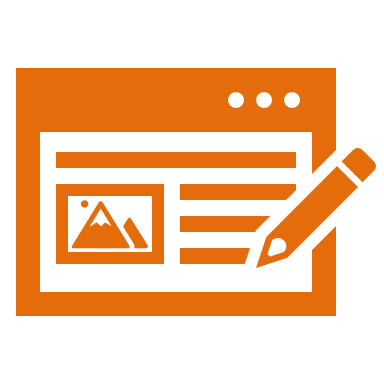 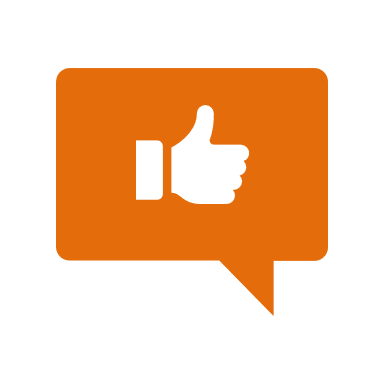 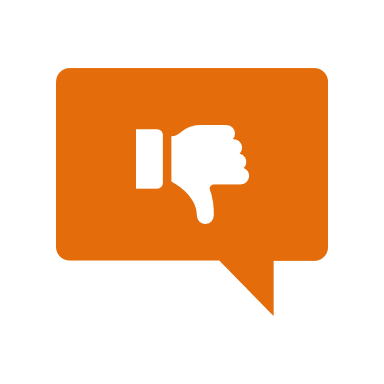 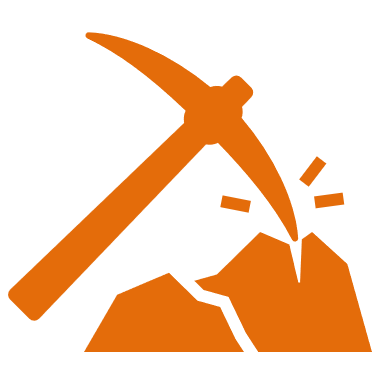 Simulation/Activity
[Speaker Notes: OK everyone, get ready for our next lesson.  Just as a reminder, these are the different components that our lesson may include, and you’ll see these icons in the top left corner of each slide so that you can follow along more easily!]
Water
Intro
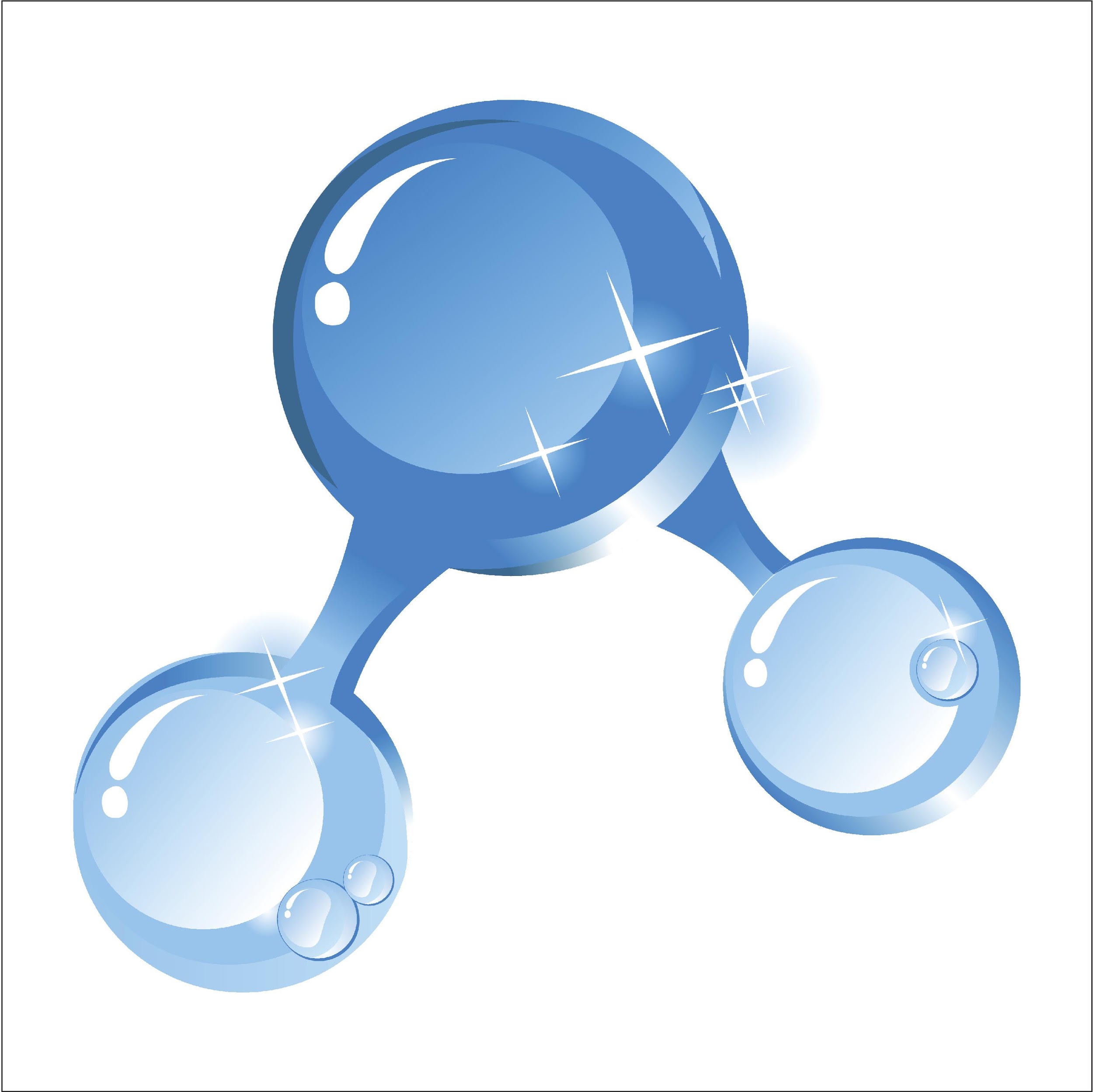 [Speaker Notes: Today we will learn about water.]
Big Question: What are the properties of water, and how does water play a role in the natural environment around us?
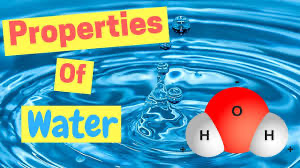 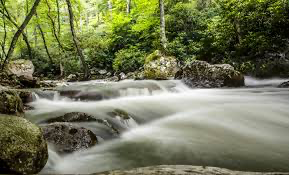 [Speaker Notes: Our “big question” is: What are the properties of water, and how does water play a role in the natural environment? 
[Pause and illicit predictions from students.]

I like all of these predictions! Keep thinking about how to answer our big questions as we learn more about water.]
Demonstration
Water Experiment
TEACHER DIRECTIONS:
TEACHER DIRECTIONS:
Before viewing, ask students to recall information about states of matter (solid, liquid, gas, what they remember about each phase, etc. Also ask them what they know about water.).  After viewing, ask students to share observations, relating those observations back to these characteristics of both the states of matter and water.  Tell students that they are going to be learning more about water and the properties of water. 
You may also choose to do this experiment live for students (on video meeting platform or face-to-face).  You can set up the materials – bowl of ice, (show it melting but a have separate bowl of water for time purposes), then a pot to boil the water to show it changing to a gas. If doing this experiment real time, be sure to ask students questions to keep them engaged (eg What do you notice? Why do you think that is happening? What is happening to the water?).
[Speaker Notes: Let’s do a quick demonstration that will help get our brains ready to think about water.]
[Speaker Notes: Before we move on to our new vocabulary term, let’s review some other words & concepts that you already learned and make sure you are firm in your understanding.]
Atom: Smallest whole unit of matter
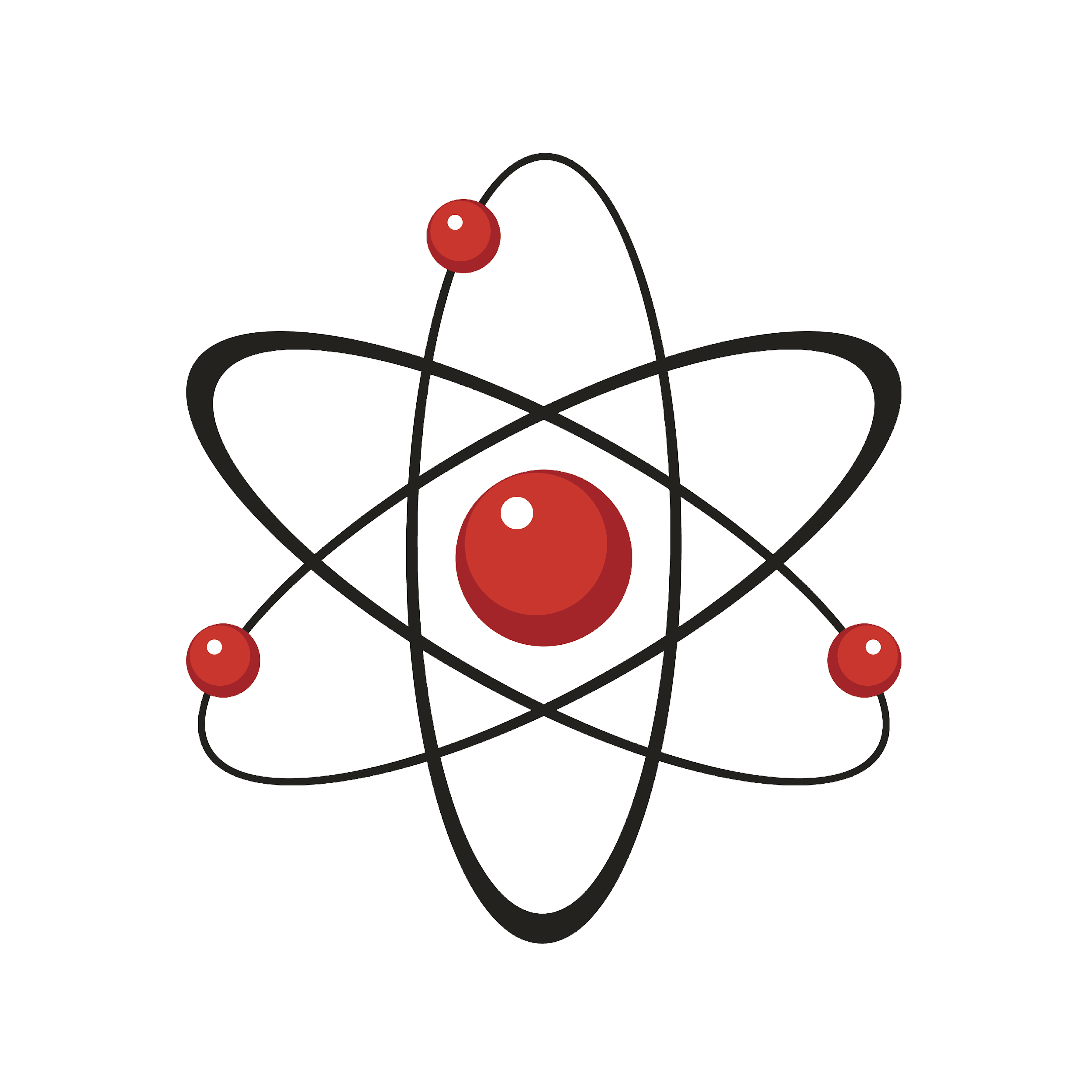 [Speaker Notes: And an atom is the smallest whole unit of matter. All matter is made up of atoms.]
Matter: has mass and takes up space
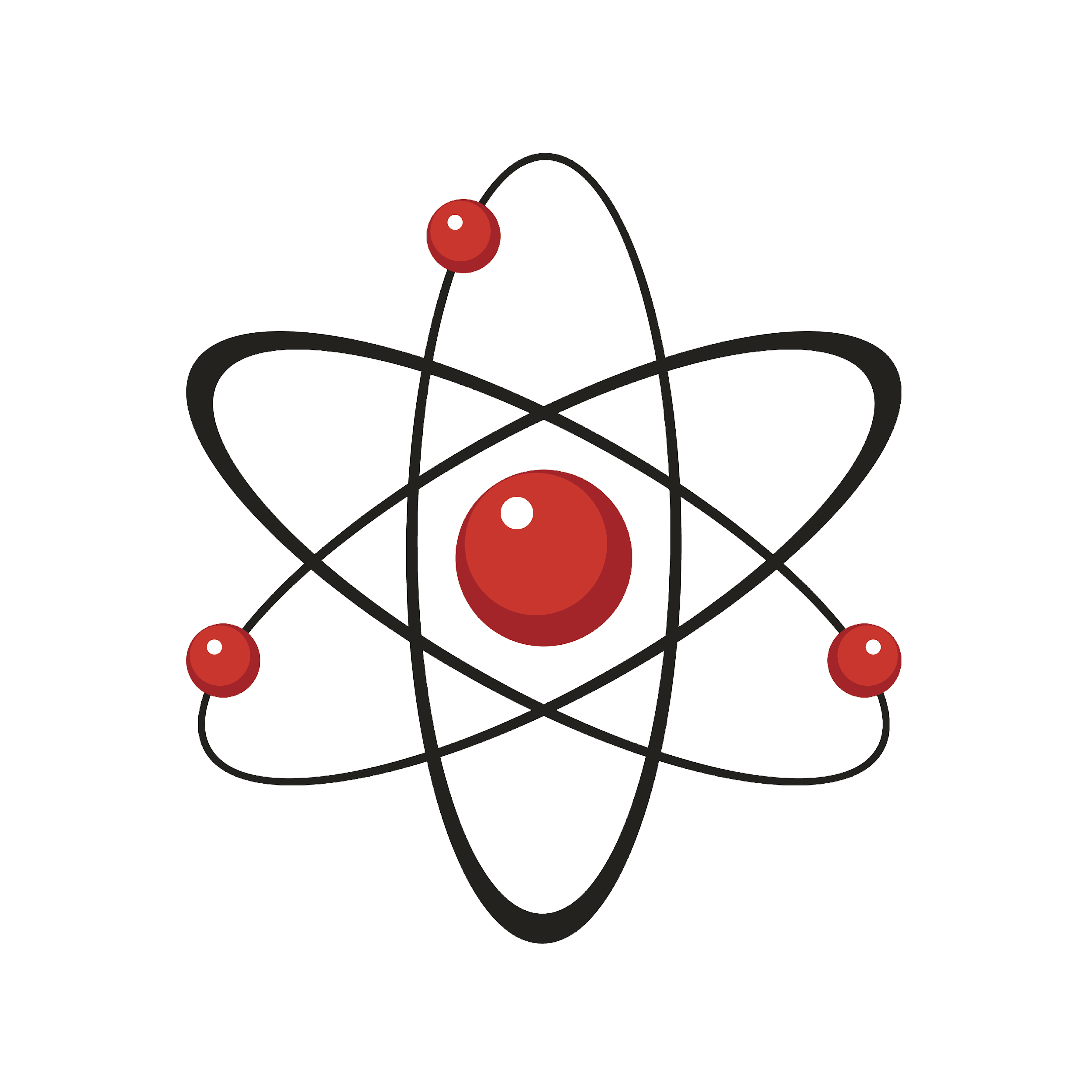 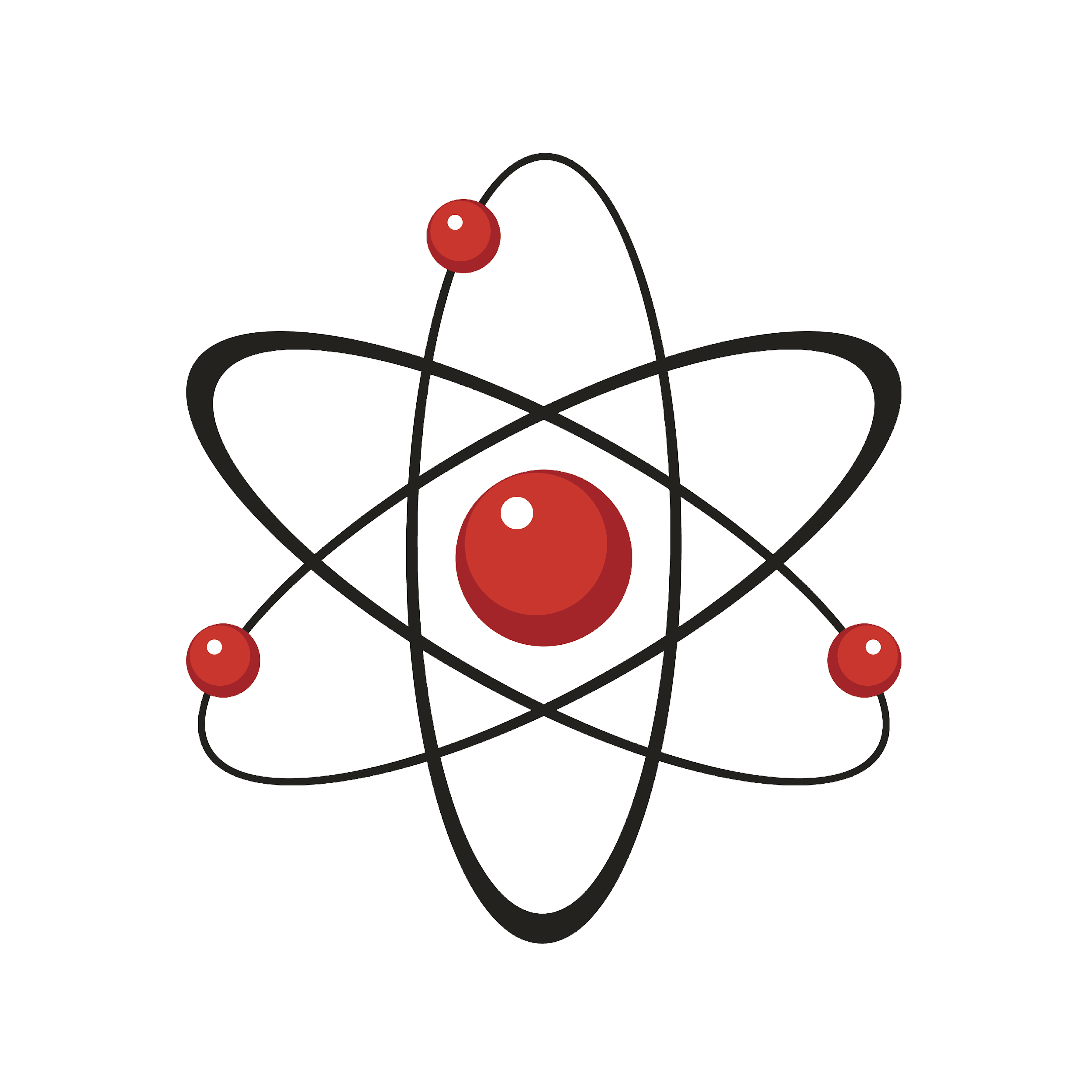 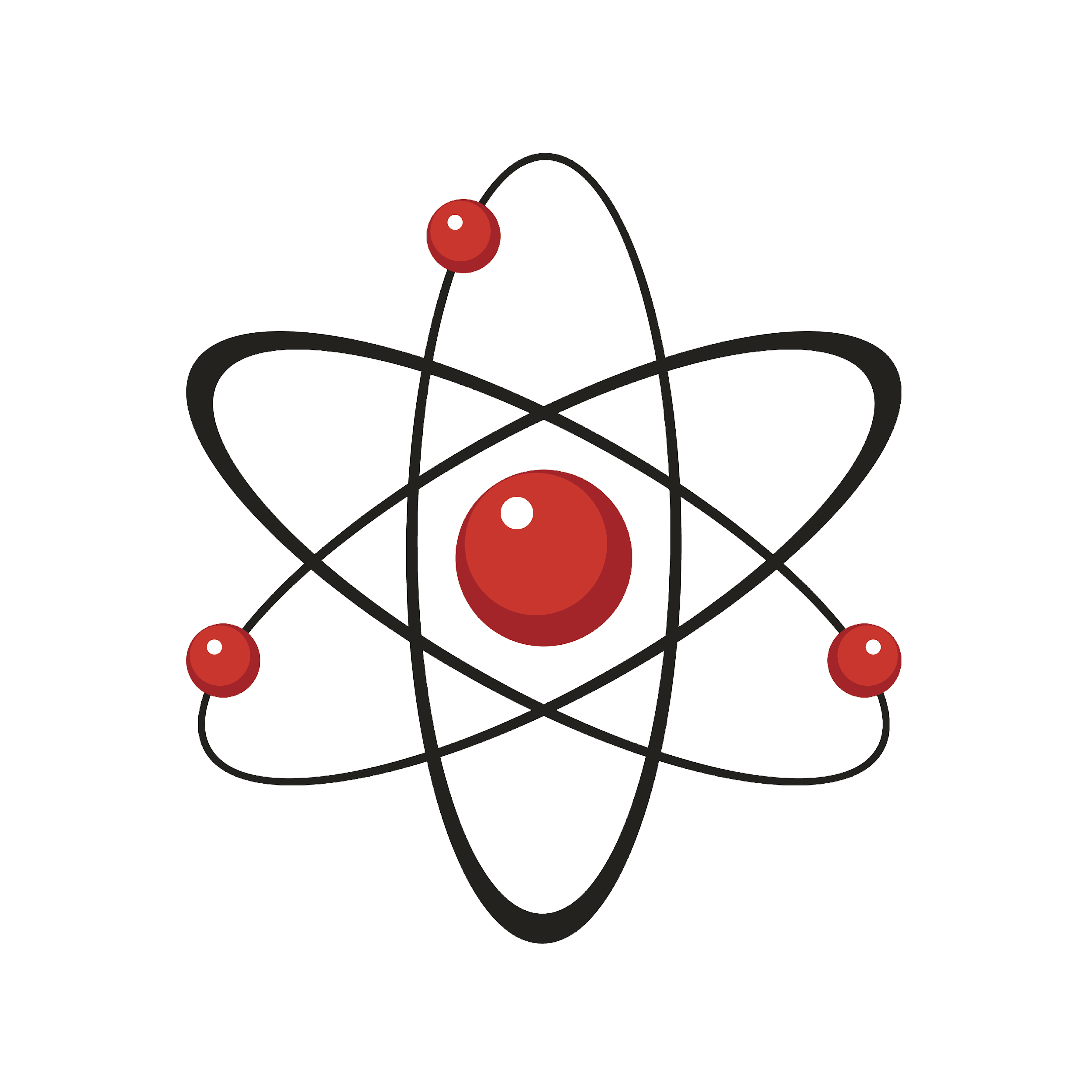 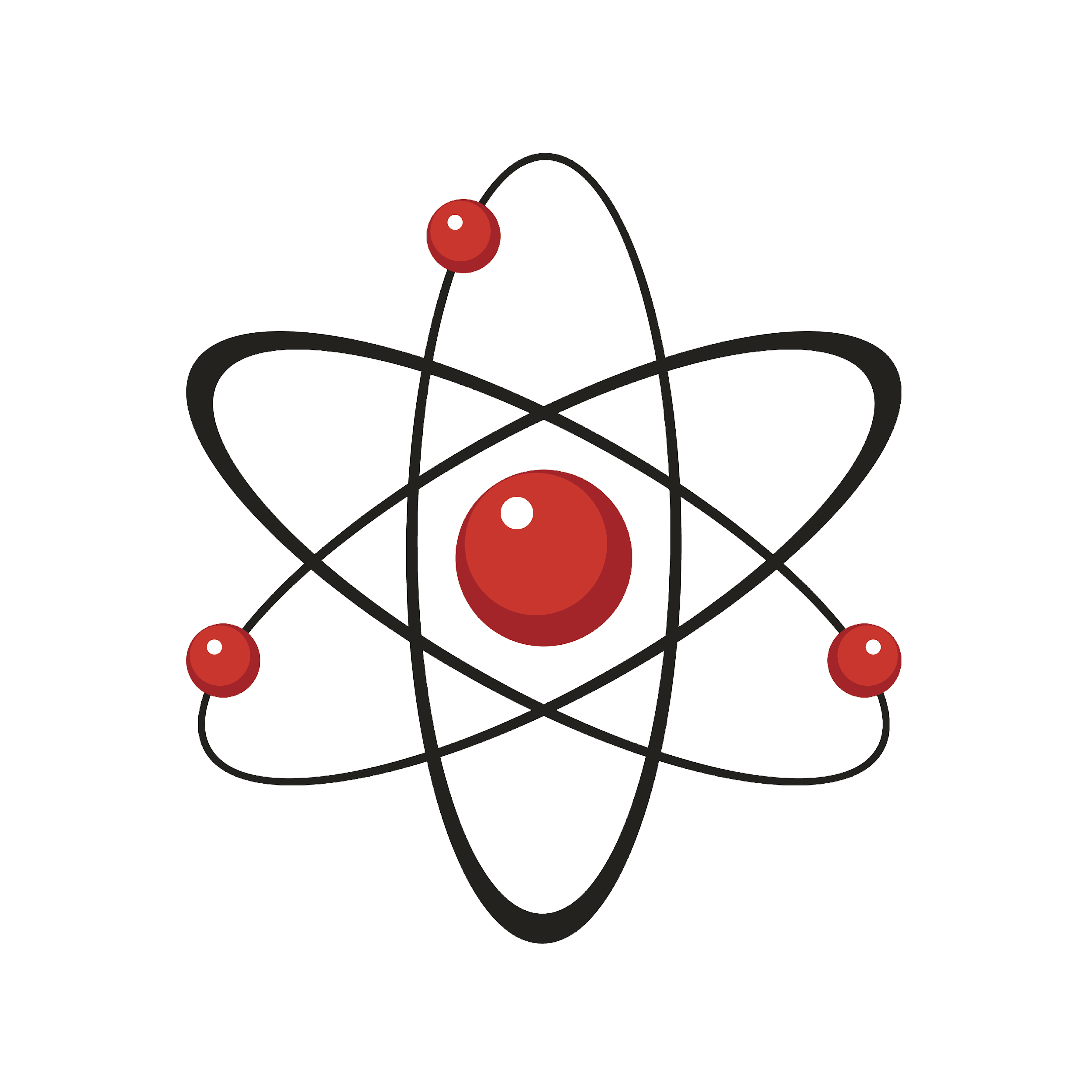 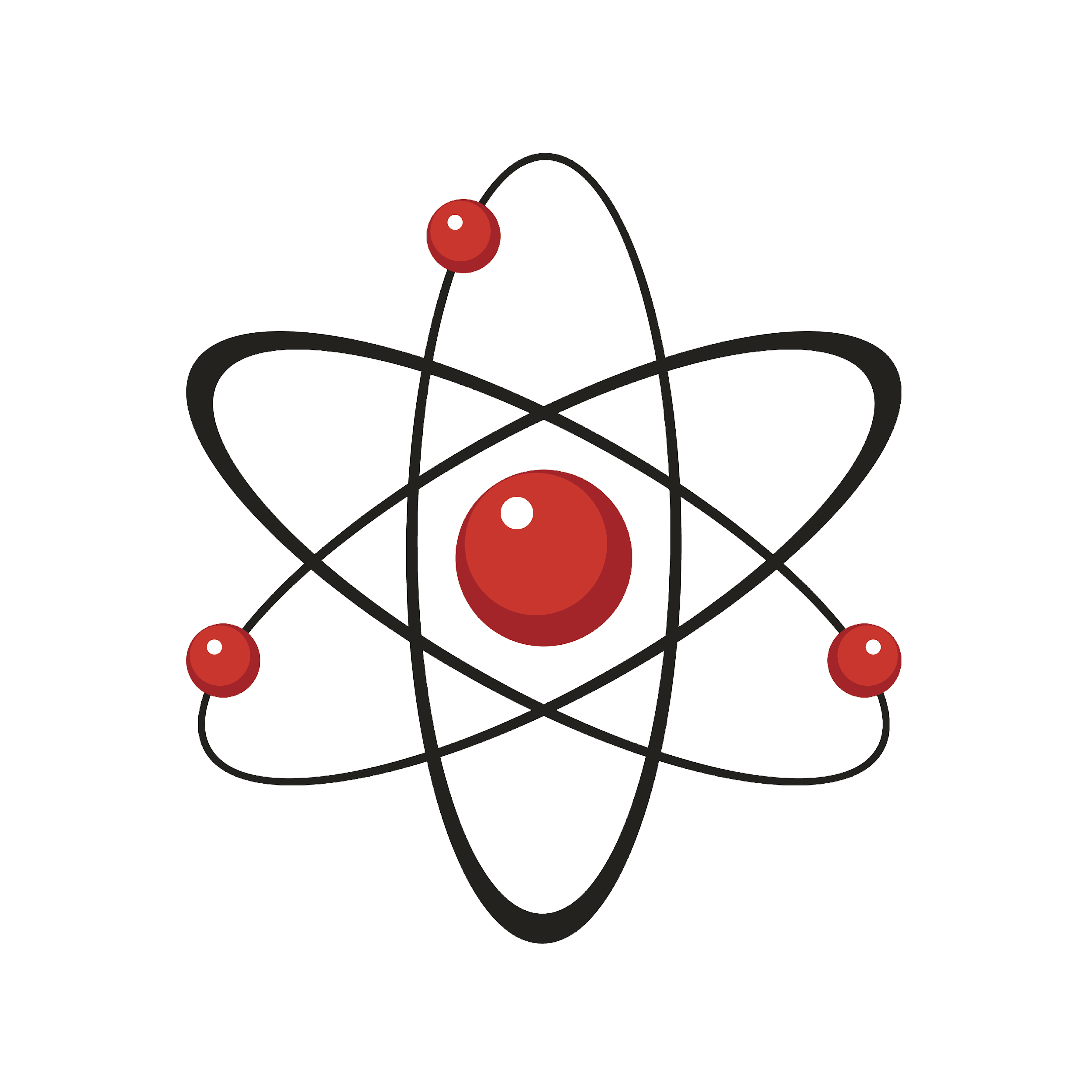 [Speaker Notes: Matter is anything that has mass and takes up space.]
Element: a pure substance containing only one type of atom
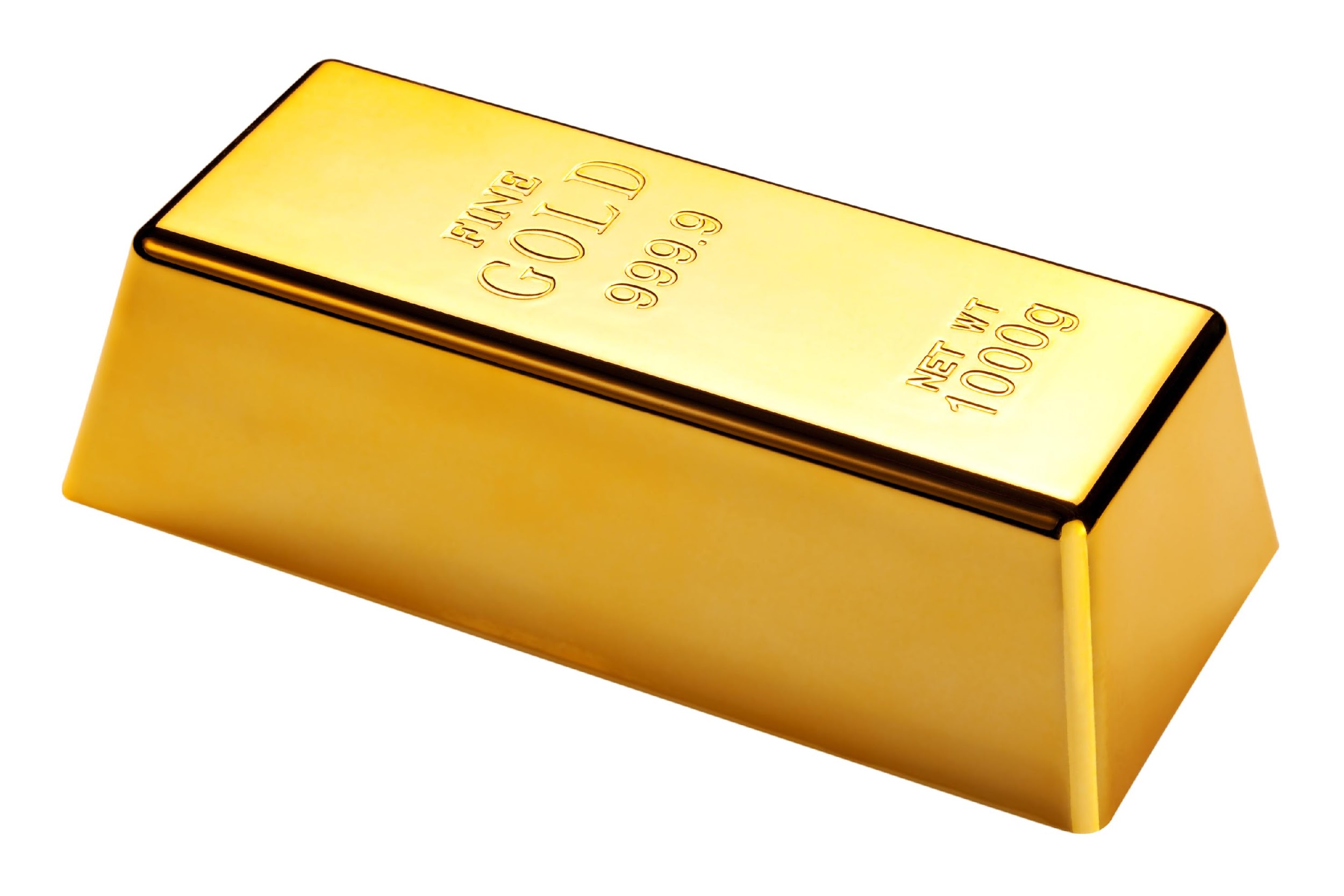 [Speaker Notes: An element is a pure substance containing only one type of atom]
Molecule: particle containing two or more atoms of the same OR different elements
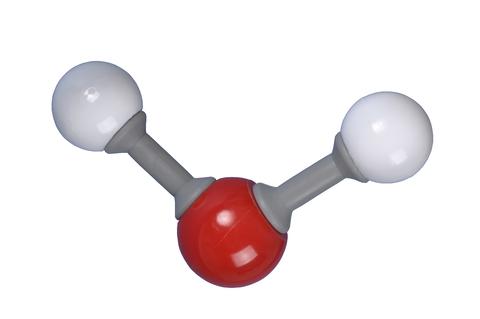 [Speaker Notes: A molecule is a particle containing two or more atoms of the same OR different elements.]
Solid: has molecules that are tightly packed together in a fixed pattern
[Speaker Notes: A solid has molecules that are tightly packed together in a fixed pattern. The molecules in a solid cannot move around.]
Liquid: has molecules that are close together but can move around
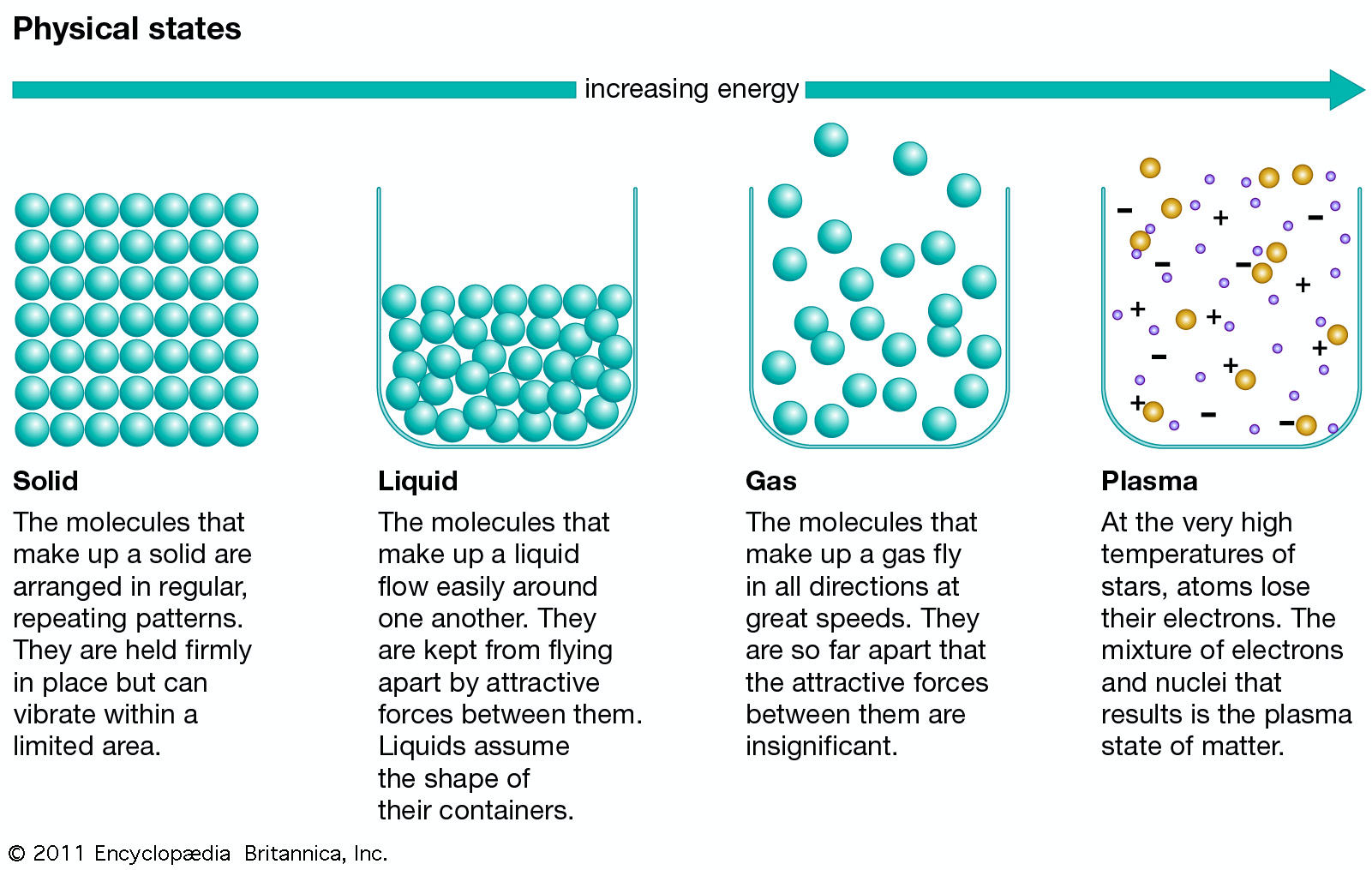 [Speaker Notes: A liquid has molecules that are close together but are not in a fixed pattern. The molecules in a liquid can move around.]
Gas: has molecules that are spread far apart and are constantly moving
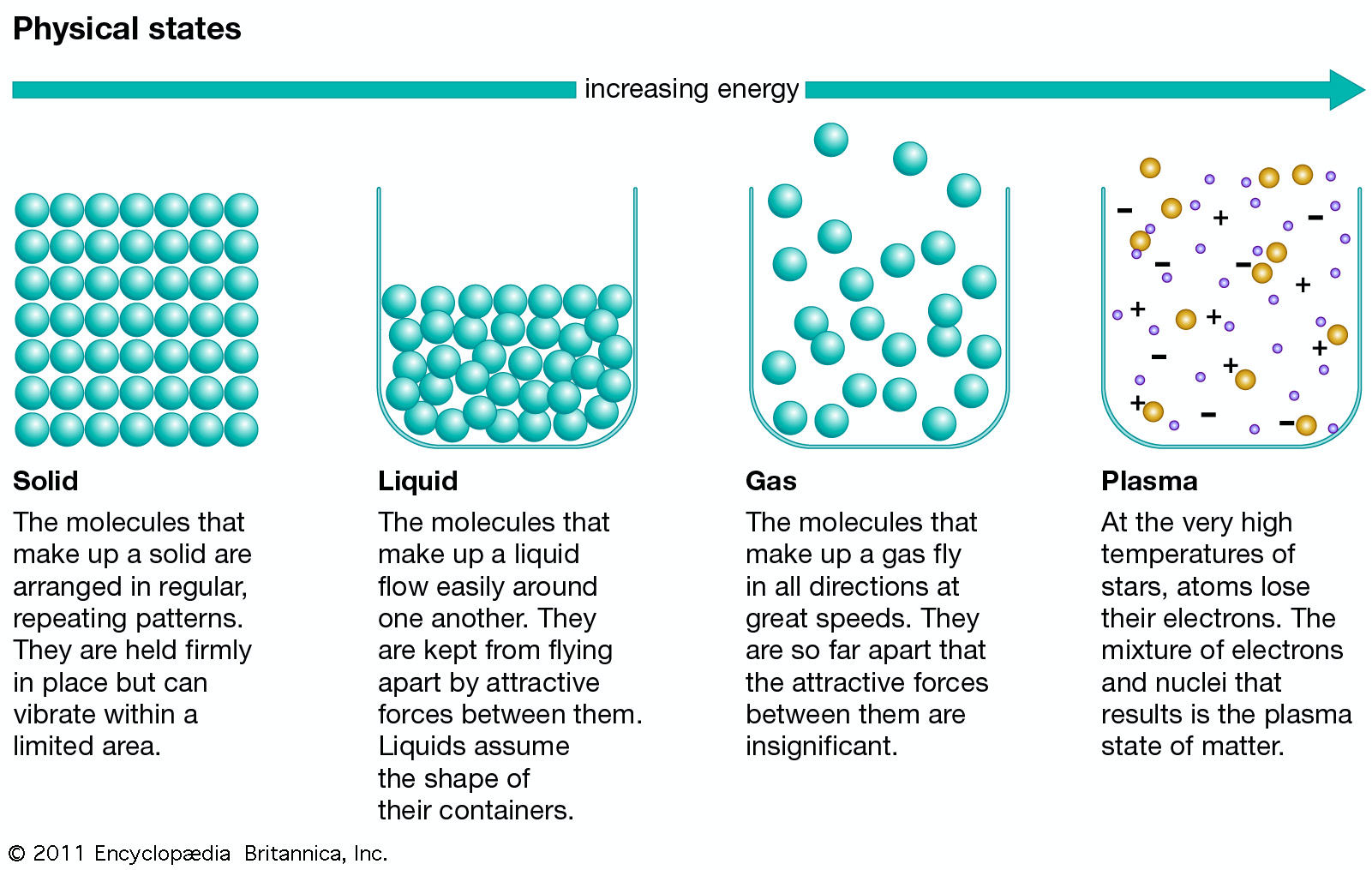 [Speaker Notes: A gas has molecules that are spread far apart and are constantly moving.]
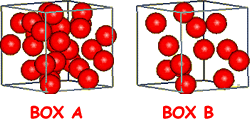 Density: 
Mass per unit of volume
[Speaker Notes: Density is the mass per unit of volume of a substance. This will always remain constant---or the same---for a compound or element.]
Heavy + Compact = Highly Dense
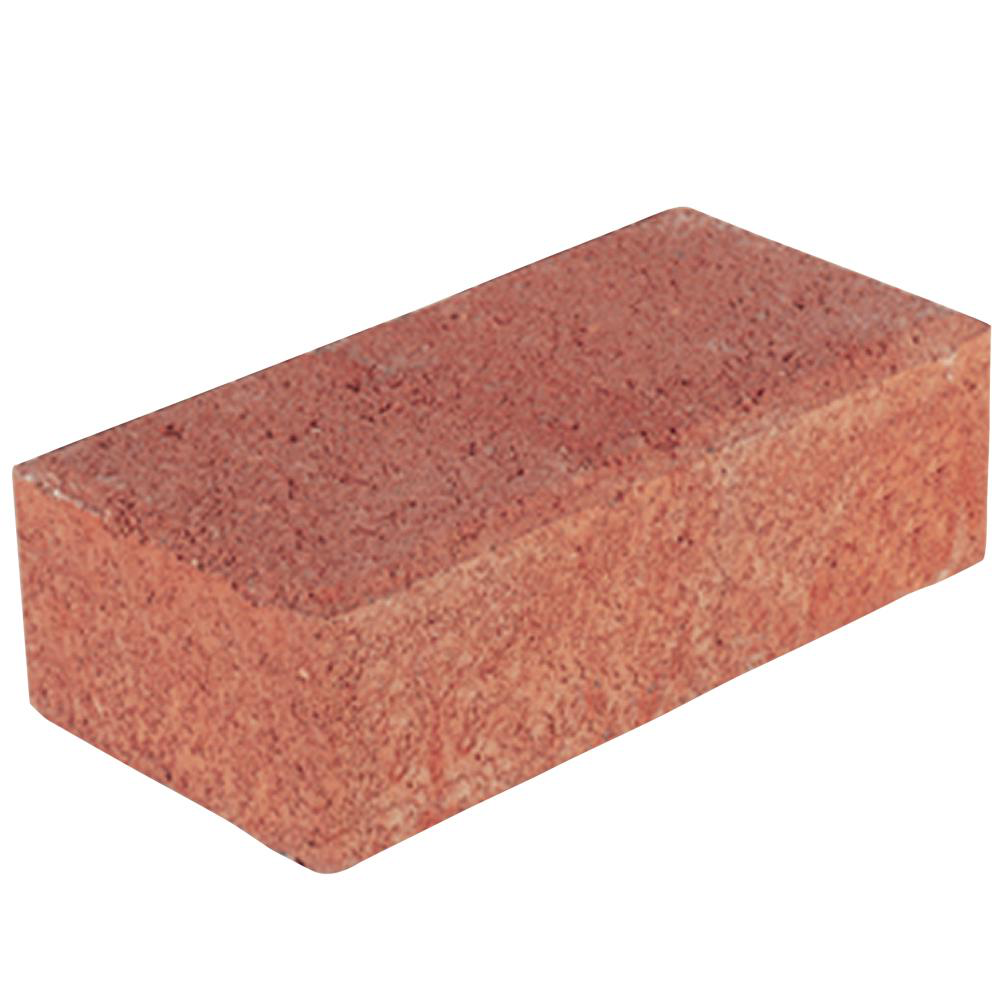 [Speaker Notes: If something is heavy and compact, or doesn’t take up a lot of space, then it has high density]
Takes up Space + Light = Low Density
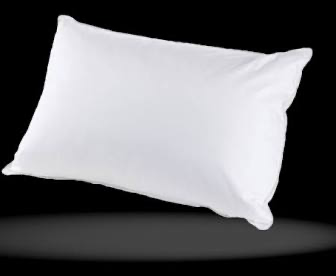 [Speaker Notes: If an object takes up space but is light, then it has low density. Think about a pillow. A pillow is bigger than a brick (takes up more space), but it is much lighter than a brick so it has lower density.]
[Speaker Notes: Now let’s pause for a moment to check your understanding.]
What is the relationship between matter and atoms?
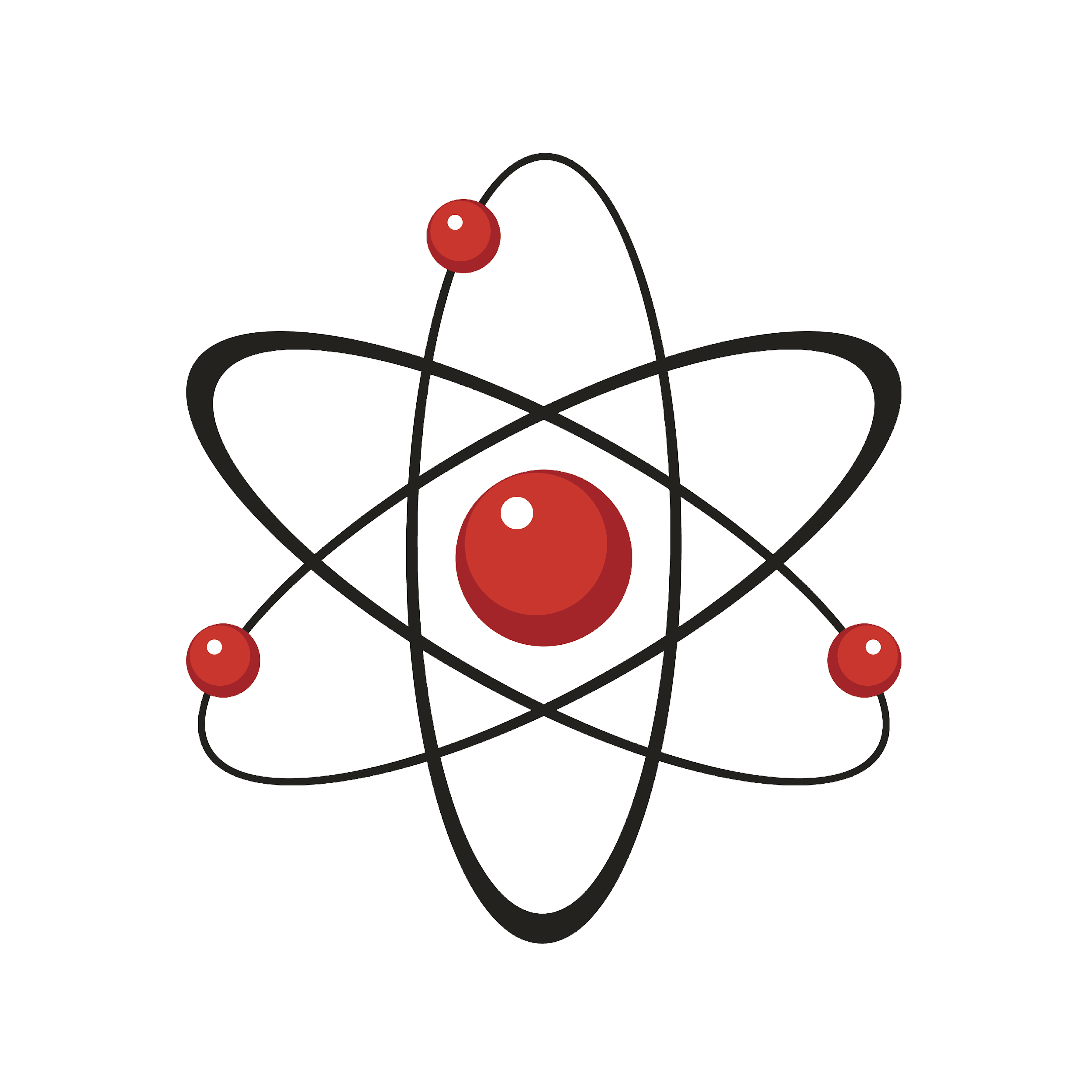 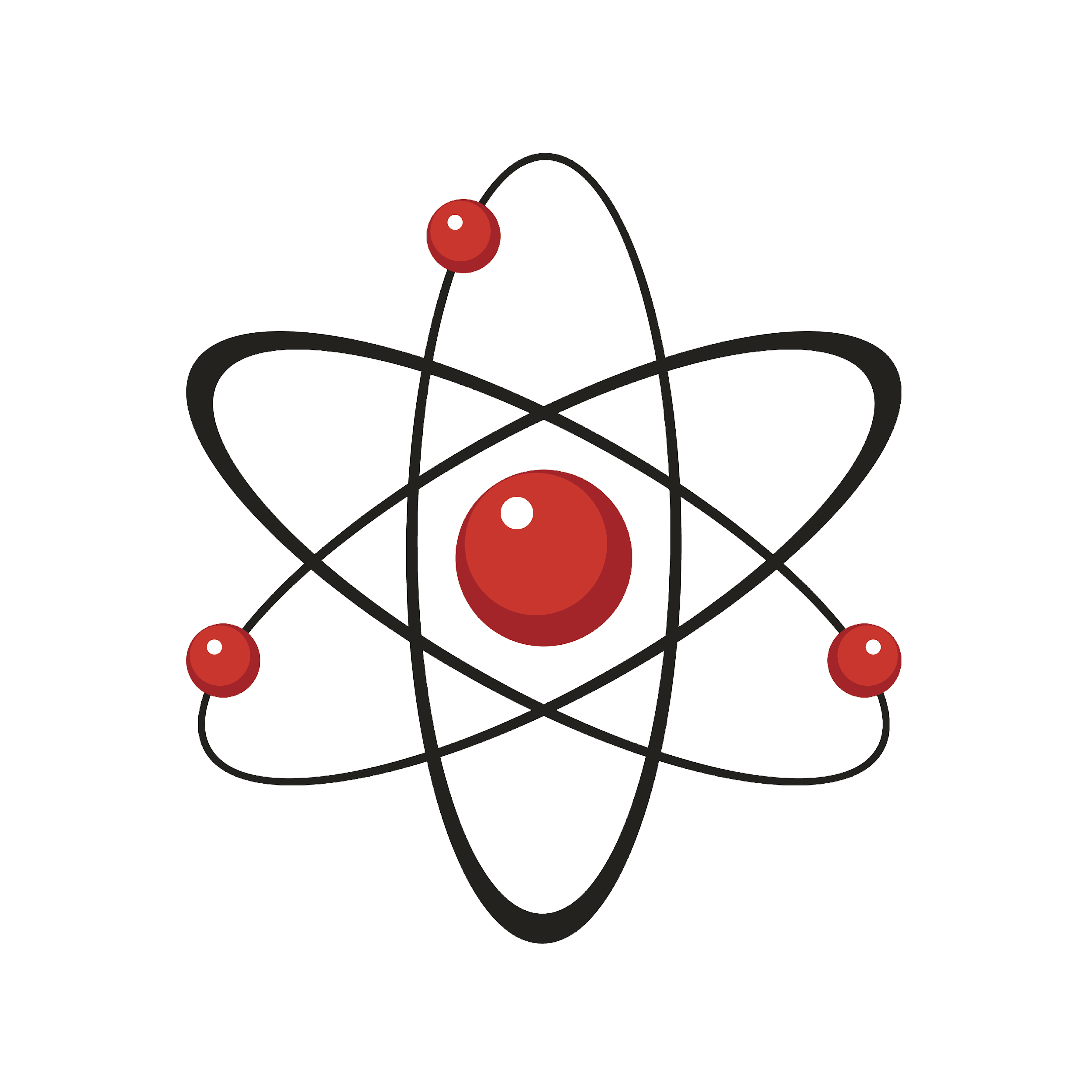 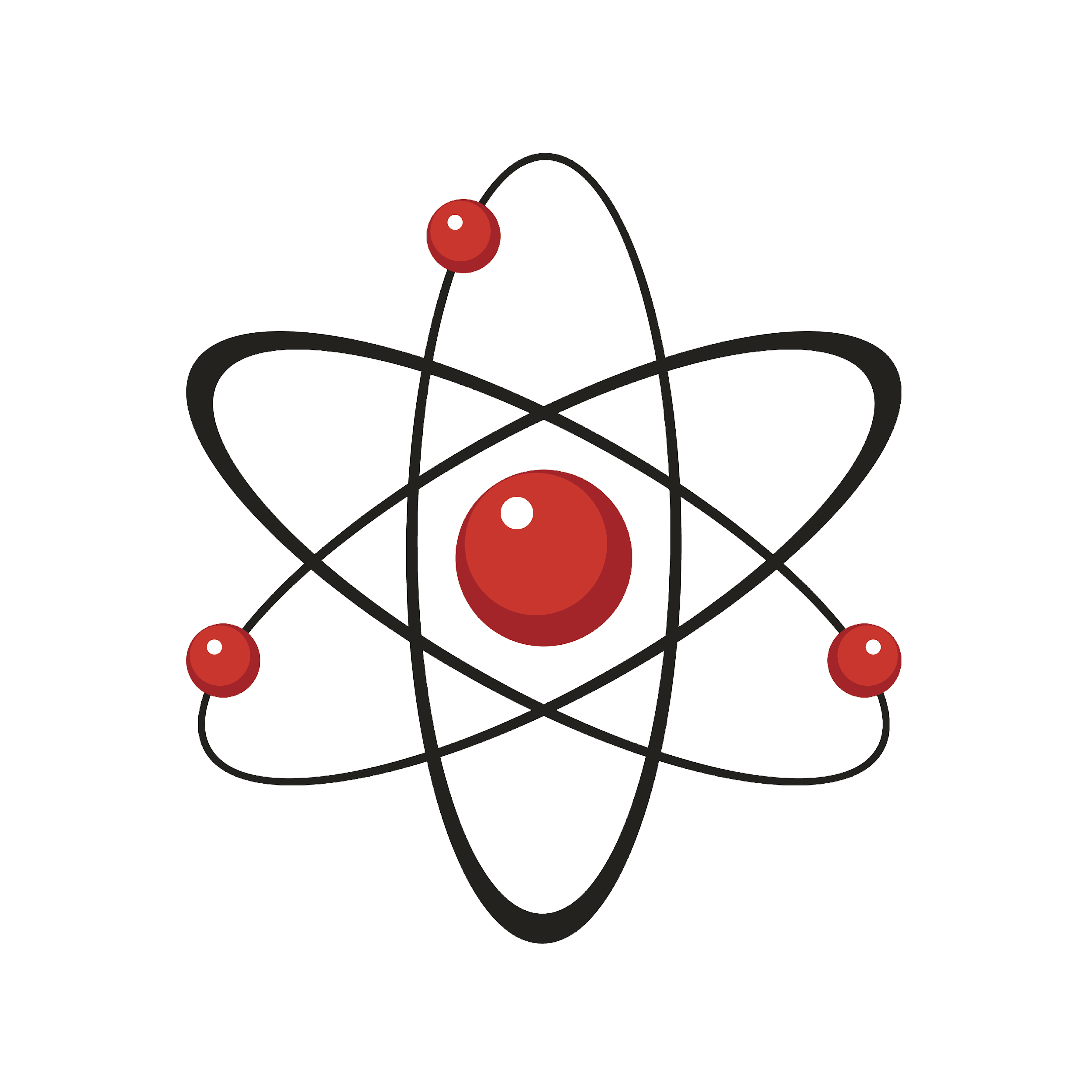 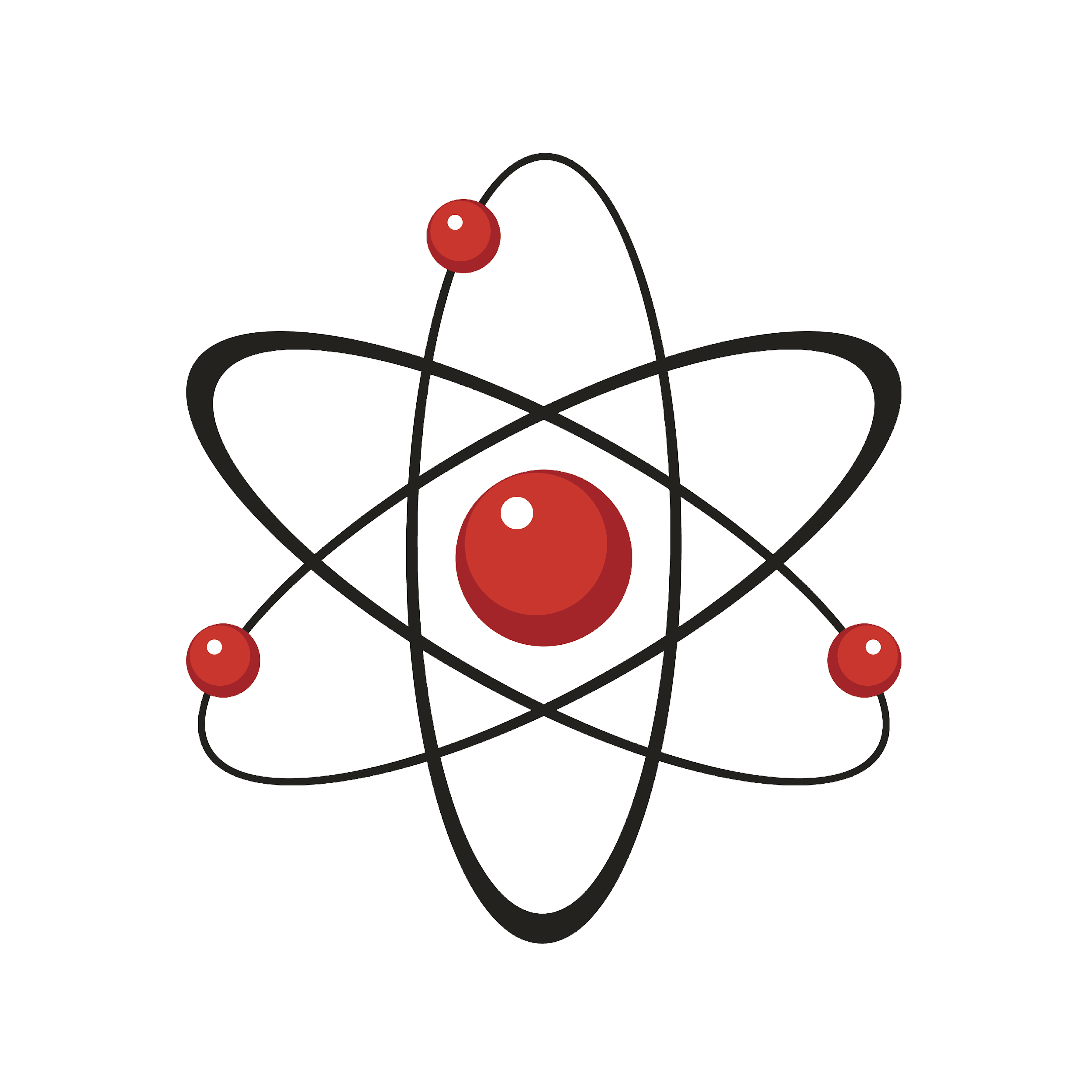 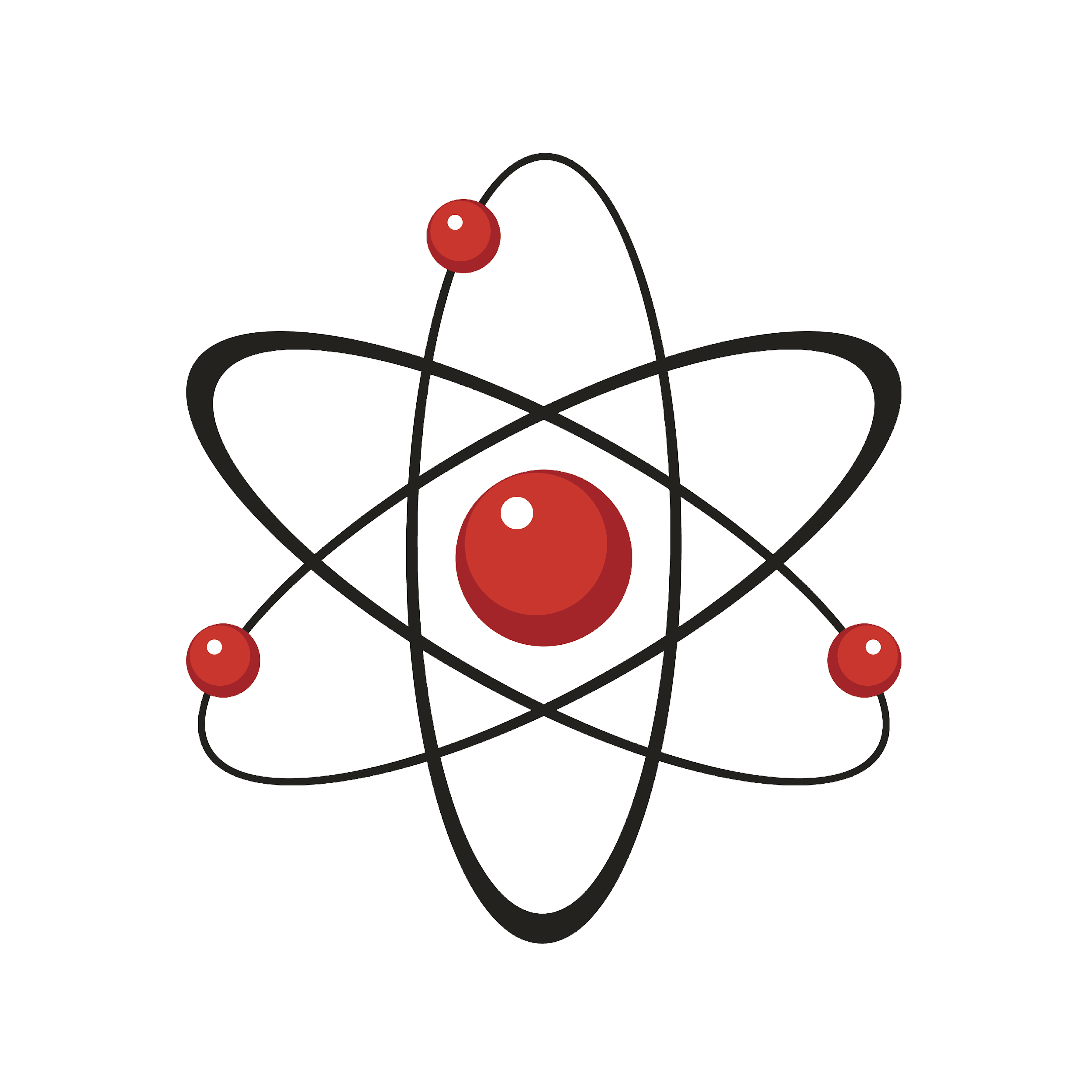 [Speaker Notes: What is the relationship between matter and atoms?

[Atoms are the smallest unit of whole matter.]]
What is the difference between an element and a molecule?
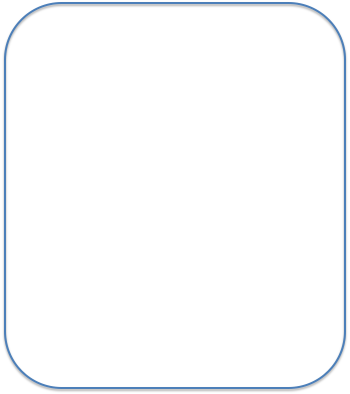 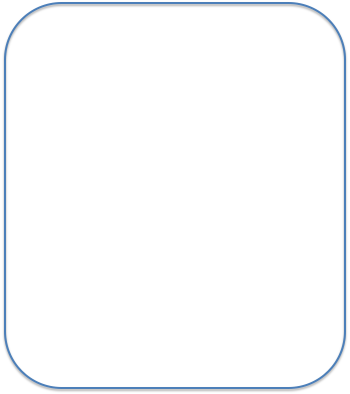 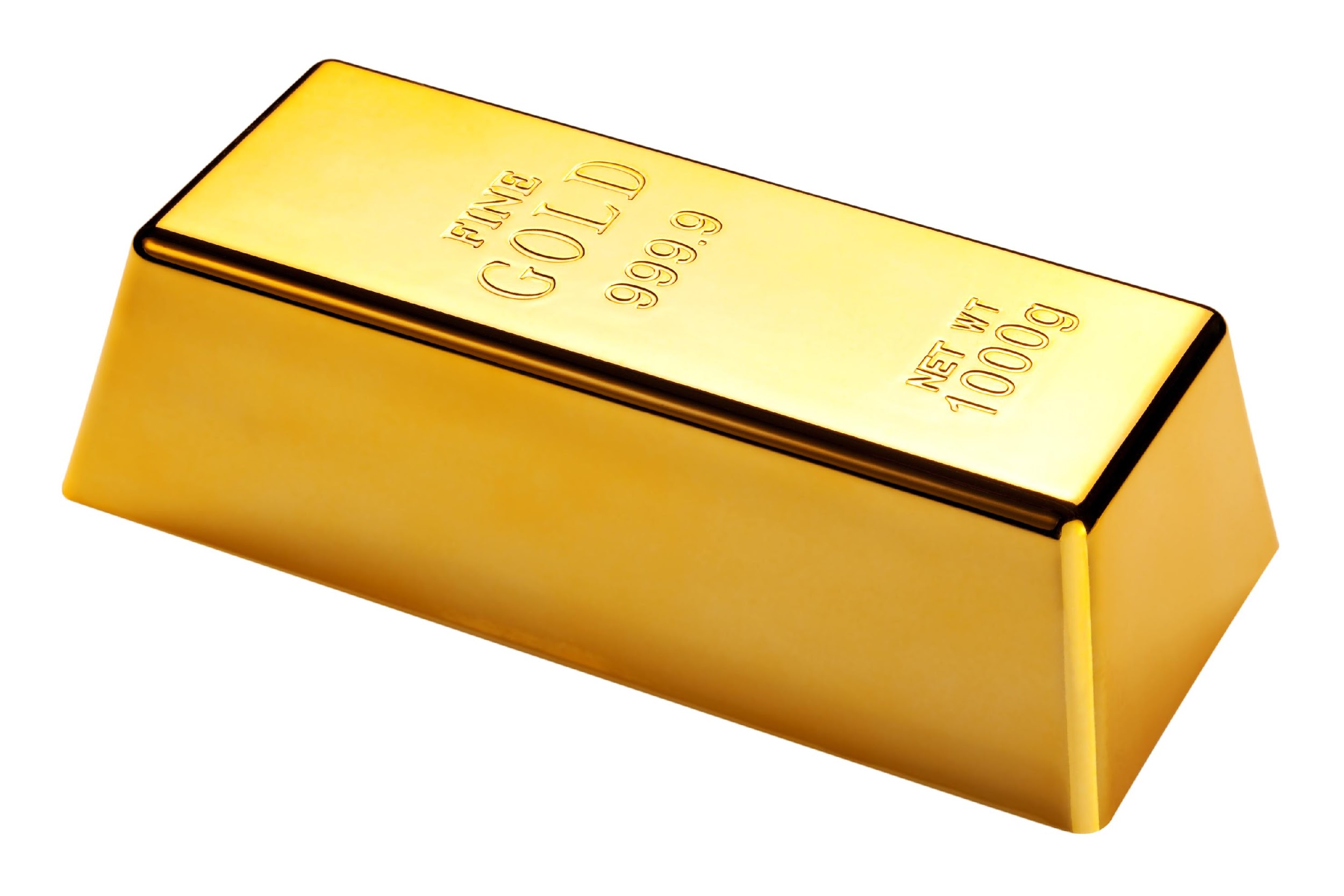 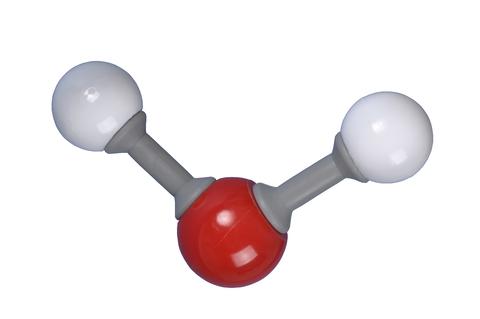 [Speaker Notes: What is the difference between an element and a molecule?

[An element is a pure substance containing only one type of atom, but a molecule contains two or more atoms of the same or different elements.]]
Describe the molecules in a solid.
[Speaker Notes: Describe the molecules in a solid. 

[Tightly packed together in a fixed pattern]]
What is the difference between the molecules in a liquid and a gas?
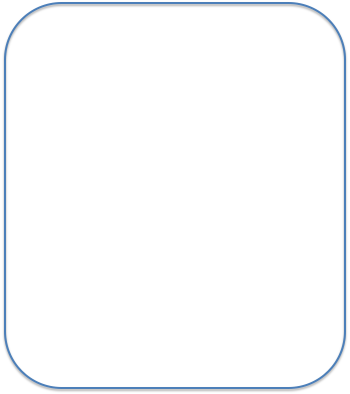 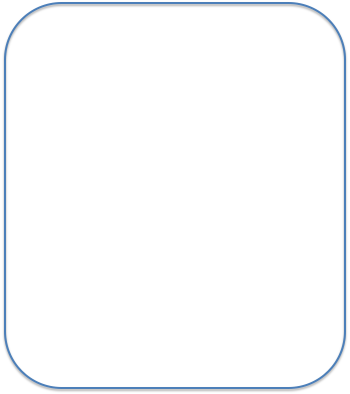 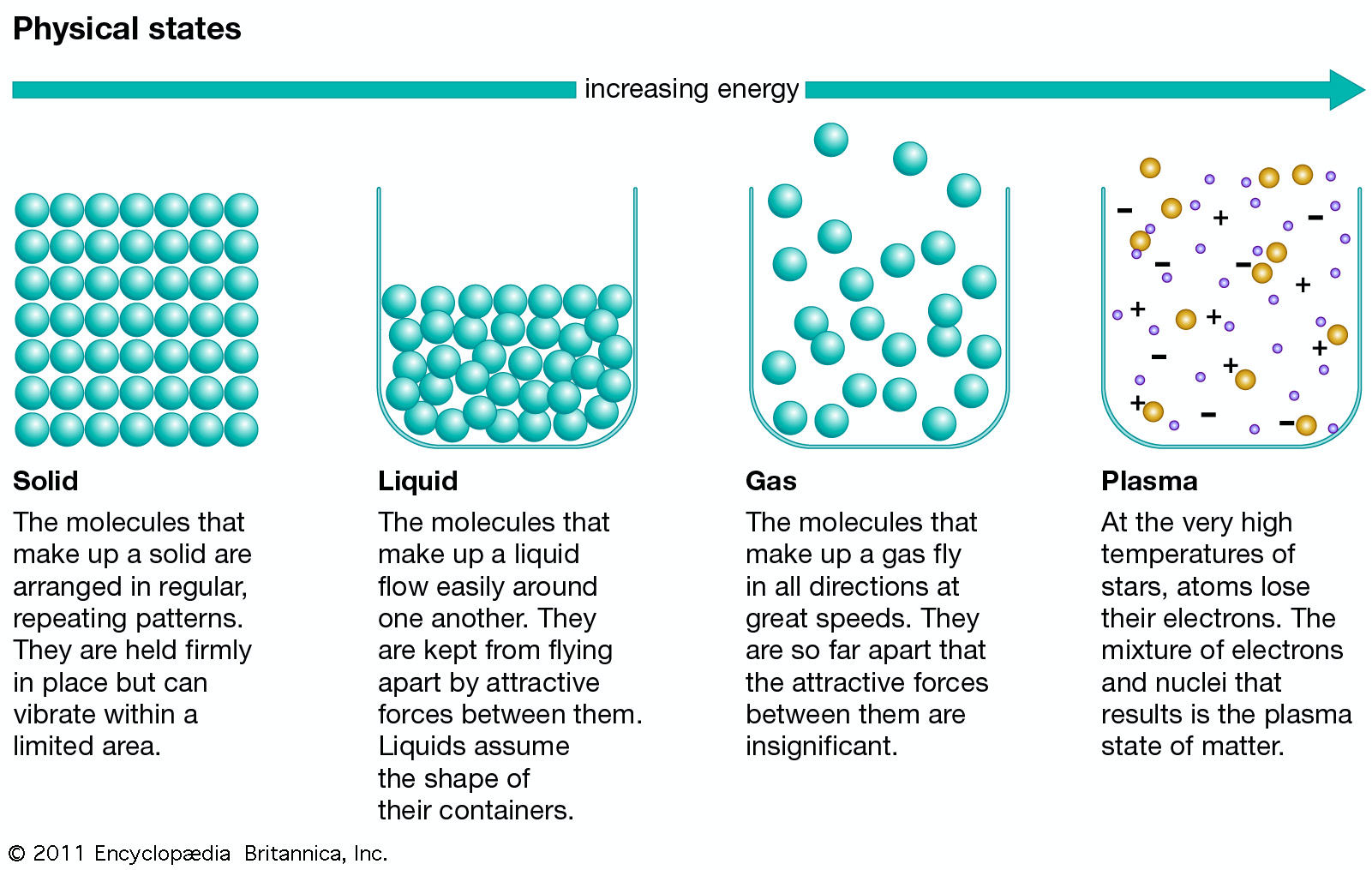 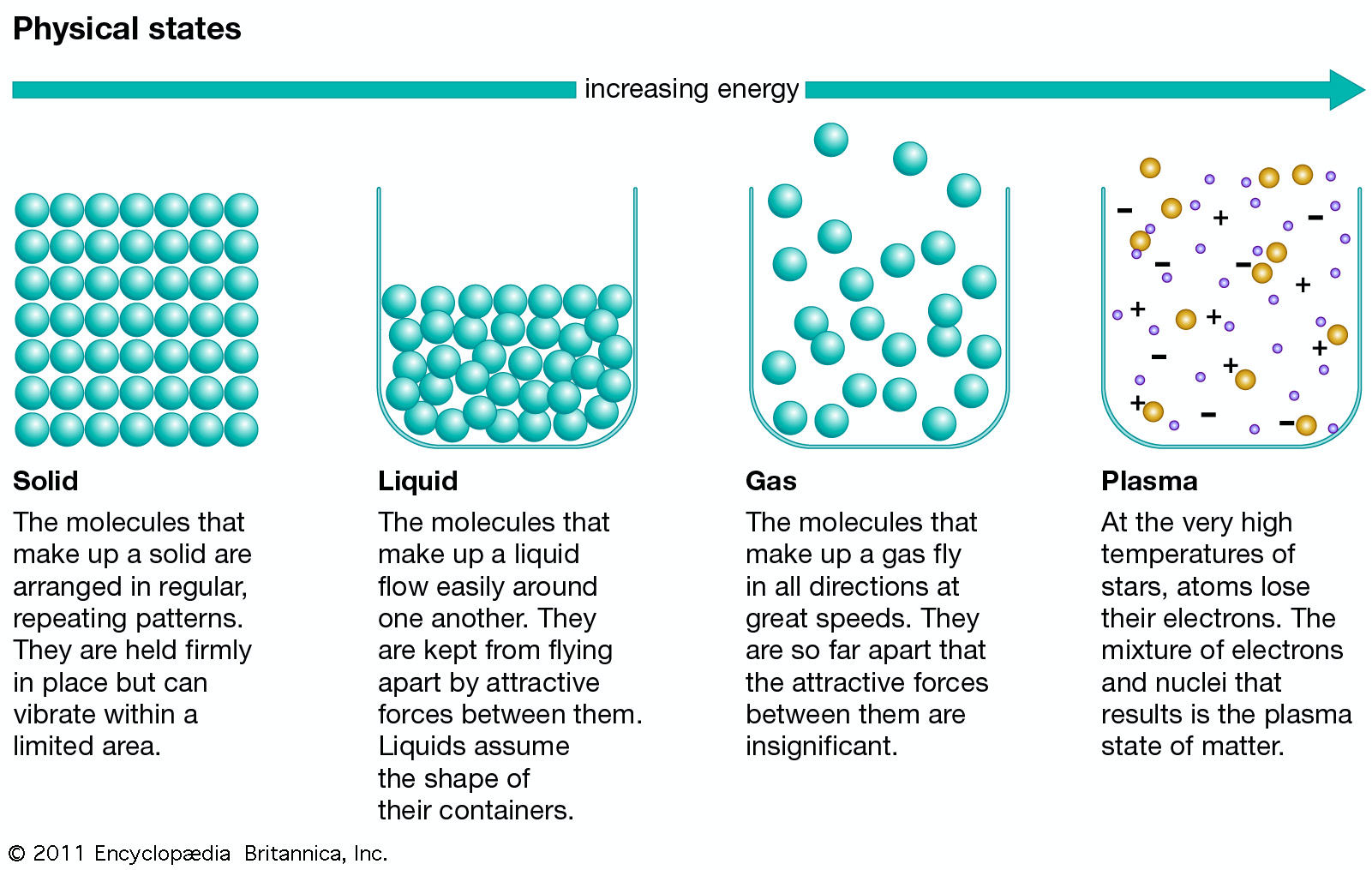 [Speaker Notes: What is the difference between the molecules in a liquid and a gas?

[A liquid has molecules that are close together but can move around, but a gas has molecules that are spread far apart and are constantly moving.]]
Which is more dense, the brick or the pillow, and why?
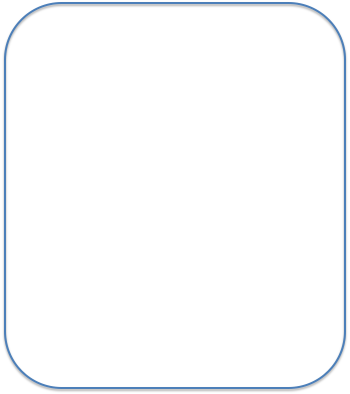 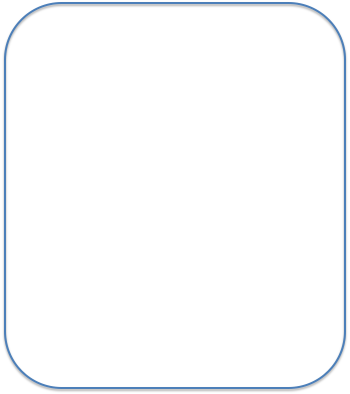 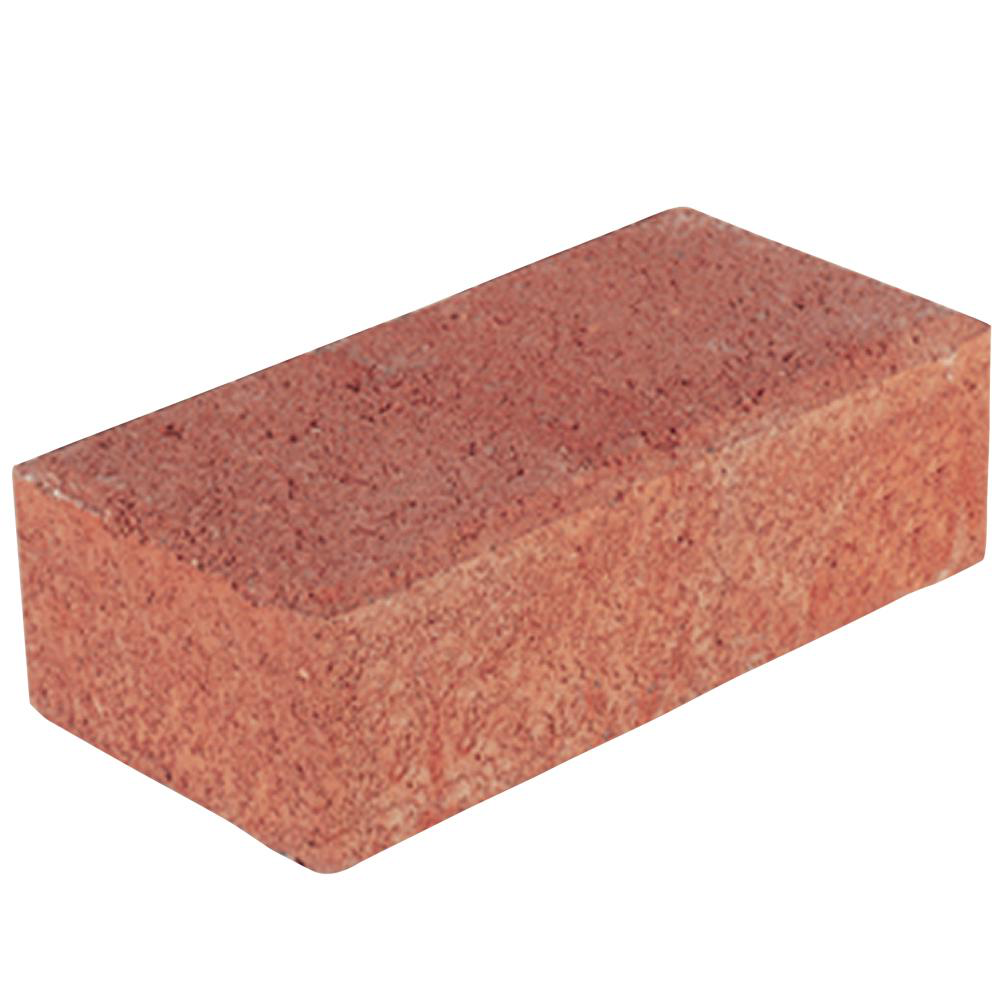 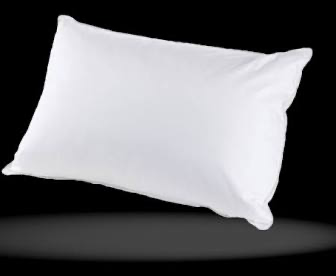 [Speaker Notes: Which is more dense, the brick or the pillow, and why?

[The brick is more dense because it is heavy and compact.]]
Water
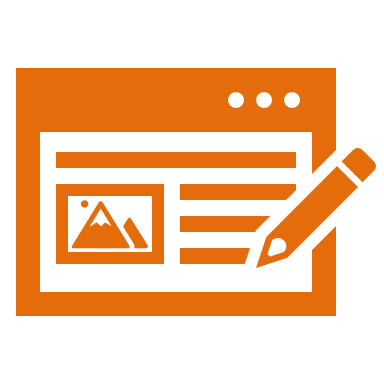 [Speaker Notes: Now that we’ve reviewed, let’s define our new term, water.]
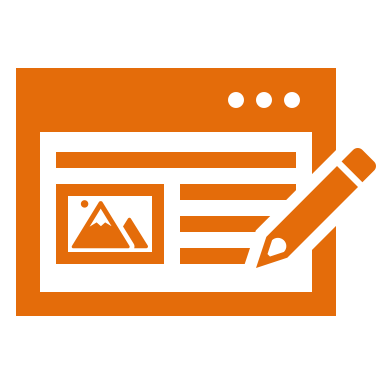 Water: Liquid made up of 2 hydrogen atoms and 1 oxygen atom
O
H
H
[Speaker Notes: Water is a liquid made up of 2 hydrogen atoms and 1 oxygen atom. Water is essential for life.]
[Speaker Notes: Now let’s pause for a moment to check your understanding.]
What is the definition of water?
O
H
H
[Speaker Notes: What is the definition of water? 

[Water is a liquid made up of 2 hydrogen atoms and 1 oxygen atom. Water is essential for life.]]
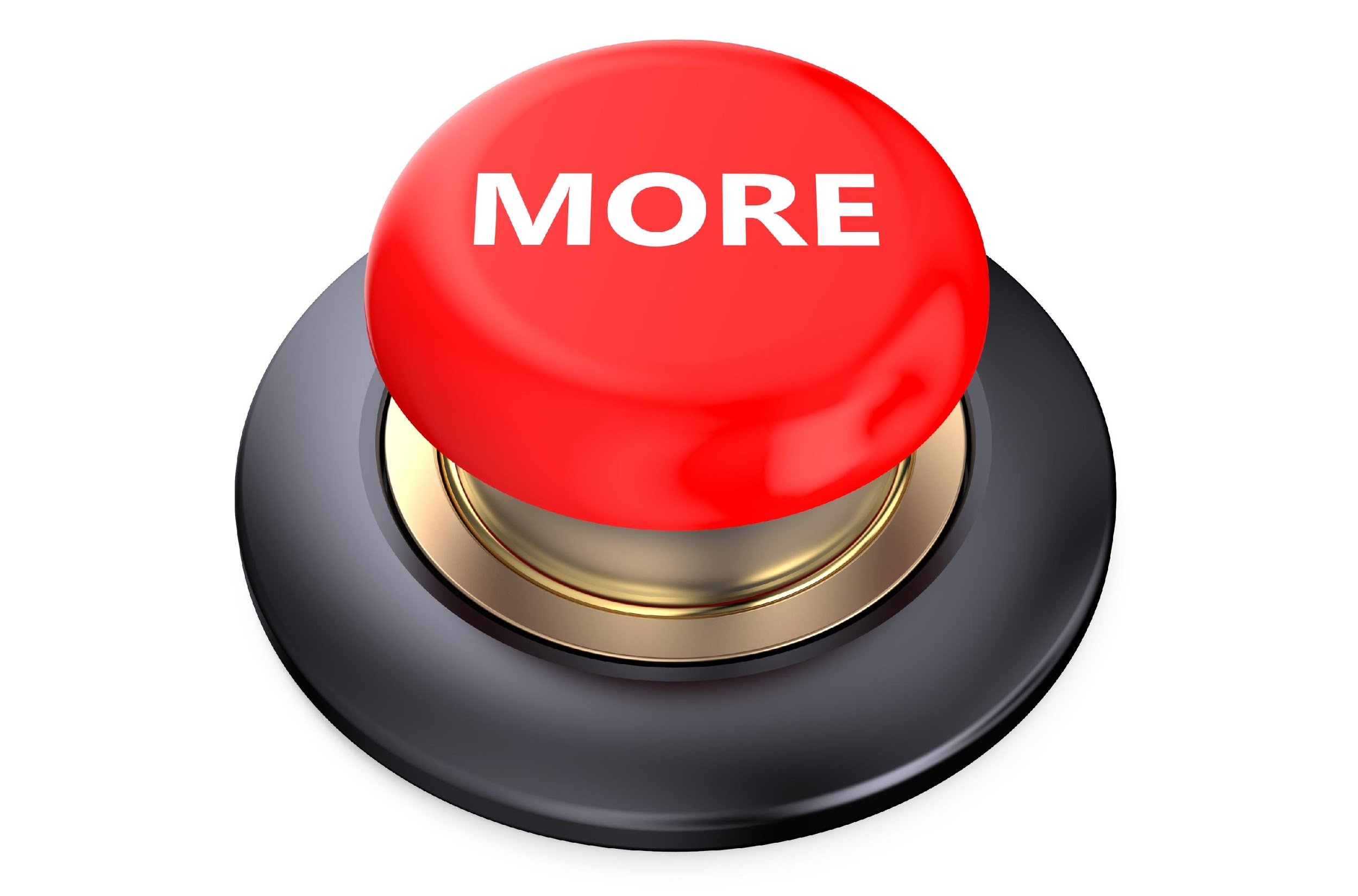 [Speaker Notes: That is the basic definition, but there is a bit more you need to know.]
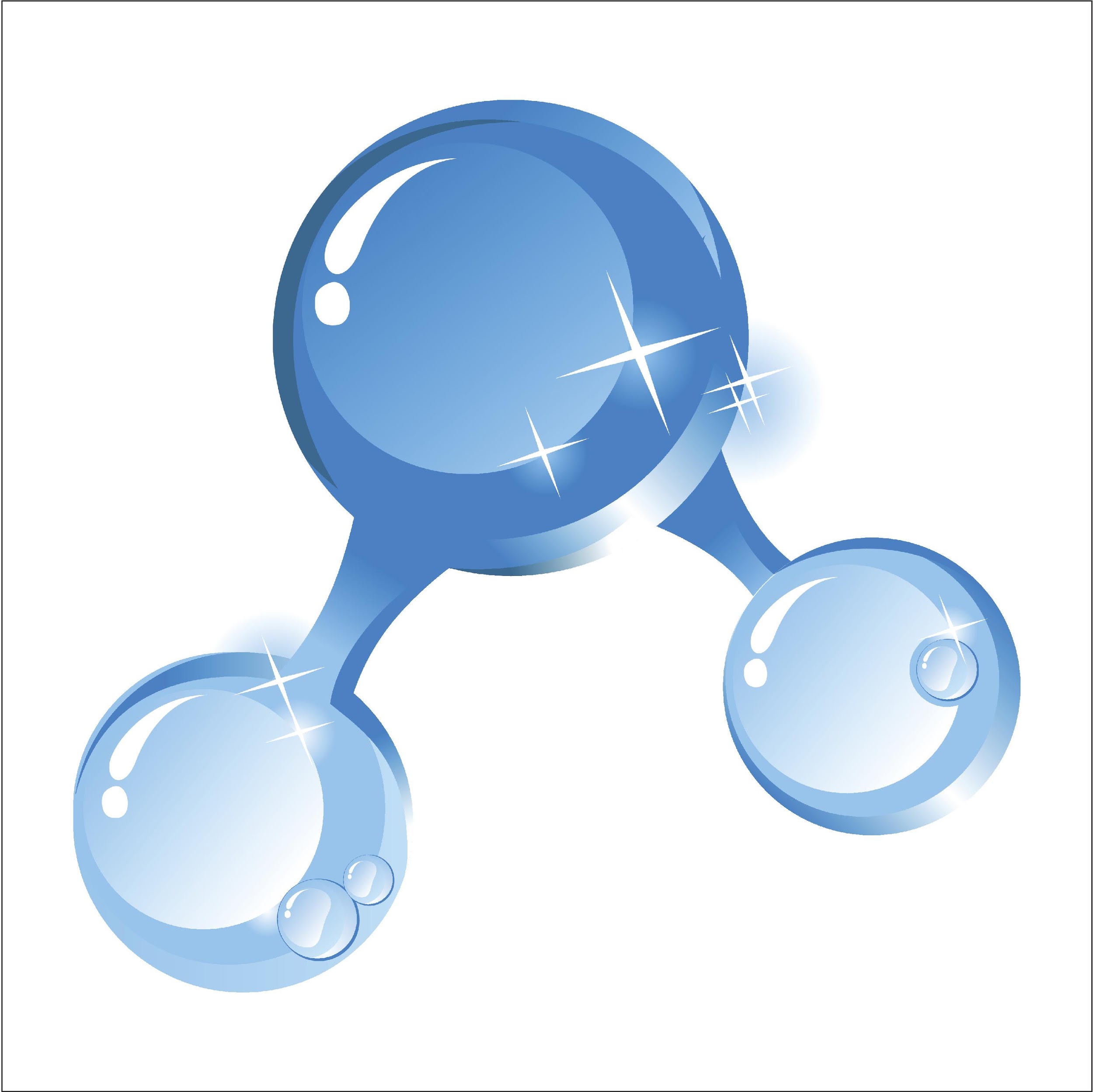 O
bond
bond
H
H
[Speaker Notes: Each hydrogen atom is bonded to the oxygen atom.]
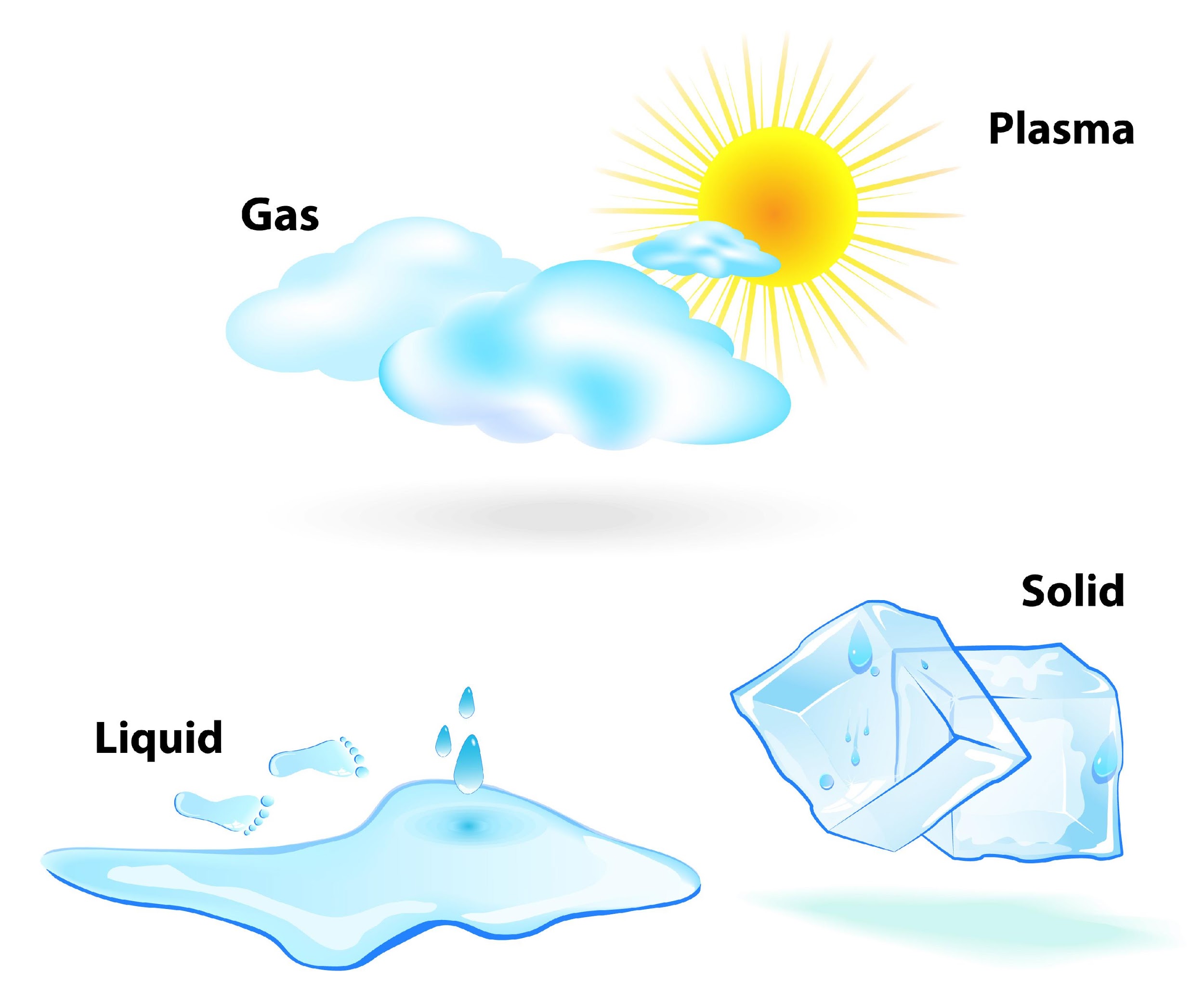 [Speaker Notes: Water is unique because it is the only compound that commonly exists in all three states of matter (solid, liquid, and gas) on Earth.]
Liquid water is more dense than solid water
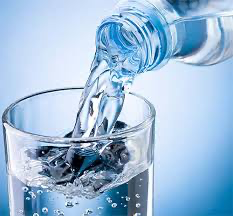 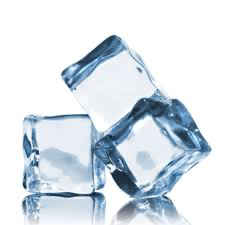 [Speaker Notes: Density is important to remember when we look at the different states of water. Remember if something is heavy and compact it is highly dense. If something takes up space and is light it has low density. Since water can take the shape of the container it is in and it is more compact, it is more dense than solid water.]
[Speaker Notes: Now let’s pause for a moment to check your understanding.]
What is the definition of water?
O
H
H
[Speaker Notes: What is the definition of water? 

[Water is a liquid made up of 2 hydrogen atoms and 1 oxygen atom. Water is essential for life.]]
What makes water unique?
O
H
H
[Speaker Notes: What makes water unique?

[Water is unique because it is the only compound that commonly exists in all three states of matter (solid, liquid, and gas) on Earth.]]
Is water more dense in liquid or solid form?
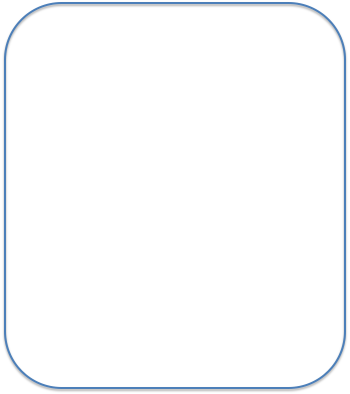 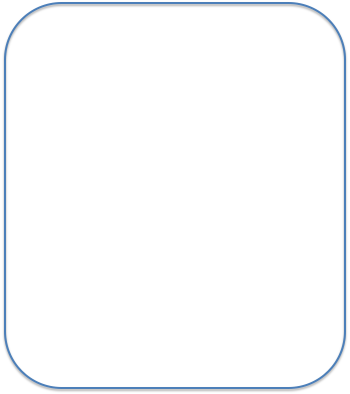 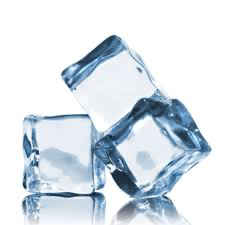 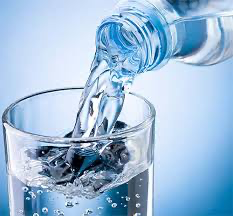 [Speaker Notes: Is water more dense in liquid or solid form? 

[Since water can take the shape of the container it is in and it is more compact, it is more dense than solid water.]]
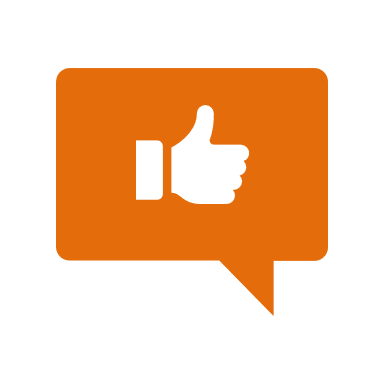 [Speaker Notes: Let’s look at some examples of water.]
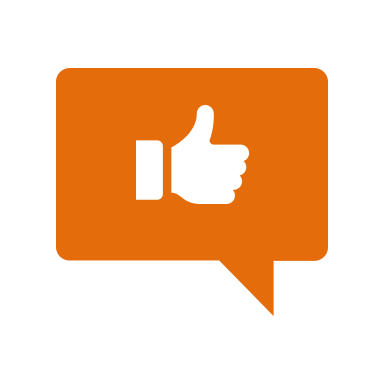 O
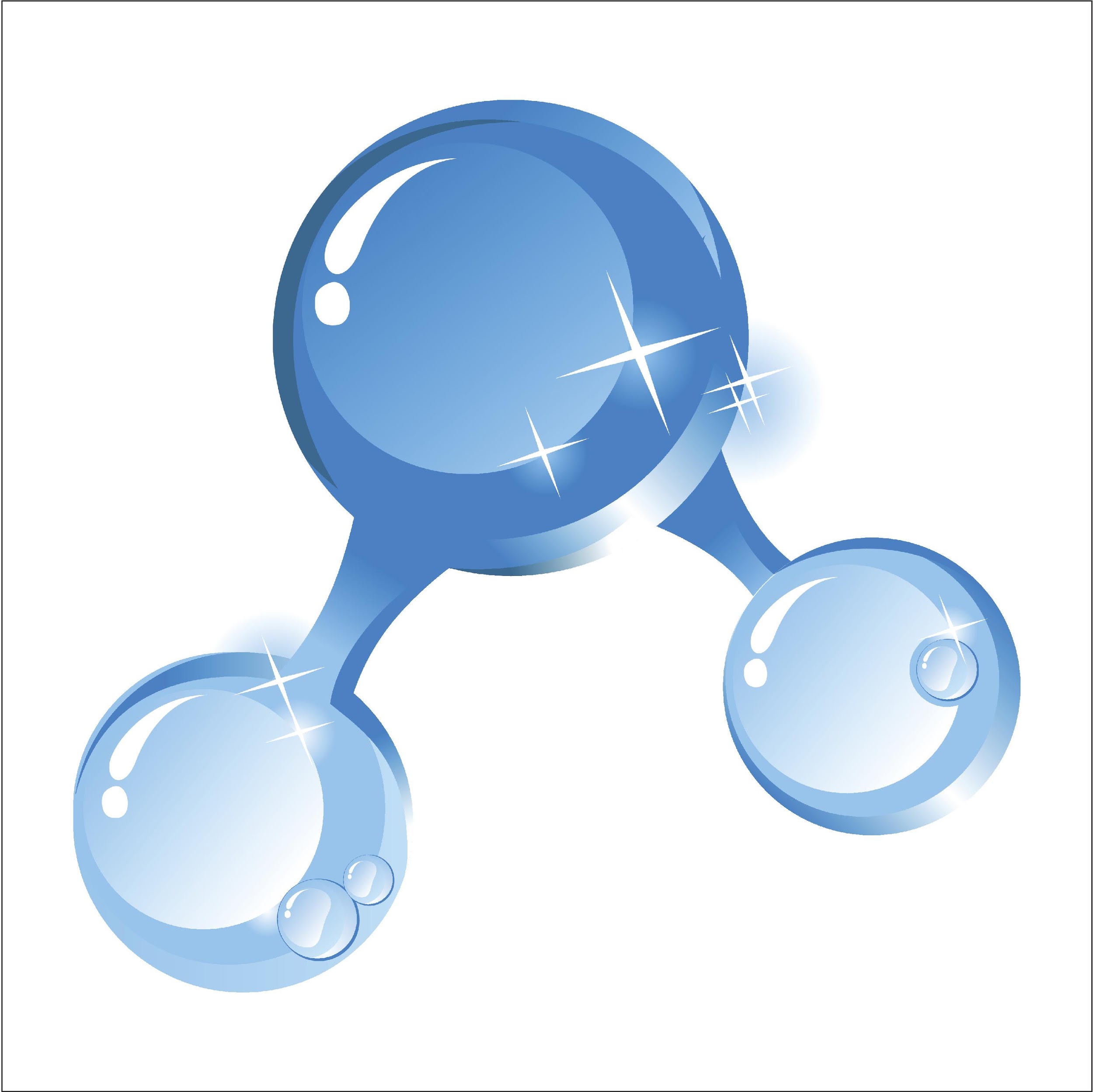 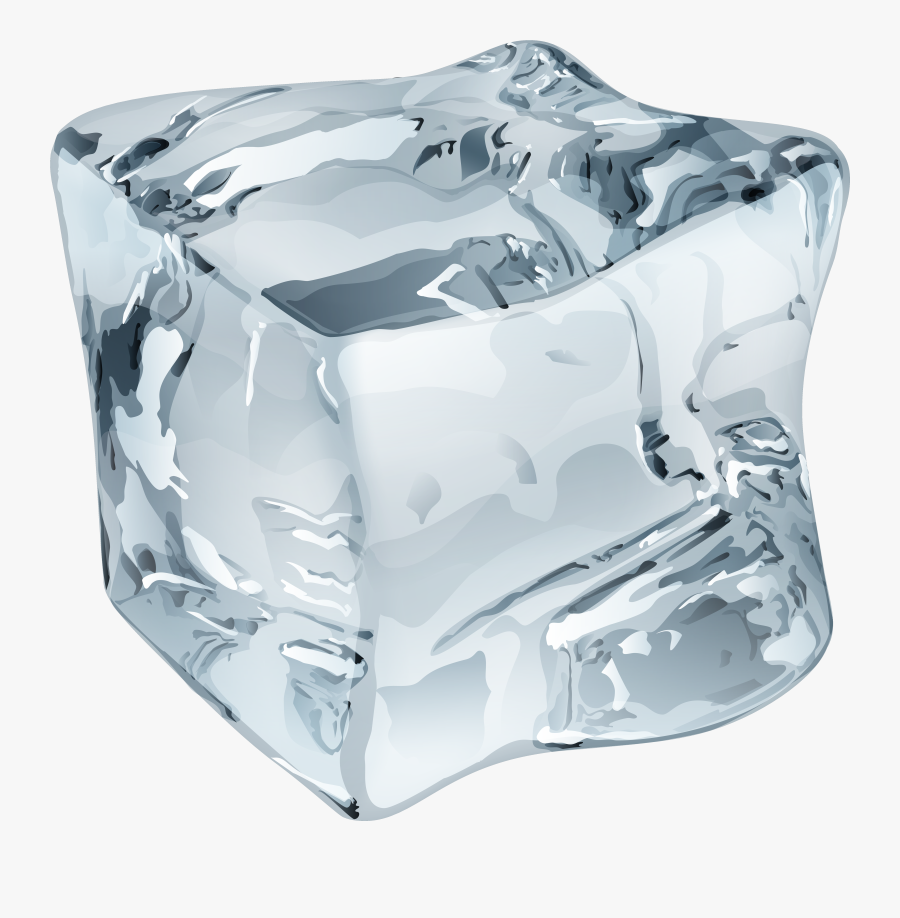 H
H
[Speaker Notes: This ice cube is an example of water, it is just water in its solid state. Although it is a solid, it still has 2 hydrogen atoms and 1 oxygen atom.]
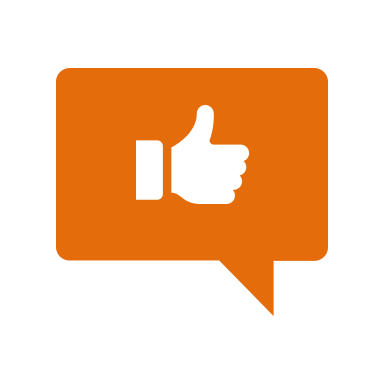 O
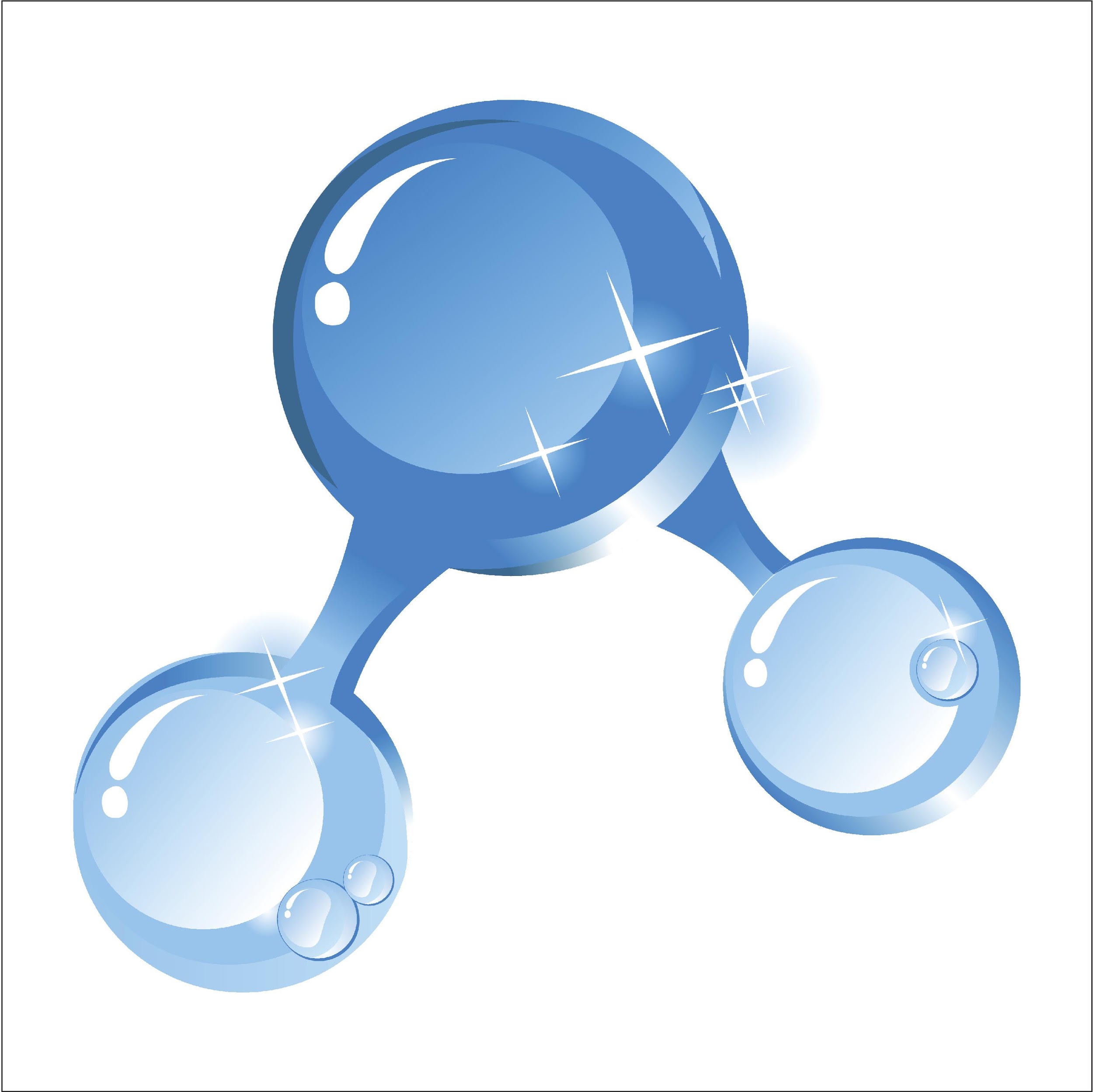 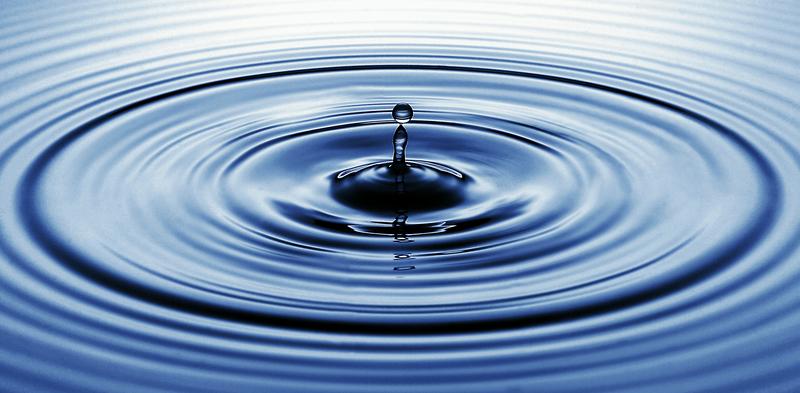 H
H
[Speaker Notes: This is another example of water. Here, water is in its liquid state. It is water because there are 2 hydrogen atoms and one oxygen atom bonded together. The difference here is the bonds are weaker, so the liquid can move in the container.]
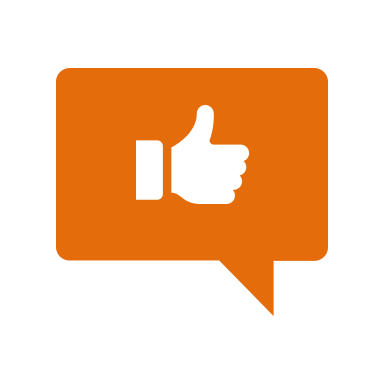 O
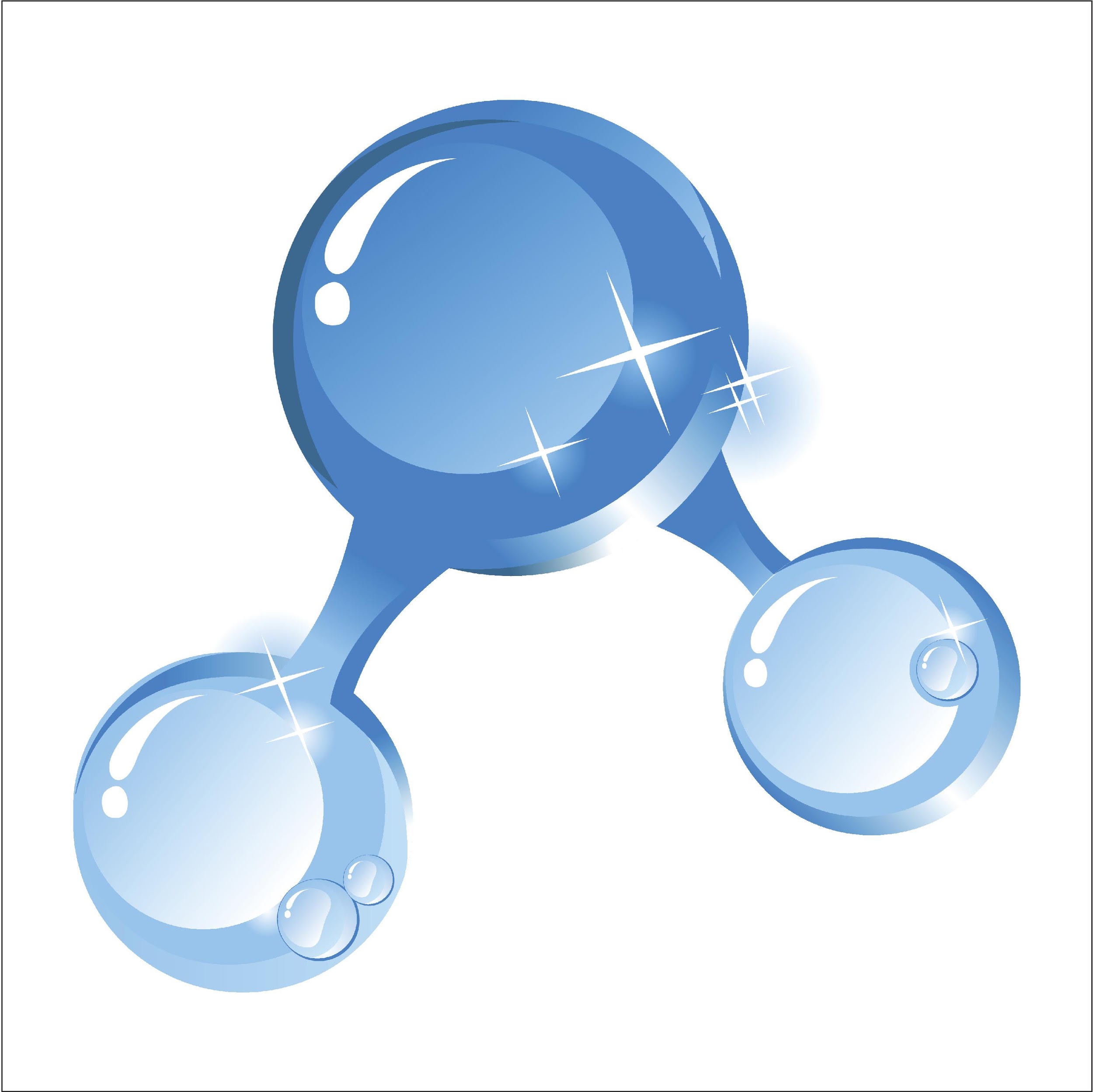 H
H
[Speaker Notes: Water vapor or steam is still a form of water. Here, we have water in a different state (Gas). It is still oxygen and hydrogen. Here the bonds are very weak, so the gas can move outside of the container.]
[Speaker Notes: Now let’s pause for a moment to check your understanding.]
This is a solid, how is it an example of water?
O
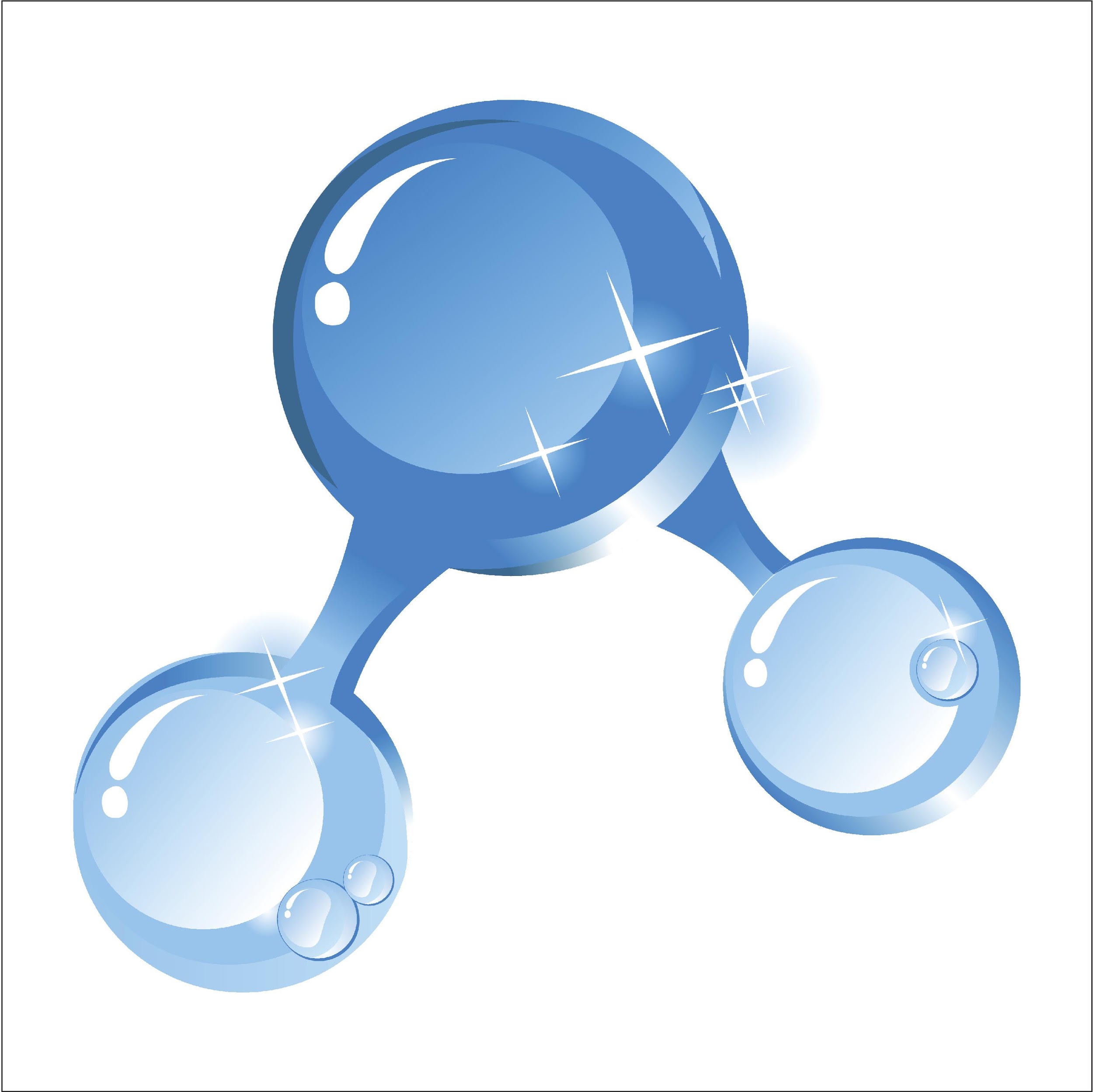 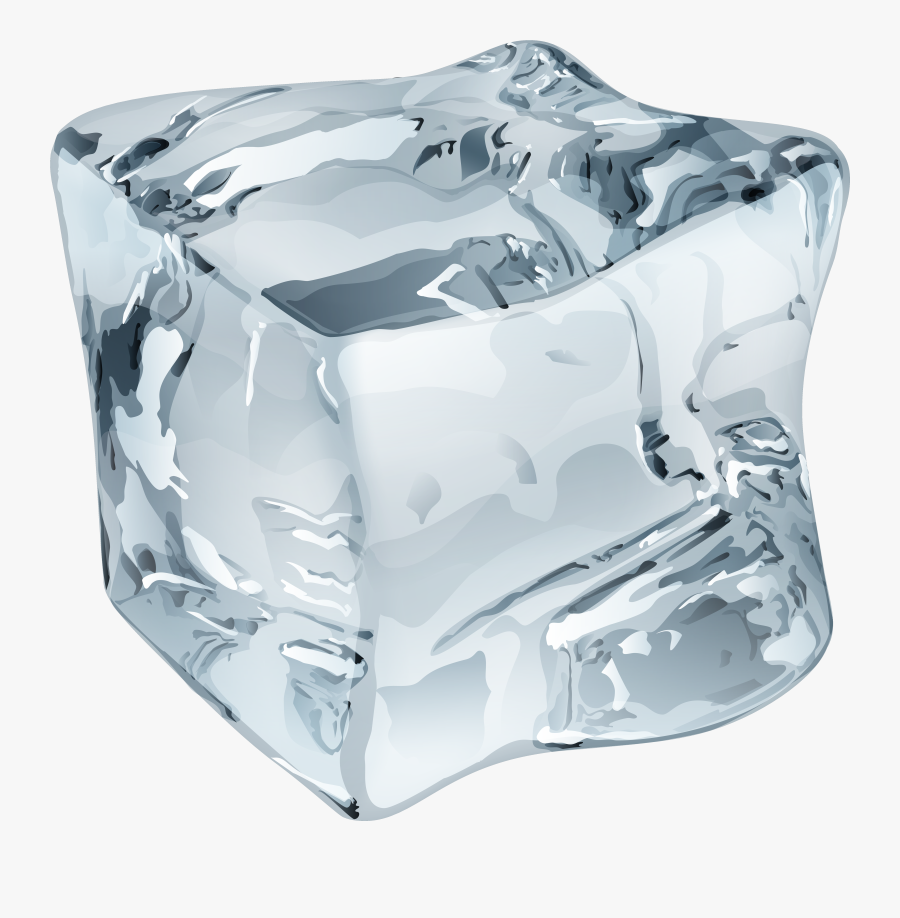 H
H
[Speaker Notes: How is this solid an example of water? 

[This ice cube is an example of water, it is just water in its solid state. Although it is a solid, it still has 2 hydrogen atoms and 1 oxygen atom.]]
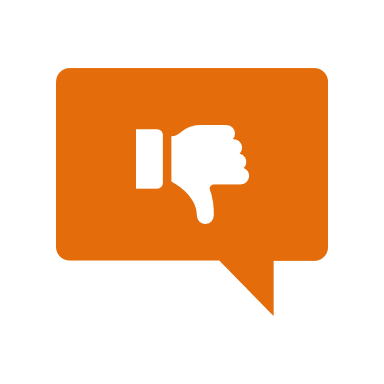 [Speaker Notes: Next, let’s talk about some non-examples of water.]
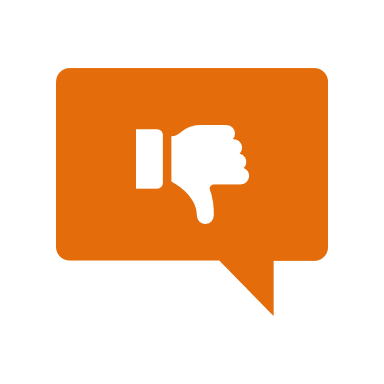 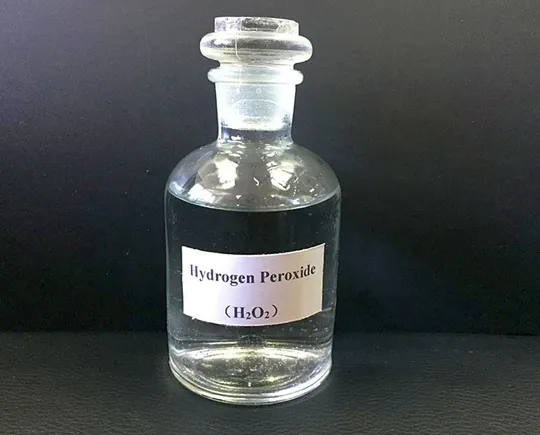 [Speaker Notes: Hydrogen peroxide is a non-example of water. Though it is a clear liquid, this compound is made up of 2 hydrogen atoms and 2 oxygen atoms. Water is made up of 2 hydrogen atoms and 1 oxygen atom.]
[Speaker Notes: Now let’s pause for a moment to check your understanding.]
Why is hydrogen peroxide a non-example of water?
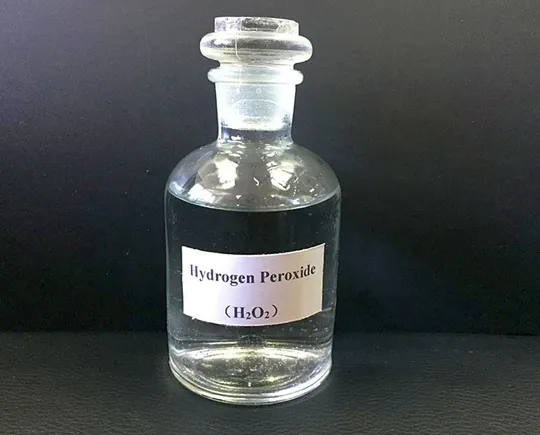 [Speaker Notes: Why is hydrogen peroxide a non-example of water?

[Hydrogen peroxide is made of a 2 hydrogen atoms and 2 oxygen atoms. Water is made up of 2 hydrogen atoms and 1 oxygen atom.]]
What atoms make up water?
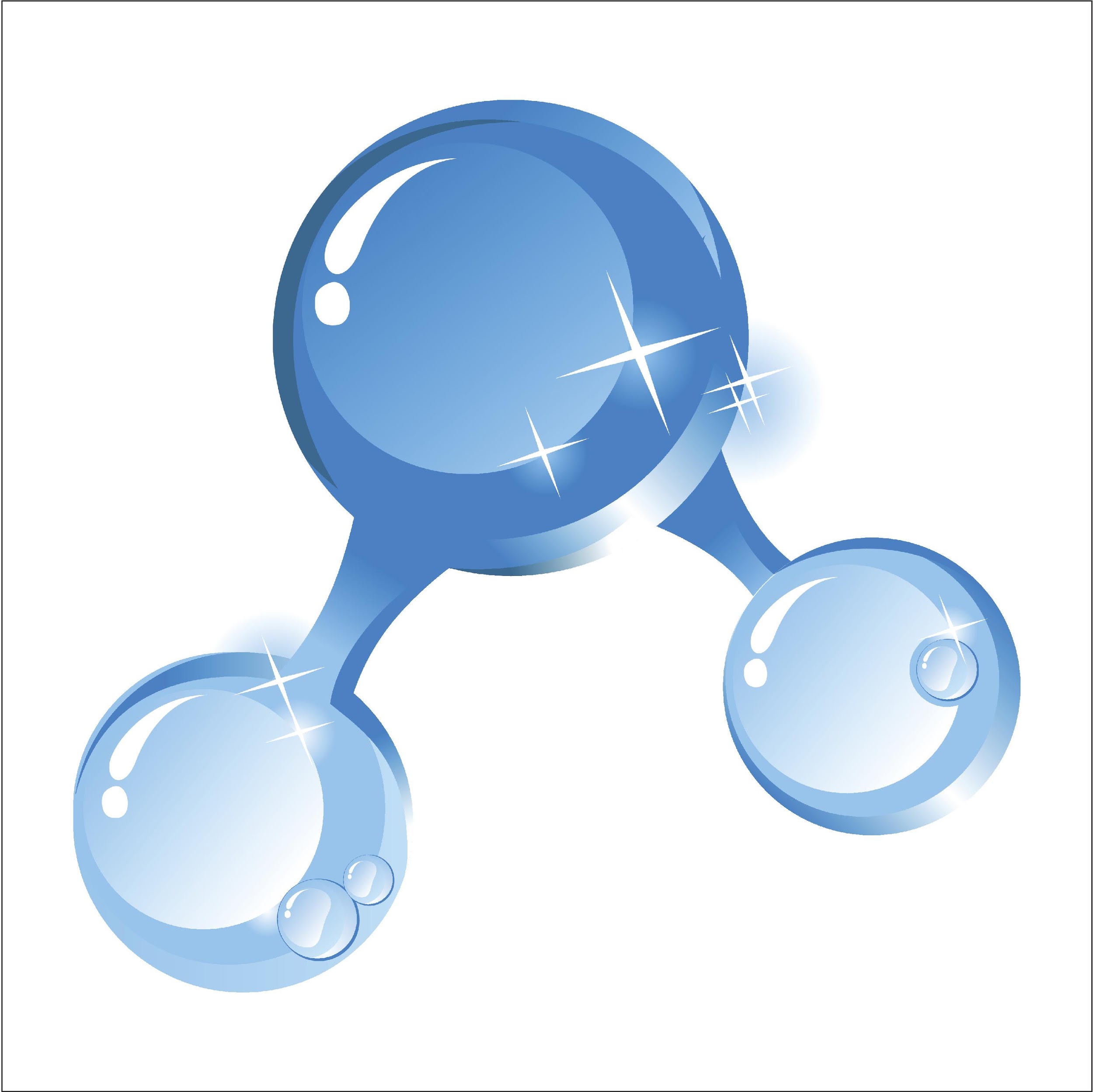 [Speaker Notes: What atoms make up water?

[Water is a liquid made up of 2 hydrogen atoms and 1 oxygen atom. Water is essential for life.]]
True/False: Water is the only compound that exists in all three states of matter?
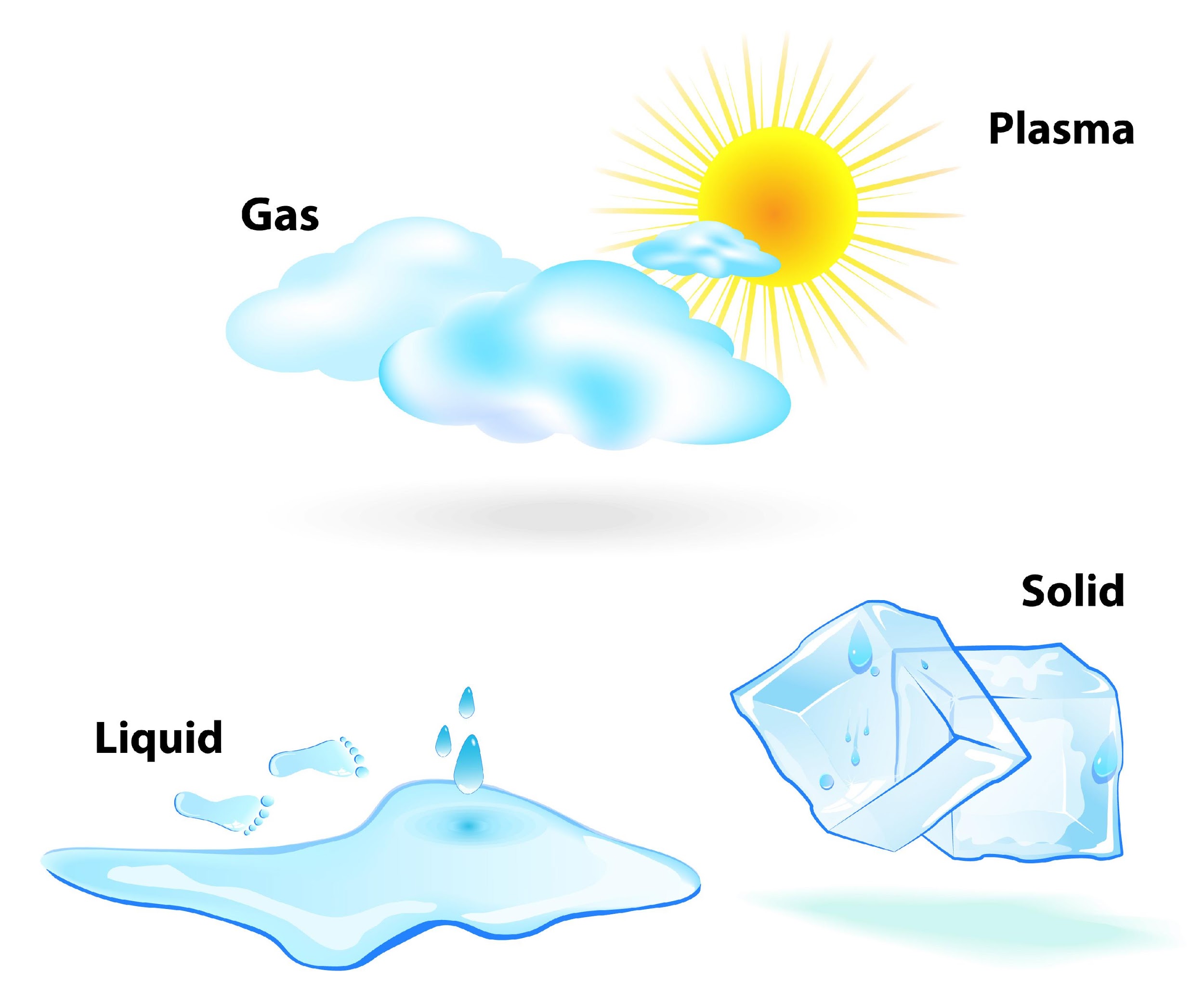 [Speaker Notes: True: Water is unique because it is the only compound that commonly exists in all three states of matter (solid, liquid, and gas) on Earth]
True/False: Water is the only compound that exists in all three states of matter?
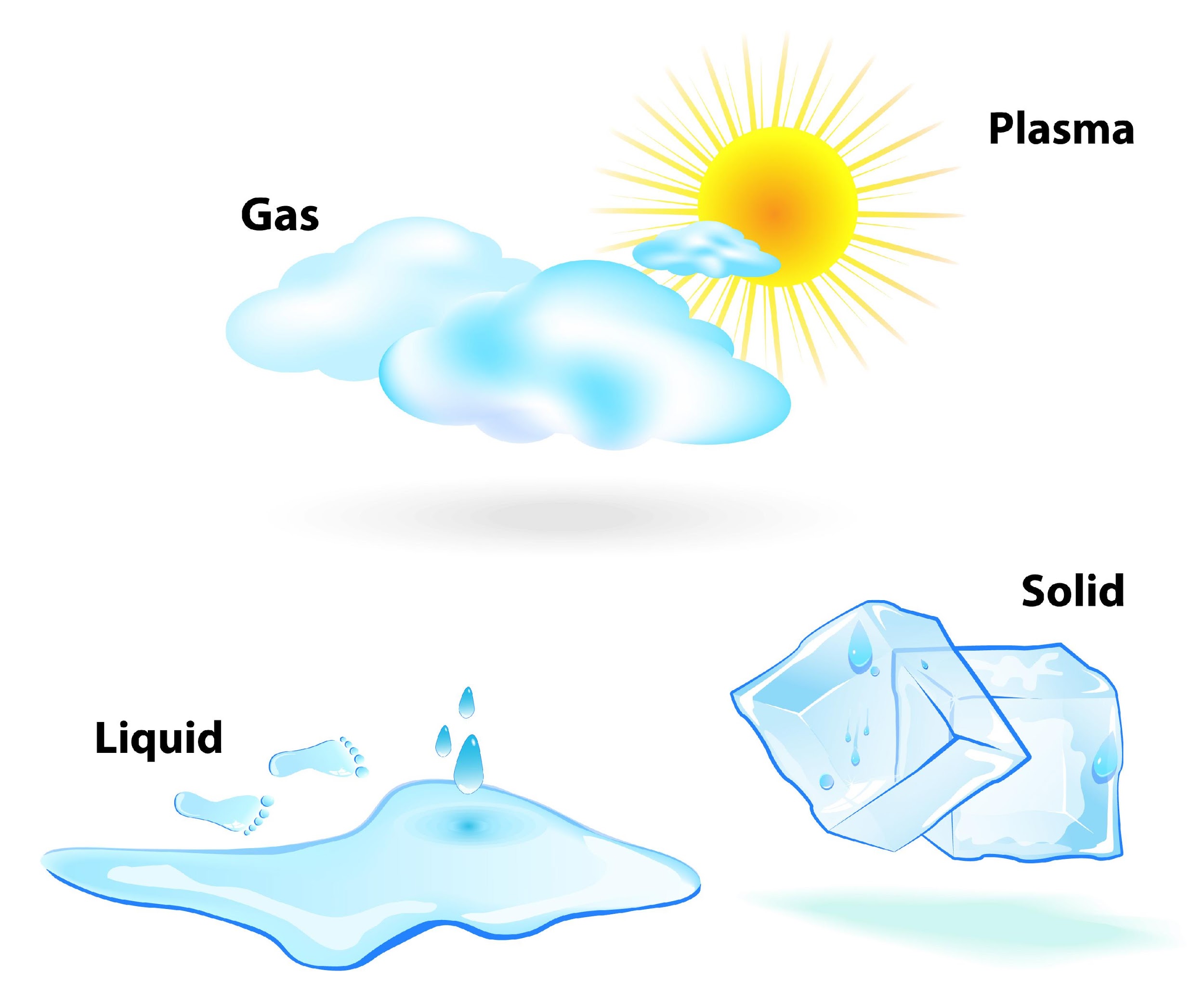 [Speaker Notes: True: Water is unique because it is the only compound that commonly exists in all three states of matter (solid, liquid, and gas) on Earth]
Is water more dense in liquid or solid form?
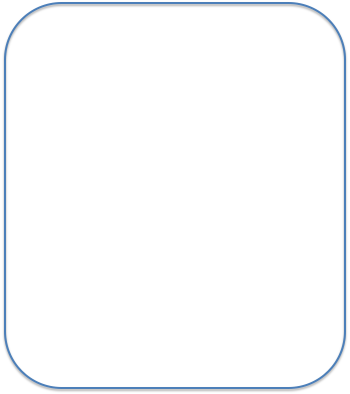 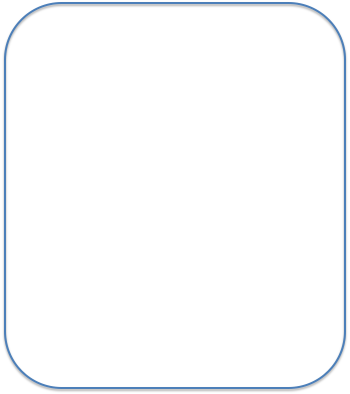 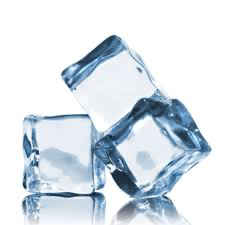 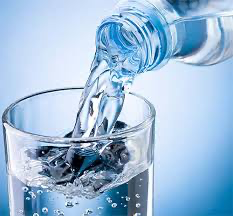 [Speaker Notes: Why is liquid water more dense than solid water?

[Remember if something is heavy and compact it is highly dense. If something takes up space and is light it has low density. Since water can take the shape of the container it is in and it is more compact, it is more dense than solid water.]]
Remember!!!
[Speaker Notes: So remember!]
Water: Liquid made up of 2 hydrogen atoms and 1 oxygen atom
O
H
H
[Speaker Notes: Water is a liquid made up of 2 hydrogen atoms and 1 oxygen atom. Water is essential for life.]
Simulation Activity
Water Gizmo
(Explore Learning)
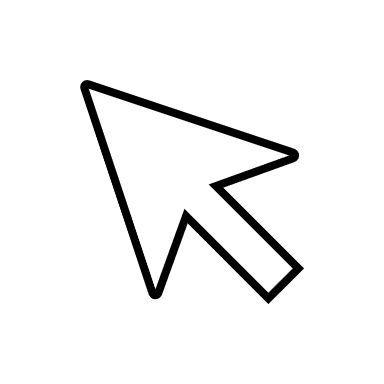 Click the link above to explore how water can change its state.

In this simulation activity, you’ll see what happens to water to change it into a solid, liquid, and gas. You can also use the magnifying glass to look at the molecules of each state of matter to determine if it is a solid, liquid, or gas.
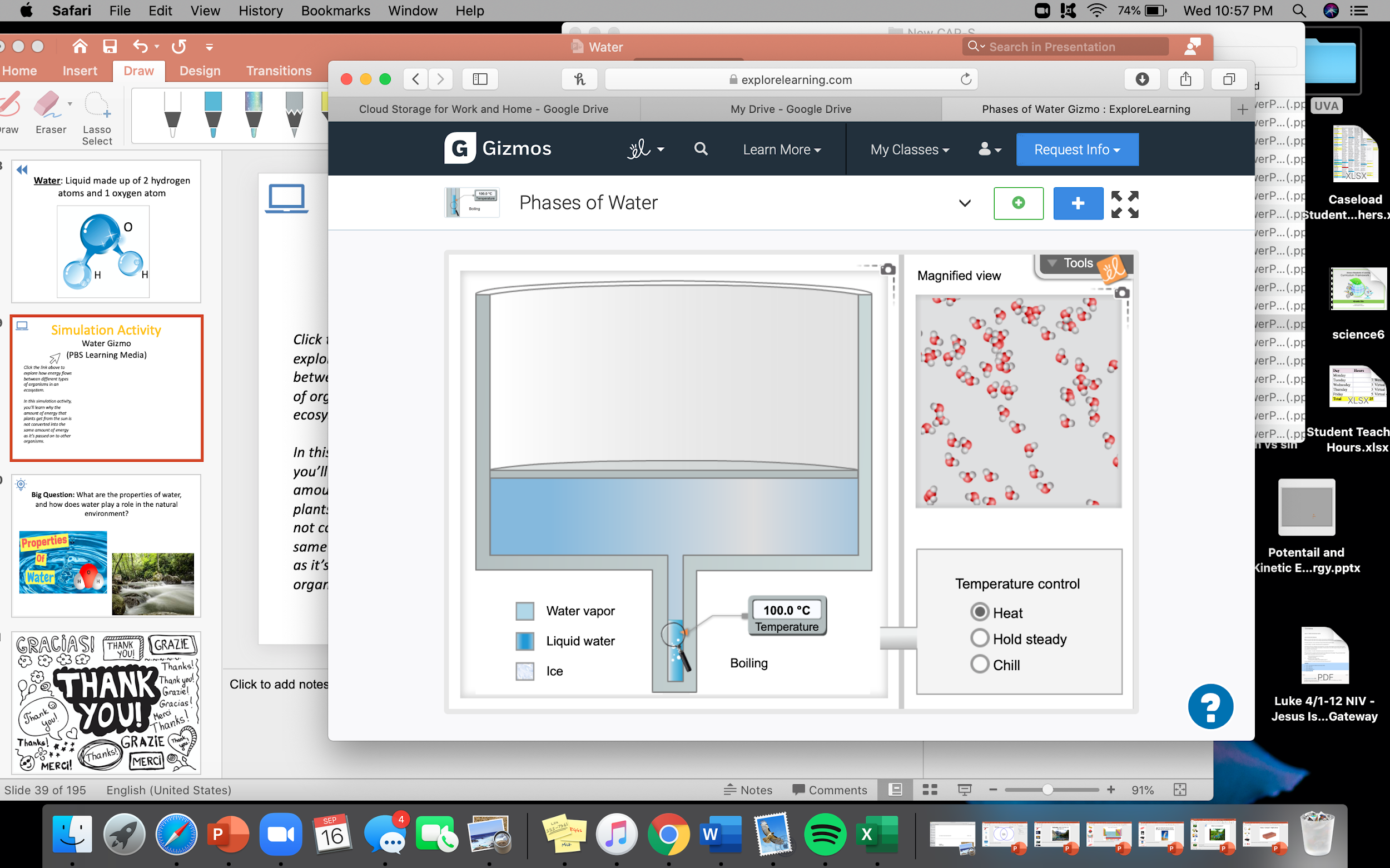 Big Question: What are the properties of water, and how does water play a role in the natural environment around us?
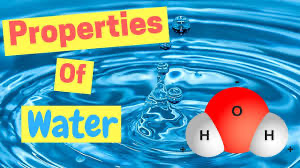 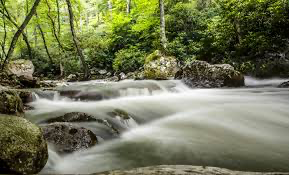 [Speaker Notes: Our “big question” is: What are the properties of water, and how does water play a role in the natural environment? 
[Pause and illicit predictions from students.]

What have we learned to help answer our question? Have our hypothesis changed?]
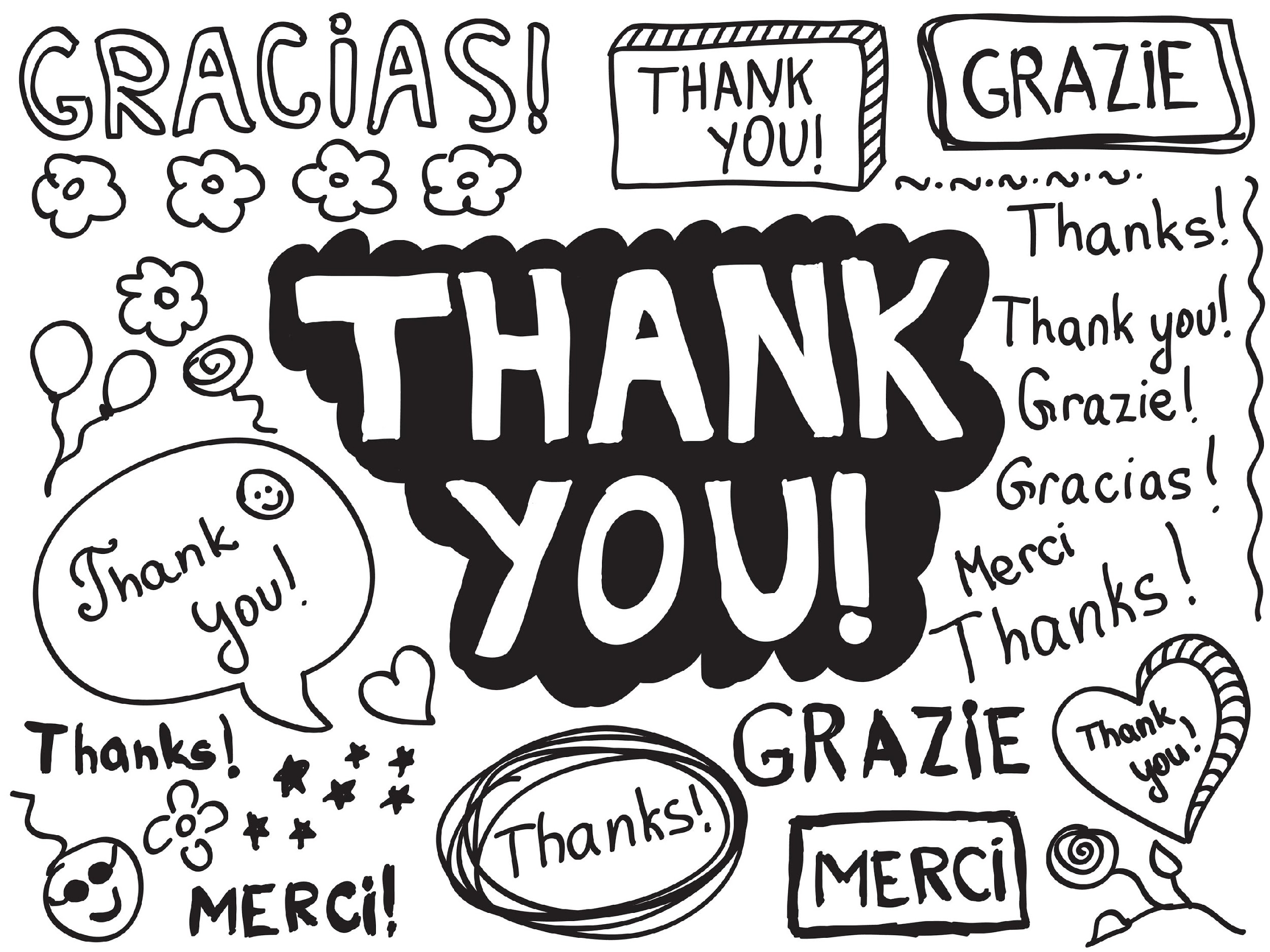 [Speaker Notes: Thanks for watching, and please continue watching CAPs available from this website.]
This Video Was Created With Resources From:
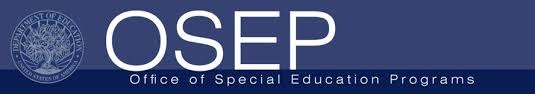 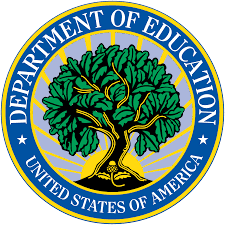 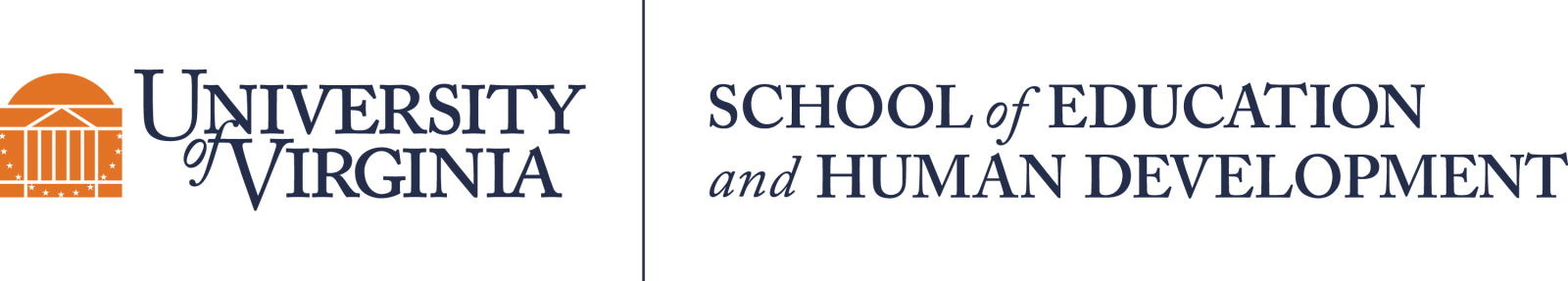 Questions or Comments

 Michael Kennedy, Ph.D.          MKennedy@Virginia.edu 
Rachel L Kunemund, Ph.D.	             rk8vm@virginia.edu
“Big Idea” Question
Intro
Review Concepts
Check-In Questions
Teacher Demo
Vocabulary
Student-Friendly Definition
Examples & Non-Examples
Morphological Word Parts
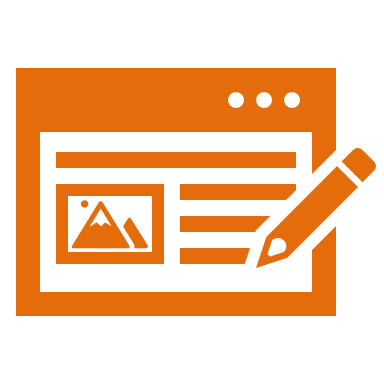 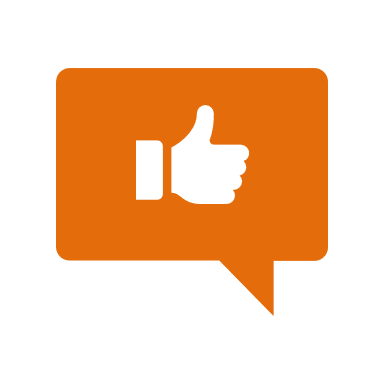 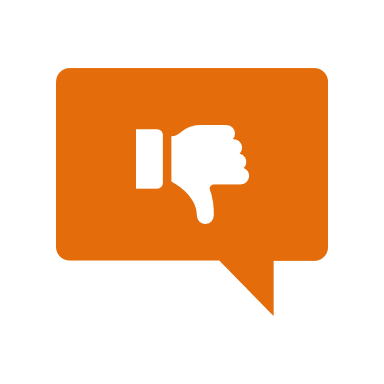 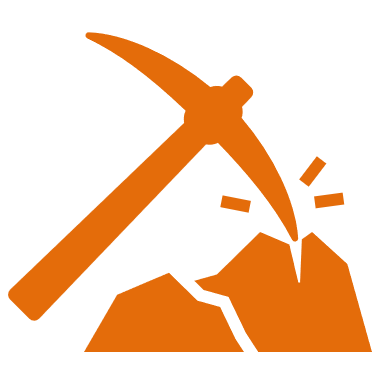 Simulation/Activity
[Speaker Notes: OK everyone, get ready for our next lesson.  Just as a reminder, these are the different components that our lesson may include, and you’ll see these icons in the top left corner of each slide so that you can follow along more easily!]
Polarity
Intro
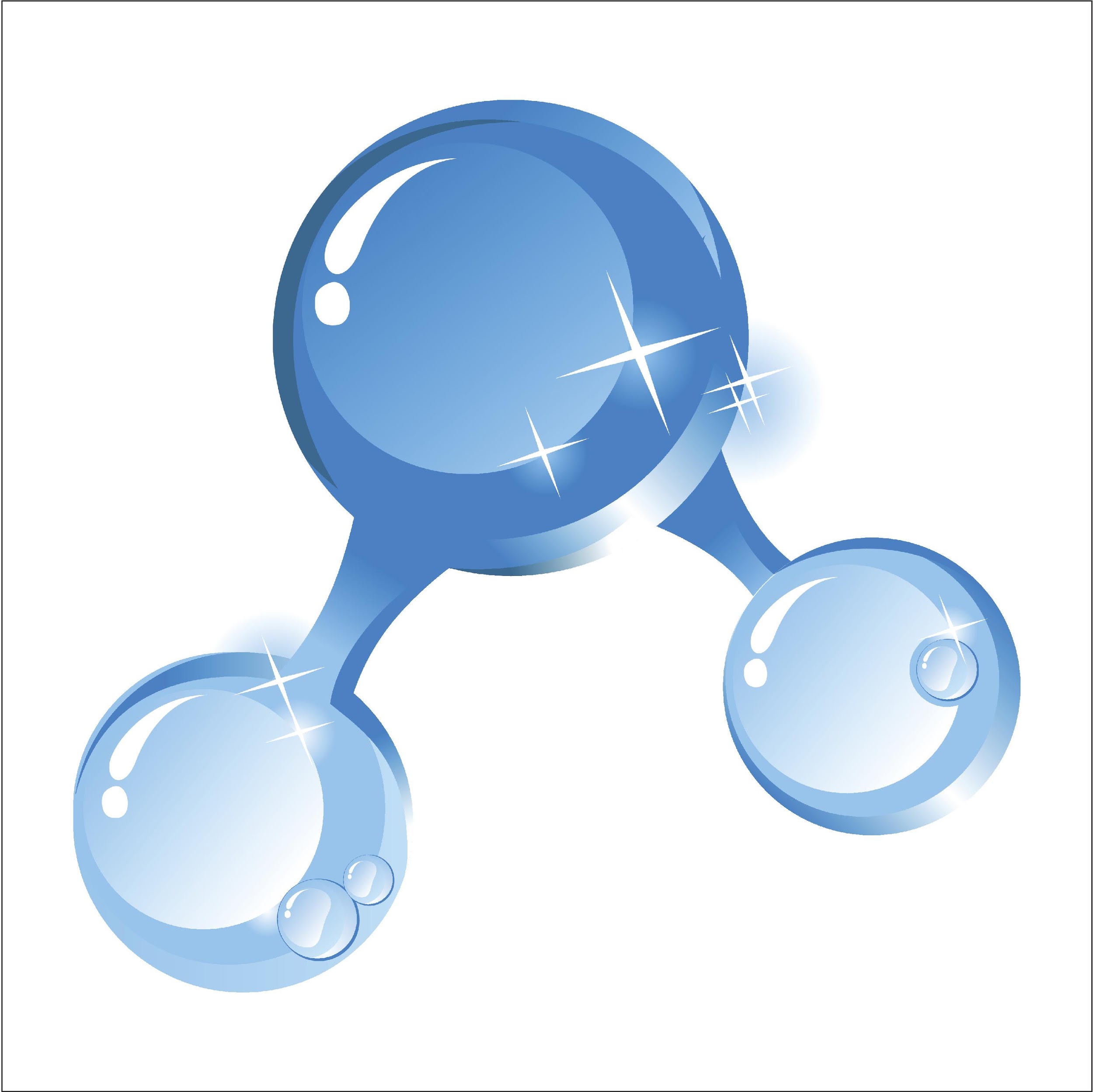 O
-
+
H
+
H
[Speaker Notes: Today we will learn about polarity.]
Big Question: What are the properties of water, and how does water play a role in the natural environment around us?
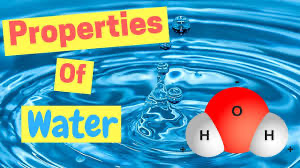 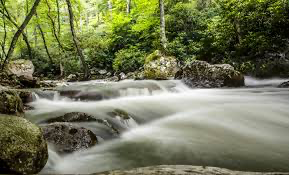 [Speaker Notes: Our “big question” is: What are the properties of water, and how does water play a role in the natural environment? 
[Pause and illicit predictions from students.]

I like all of these predictions! Keep thinking about how to answer our big questions as we learn more about water.]
Demonstration
Polarity Experiment
TEACHER DIRECTIONS:
TEACHER DIRECTIONS:
TEACHER DIRECTIONS:
Before viewing, ask students to recall information about water. After viewing, ask students to share observations, relating those observations back to what they know about water. 
You may also choose to do this experiment live for students (on video meeting platform or face-to-face).  You can set up the materials – stream of water an a a charged balloon (rubbing it on shirt, etc to get it full of electrons. Once you do that, you will move the balloon towards the water, and the stream will bend.  Tell students that the reason the water looks like it bends is because of a term we will learn called polarity.
[Speaker Notes: Let’s do a quick demonstration that will help get our brains ready to think about polarity. 

Start at 4:45 on the video.]
[Speaker Notes: Before we move on to our new vocabulary term, let’s review some other words & concepts that you already learned and make sure you are firm in your understanding.]
Atom: Smallest whole unit of matter
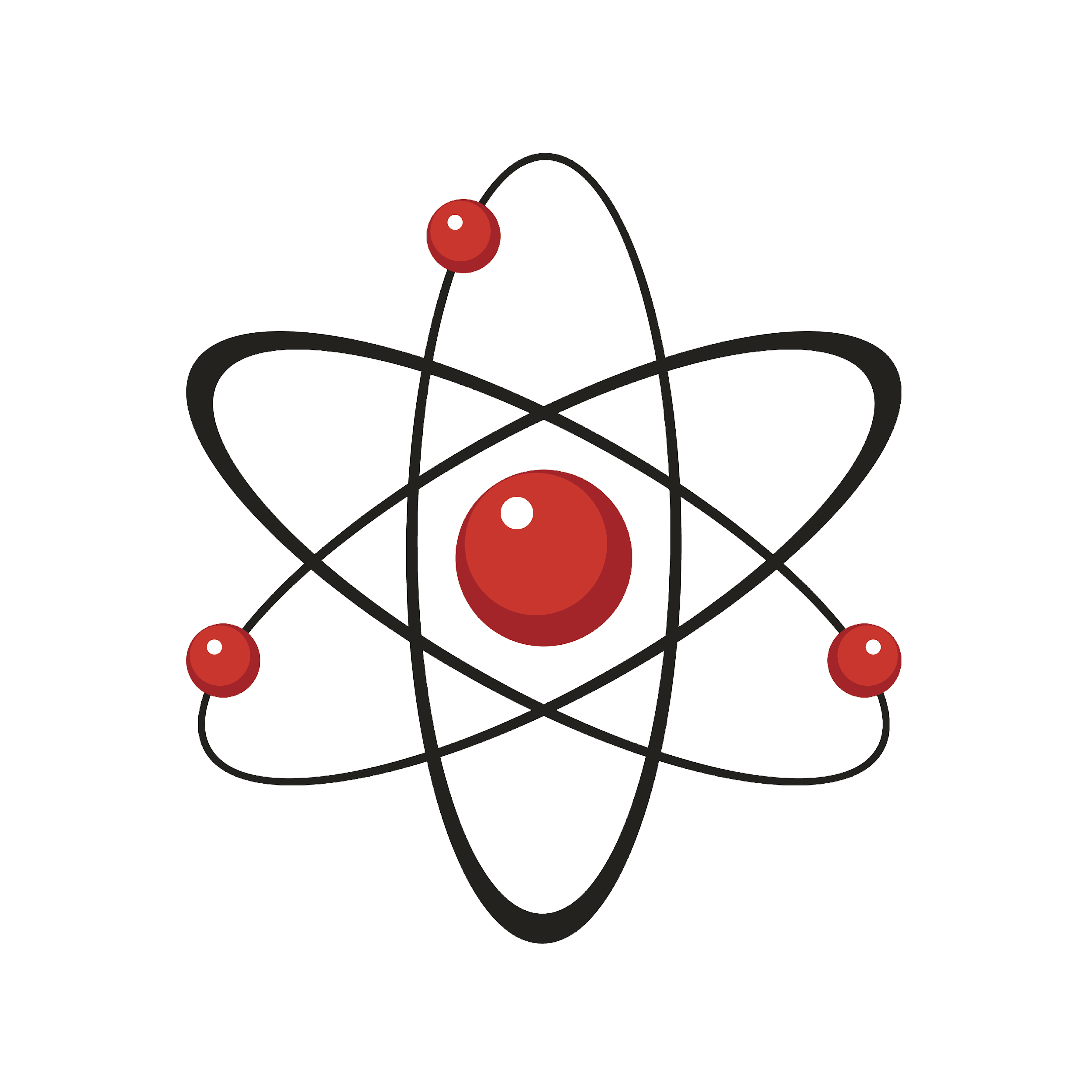 [Speaker Notes: And an atom is the smallest whole unit of matter. All matter is made up of atoms.]
Matter: has mass and takes up space
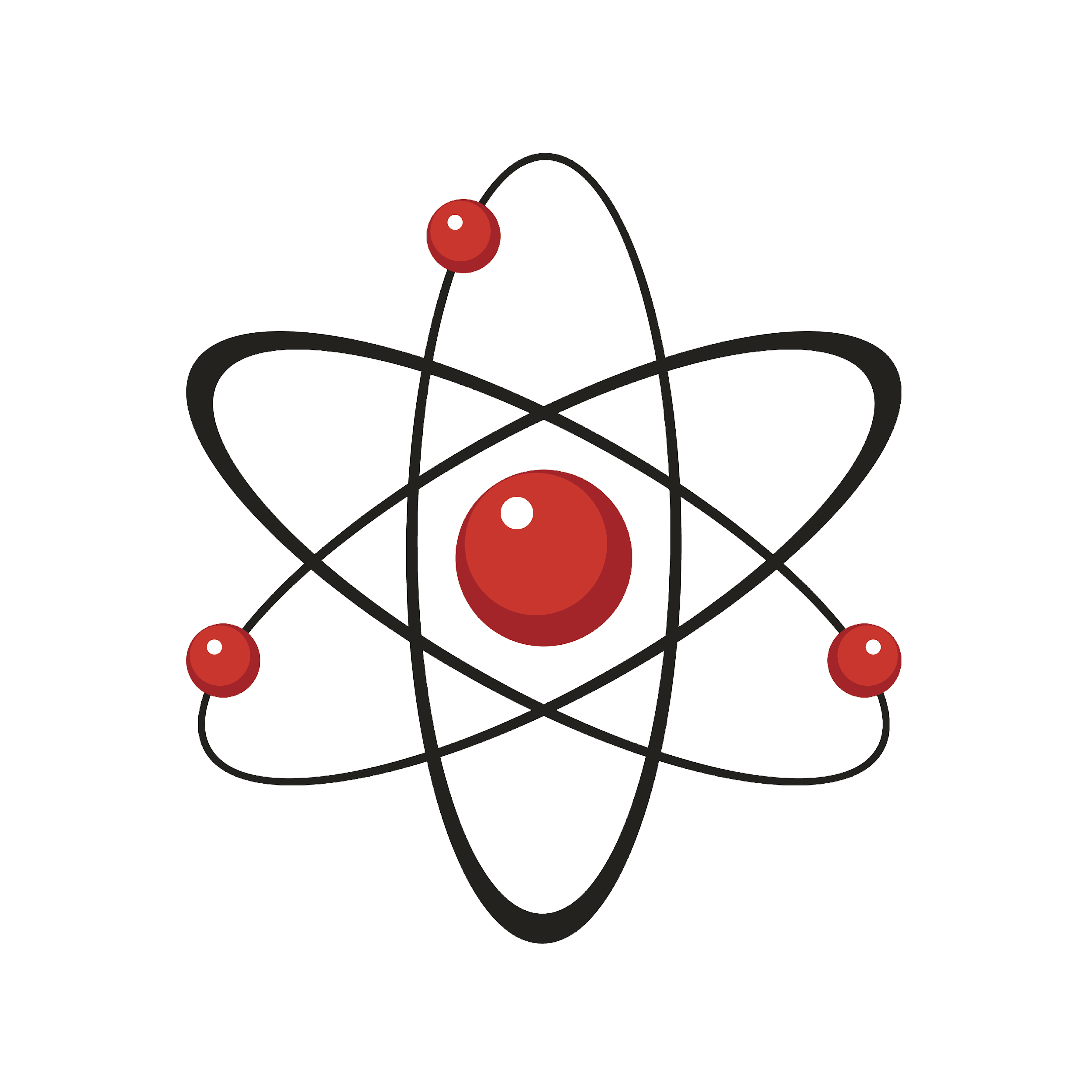 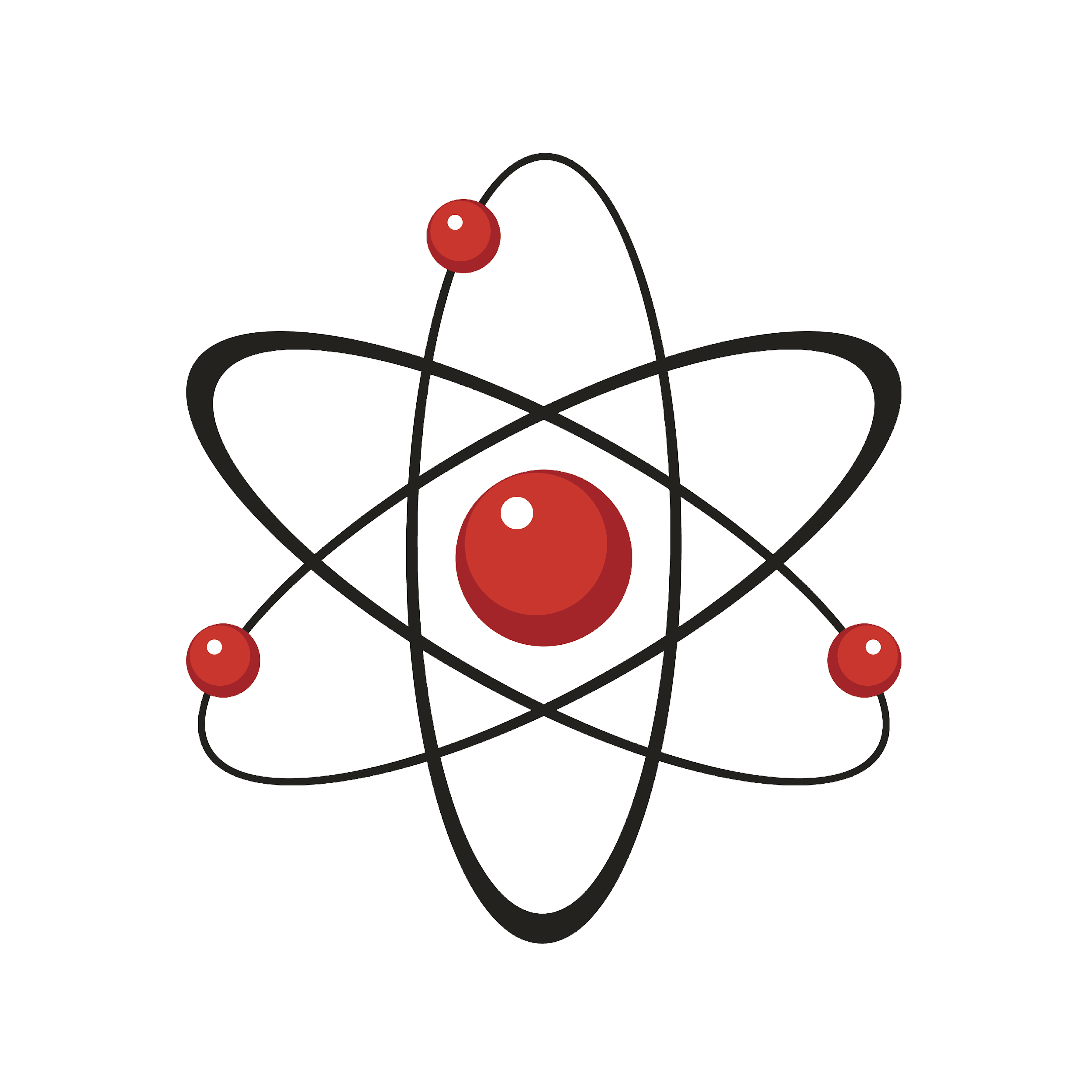 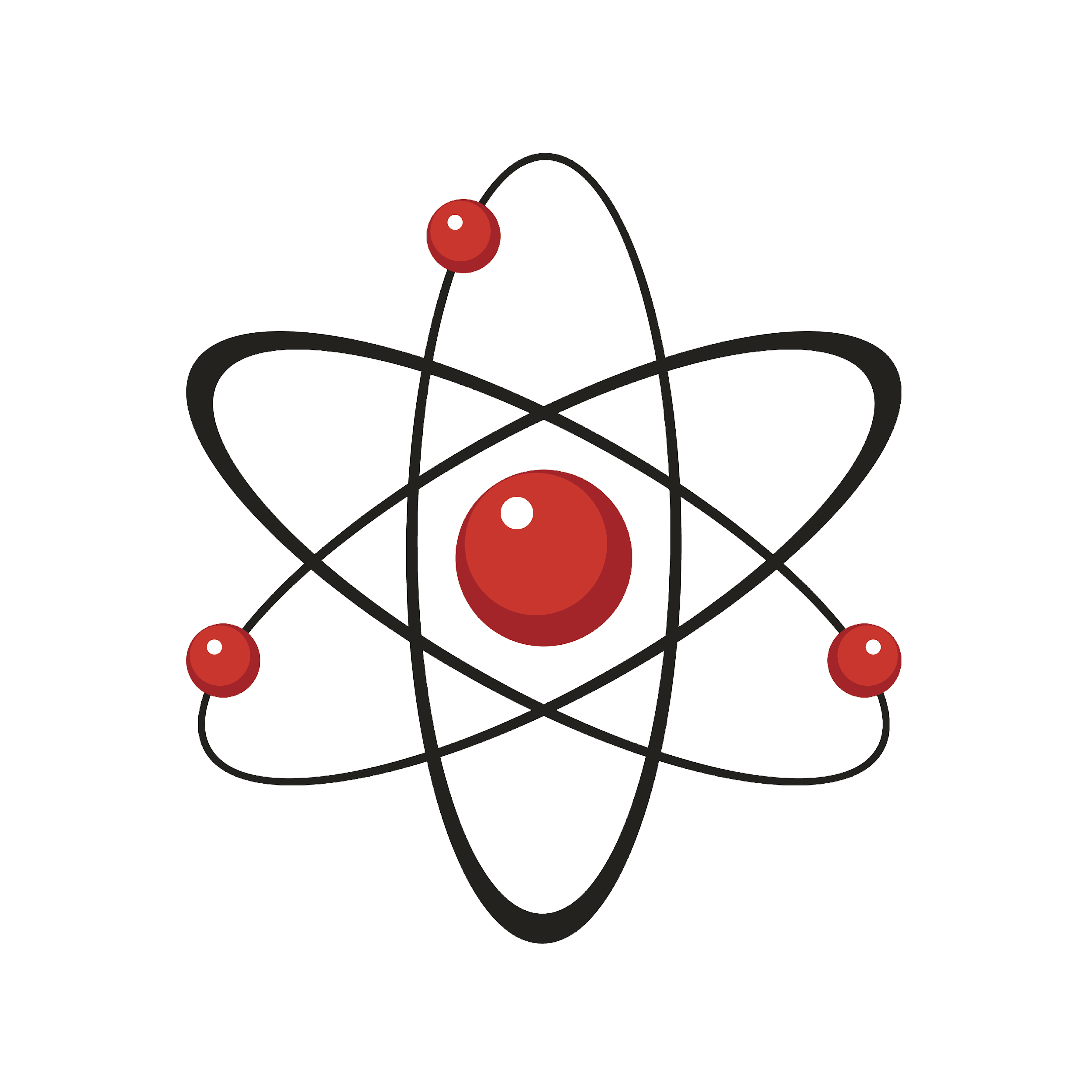 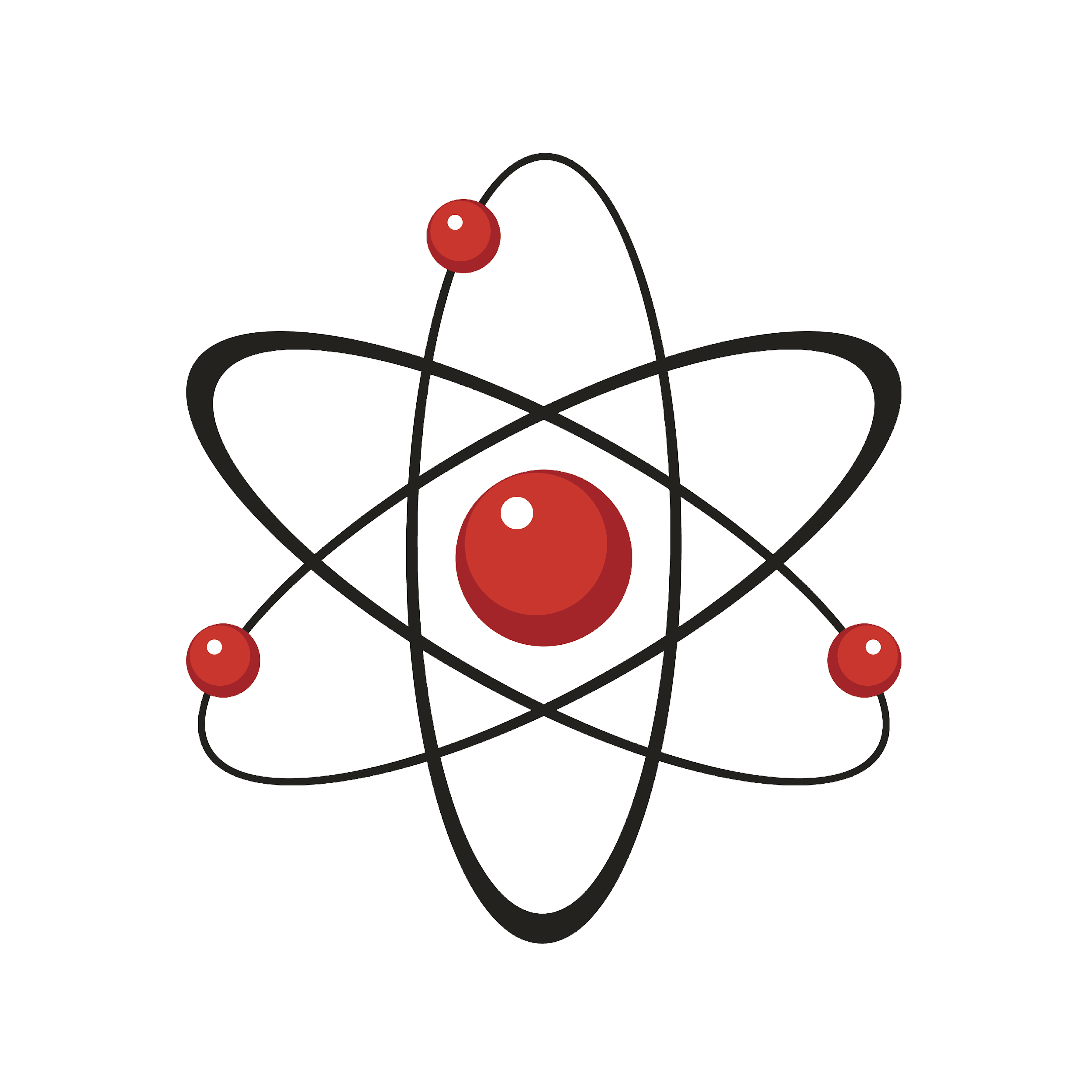 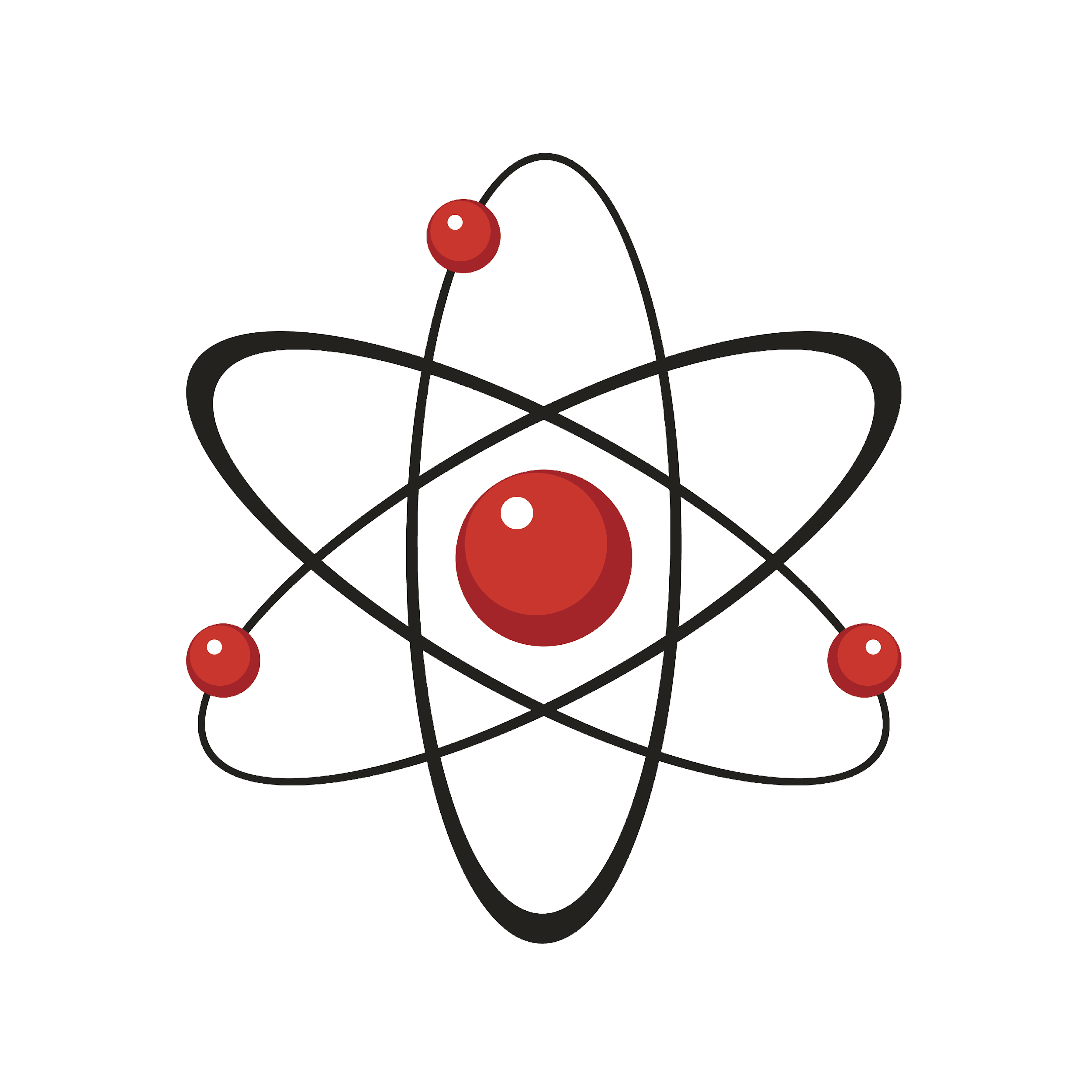 [Speaker Notes: Matter is anything that has mass and takes up space.]
Element: a pure substance containing only one type of atom
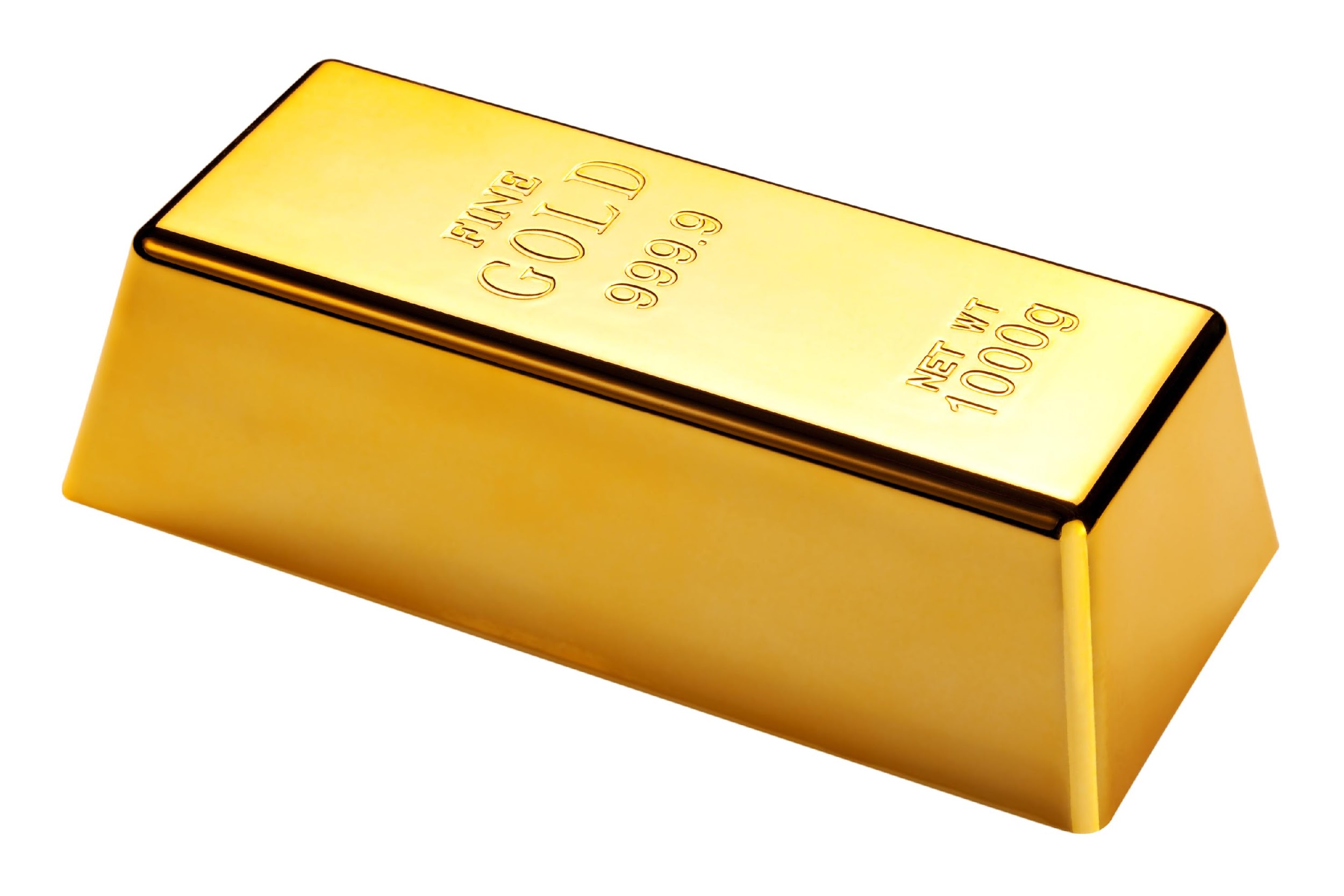 [Speaker Notes: An element is a pure substance containing only one type of atom]
Molecule: particle containing two or more atoms of the same OR different elements
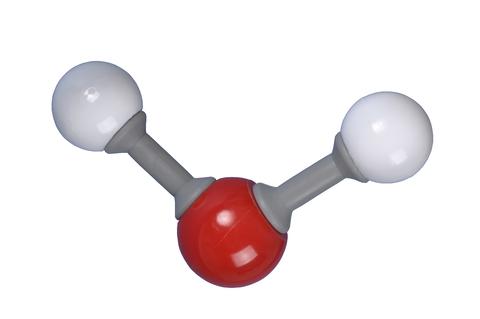 [Speaker Notes: A molecule is a particle containing two or more atoms of the same OR different elements.]
Water: Liquid made up of 2 hydrogen atoms and 1 oxygen atom
O
H
H
[Speaker Notes: Water is a liquid made up of 2 hydrogen atoms and 1 oxygen atom. Water is essential for life.]
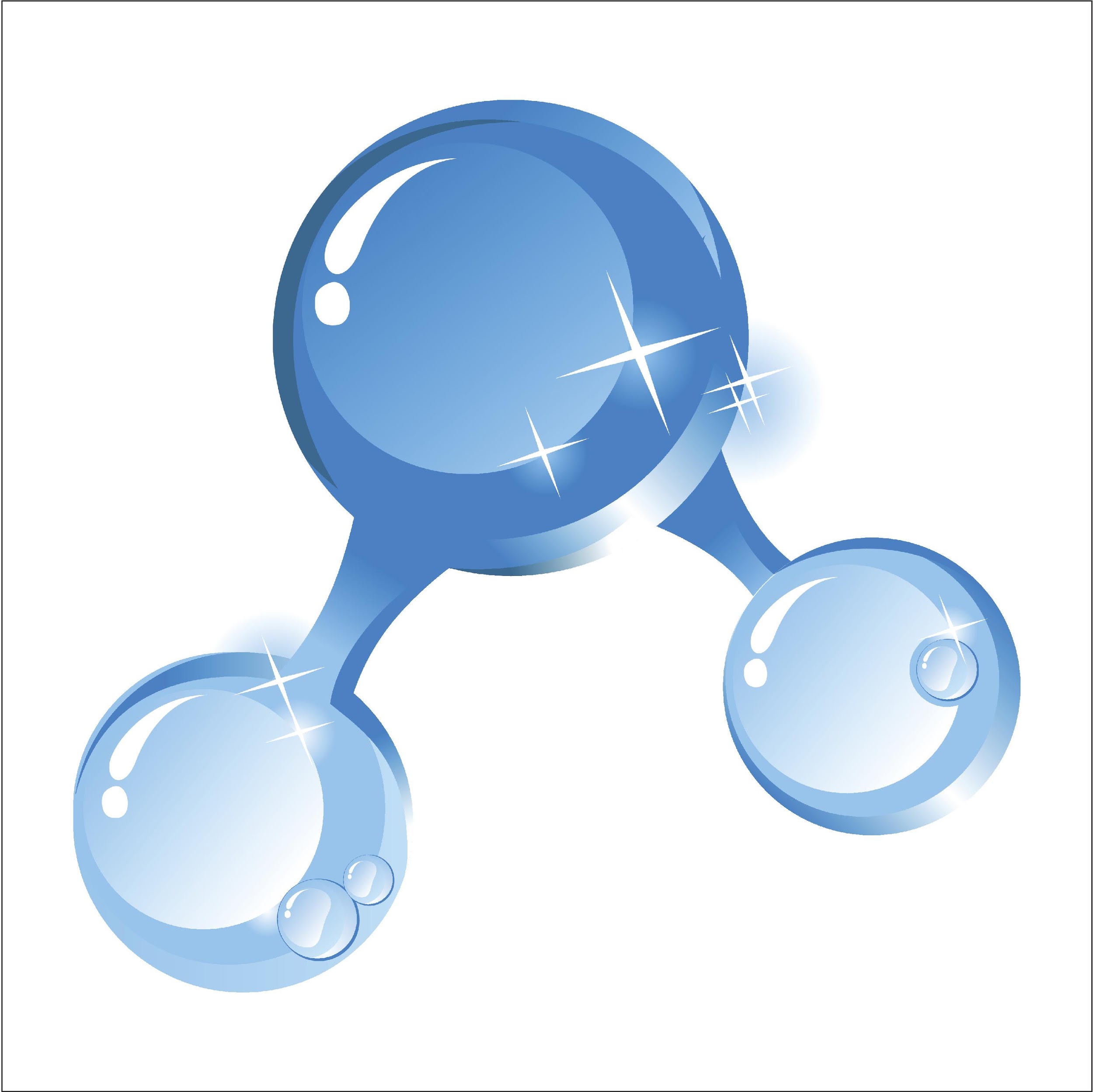 O
bond
bond
H
H
[Speaker Notes: Each hydrogen atom is bonded to the oxygen atom.]
[Speaker Notes: Let’s check-in for understanding.]
What is the relationship between matter and atoms?
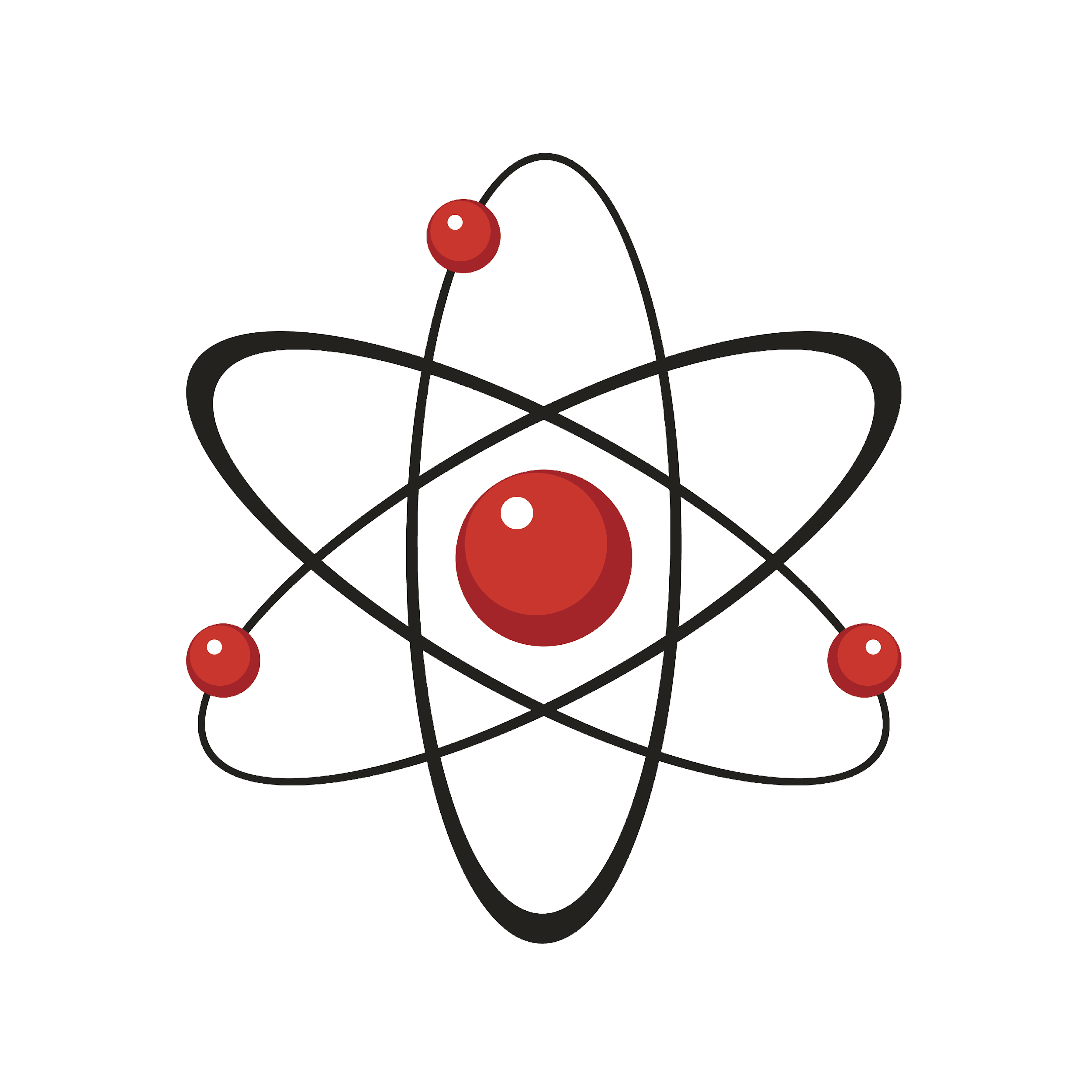 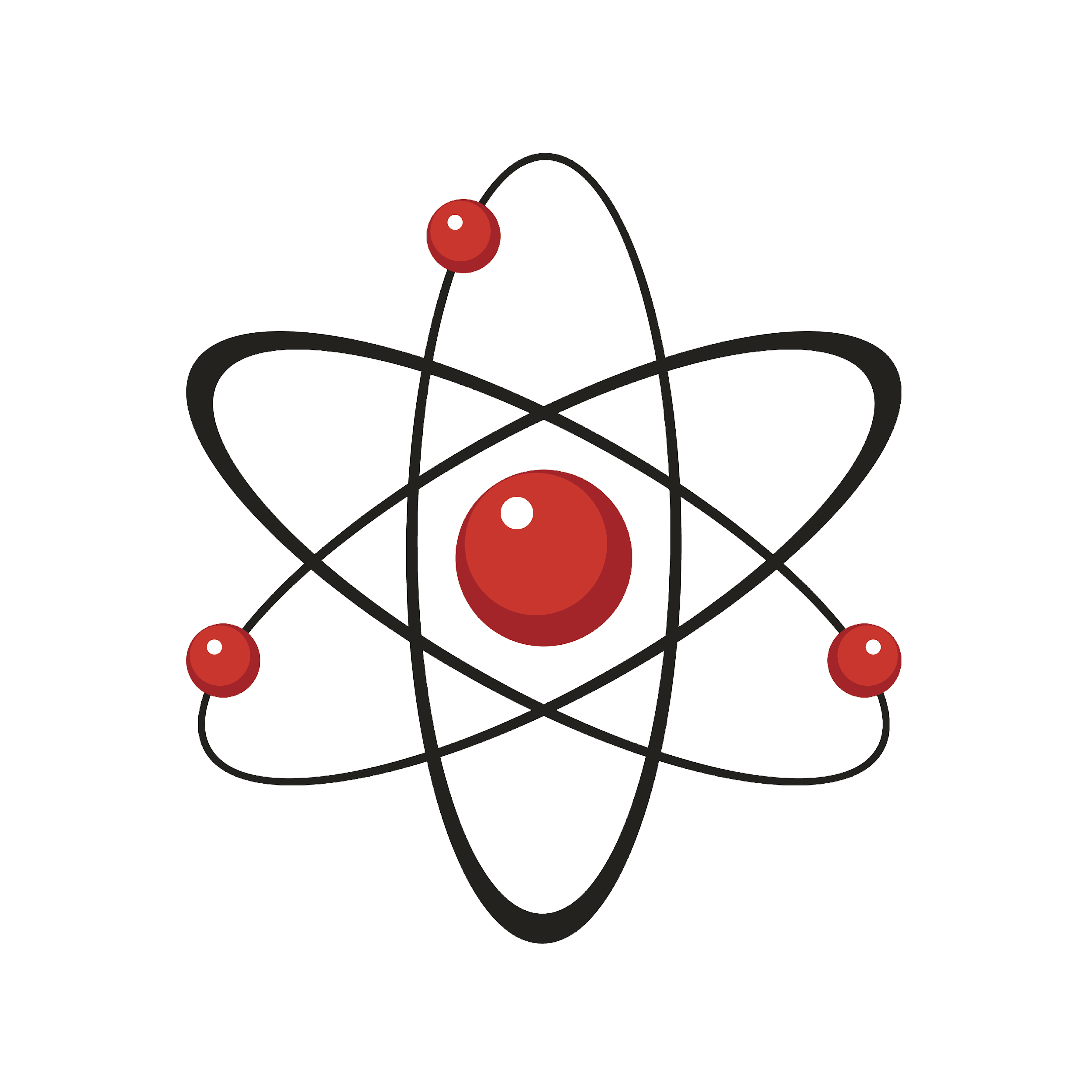 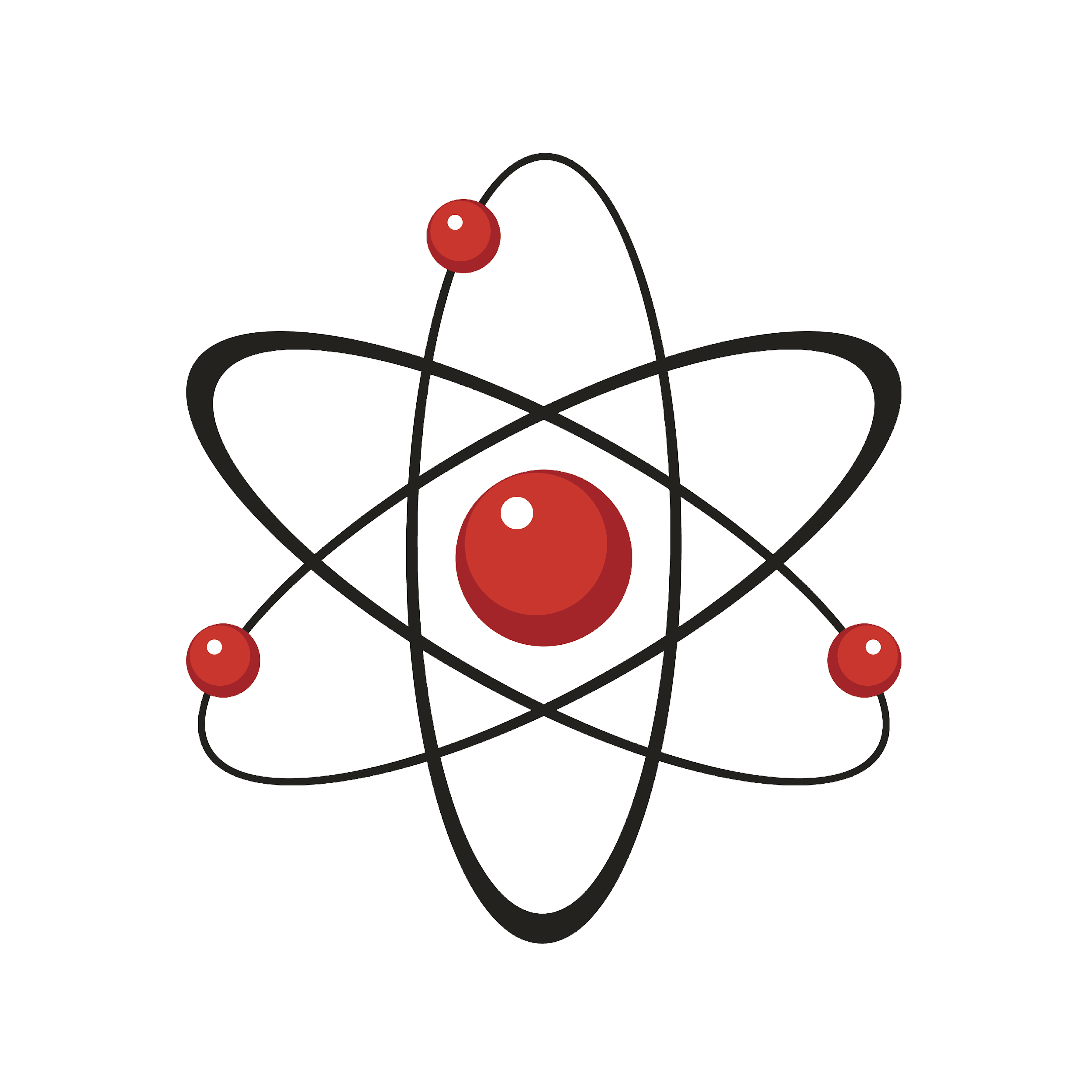 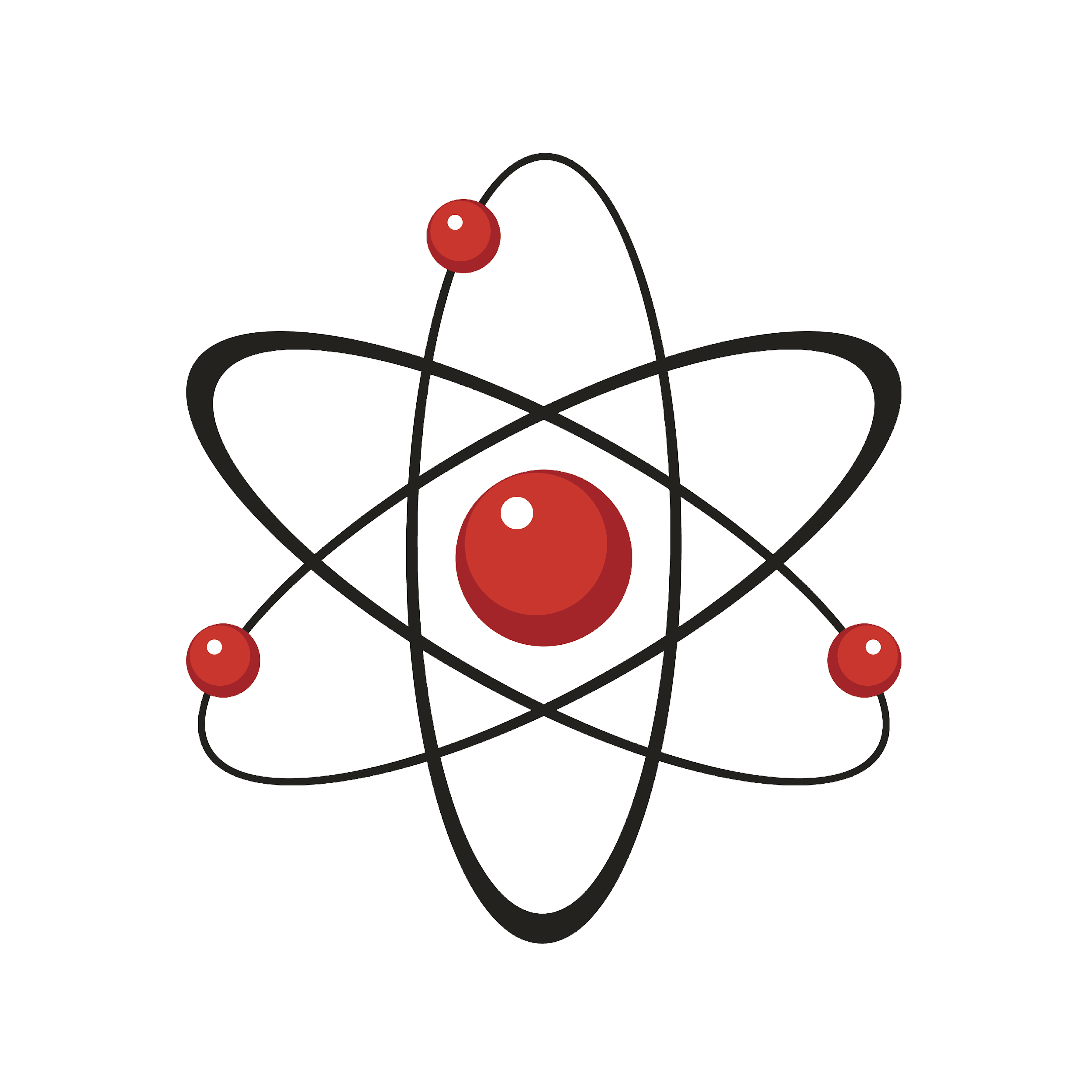 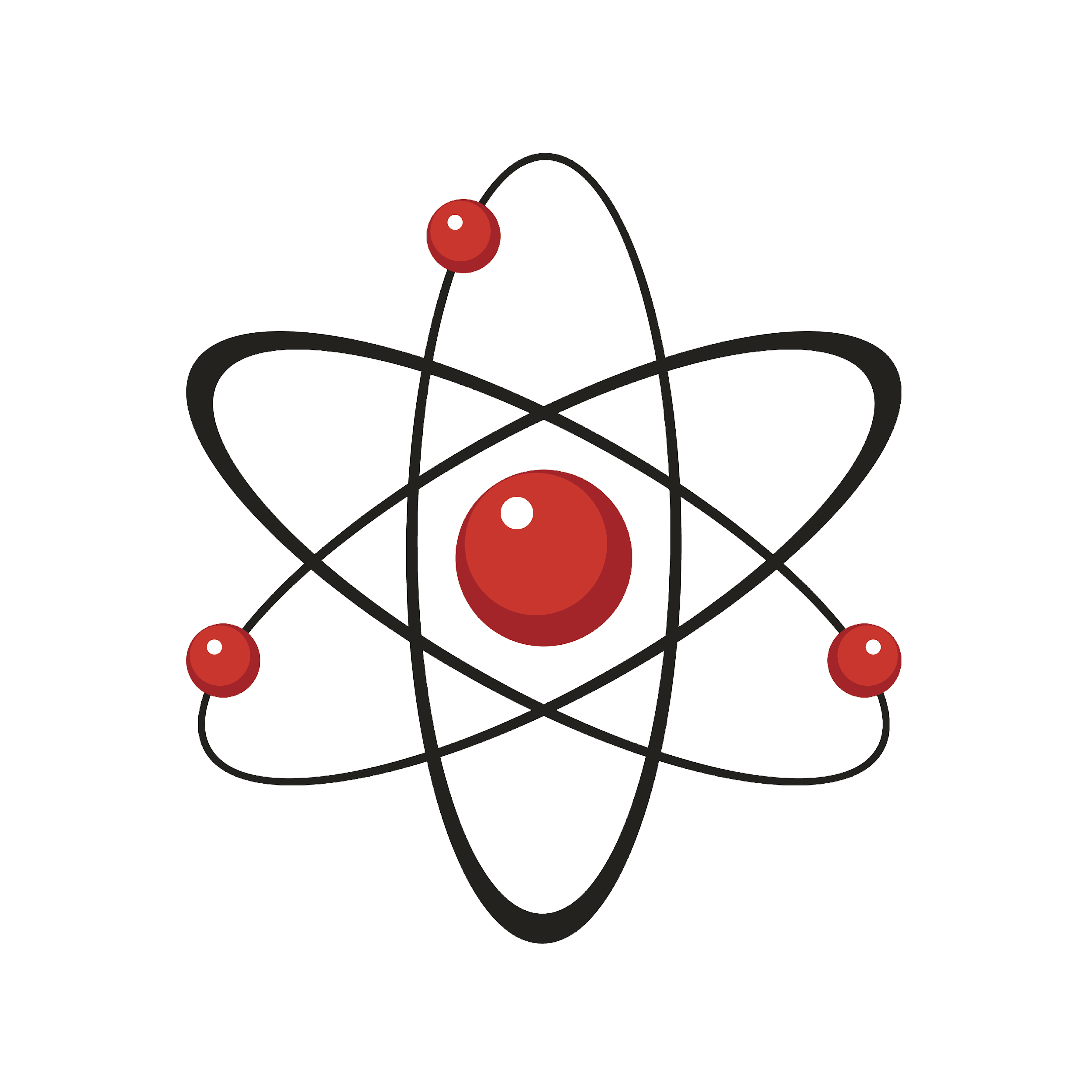 [Speaker Notes: What is the relationship between matter and atoms?

[Atoms are the smallest unit of whole matter.]]
What is the difference between an element and a molecule?
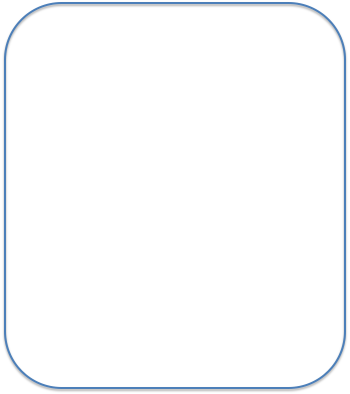 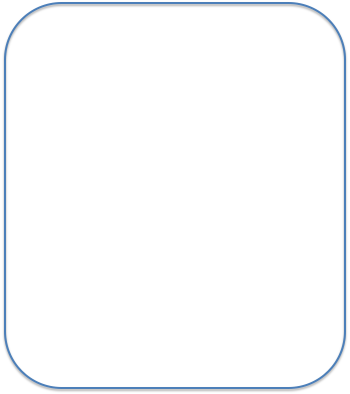 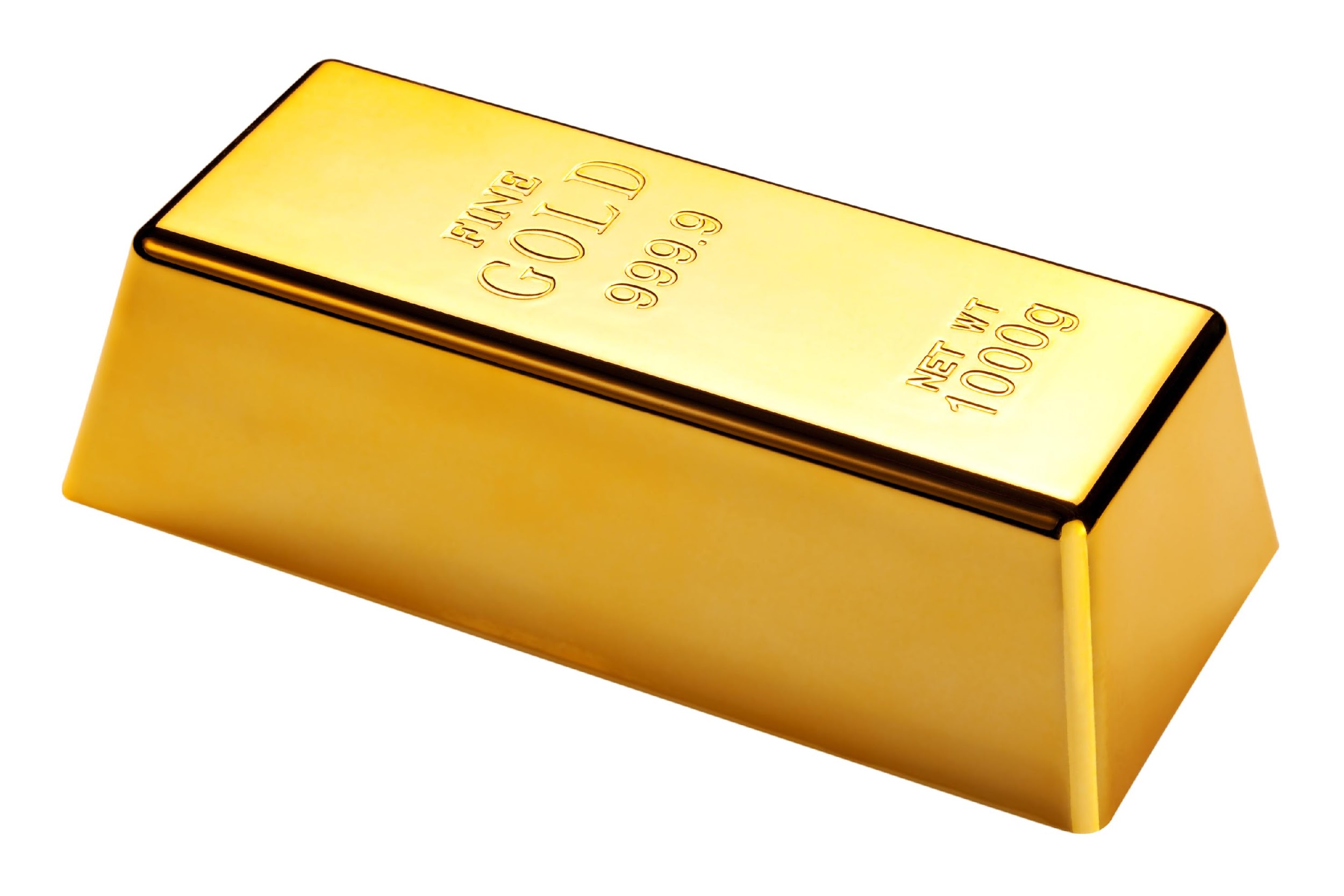 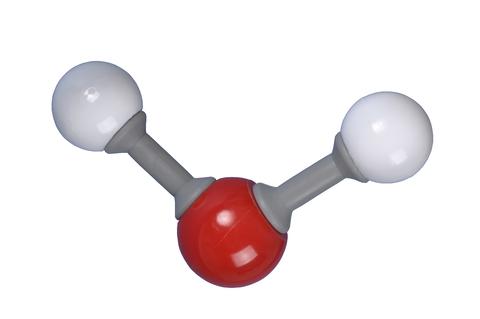 [Speaker Notes: What is the difference between an element and a molecule?

[An element is a pure substance containing only one type of atom, but a molecule contains two or more atoms of the same or different elements.]]
What atoms bond to make water?
[Speaker Notes: What atoms bond to make water?

[Water is a liquid made up of 2 hydrogen atoms and 1 oxygen atom.]]
Polarity
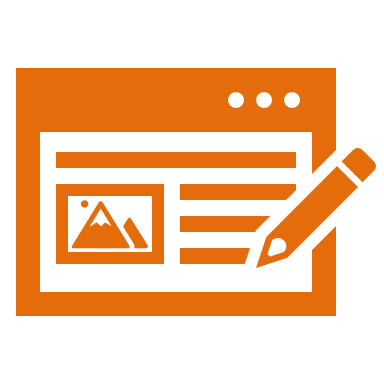 [Speaker Notes: Now let’s look at what we mean by polarity.]
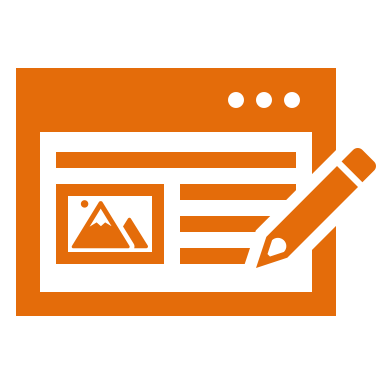 Polarity: one side has a negative charge and the other has a positive charge
-
O
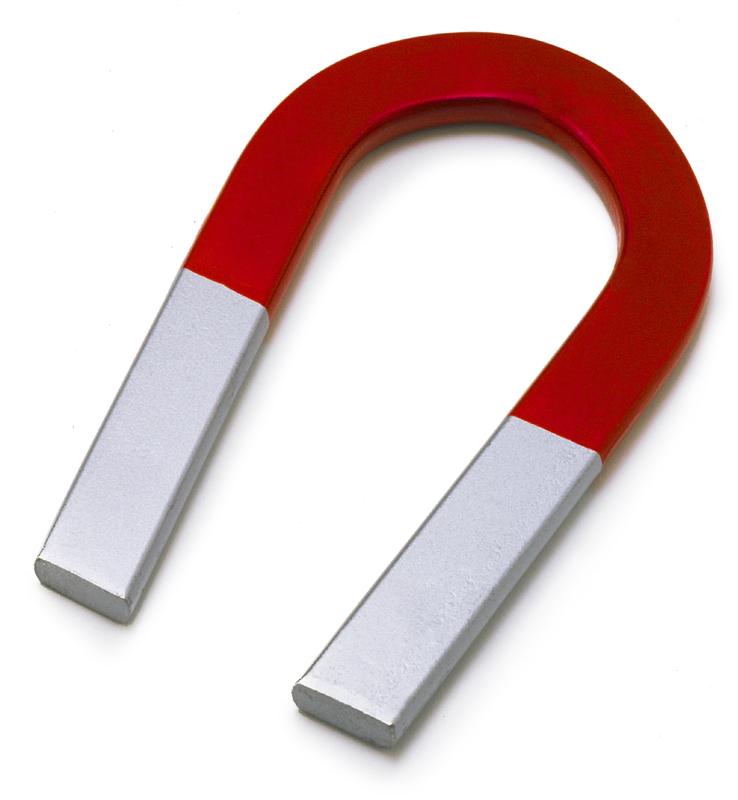 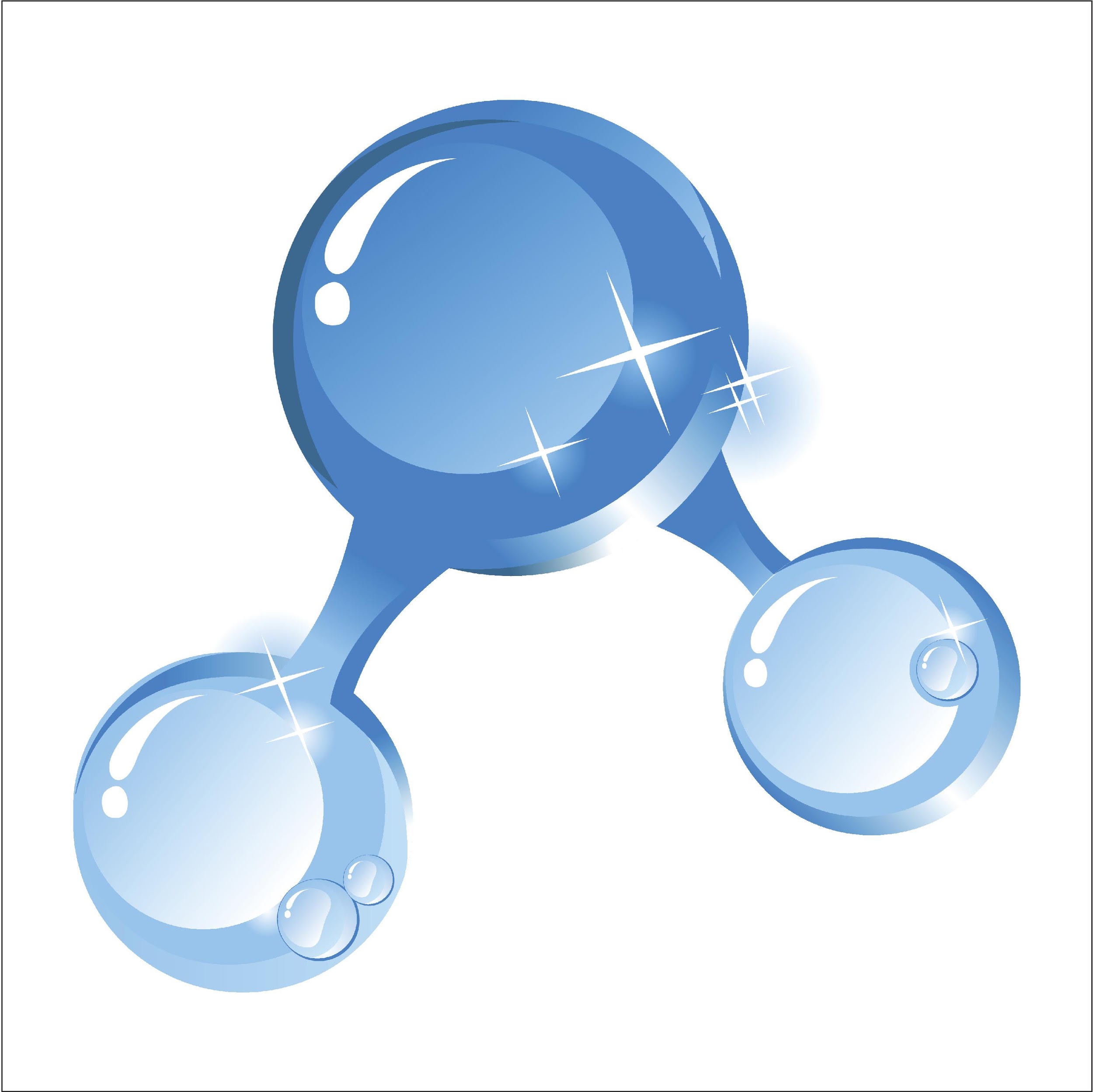 +
+
H
H
[Speaker Notes: Polarity means that one side of the molecule or other object has a negative charge and one side of the molecule has a positive charge. Think of it like a magnet, one side of the magnetic! If you put two magnets together they will repel because like charges repel (like the balloon and the water!)]
[Speaker Notes: Let’s check-in for understanding.]
What does polarity mean?
-
O
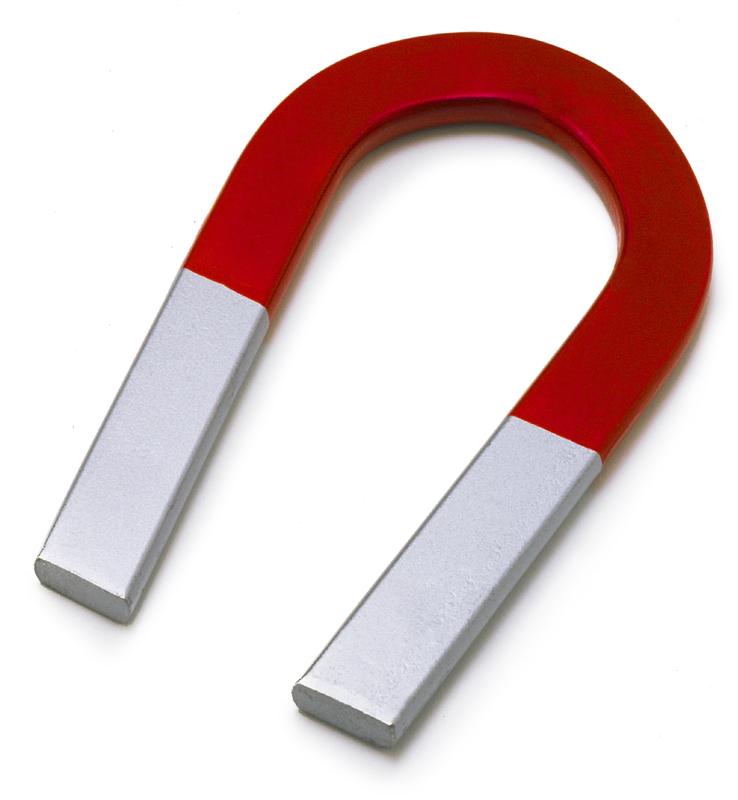 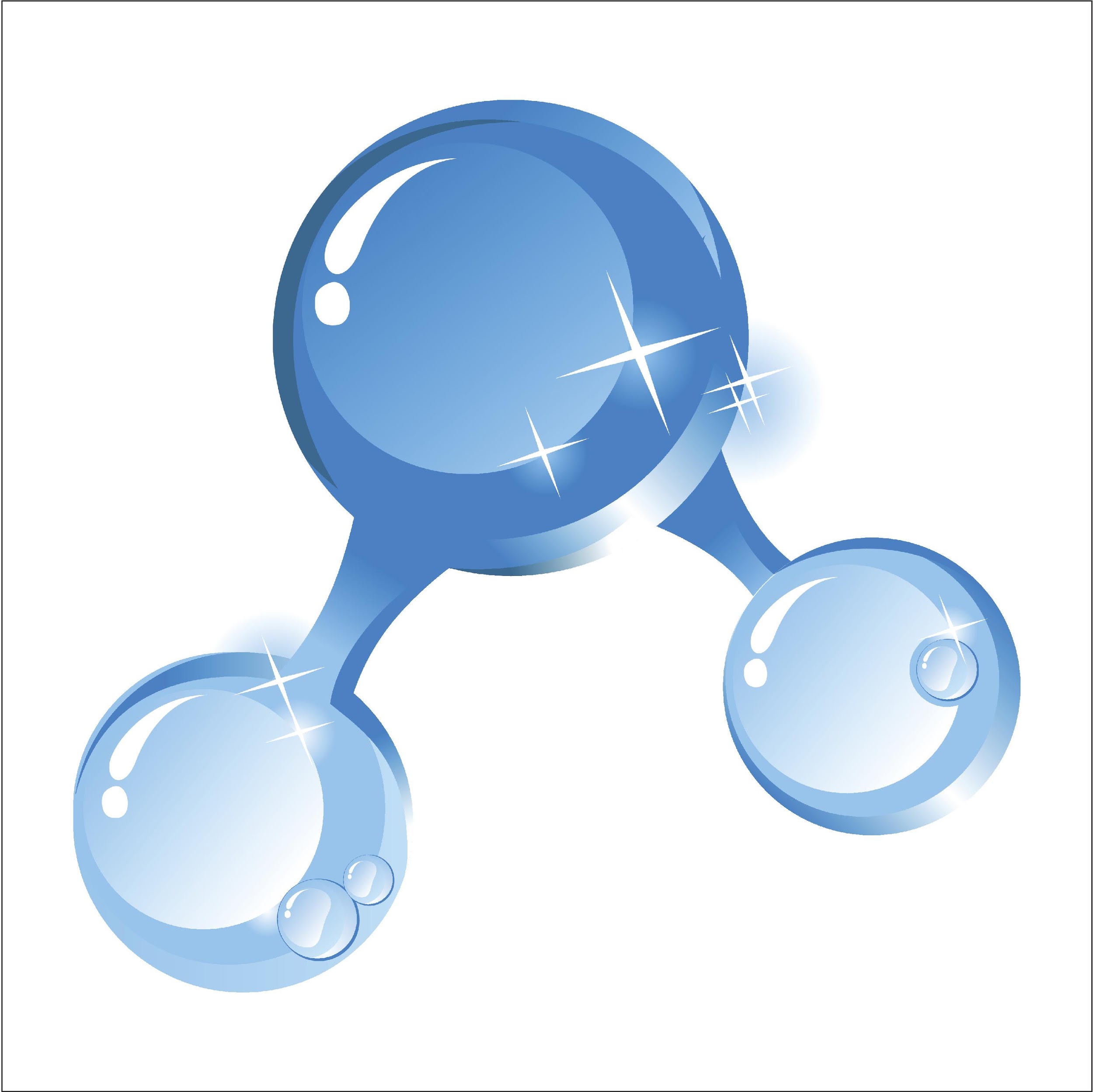 +
+
H
H
[Speaker Notes: What does polarity mean?

[Polarity means that one side has a negative charge and the other has a positive charge.]]
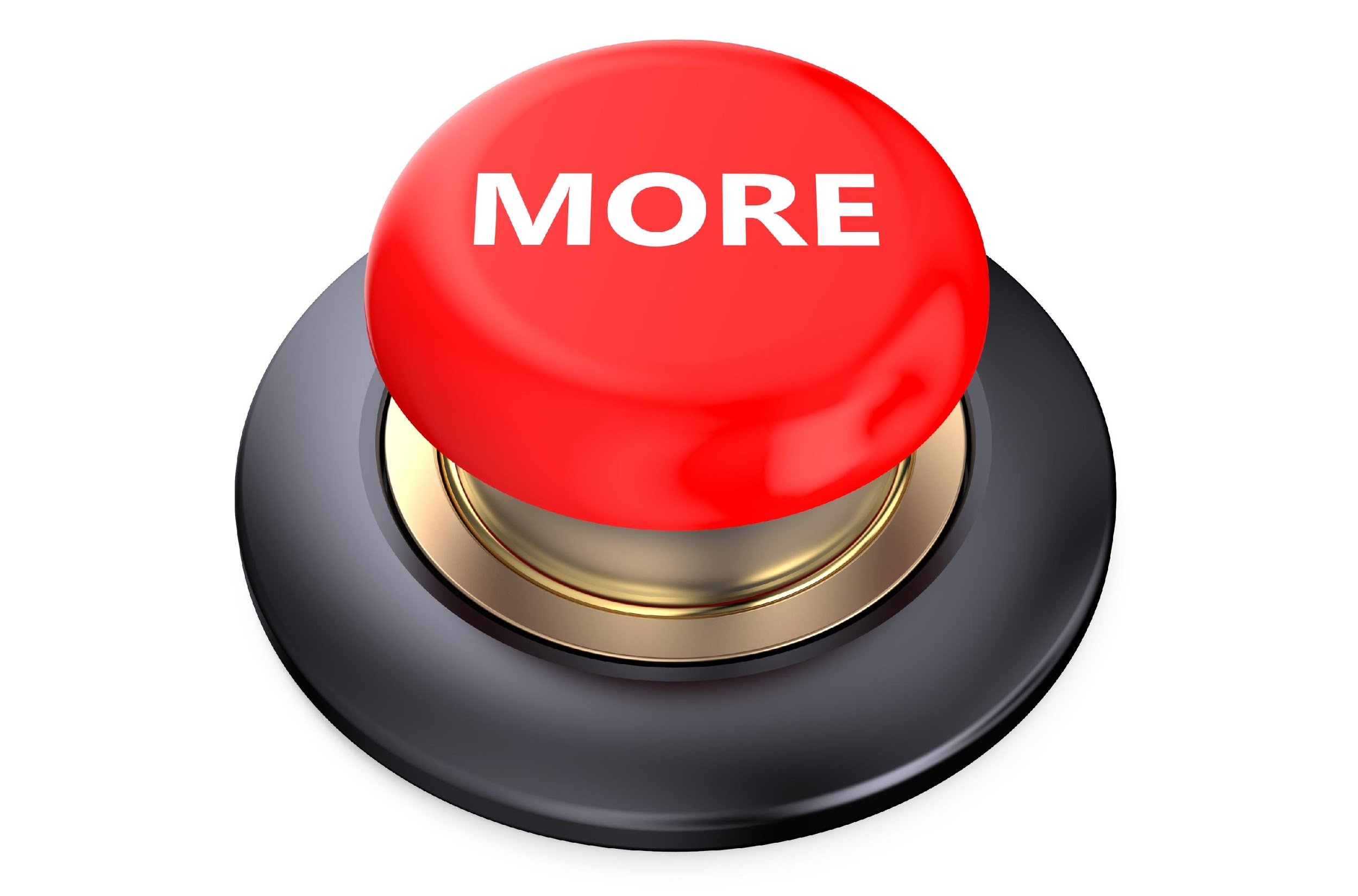 [Speaker Notes: That is the basic definition, but there is a bit more you need to know.]
Water Molecule  =   Polar
-
O
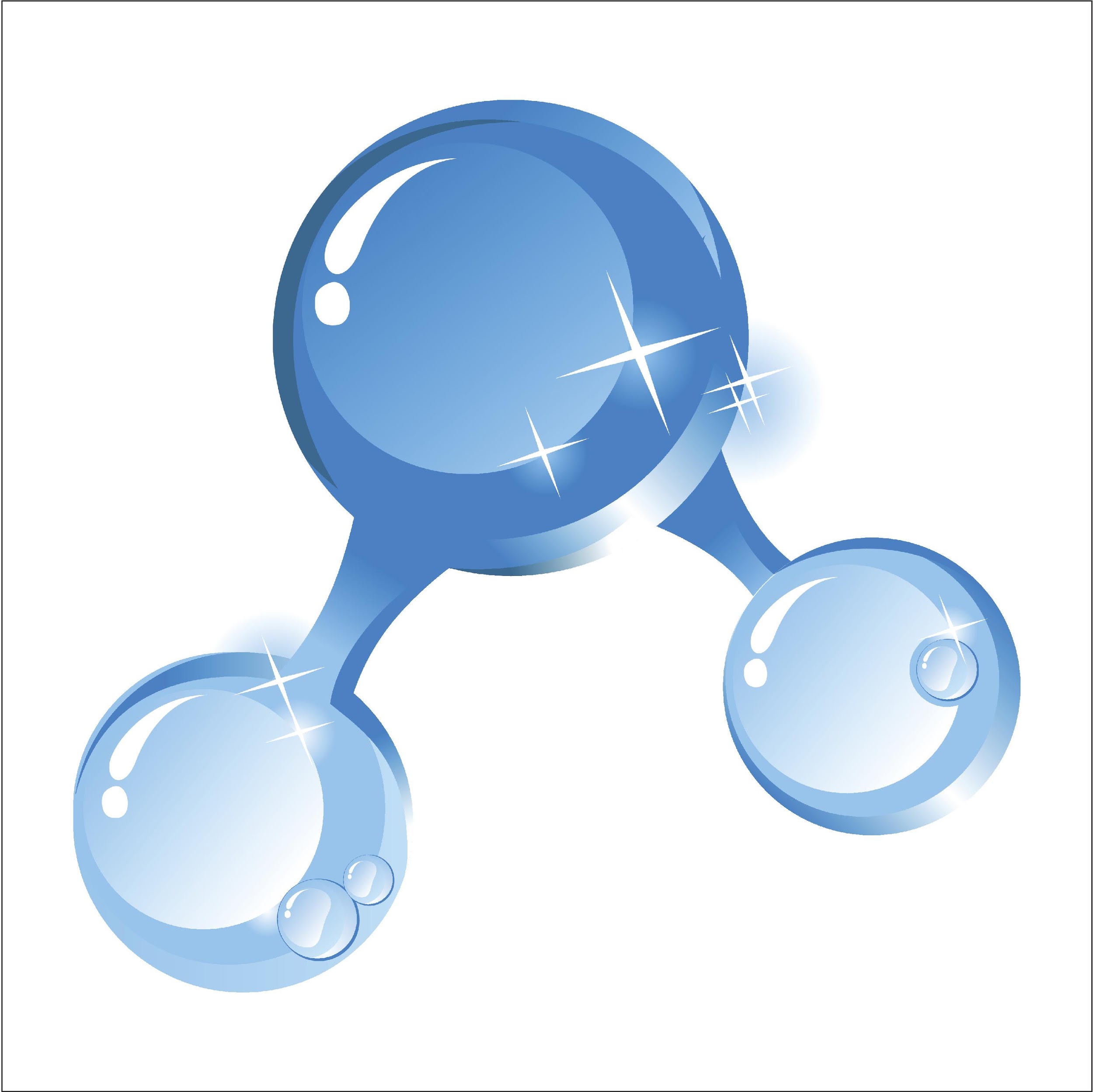 +
+
H
H
[Speaker Notes: When hydrogen and oxygen atoms bond together, the new molecule becomes polarized. It now has a negative charge on one end (the oxygen atom), and positive charges on the other (one on each hydrogen atom).]
[Speaker Notes: Let’s check-in for understanding.]
Polarity: one side has a _____ charge and the other has a _____ charge
-
O
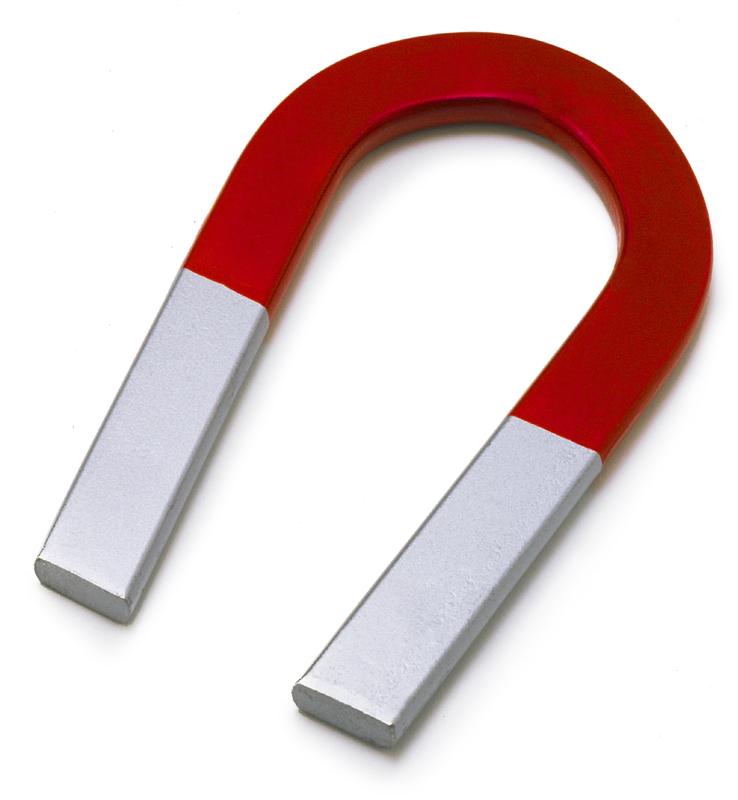 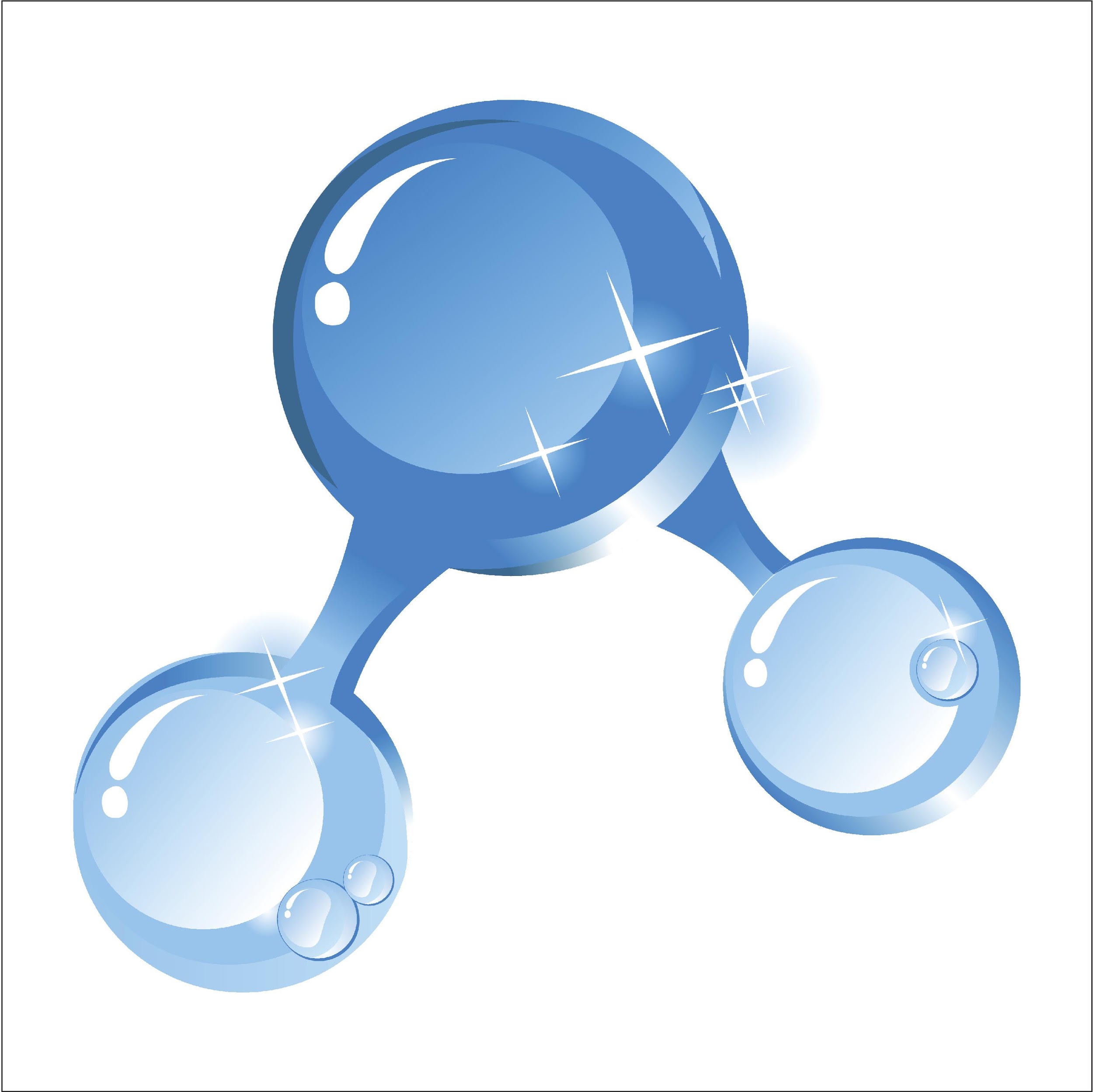 +
+
H
H
[Speaker Notes: Polar: one side has a _____ charge and the other has a _____ charge]
Polarity: one side has a negative charge and the other has a positive charge
-
O
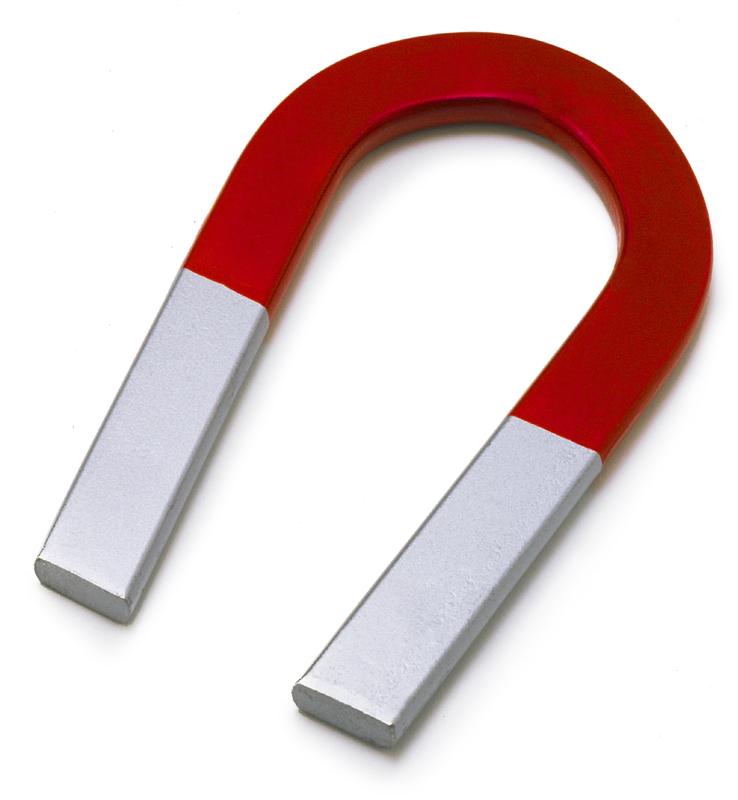 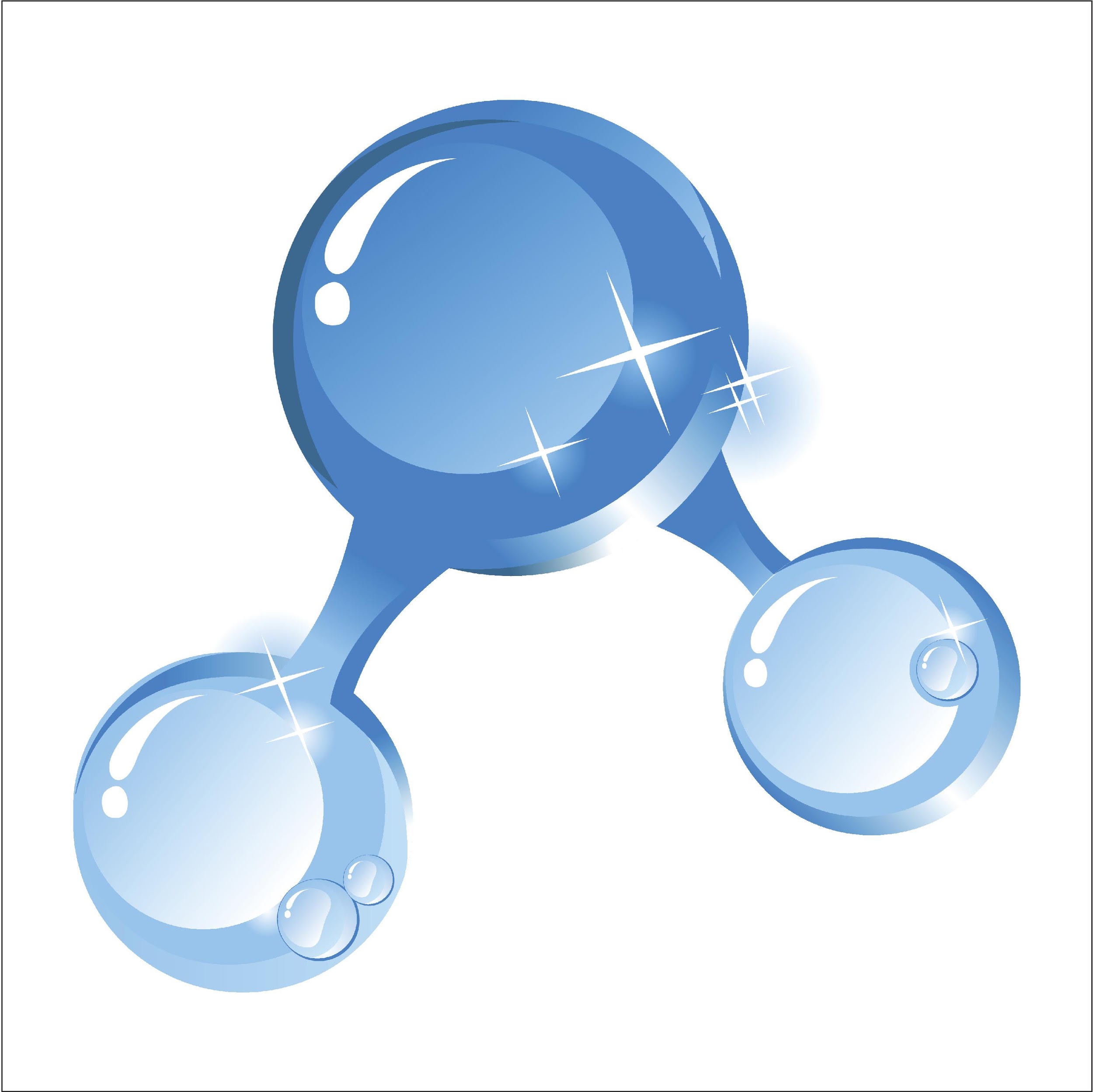 +
+
H
H
[Speaker Notes: Polarity means that one side of the molecule or other object has a negative charge and one side of the molecule has a positive charge.  Think of it like a magnet, one side of the magnetic! If you put two magnets together they will repel because like charges repel (like the balloon and the water!)]
How is a water molecule polar?
-
O
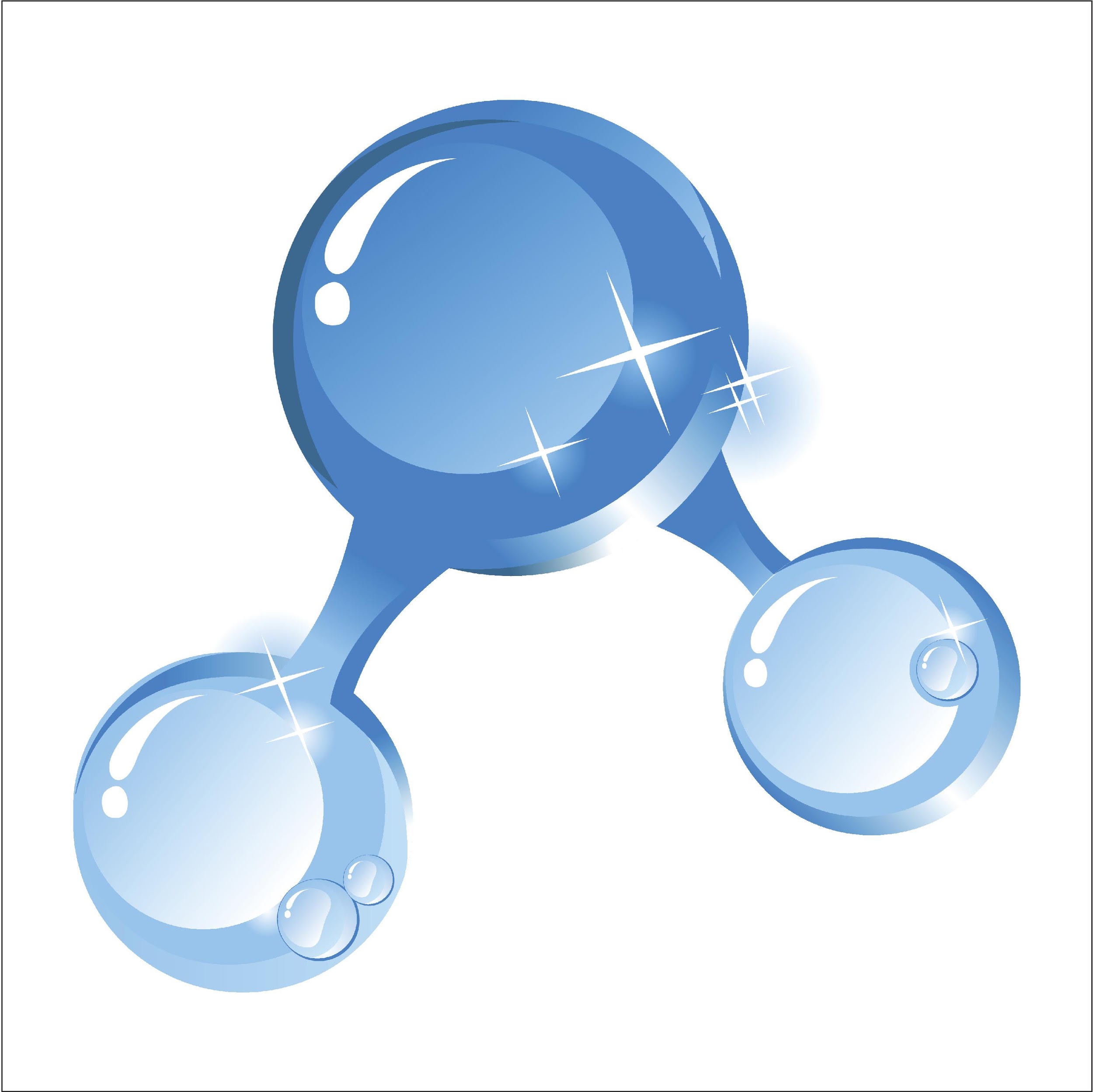 +
+
H
H
[Speaker Notes: How is a water molecule polar?

[When hydrogen and oxygen atoms bond together, the new molecule becomes polarized. It now has a negative charge on one end (the oxygen atom), and positive charges on the other (one on each hydrogen atom).]]
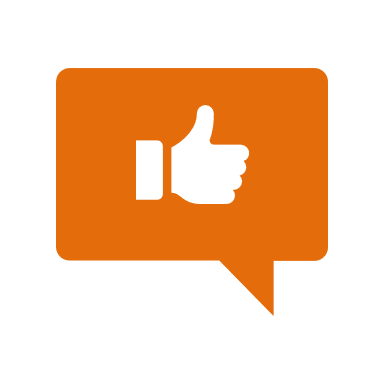 [Speaker Notes: Now, let’s talk about some examples of polarity.]
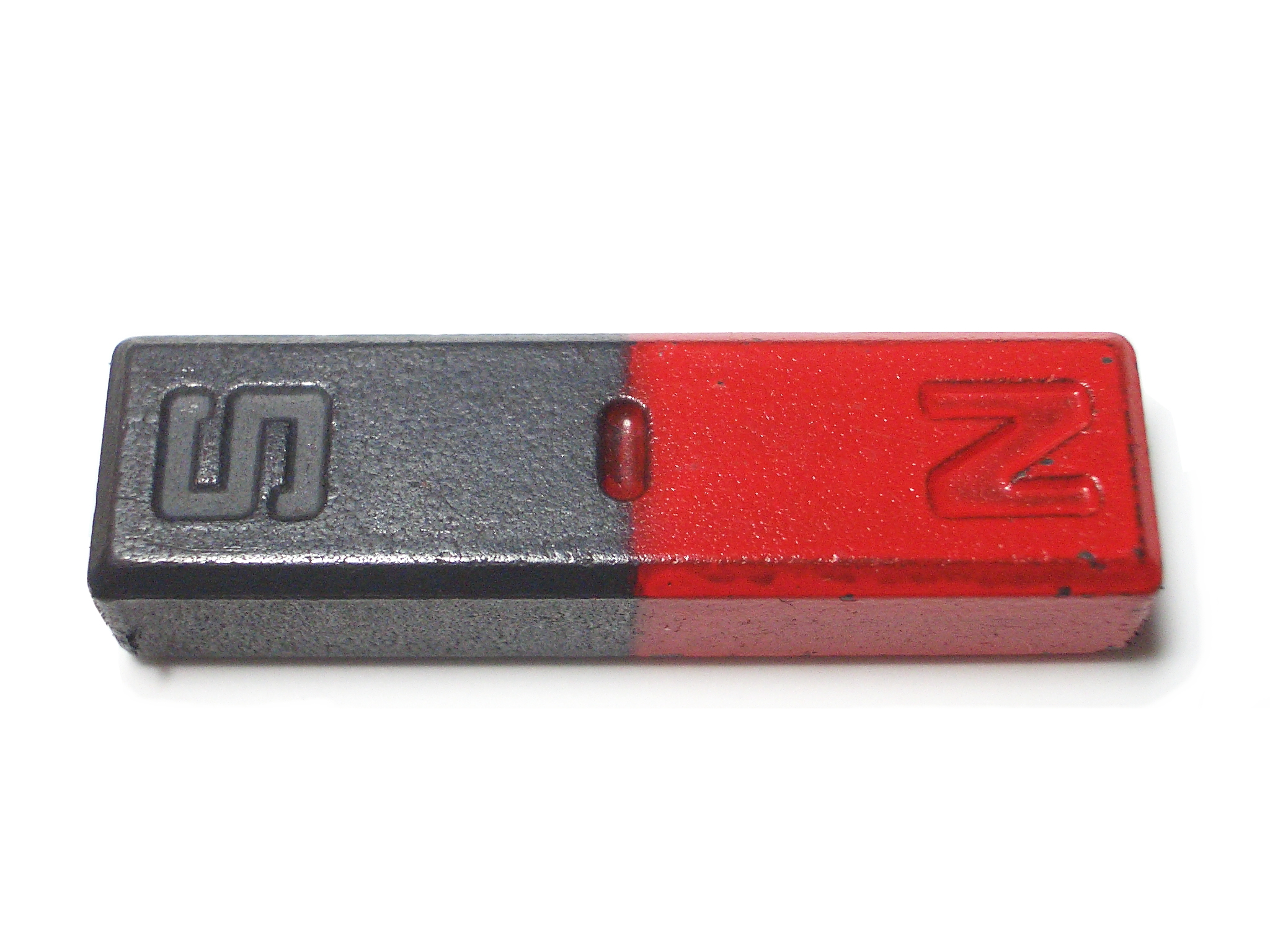 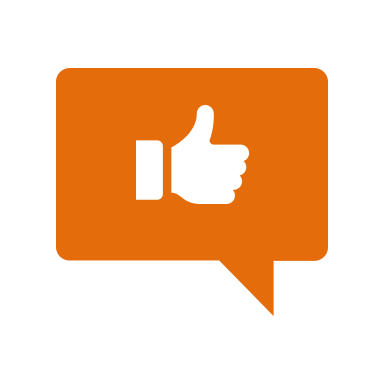 [Speaker Notes: Magnets are polar – each pole, or end, of a magnet has its own magnetic field. These fields are opposite of each other (one positive one negative).]
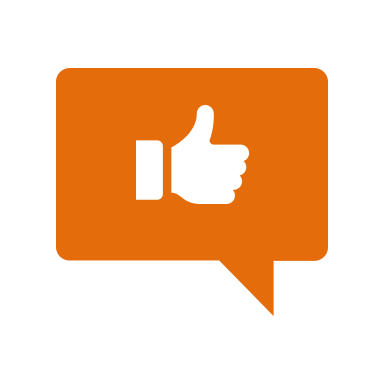 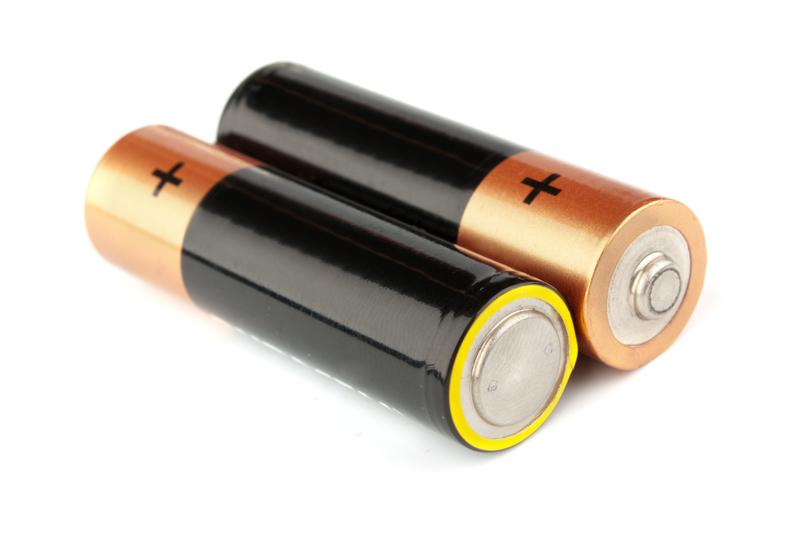 +
-
[Speaker Notes: Another object that is polar is a battery. One end of the battery is negative, and the other end is positive.]
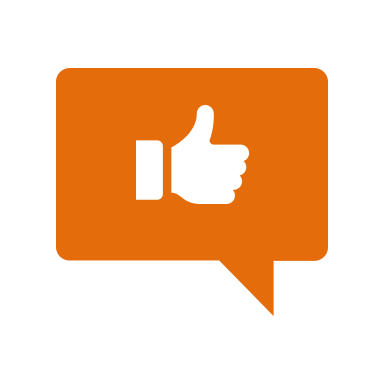 -
O
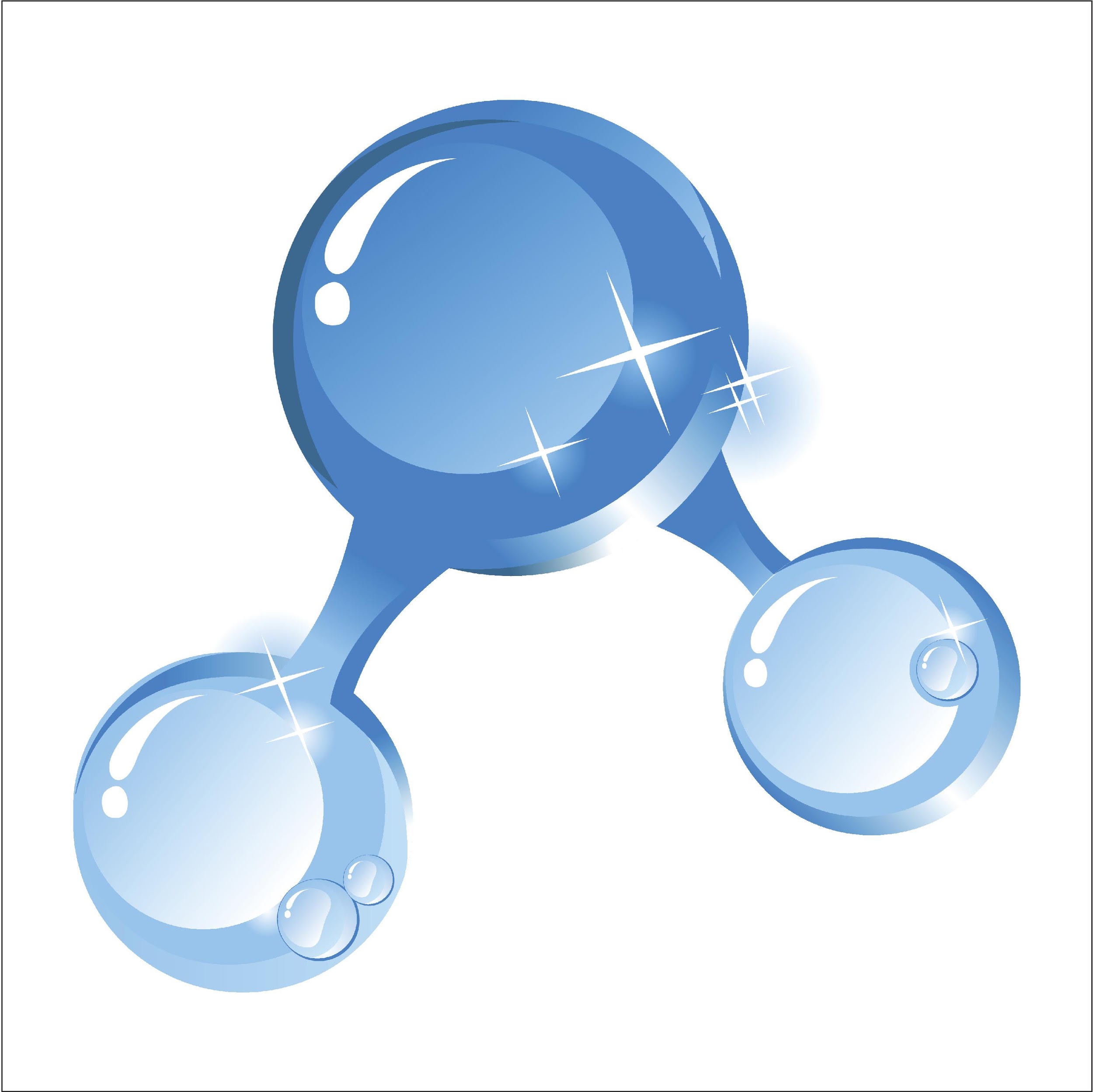 +
+
H
H
[Speaker Notes: Remember, water is also polar. It is polar because oxygen makes one side negative, and the two hydrogen atoms are positive.]
[Speaker Notes: Let’s check-in for understanding.]
What are some examples of polarity (other than water)?
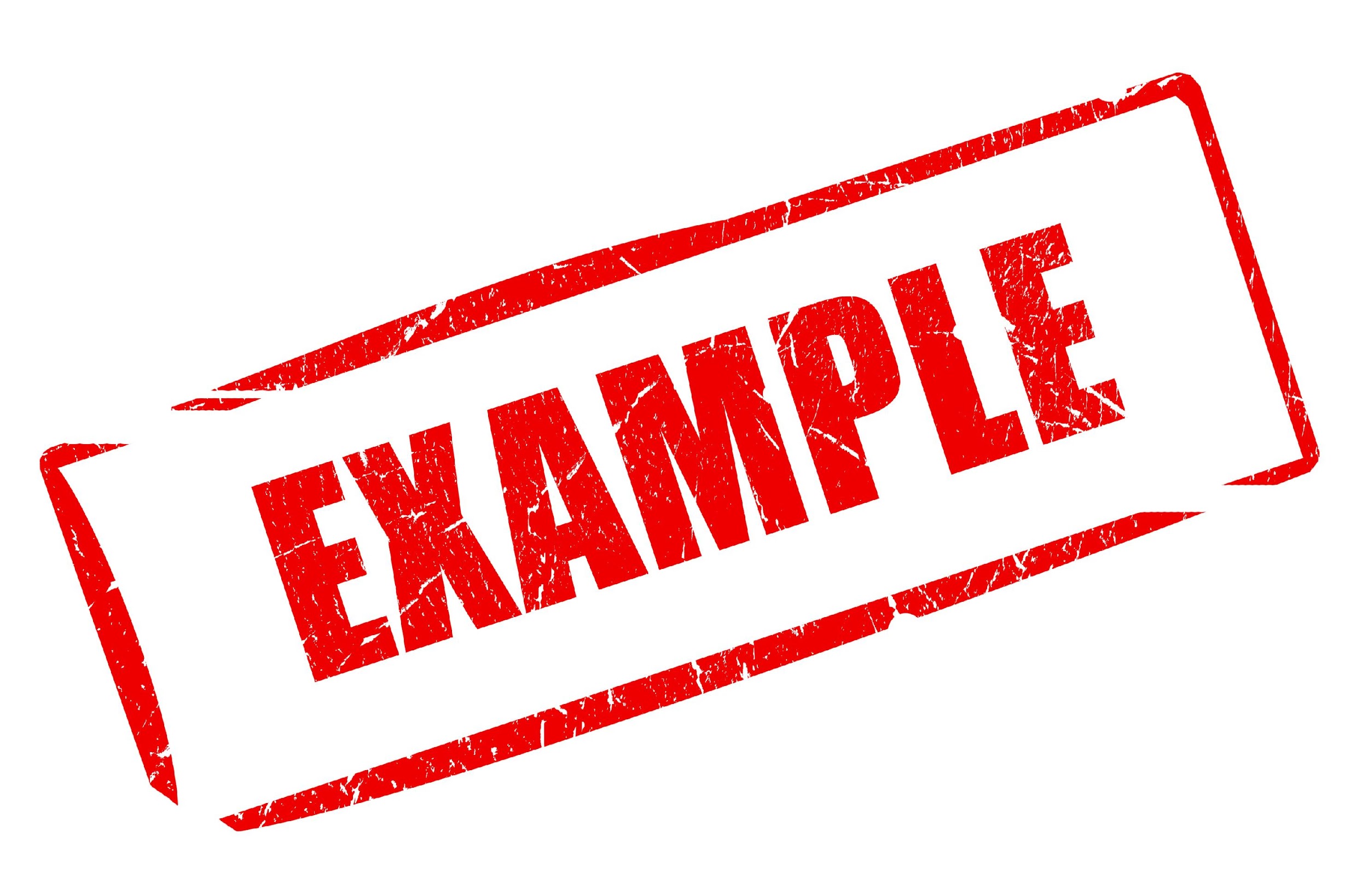 [Speaker Notes: What are some examples of polarity (other than water)?

[Battery, magnet…]]
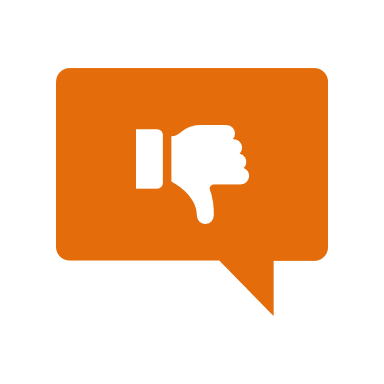 [Speaker Notes: Next, let’s talk about some non-examples of polarity.]
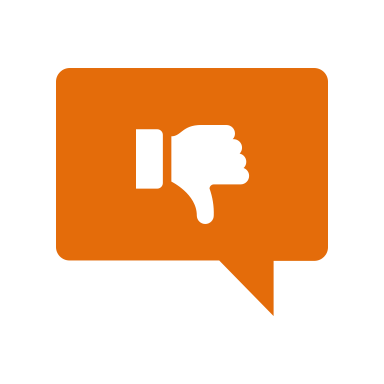 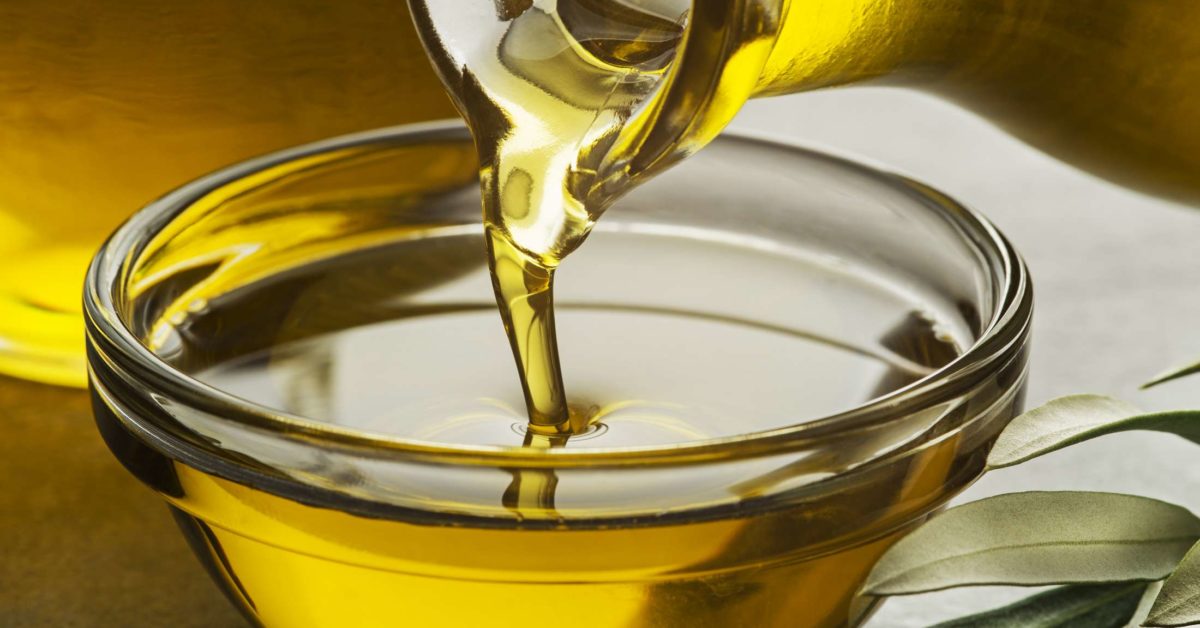 [Speaker Notes: Oils and fats are examples of non-polar molecules. This is why water and oil don’t mix!]
[Speaker Notes: Let’s check-in for understanding.]
Which is not an example of a polar molecule?
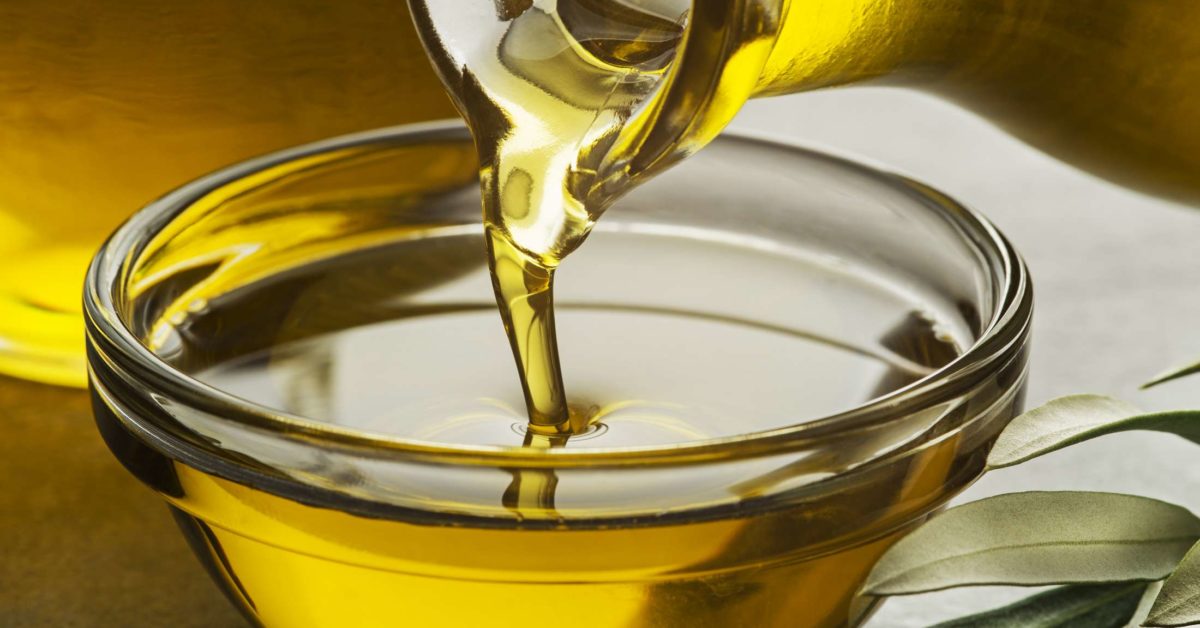 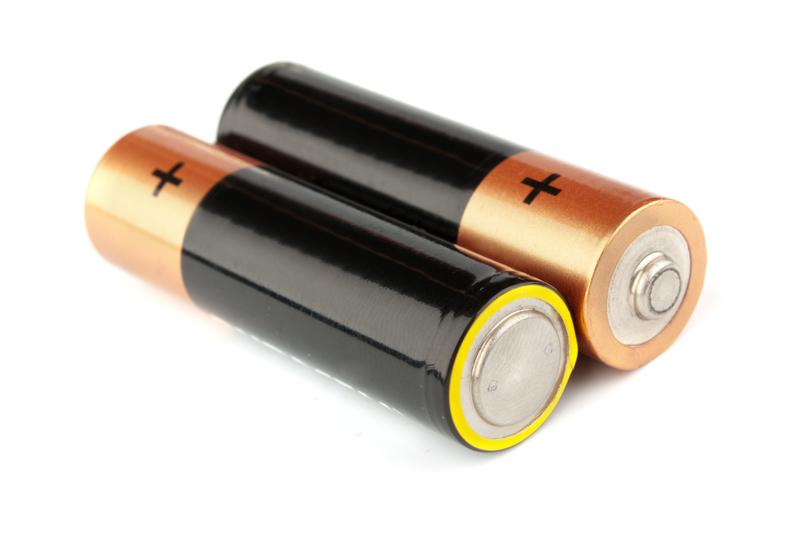 [Speaker Notes: Which is not an example of a polar molecule?]
Which is not an example of a polar molecule?
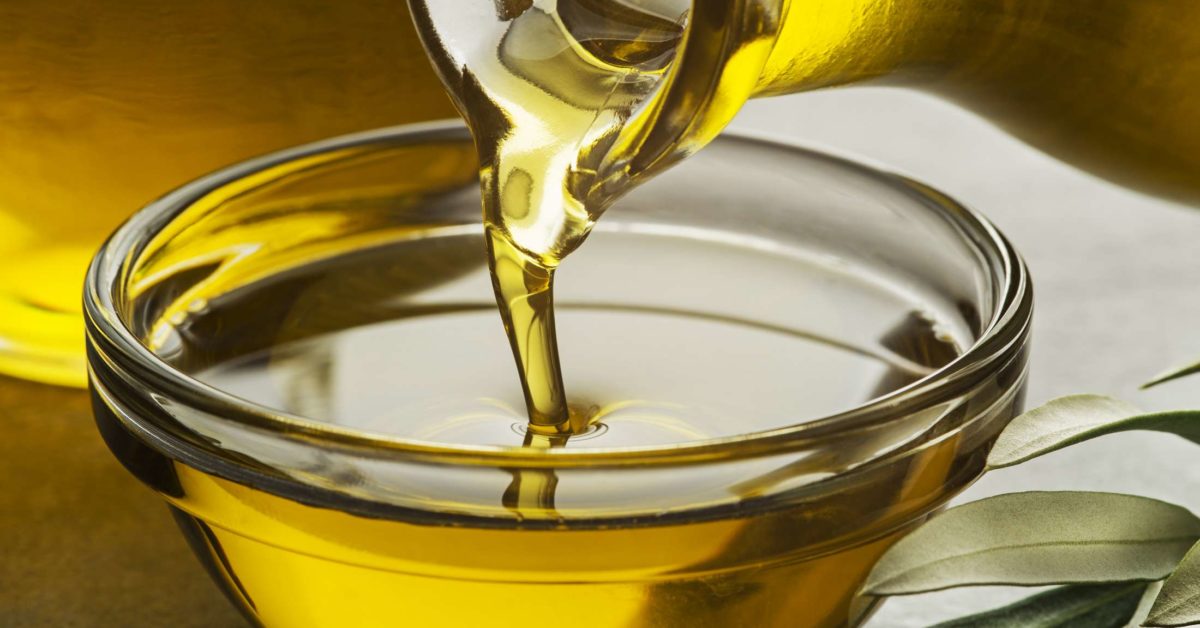 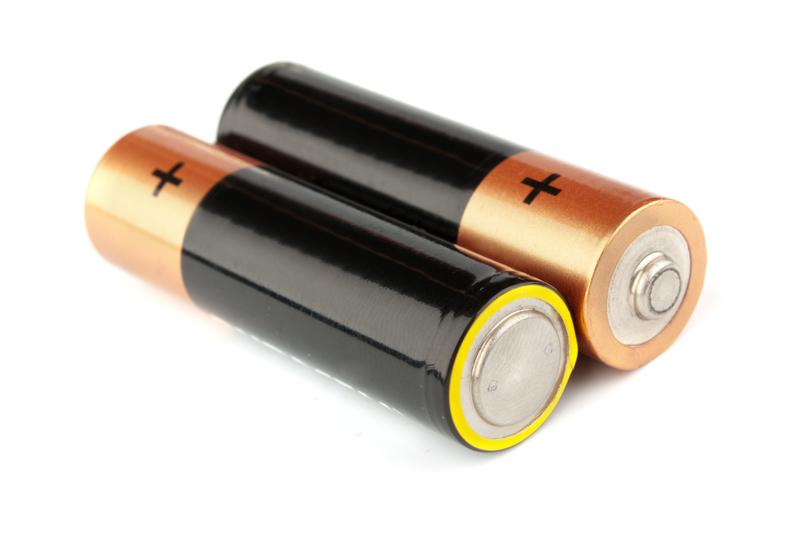 [Speaker Notes: Which is not an example of a polar molecule? 

[Oils and fats are examples of non-polar molecules. This is why water and oil don’t mix!]]
What does polarity mean?
-
O
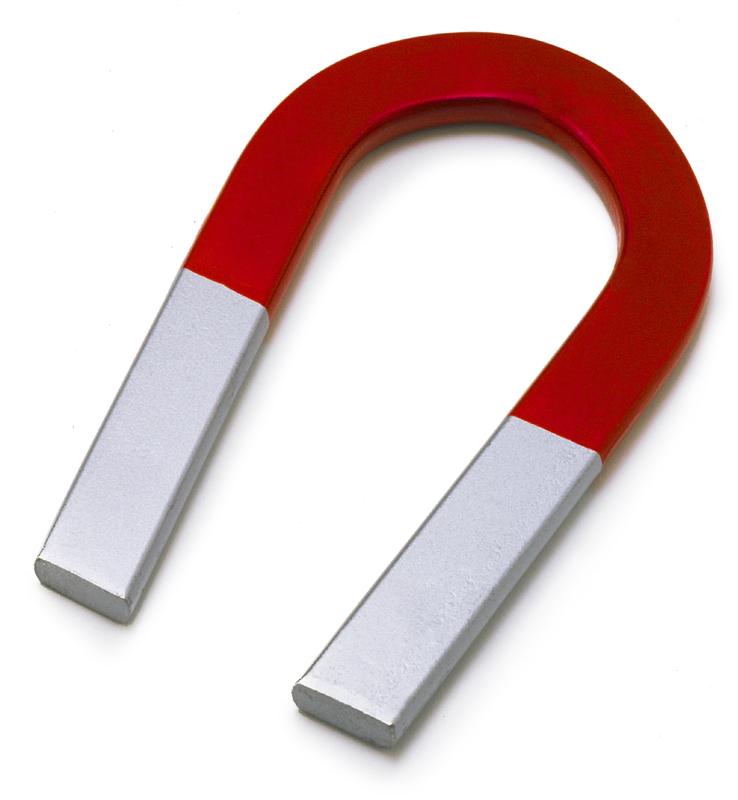 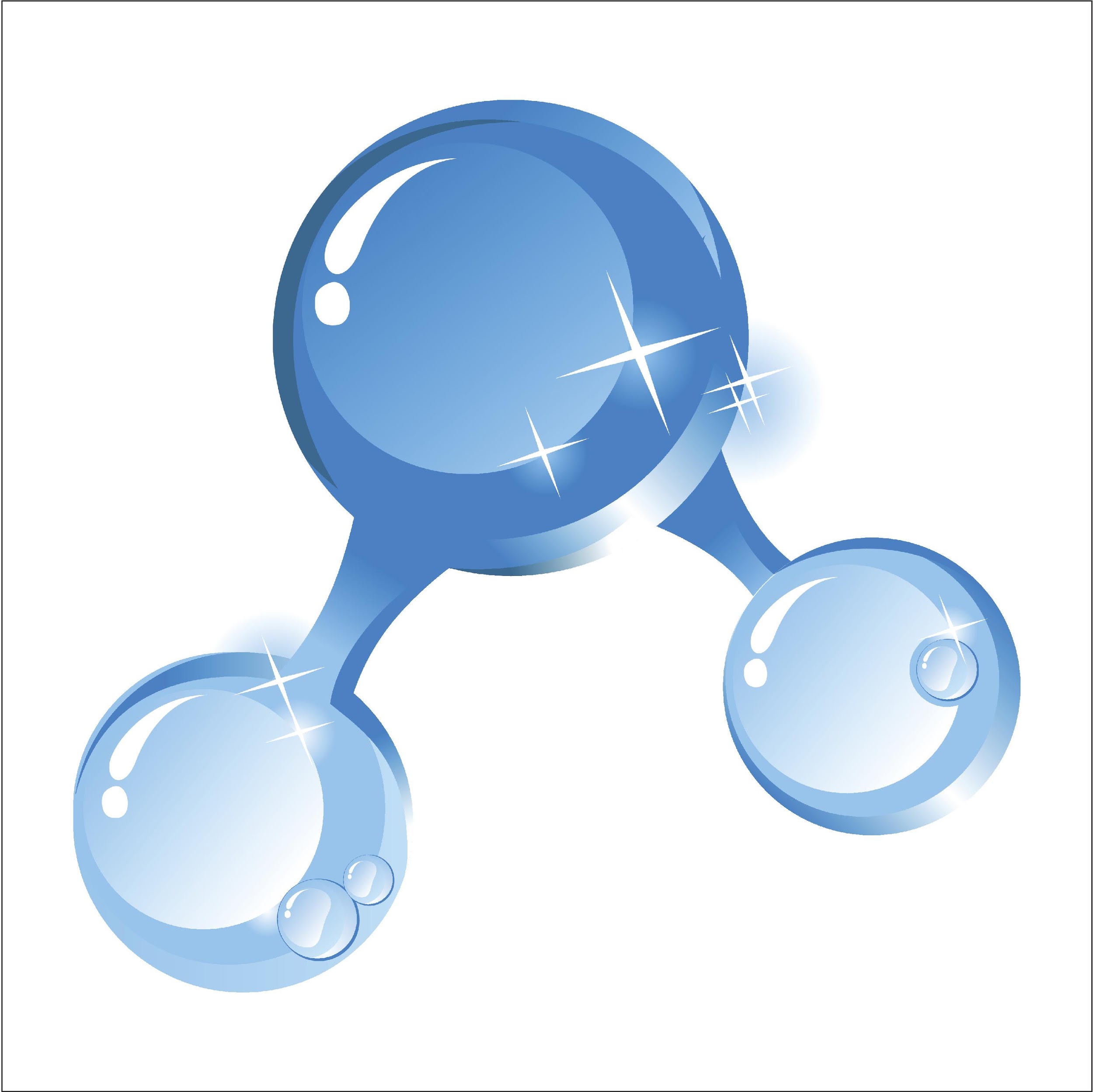 +
+
H
H
[Speaker Notes: What does polarity mean?

[Polarity means that one side of the molecule or other object has a negative charge and one side of the molecule has a positive charge.]]
Why is water polar?
-
O
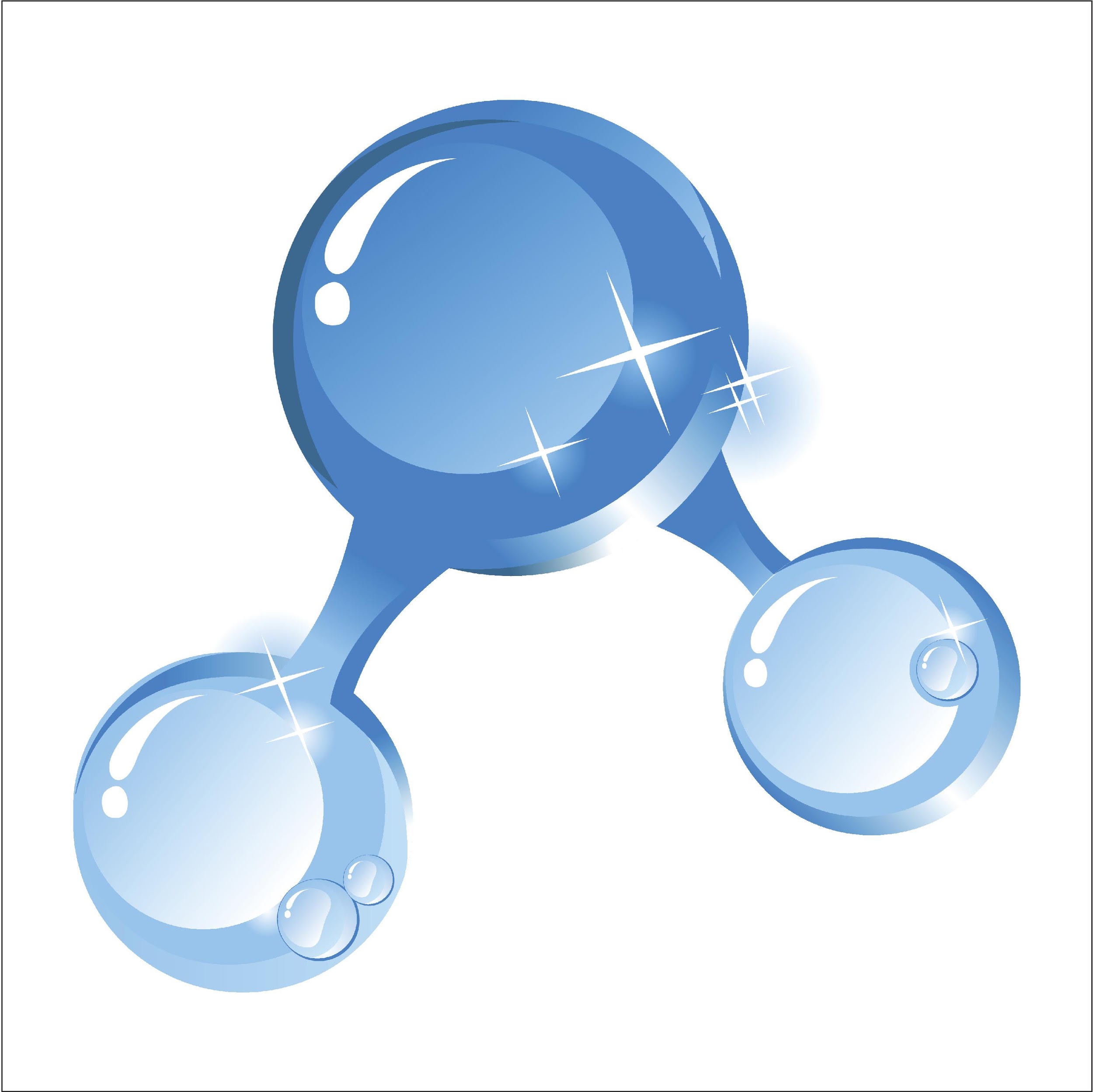 +
+
H
H
[Speaker Notes: Why is water polar?

[When oxygen and hydrogen bond, the side with oxygen is negative and the side with hydrogen is positive, so one side is negative  and the other is positive.]]
Name an example of something that is polar (other than water).
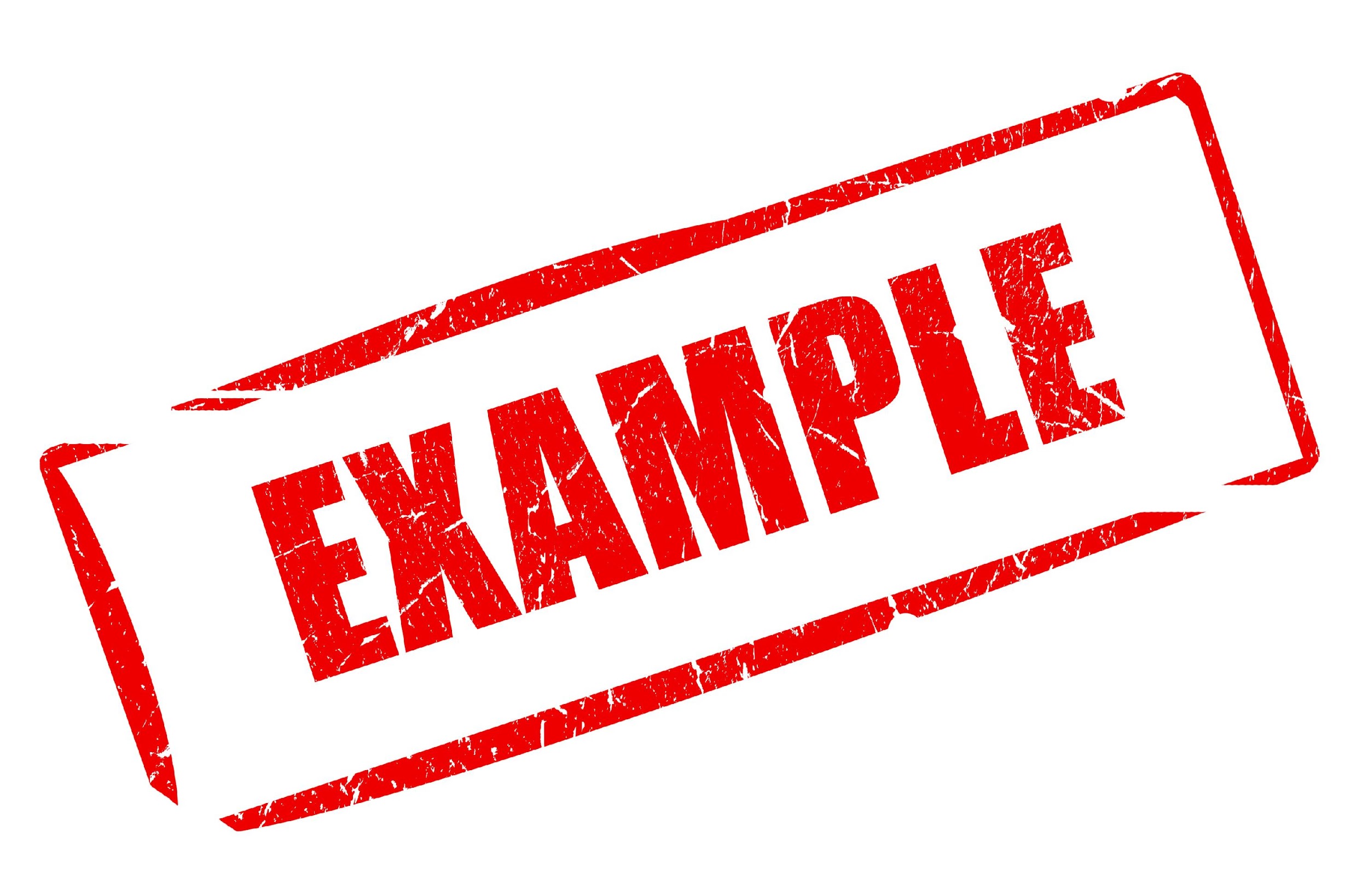 [Speaker Notes: Name an example of something that is polar (other than water).

[Battery, magnet…]]
Remember!!!
[Speaker Notes: So remember!]
Polarity: one side that has a negative charge and another that has a positive charge
-
O
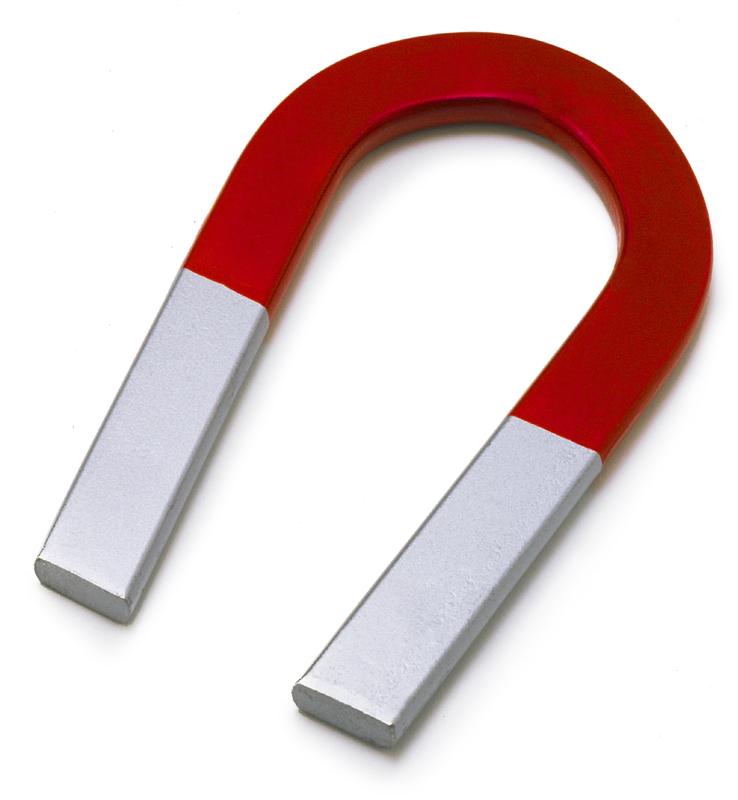 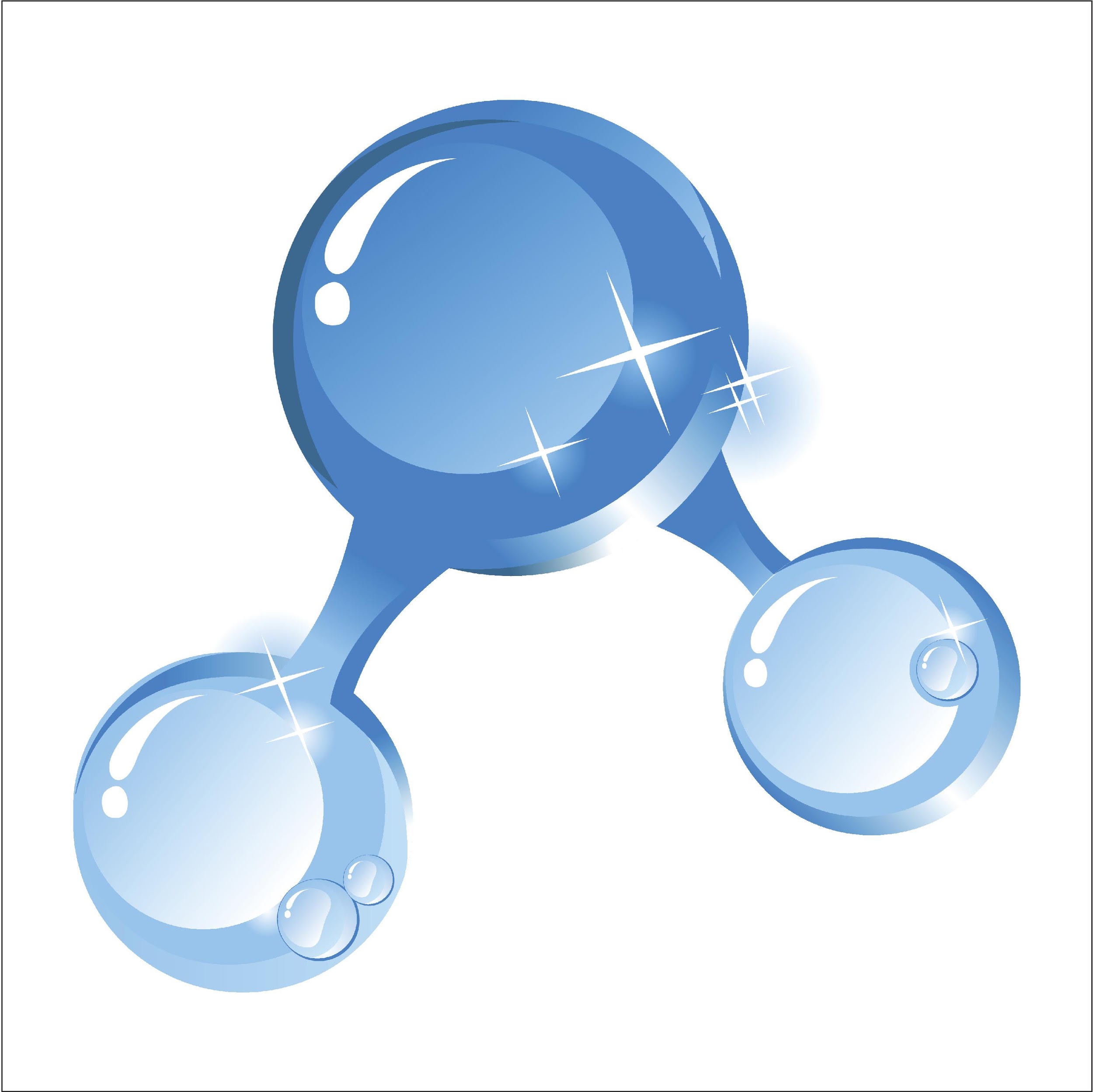 +
+
H
H
[Speaker Notes: Polarity means that one side of the molecule or other object has a negative charge and one side of the molecule has a positive charge.]
Big Question: What are the properties of water, and how does water play a role in the natural environment?
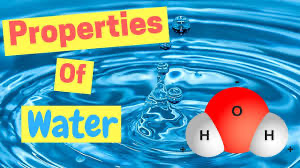 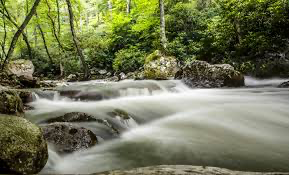 [Speaker Notes: Our “big question” is: What are the properties of water, and how does water play a role in the natural environment?. 
[Pause and illicit predictions from students.]

What have we learned to help answer our question? Have our hypothesis changed?]
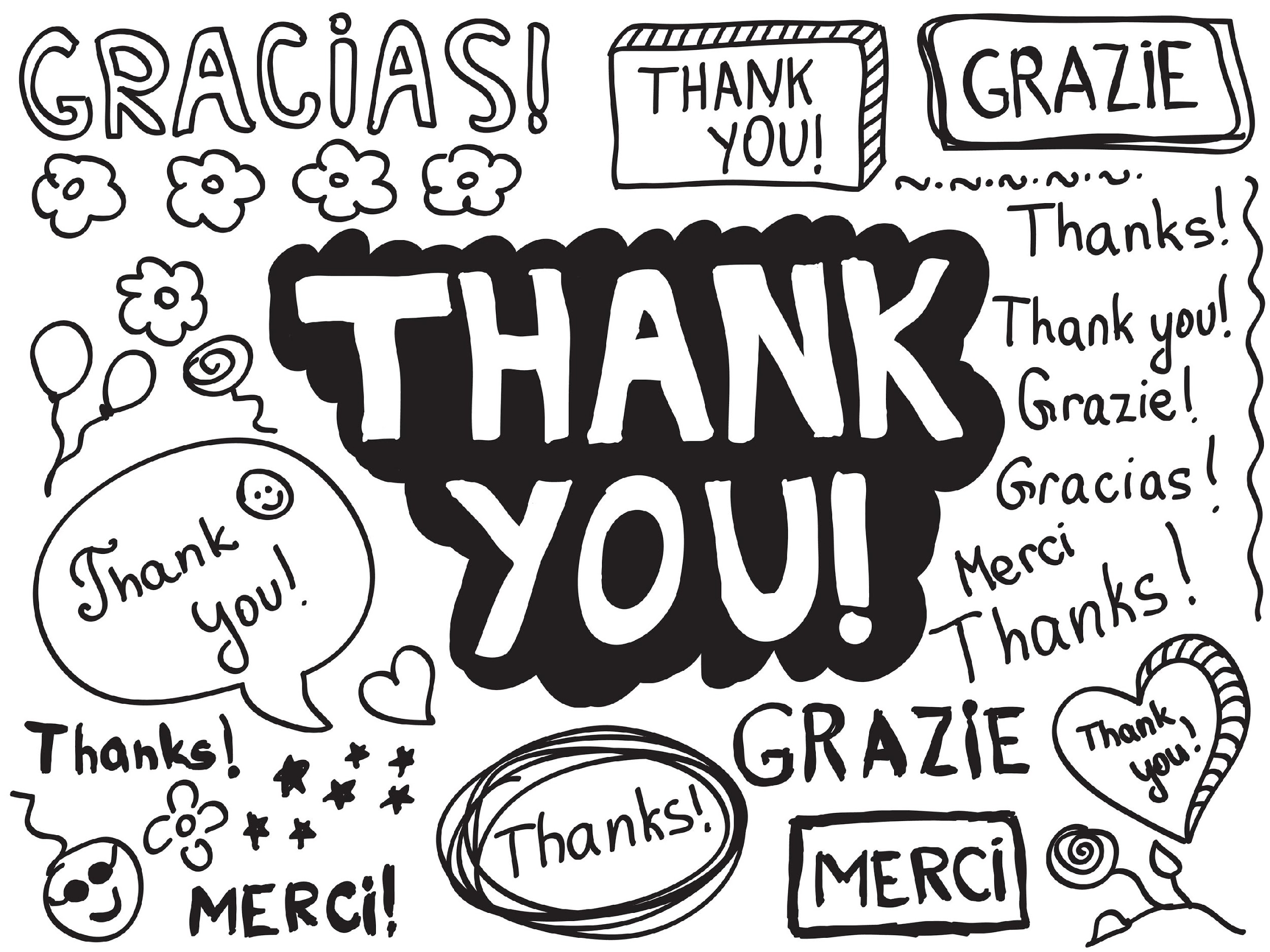 [Speaker Notes: Thanks for watching, and please continue watching CAPs available from this website.]
This Video Was Created With Resources From:
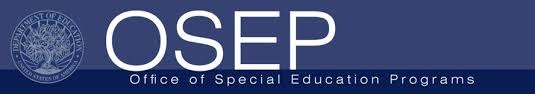 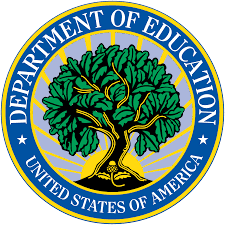 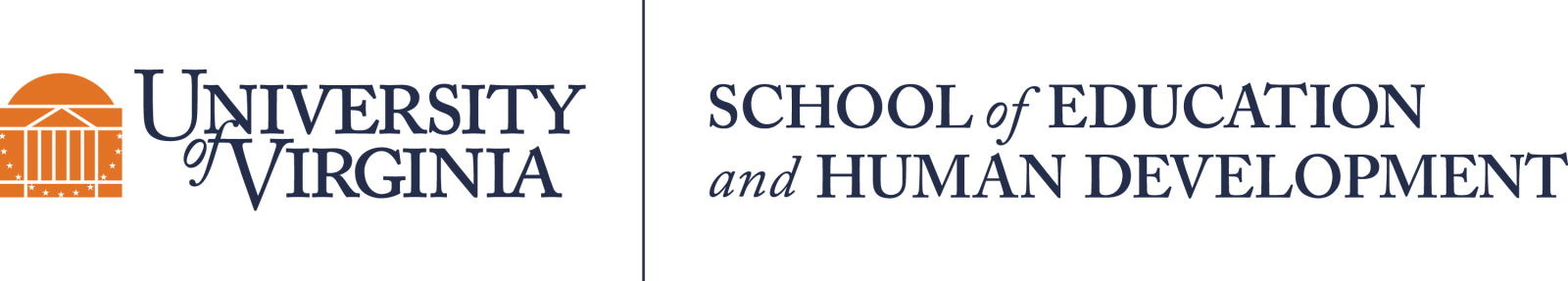 Questions or Comments

 Michael Kennedy, Ph.D.          MKennedy@Virginia.edu 
Rachel L Kunemund, Ph.D.	             rk8vm@virginia.edu
“Big Idea” Question
Intro
Review Concepts
Check-In Questions
Teacher Demo
Vocabulary
Student-Friendly Definition
Examples & Non-Examples
Morphological Word Parts
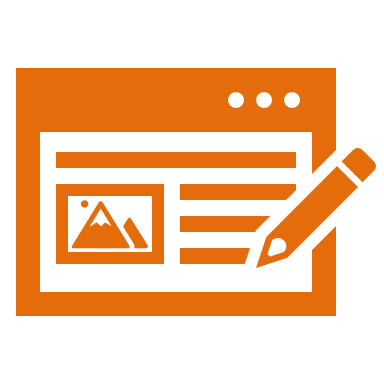 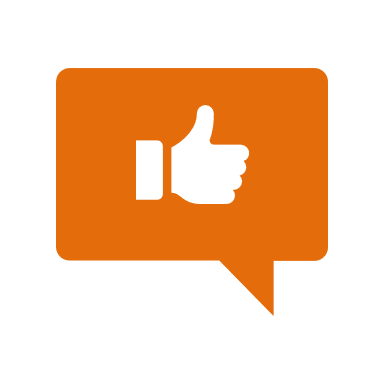 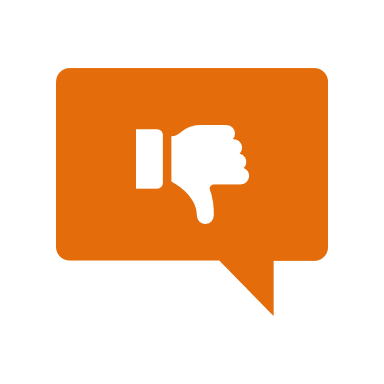 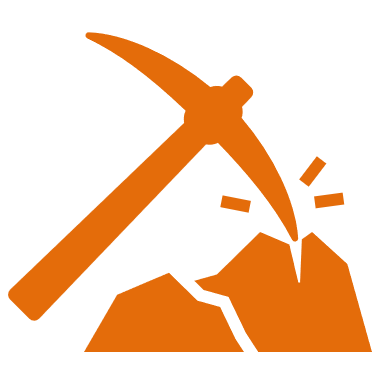 Simulation/Activity
[Speaker Notes: OK everyone, get ready for our next lesson.  Just as a reminder, these are the different components that our lesson may include, and you’ll see these icons in the top left corner of each slide so that you can follow along more easily!]
Intro
Three Properties of Water
- Surface tension

- Adhesion

- Cohesion
[Speaker Notes: We are going to learn about the three properties of water.]
Surface Tension
Intro
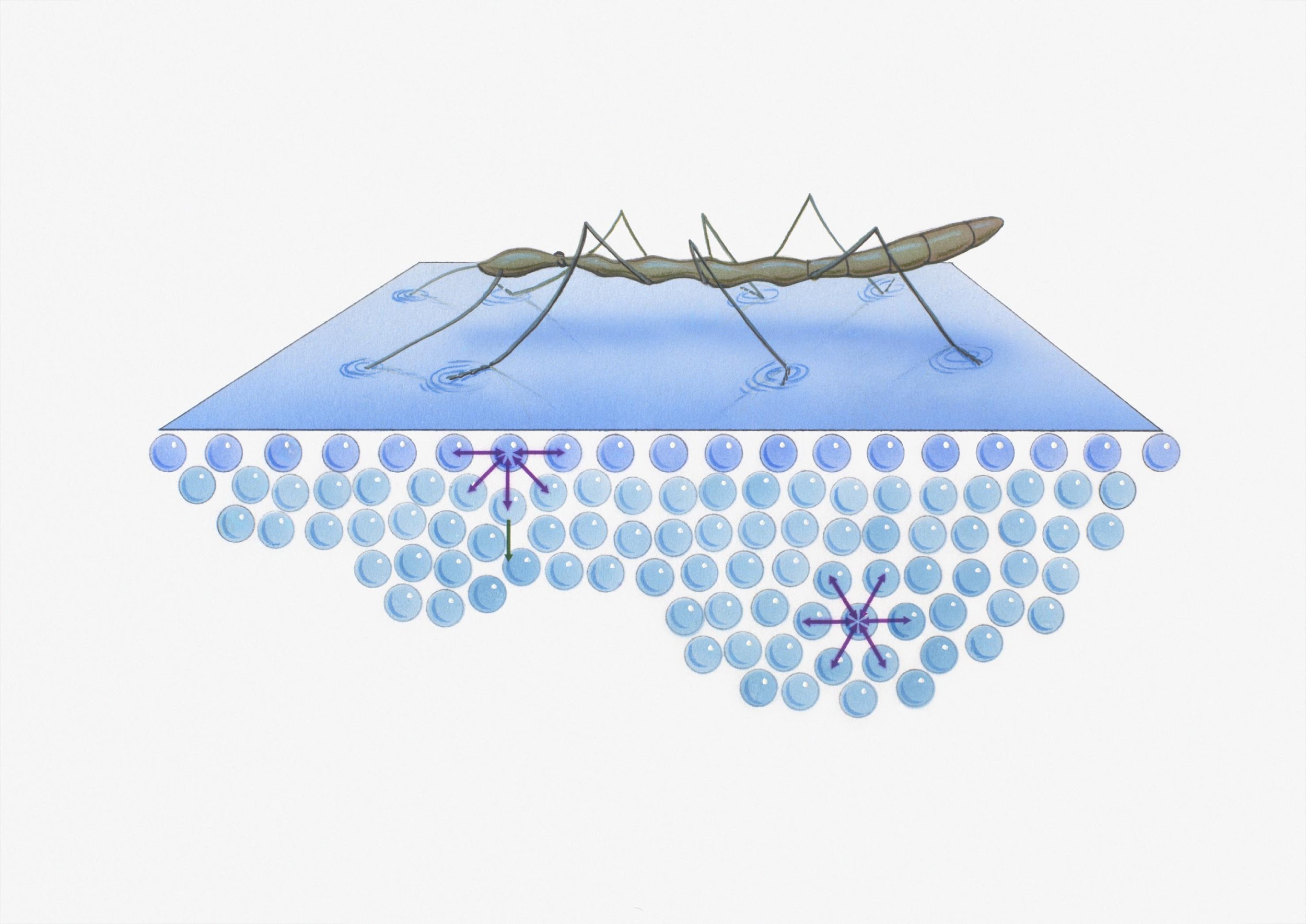 [Speaker Notes: Today, we will learn about surface tension.]
Big Question: What are the properties of water, and how does water play a role in the natural environment?
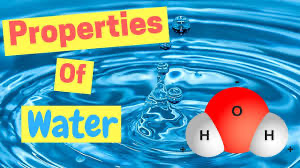 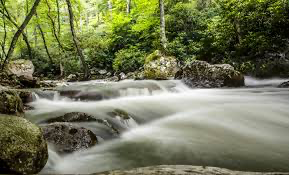 [Speaker Notes: Our “big question” is: What are the properties of water, and how does water play a role in the natural environment? 
[Pause and illicit predictions from students.]

What have we learned to help answer our question? Have our hypothesis changed?]
Demonstration
Surface Tension
TEACHER DIRECTIONS:
Before viewing, ask students to recall information about water. After viewing, ask students to share observations, relating those observations back to what they know about water. Tell students that the leaf is able to float because of a new term they will learn: surface tension. (If not live, here is a Youtube video.)
You may also choose to do this experiment live for students (on video meeting platform or face-to-face).  You can set up the materials – water and a leaf. Place a leaf on the water and have students observe what they notice (i.e. how is the leaf on the water and not sinking?).
[Speaker Notes: Let’s do a quick demonstration that will help get our brains ready to think about surface tension, and why it is a property of water]
[Speaker Notes: Before we move on to our new vocabulary term, let’s review some other words & concepts that you already learned and make sure you are firm in your understanding.]
Atom: Smallest whole unit of matter
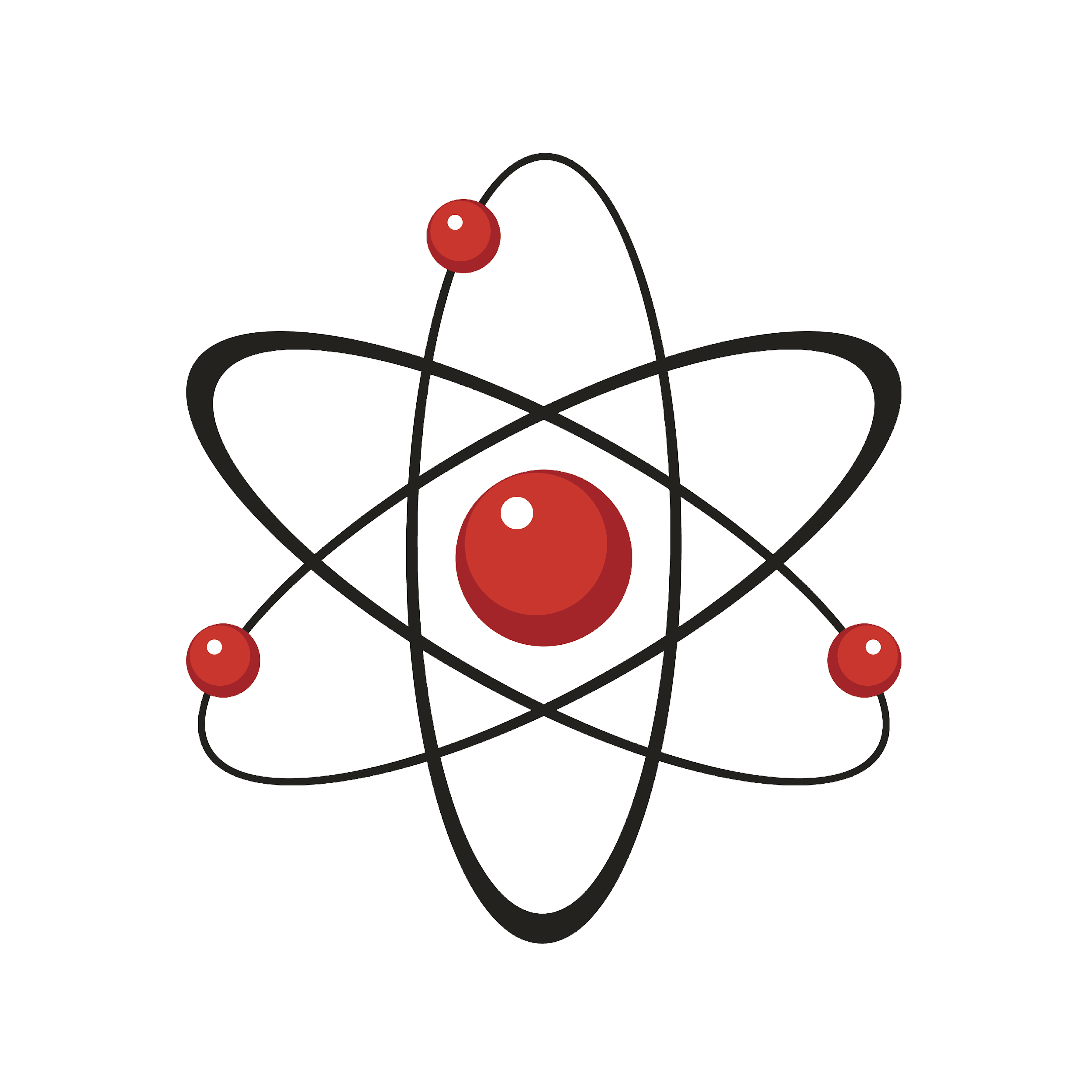 [Speaker Notes: An atom is the smallest whole unit of matter. All matter is made up of atoms.]
Matter: has mass and takes up space
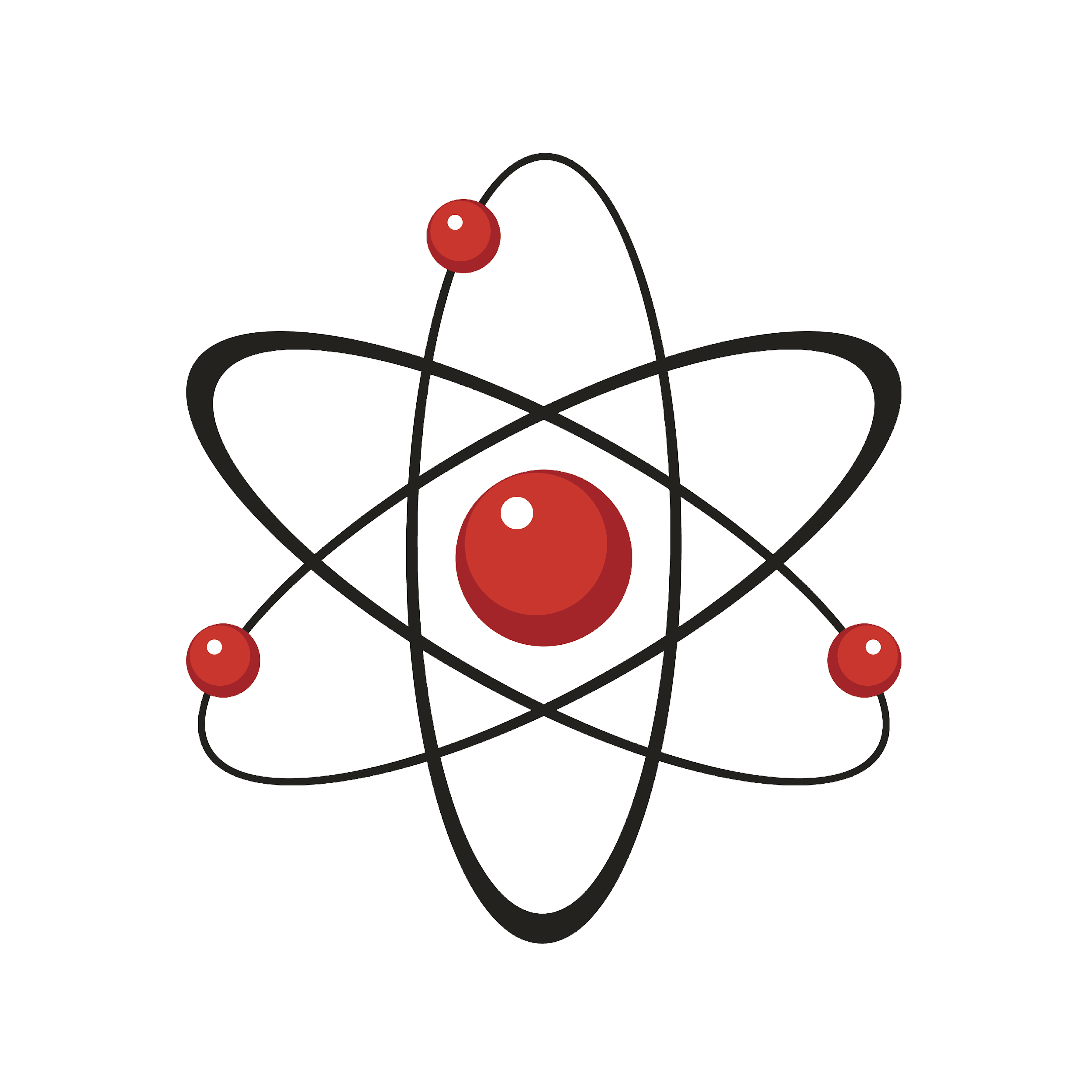 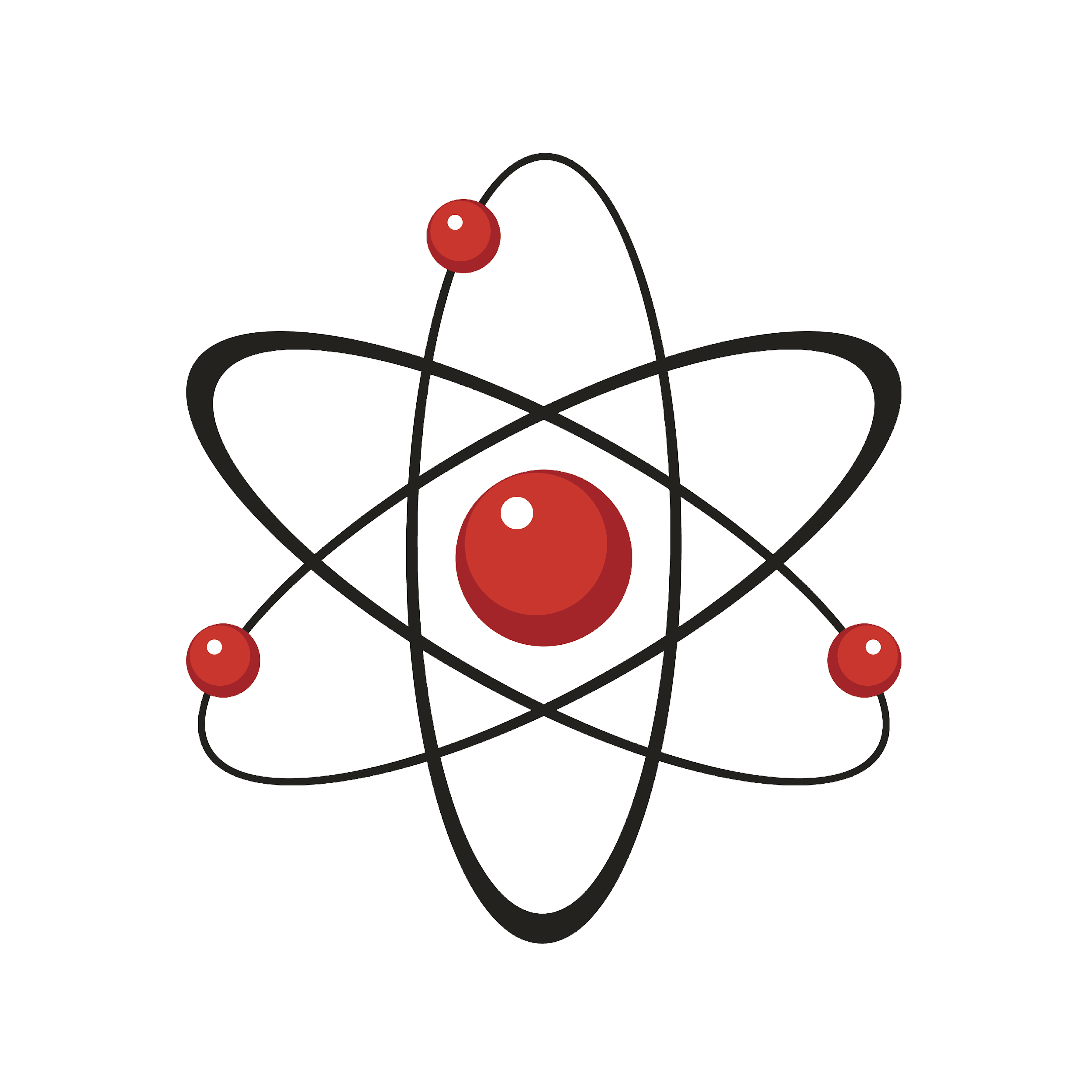 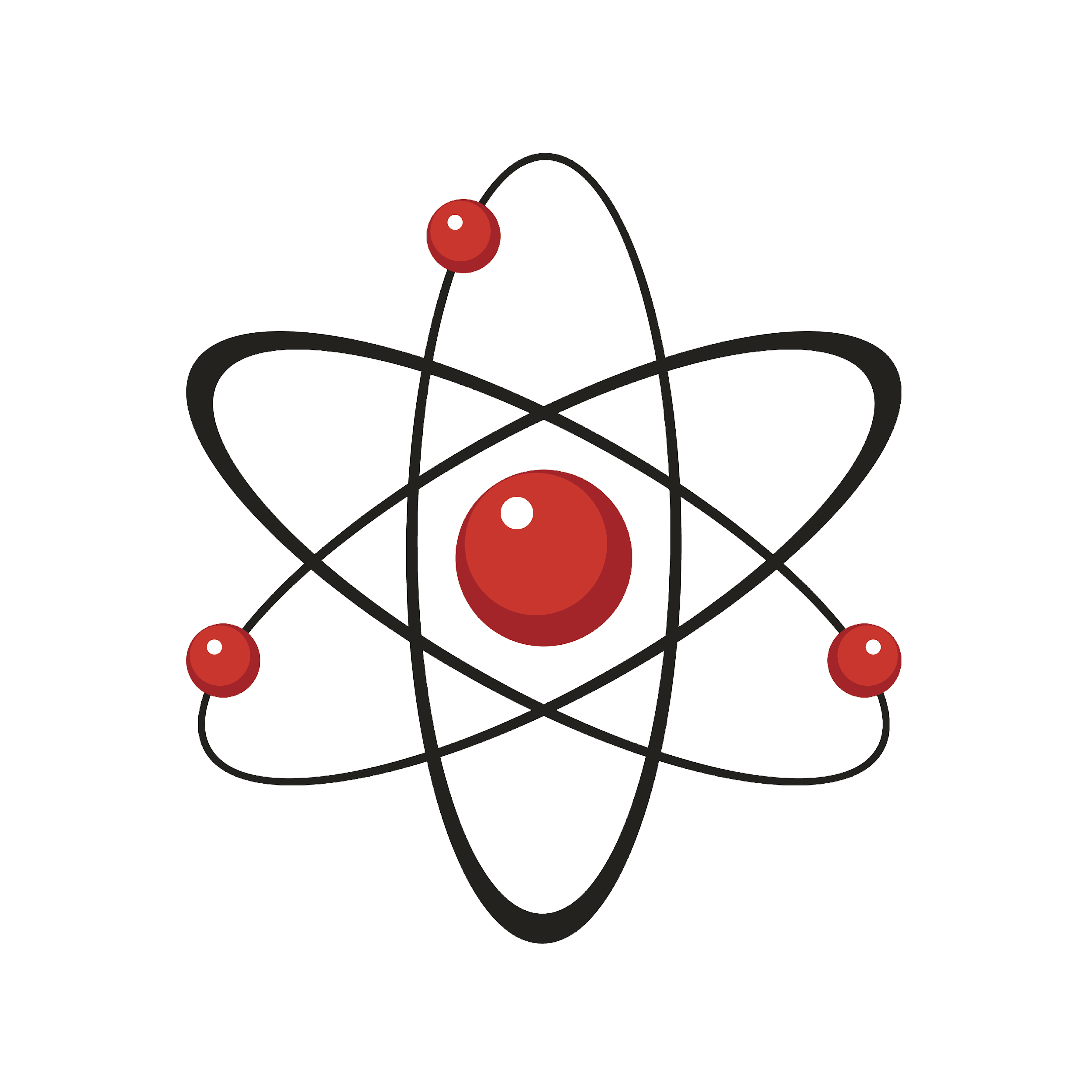 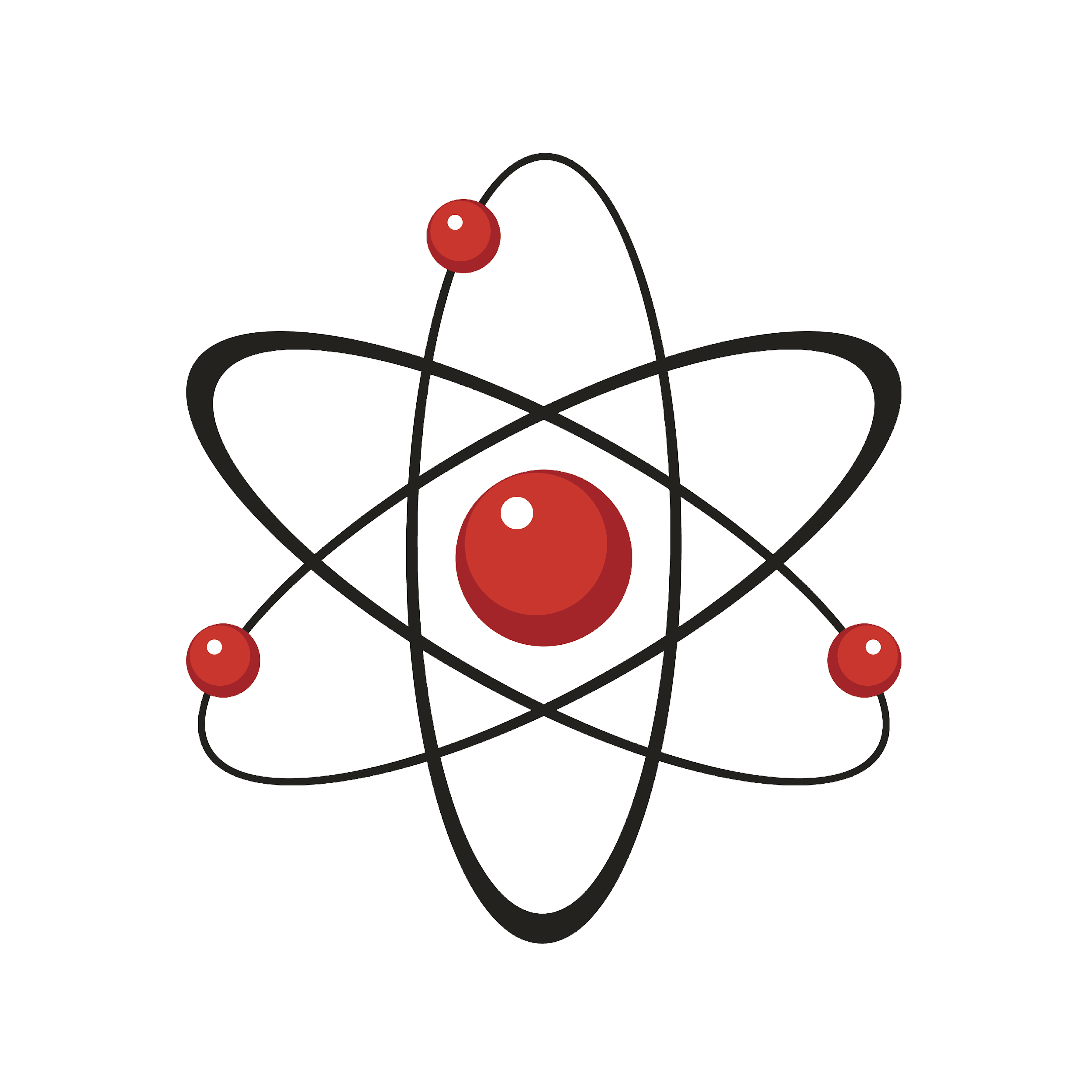 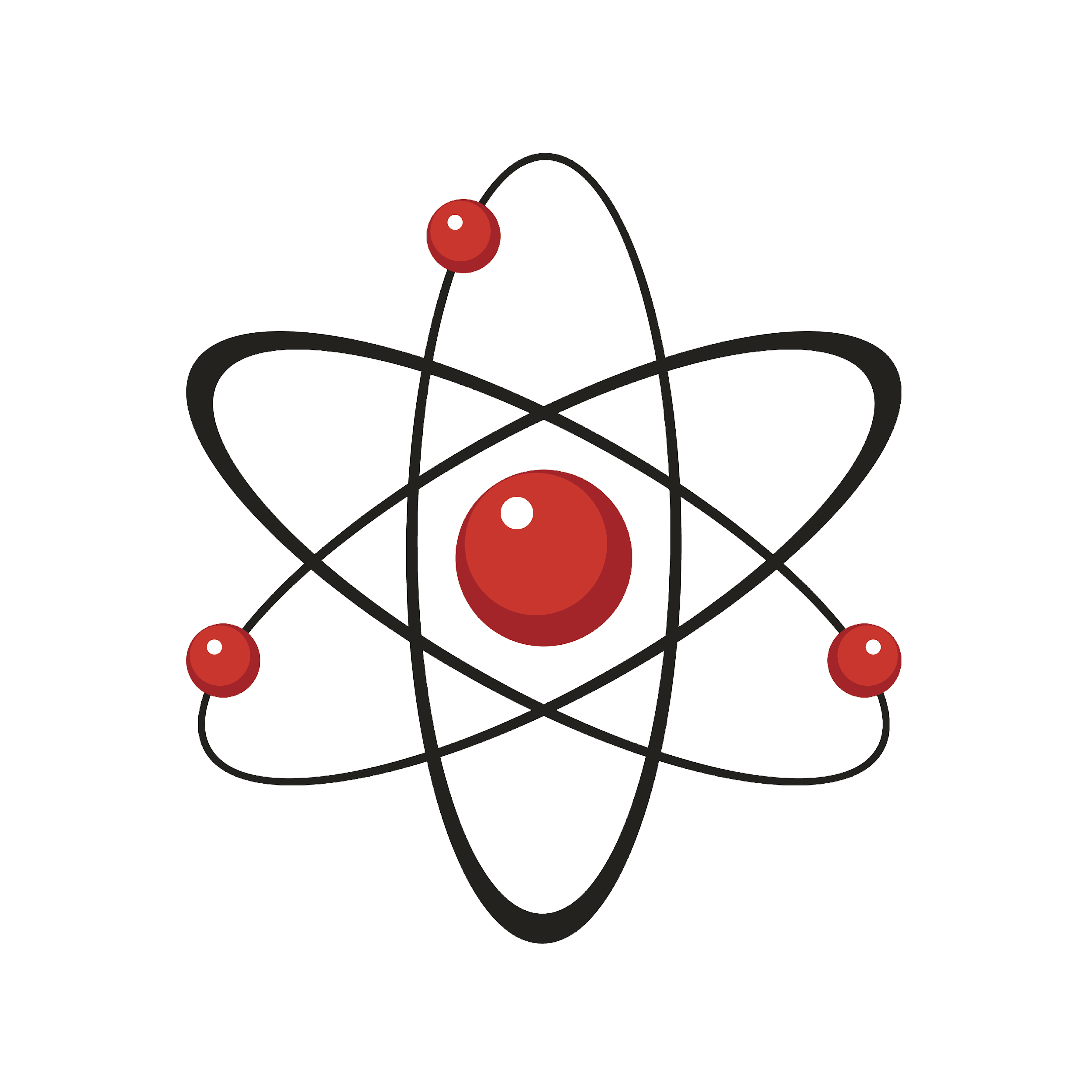 [Speaker Notes: Matter is anything that has mass and takes up space.]
Element: a pure substance containing only one type of atom
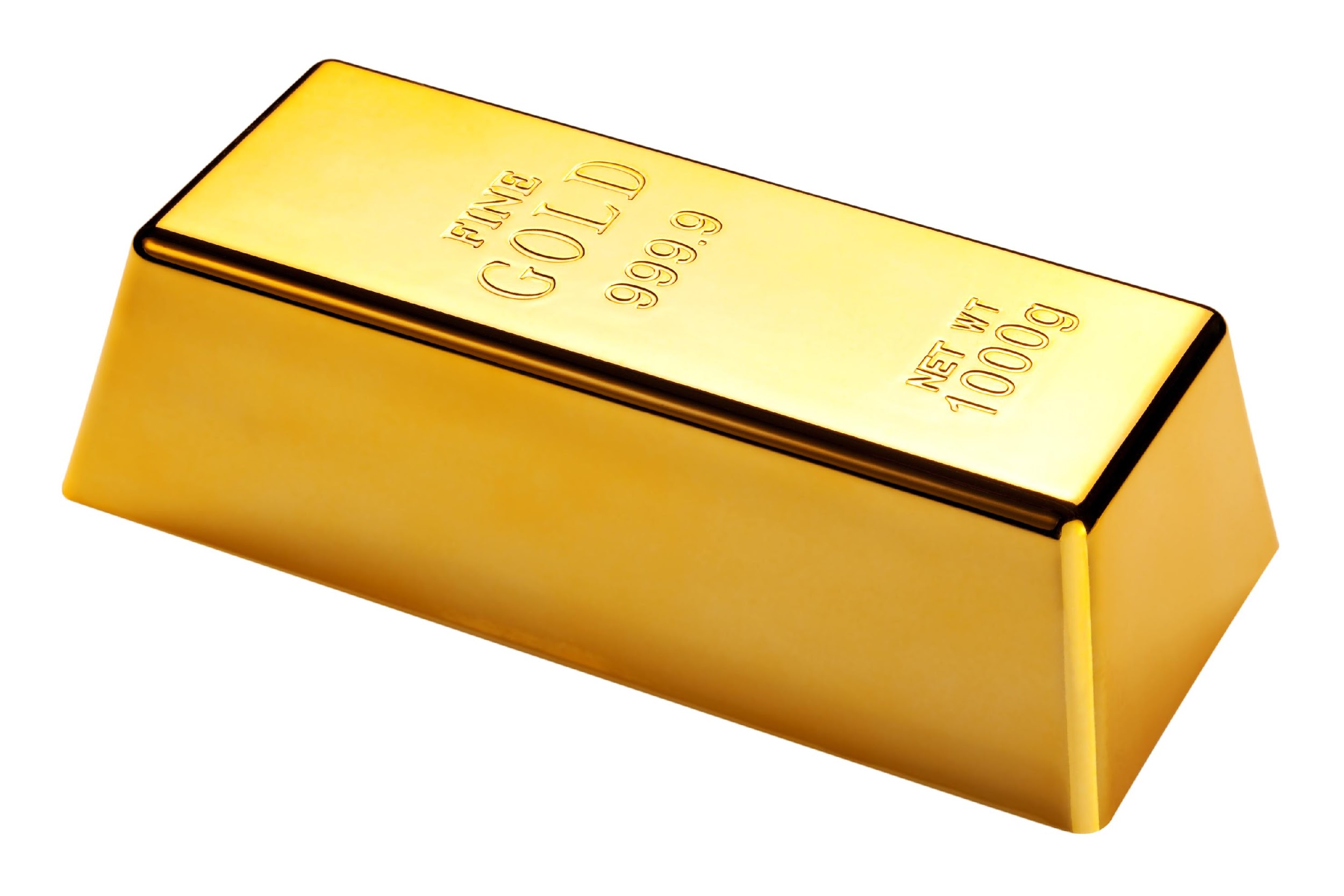 [Speaker Notes: An element is a pure substance containing only one type of atom]
Molecule: particle containing two or more atoms of the same OR different elements
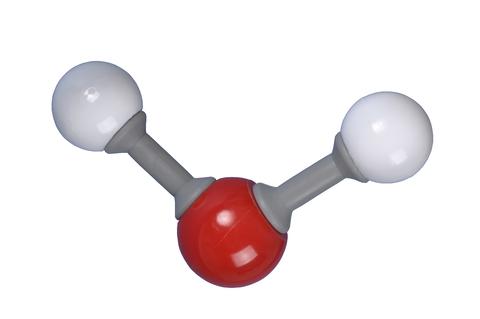 [Speaker Notes: A molecule is a particle containing two or more atoms of the same OR different elements.]
Water: Liquid made up of 2 hydrogen atoms and 1 oxygen atom
O
H
H
[Speaker Notes: Water is a liquid made up of 2 hydrogen atoms and 1 oxygen atom. Water is essential for life.]
Polarity: one side that has a negative charge and another that has a positive charge
-
O
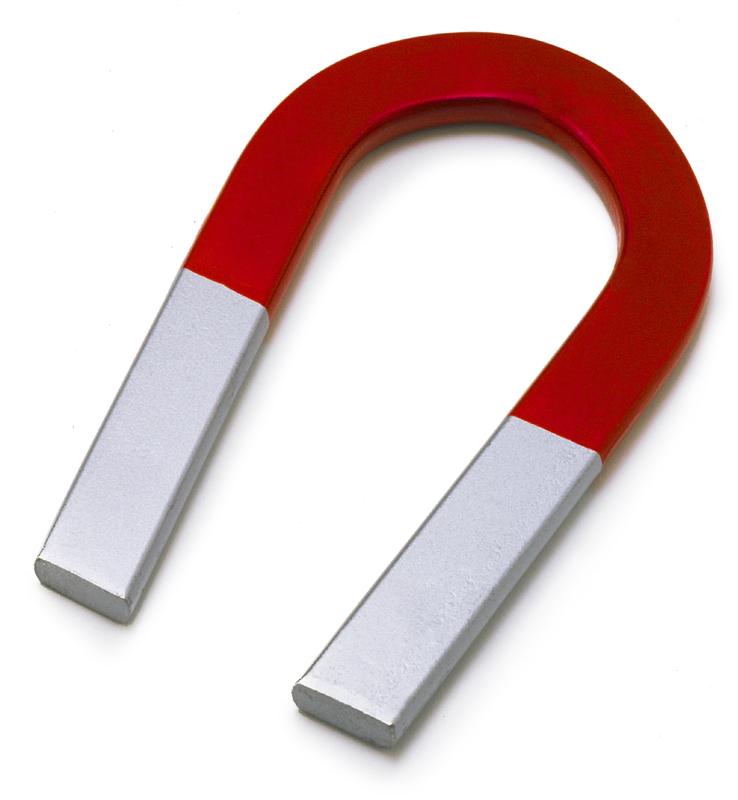 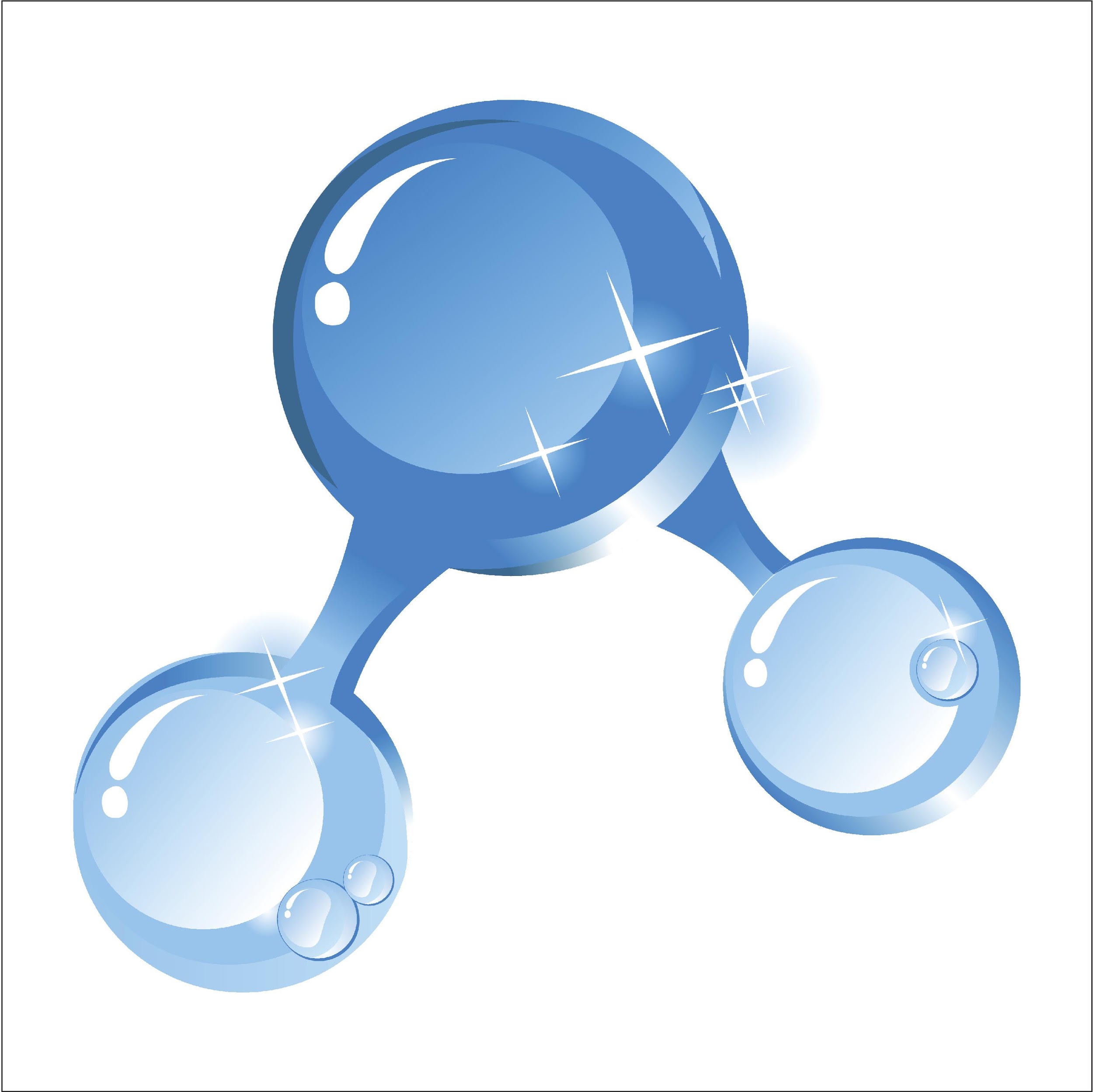 +
+
H
H
[Speaker Notes: Polarity means that one side of the molecule or other object has a negative charge and one side of the molecule has a positive charge.]
[Speaker Notes: Now let’s pause for a moment to check your understanding.]
What is the relationship between matter and atoms?
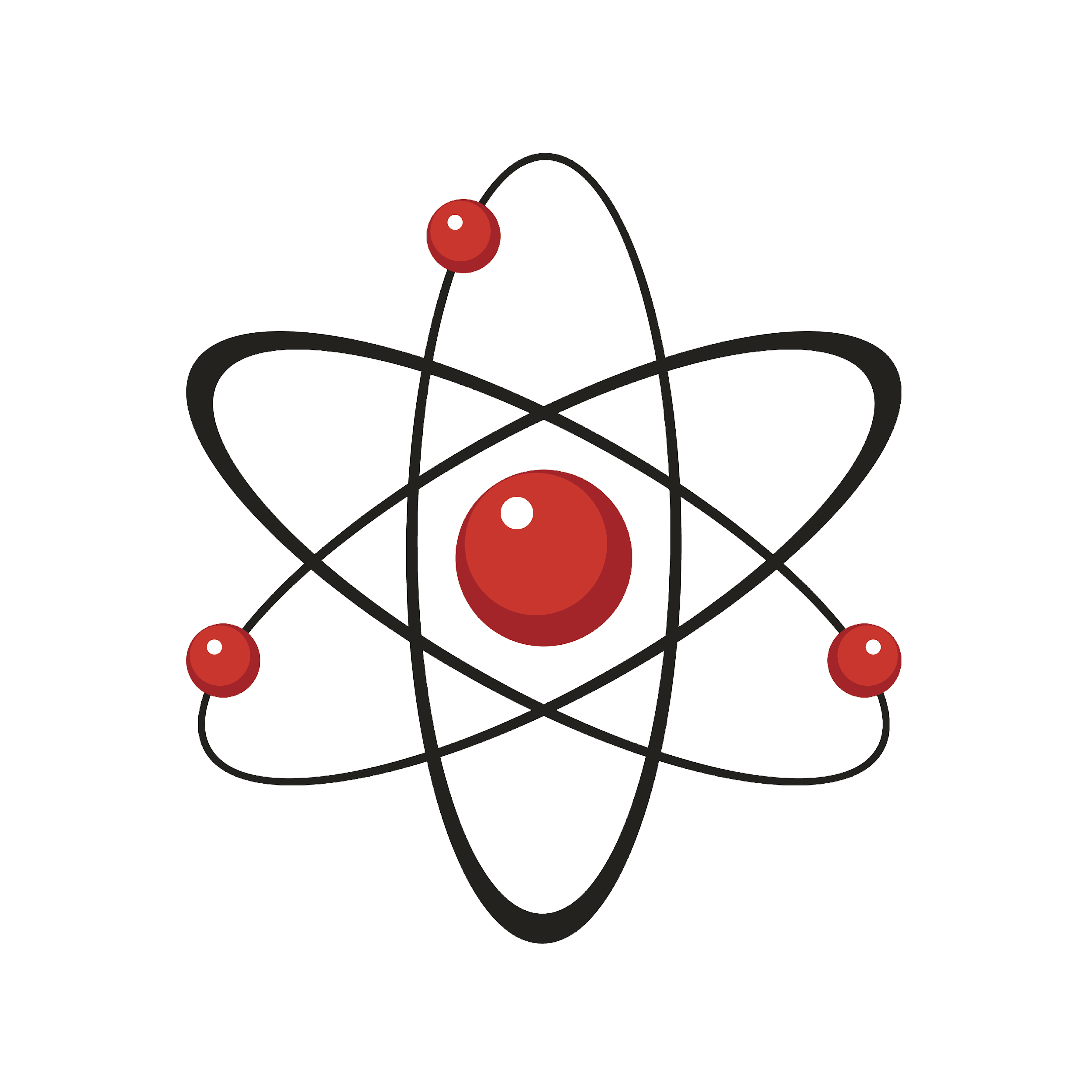 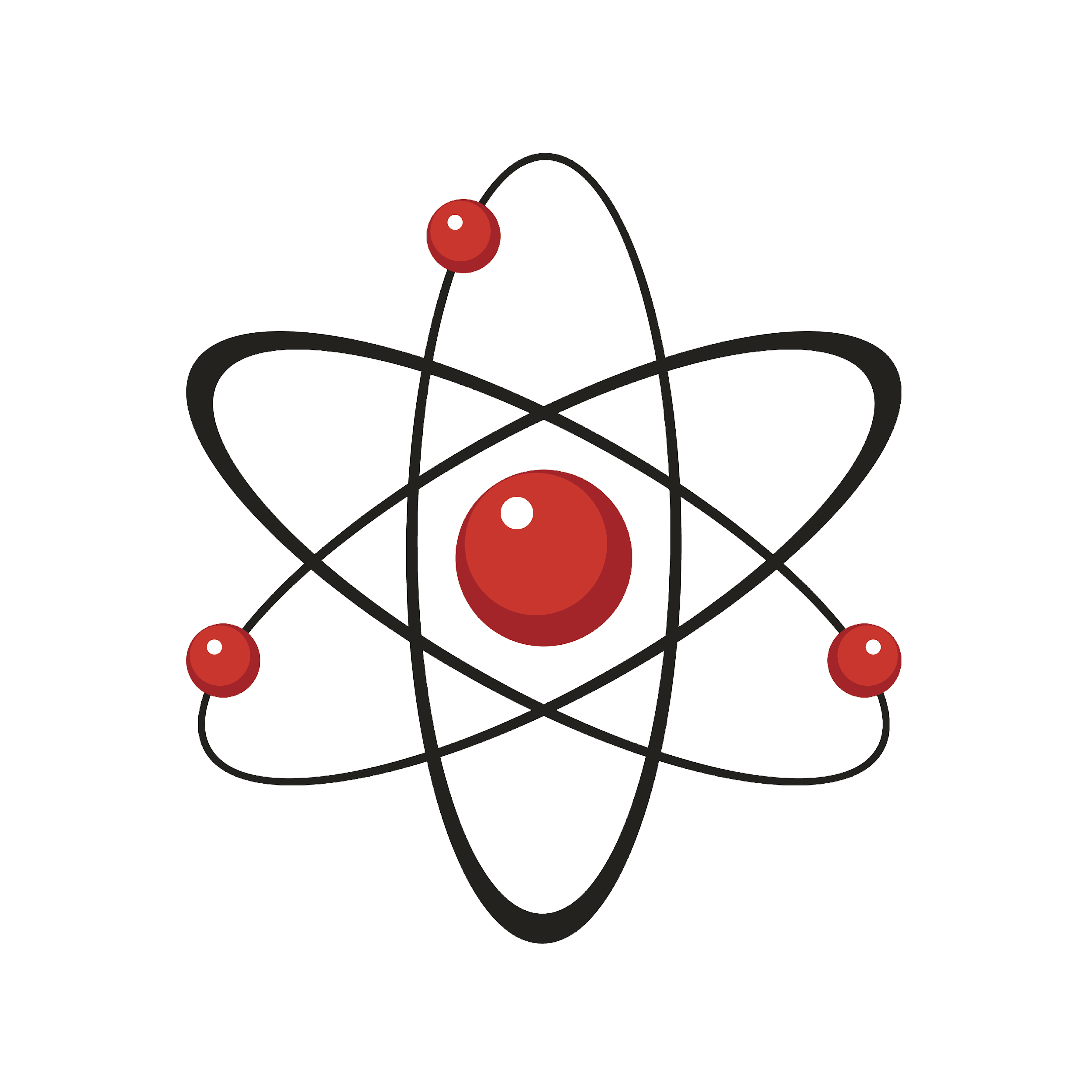 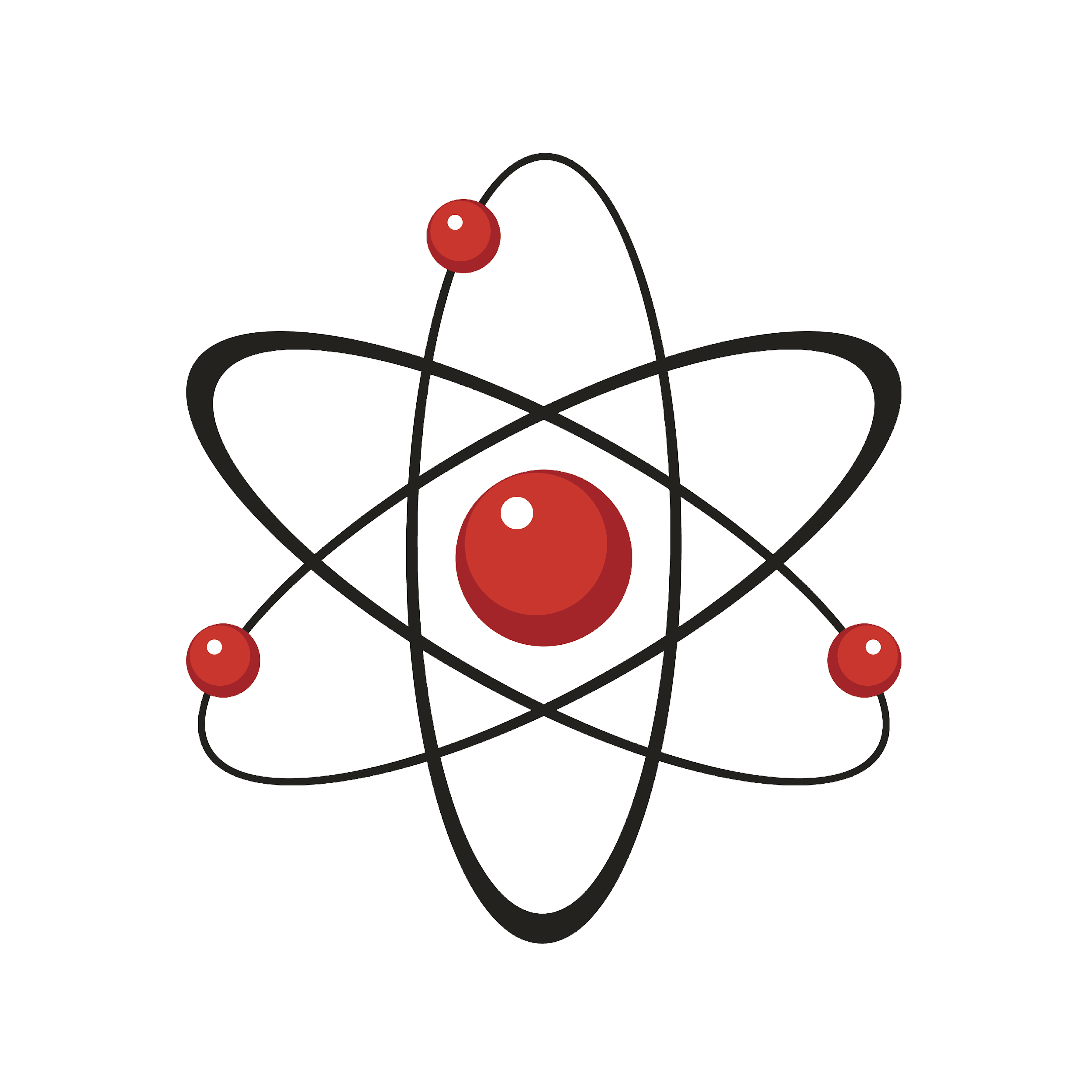 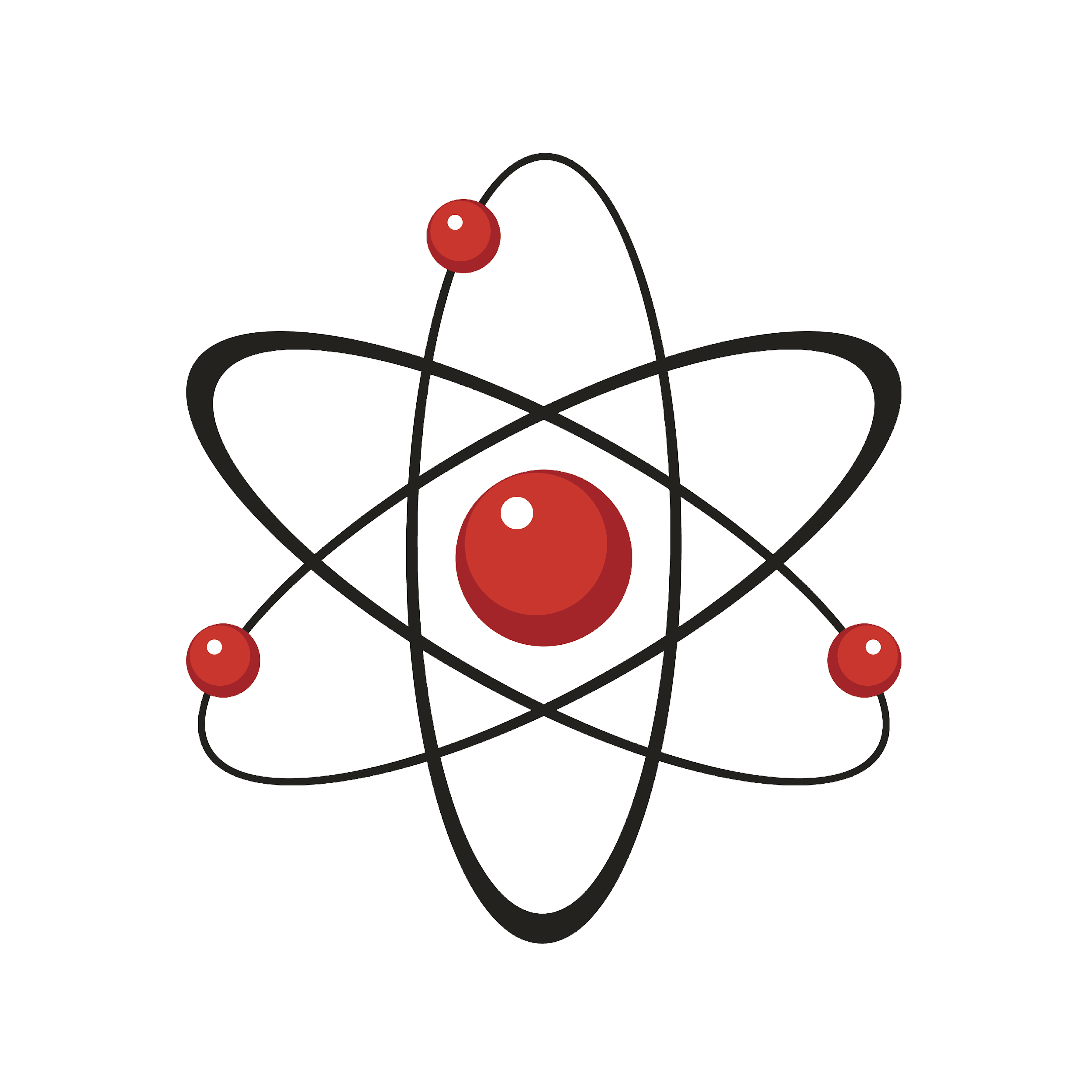 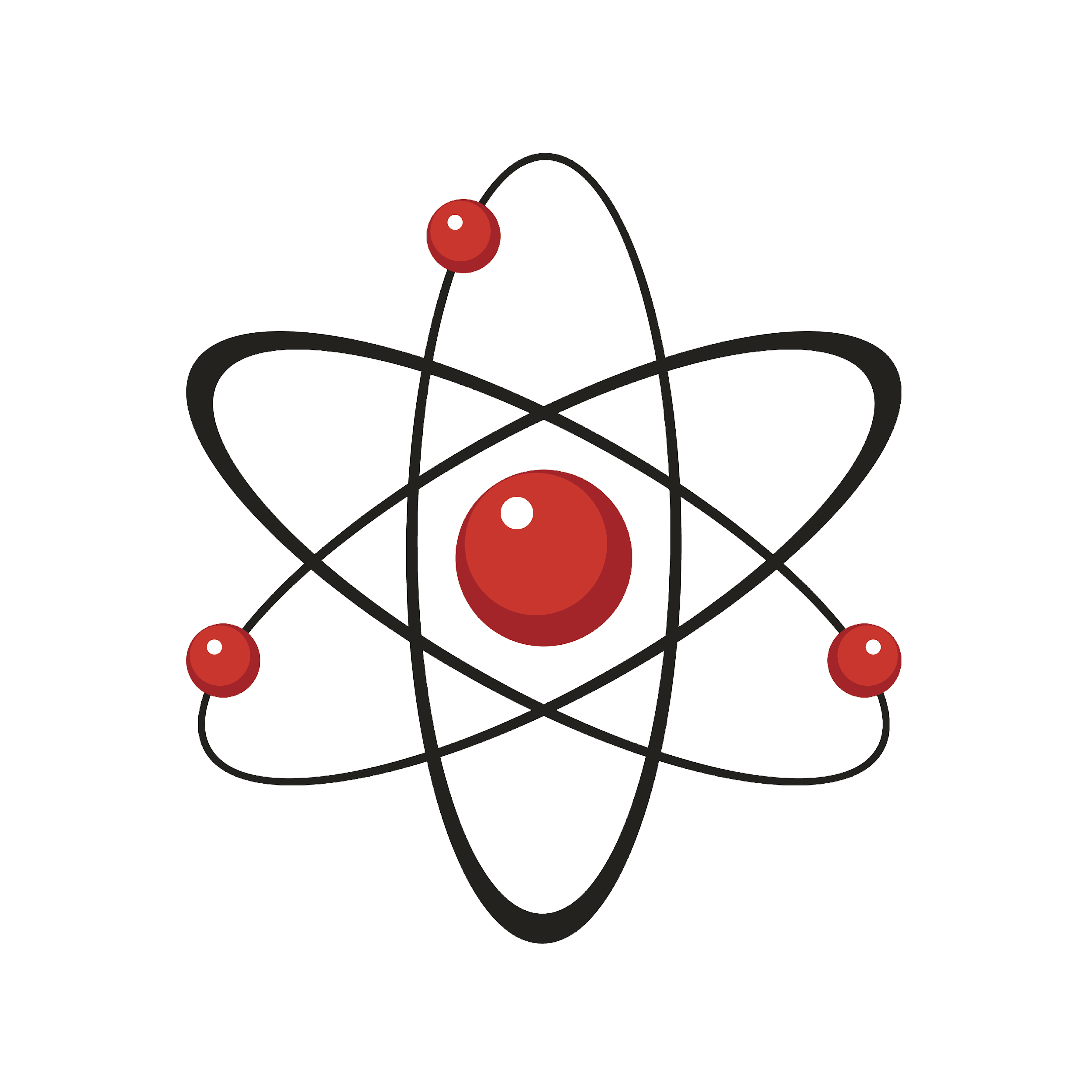 [Speaker Notes: What is the relationship between matter and atoms?

[Atoms are the smallest unit of whole matter.]]
What is the difference between an element and a molecule?
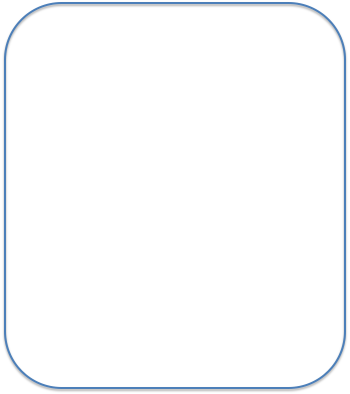 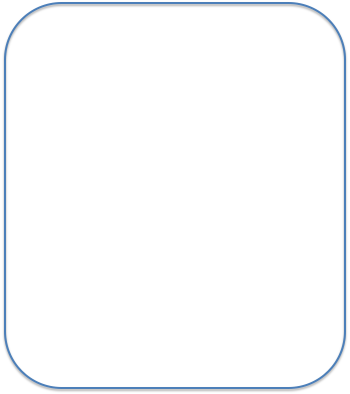 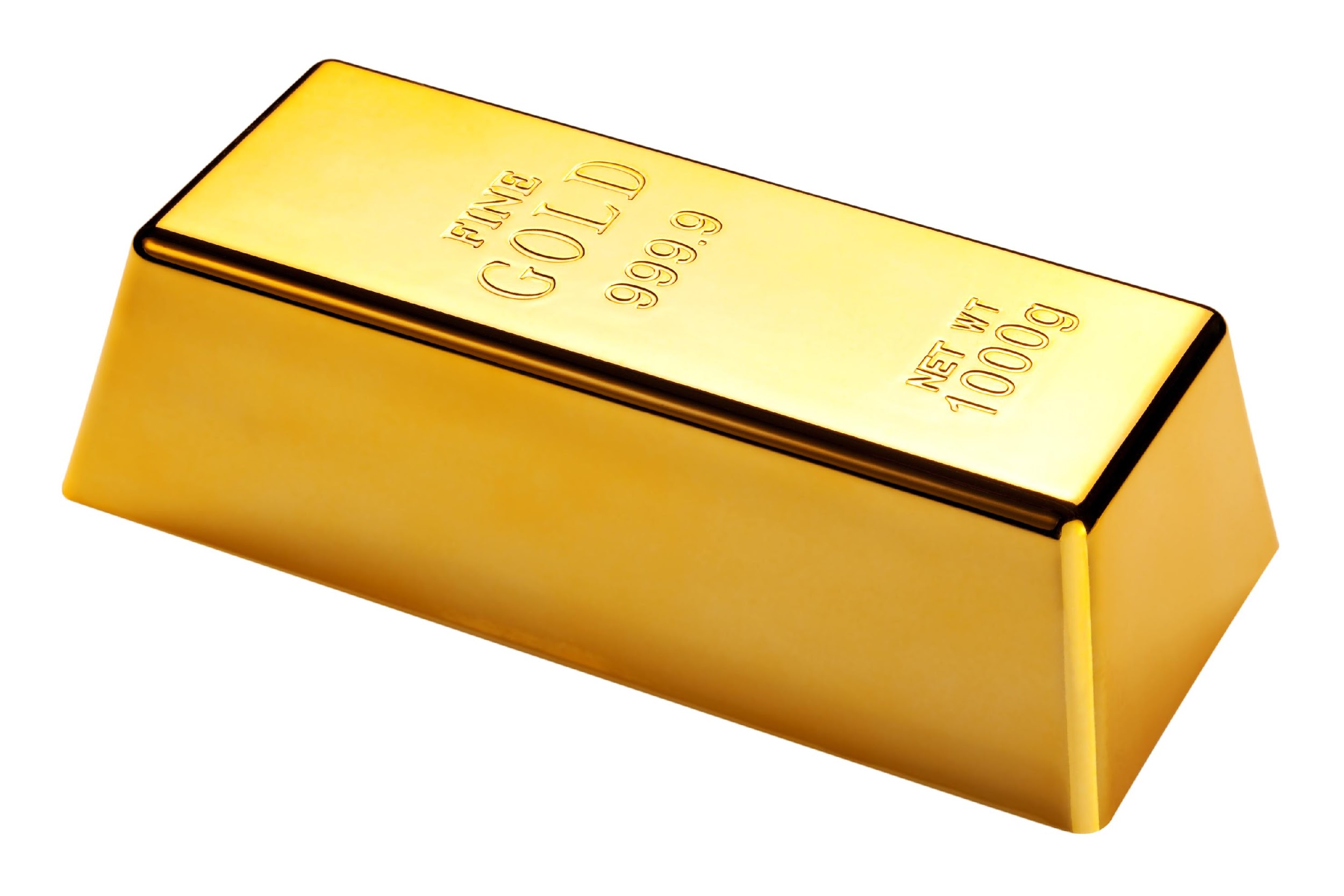 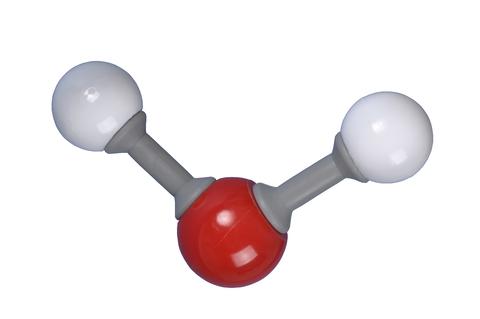 [Speaker Notes: What is the difference between an element and a molecule?

[An element is a pure substance containing only one type of atom, but a molecule contains two or more atoms of the same or different elements.]]
What atoms bond to make water?
[Speaker Notes: What atoms bond to make water?

[Water is a liquid made up of 2 hydrogen atoms and 1 oxygen atom.]]
Why is water polar?
-
O
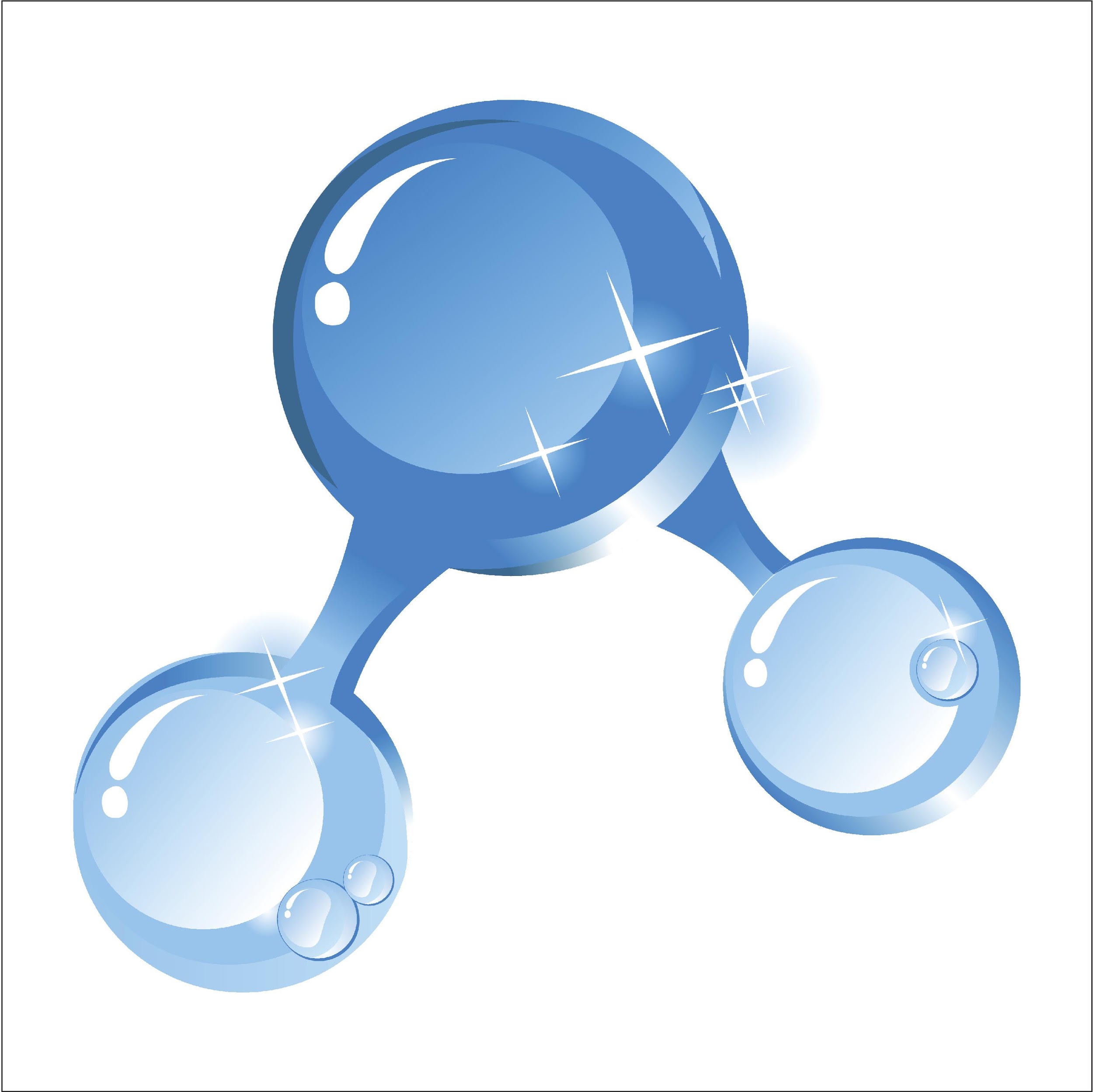 +
+
H
H
[Speaker Notes: Why is water polar?

[When oxygen and hydrogen bond, the side with oxygen is negative and the side with hydrogen is positive, so one side is negative  and the other is positive.]]
Surface Tension
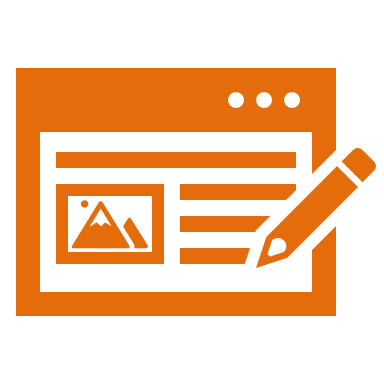 [Speaker Notes: Now that we’ve reviewed, let’s define our new term, surface tension..]
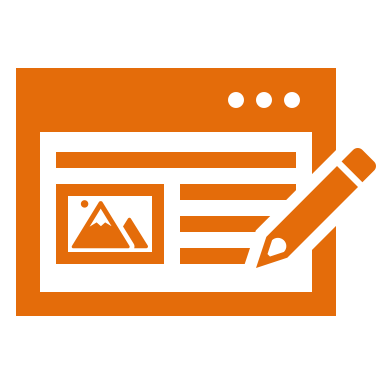 Surface Tension: created when molecules in a liquid, such as water, link together by polar attraction
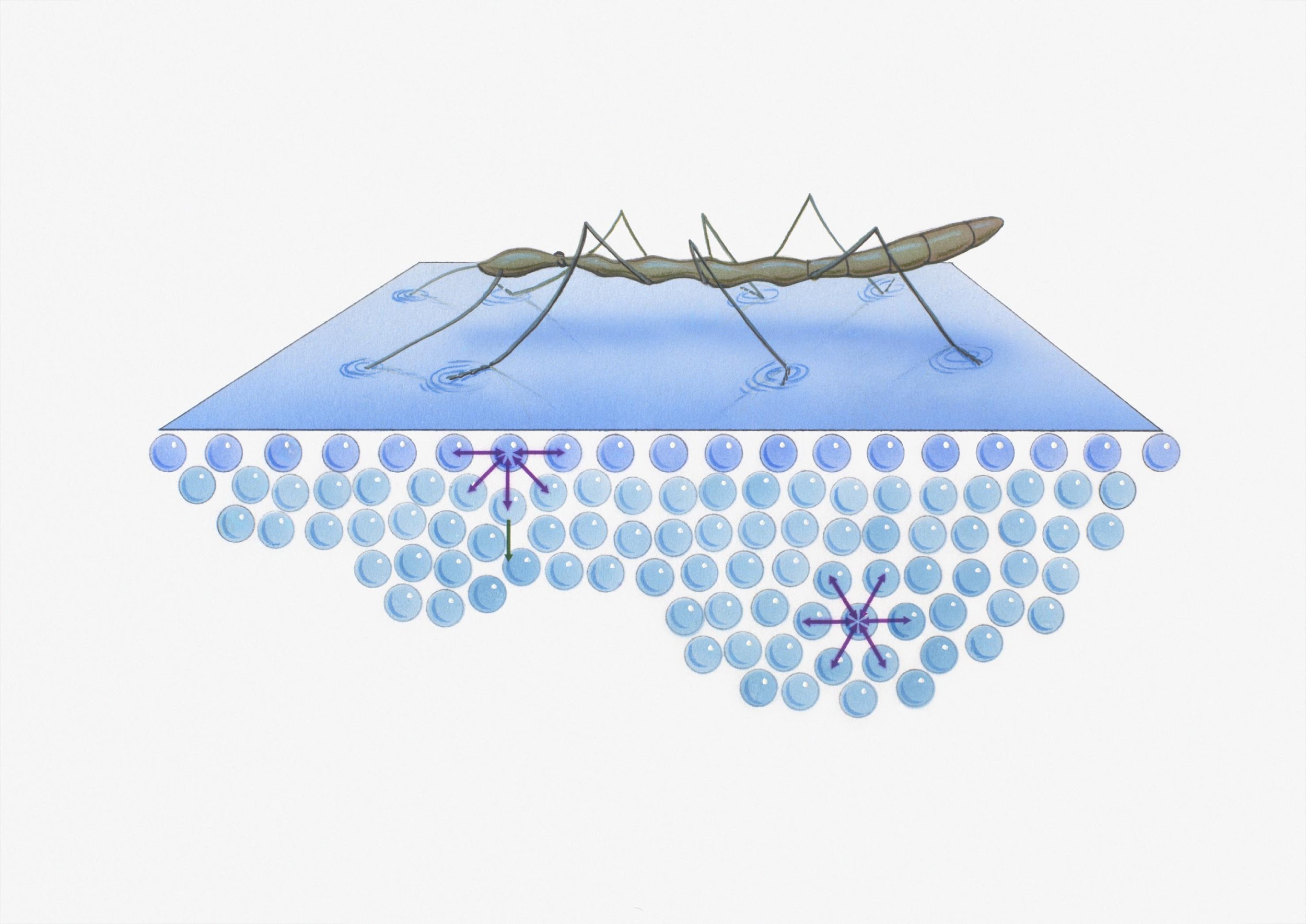 [Speaker Notes: Surface tension is created when molecules in a liquid, such as water, link together by polar attraction. It is property of a liquid that lets it resist an external force.]
[Speaker Notes: Now let’s pause for a moment to check your understanding.]
What is surface tension?
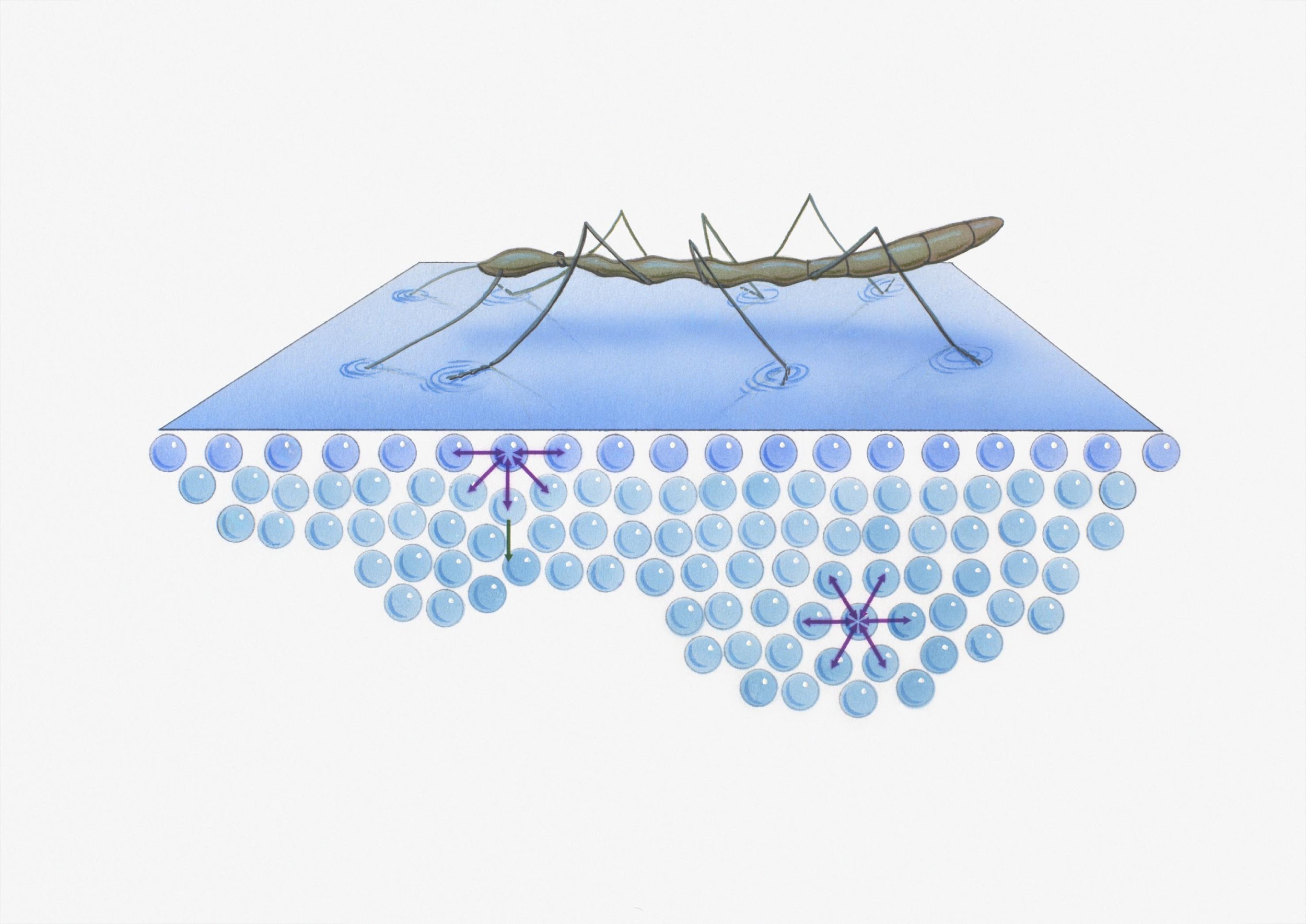 [Speaker Notes: What is surface tension?

[Surface tension is created when molecules in a liquid, such as water, link together by polar attraction. It is property of a liquid that lets it resist an external force.]]
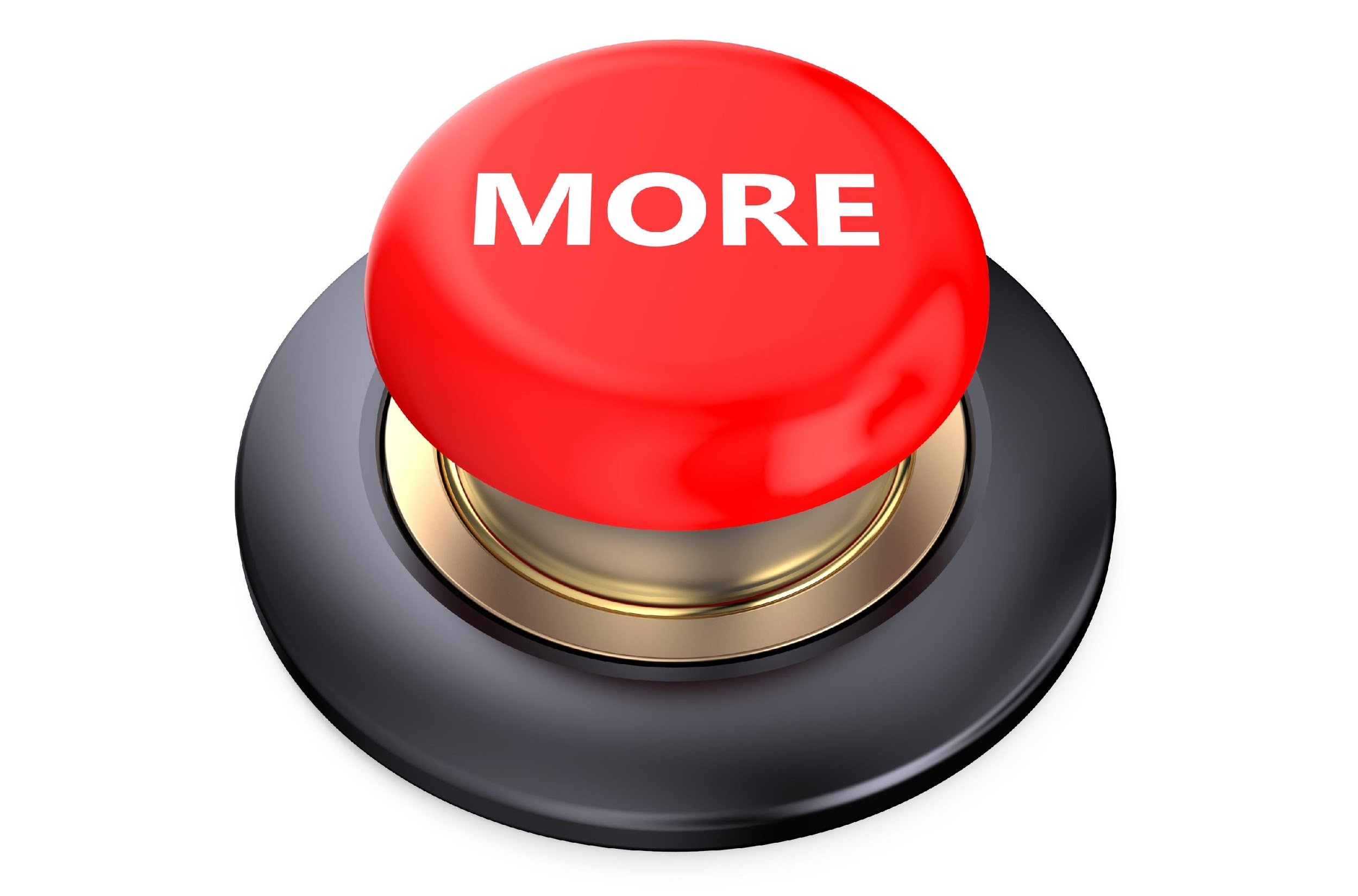 [Speaker Notes: That is the basic definition, but there is a bit more you need to know.]
Polar Molecules -> Surface Tension
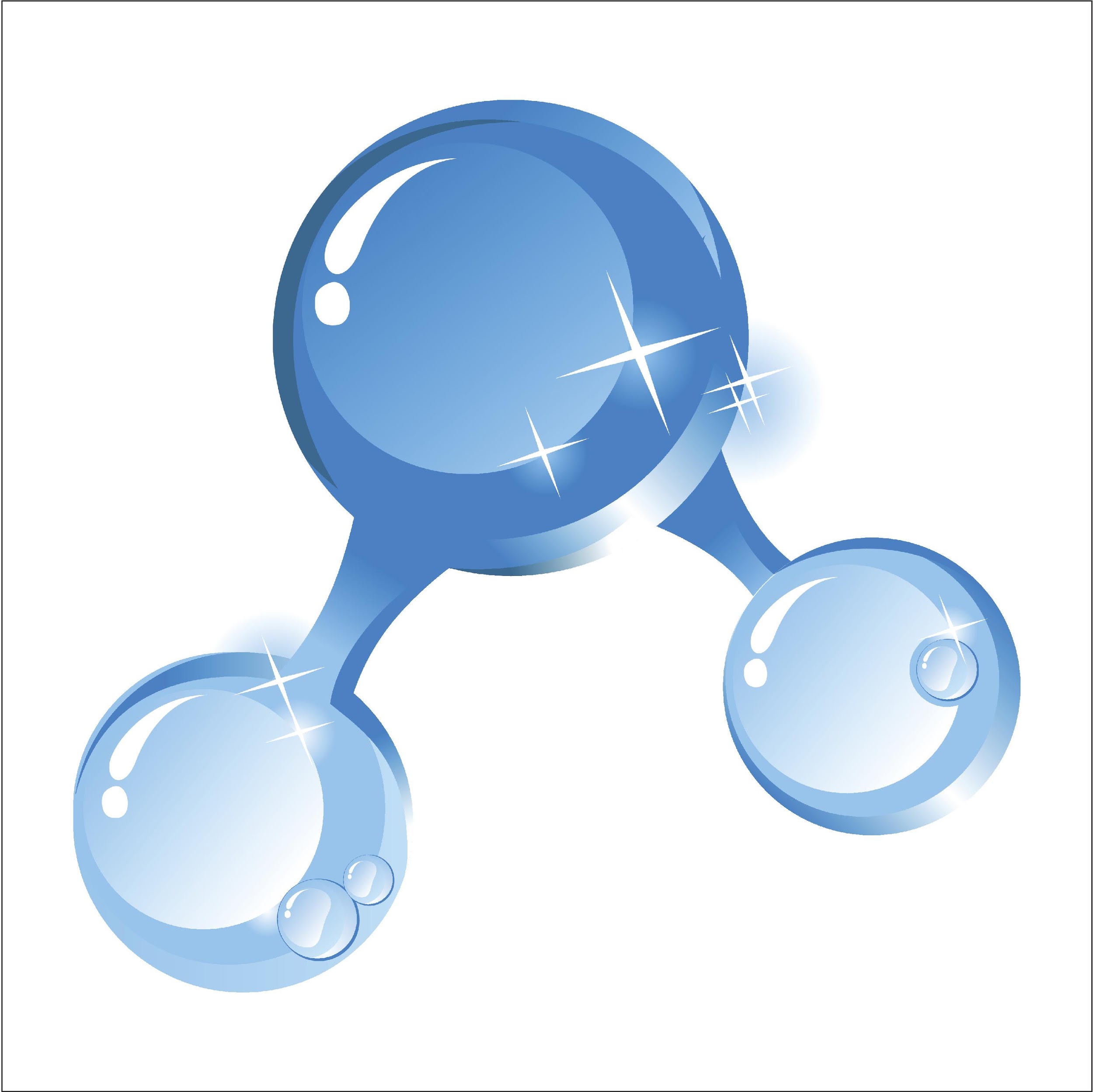 O
-
+
H
+
H
[Speaker Notes: Surface tension is created by molecules linked together by polar attraction.]
[Speaker Notes: Now let’s pause for a moment to check your understanding.]
What is the relationship between surface tension and polarity?
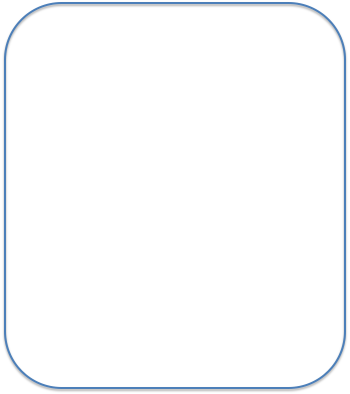 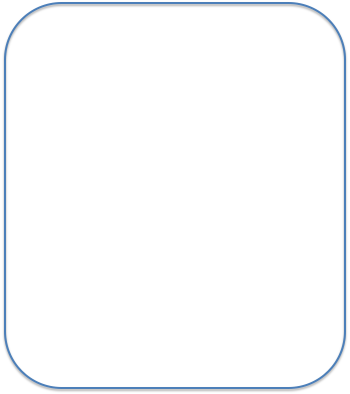 O
-
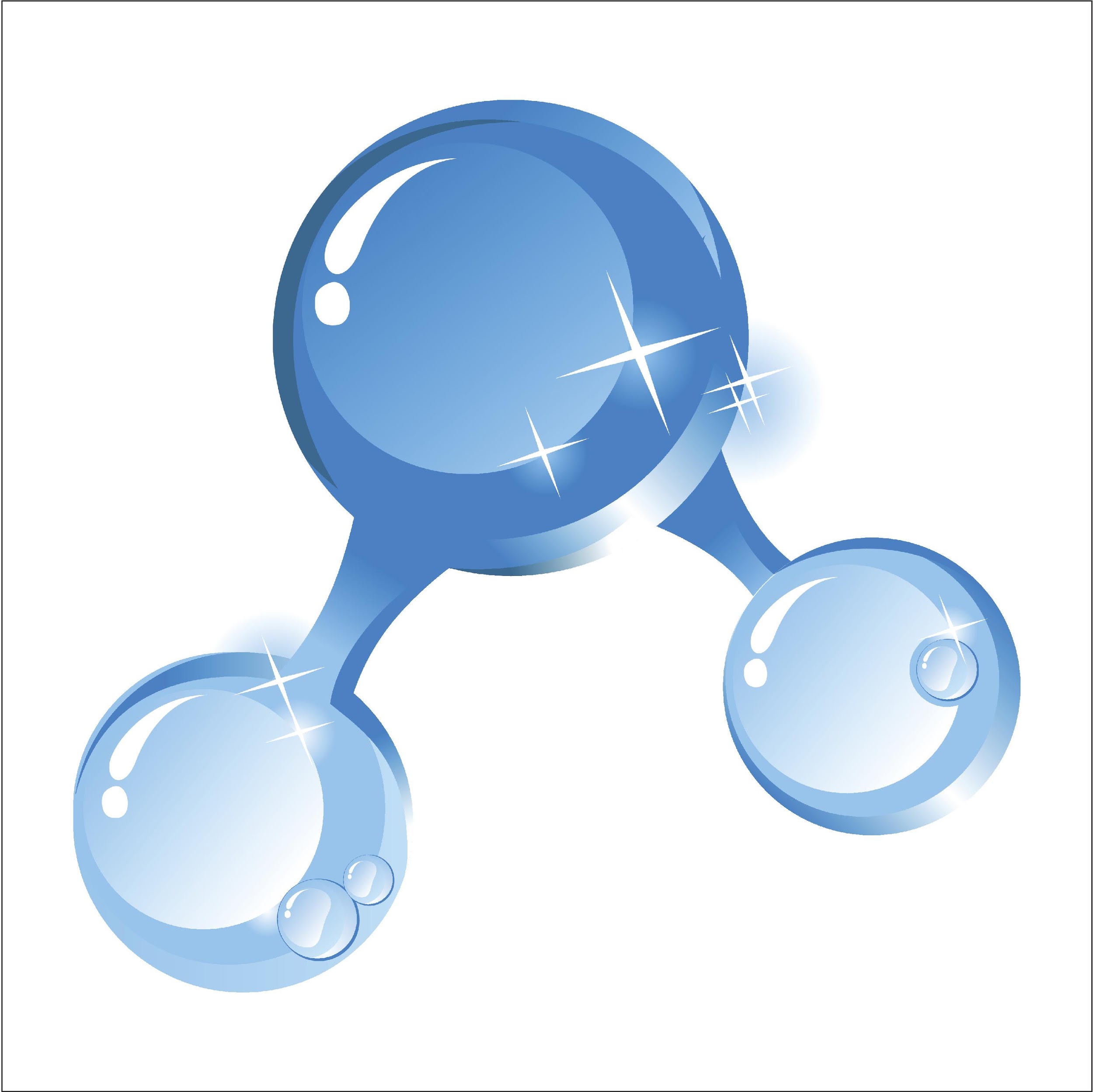 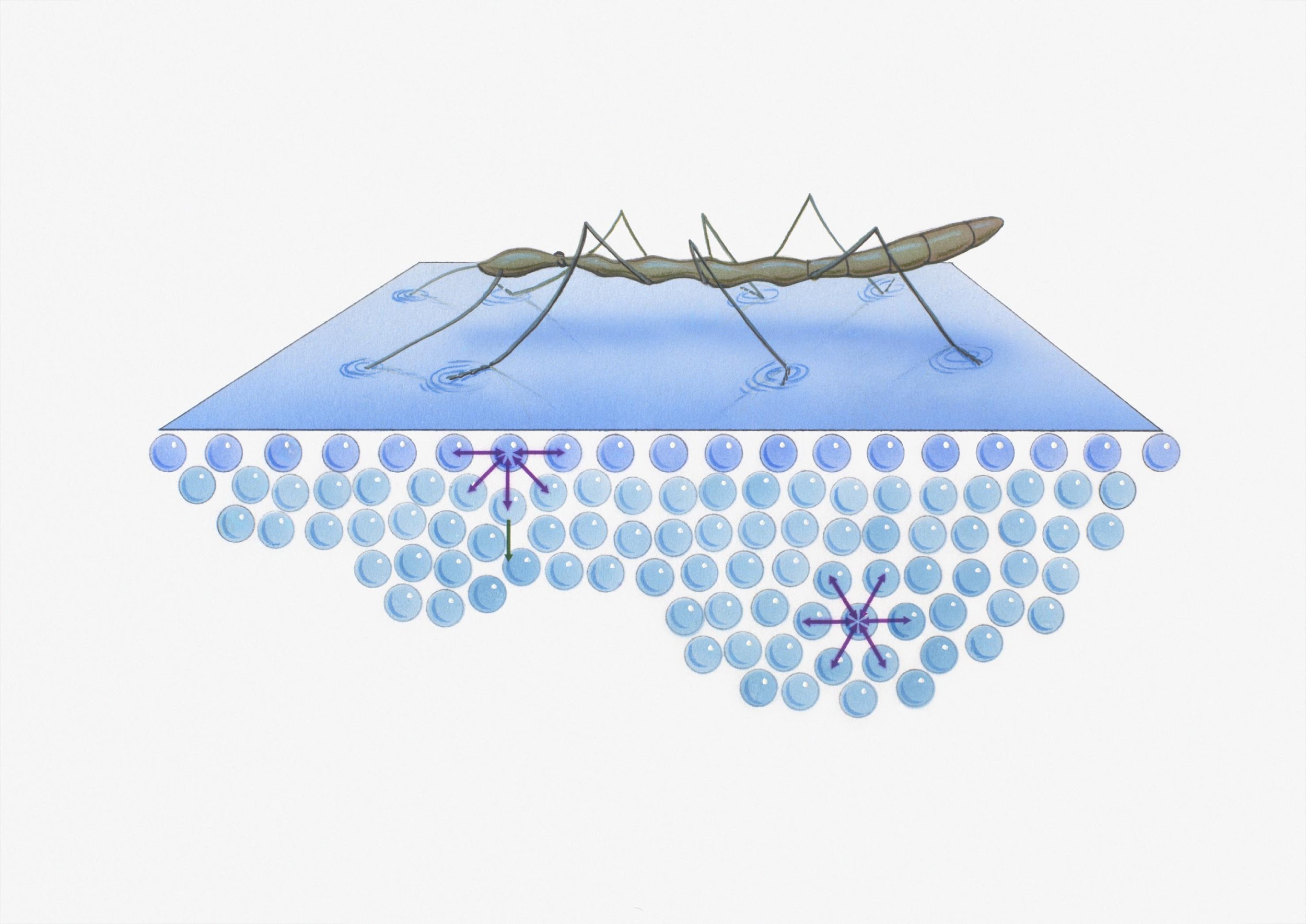 +
+
H
H
[Speaker Notes: What is the relationship between surface tension and polarity?

[Surface tension is created when molecules in a liquid, such as water, link together by polar attraction.]]
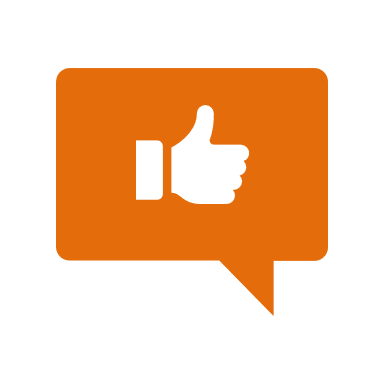 [Speaker Notes: Now, let’s talk about some examples of surface tension.]
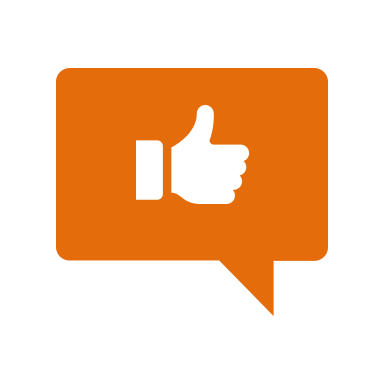 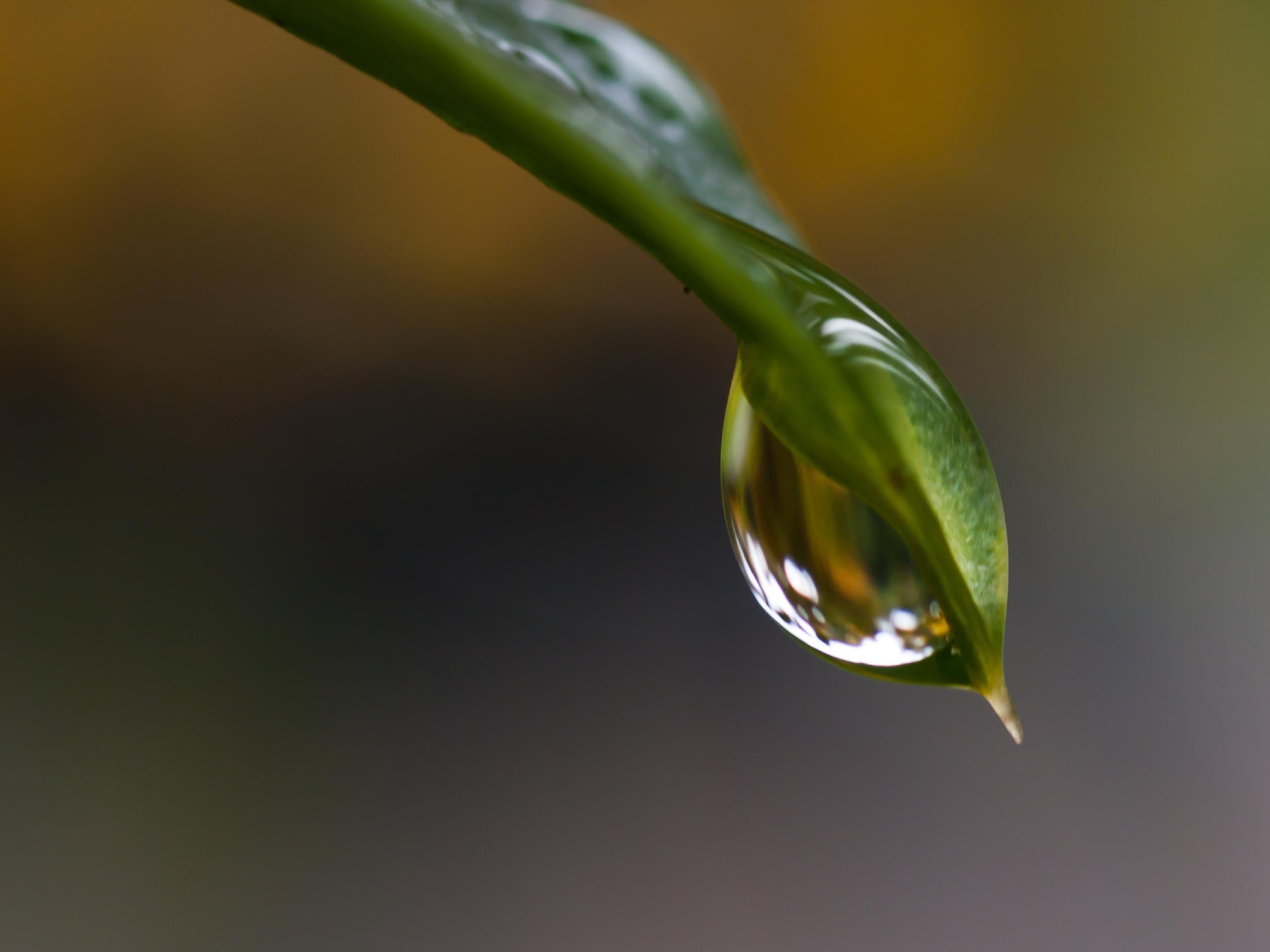 surface tension
[Speaker Notes: Surface tension is what allows droplets of water to form. It works like a membrane around the liquid water.]
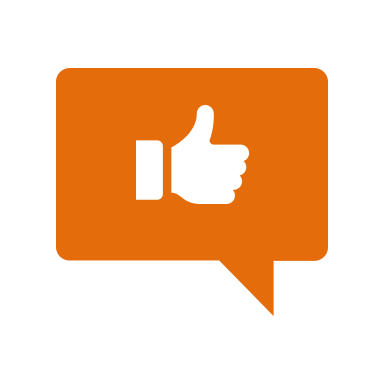 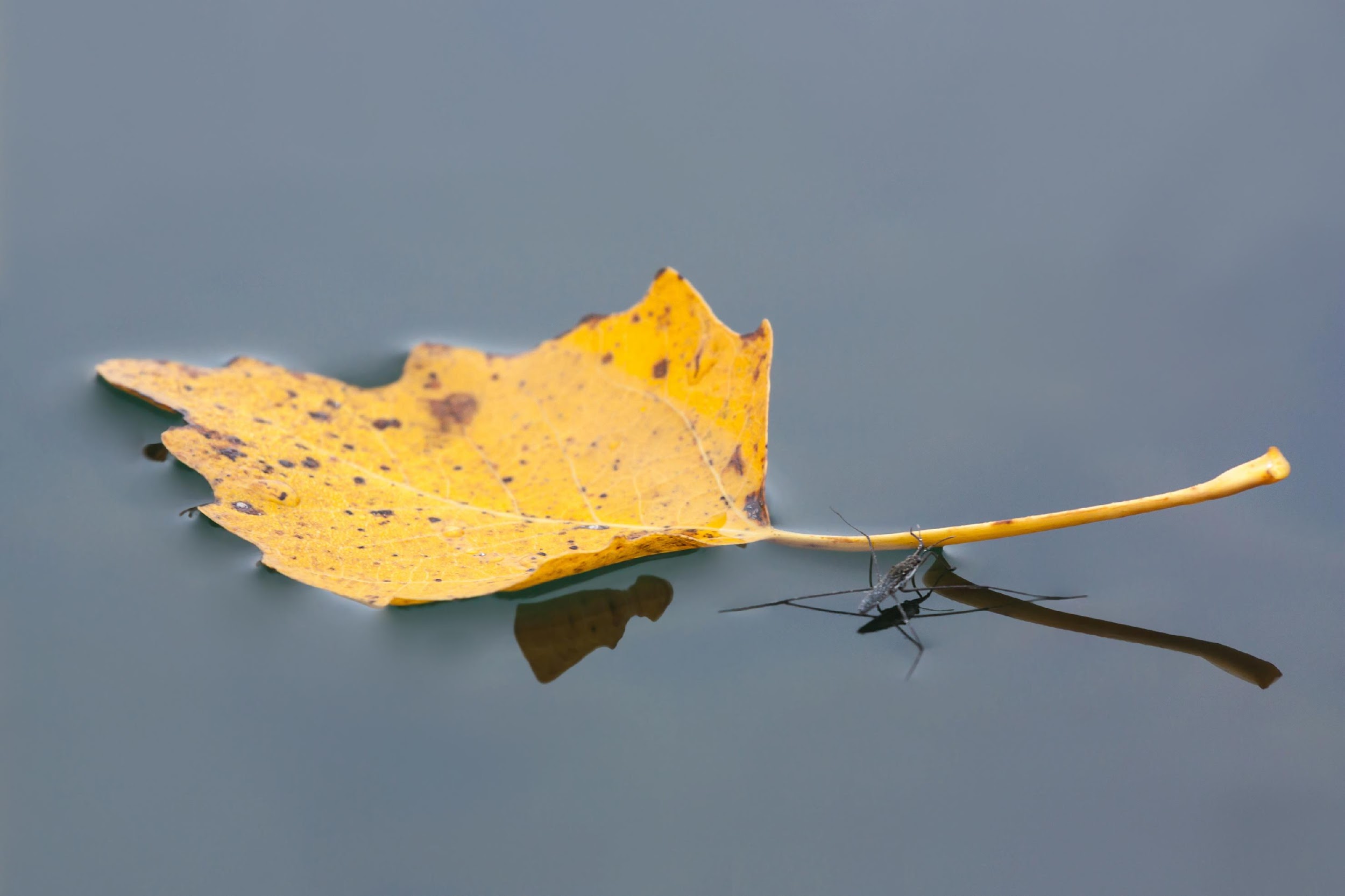 [Speaker Notes: This leaf on top of this water is resting on the surface tension. Even though the leaf’s molecules are more dense than the water’s molecules, surface tension allows the leaf to rest on top of the water.]
[Speaker Notes: Let’s check-in for understanding.]
How is this leaf staying on top of the water?
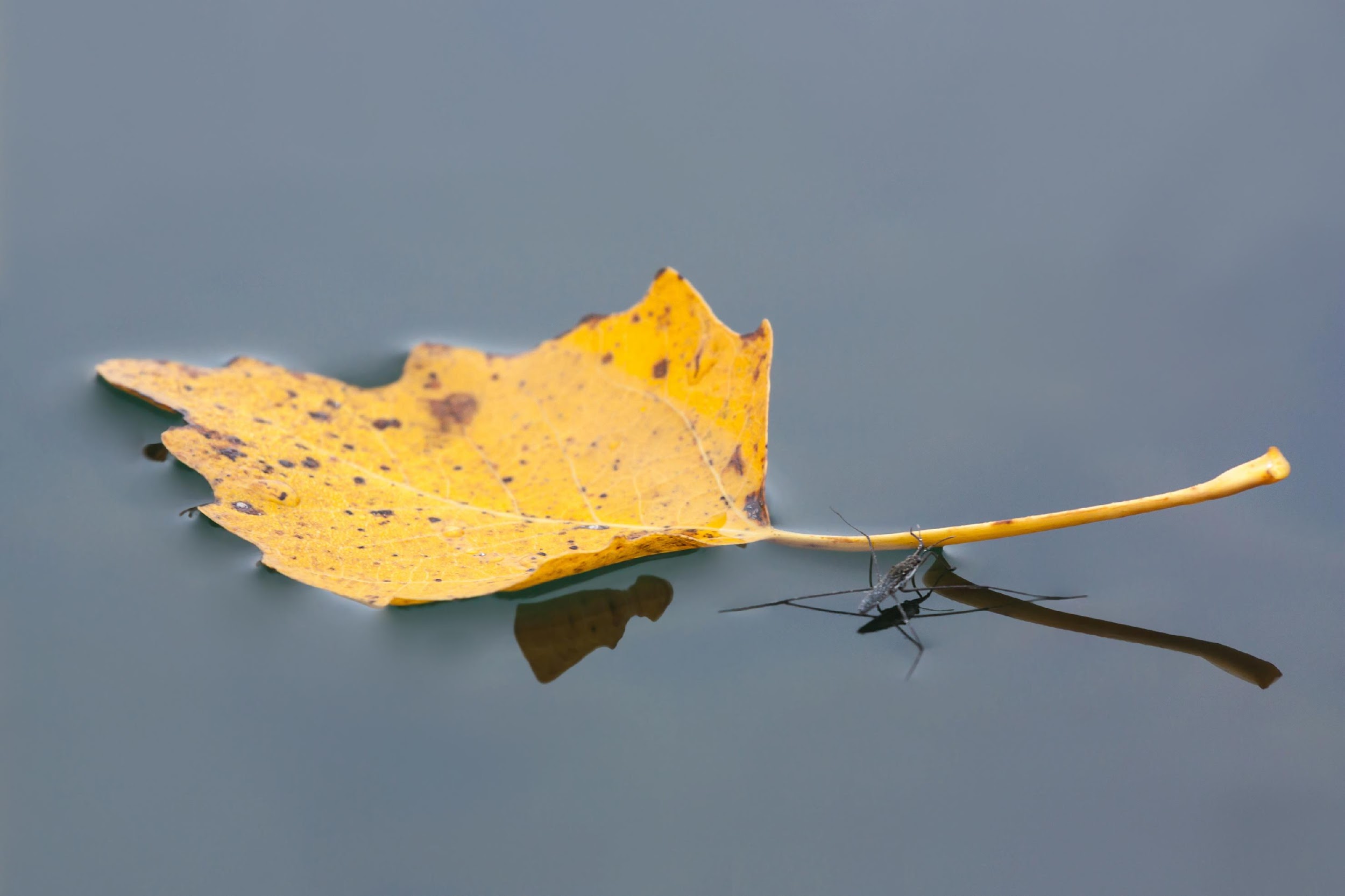 [Speaker Notes: How is this leaf staying on top of the water?

[This leaf on top of this water is resting on the surface tension. Even though the leaf’s molecules are more dense than the water’s molecules, surface tension allows the leaf to rest on top of the water.]]
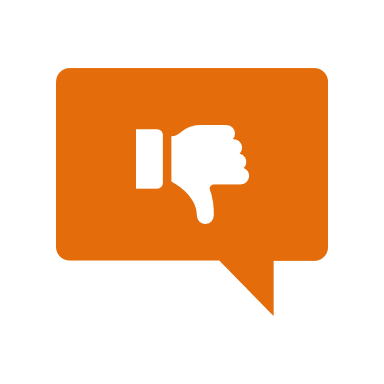 [Speaker Notes: Next, let’s talk about some non-examples of surface tension.]
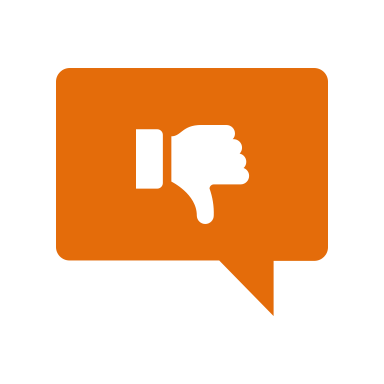 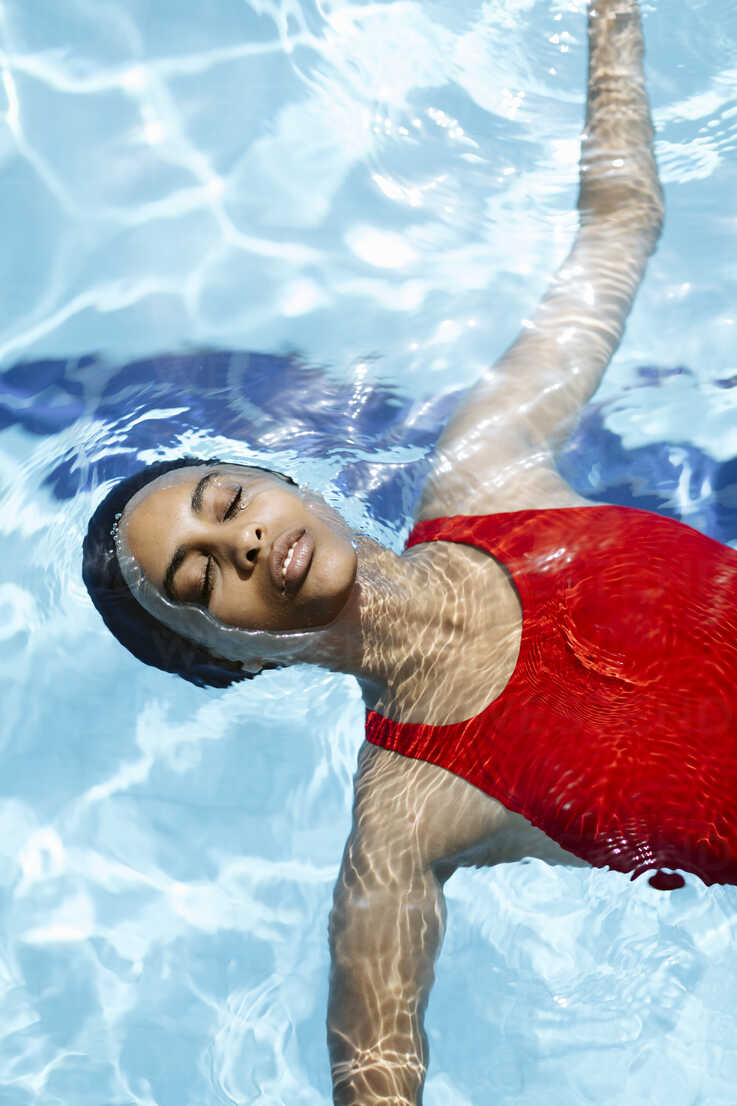 [Speaker Notes: Floating in water is not the same as surface tension. Floating also has to do with an upward force and not surface tension, so this is not an example of surface tension.]
[Speaker Notes: Let’s check-in for understanding.]
Why is floating not an example of surface tension?
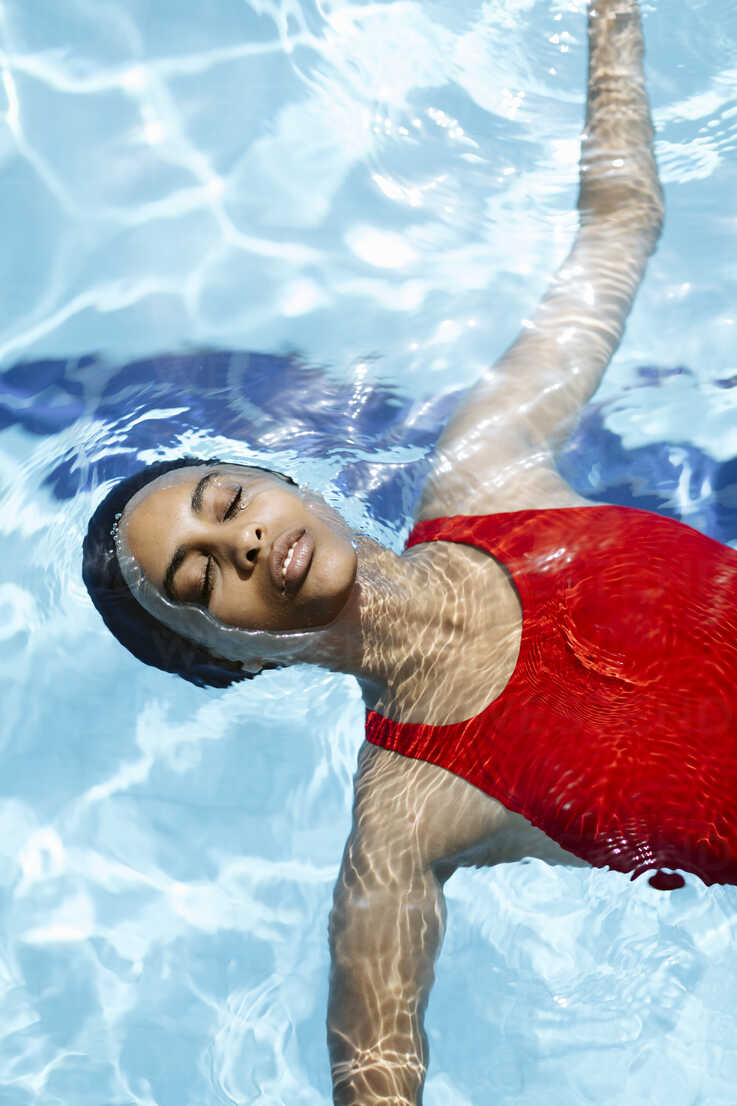 [Speaker Notes: Why is floating not an example of surface tension?

[Floating in water is not the same as surface tension. Floating also has to do with an upward force and not surface tension, so this is not an example of surface tension.]]
What is surface tension?
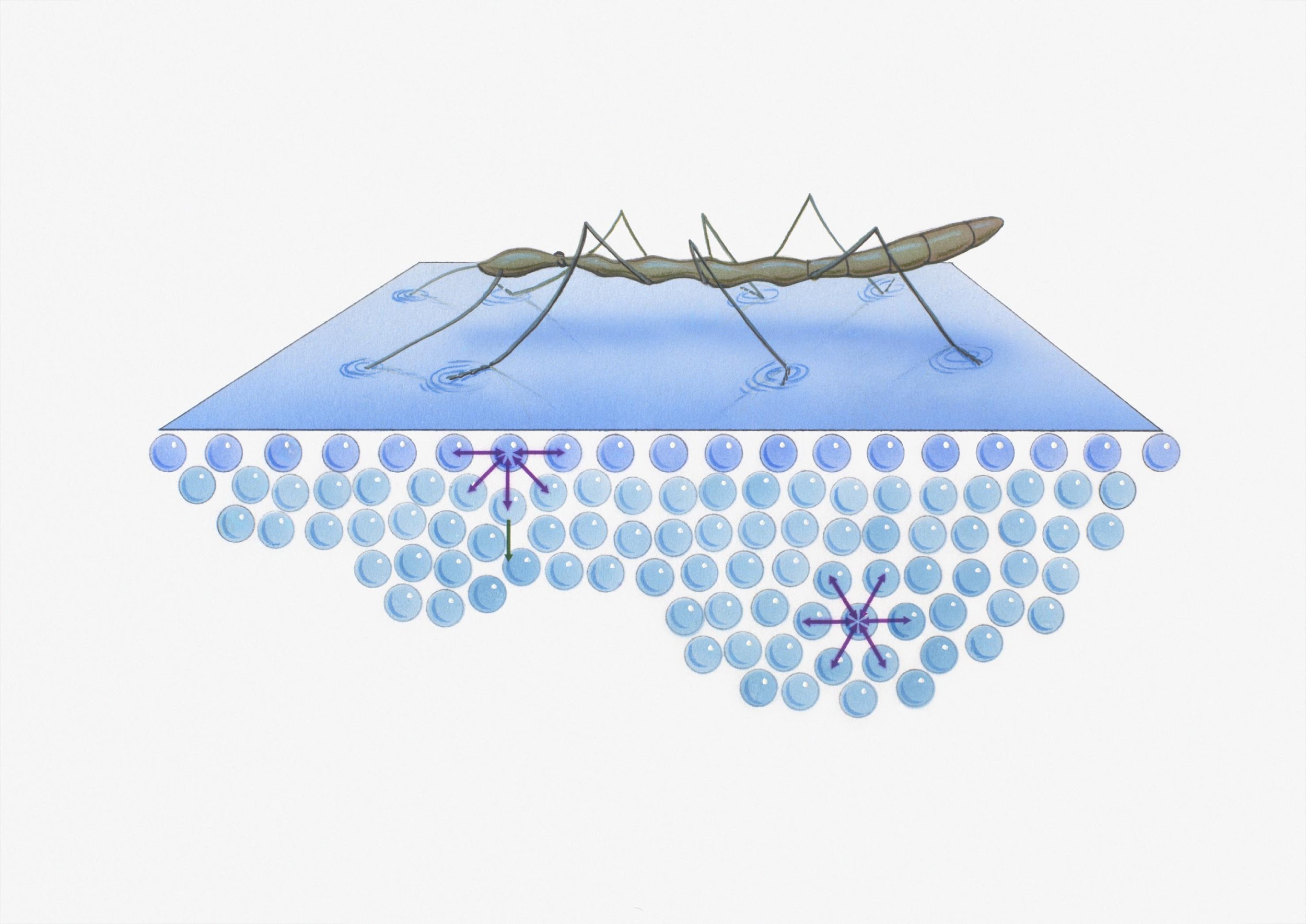 [Speaker Notes: What is surface tension?

[Surface tension is created when molecules in a liquid, such as water, link together by polar attraction.]]
How is surface tension created?
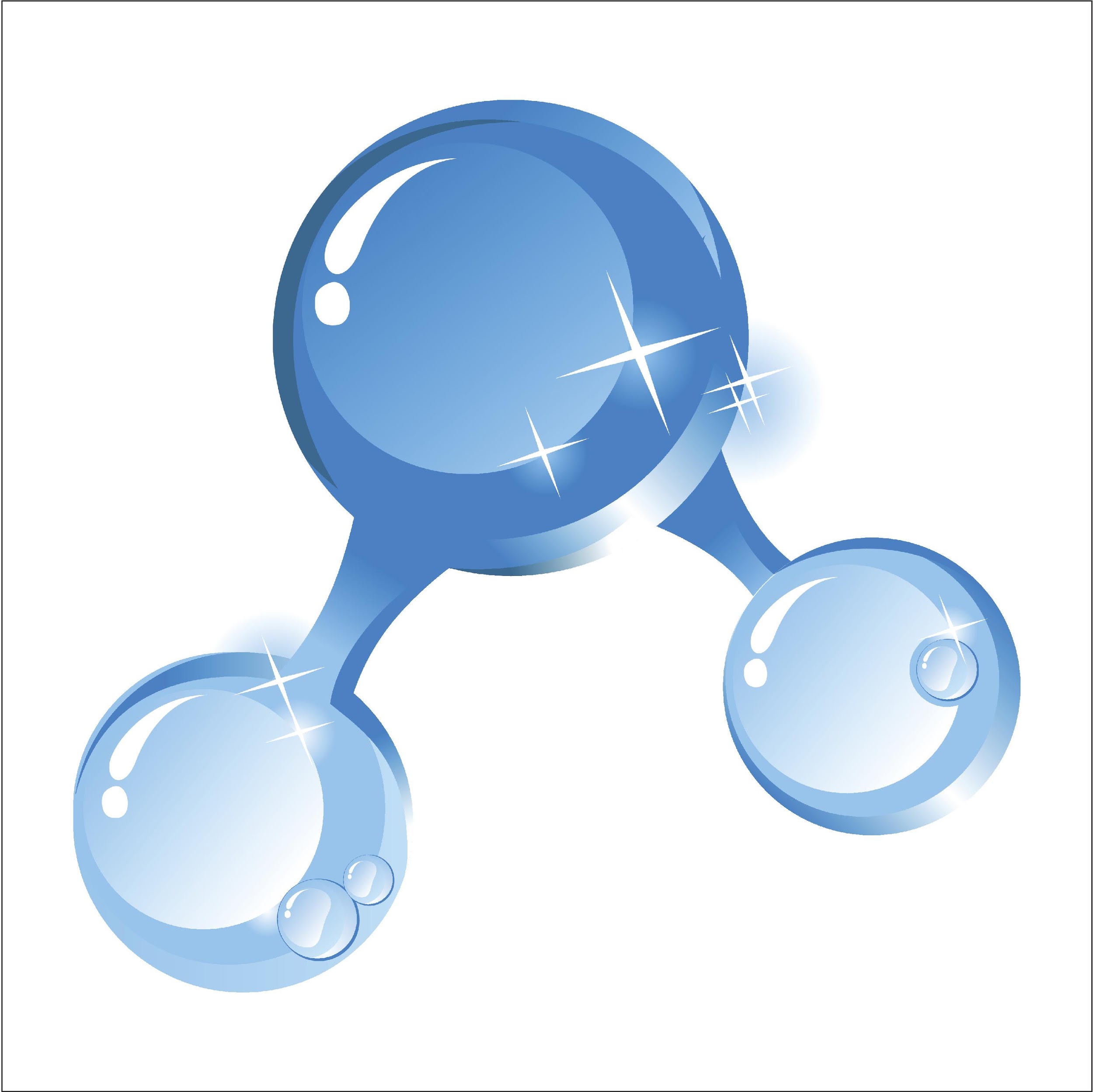 O
-
+
H
+
H
[Speaker Notes: How is surface tension created?

[Surface tension is created by molecules linked together by polar attraction.]]
Is floating the same as surface tension? Why or why not?
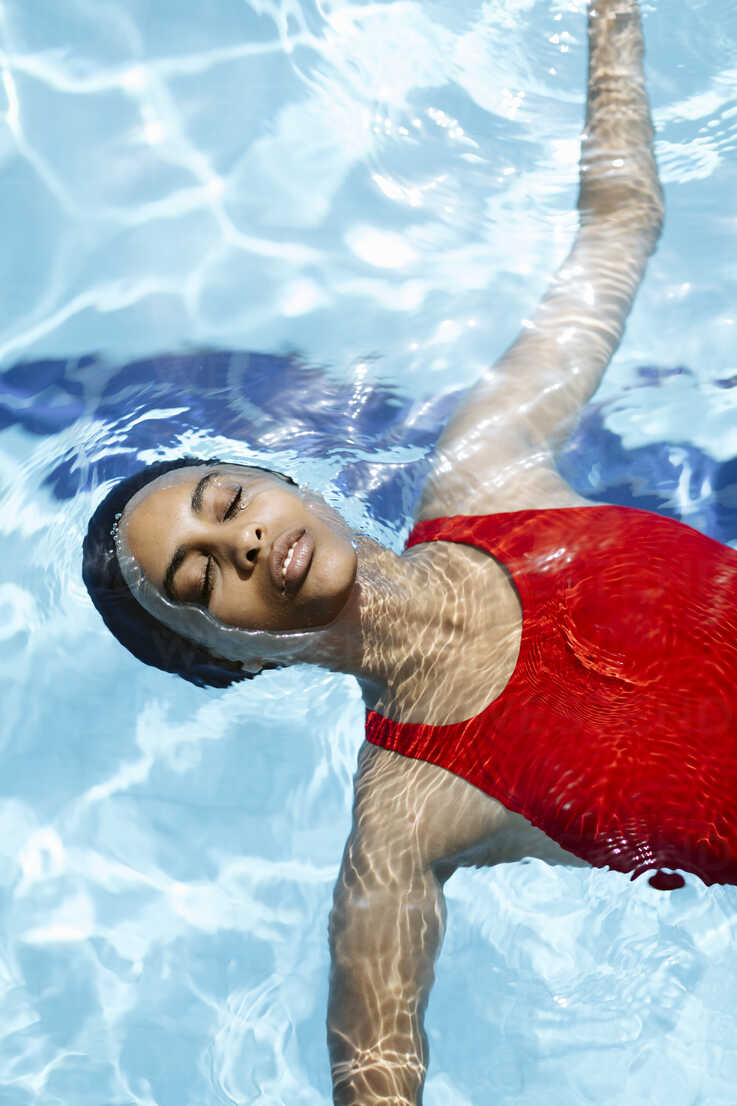 [Speaker Notes: Is floating the same as surface tension? Why or why not?

[Floating in water is not the same as surface tension. Floating also has to do with an upward force and not surface tension, so this is not an example of surface tension.]]
Remember!!!
[Speaker Notes: So remember!]
Surface Tension: created when molecules in a liquid, such as water, link together by polar attraction
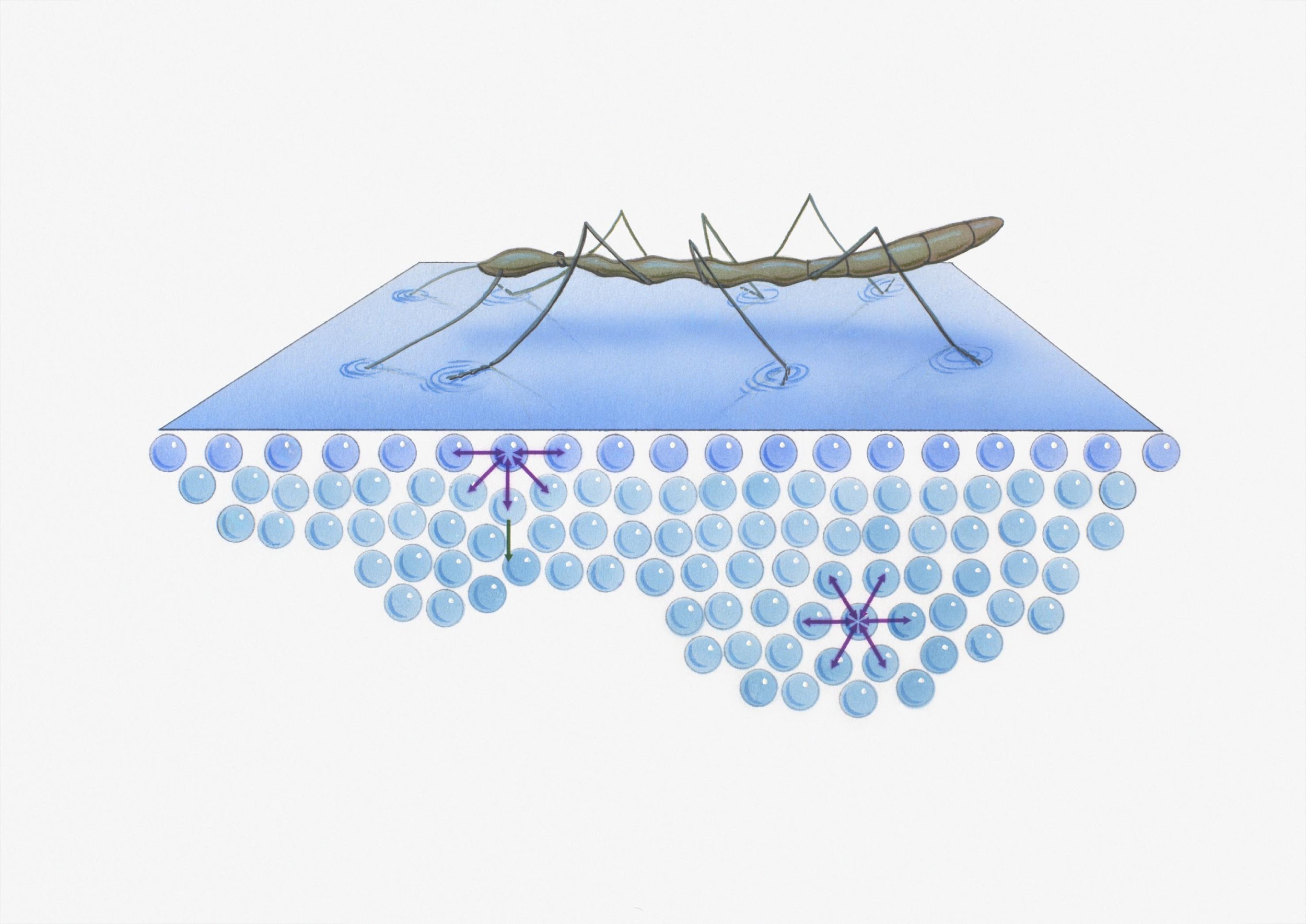 [Speaker Notes: Surface tension is created when molecules in a liquid, such as water, link together by polar attraction. It is a property of a liquid that lets it resist an external force.]
Lab Activity
Drops on a Coin
Have students complete the above activity individually or in small groups. Students will explore surface tension on a coin and how different substances can affect the surface tension of water on a coin.
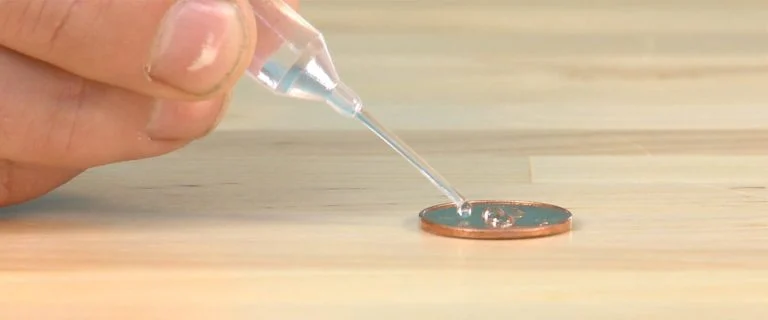 Big Question: What are the properties of water, and how does water play a role in the natural environment?
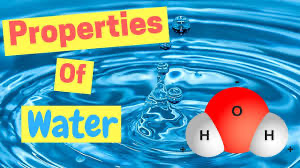 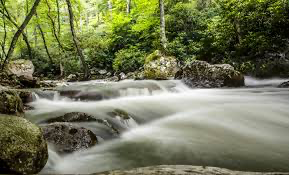 [Speaker Notes: Our “big question” is: What are the properties of water, and how does water play a role in the natural environment? 
[Pause and illicit predictions from students.]

What have we learned to help answer our question? Have our hypothesis changed?]
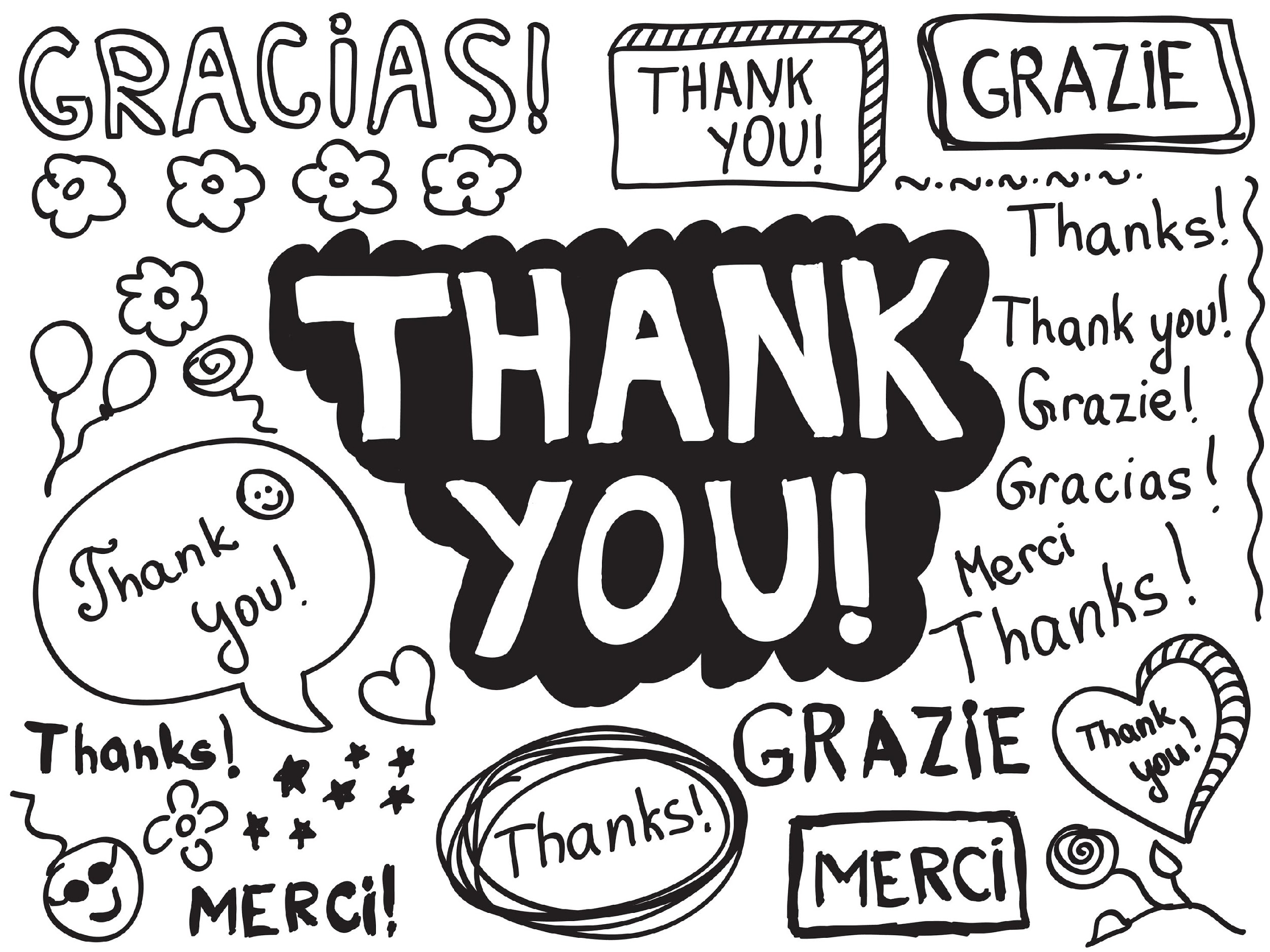 [Speaker Notes: Thanks for watching, and please continue watching CAPs available from this website.]
This Video Was Created With Resources From:
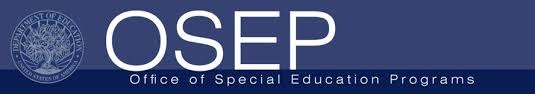 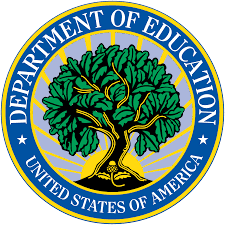 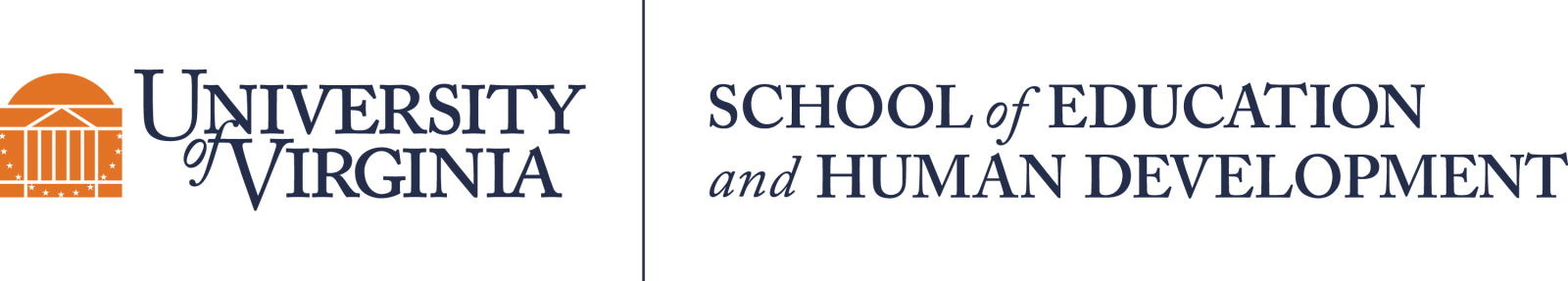 Questions or Comments

 Michael Kennedy, Ph.D.          MKennedy@Virginia.edu 
Rachel L Kunemund, Ph.D.	             rk8vm@virginia.edu
“Big Idea” Question
Intro
Review Concepts
Check-In Questions
Teacher Demo
Vocabulary
Student-Friendly Definition
Examples & Non-Examples
Morphological Word Parts
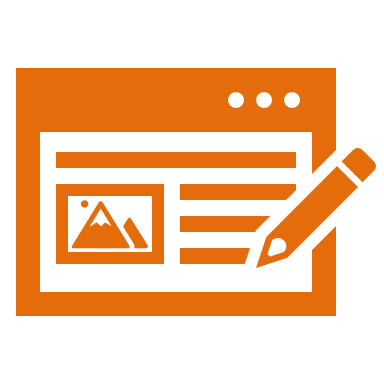 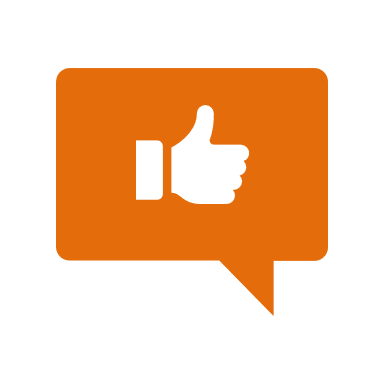 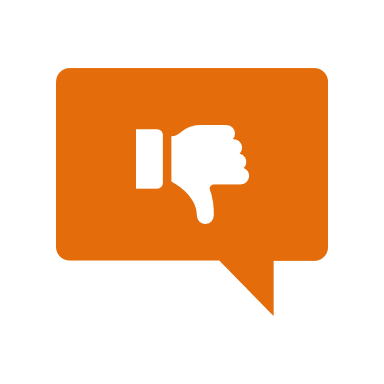 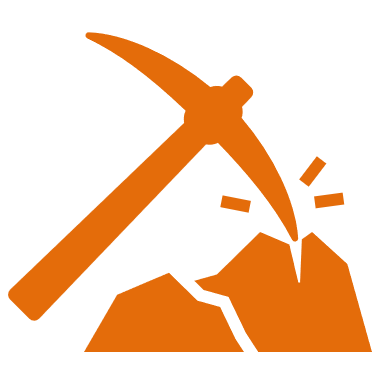 Simulation/Activity
[Speaker Notes: OK everyone, get ready for our next lesson.  Just as a reminder, these are the different components that our lesson may include, and you’ll see these icons in the top left corner of each slide so that you can follow along more easily!]
Intro
Three Properties of Water
- Surface tension

- Adhesion

- Cohesion
[Speaker Notes: We are going to learn about the three properties of water.]
Intro
Adhesion
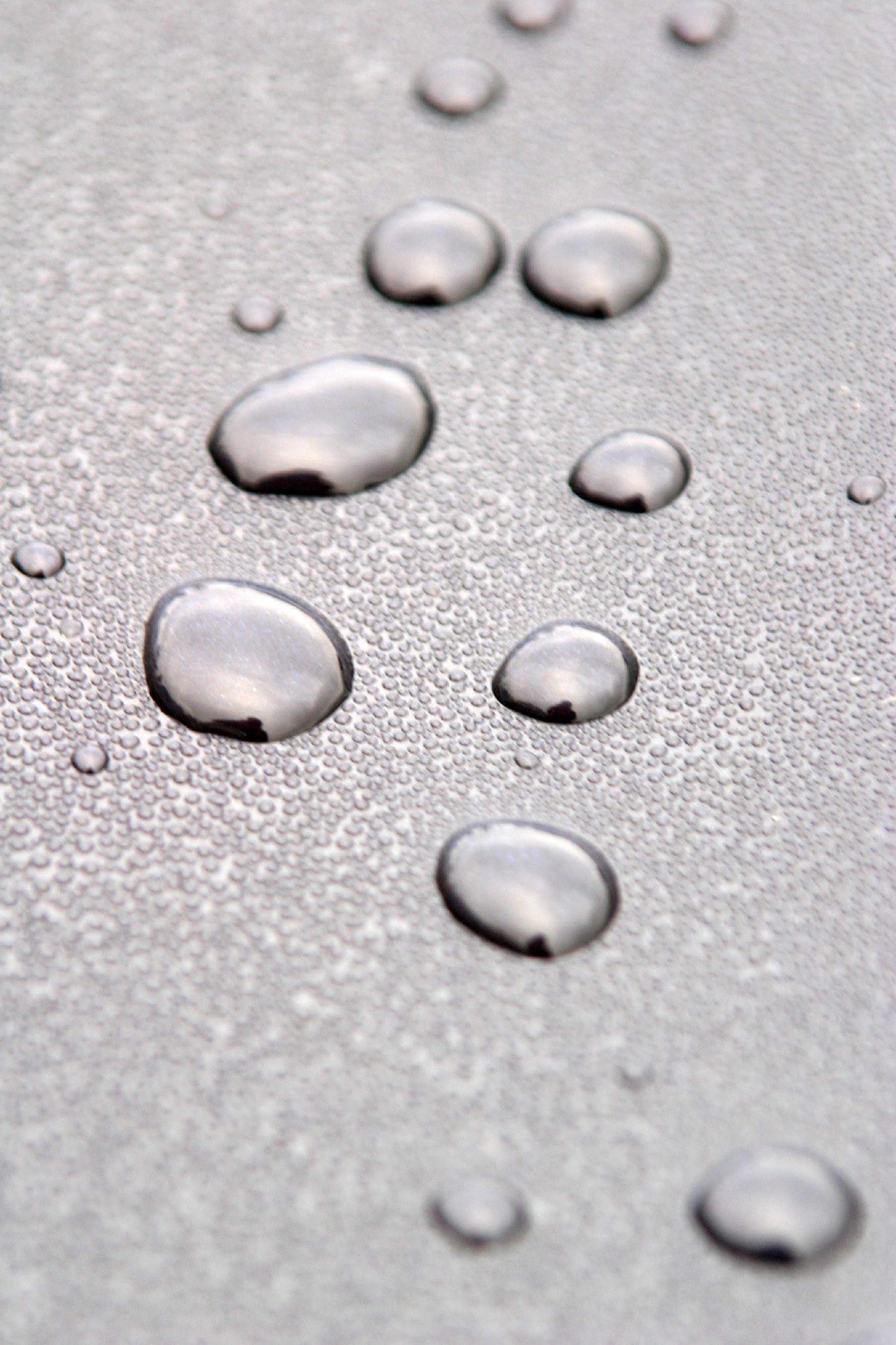 [Speaker Notes: We have learned about the first property of water: surface tension, now we are going to focus on adhesion.]
Big Question: What are the properties of water, and how does water play a role in the natural environment?
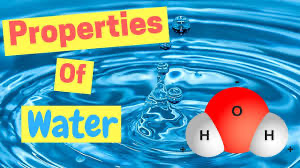 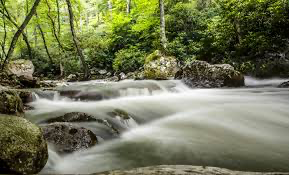 [Speaker Notes: Our “big question” is: What are the properties of water, and how does water play a role in the natural environment? 
[Pause and illicit predictions from students.]

What have we learned to help answer our question? Have our hypothesis changed?]
Demonstration
Pouring Water into a Glass Experiment
TEACHER DIRECTIONS:
Before viewing, ask students to recall information about water (i.e. what properties of water have we learned so far?). After viewing, ask students to share observations, relating those observations back to the properties of water. Explain that this experiment works because of two properties of water we will learn: cohesion and adhesion. Today, we will be looking at adhesion. You may also choose to do this experiment live for students (on video meeting platform or face-to-face).  You can set up the materials – String, measuring cup, food coloring, water, empty glass cup.
[Speaker Notes: Let’s do a quick demonstration that will help get our brains ready to think about water and the properties of water. This will also help us think about our big question.]
[Speaker Notes: Before we move on to our new vocabulary term, let’s review some other words & concepts that you already learned and make sure you are firm in your understanding.]
Atom: Smallest whole unit of matter
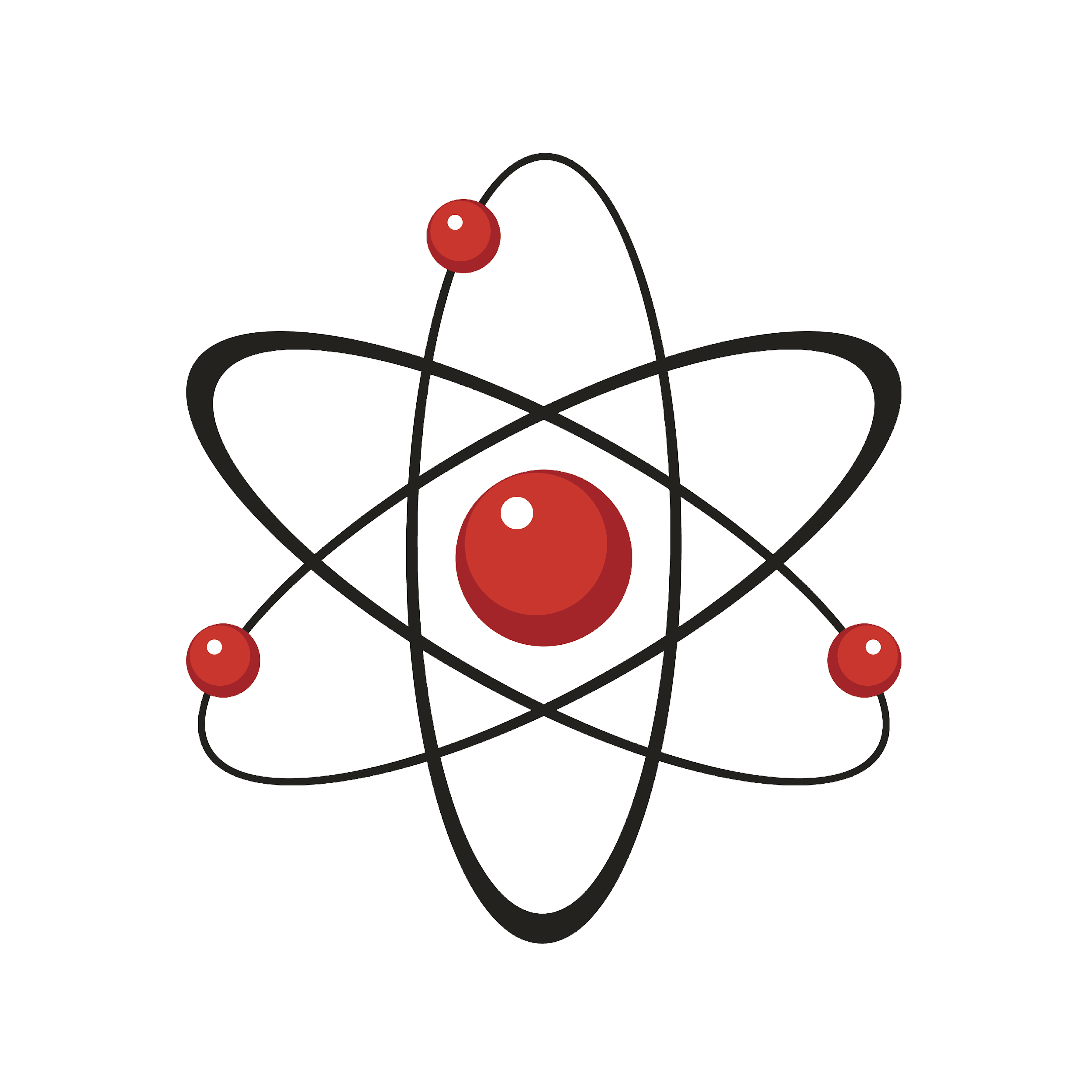 [Speaker Notes: An atom is the smallest whole unit of matter. All matter is made up of atoms.]
Matter: has mass and takes up space
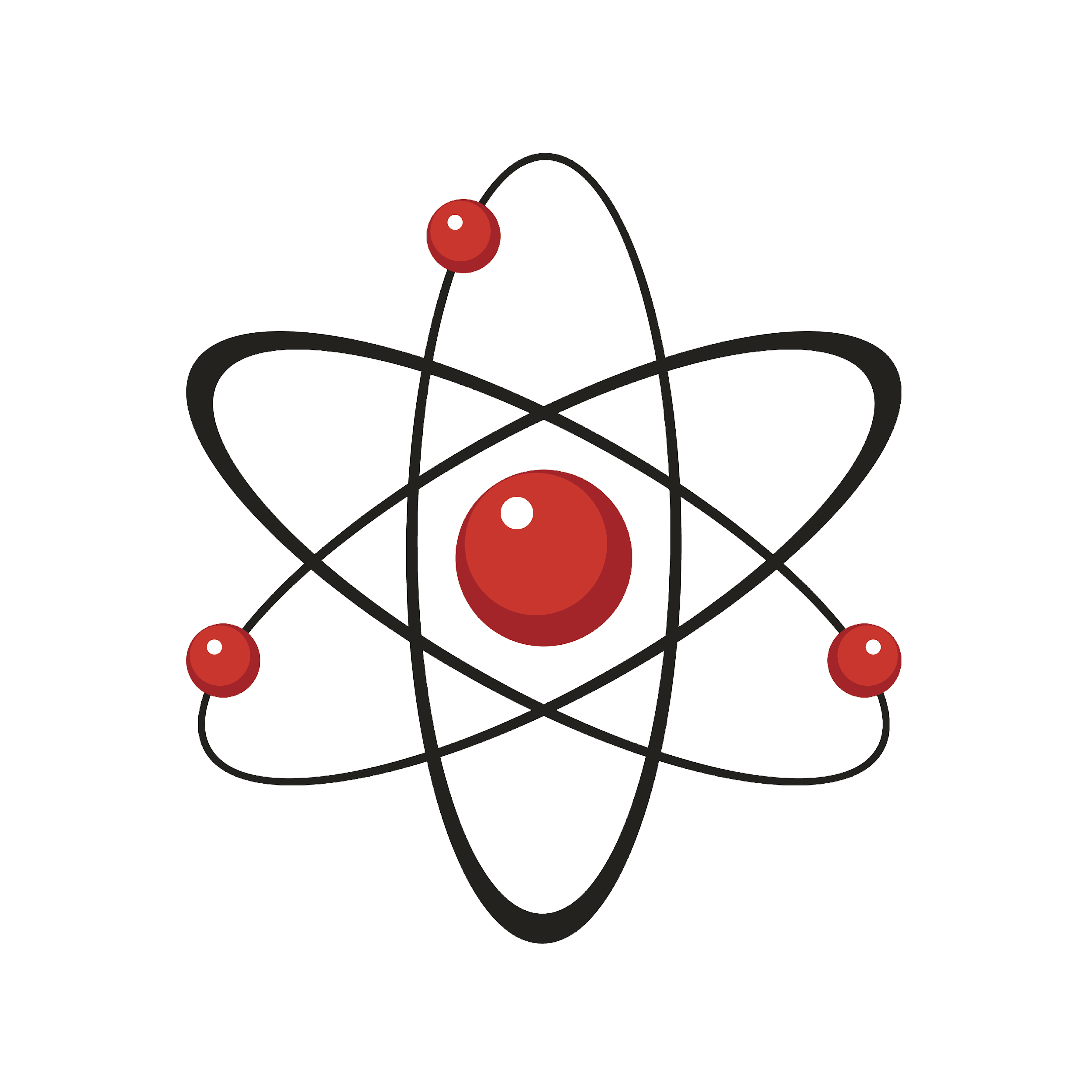 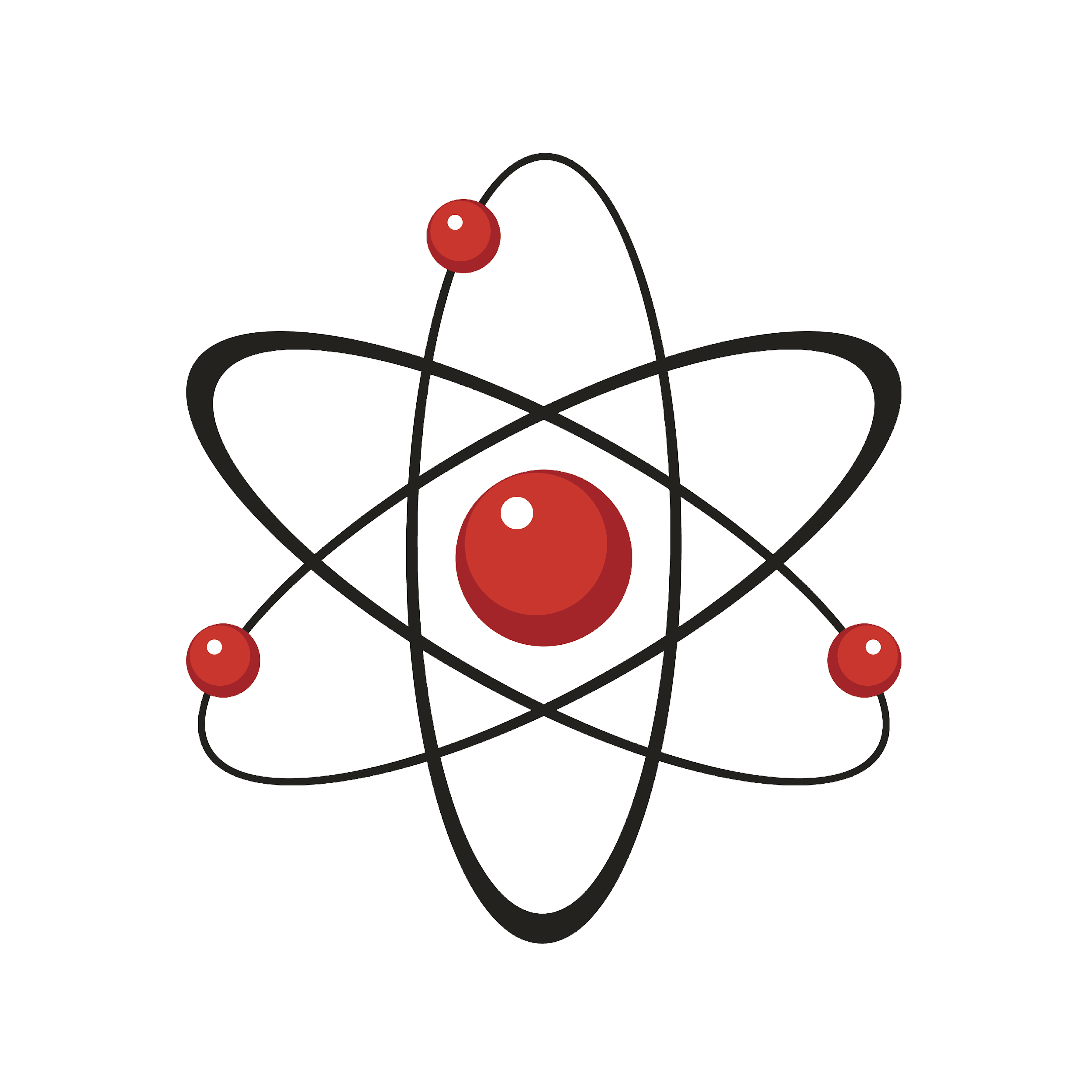 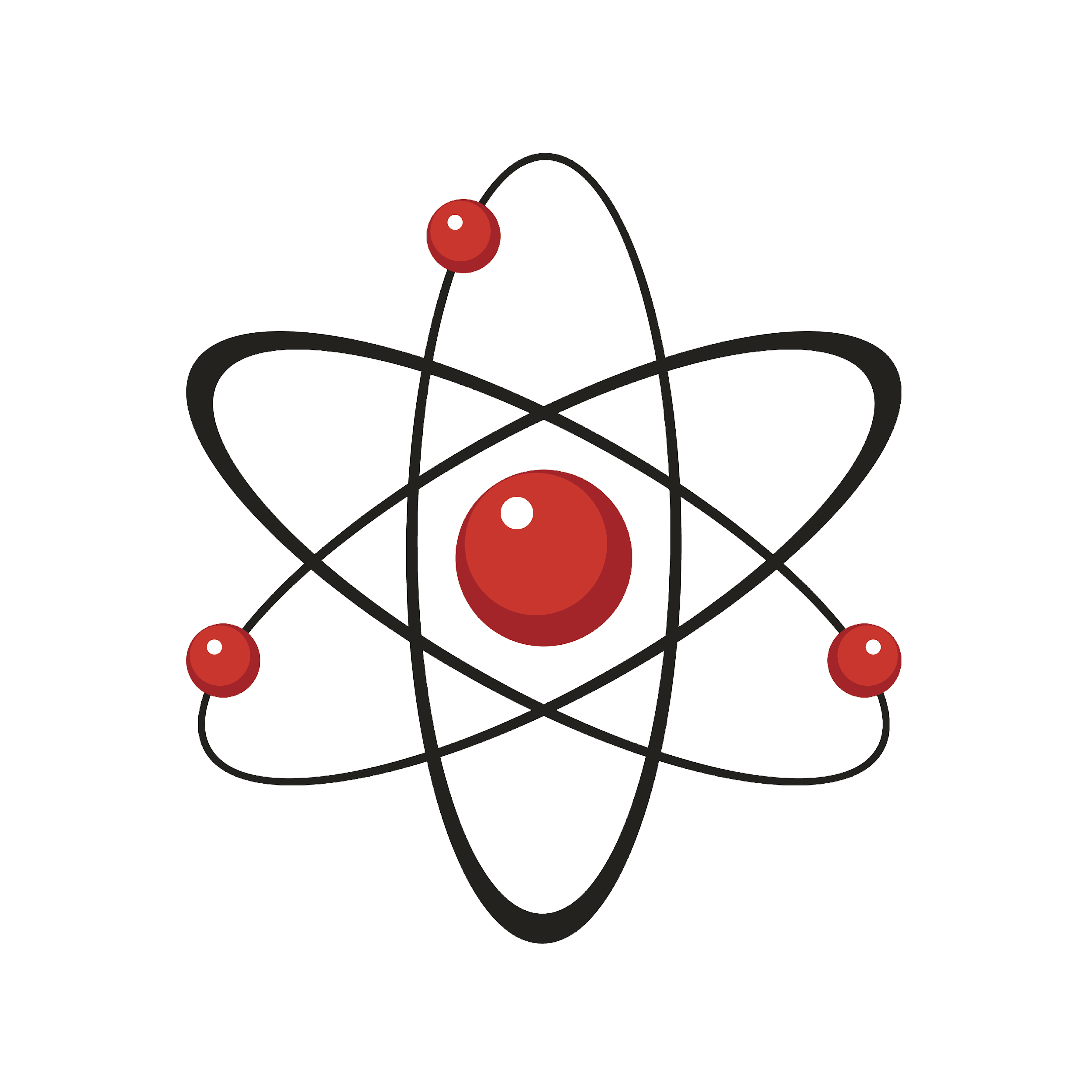 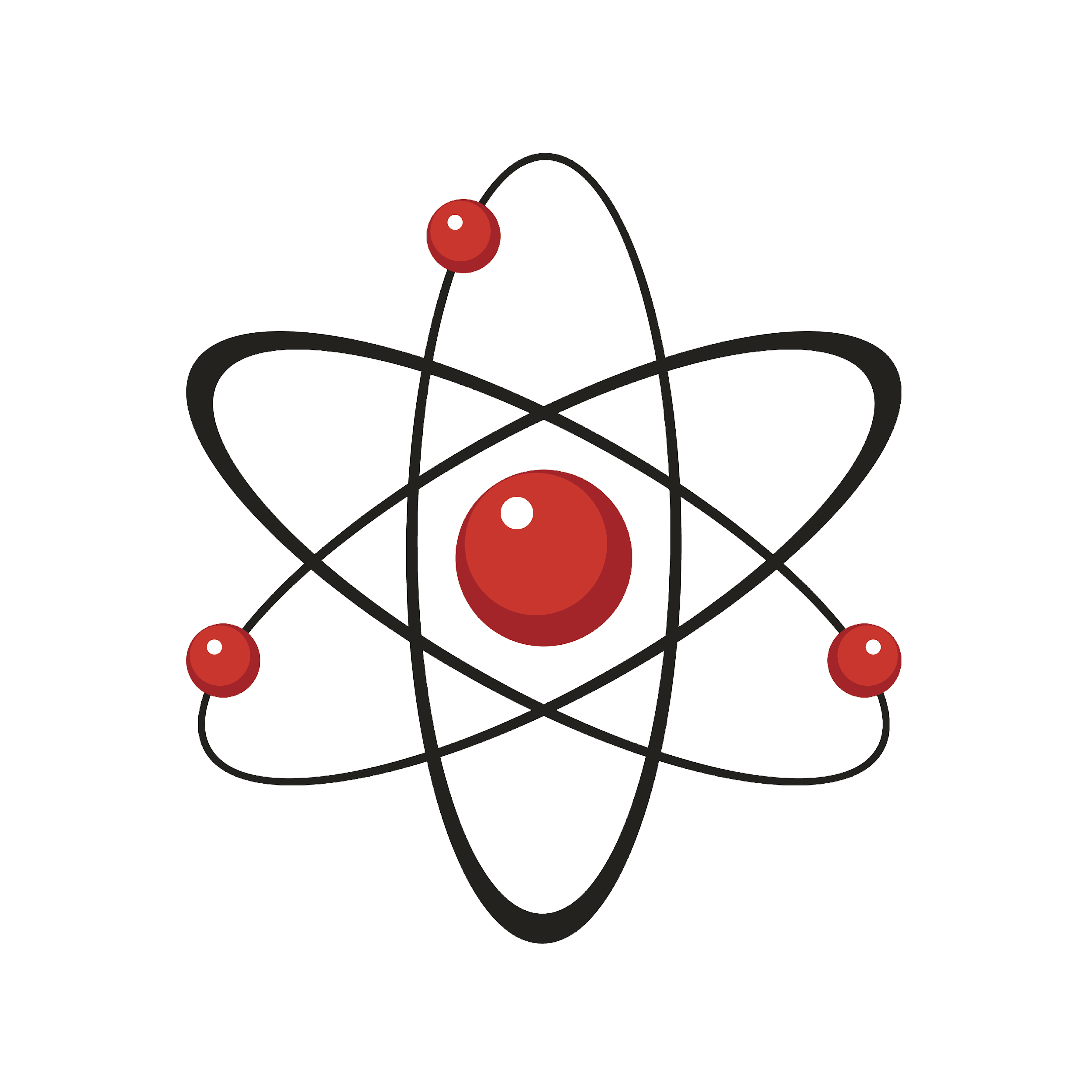 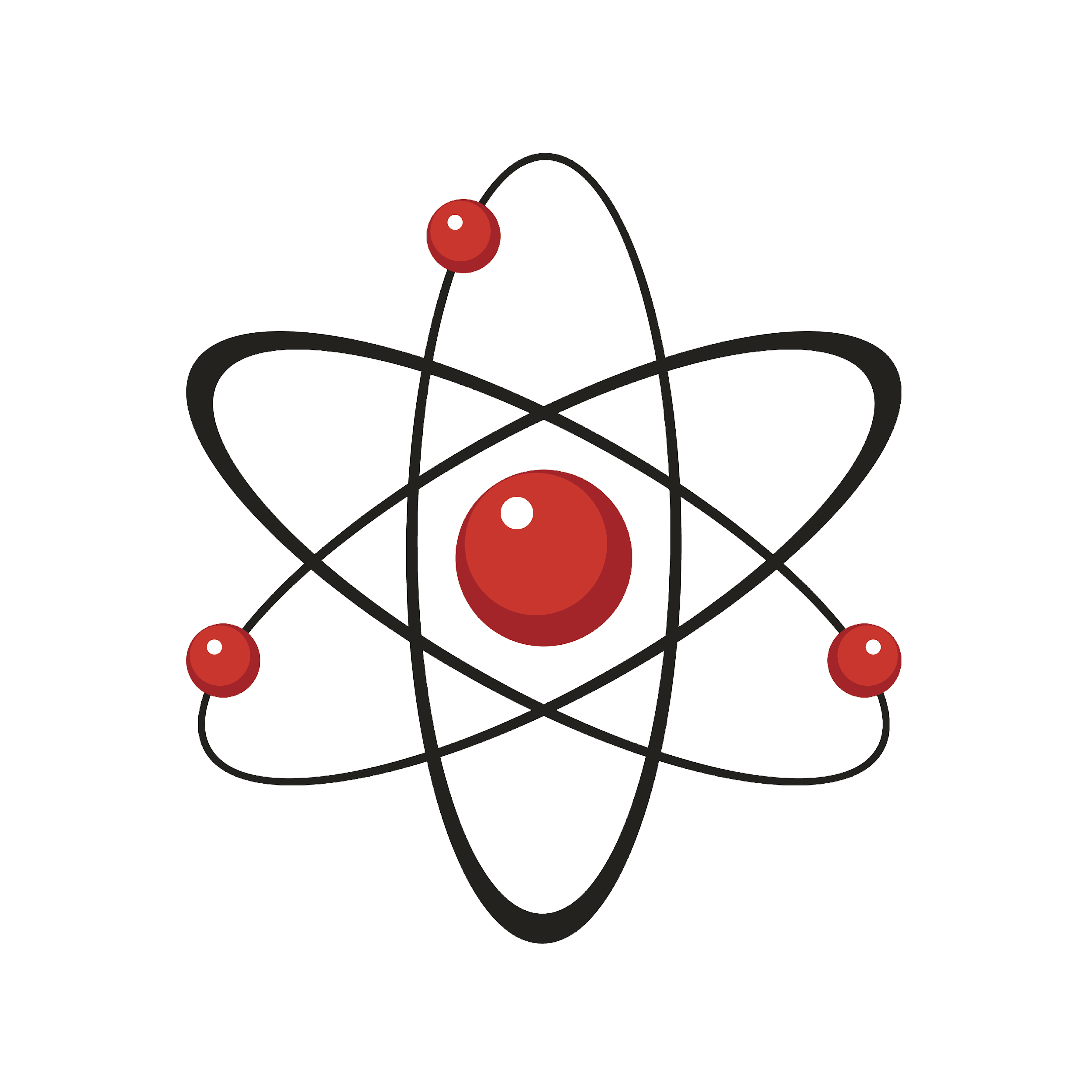 [Speaker Notes: Matter is anything that has mass and takes up space.]
Element: a pure substance containing only one type of atom
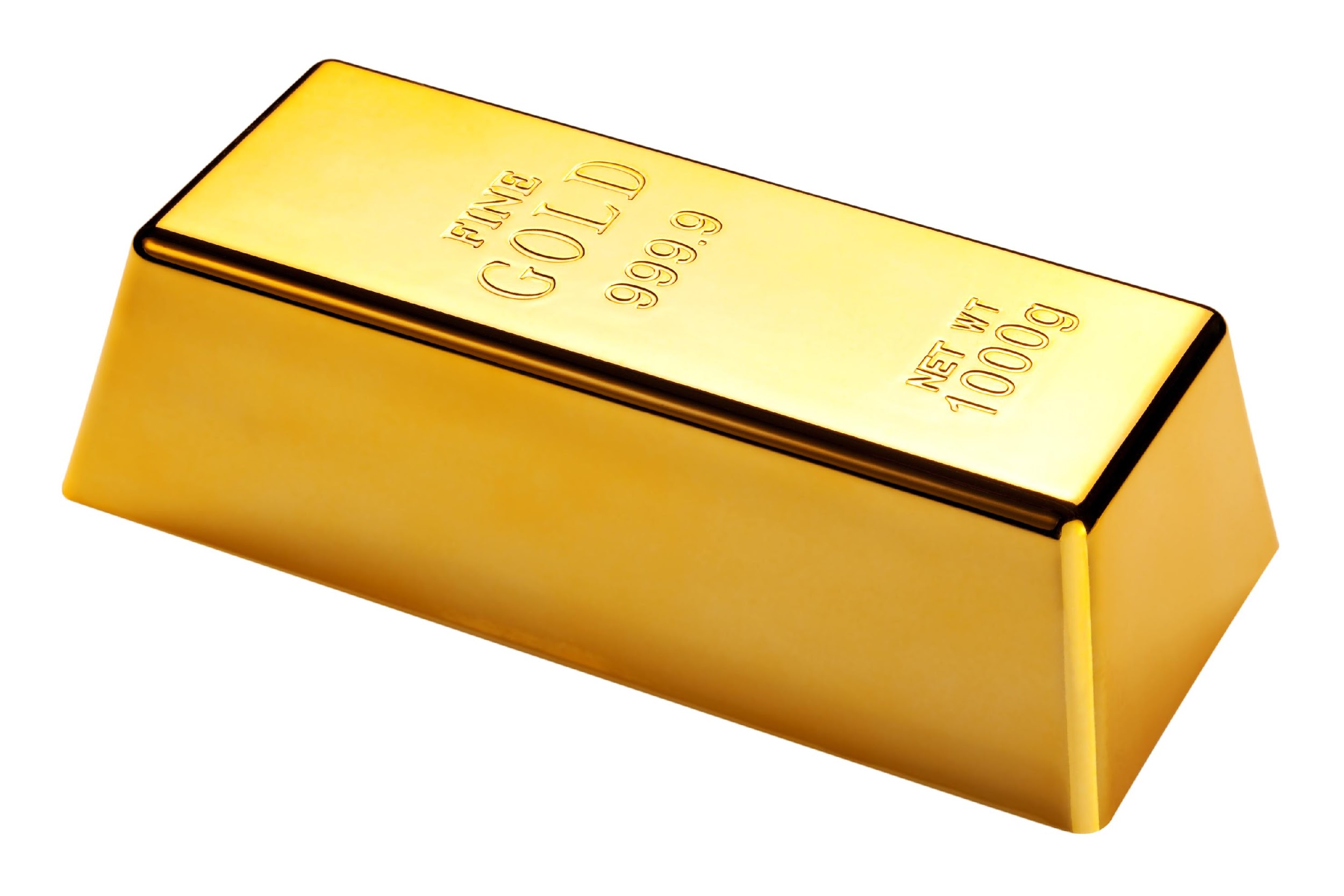 [Speaker Notes: An element is a pure substance containing only one type of atom]
Molecule: particle containing two or more atoms of the same OR different elements
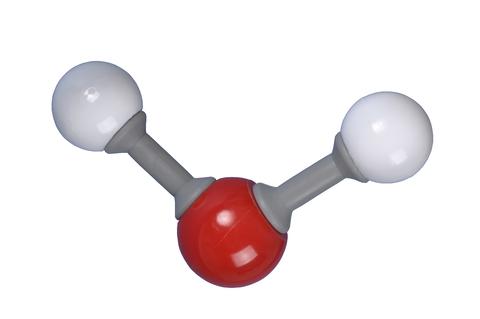 [Speaker Notes: A molecule is a particle containing two or more atoms of the same OR different elements.]
Water: Liquid made up of 2 hydrogen atoms and 1 oxygen atom
O
H
H
[Speaker Notes: Water is a liquid made up of 2 hydrogen atoms and 1 oxygen atom. Water is essential for life.]
Polarity: one side that has a negative charge and another that has a positive charge
-
O
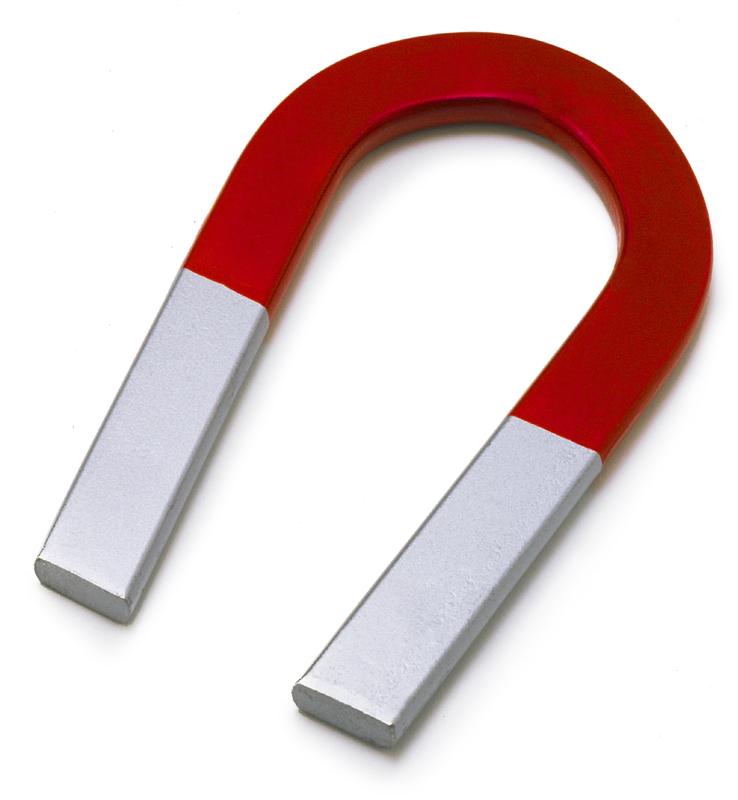 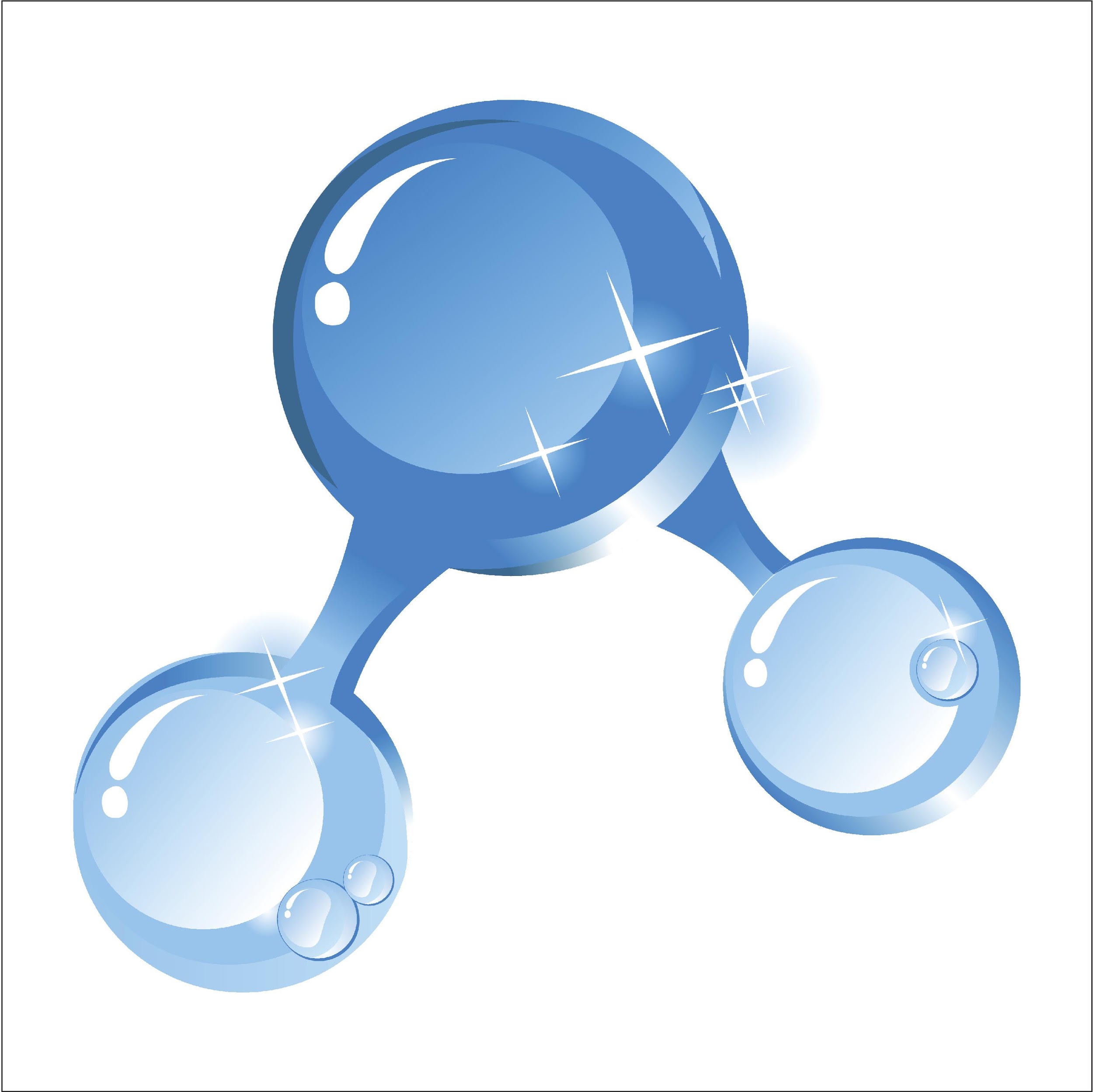 +
+
H
H
[Speaker Notes: Polarity means that one side of the molecule or other object has a negative charge and one side of the molecule has a positive charge.]
Surface Tension: created when molecules in a liquid, such as water, link together by polar attraction
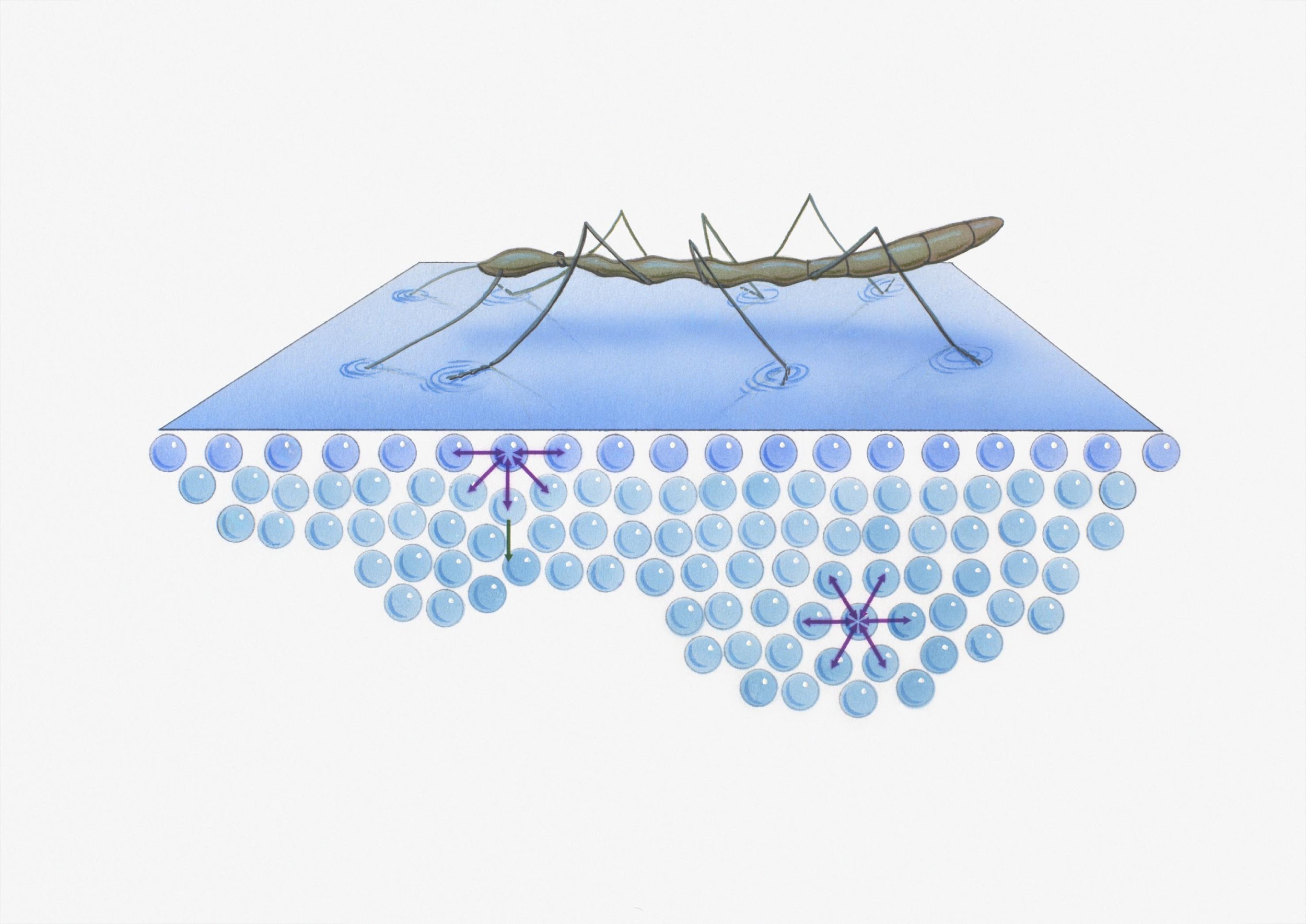 [Speaker Notes: Surface tension is created when molecules in a liquid, such as water, link together by polar attraction. It is a property of liquid that lets it resist an external force.]
[Speaker Notes: Now let’s pause for a moment to check your understanding.]
What is the relationship between matter and atoms?
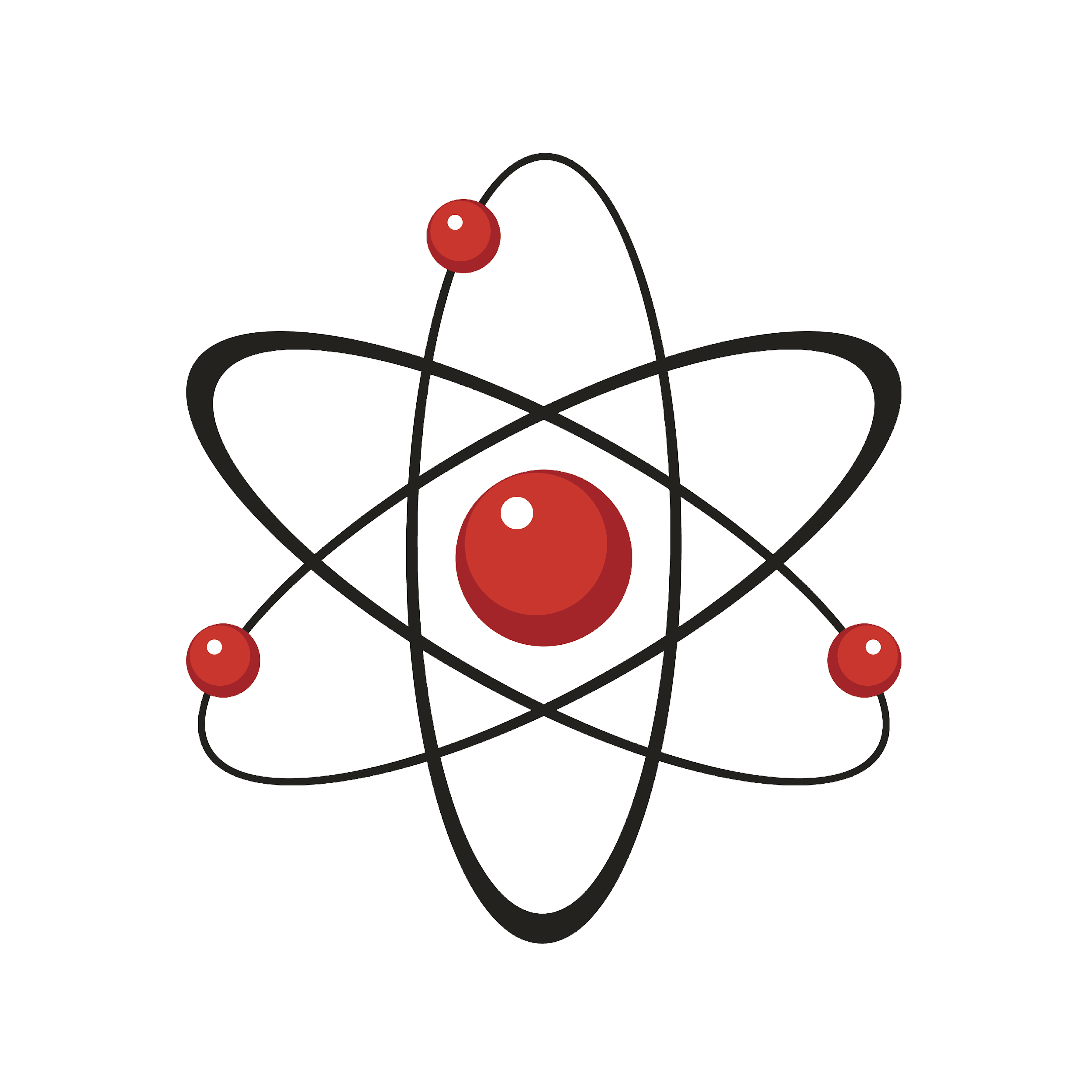 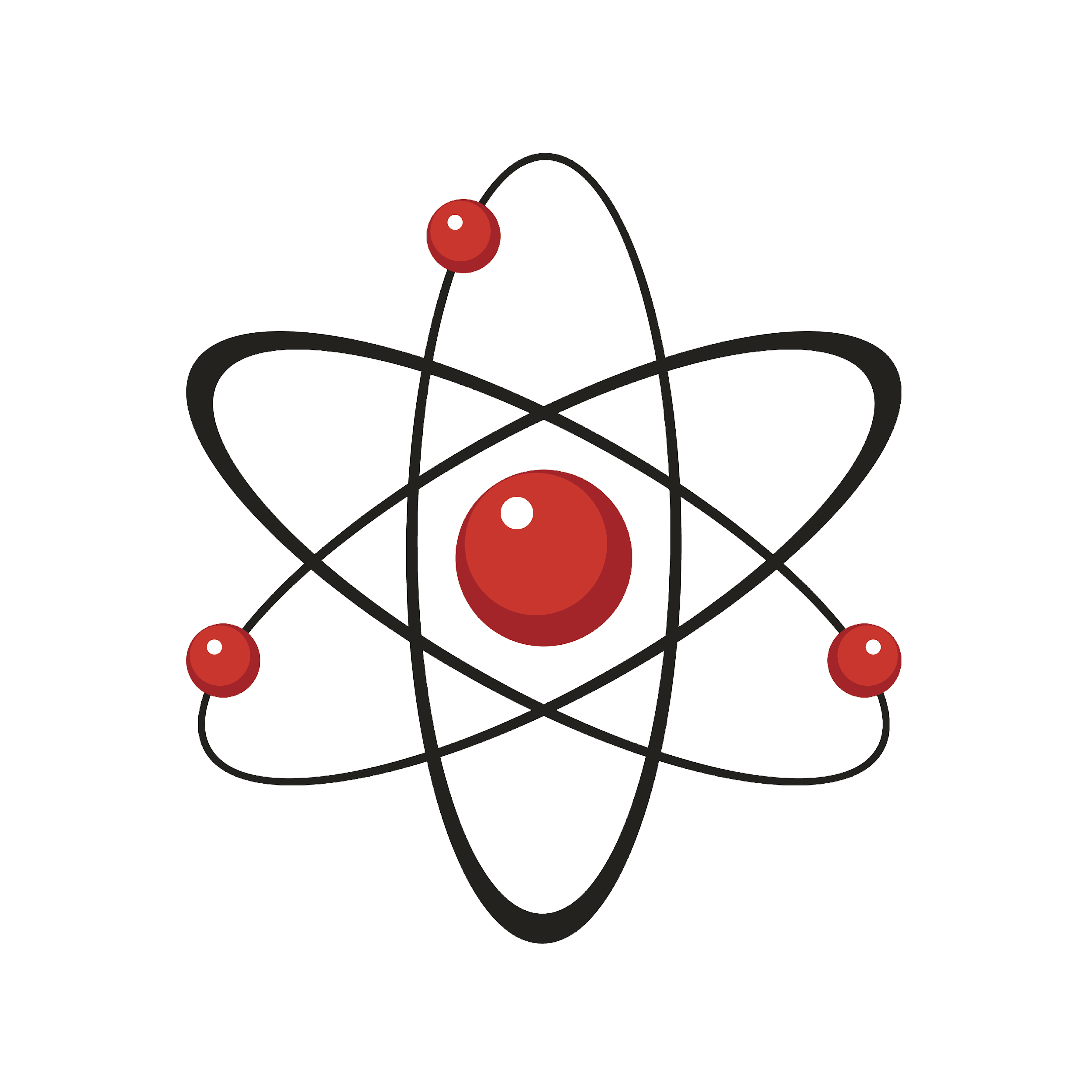 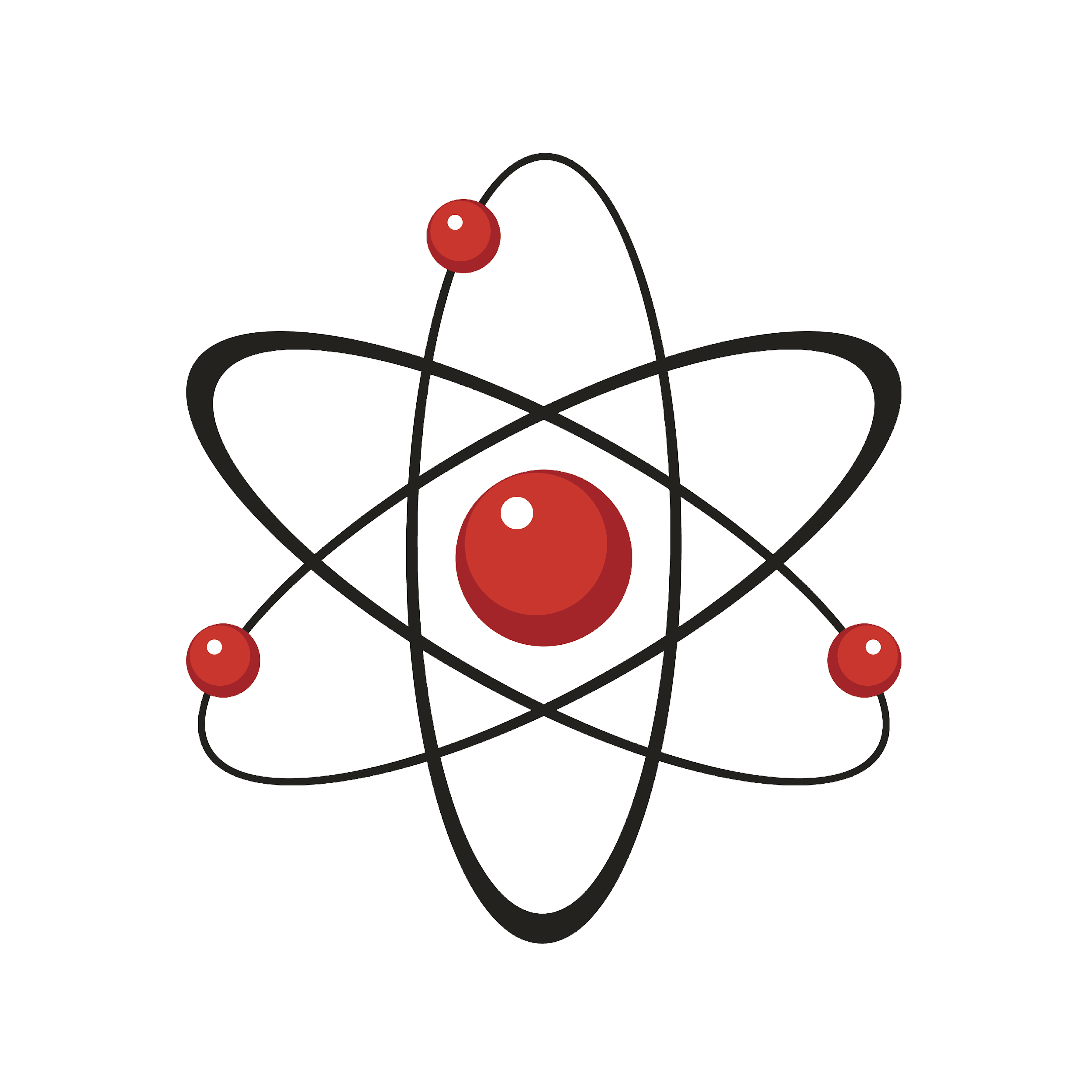 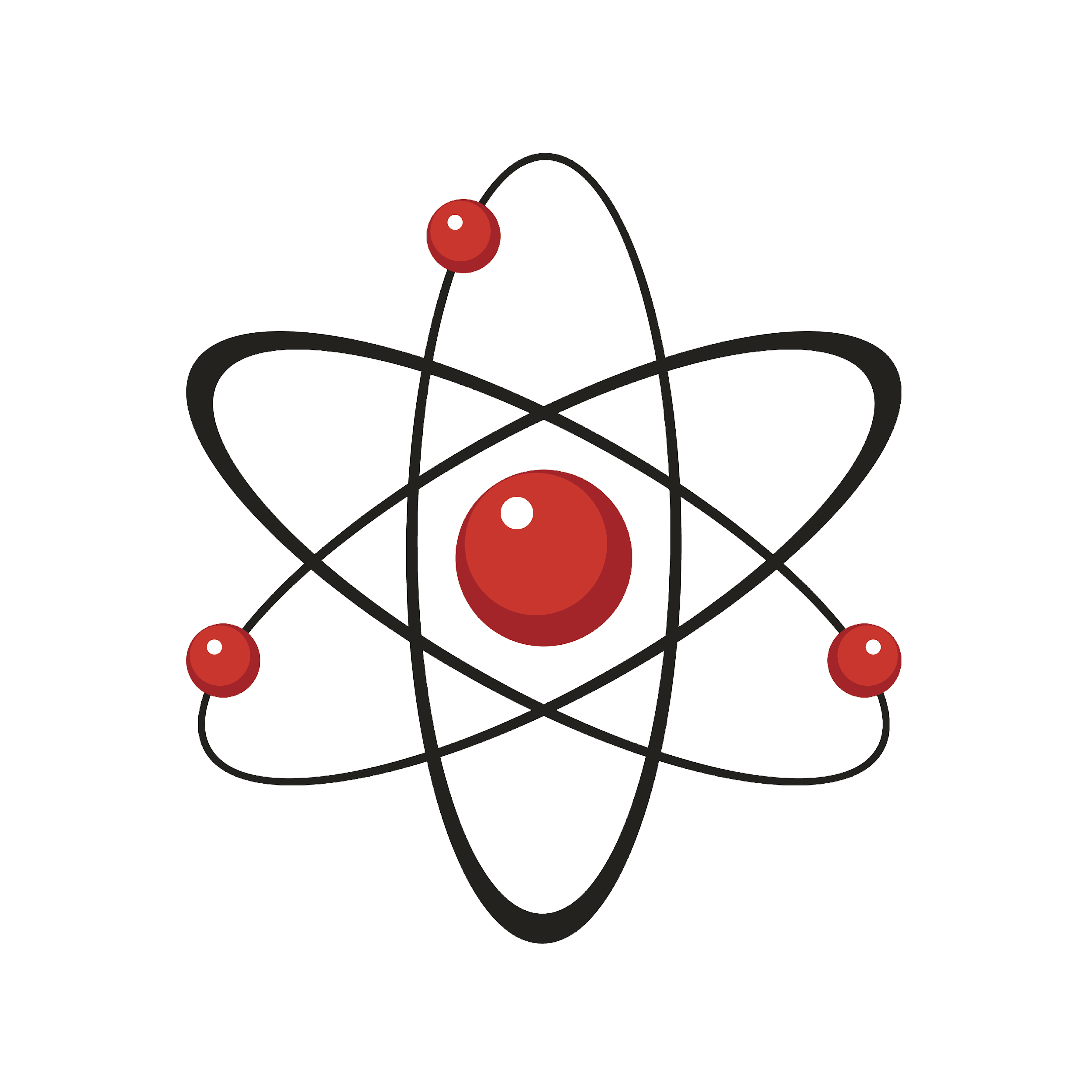 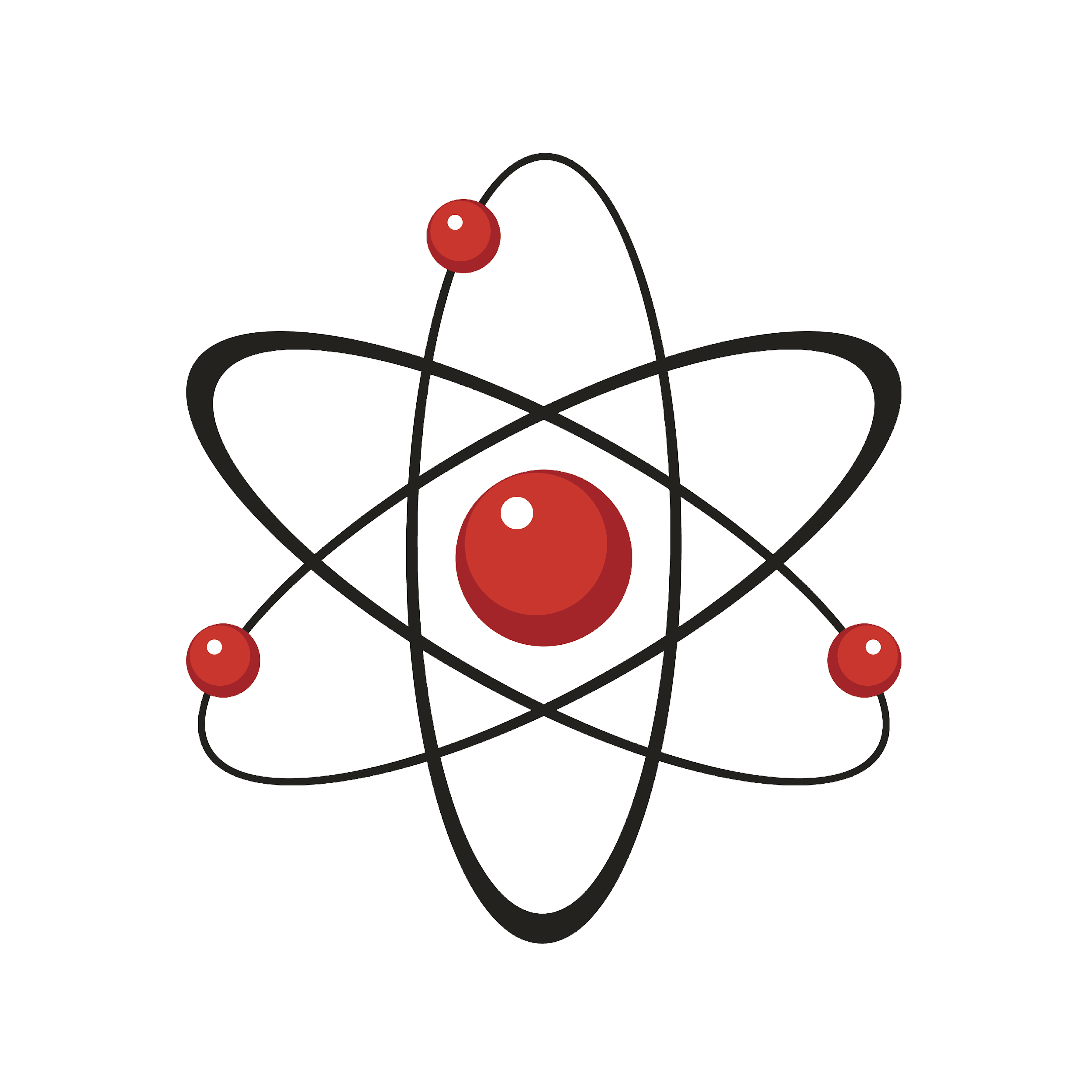 [Speaker Notes: What is the relationship between matter and atoms?

[Atoms are the smallest unit of whole matter.]]
What is the difference between an element and a molecule?
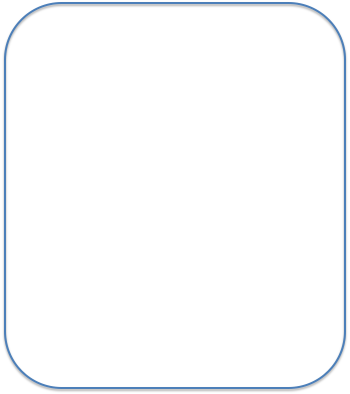 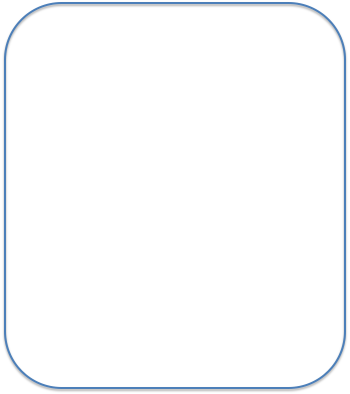 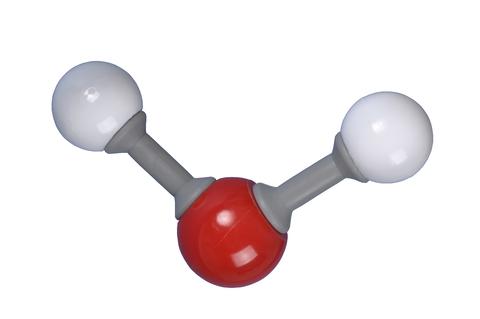 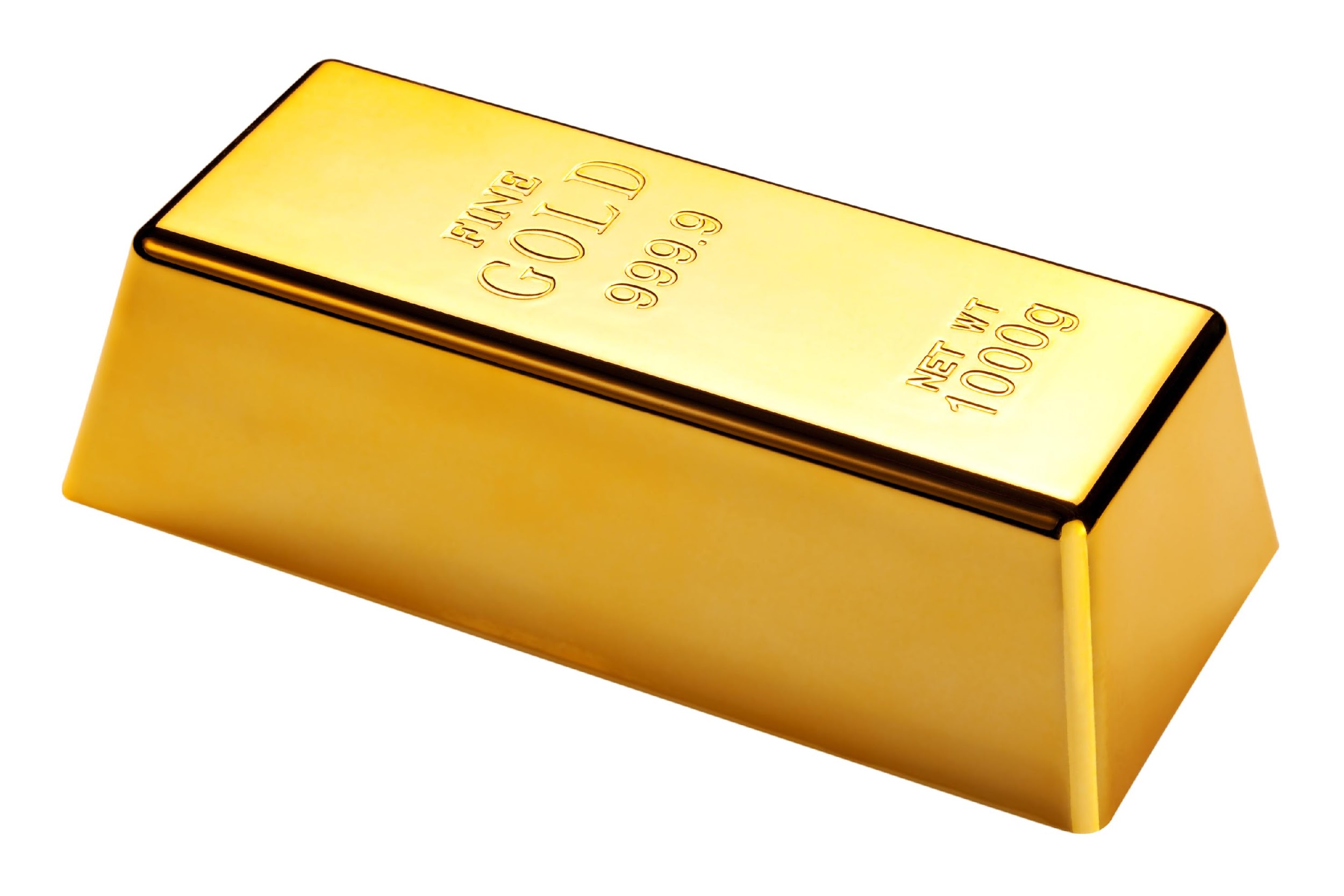 [Speaker Notes: What is the difference between an element and a molecule?

[An element is a pure substance containing only one type of atom, but a molecule contains two or more atoms of the same or different elements.]]
What atoms bond to make water?
[Speaker Notes: What atoms bond to make water?

[Water is a liquid made up of 2 hydrogen atoms and 1 oxygen atom.]]
Why is water polar?
-
O
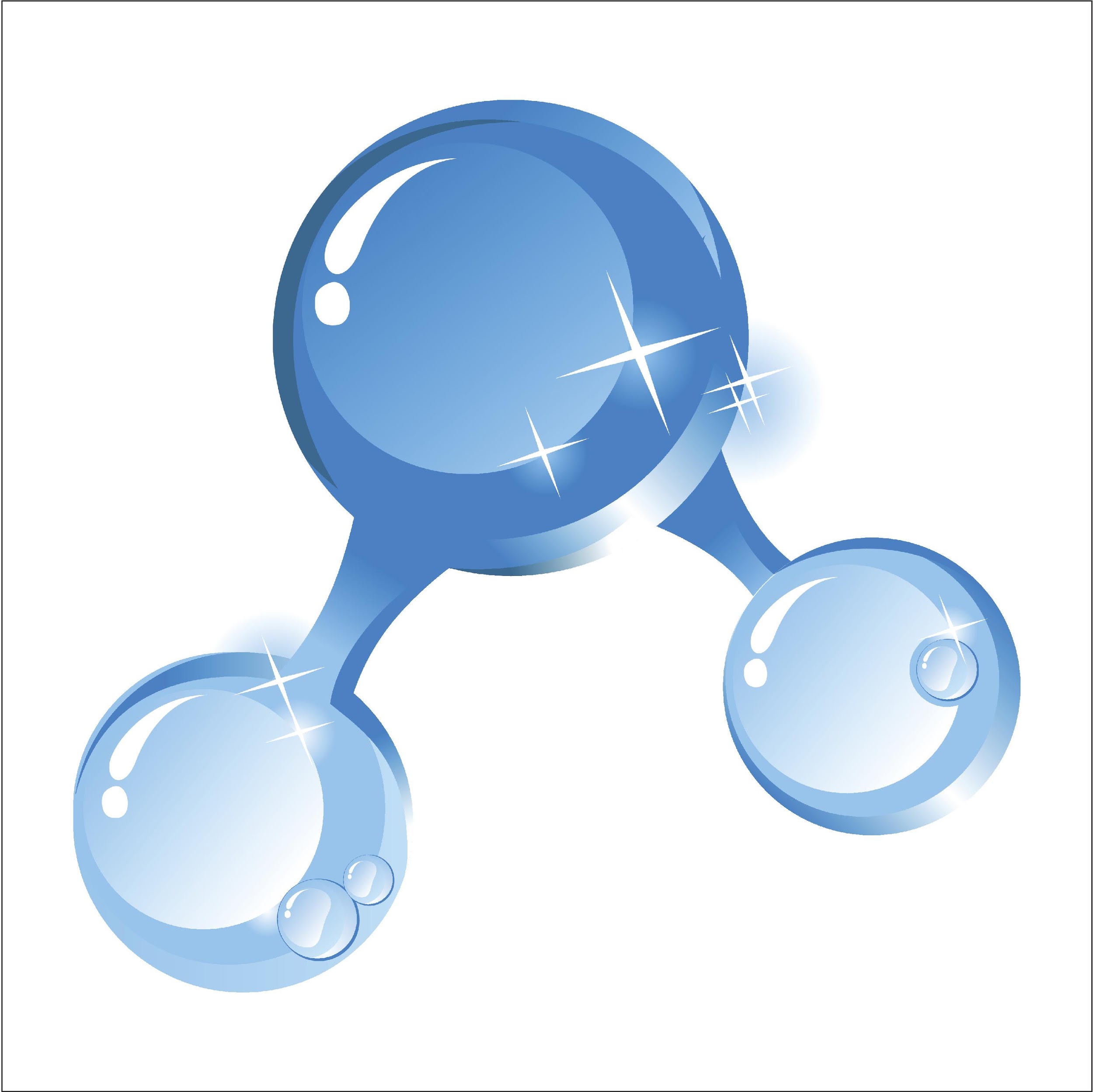 +
+
H
H
[Speaker Notes: Why is water polar?

[When oxygen and hydrogen bond, the side with oxygen is negative and the side with hydrogen is positive, so one side is negative  and the other is positive.]]
What is surface tension?
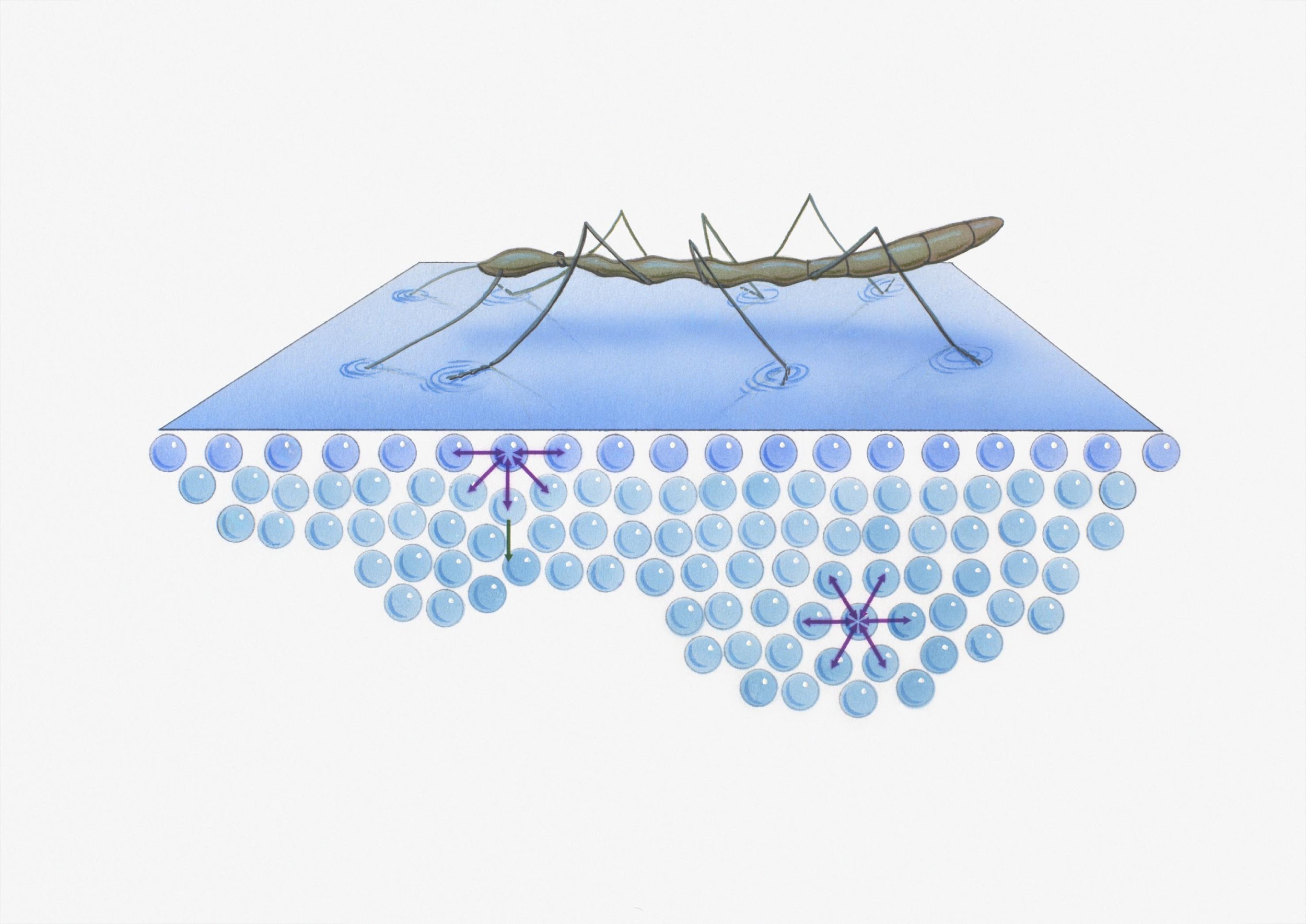 [Speaker Notes: What is surface tension? 

[Surface tension is created when molecules in a liquid, such as water, link together by polar attraction.]]
How is surface tension created?
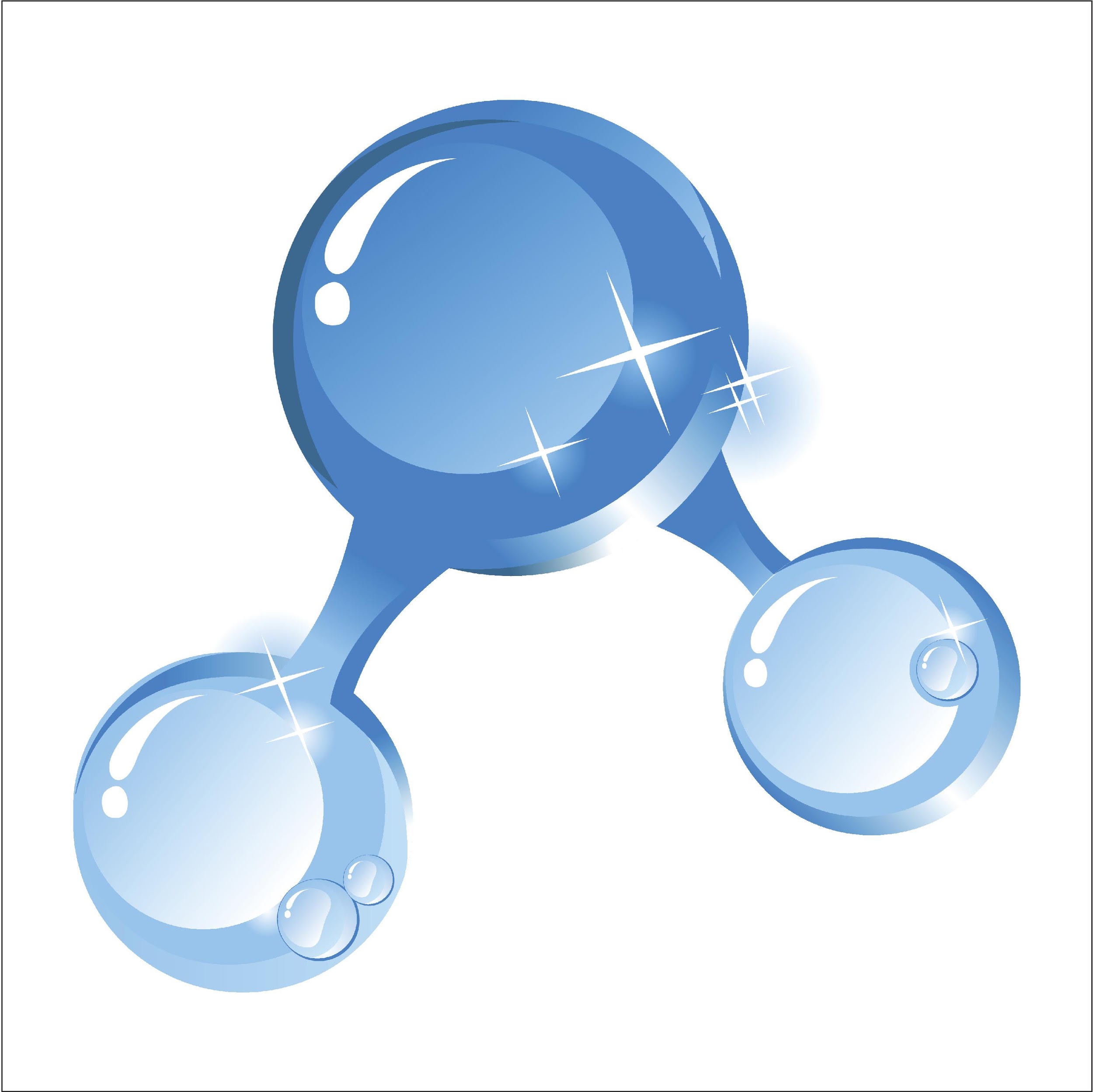 O
-
+
H
+
H
[Speaker Notes: How is surface tension created?

[Surface tension is created by molecules linked together by polar attraction.]]
Adhesion
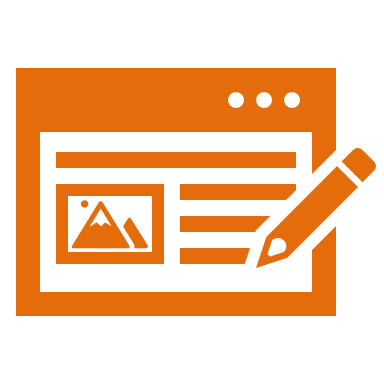 [Speaker Notes: Now let’s talk about another property of water, adhesion.]
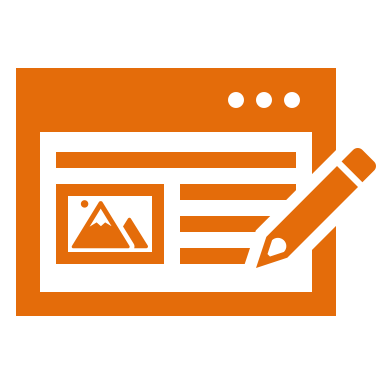 Adhesion: the ability of water molecules to stick to other types of molecules
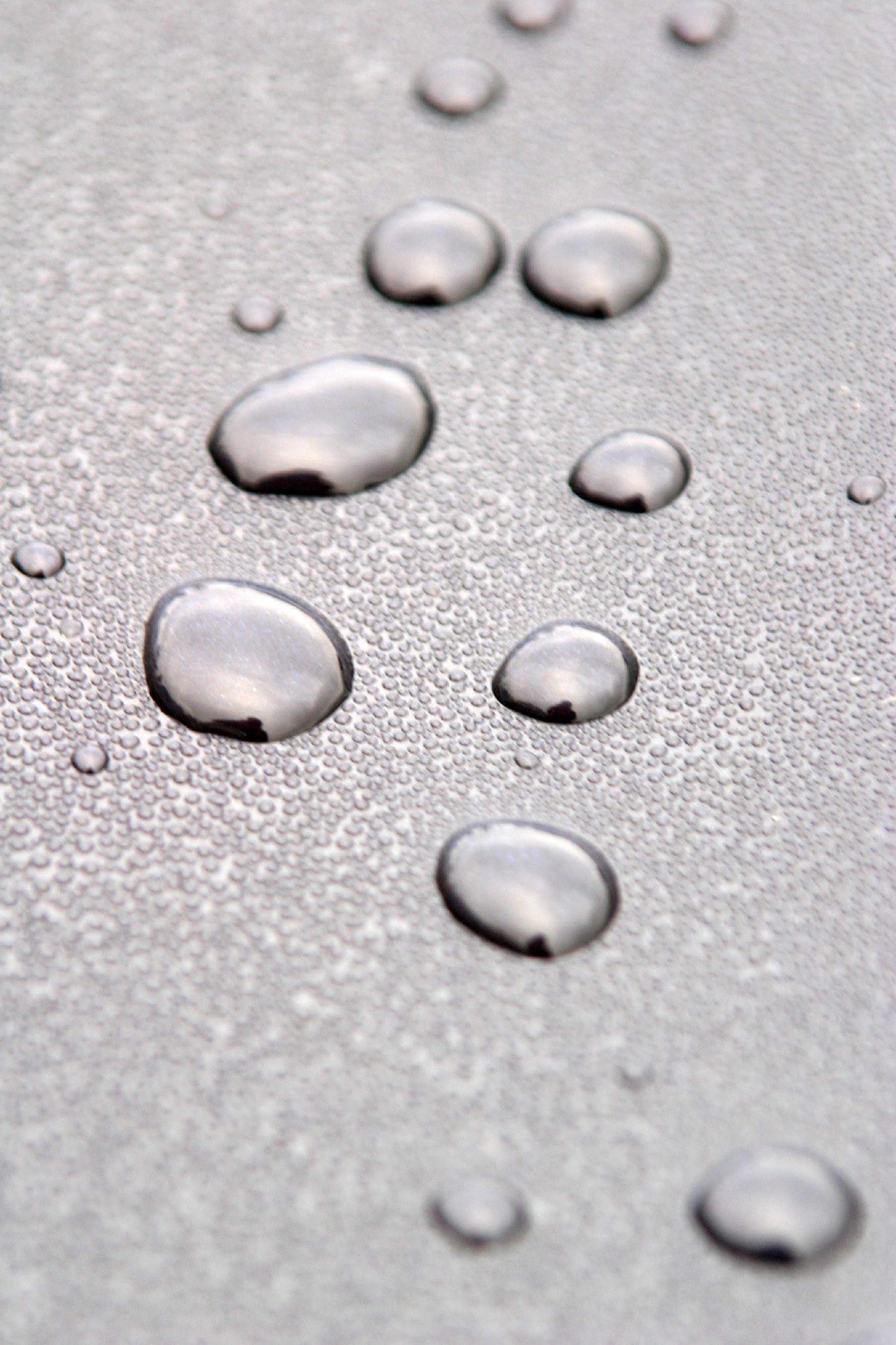 [Speaker Notes: Adhesion is the ability of water molecules to stick to other types of molecules.]
[Speaker Notes: Now let’s pause for a moment to check your understanding.]
What is adhesion?
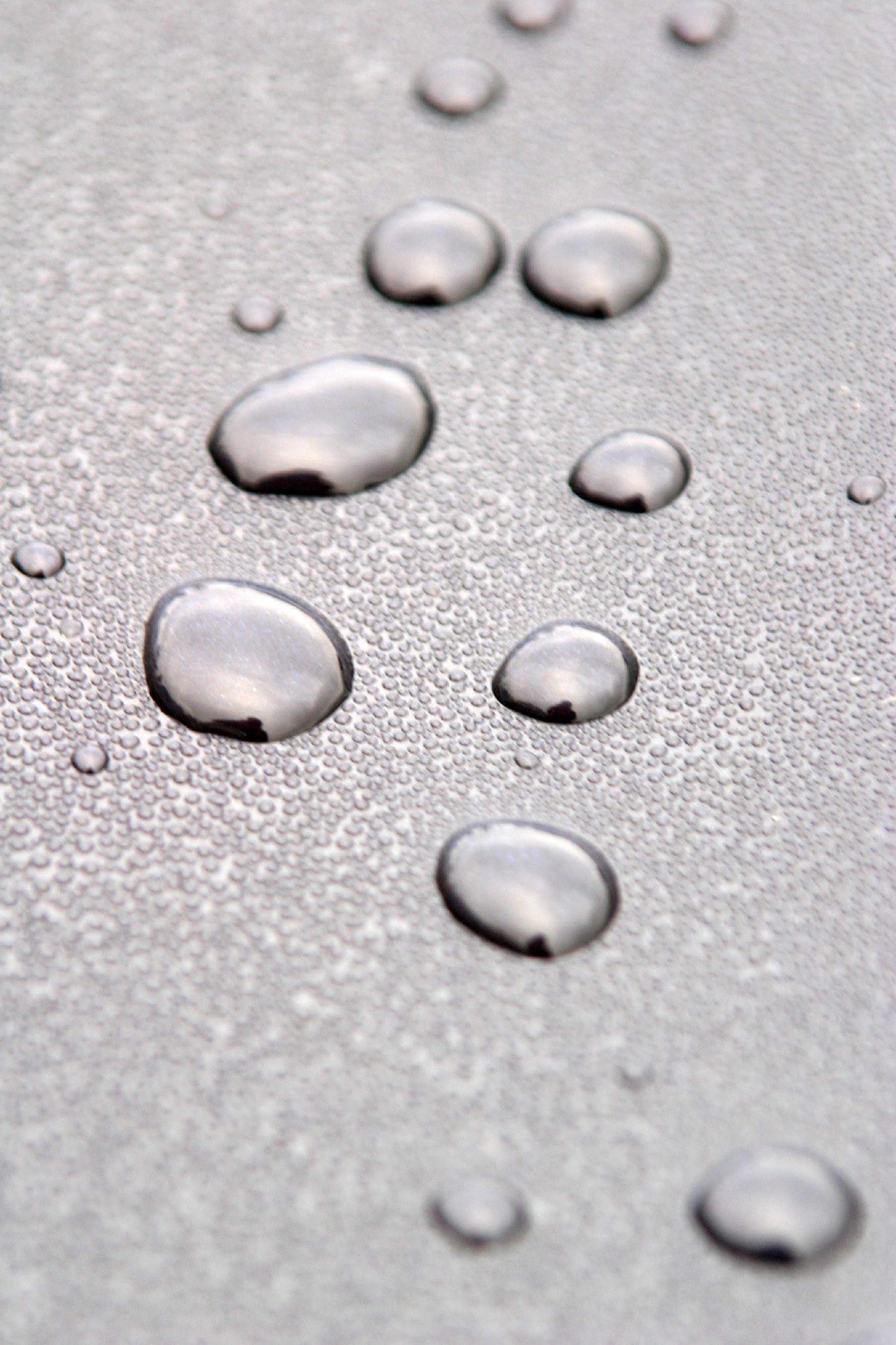 [Speaker Notes: What is adhesion?

[Adhesion is the ability of water molecules to stick to other types of molecules.]]
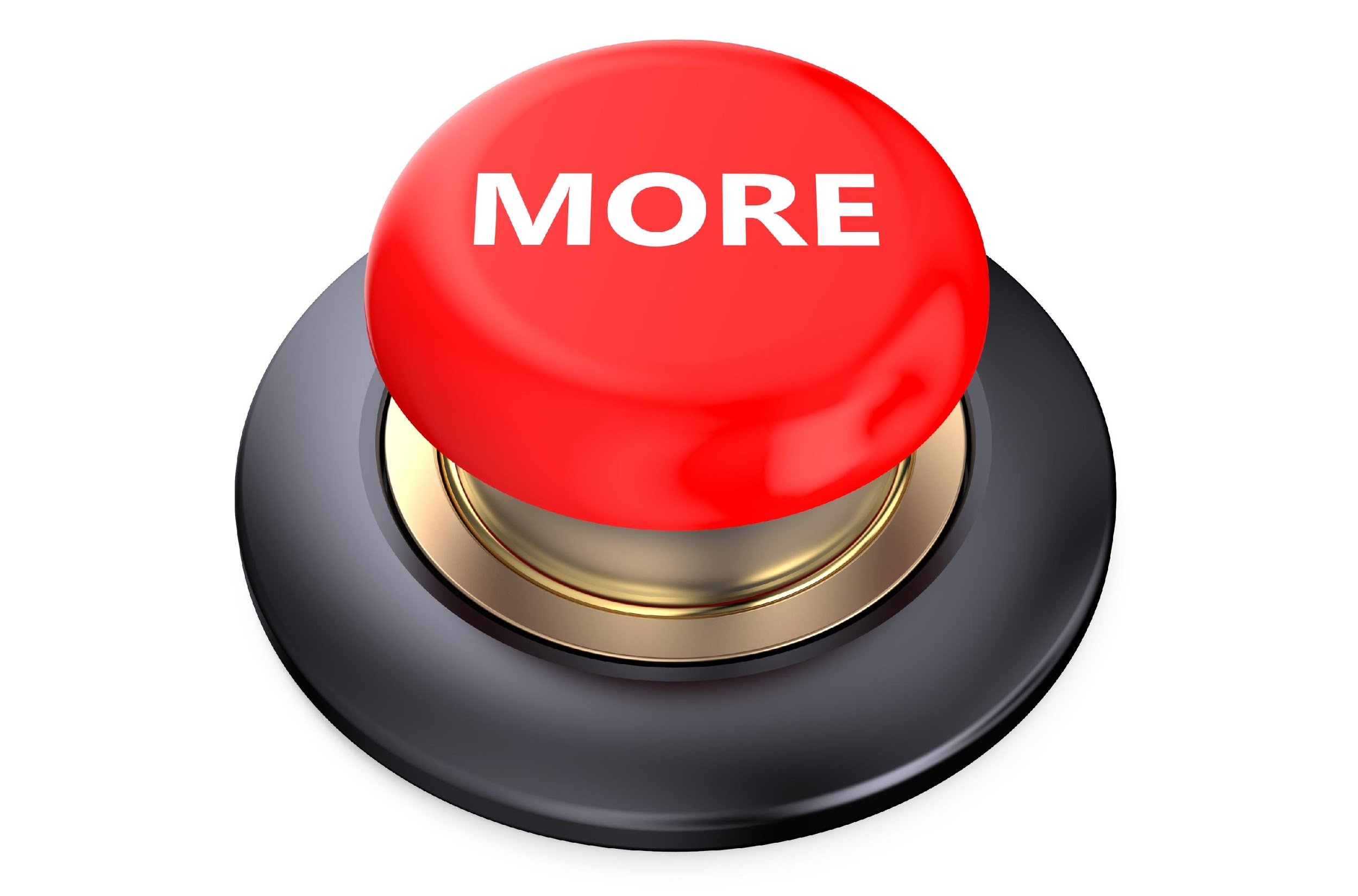 [Speaker Notes: That is the basic definition, but there is a bit more you need to know.]
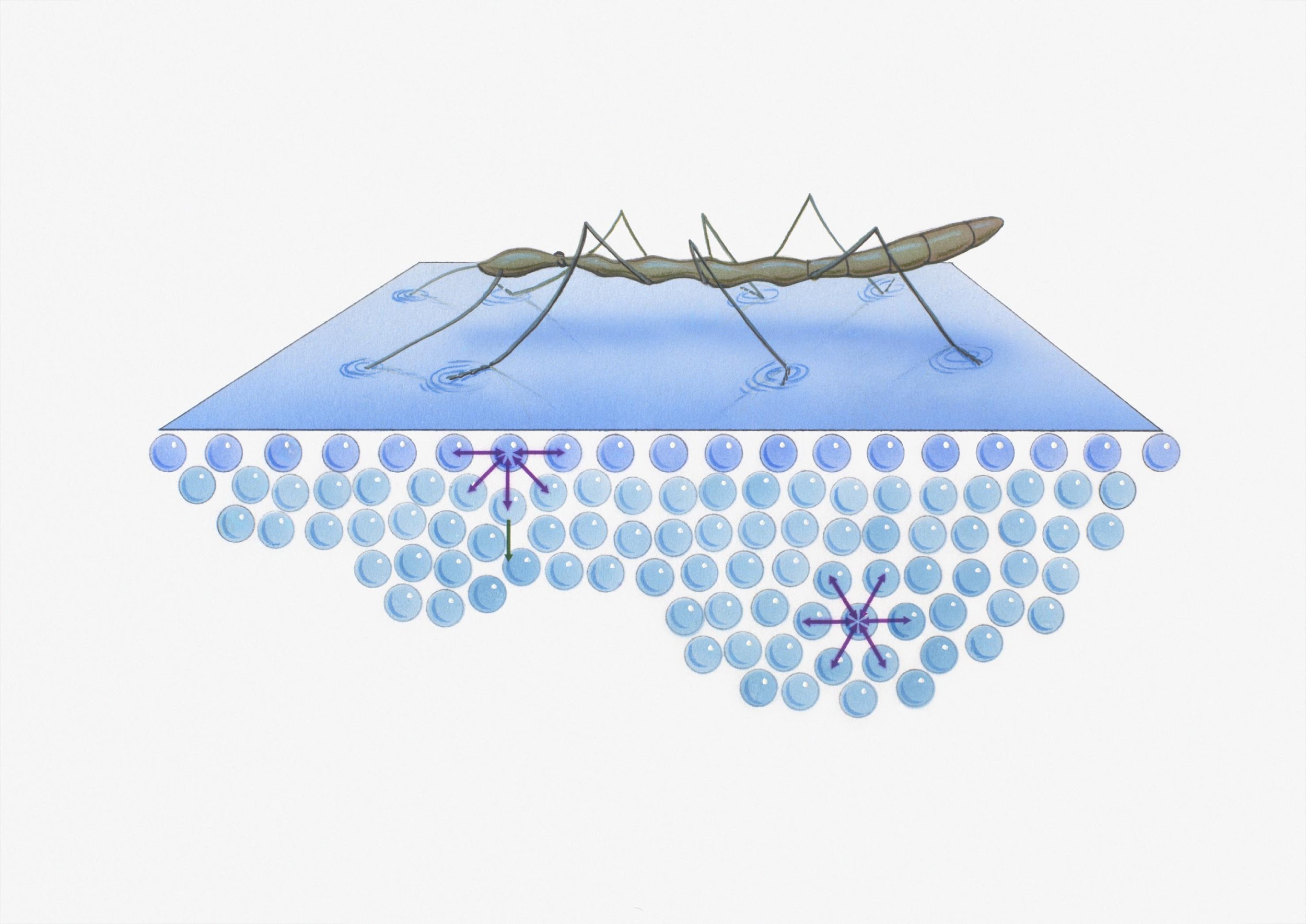 [Speaker Notes: Water molecules stick to other types of molecules—or adhere—more easily than they stick to each other. Water molecules at the surface adhere with the molecules that make up other surfaces.]
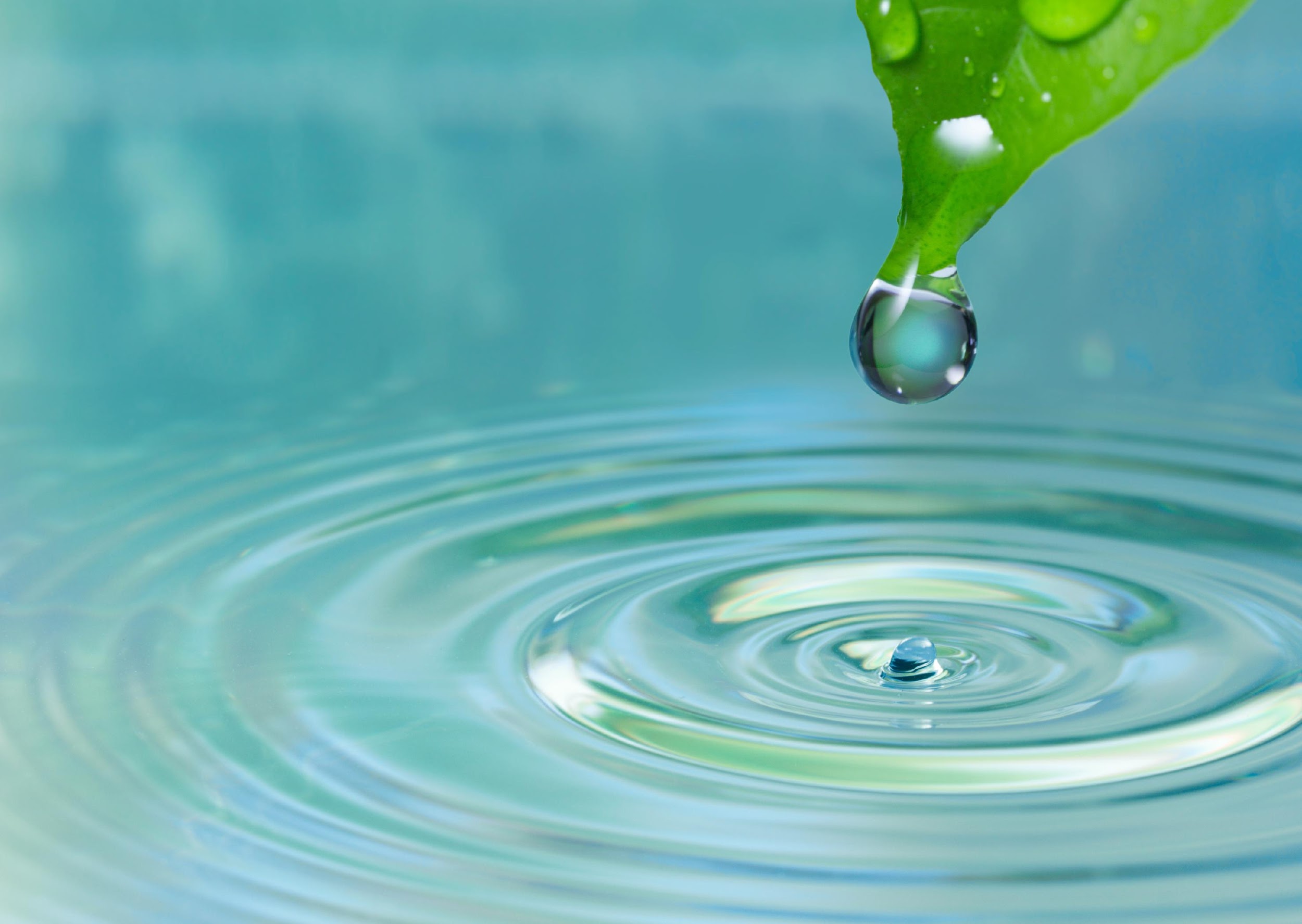 [Speaker Notes: And it drops very slowly off of this leaf because of adhesion. The water molecules are different than the molecules that form the leaf so they adhere.]
[Speaker Notes: Now let’s pause for a moment to check your understanding.]
Adhesion: the ability of water molecules to _____ to other types of molecules
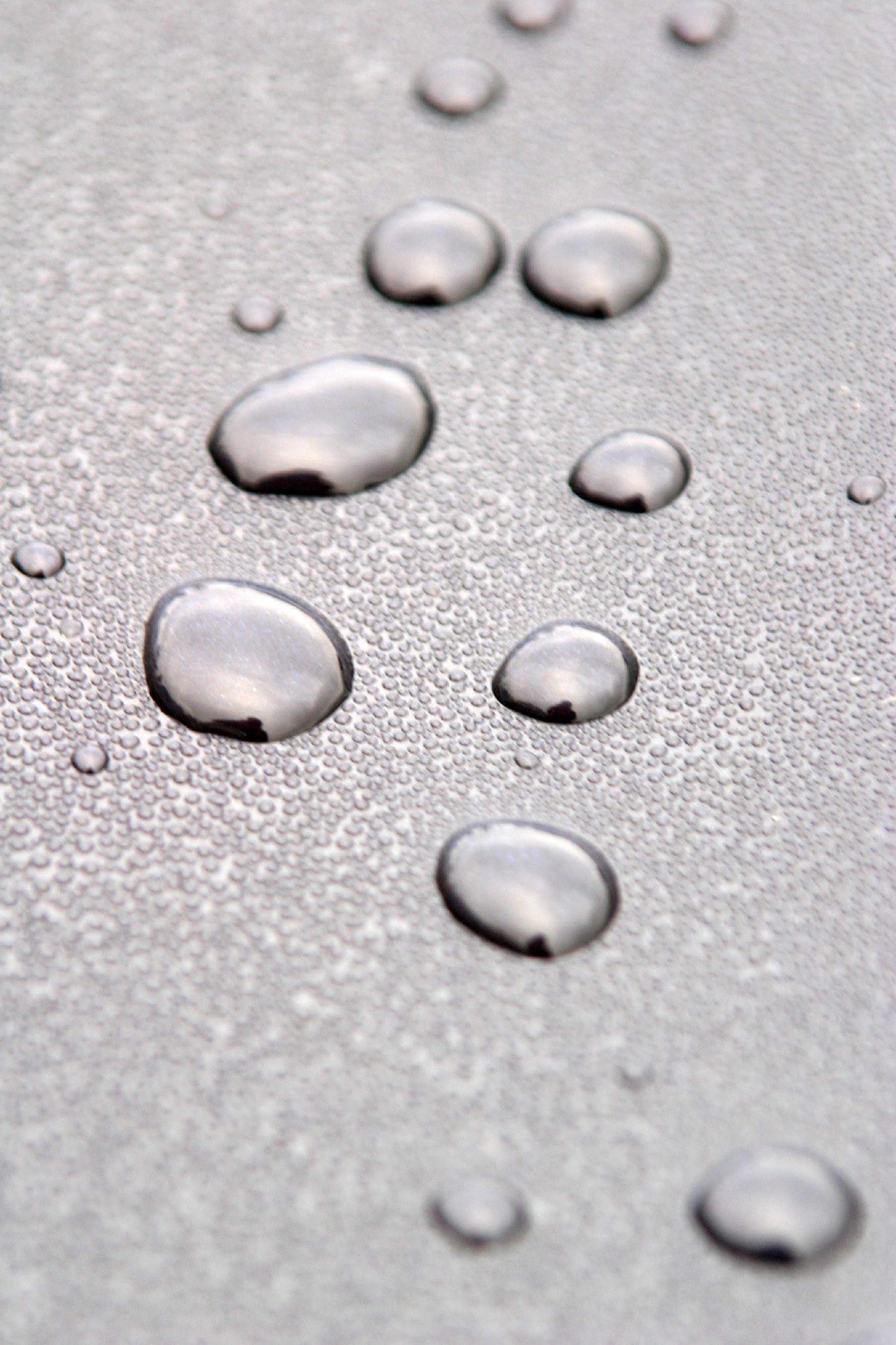 [Speaker Notes: Adhesion is the ability of water molecules to ______ to other types of molecules.]
Adhesion: the ability of water molecules to stick to other types of molecules
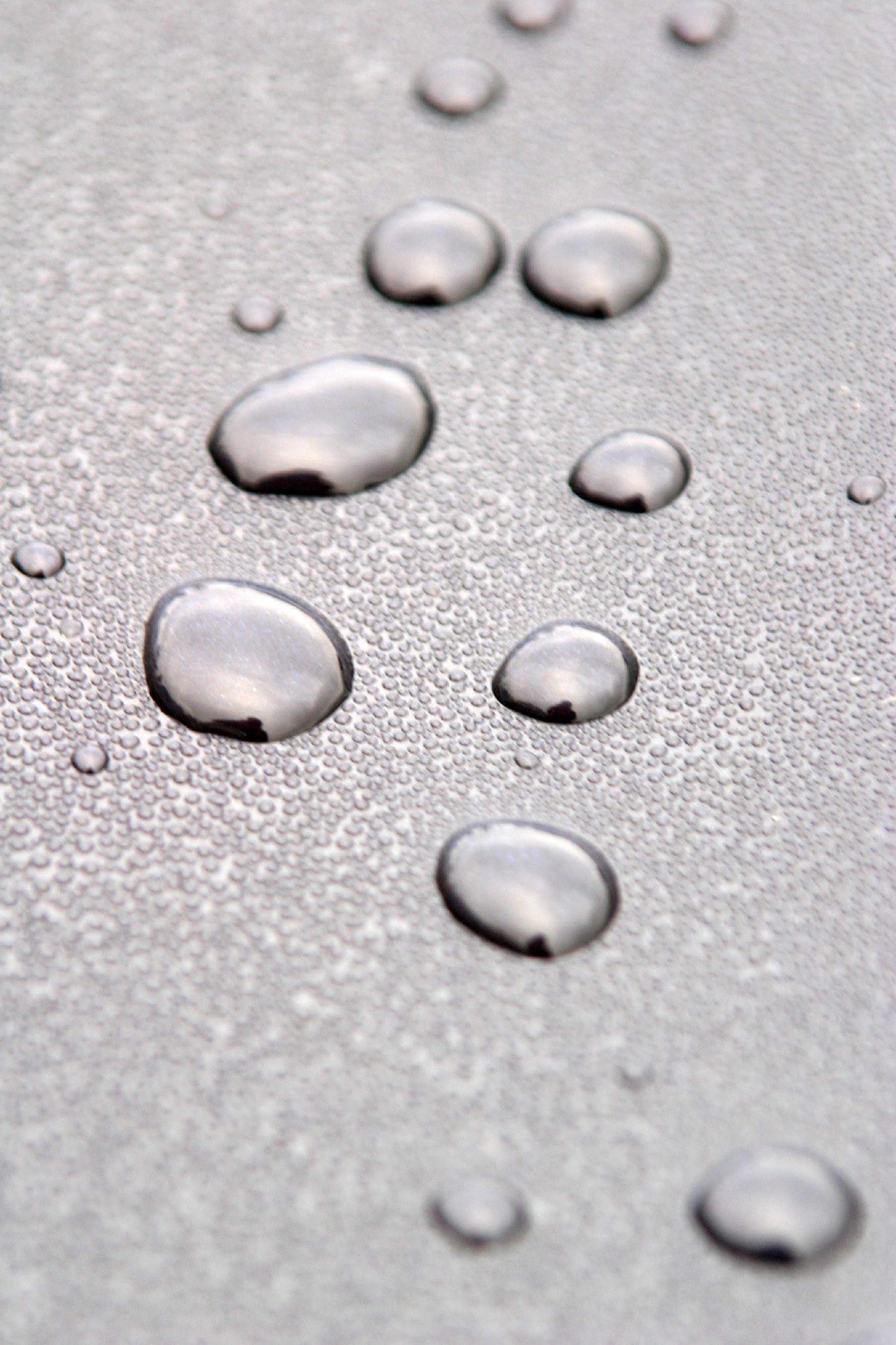 [Speaker Notes: Adhesion is the ability of water molecules to stick to other types of molecules.]
True/False: Water molecules stick more easily to each other than other molecules.
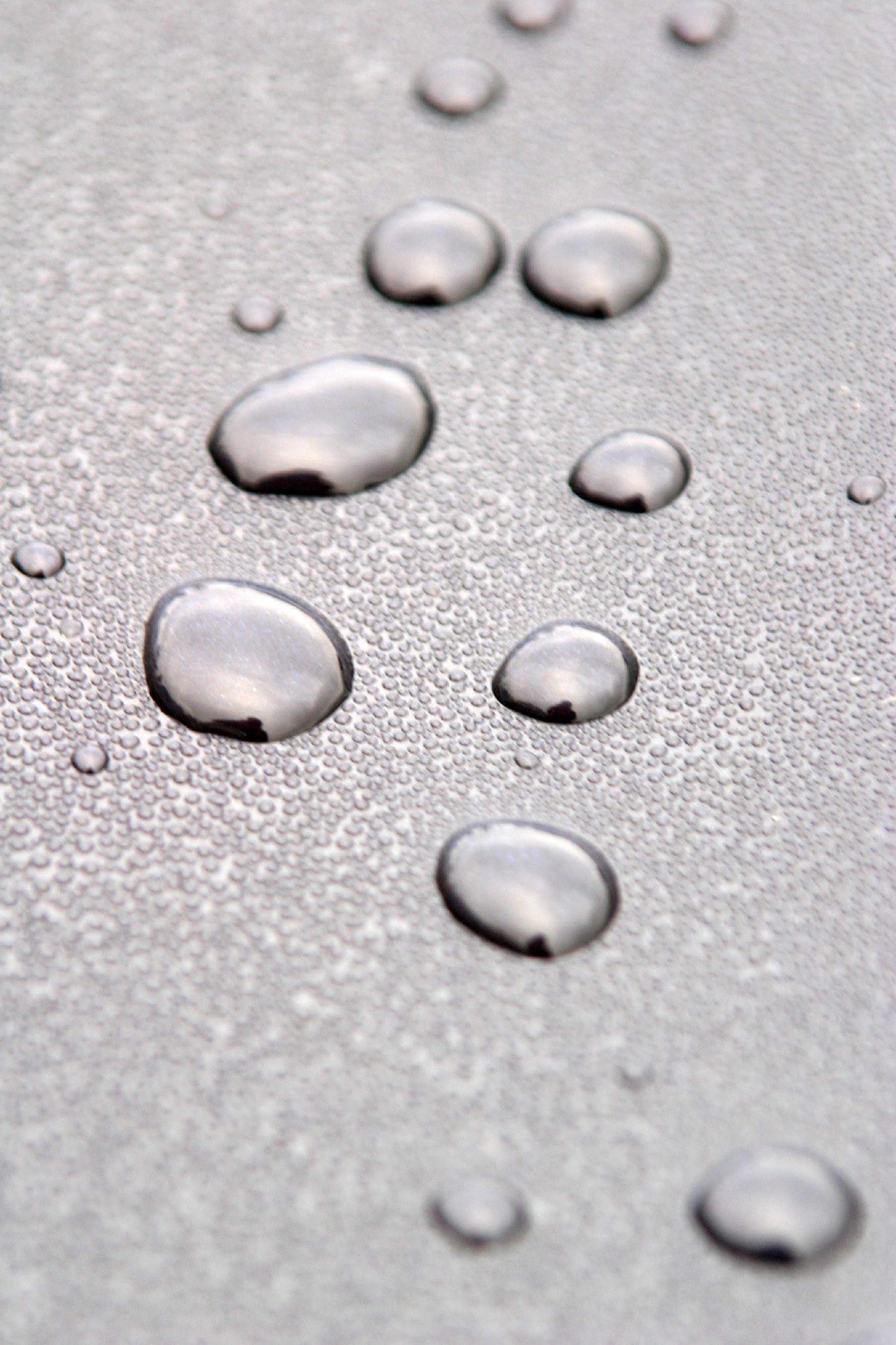 [Speaker Notes: True/False: Water molecules stick more easily to each other than other molecules.]
True/False: Water molecules stick more easily to each other than other molecules.
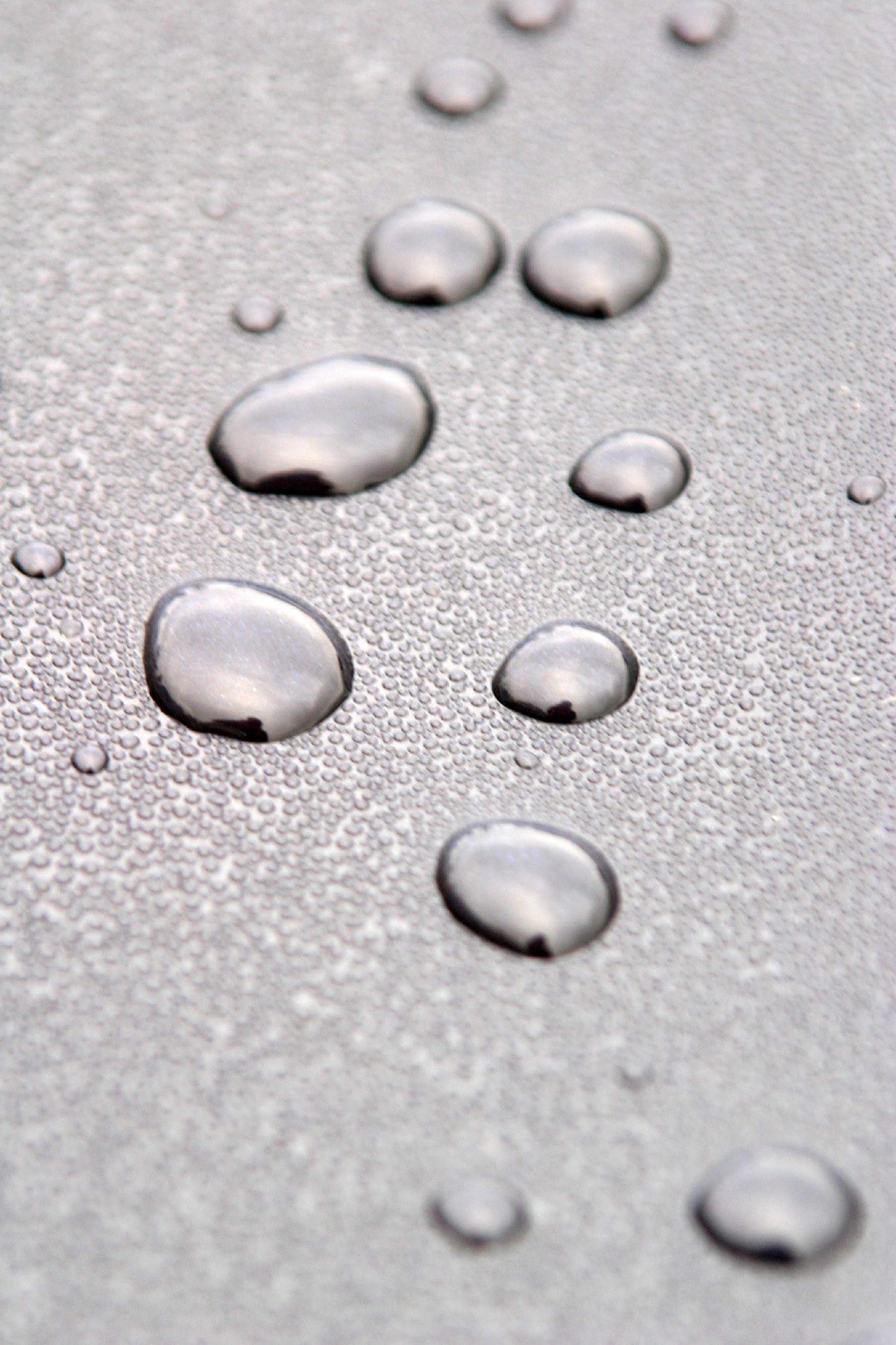 [Speaker Notes: True/False: Water molecules stick more easily to each other than other molecules. 

Water molecules stick more easily to other molecules than to each other.]
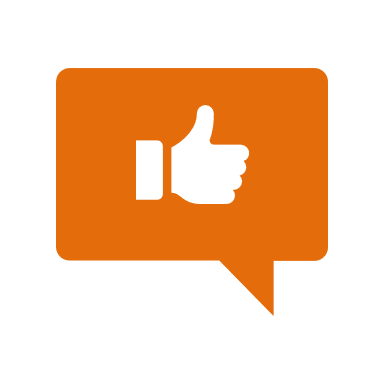 [Speaker Notes: Now, let’s talk about some examples of adhesion.]
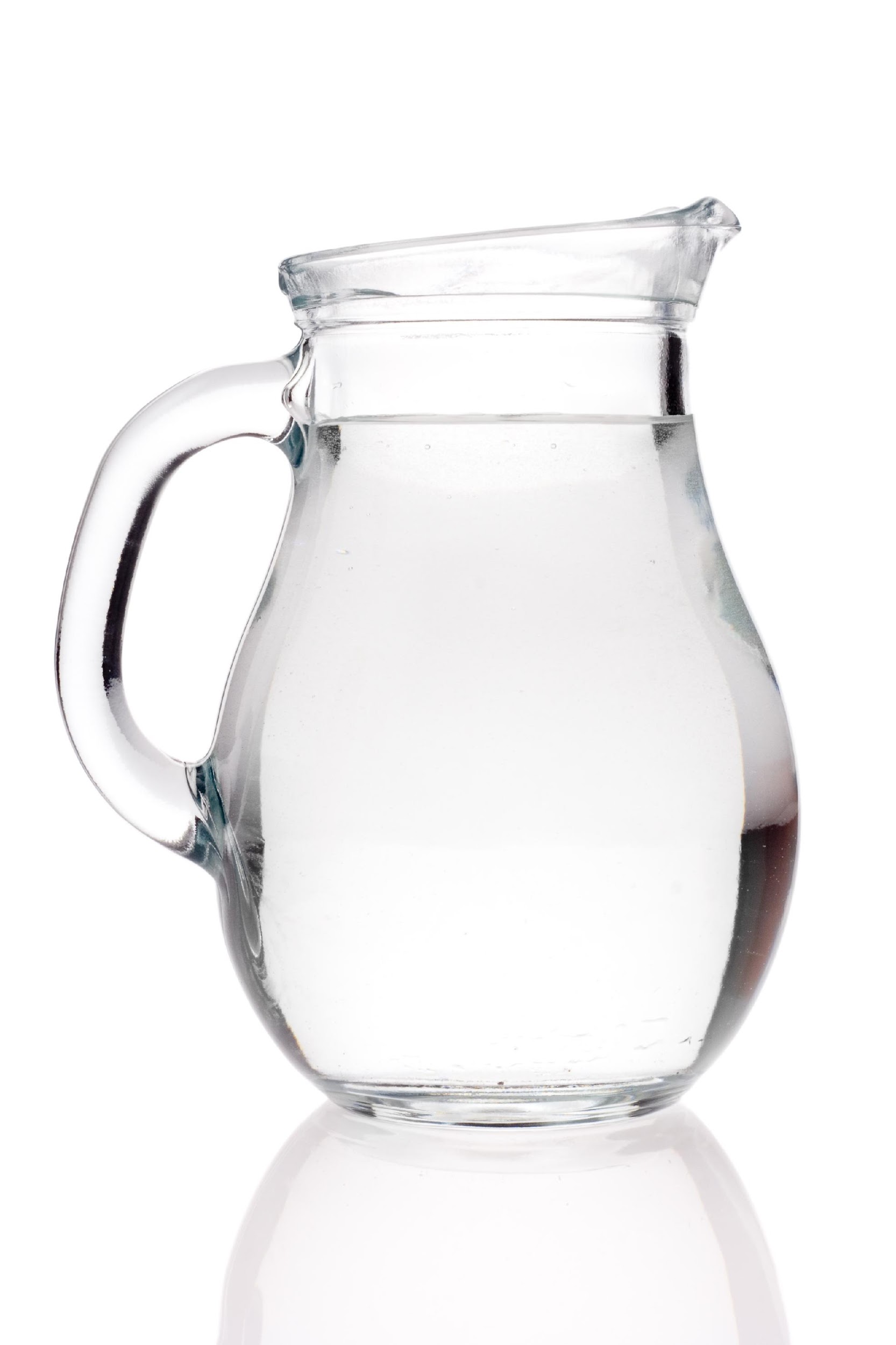 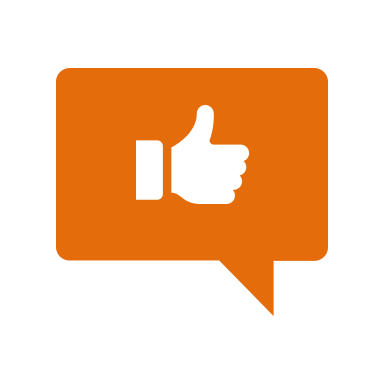 [Speaker Notes: This water adheres to the sides of the jar. They are made of different types of molecules.]
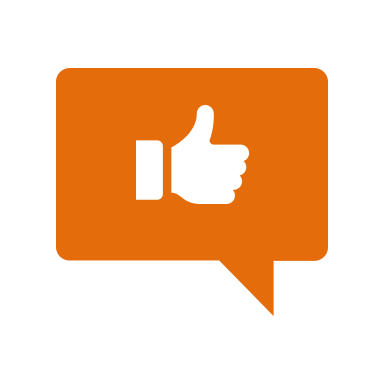 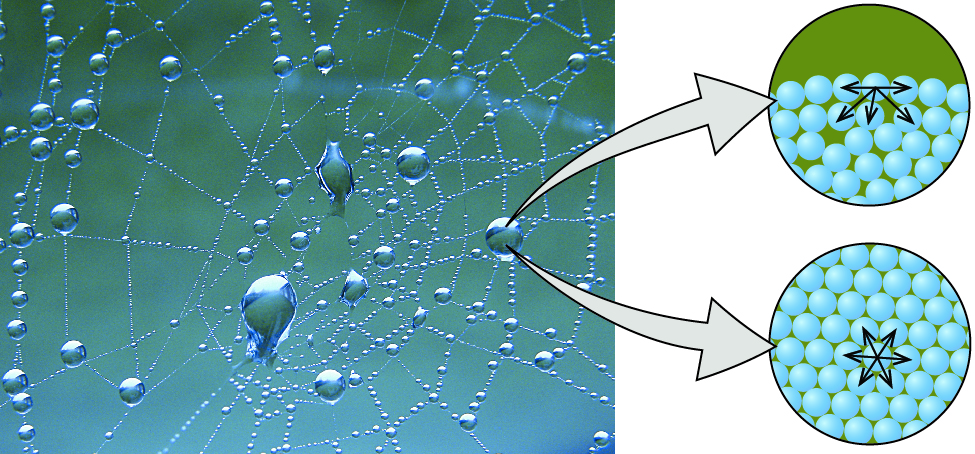 [Speaker Notes: Water droplets adhere to the spider web. They are made up different types of molecules.]
[Speaker Notes: Now let’s pause for a moment to check your understanding.]
What is an example of adhesion that we did not discuss?
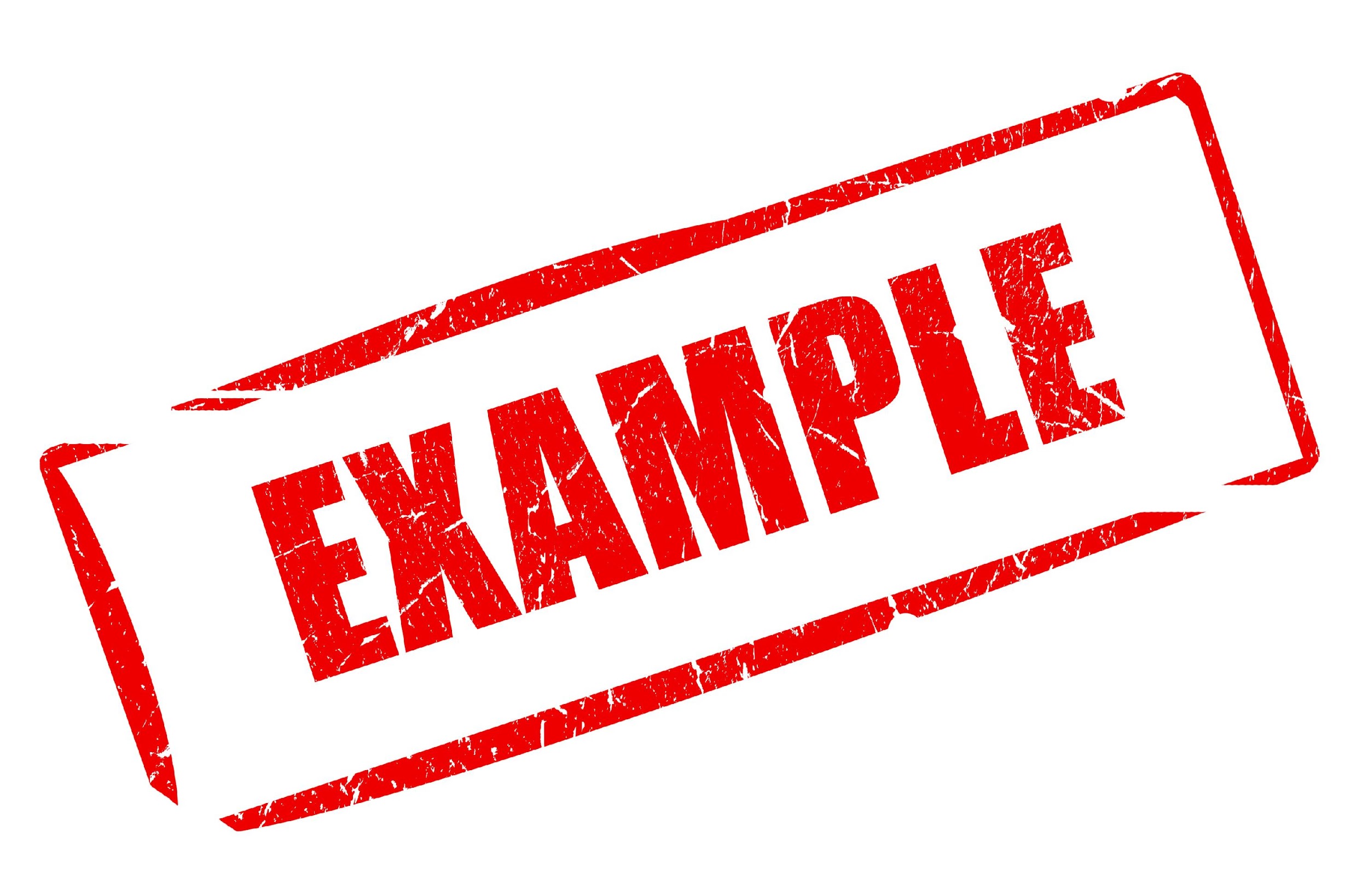 [Speaker Notes: What is an example of adhesion that we did not discuss?]
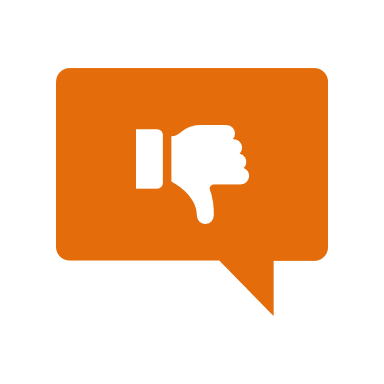 [Speaker Notes: Next, let’s talk about some non-examples of adhesion.]
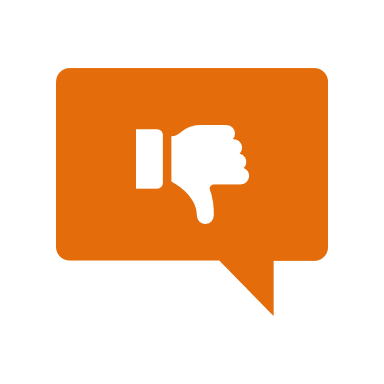 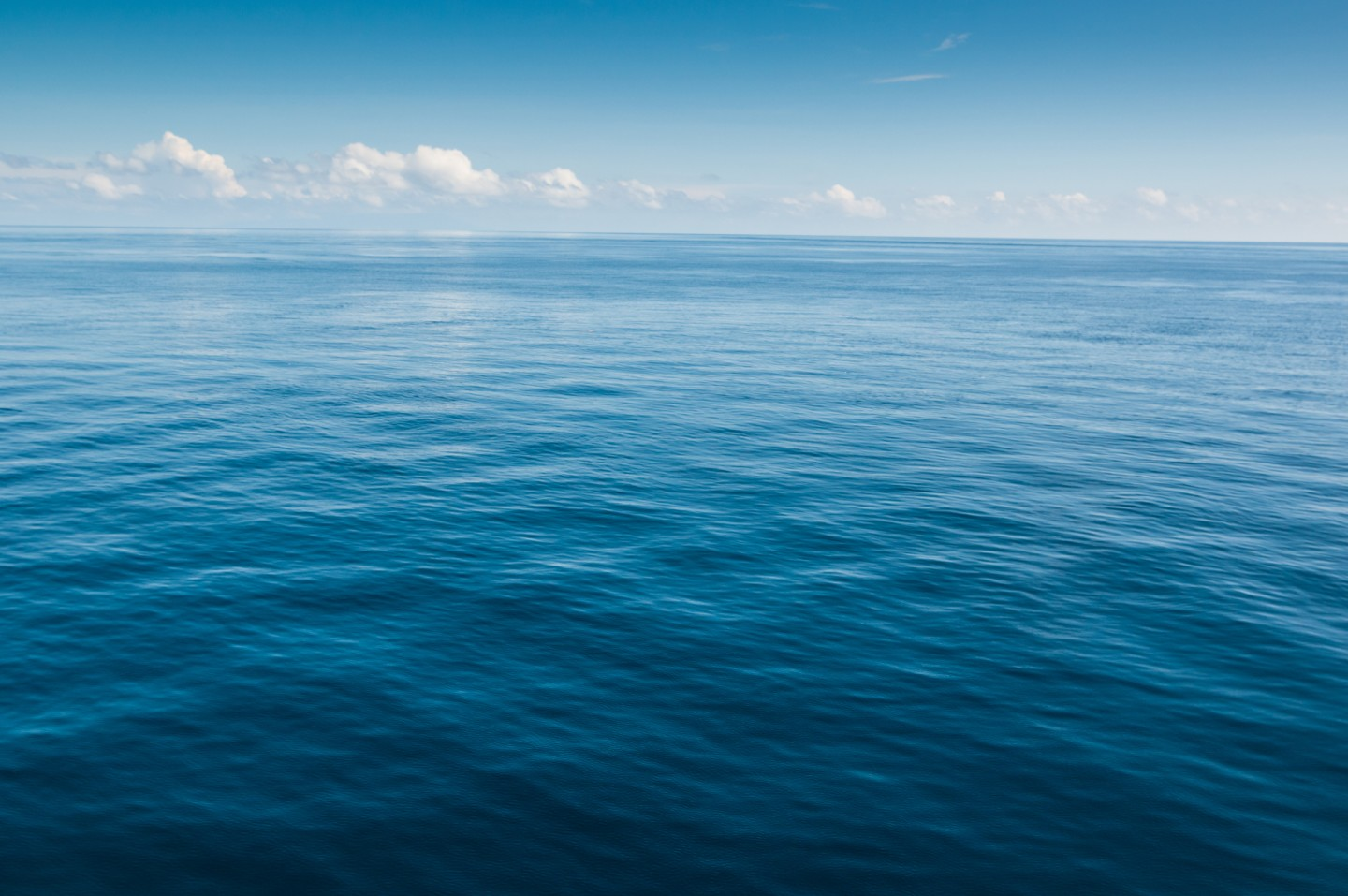 [Speaker Notes: In the ocean water molecules stick together by sticking to other water molecules. This is not an example of adhesion because water molecules are sticking to each other.]
[Speaker Notes: Now let’s pause for a moment to check your understanding.]
Why is the ocean a non-example of adhesion?
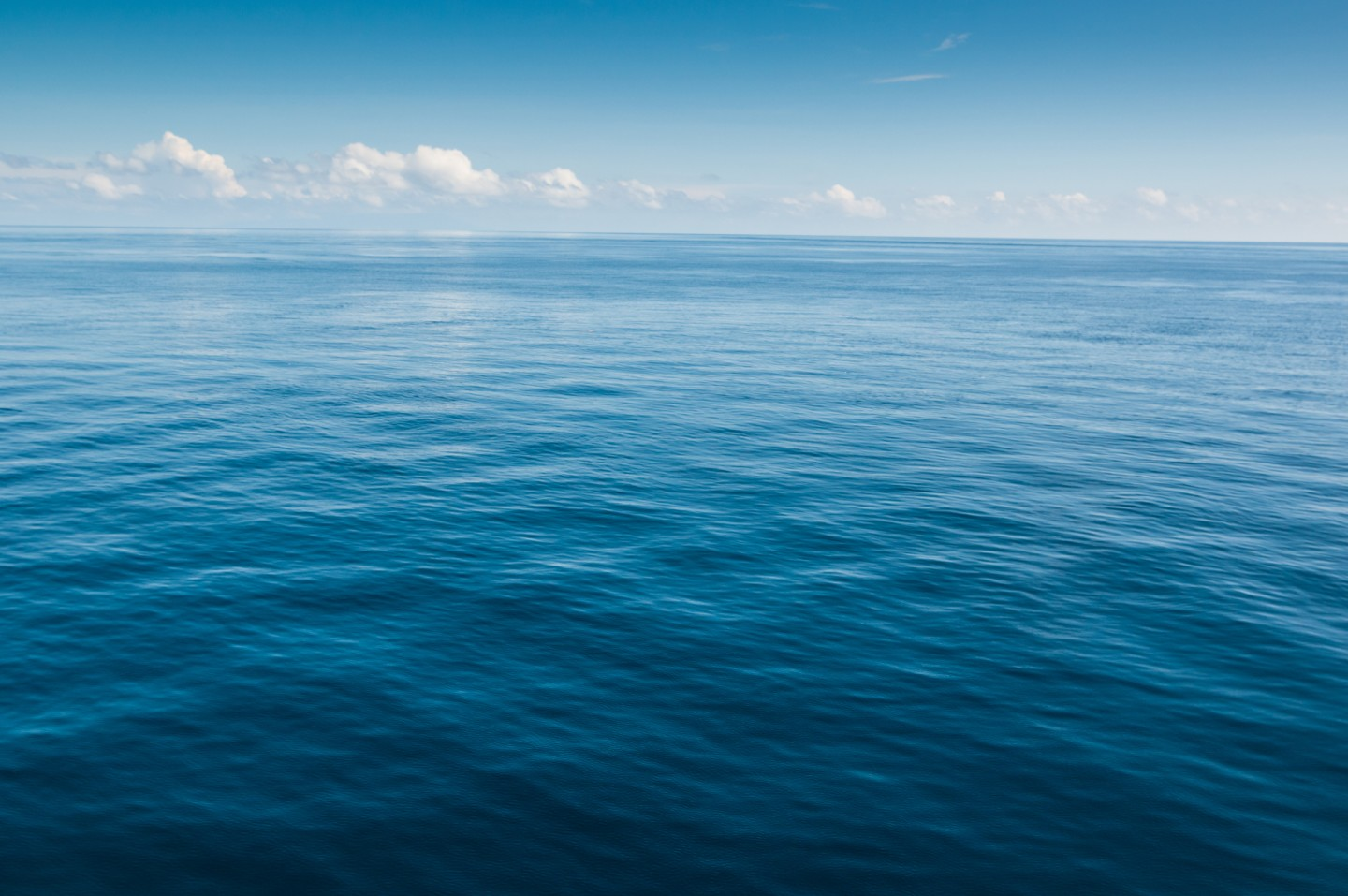 [Speaker Notes: Why is the ocean a non-example of adhesion?

[In the ocean, water molecules stick together by sticking to other water molecules. In adhesion, water molecules stick to other types of molecules.]]
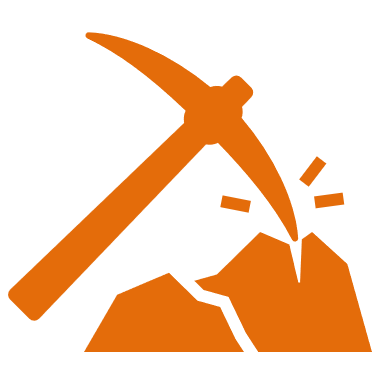 [Speaker Notes: Now, we are going to breakdown the word adhesion.]
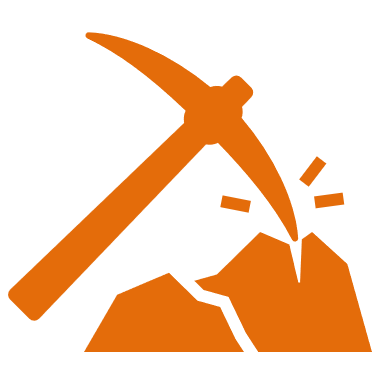 Adhesion

Ad       -hes  -ion
[Speaker Notes: The word adhesion can be broken into three parts.  The prefix “ad”, root word “-hes”, and the suffix “-ion.”]
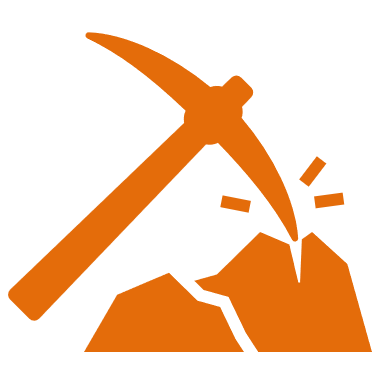 Adhesion

     Ad
Prefix “to”
[Speaker Notes: The prefix ad means “to”.]
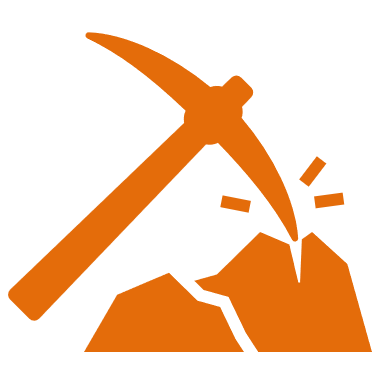 Adhesion

     hes
From Latin haerere “to stick”
[Speaker Notes: The root hes comes from the latin word haerere which means to stick.]
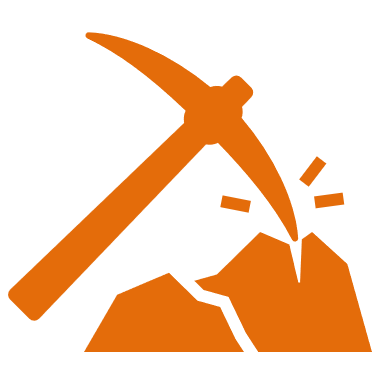 Adhesion

                  ion
Suffix ion “the state of”; Noun form of an adjective
[Speaker Notes: The suffix “ion” means “the state of”, and is used in English to form a noun from a Latin adjective in this case harere.]
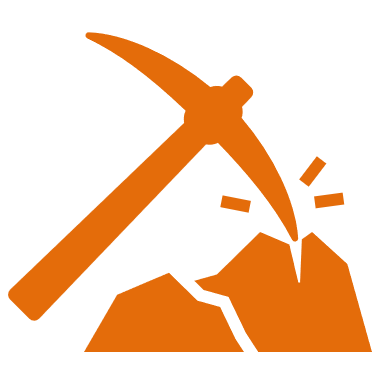 Ad    hes   ion

Adhesion
The ability to stick together
[Speaker Notes: So, when you put it all together, you get the definition: the ability to stick together.]
[Speaker Notes: Let’s check-in for understanding.]
How can we use the word parts of adhesion help us remember the definition of the term?
Adhesion

Ad       -hes  -ion
[Speaker Notes: How can we use the word parts of adhesion help us remember the definition of the term?

[The prefix ad means “to”.

The root hes comes from the latin word haerere which means to stick. 

The suffix “ion” means “the state of”, and is used in English to form a noun from a Latin adjective in this case harere. 

So, when you put it all together, you get the definition: the ability to stick together.]]
What is adhesion?
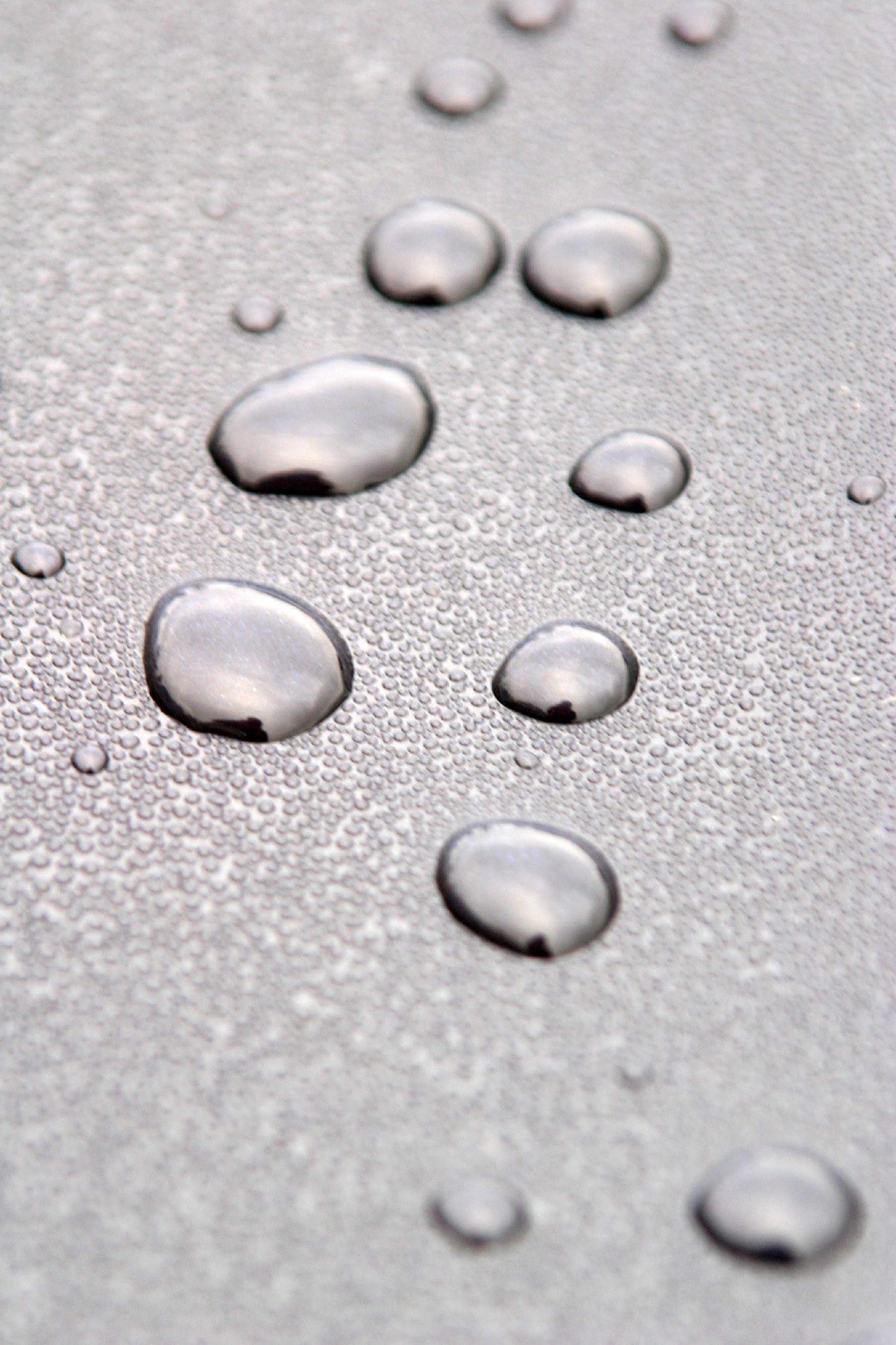 [Speaker Notes: What is adhesion?

[Adhesion is the ability of water molecules to stick to other types of molecules.]]
What is the difference between surface tension and adhesion?
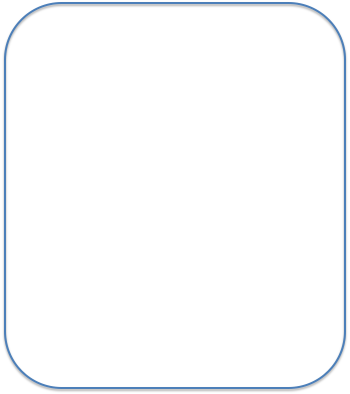 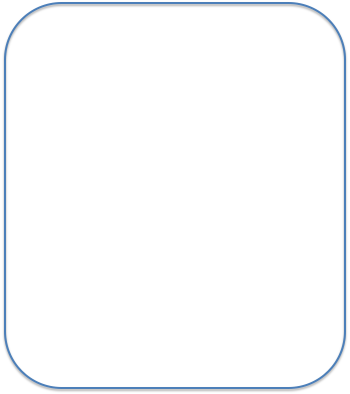 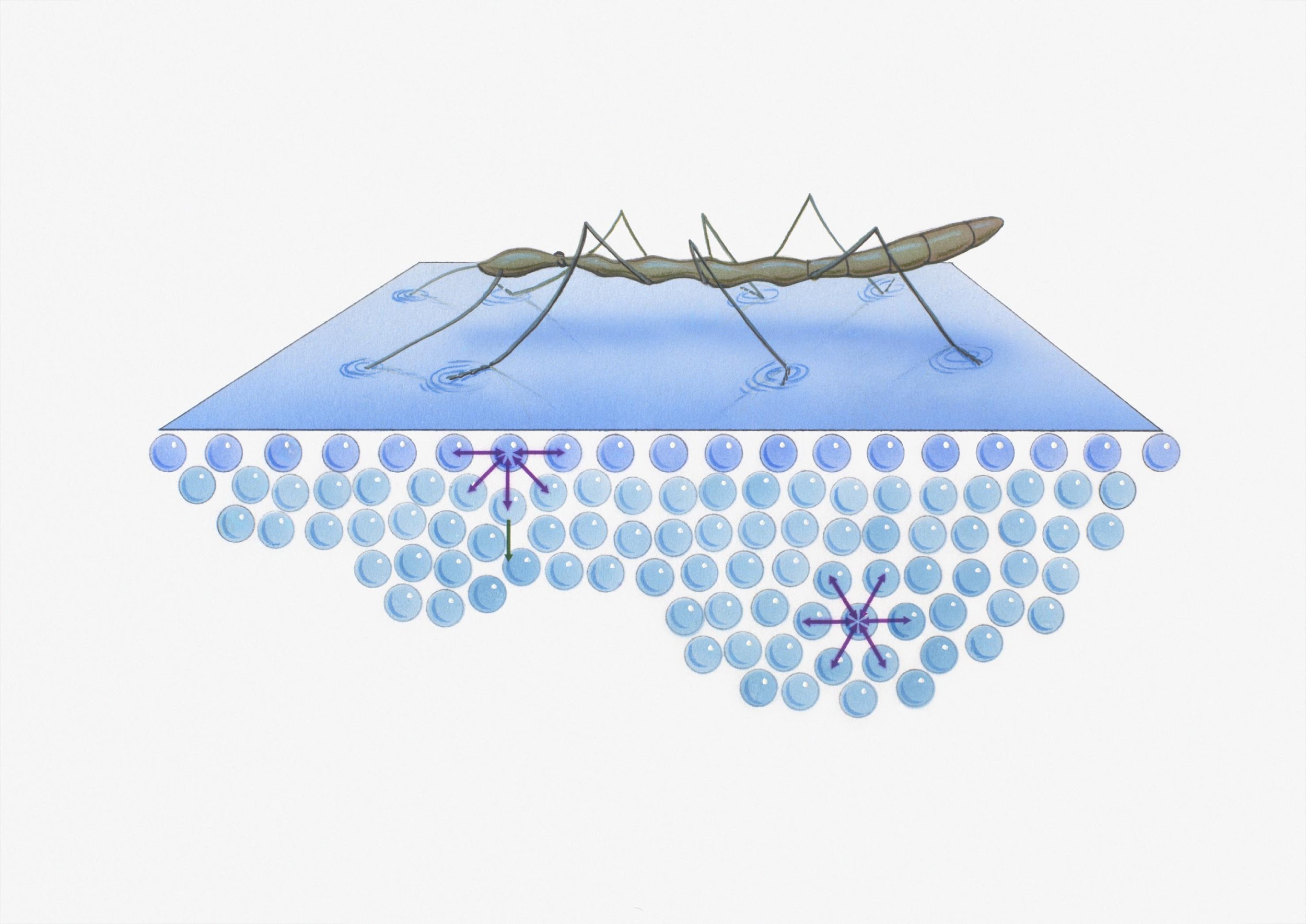 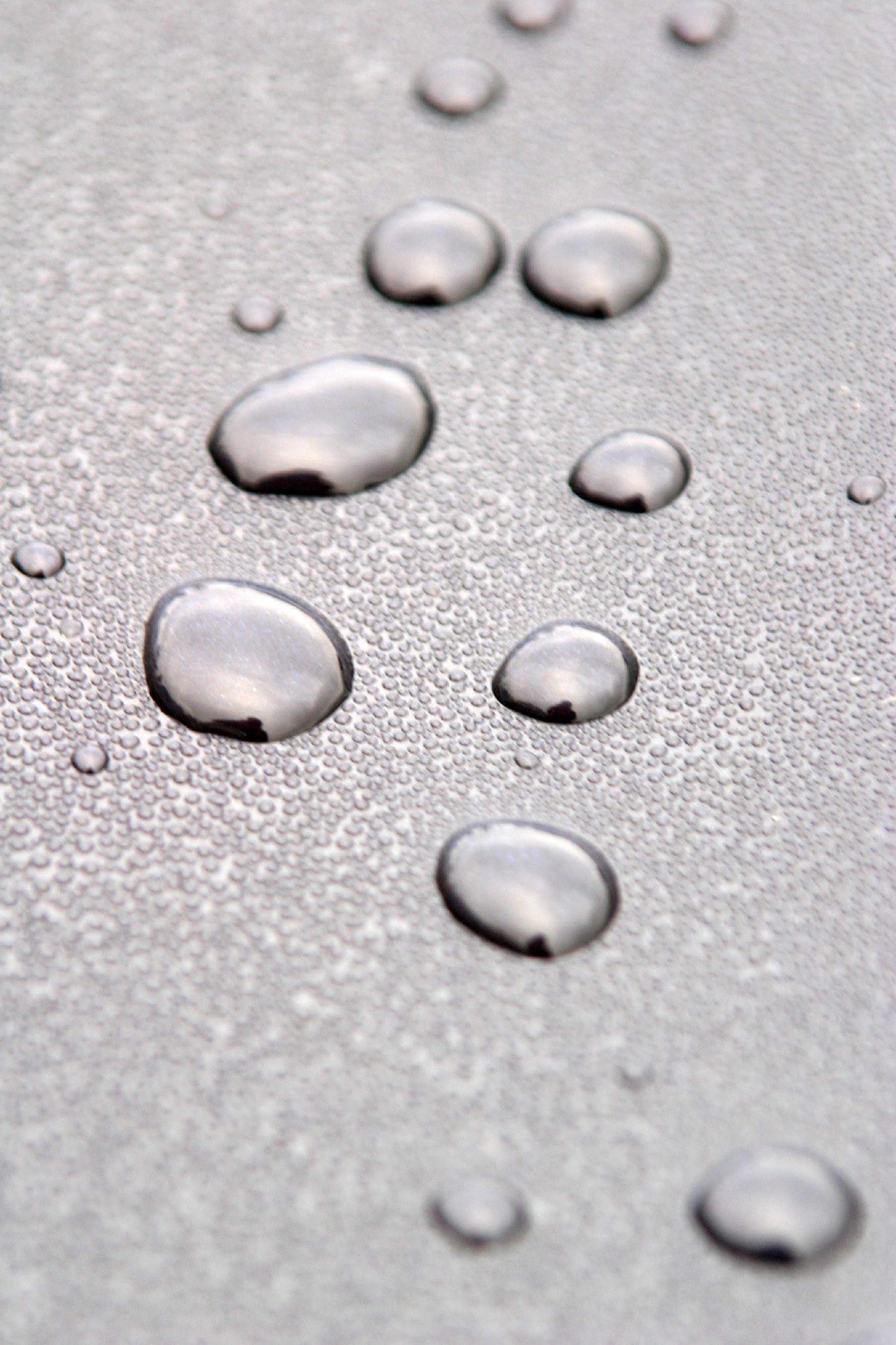 [Speaker Notes: What is the difference between surface tension and adhesion?

[Adhesion is when water molecules stick to other molecules. Surface tension is the property of water that lets it resist an external force.]]
List the properties of water you have learned so far.
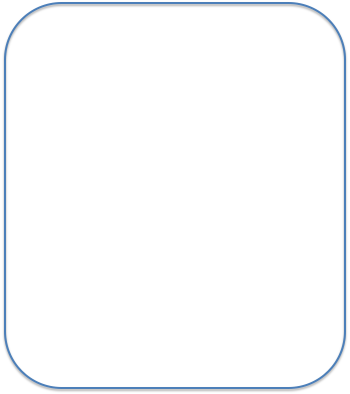 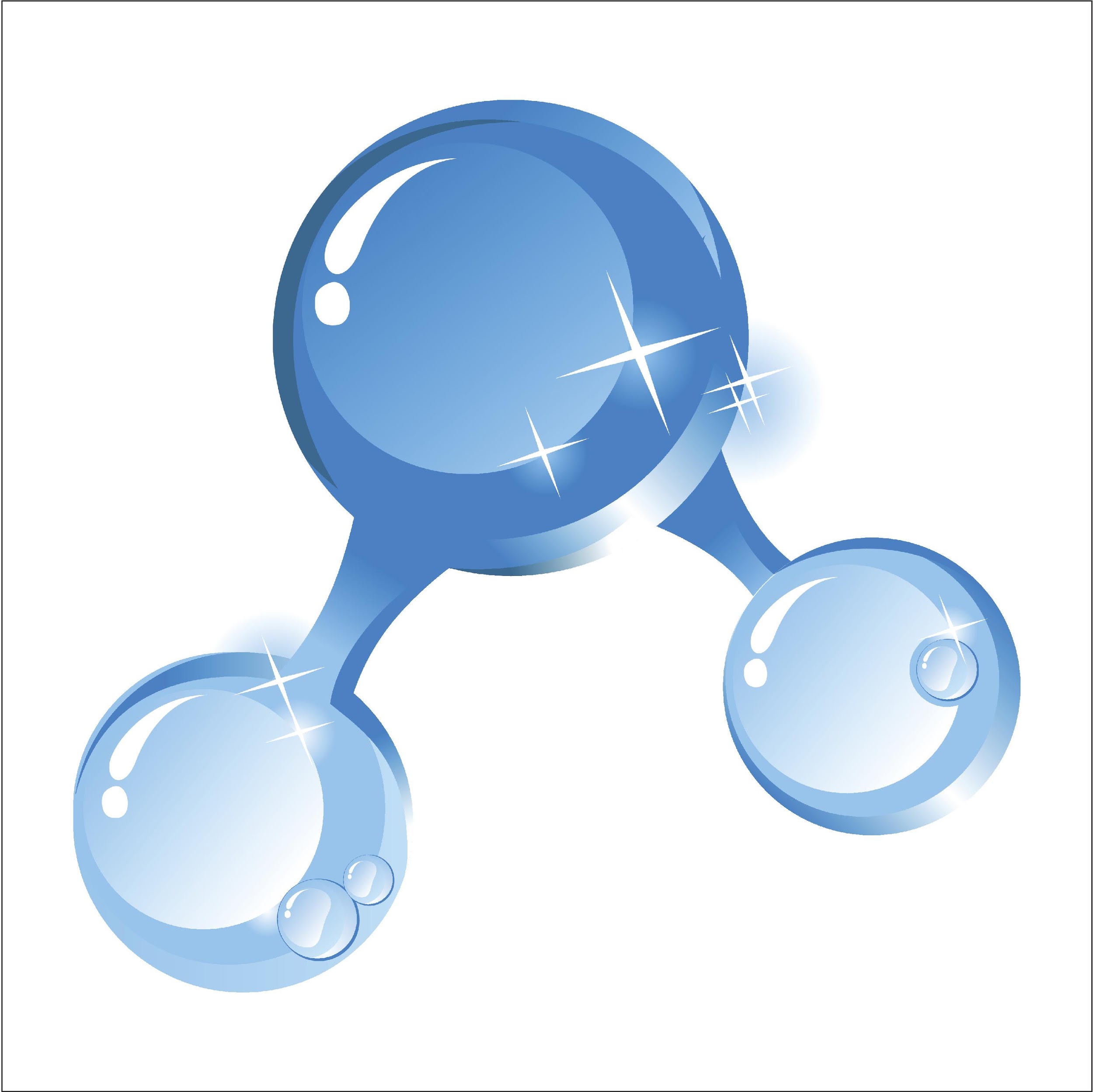 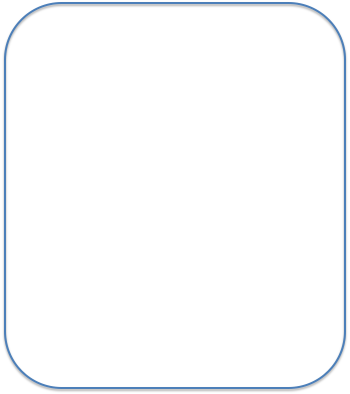 O
-
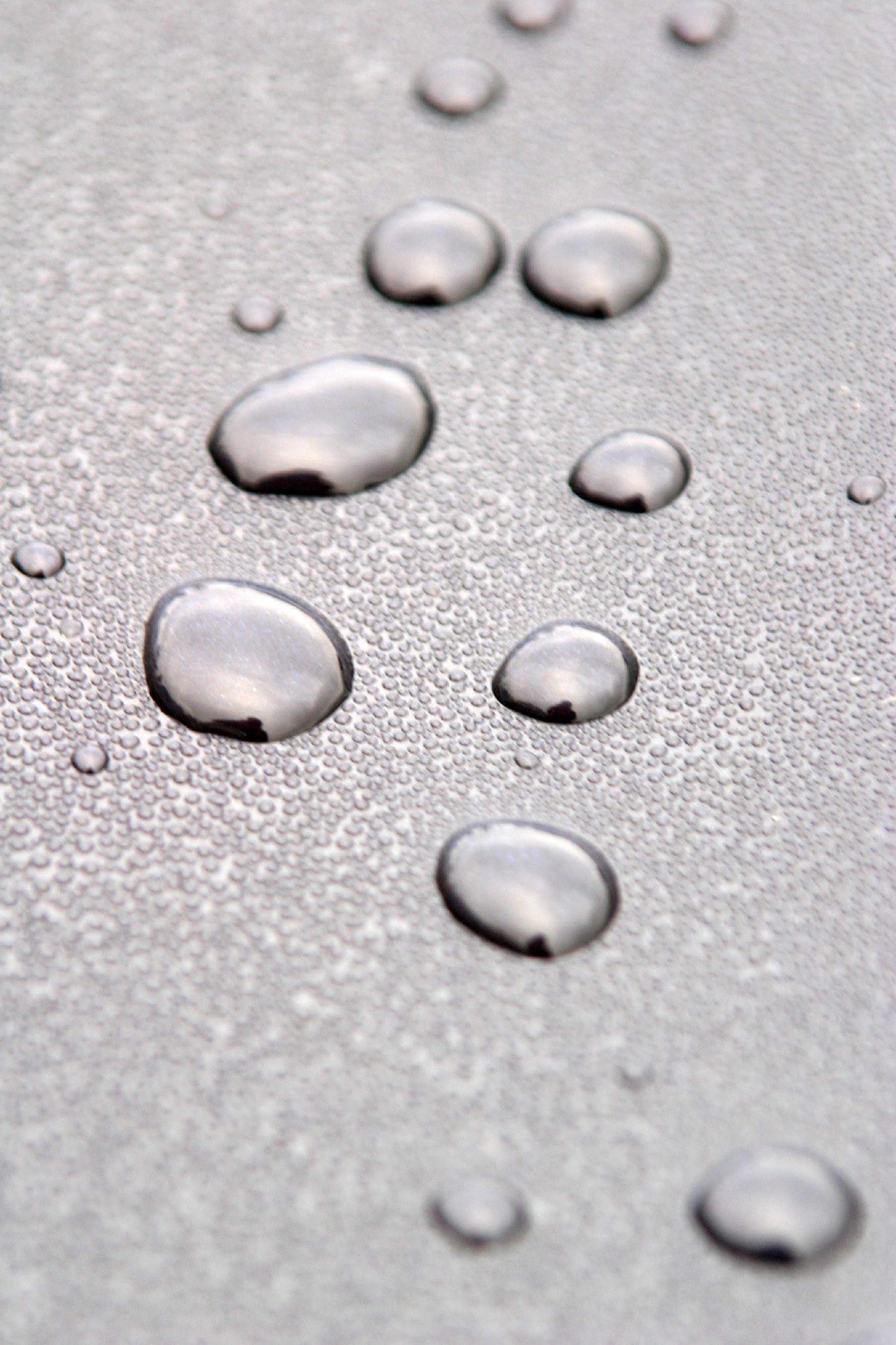 +
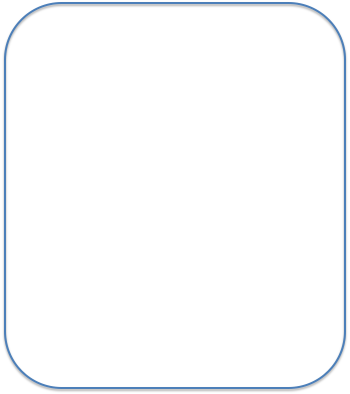 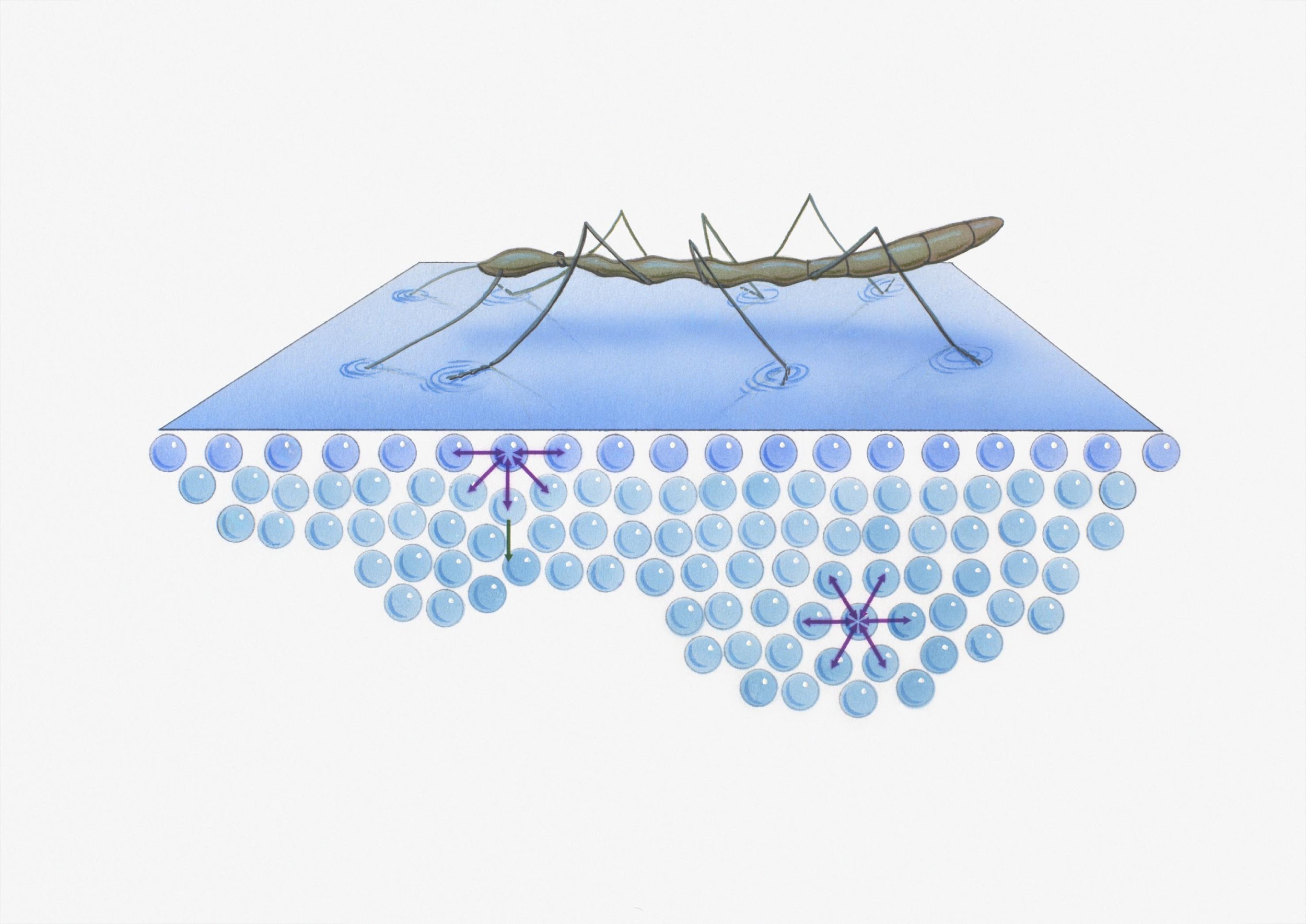 H
+
H
[Speaker Notes: List the properties of water you have learned so far. 

[Water is polar, has surface tension and adhesion.]]
Remember!!!
[Speaker Notes: So remember!]
Adhesion: the ability of water molecules to stick to other types of molecules
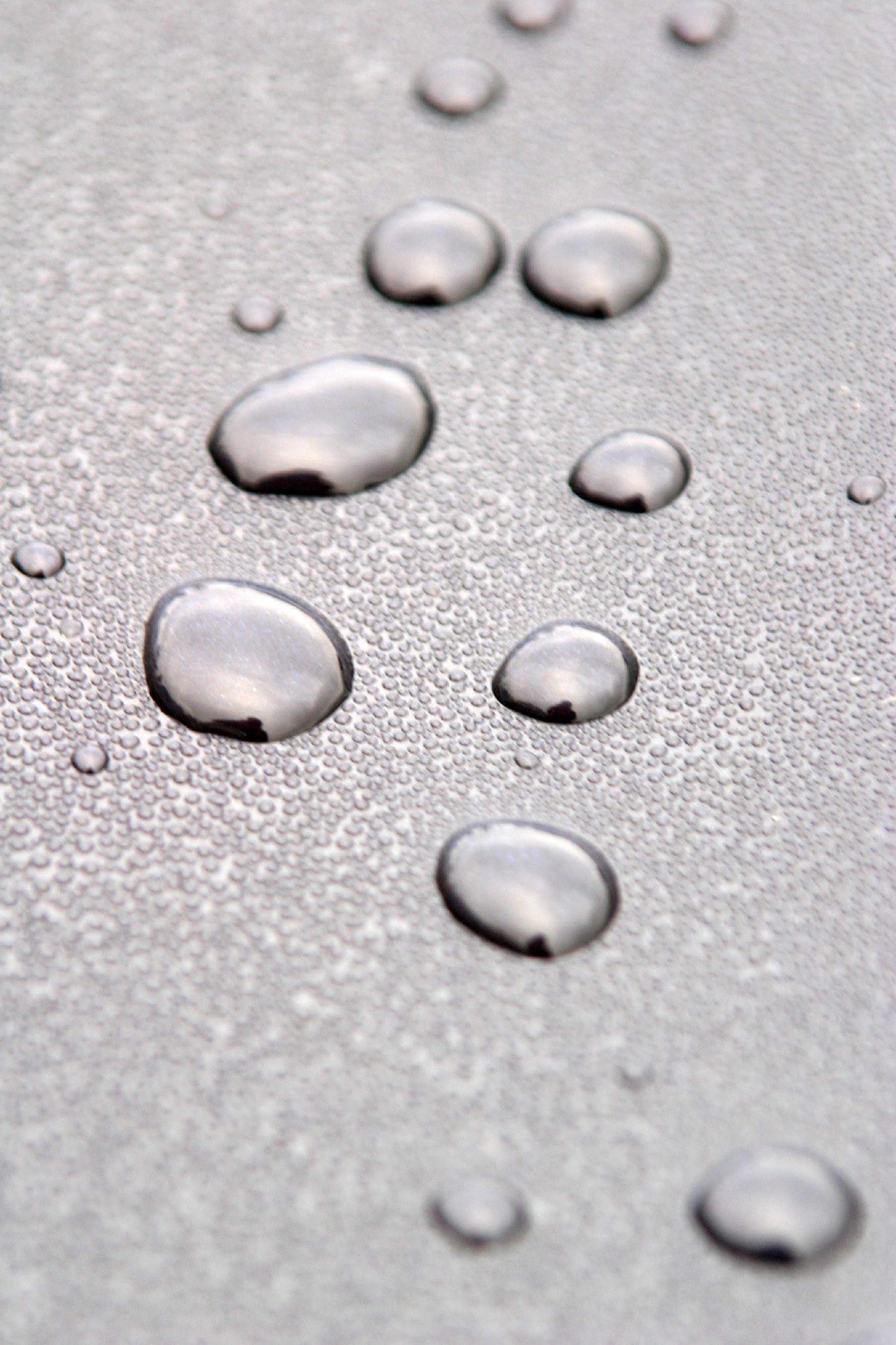 [Speaker Notes: Adhesion is the ability of water molecules to stick to other types of molecules.]
Lab Activity
Review the penny drop experiment.
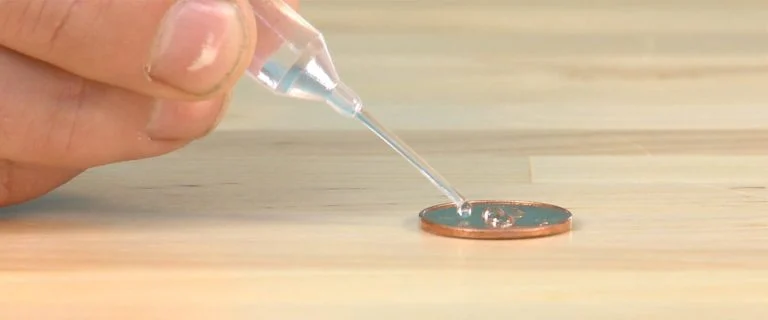 [Speaker Notes: Not all terms will have a simulation. If you have one you can insert it here.]
Big Question: What are the properties of water, and how does water play a role in the natural environment?
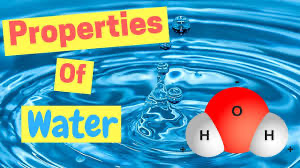 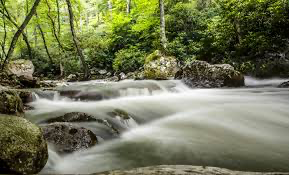 [Speaker Notes: Our “big question” is: What are the properties of water, and how does water play a role in the natural environment?
[Pause and illicit predictions from students.]

What have we learned to help answer our question? Have our hypothesis changed?]
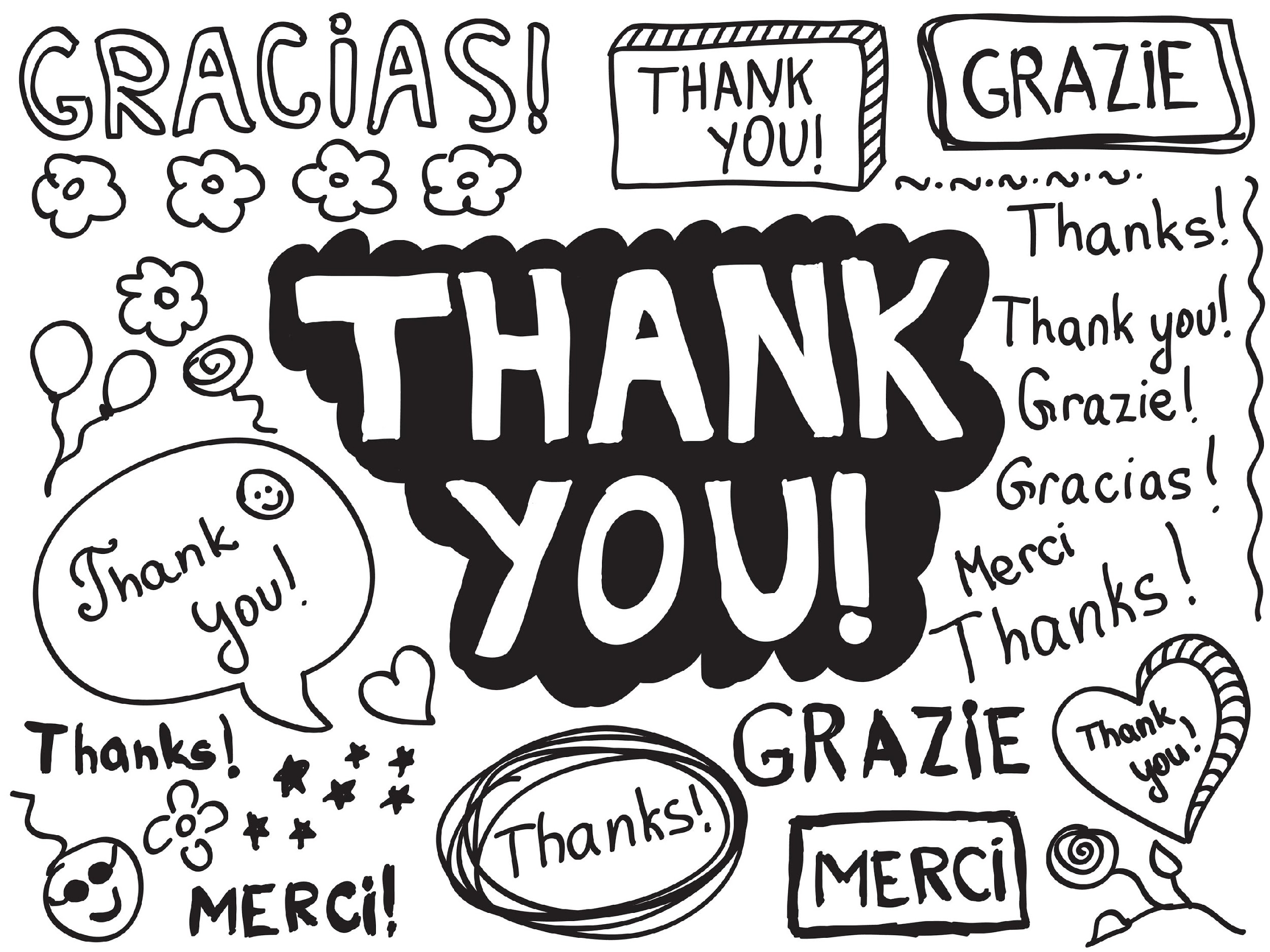 [Speaker Notes: Thanks for watching, and please continue watching CAPs available from this website.]
This Video Was Created With Resources From:
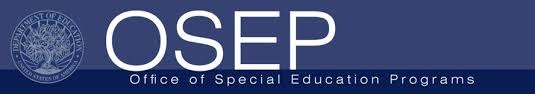 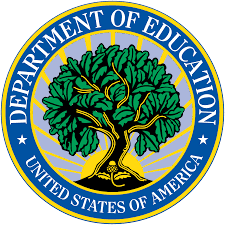 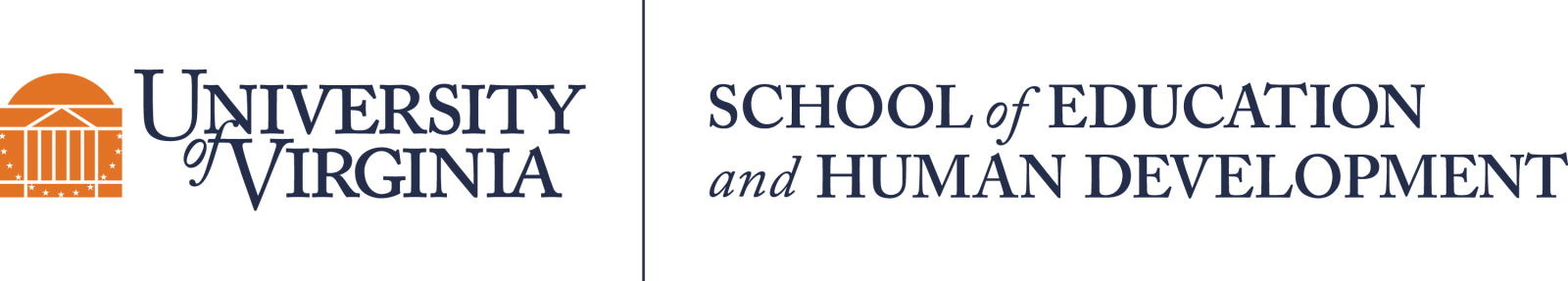 Questions or Comments

 Michael Kennedy, Ph.D.          MKennedy@Virginia.edu 
Rachel L Kunemund, Ph.D.	             rk8vm@virginia.edu
“Big Idea” Question
Intro
Review Concepts
Check-In Questions
Teacher Demo
Vocabulary
Student-Friendly Definition
Examples & Non-Examples
Morphological Word Parts
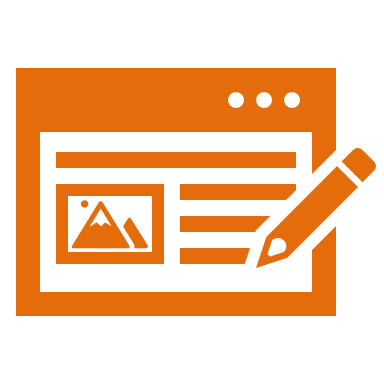 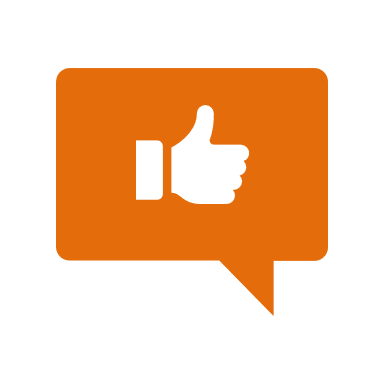 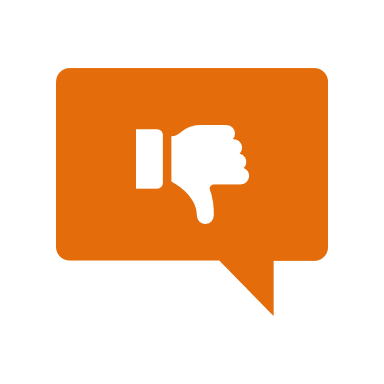 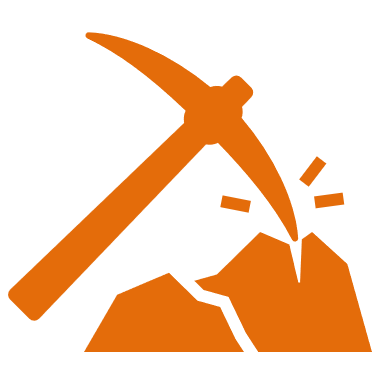 Simulation/Activity
[Speaker Notes: OK everyone, get ready for our next lesson.  Just as a reminder, these are the different components that our lesson may include, and you’ll see these icons in the top left corner of each slide so that you can follow along more easily!]
Intro
Three Properties of Water
- Surface tension

- Adhesion

- Cohesion
[Speaker Notes: We are going to learn about the three properties of water.]
Cohesion
Intro
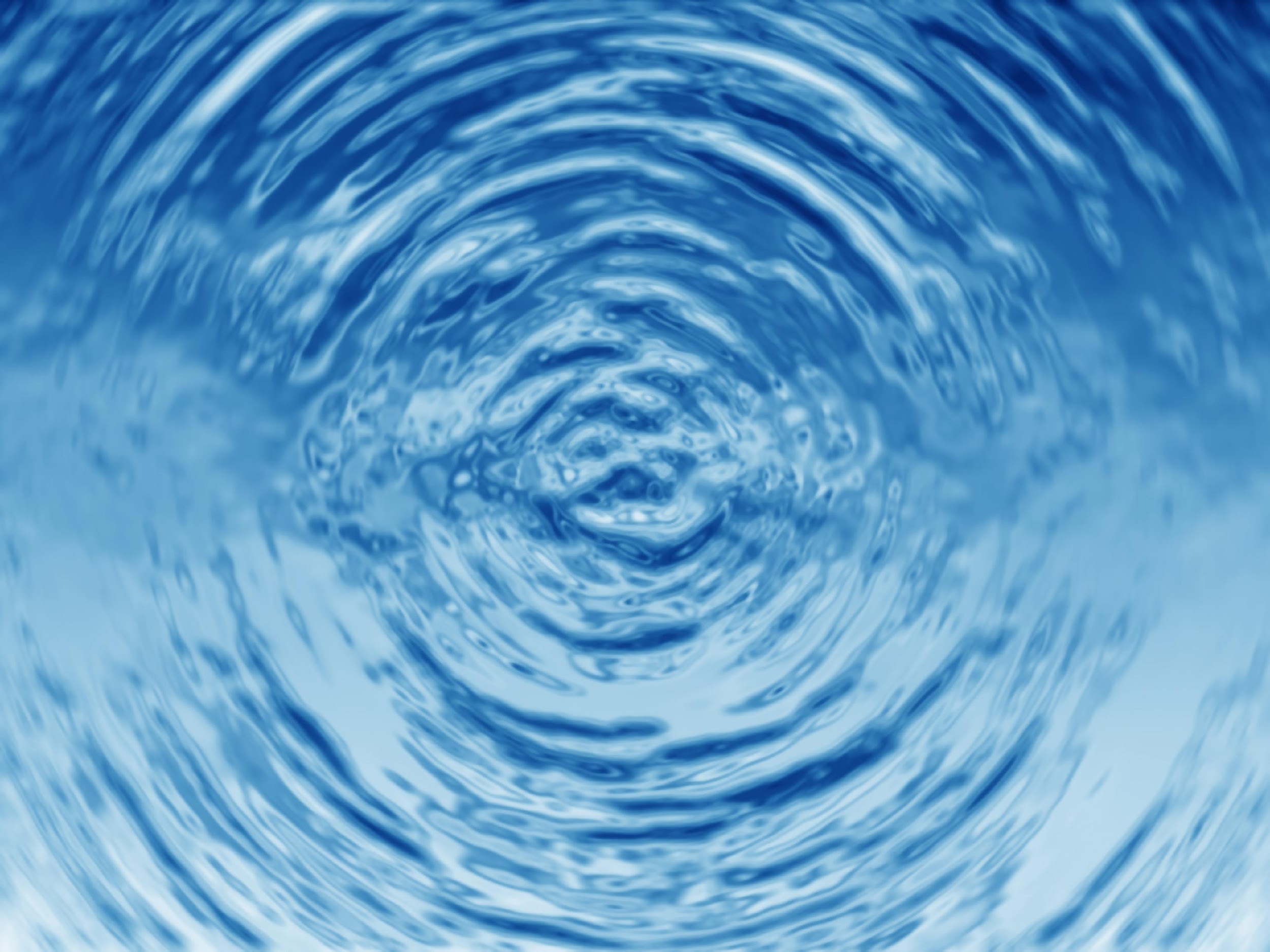 [Speaker Notes: We’ve already learned about surface tension and adhesion. Today we are going to focus on cohesion.]
Big Question: What are the properties of water, and how does water play a role in the natural environment?
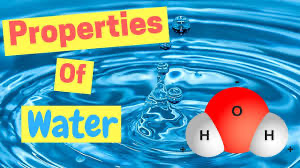 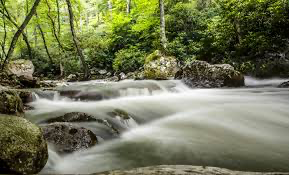 [Speaker Notes: Our “big question” is: What are the properties of water, and how does water play a role in the natural environment? 
[Pause and illicit predictions from students.]

How has what we learned changed our hypotheses. What did we know/what did we learn?]
Demonstration
Pouring Water into a Glass Experiment
TEACHER DIRECTIONS:
Before viewing, ask students to recall information about water (i.e. what properties of water have we learned so far?). After viewing, ask students to share observations, relating those observations back to the properties of water. Explain that this experiment works because of two properties of water. We have already learned about adhesion, so now we will focus on cohesion (ask students what they think cohesion is based on the experiment). You may also choose to do this experiment live for students (on video meeting platform or face-to-face).  You can set up the materials – String, measuring cup, food coloring, water, empty glass cup.
[Speaker Notes: **You have done this experiment already, however, it also shows cohesion and would be good to do again so students can see how cohesion and adhesion are related.**]
[Speaker Notes: Before we move on to our new vocabulary term, let’s review some other words & concepts that you already learned and make sure you are firm in your understanding.]
Atom: Smallest whole unit of matter
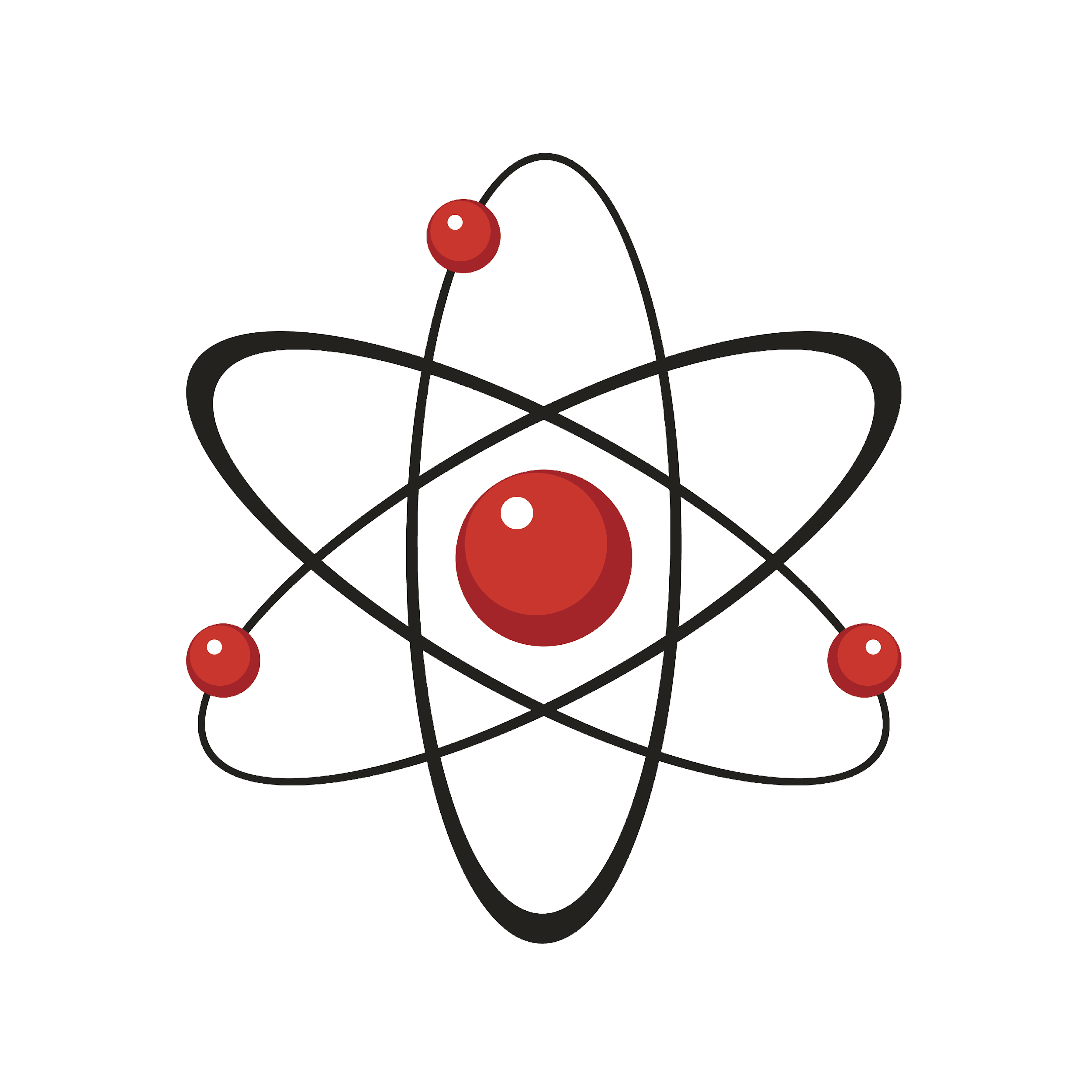 [Speaker Notes: An atom is the smallest whole unit of matter. All matter is made up of atoms.]
Matter: has mass and takes up space
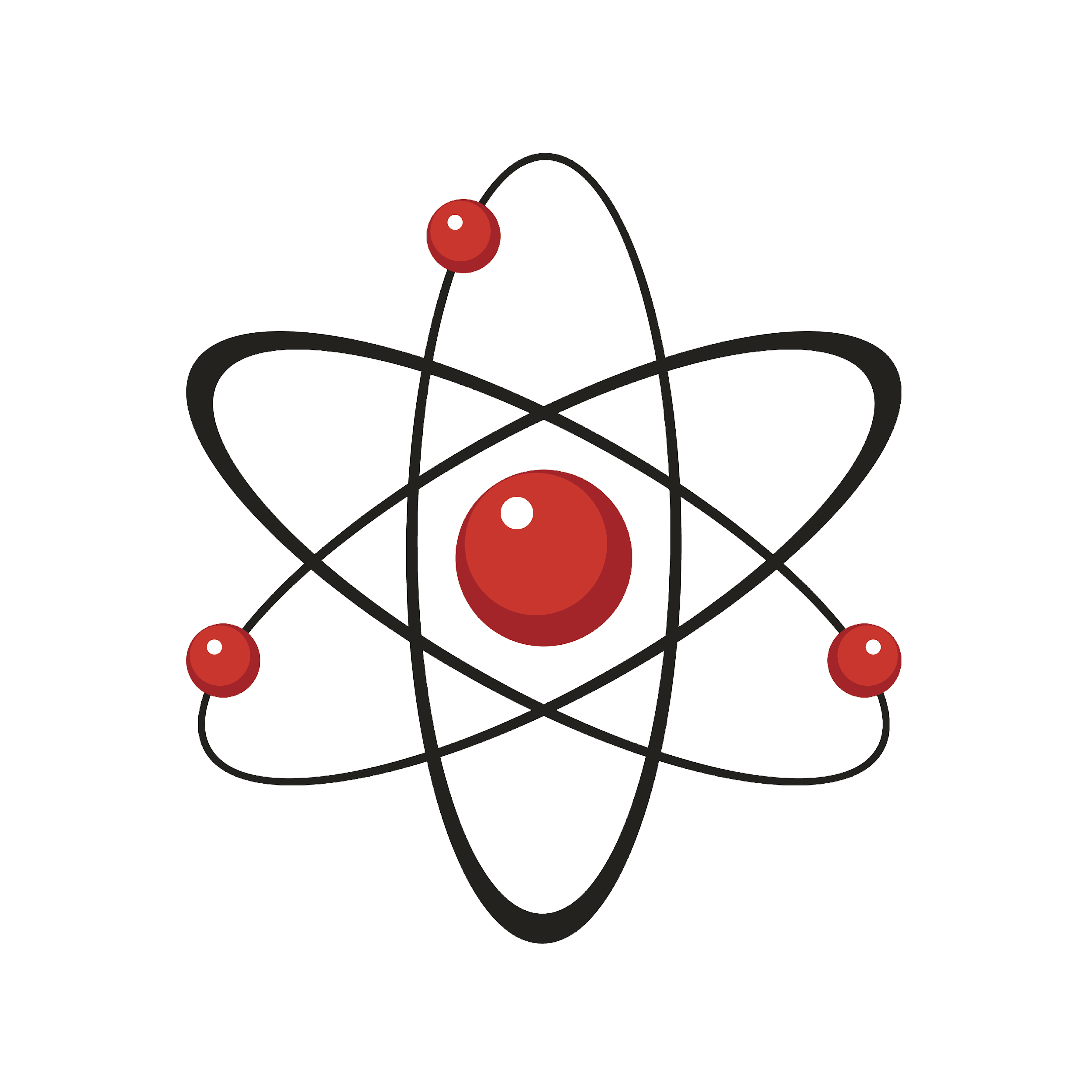 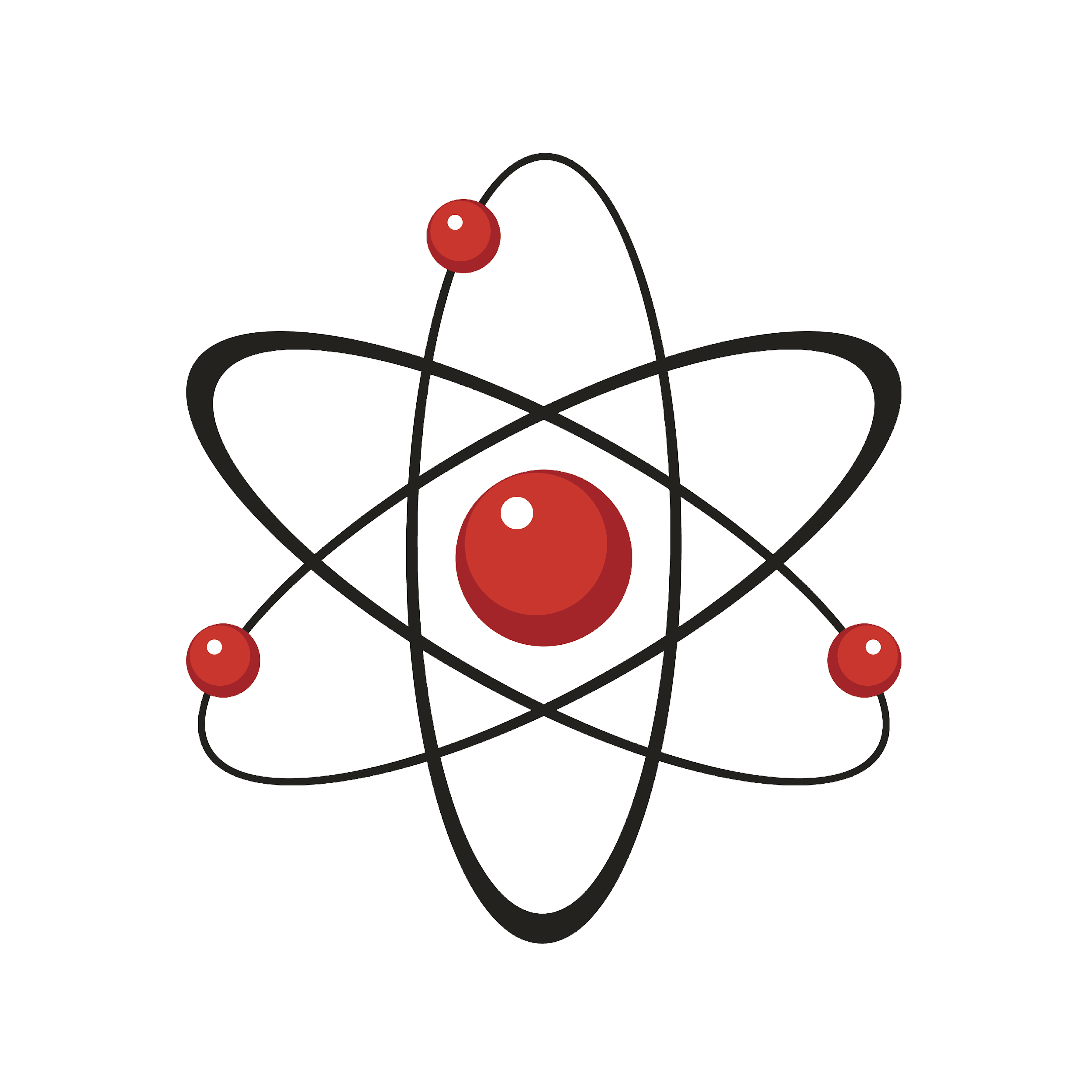 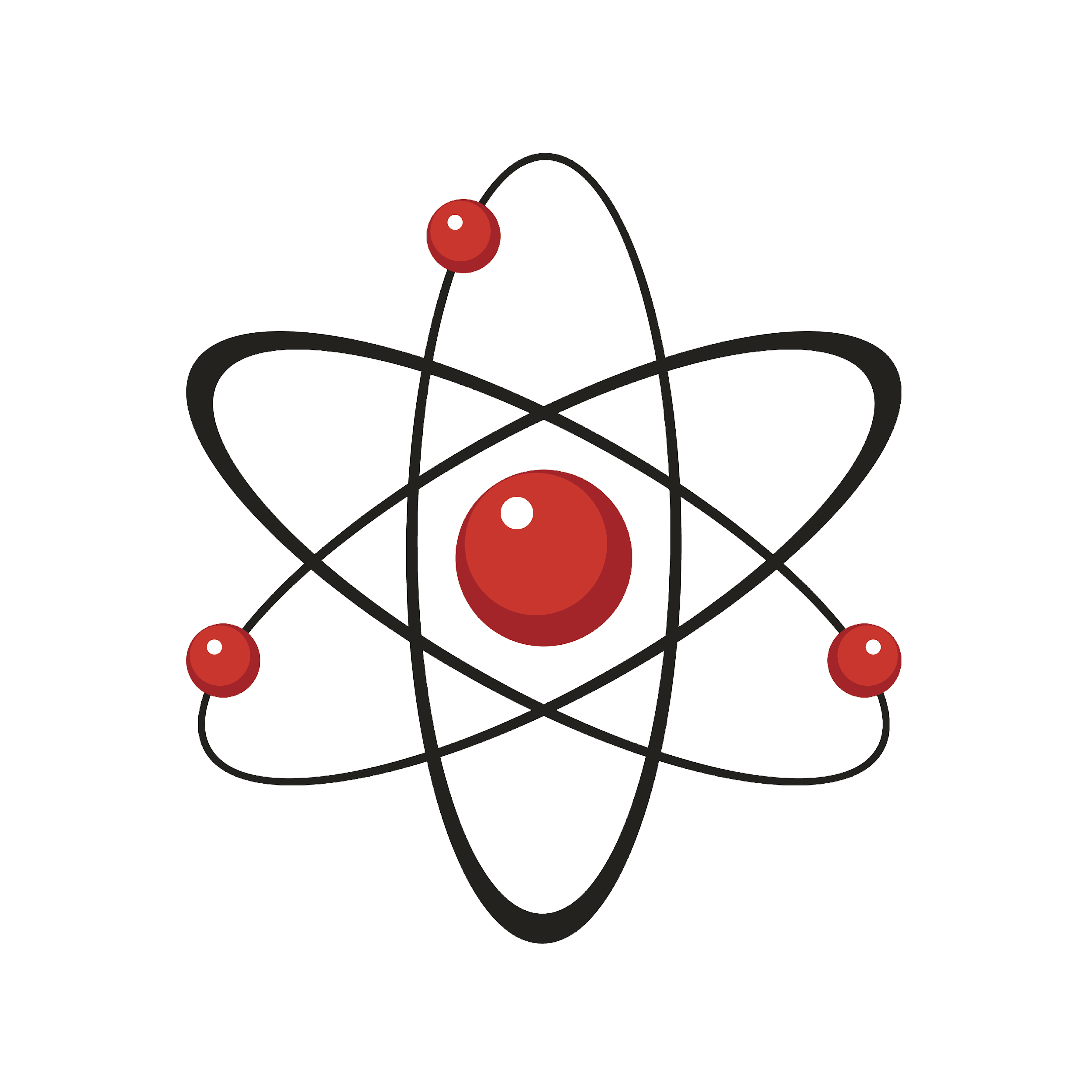 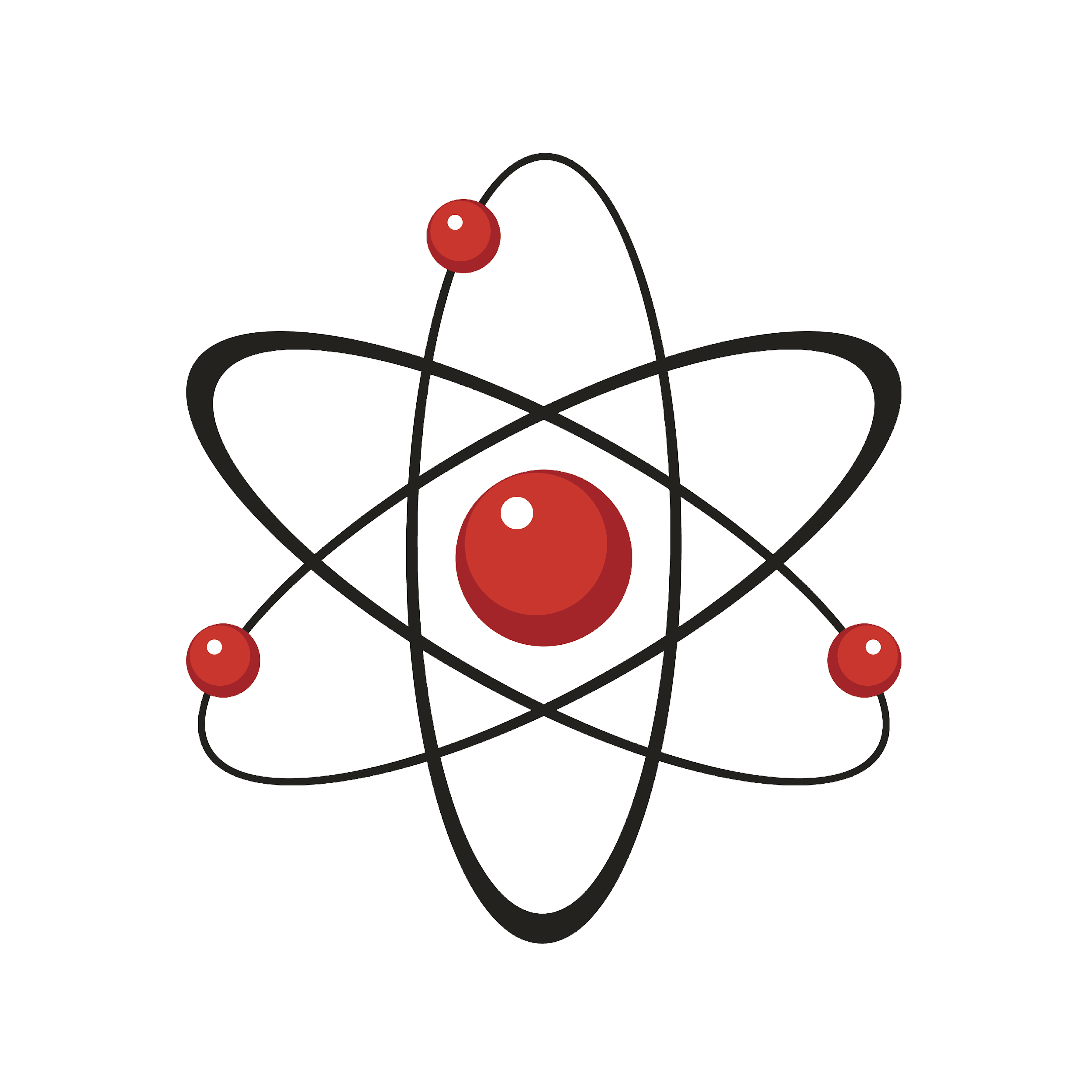 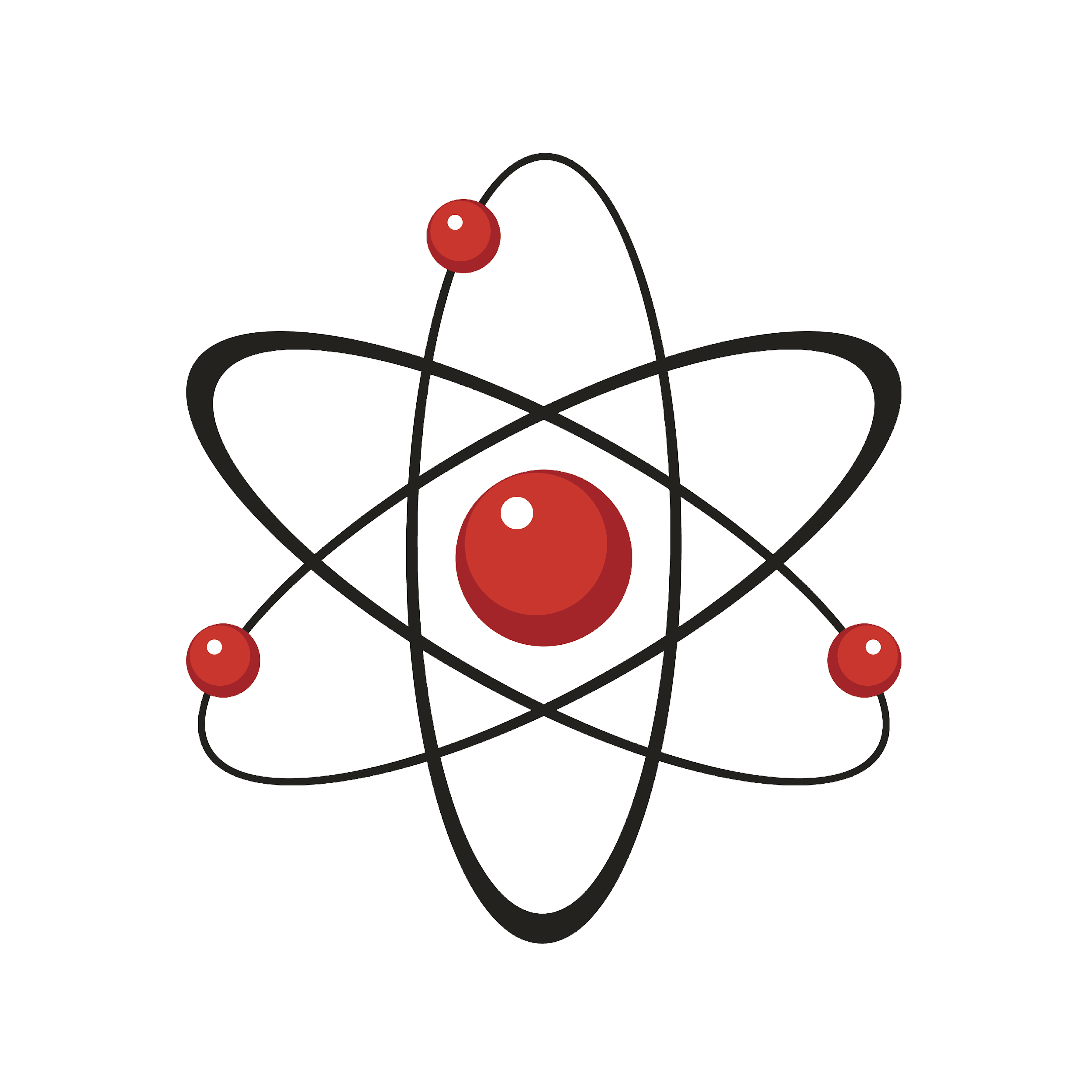 [Speaker Notes: Matter is anything that has mass and takes up space.]
Element: a pure substance containing only one type of atom
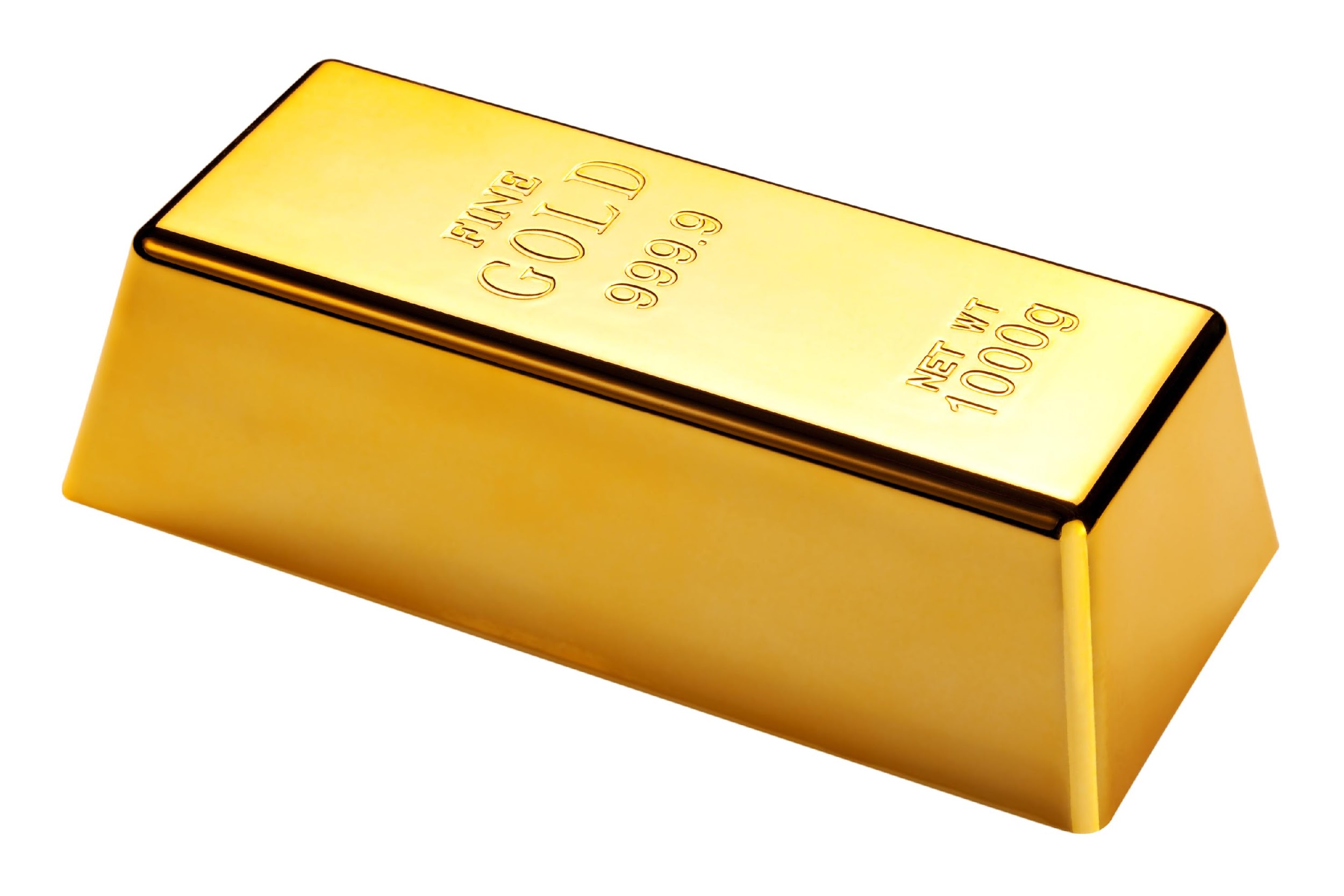 [Speaker Notes: An element is a pure substance containing only one type of atom.]
Molecule: particle containing two or more atoms of the same OR different elements
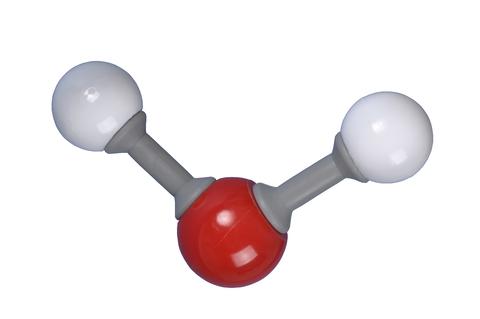 [Speaker Notes: A molecule is a particle containing two or more atoms of the same OR different elements.]
Water: Liquid made up of 2 hydrogen atoms and 1 oxygen atom
O
H
H
[Speaker Notes: Water is a liquid made up of 2 hydrogen atoms and 1 oxygen atom. Water is essential for life.]
Polarity: one side that has a negative charge and another that has a positive charge
-
O
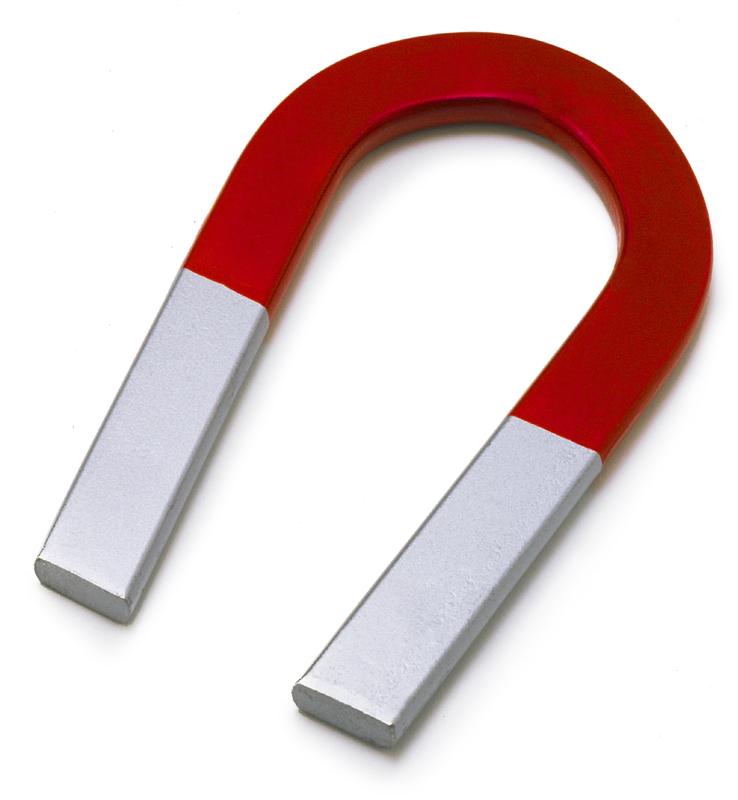 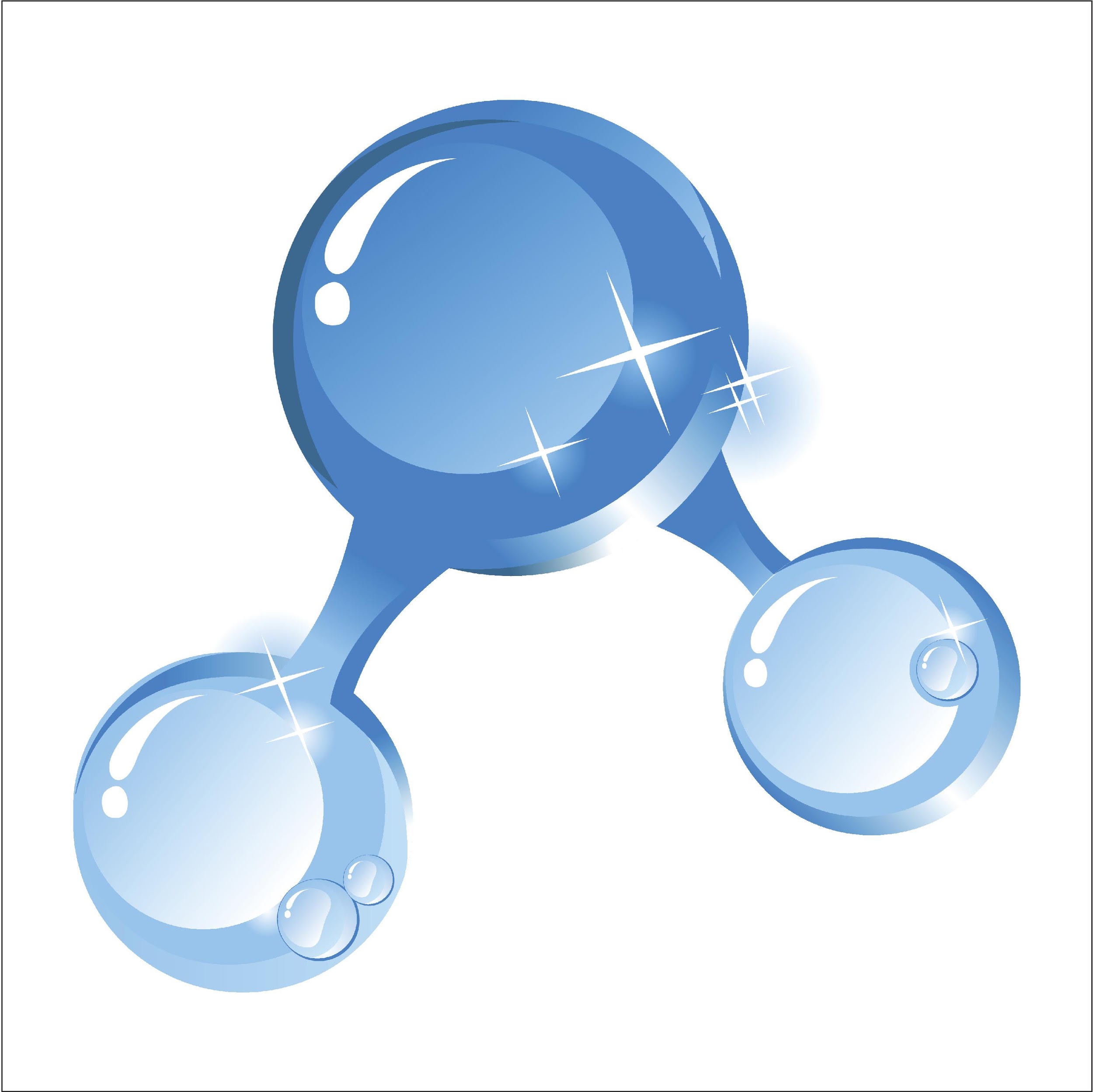 +
+
H
H
[Speaker Notes: Polarity means that one side of the molecule or other object has a negative charge and one side of the molecule has a positive charge.]
Surface Tension: created when molecules in a liquid, such as water, link together by polar attraction
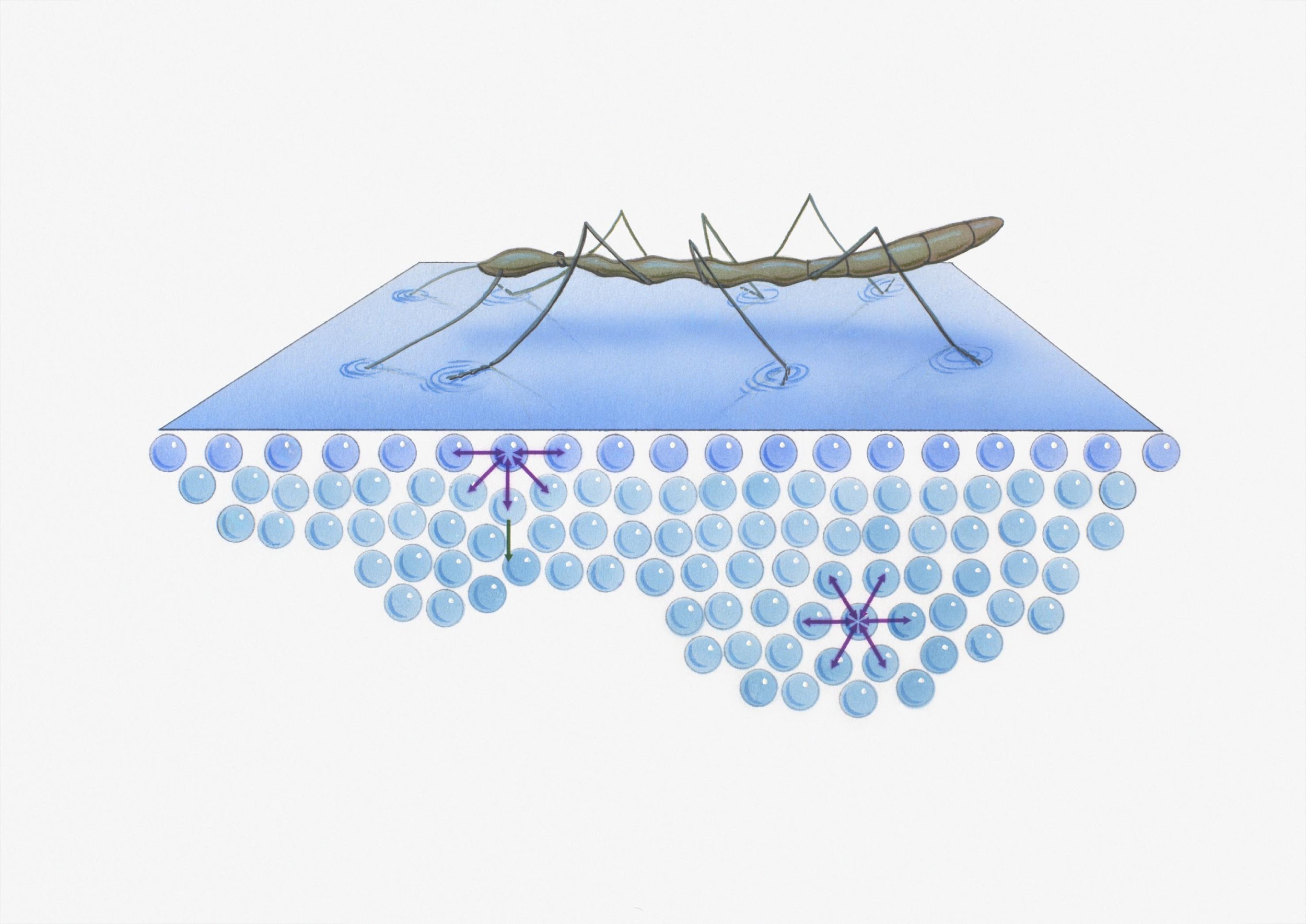 [Speaker Notes: Surface tension is created when molecules in a liquid, such as water, link together by polar attraction. It is a property of a liquid that lets it resist an external force.]
Adhesion: the ability of water molecules to stick to other types of molecules
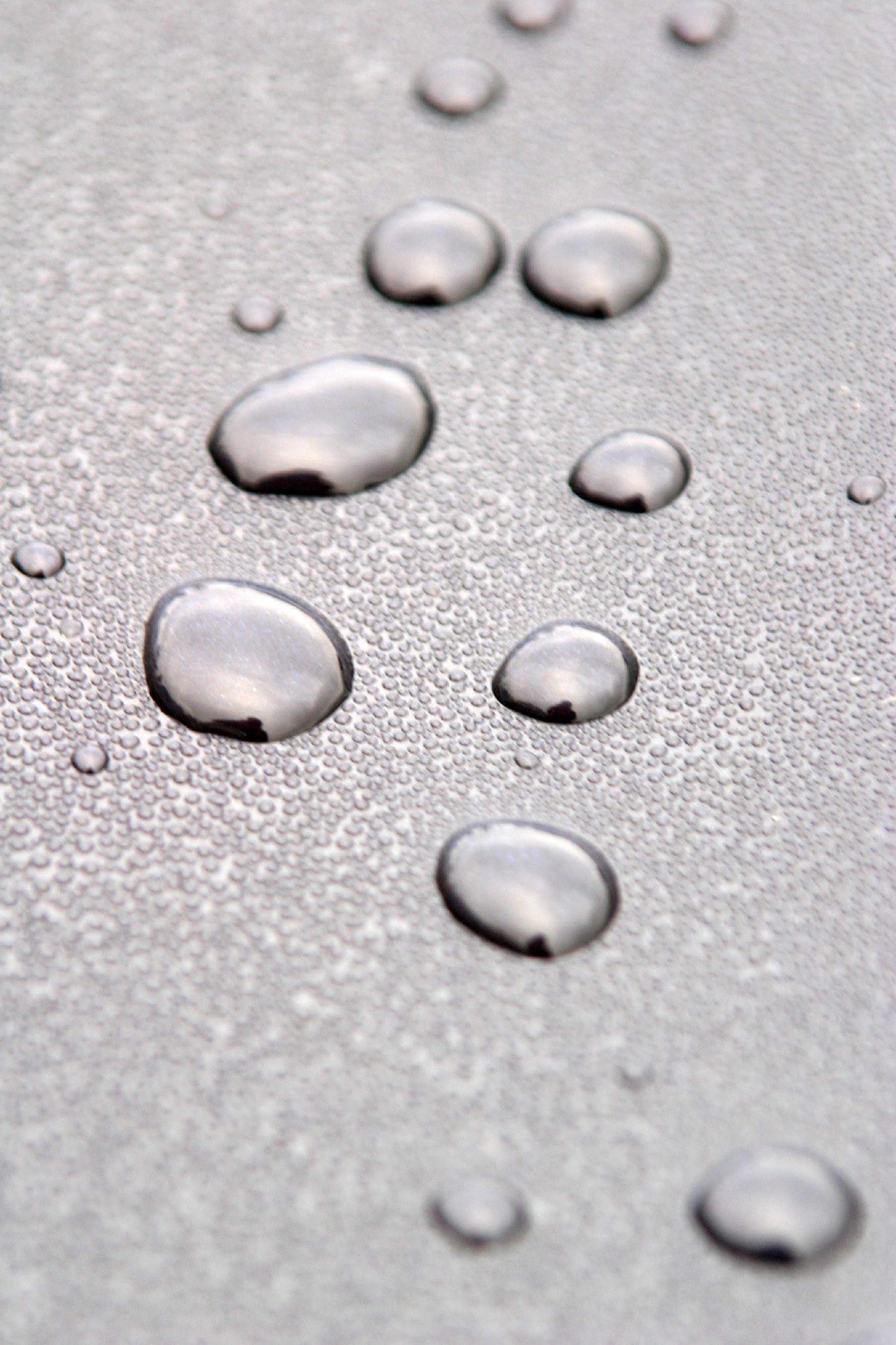 [Speaker Notes: Adhesion is the ability of water molecules to stick to other types of molecules.]
[Speaker Notes: Now let’s pause for a moment to check your understanding.]
What is the relationship between matter and atoms?
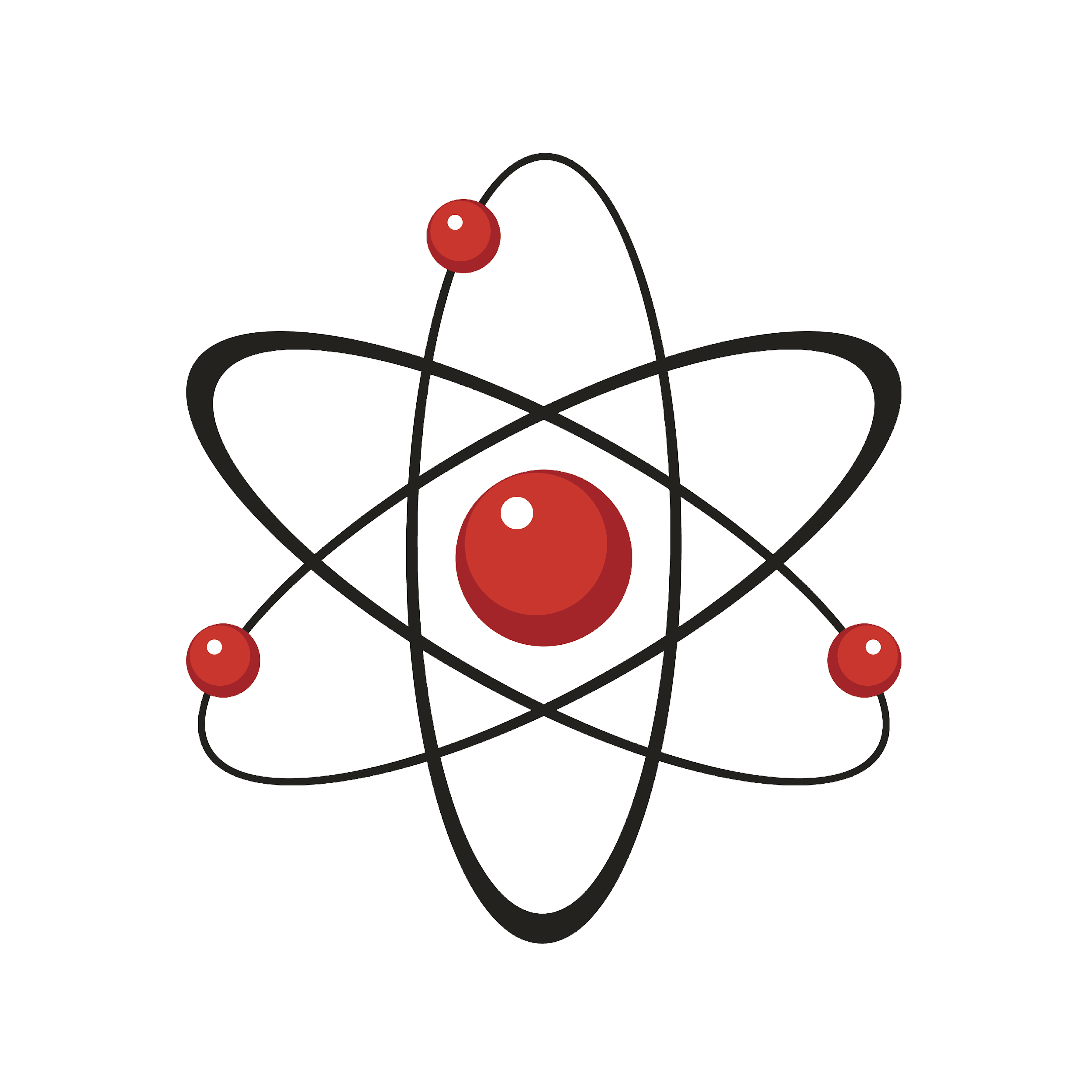 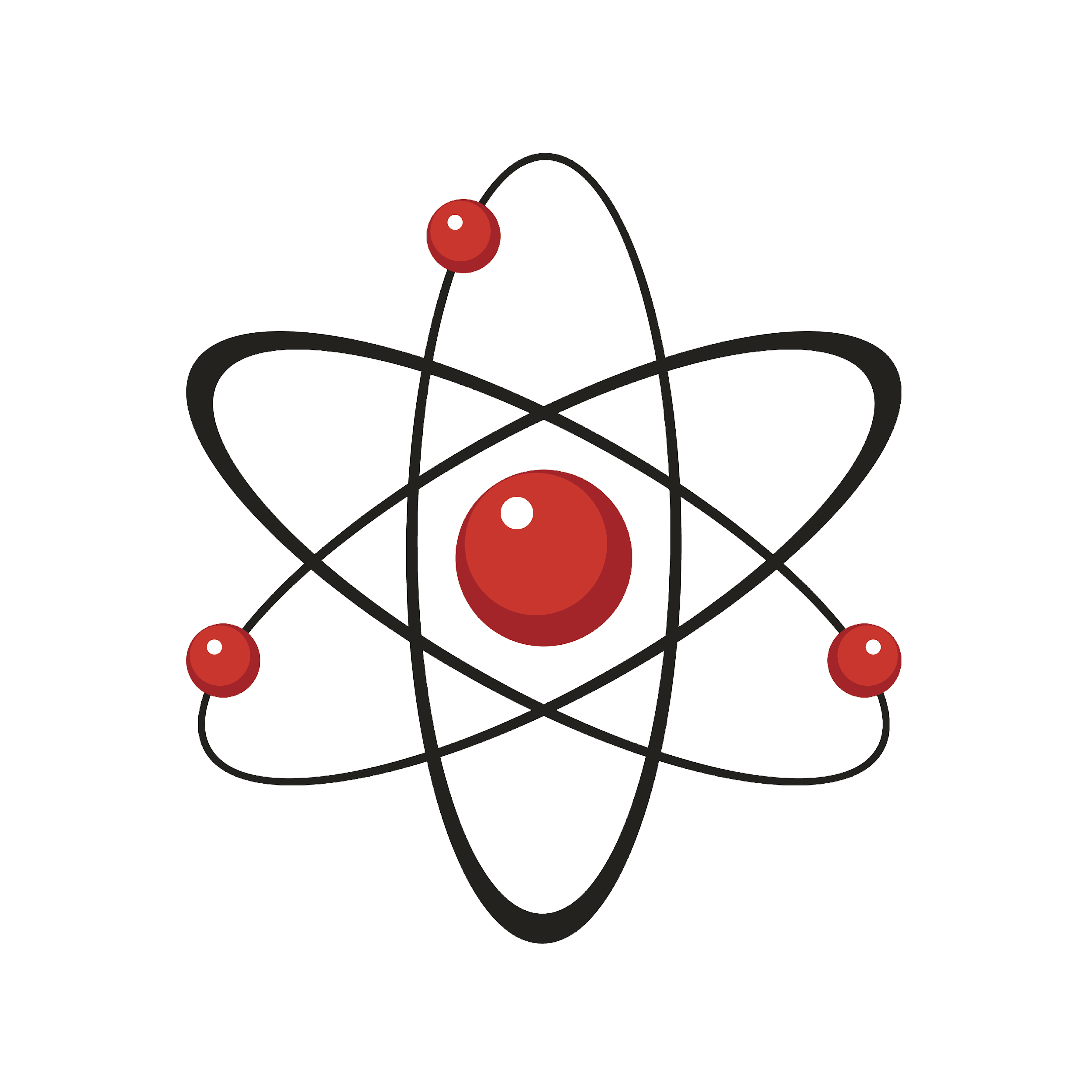 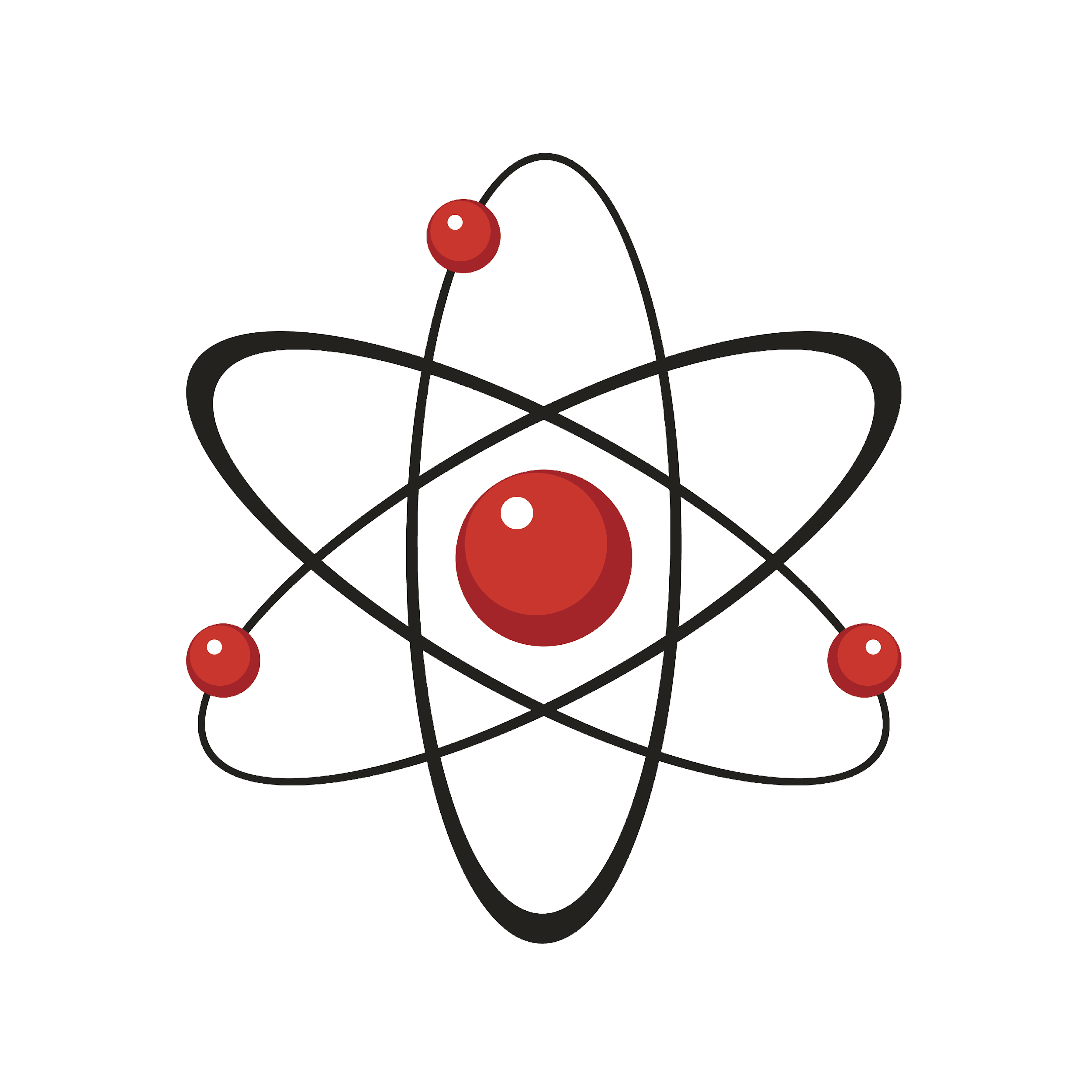 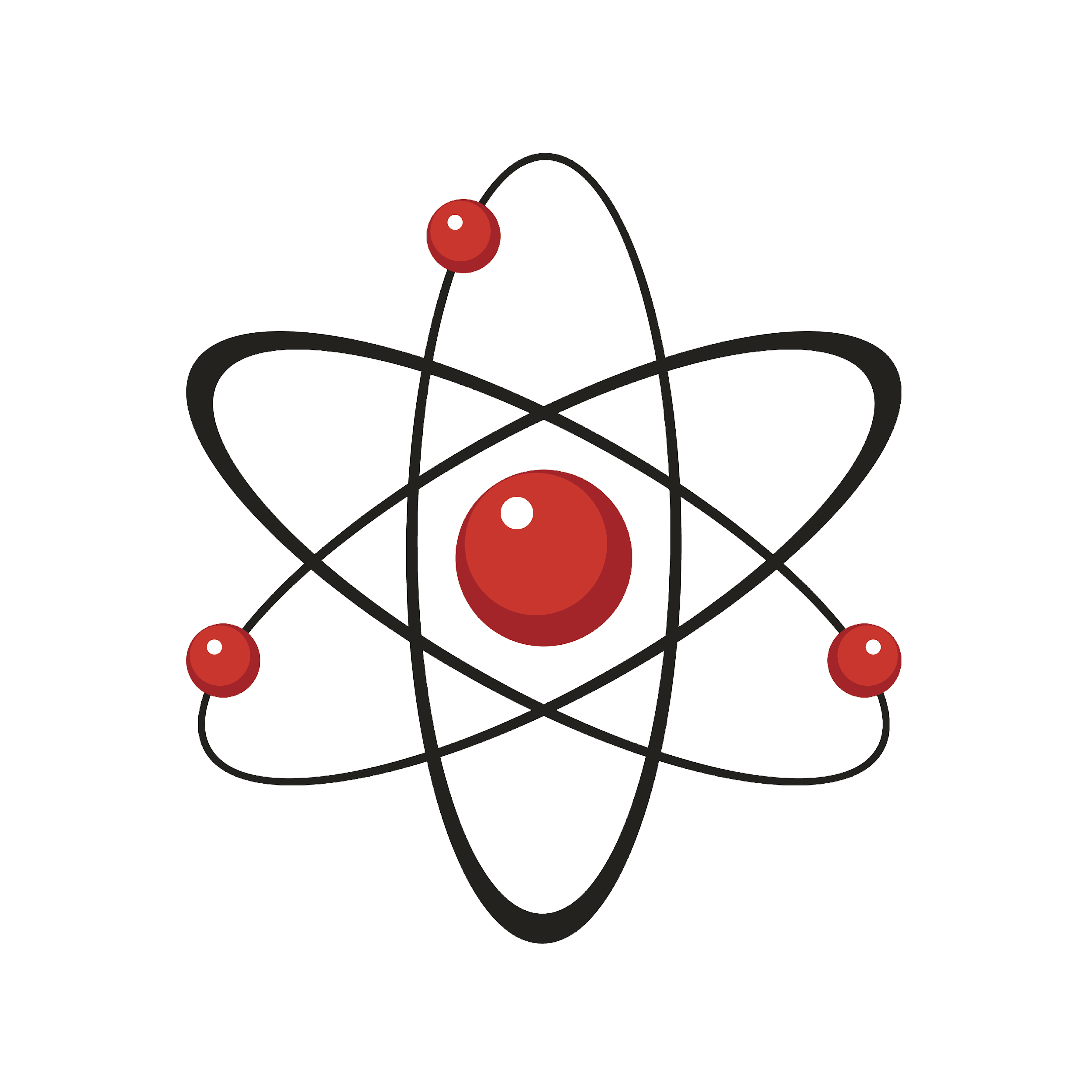 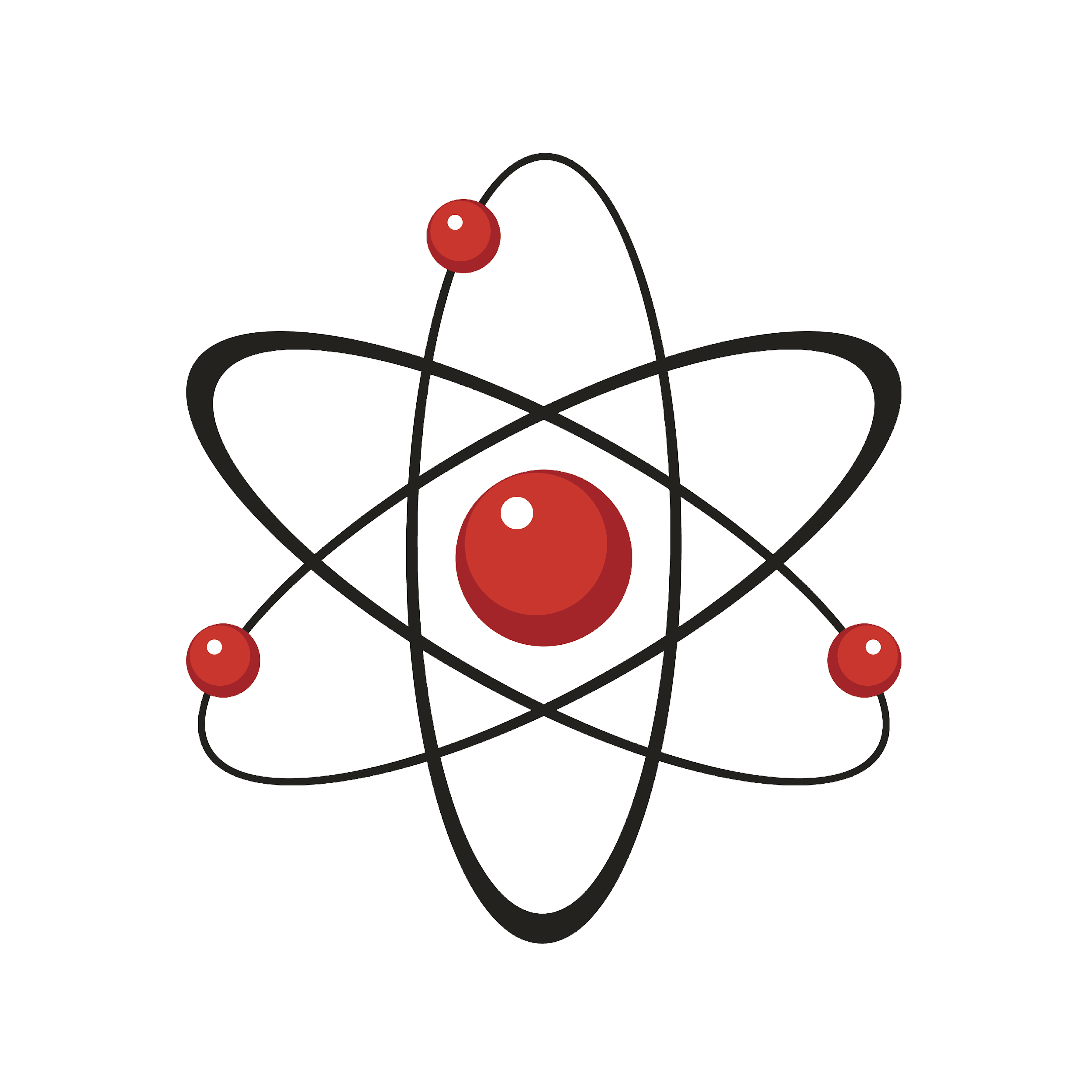 [Speaker Notes: What is the relationship between matter and atoms?

[Atoms are the smallest unit of whole matter.]]
What is the difference between an element and a molecule?
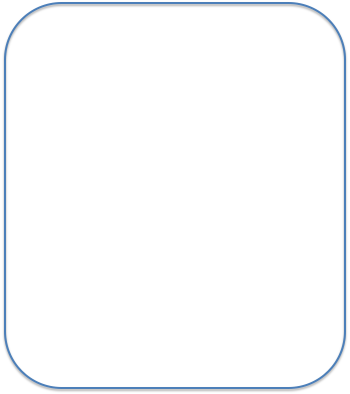 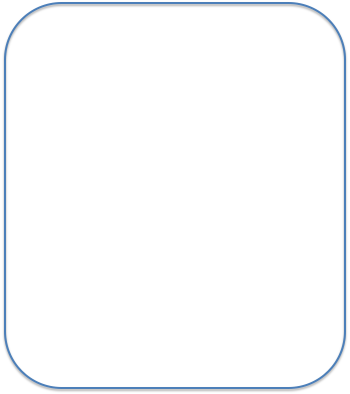 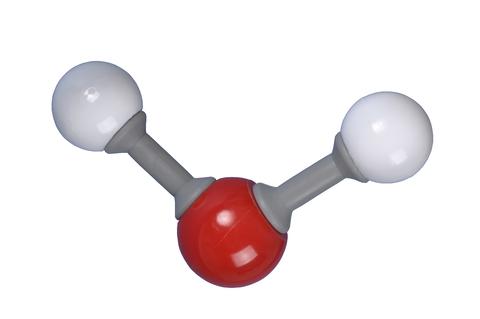 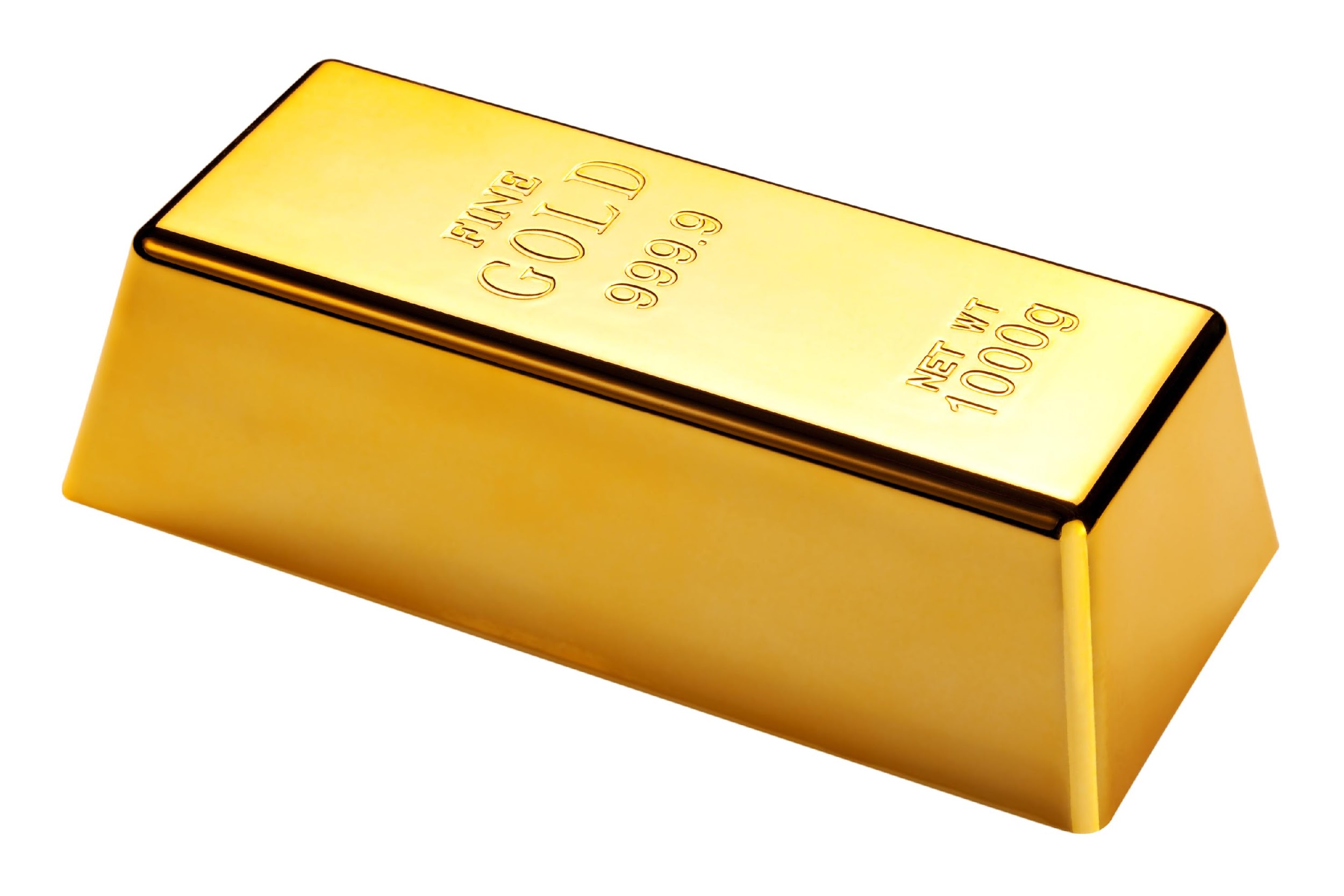 [Speaker Notes: What is the difference between an element and a molecule?

[An element is a pure substance containing only one type of atom, but a molecule contains two or more atoms of the same or different elements.]]
What atoms bond to make water?
[Speaker Notes: What atoms bond to make water?

[Water is a liquid made up of 2 hydrogen atoms and 1 oxygen atom.]]
Why is water polar?
-
O
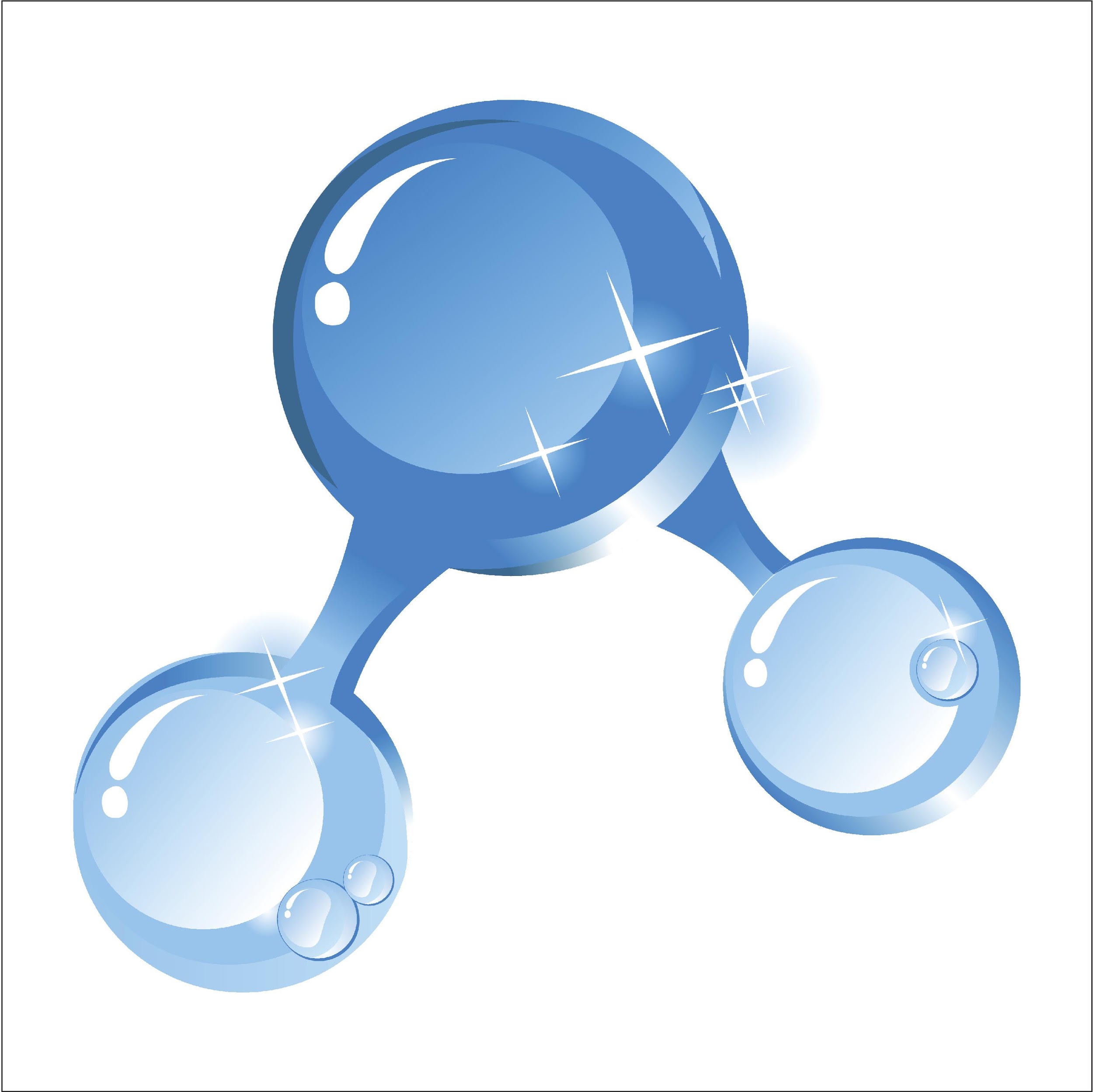 +
+
H
H
[Speaker Notes: Why is water polar?

[When oxygen and hydrogen bond, the side with oxygen is negative and the side with hydrogen is positive, so one side is negative  and the other is positive.]]
What is surface tension?
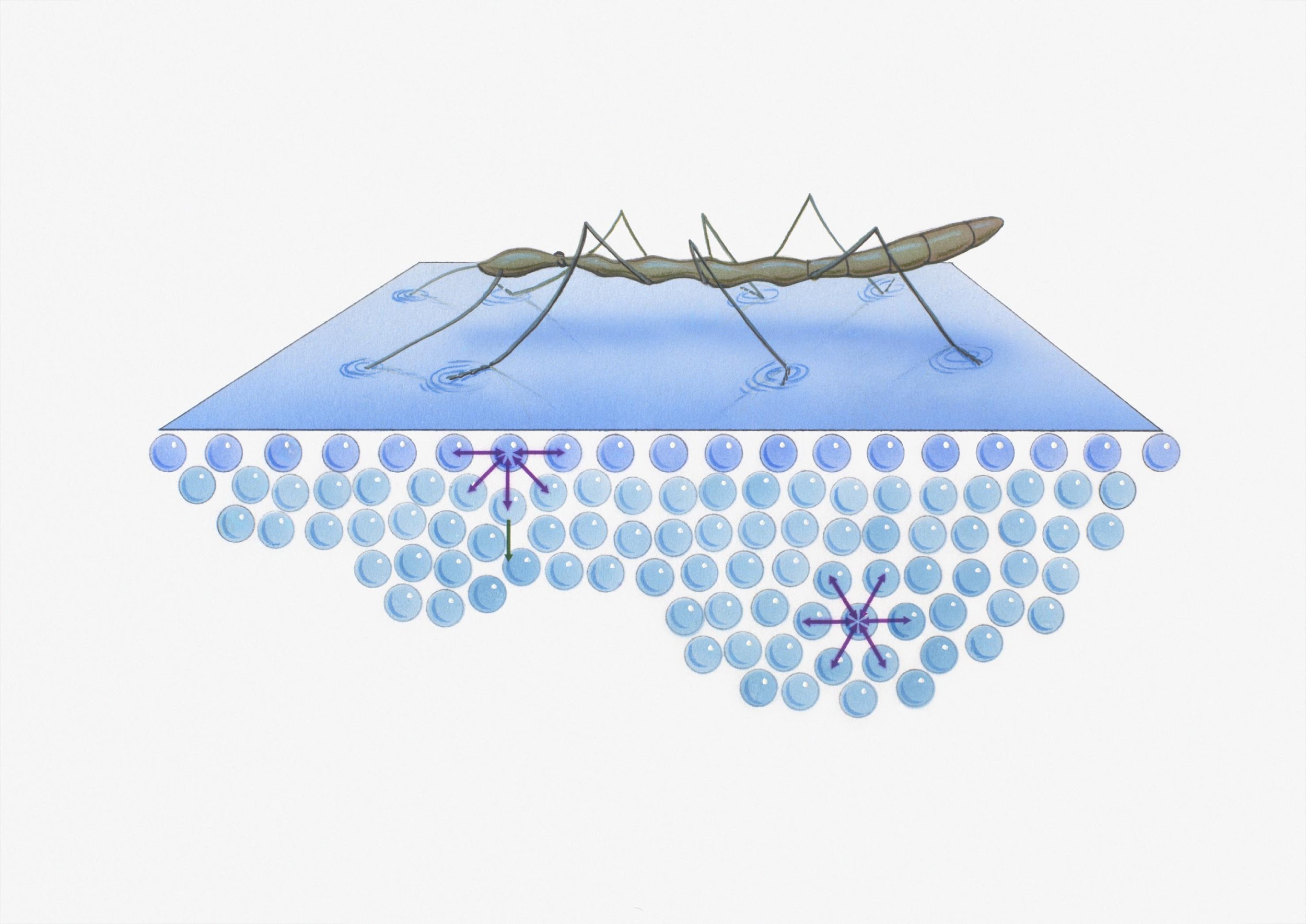 [Speaker Notes: What is surface tension?

[Surface tension is created when molecules in a liquid, such as water, link together by polar attraction.]]
How is surface tension created?
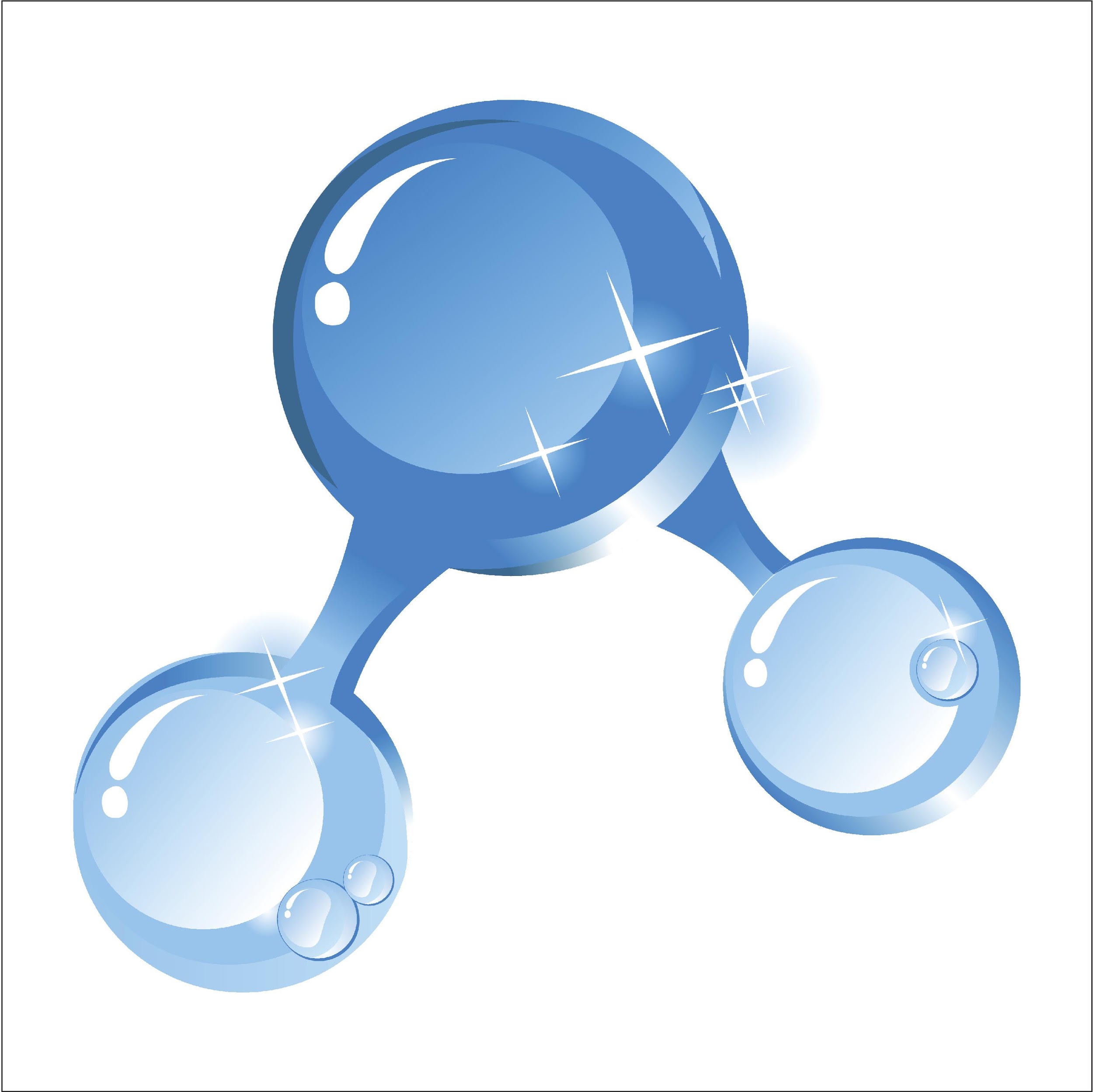 O
-
+
H
+
H
[Speaker Notes: How is surface tension created?

[Surface tension is created by molecules linked together by polar attraction.]]
What is adhesion?
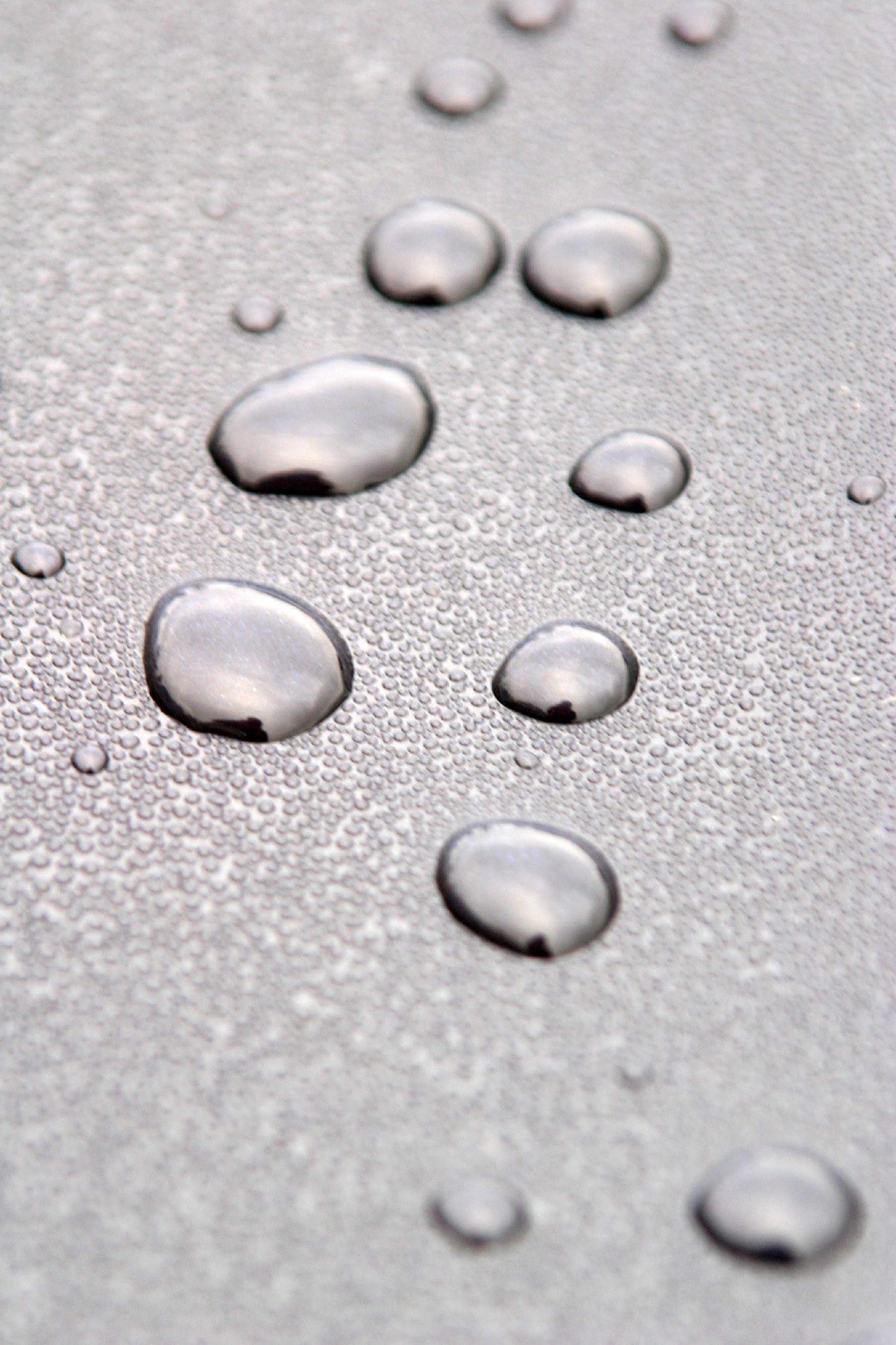 [Speaker Notes: What is adhesion?

[Adhesion is the ability of water molecules to stick to other types of molecules.]]
What is the difference between surface tension and adhesion?
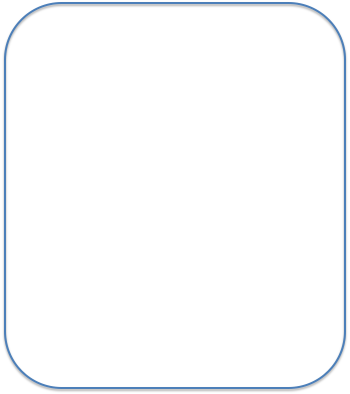 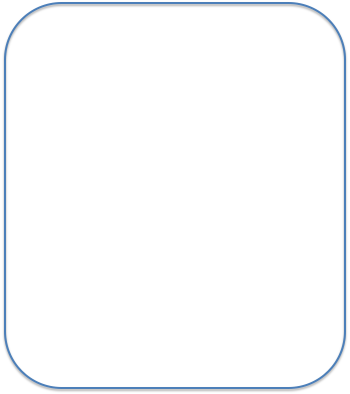 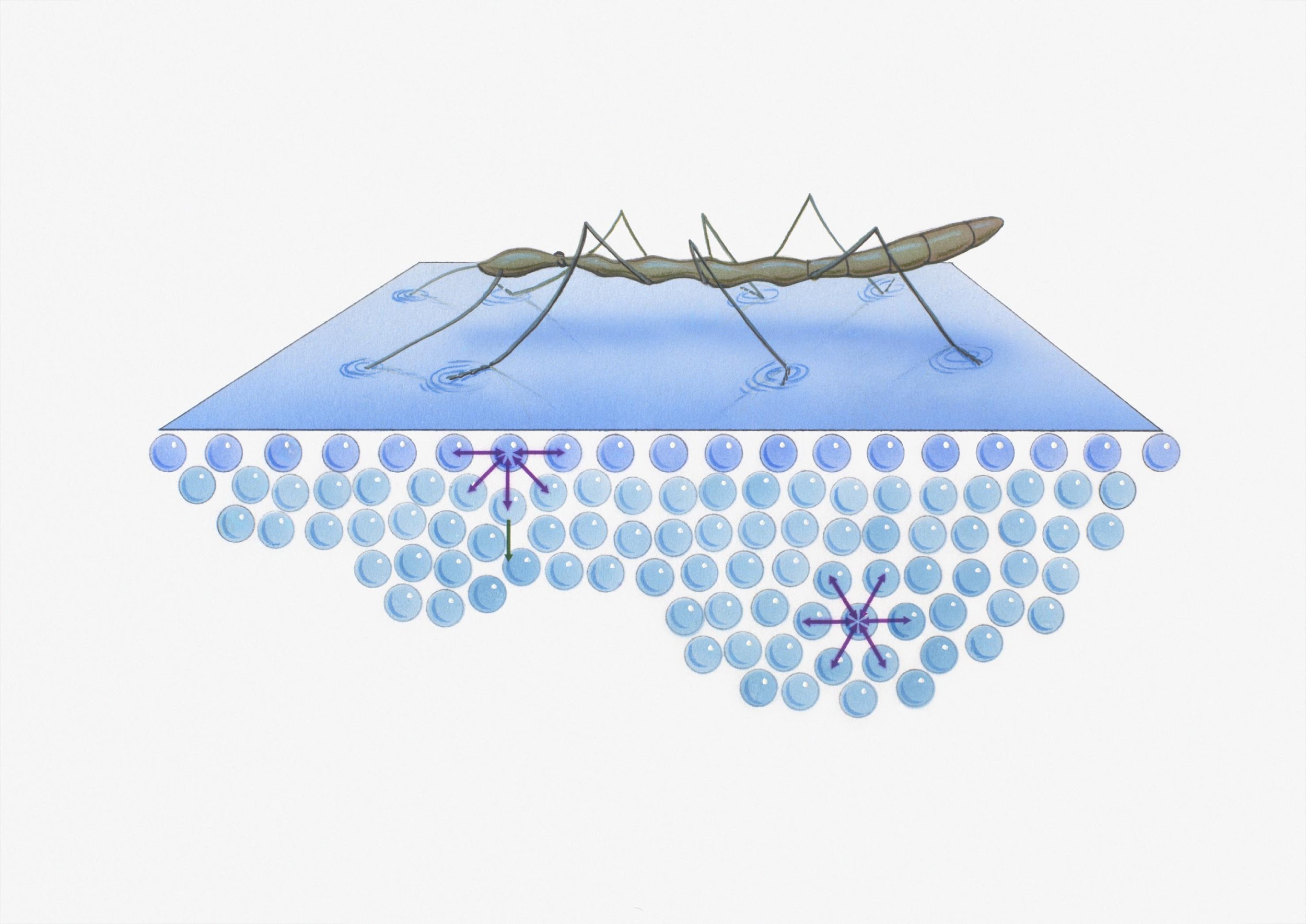 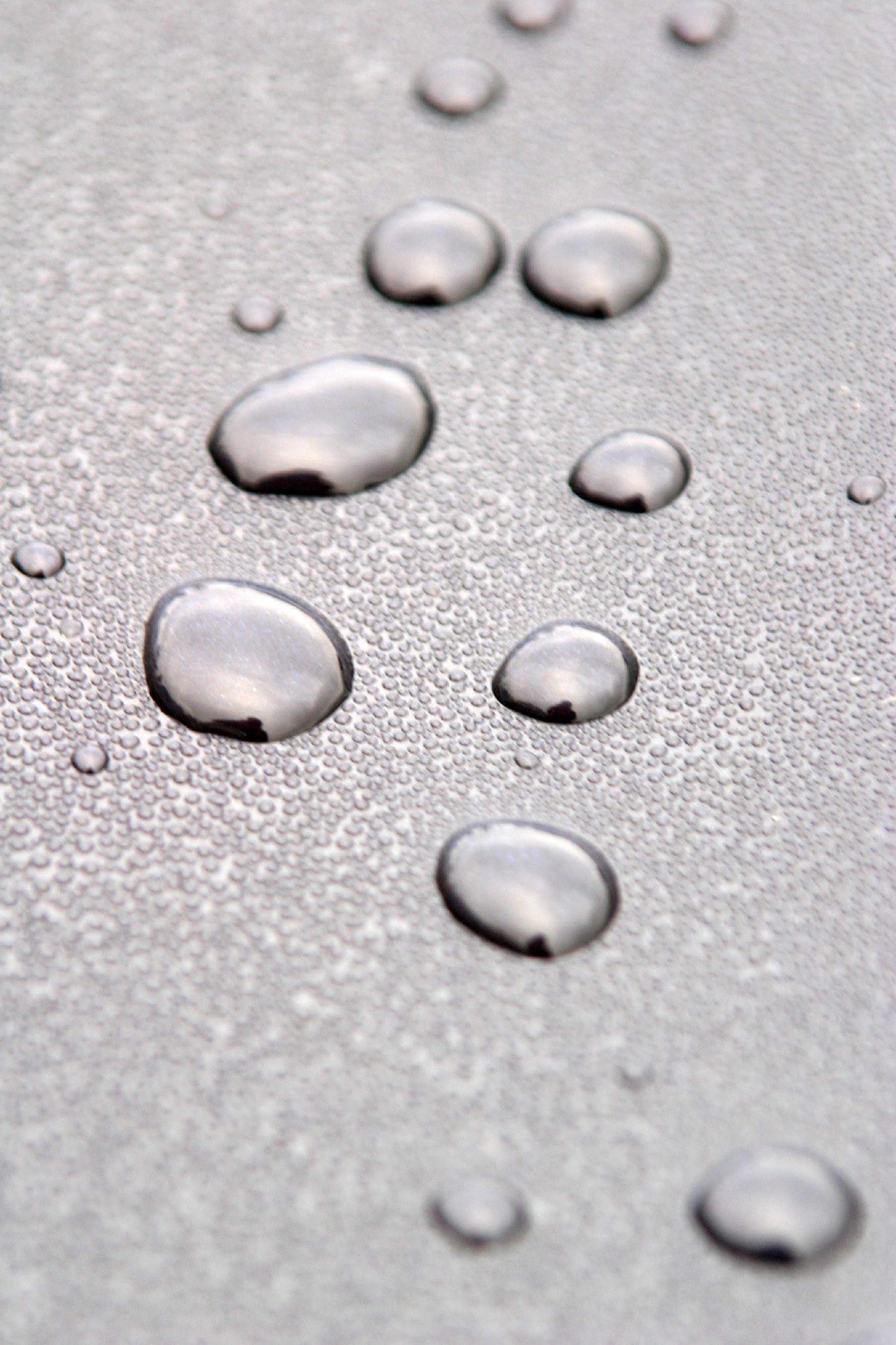 [Speaker Notes: What is the difference between surface tension and adhesion?

[Adhesion is when water molecules stick to other molecules. Surface tension is the property of water that lets it resist an external force.]]
Cohesion
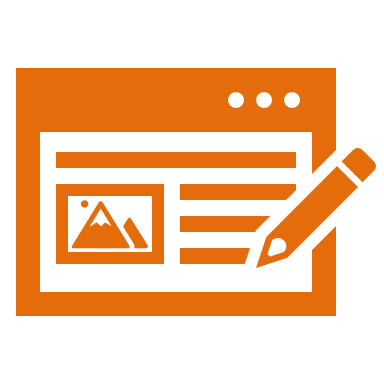 [Speaker Notes: Now that we’ve reviewed, let’s define our new term, cohesion.]
Cohesion: the ability of water molecules to stick to other water molecules
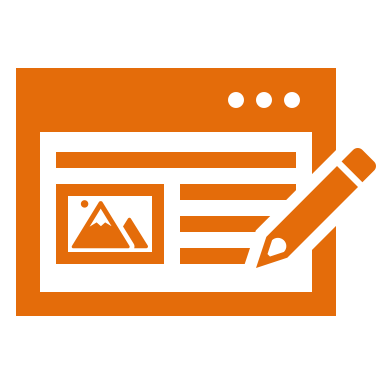 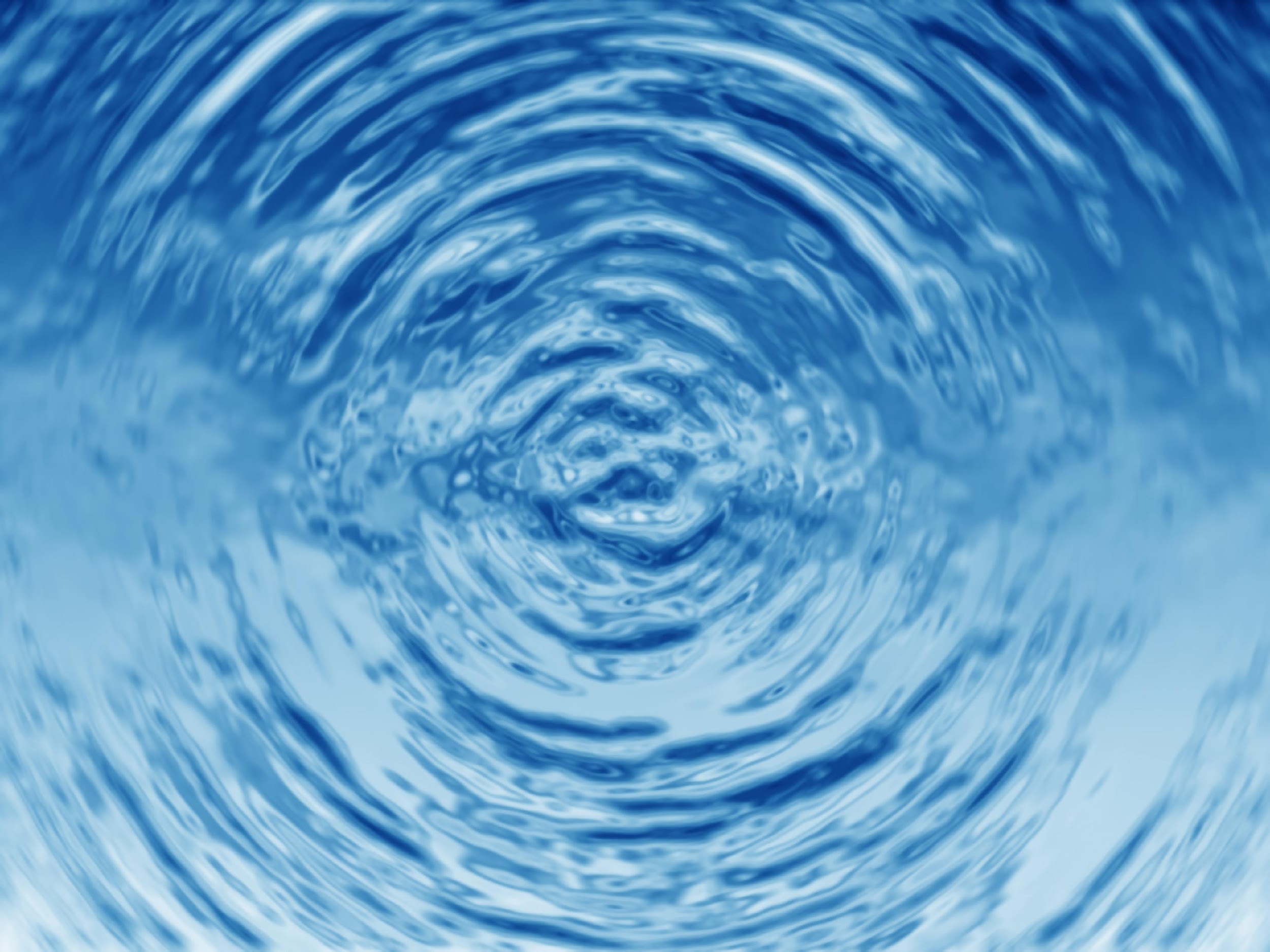 [Speaker Notes: Cohesion is the ability of water molecules stick to other water molecules.]
[Speaker Notes: Now let’s pause for a moment to check your understanding.]
What is cohesion?
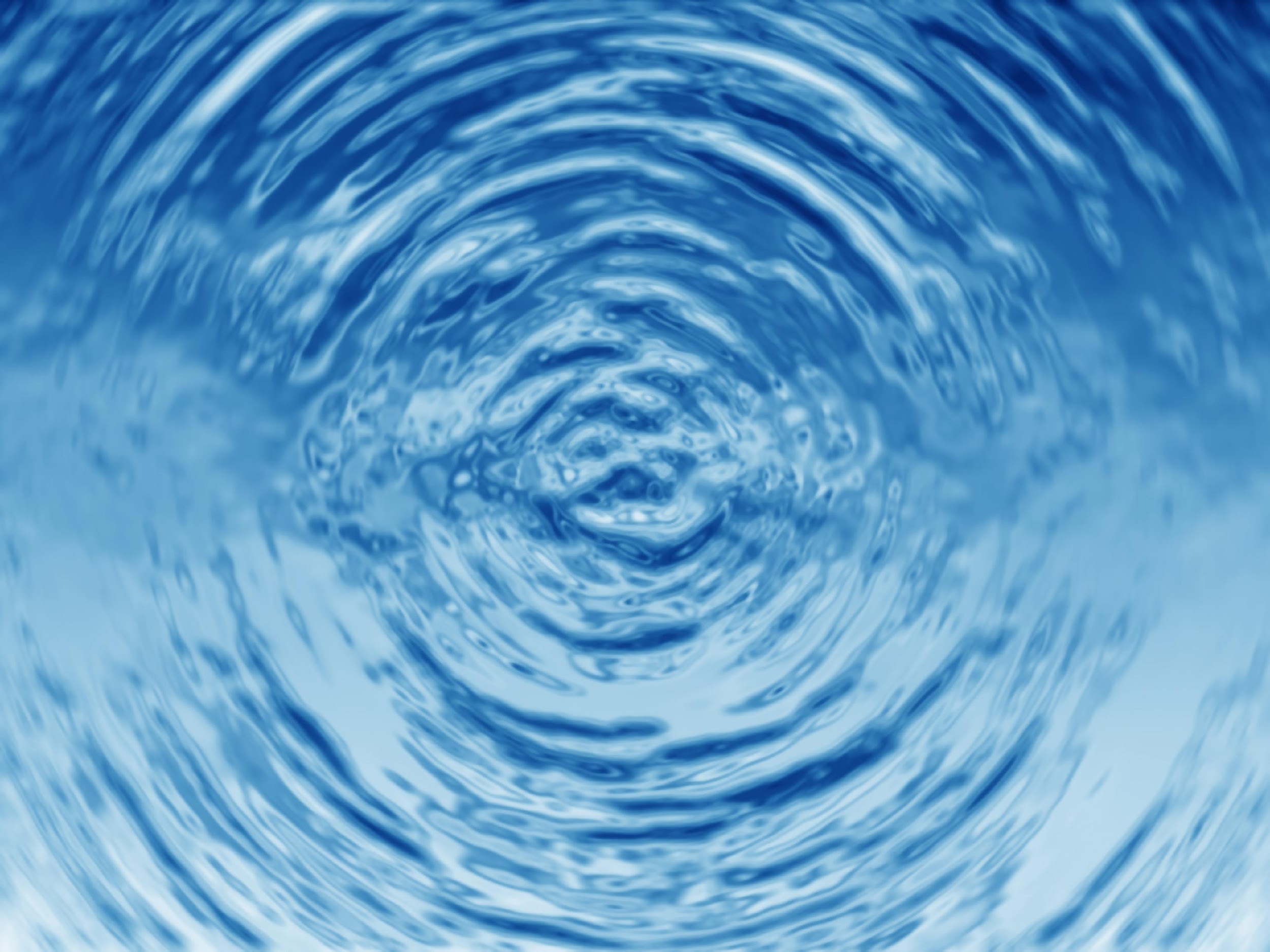 [Speaker Notes: What is cohesion?

[Cohesion is the ability of water molecules stick to other water molecules.]]
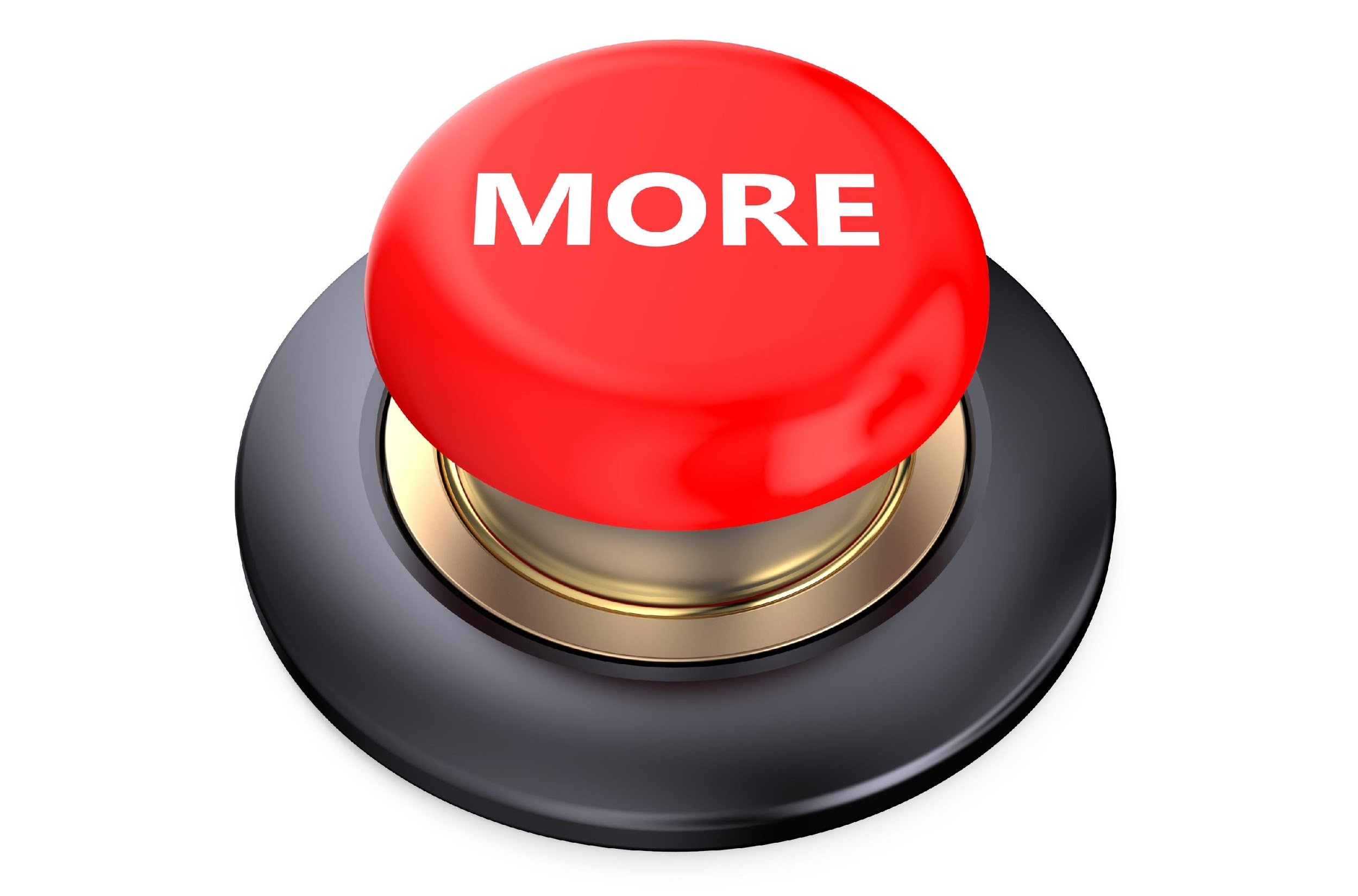 [Speaker Notes: That is the basic definition, but there is a bit more you need to know.]
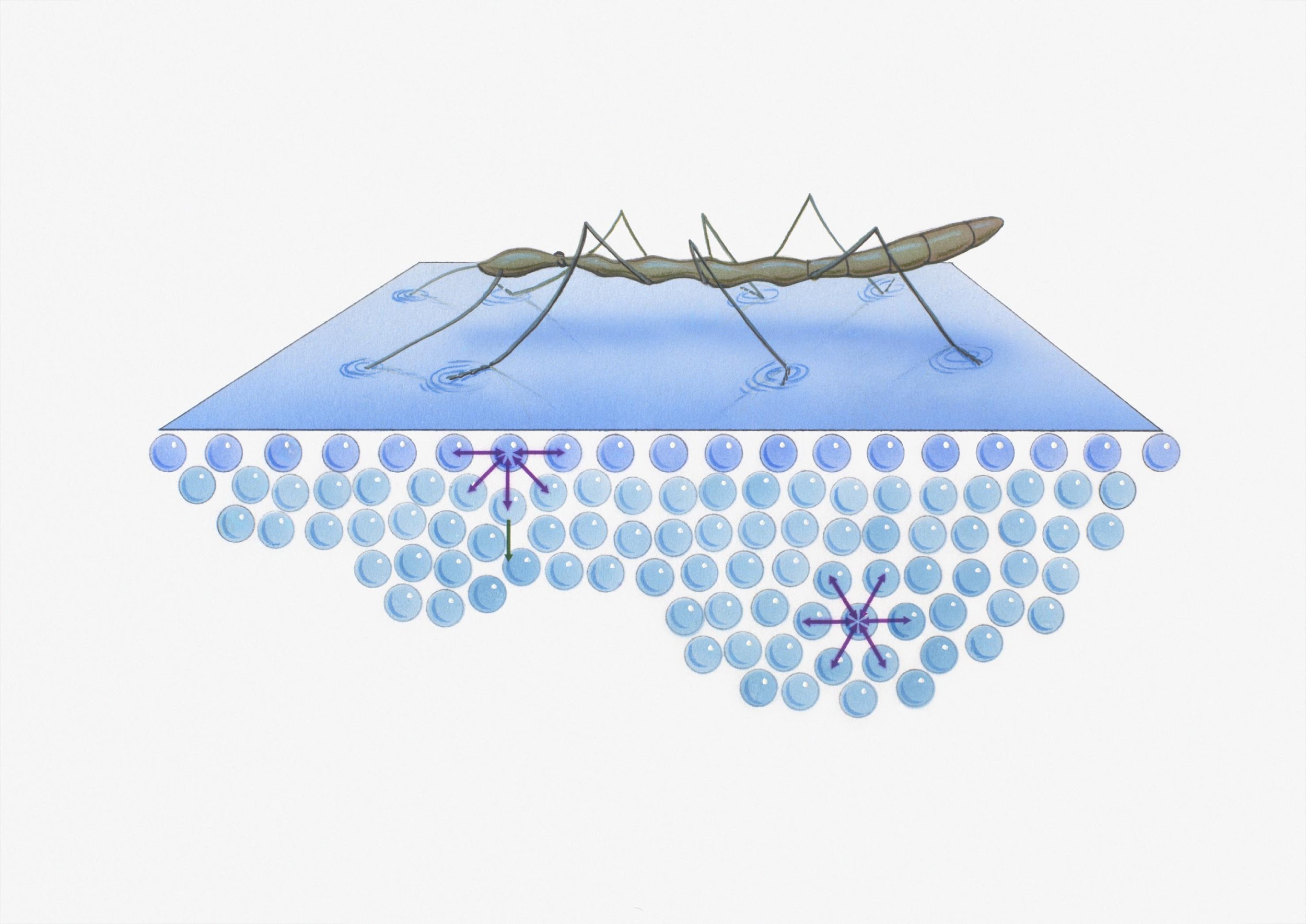 [Speaker Notes: In addition to being able to stick to other types of molecules, water molecules can also stick to other water molecules—or cohere. The molecules deep in the water cohere with each other.]
Adhesion
Cohesion
Other Molecules + Water
Water only
Sticking Together
[Speaker Notes: Adhesion and Cohesion are different, but both have to do with sticking together. The difference is that water sticks together with other molecules in adhesion, and in cohesion, water sticks to itself.]
[Speaker Notes: Now let’s pause for a moment to check your understanding.]
Cohesion: the ability of water molecules to stick to other ____ molecules
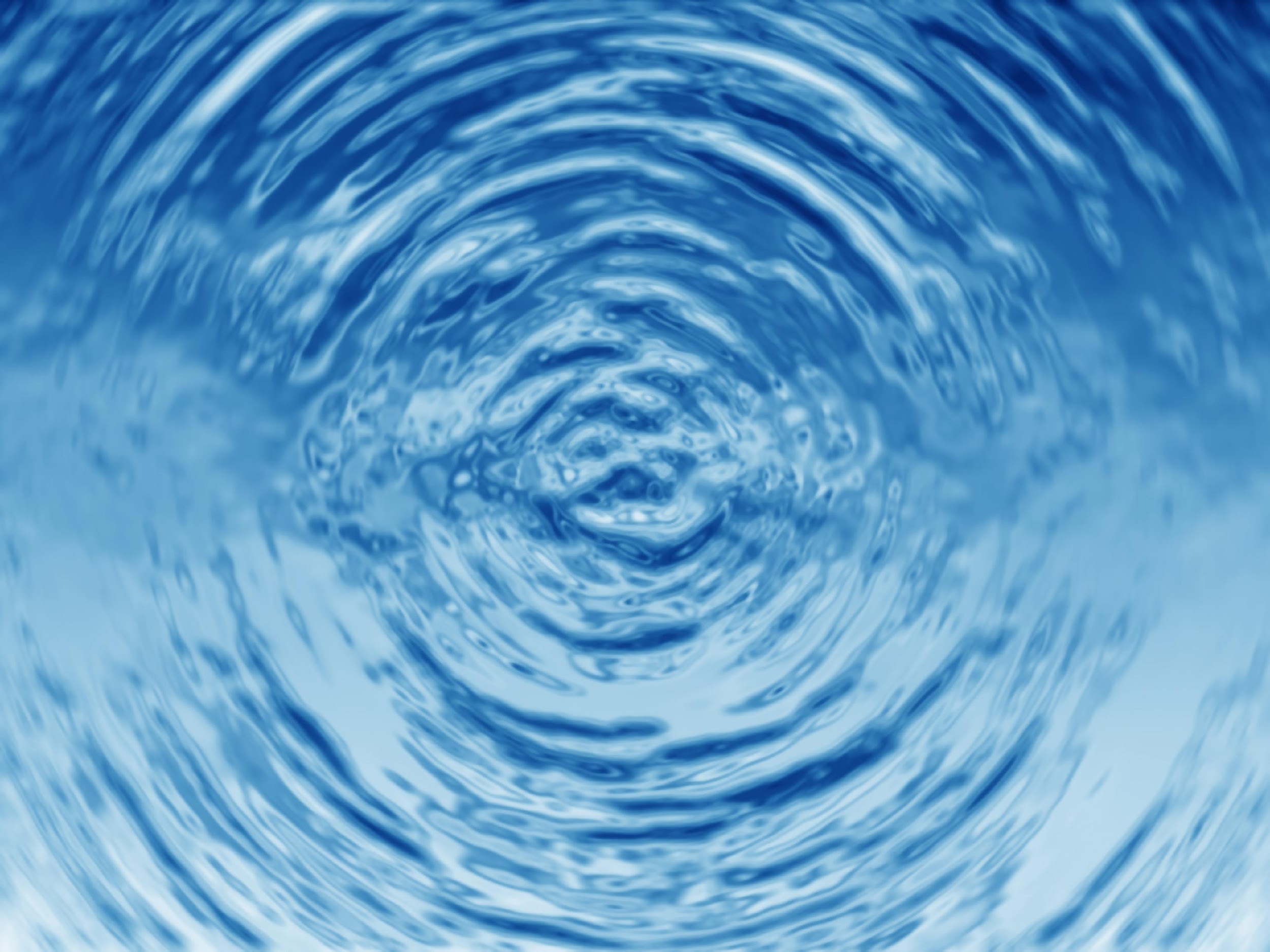 [Speaker Notes: Cohesion is the ability of water molecules stick to other water molecules]
Cohesion: the ability of water molecules to stick to other water molecules
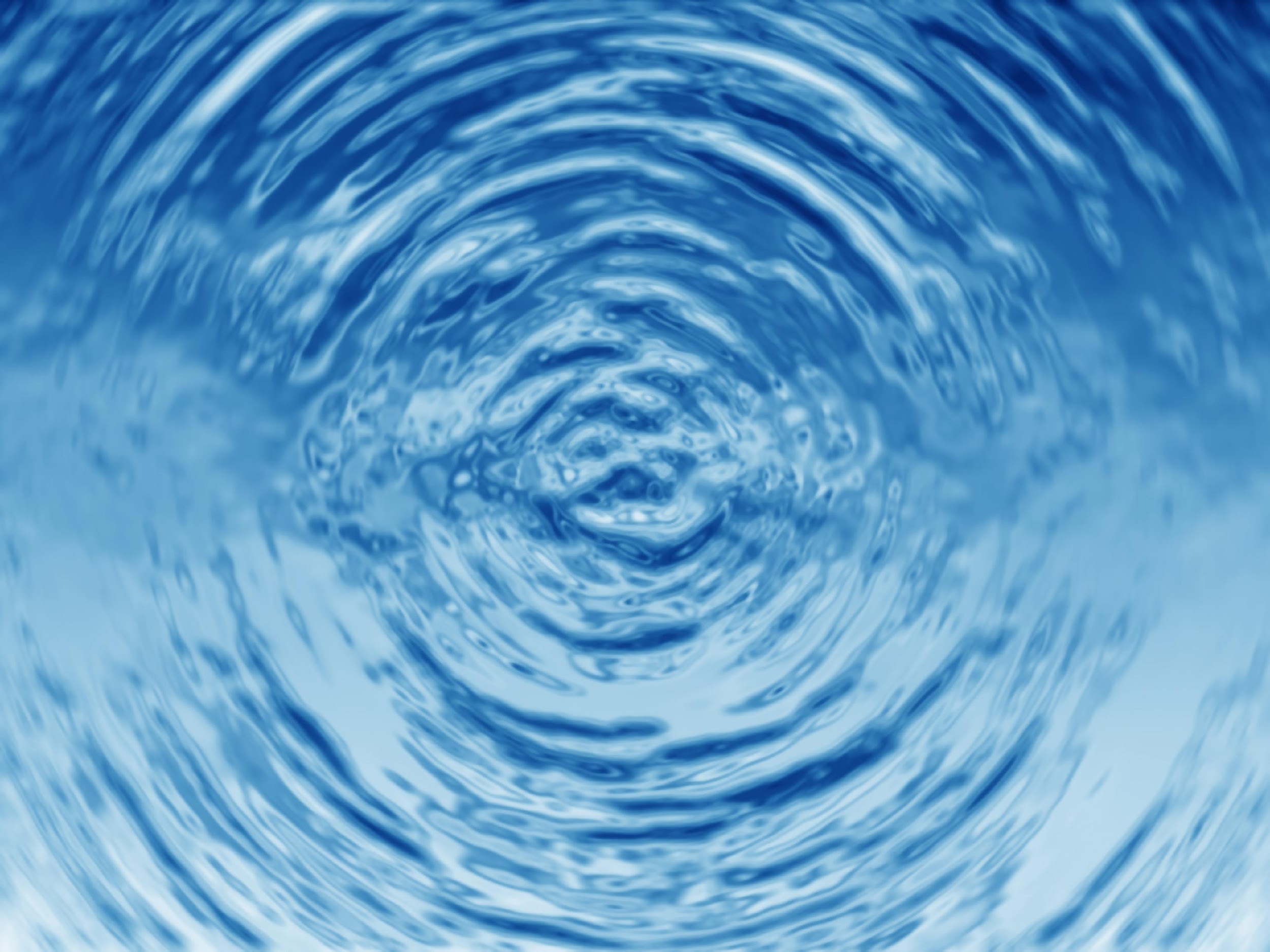 [Speaker Notes: Cohesion is the ability of water molecules stick to other water molecules]
Adhesion
Cohesion
Other Molecules + Water
Water only
_______
_______
[Speaker Notes: Fill in the blank.]
Adhesion
Cohesion
Other Molecules + Water
Water only
Sticking Together
[Speaker Notes: Sticking together]
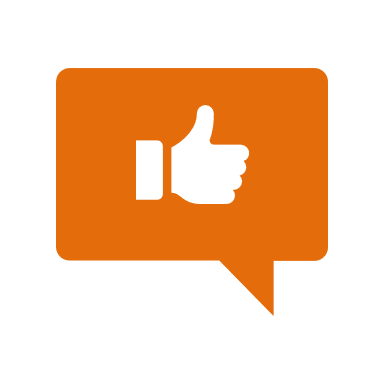 [Speaker Notes: Now, let’s talk about some examples of cohesion.]
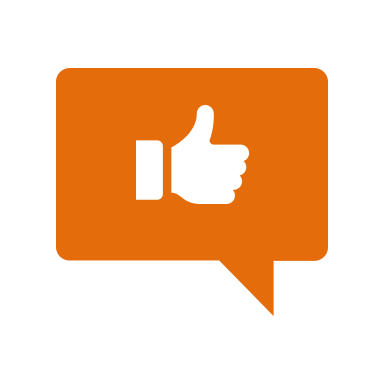 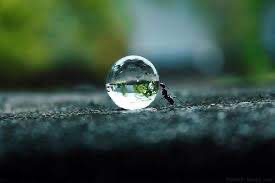 [Speaker Notes: This water droplet formed because of cohesion. Water molecules sticking together, caused this bigger water droplet to form.]
[Speaker Notes: Now let’s pause for a moment to check your understanding.]
Why is this an example of cohesion?
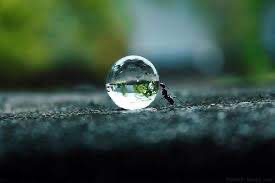 [Speaker Notes: Why is this an example of cohesion? 

[This water droplet formed because of cohesion. Water molecules sticking together, caused this bigger water droplet to form.]]
Can you think of another example of cohesion?
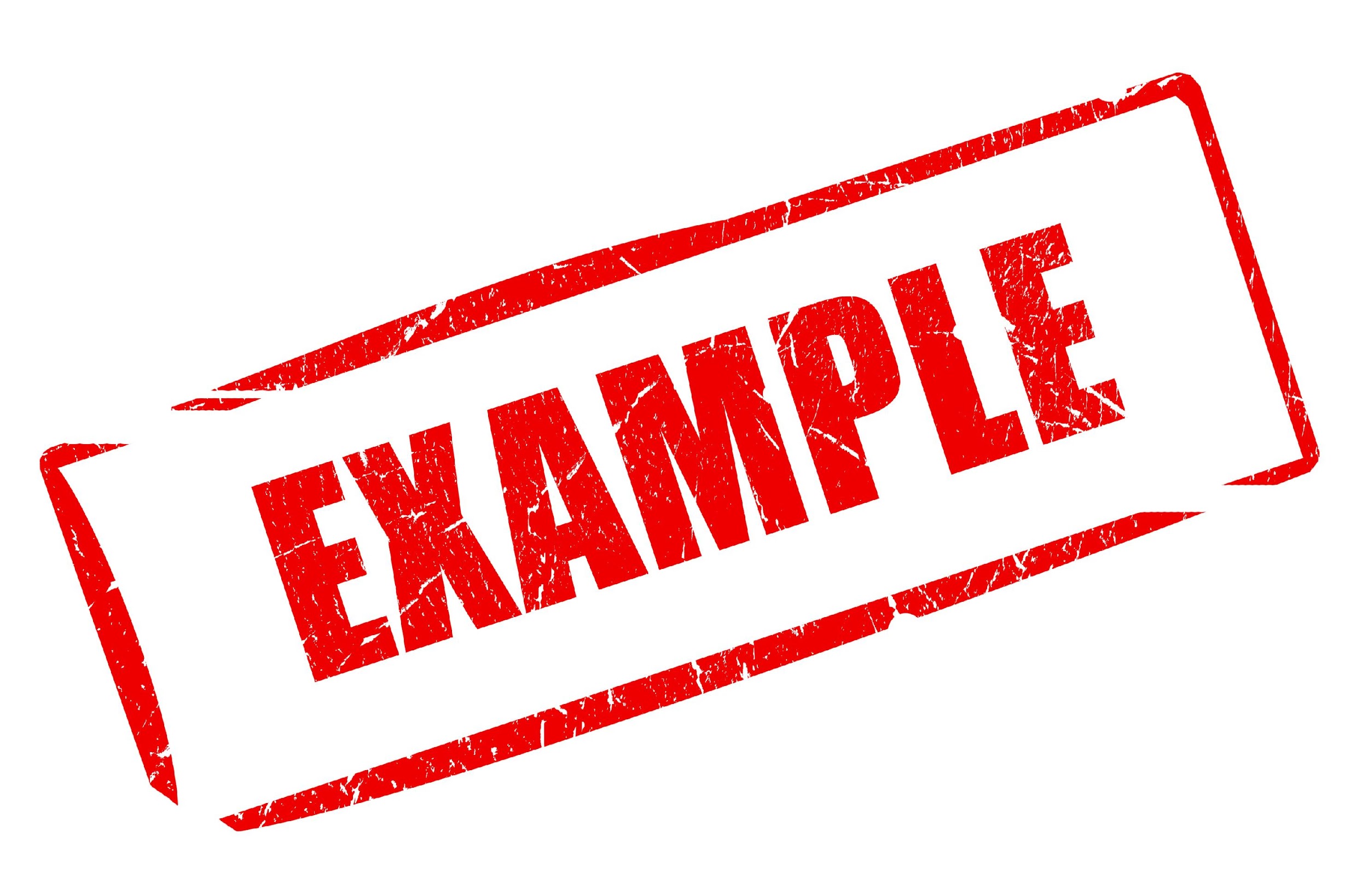 [Speaker Notes: Can you think of another example of cohesion?]
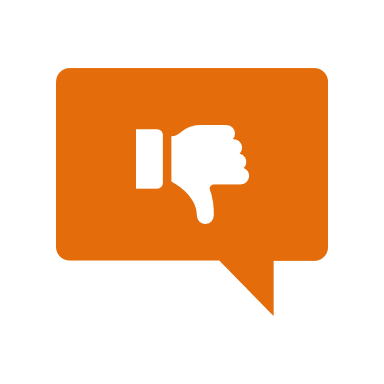 [Speaker Notes: Next, let’s talk about some non-examples of cohesion.]
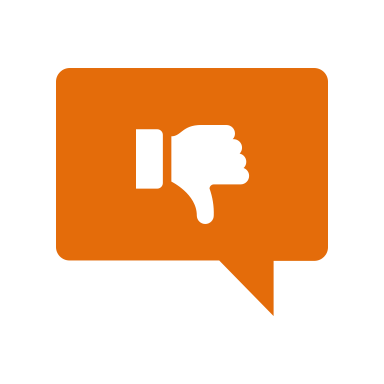 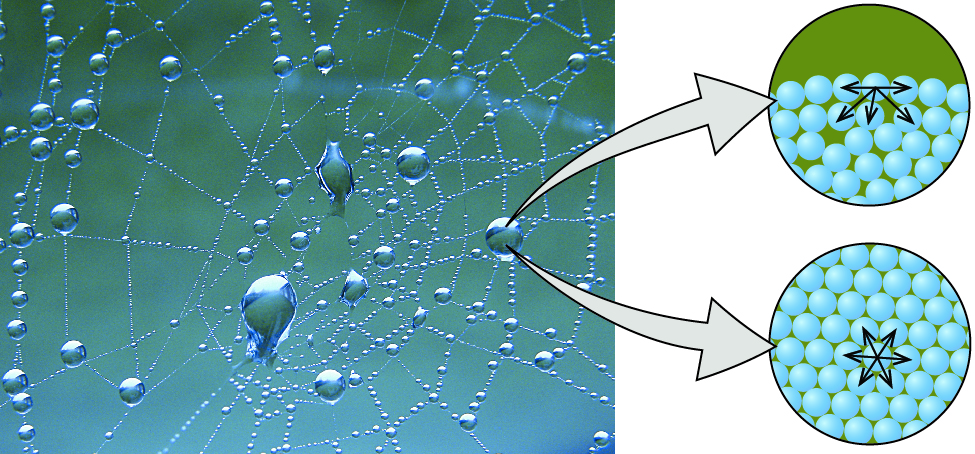 [Speaker Notes: The water sticking to the spider web is not an example of cohesion, it is an example of adhesion because the water molecules are sticking to different molecules (spider web). The molecules themselves formed because of cohesion, but they are sticking to the spider web because of adhesion.]
[Speaker Notes: Now let’s pause for a moment to check your understanding.]
Why is this a non-example of cohesion?
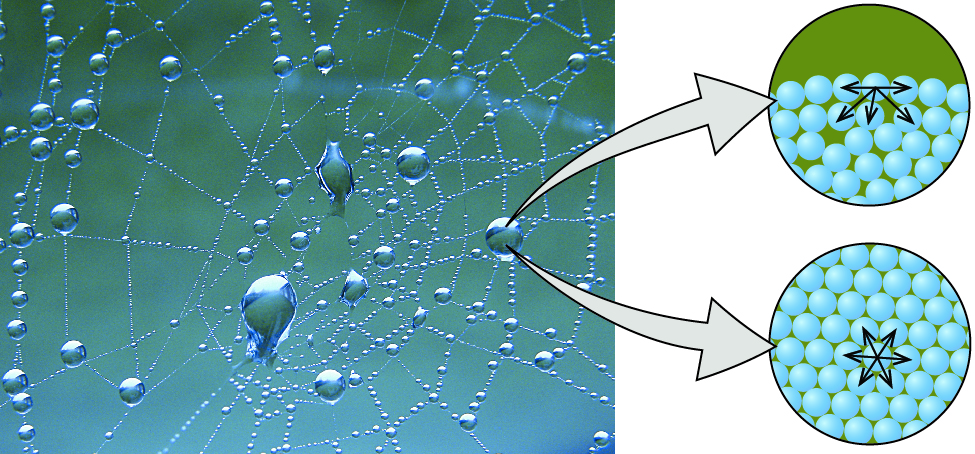 [Speaker Notes: Why is this a non-example of cohesion?

[The water sticking to the spider web is not an example of cohesion, it is an example of adhesion because the water molecules are sticking to different molecules (spider web). The molecules themselves formed because of cohesion, but they are sticking to the spider web because of adhesion.]]
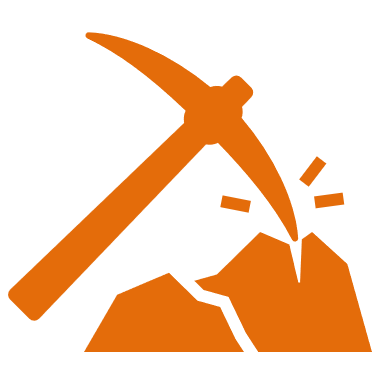 [Speaker Notes: Now, let’s breakdown the word cohesion.]
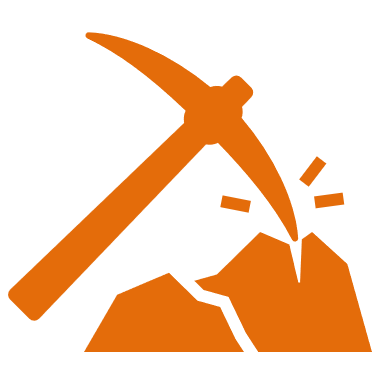 Cohesion

Co			-hes    -ion
(prefix)
(root word)
(suffix)
[Speaker Notes: The word cohesion can be broken up into three parts.]
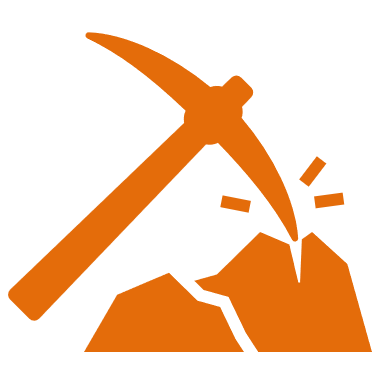 Cohesion

    Co-
Together
[Speaker Notes: The prefix “co-” means “together”.]
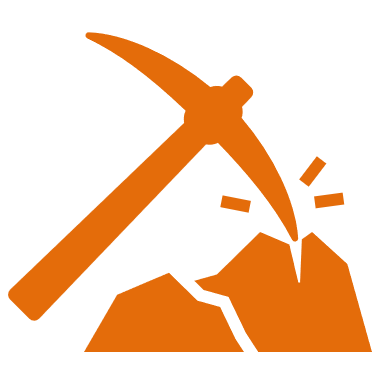 Cohesion

			 -hes
From Latin “haerere” meaning “to stick”
[Speaker Notes: We can think back to adhesion. Both cohesion and adhesion come from the same latin word: haerere meaning to stick. So not only are their meanings similar, the way we break them down is also similar.]
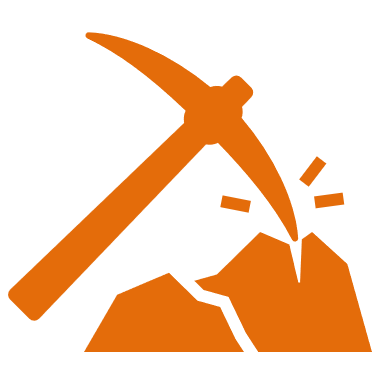 Cohesion

			         -ion
Suffix ion “the state of”; noun form of an adjective
[Speaker Notes: The suffix “ion” means “the state of”, and is used in English to form a noun from a Latin adjective in this case harere.]
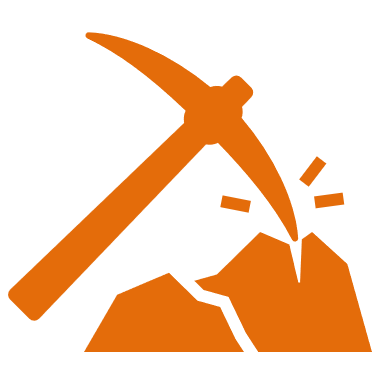 Co       -hes        -ion  

Cohesion
To stick together
[Speaker Notes: So when you add the prefix co (together) with the hes (latin root haerere) meaning to stick and the suffix -ion,  we get the definition to stick together.]
[Speaker Notes: Let’s check-in for understanding.]
How can we use the word parts of cohesion help us remember the definition of the term?
Cohesion

Co			-hes    -ion
(prefix)
(root word)
(suffix)
[Speaker Notes: How can we use the word parts of cohesion help us remember the definition of the term?

[The prefix “co-” means “together”.

We can think back to adhesion. Both cohesion and adhesion come from the same latin word: haerere meaning to stick. So not only are their meanings similar, the way we break them down is also similar. 

The suffix “ion” means “the state of”, and is used in English to form a noun from a Latin adjective in this case harere.

So when you add the prefix co (together) with the hes (latin root haerere) meaning to stick and the suffix -ion,  we get the definition to stick together.]]
What is cohesion?
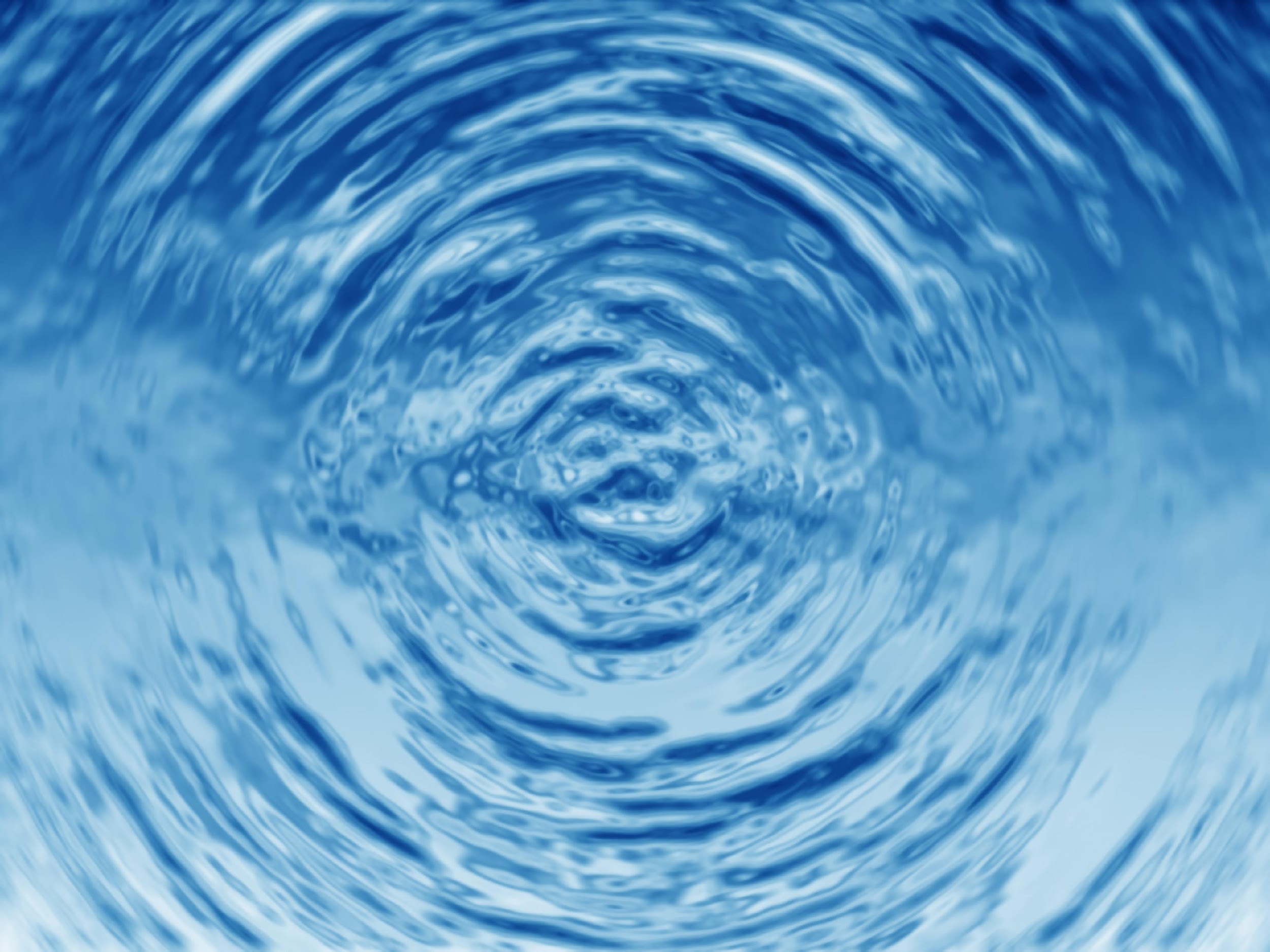 [Speaker Notes: What is cohesion?

[Cohesion is the ability of water molecules stick to other water molecules.]]
What is the relationship between adhesion and cohesion?
Cohesion
Adhesion
[Speaker Notes: What is the relationship between adhesion and cohesion?]
What is the relationship between adhesion and cohesion?
Adhesion
Cohesion
Other Molecules + Water
Water only
Sticking Together
[Speaker Notes: What is the relationship between adhesion and cohesion?

[Adhesion and Cohesion are different, but both have to do with sticking together. The difference is that water sticks together with other molecules in adhesion, and in cohesion, water sticks to itself.]]
Describe another property of water.
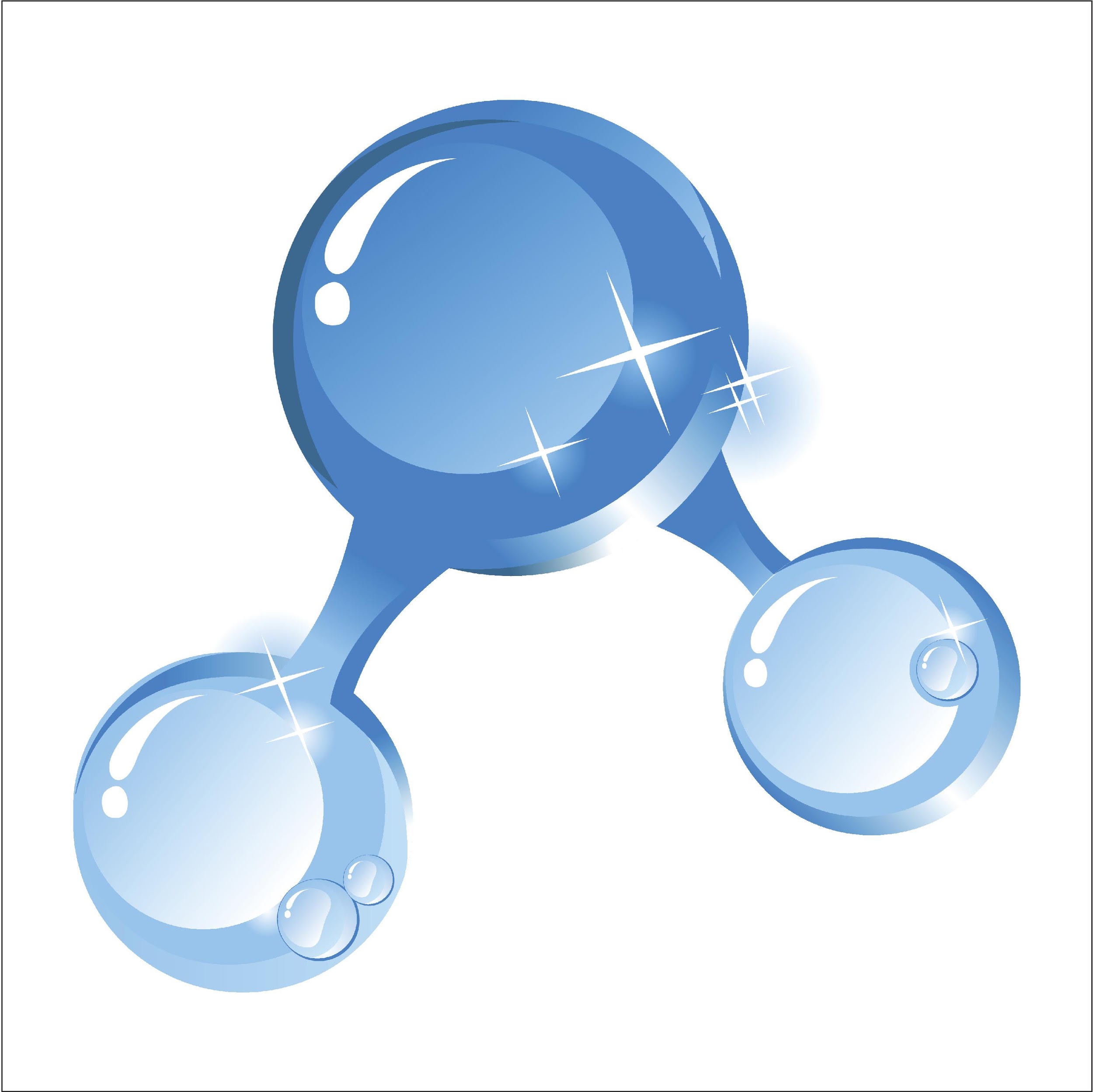 O
-
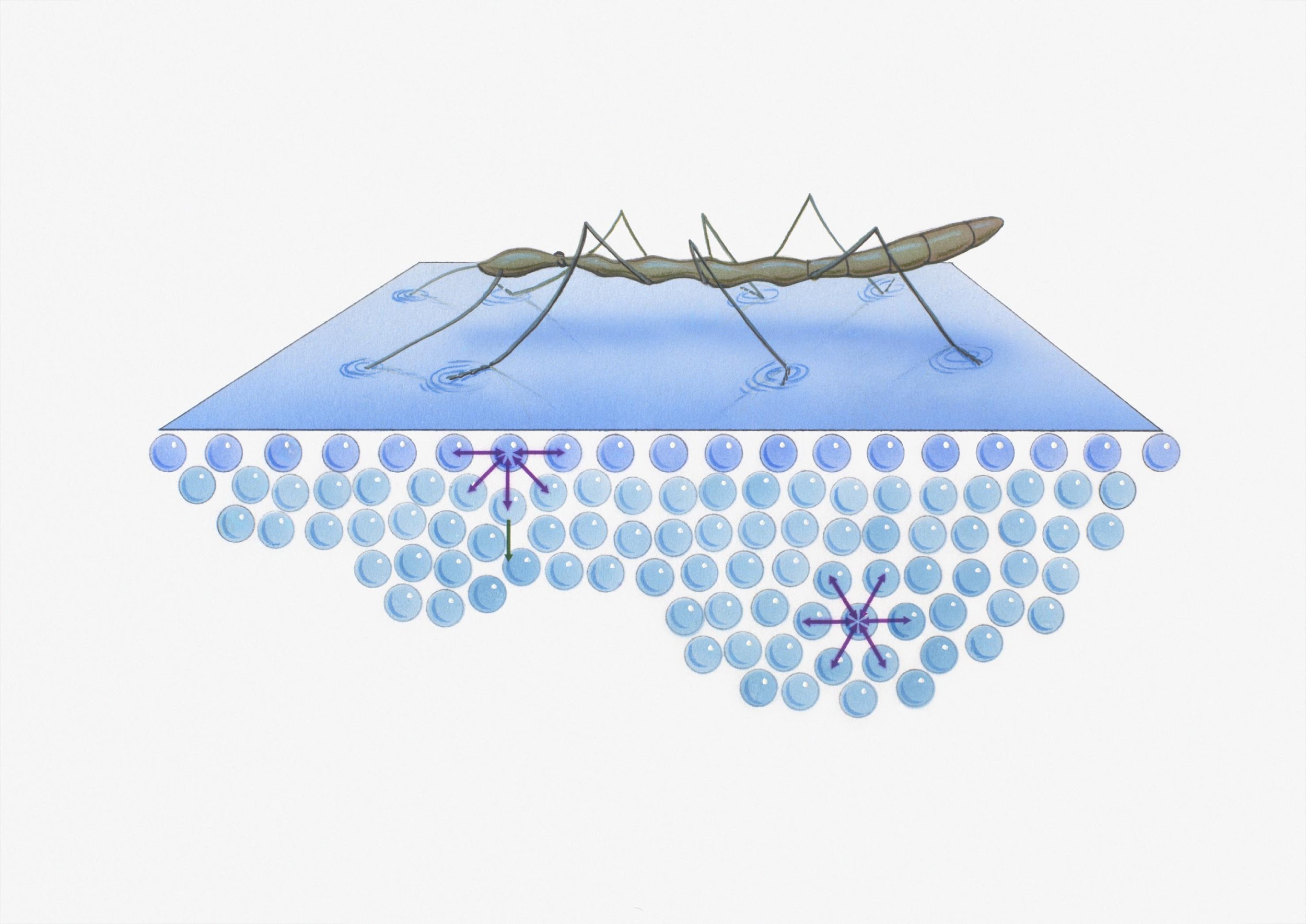 +
H
+
H
[Speaker Notes: Describe another property of water.

[Surface tension: property of a liquid that lets it resist an external force 

Polarity: one side has a negative charge and the other has a positive charge]]
Remember!!!
[Speaker Notes: So remember!]
Cohesion: the ability of water molecules to stick to other water molecules
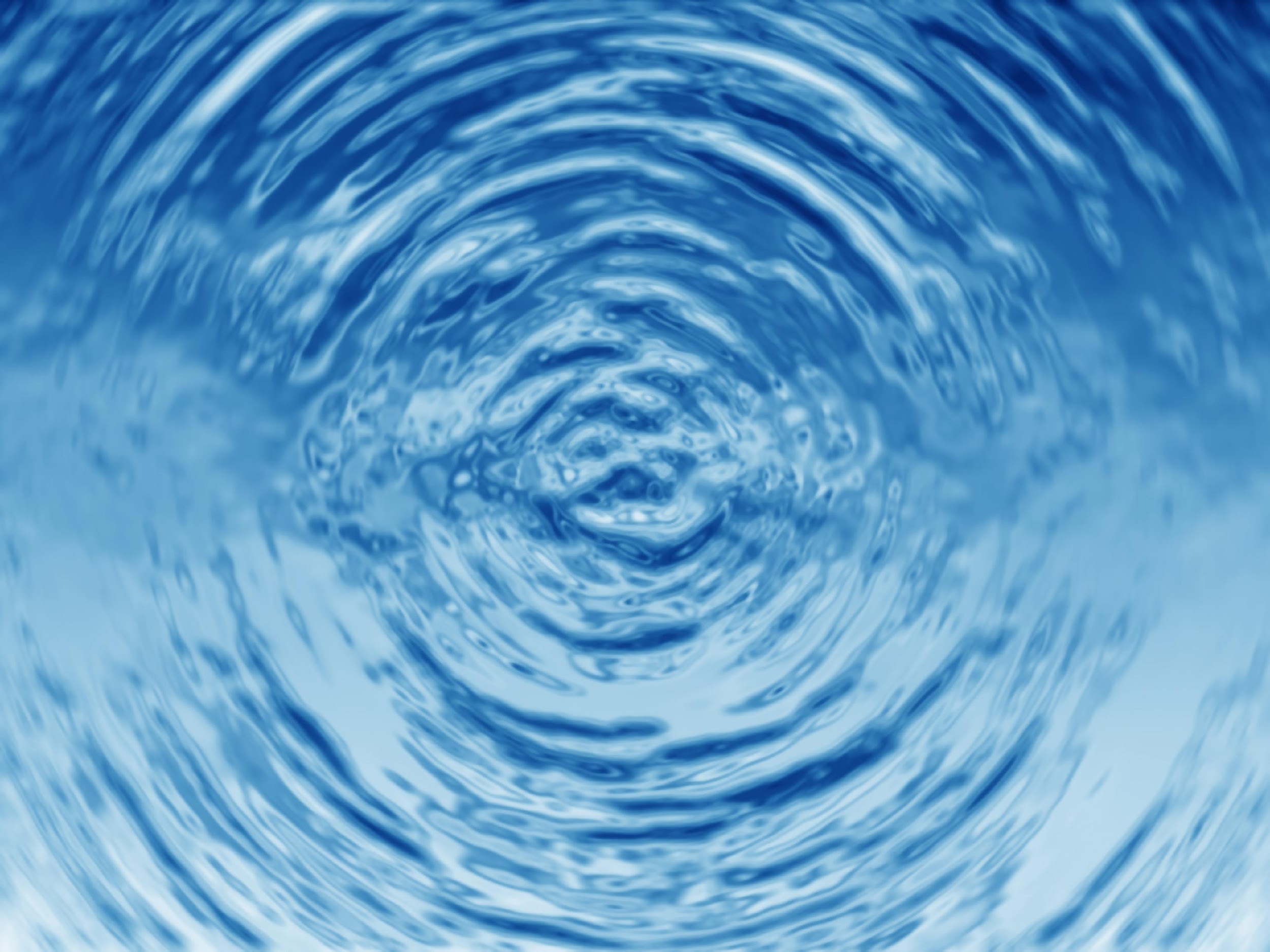 [Speaker Notes: Cohesion is the ability of water molecules stick to other water molecules]
Lab Activity
Review the penny drop experiment.
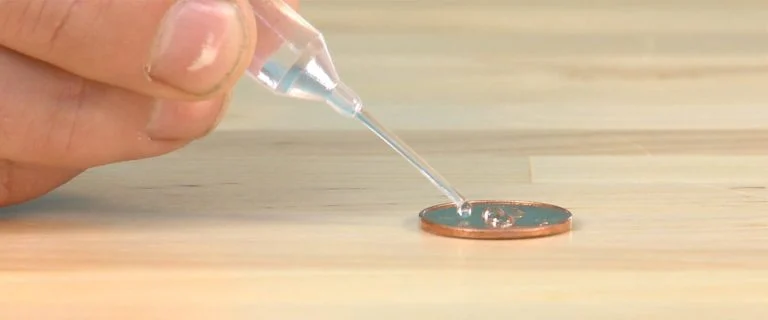 [Speaker Notes: Not all terms will have a simulation. If you have one you can insert it here.]
Big Question: What are the properties of water, and how does water play a role in the natural environment?
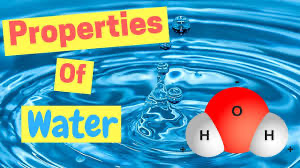 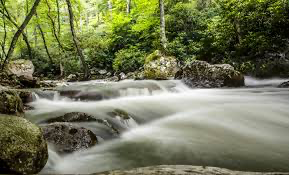 [Speaker Notes: Our “big question” is: What are the properties of water, and how does water play a role in the natural environment?
[Pause and illicit predictions from students.]

What have we learned to help answer our question? Have our hypotheses changed?]
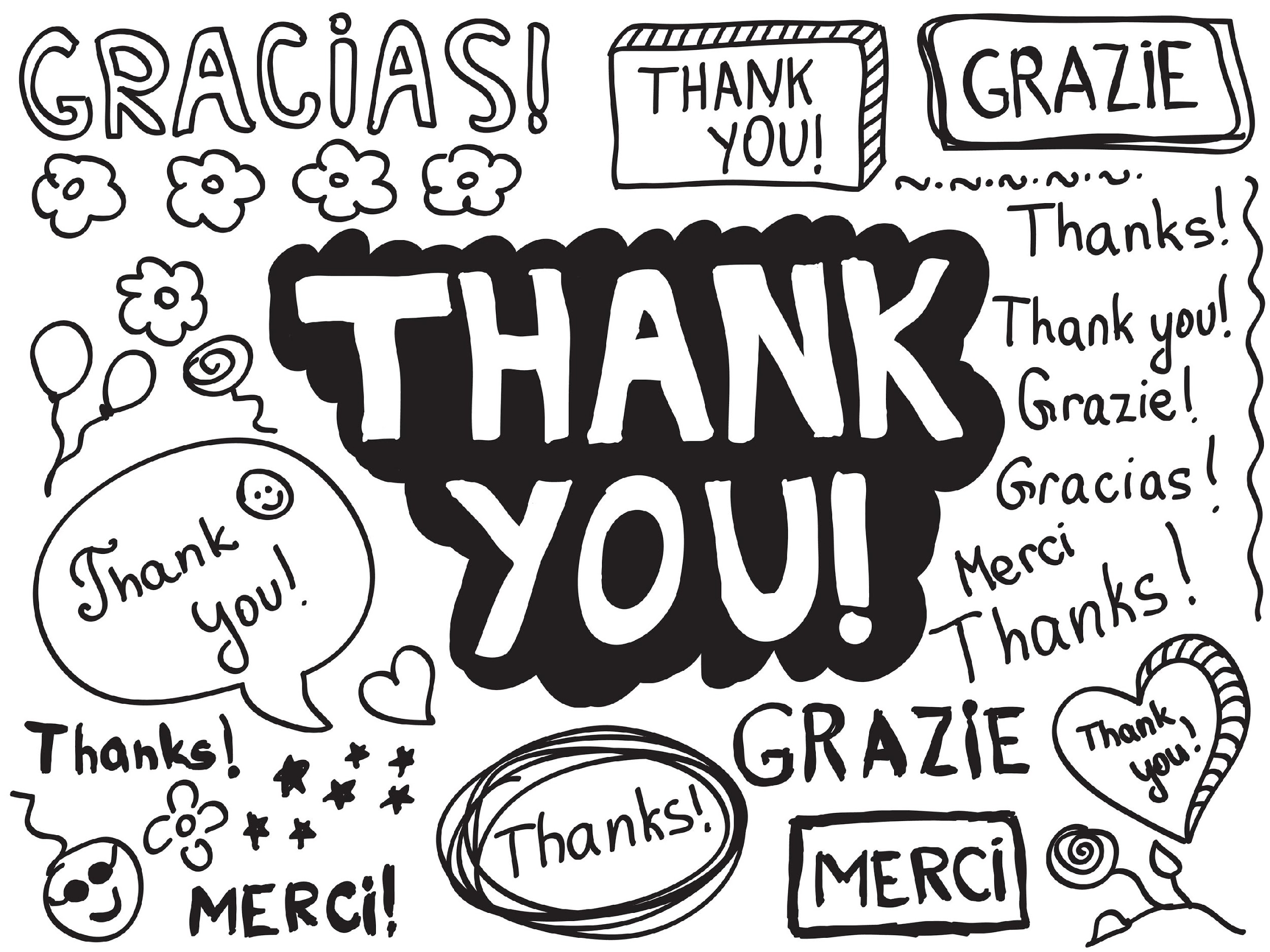 [Speaker Notes: Thanks for watching, and please continue watching CAPs available from this website.]
This Video Was Created With Resources From:
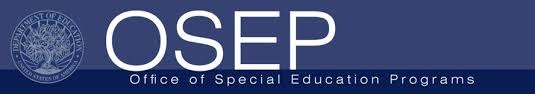 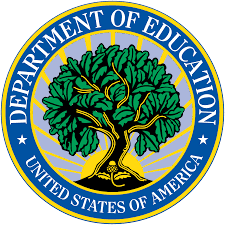 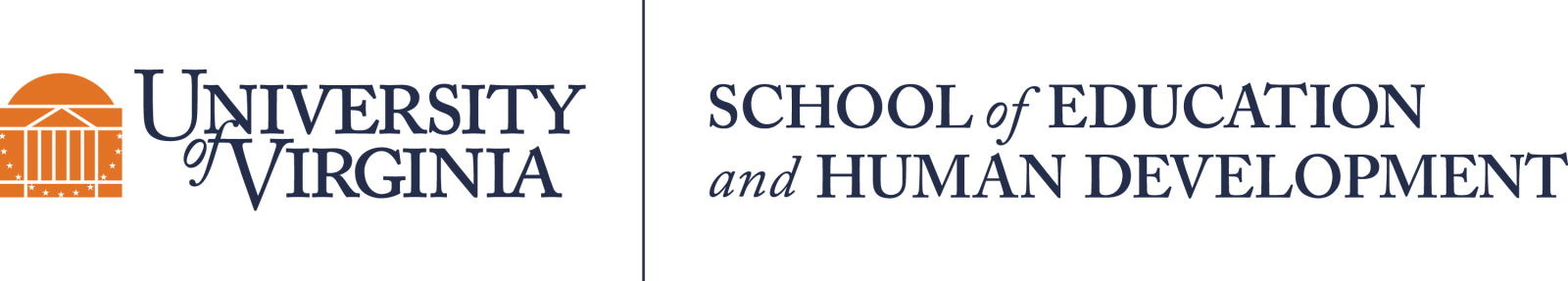 Questions or Comments

 Michael Kennedy, Ph.D.          MKennedy@Virginia.edu 
Rachel L Kunemund, Ph.D.	             rk8vm@virginia.edu
“Big Idea” Question
Intro
Review Concepts
Check-In Questions
Teacher Demo
Vocabulary
Student-Friendly Definition
Examples & Non-Examples
Morphological Word Parts
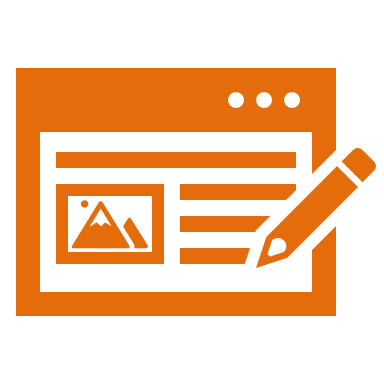 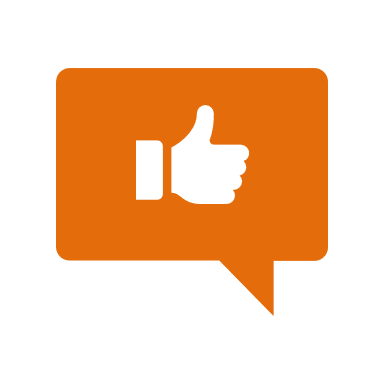 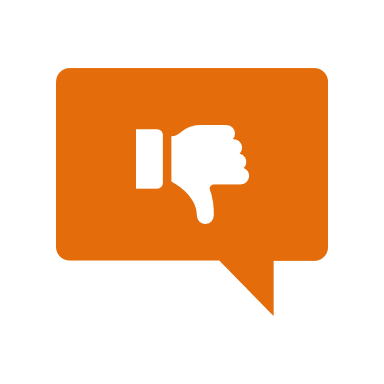 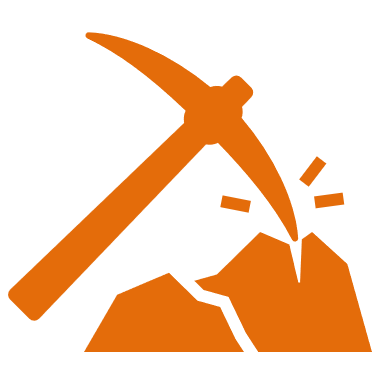 Simulation/Activity
[Speaker Notes: OK everyone, get ready for our next lesson.  Just as a reminder, these are the different components that our lesson may include, and you’ll see these icons in the top left corner of each slide so that you can follow along more easily!]
Intro
[Speaker Notes: Now that we have learned about water and the properties of water, we are going to learn about the different types of water on Earth.]
Salt Water
Intro
[Speaker Notes: We are going to define salt water.]
Big Question: What are the properties of water, and how does water play a role in the natural environment?
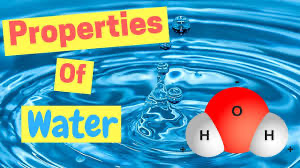 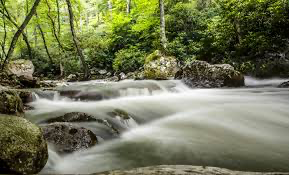 [Speaker Notes: Our “big question” is: What are the properties of water, and how does water play a role in the natural environment?
[Pause and illicit predictions from students.]

What have we learned to help answer our question? Have our hypothesis changed?]
Demonstration
Fresh and Salt Water
TEACHER DIRECTIONS:
Before viewing, ask students to recall information about water (e.g. what are the properties of water.).  After viewing, ask students to share observations about the types of water on Earth. 
You may also choose to do this experiment live for students (on video meeting platform or face-to-face).  You can also get a pitcher of water, a test-tube, and salt to help explain salt/fresh water on Earth to students to help activate background knowledge.
[Speaker Notes: Let’s watch a quick video that will help get us thinking about the second part of our big question. We already know about the properties of water, now let’s take a look at the role water plays in the natural environment.]
[Speaker Notes: Before we move on to our new vocabulary term, let’s review some other words & concepts that you already learned and make sure you are firm in your understanding.]
Water: Liquid made up of 2 hydrogen atoms and 1 oxygen atom
O
H
H
[Speaker Notes: Water is a liquid made up of 2 hydrogen atoms and 1 oxygen atom. Water is essential for life.]
Polarity: one side that has a negative charge and another that has a positive charge
-
O
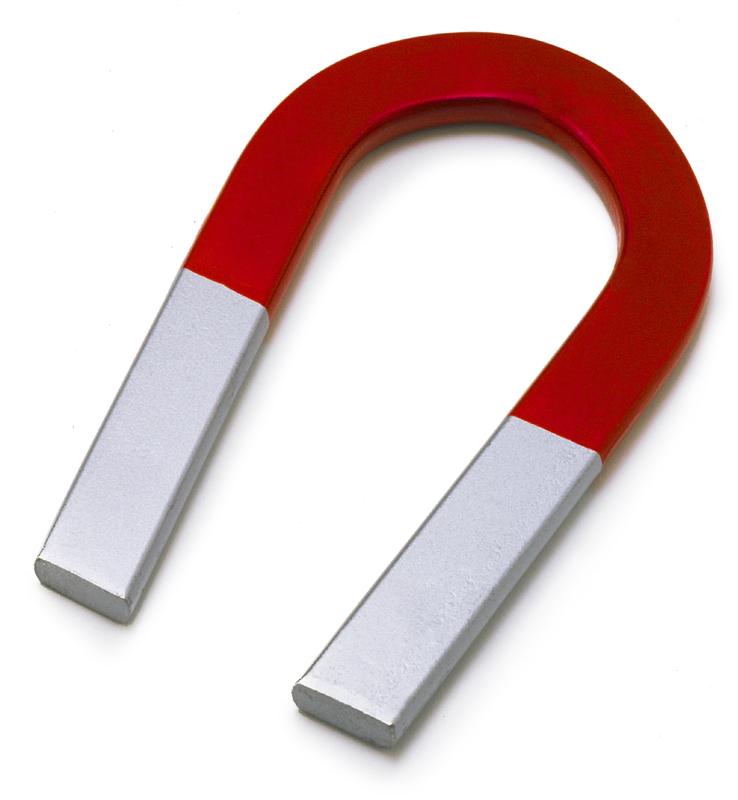 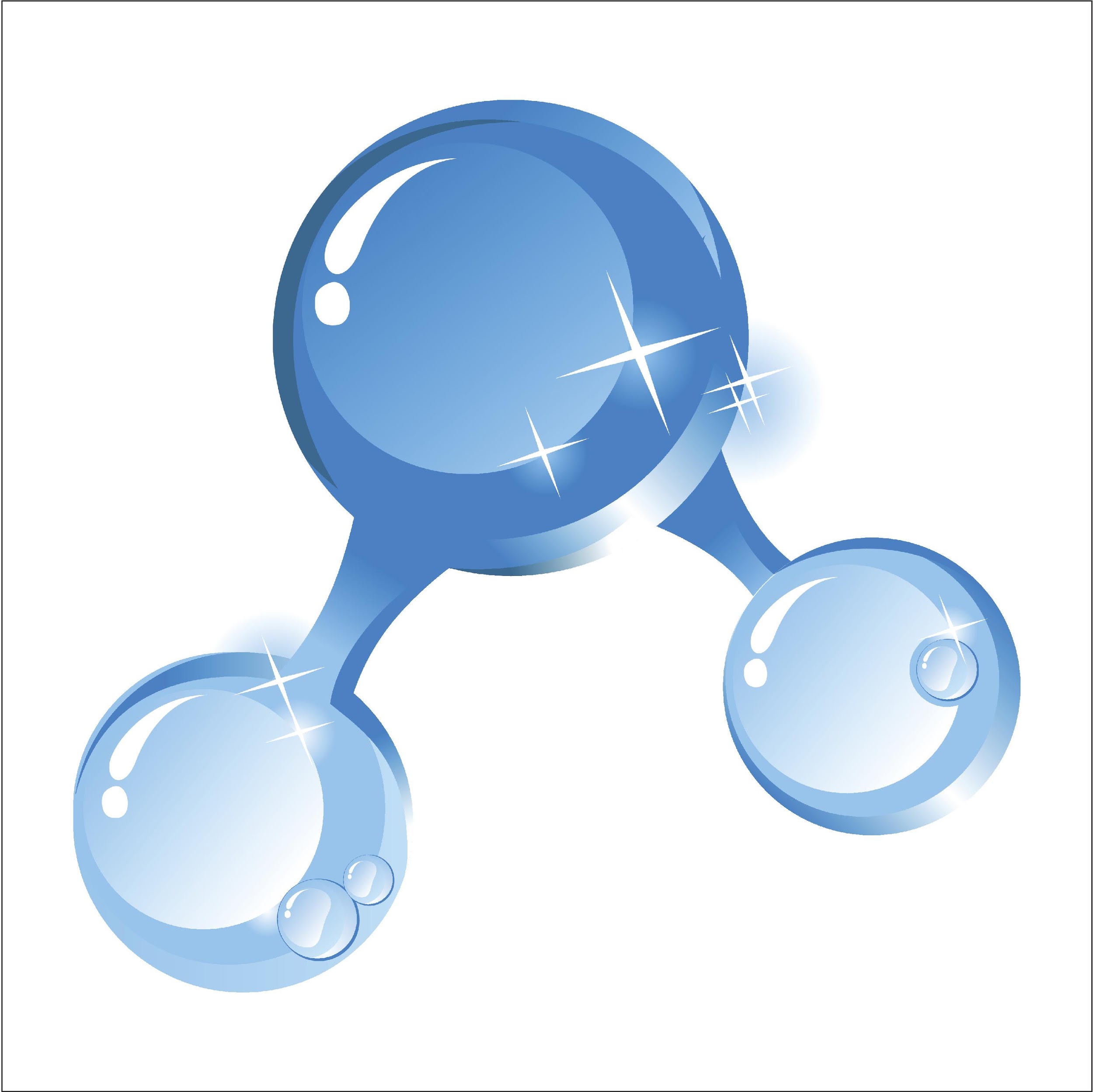 +
+
H
H
[Speaker Notes: Polarity means that one side of the molecule or other object has a negative charge and one side of the molecule has a positive charge.]
Surface Tension: created when molecules in a liquid, such as water, link together by polar attraction
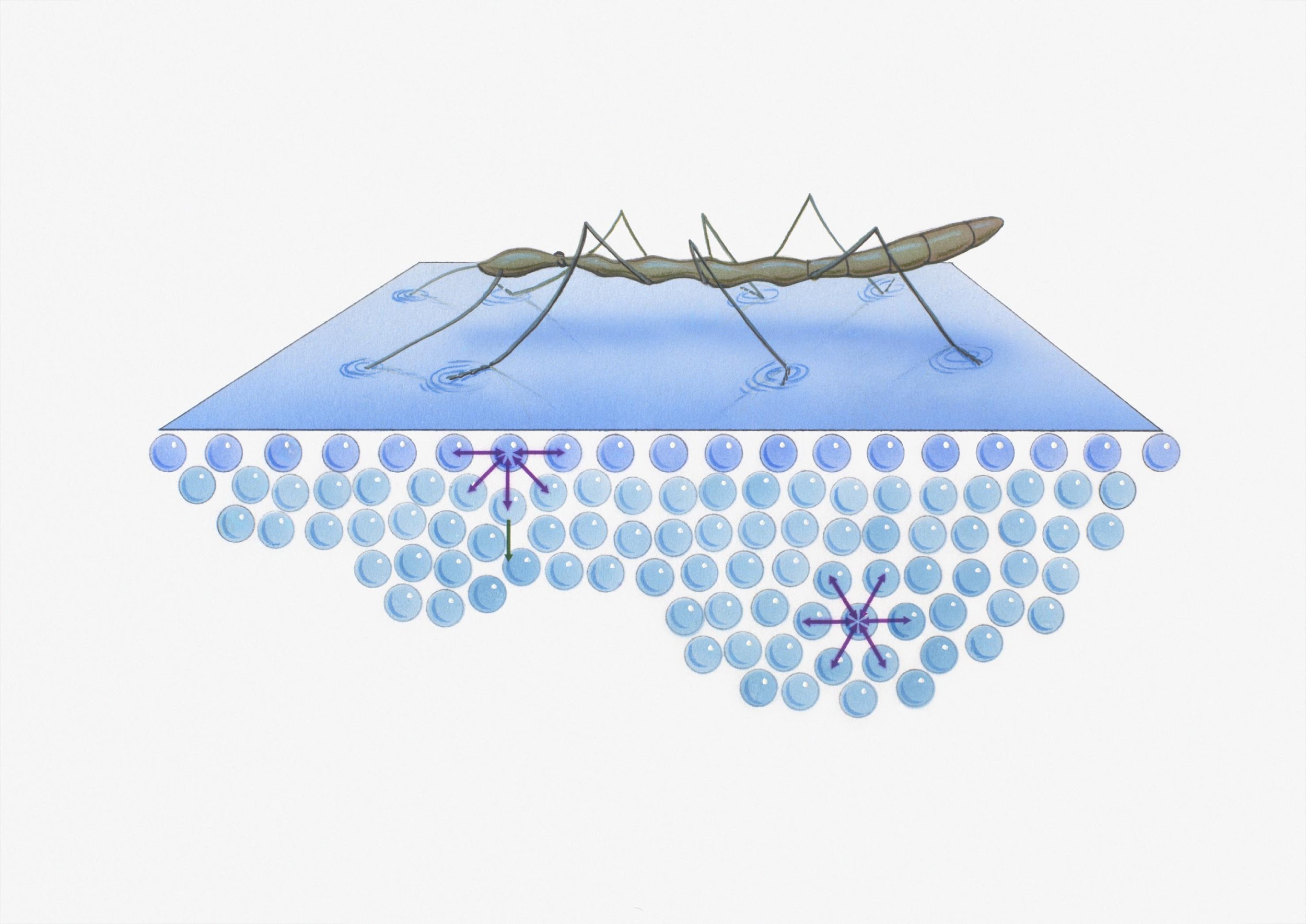 [Speaker Notes: Surface tension is created when molecules in a liquid, such as water, link together by polar attraction. It is a property of a liquid that lets it resist an external force.]
Adhesion: the ability of water molecules to stick to other types of molecules
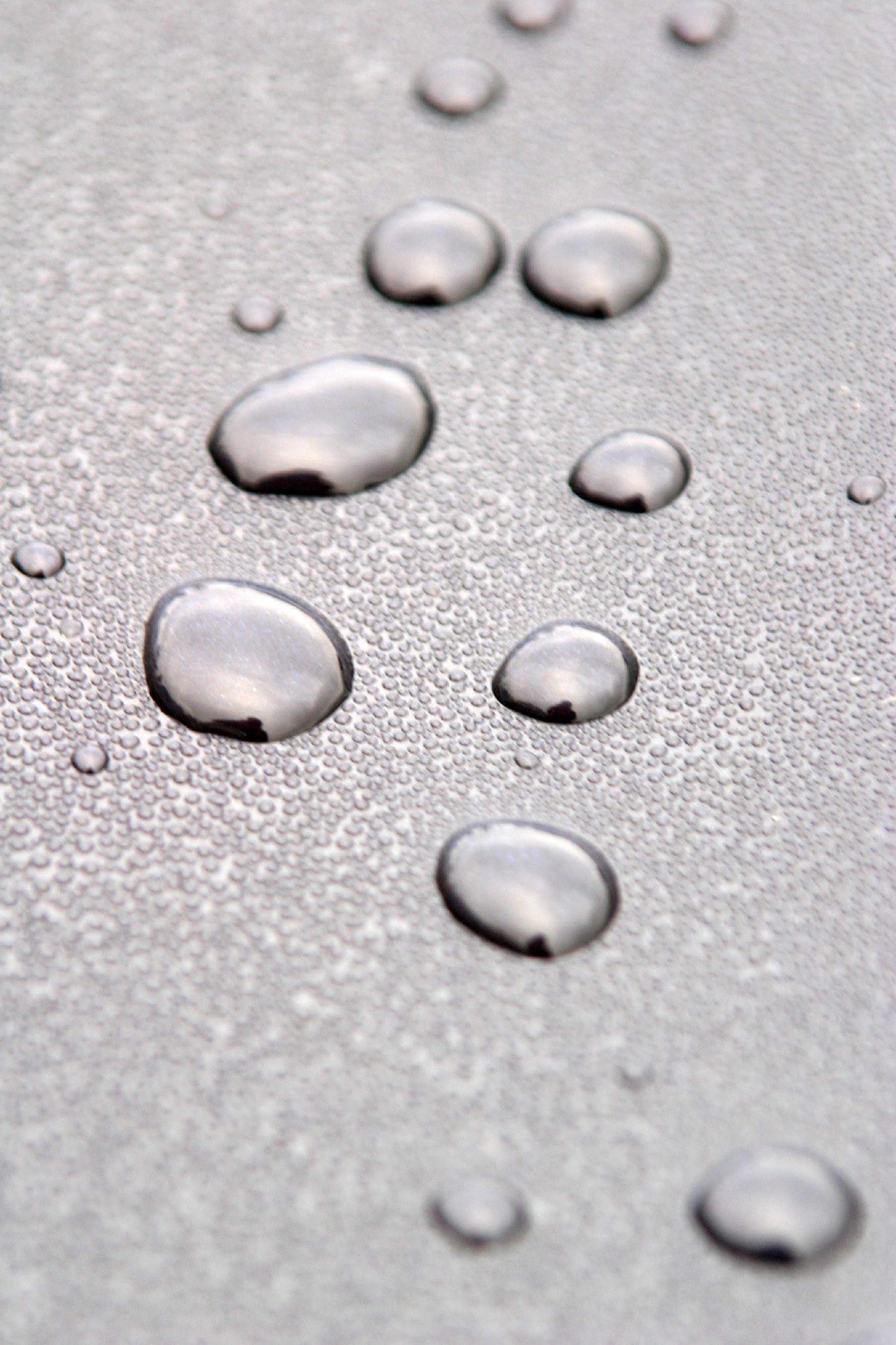 [Speaker Notes: Adhesion is the ability of water molecules to stick to other types of molecules.]
Cohesion: the ability of water molecules to stick to other water molecules
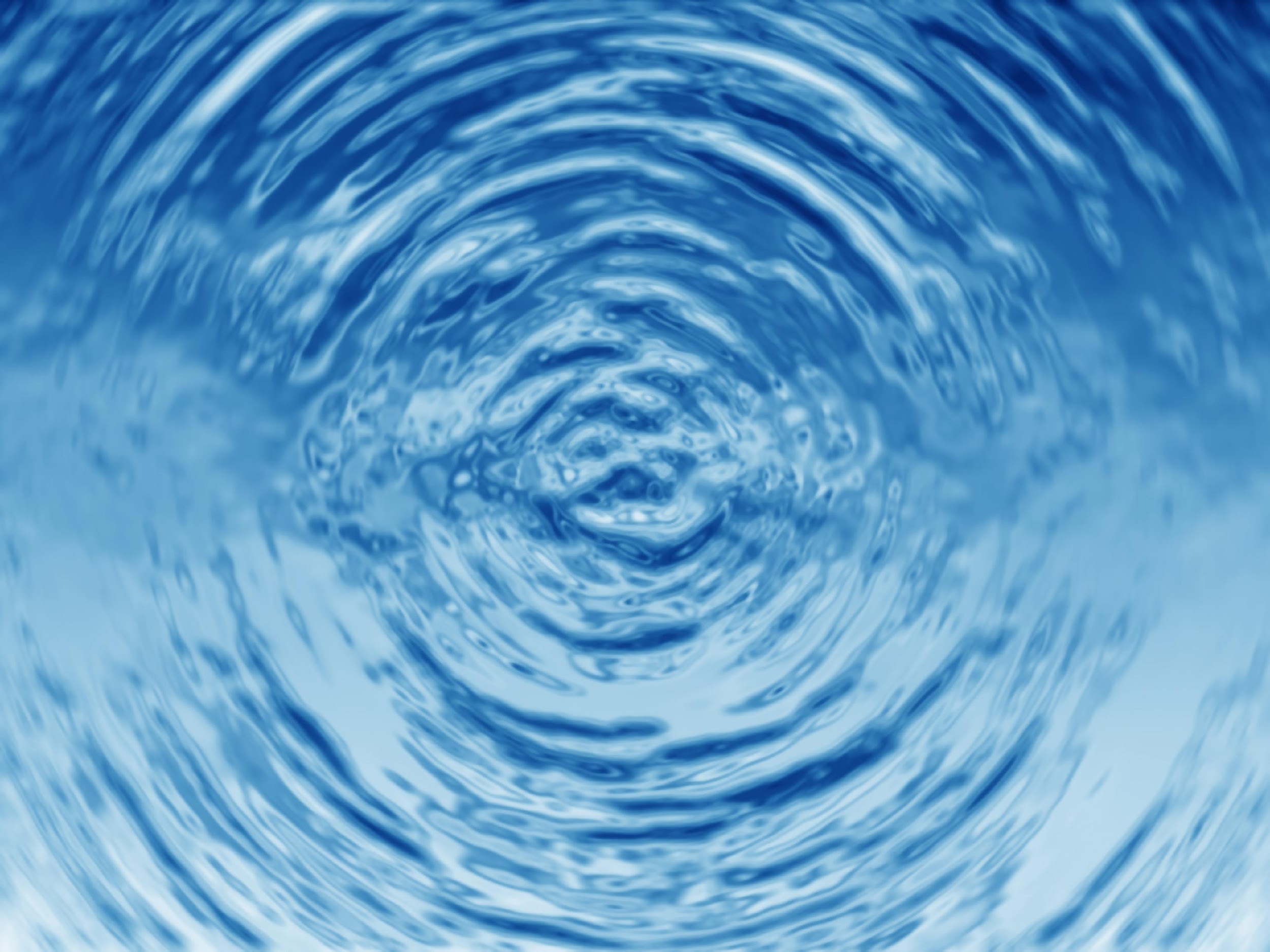 [Speaker Notes: Cohesion is the ability of water molecules stick to other water molecules.]
[Speaker Notes: Now let’s pause for a moment to check your understanding.]
Why is water polar?
-
O
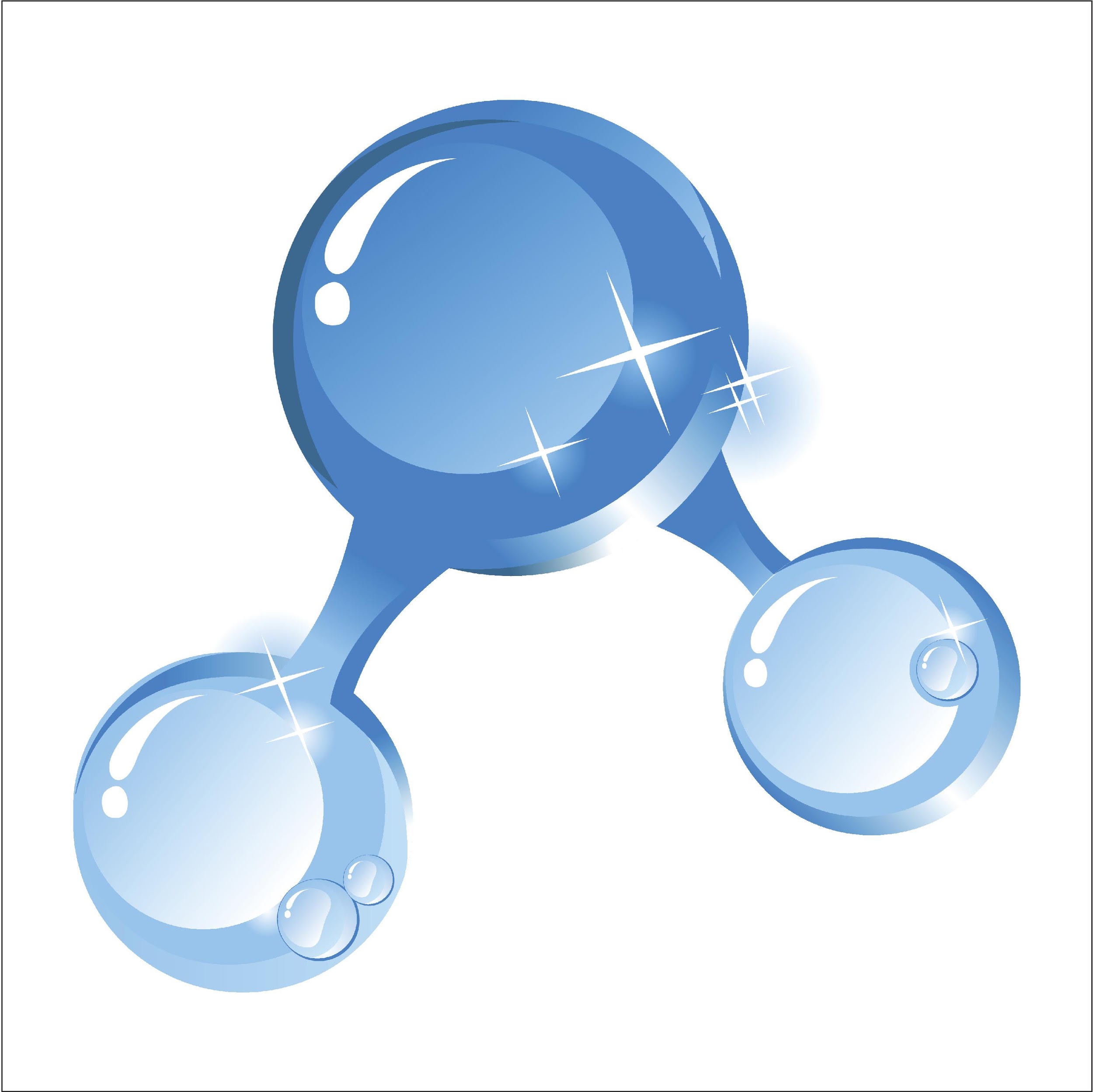 +
+
H
H
[Speaker Notes: Why is water polar?

[When oxygen and hydrogen bond, the side with oxygen is negative and the side with hydrogen is positive, so one side is negative and the other is positive.]]
What is surface tension?
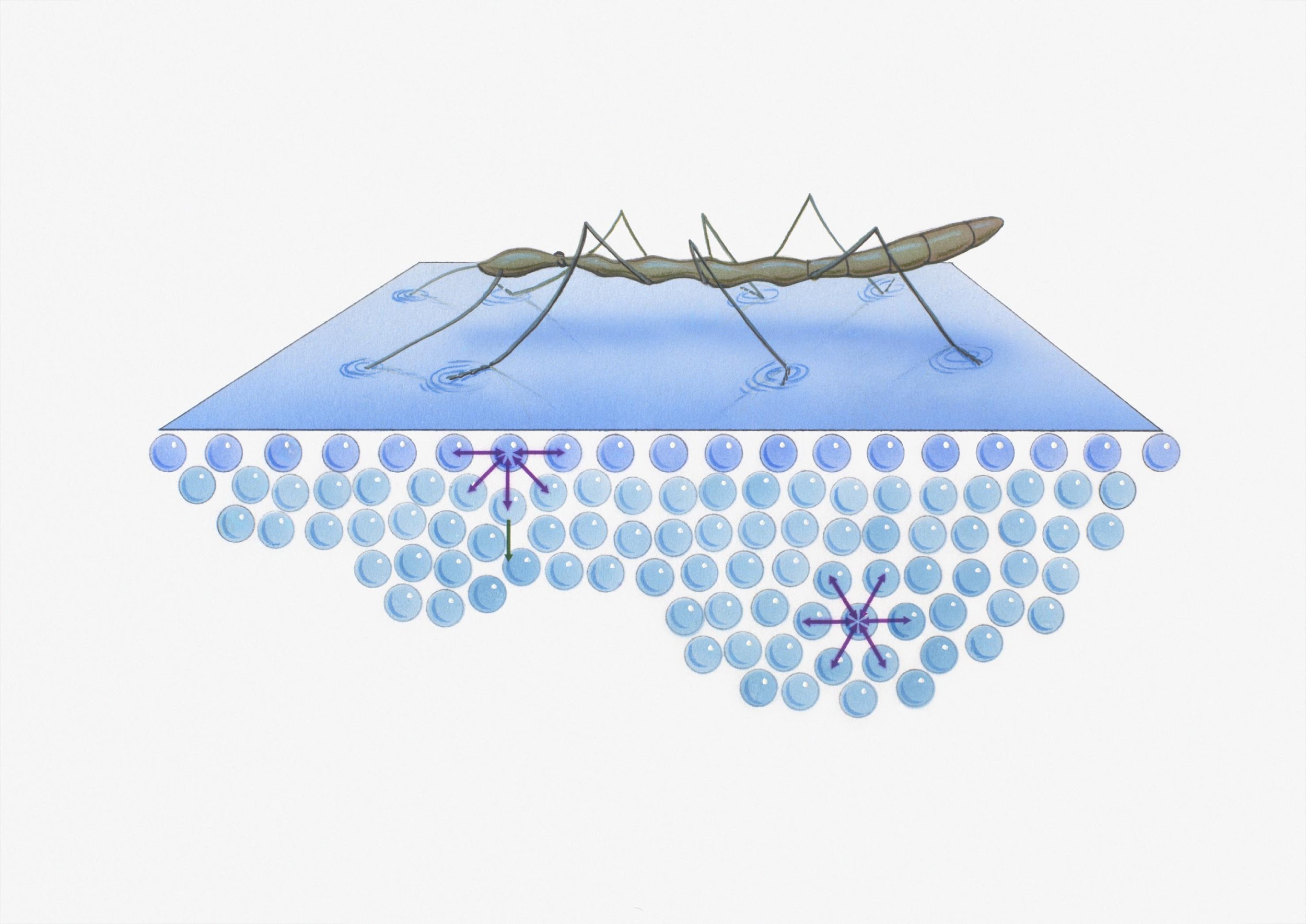 [Speaker Notes: What is surface tension?

[Surface tension is created when molecules in a liquid, such as water, link together by polar attraction.]]
How is surface tension created?
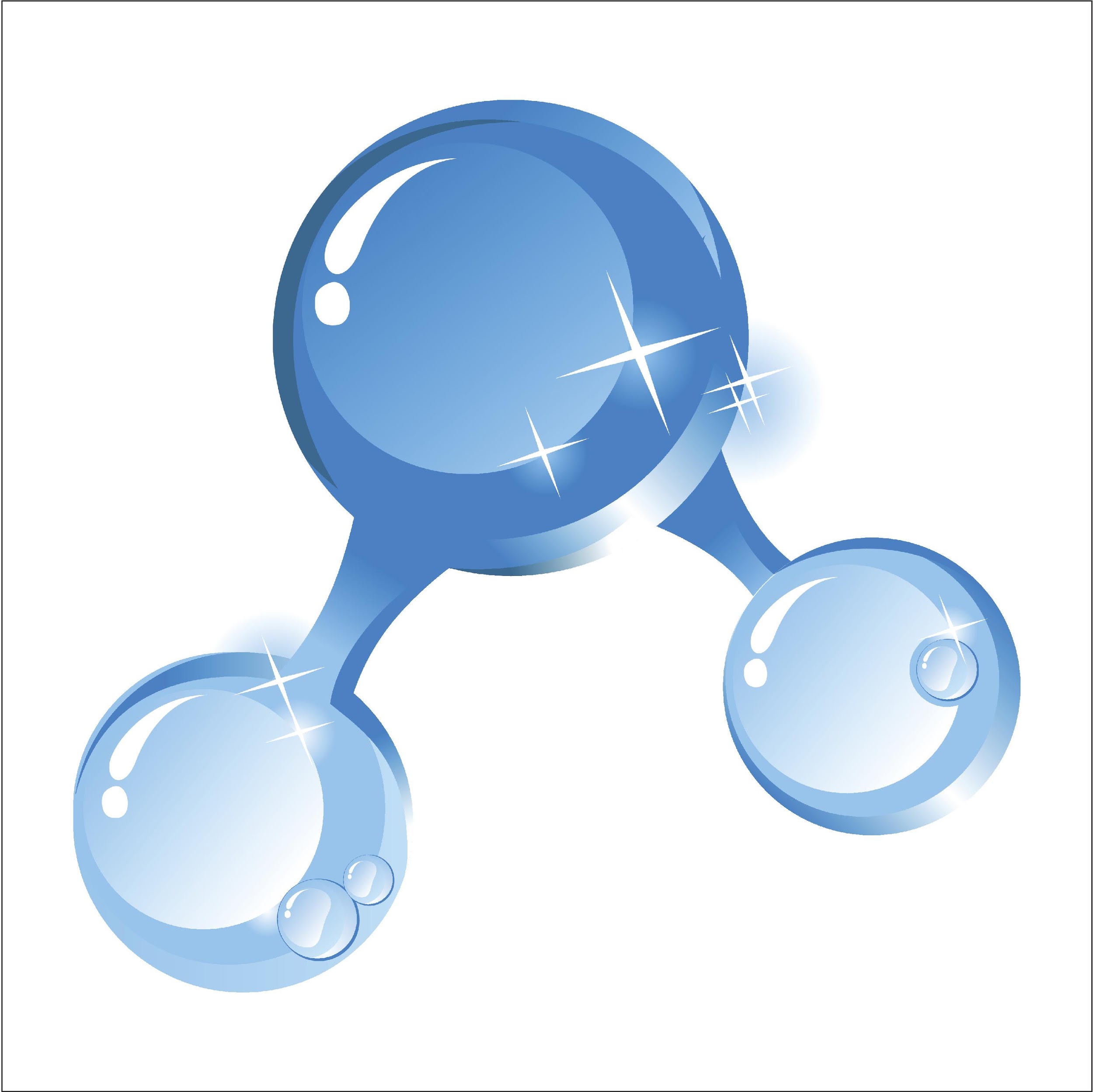 O
-
+
H
+
H
[Speaker Notes: How is surface tension created?

[Surface tension is created by molecules linked together by polar attraction.]]
What is the difference between surface tension and adhesion?
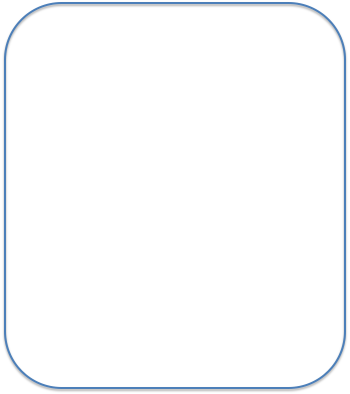 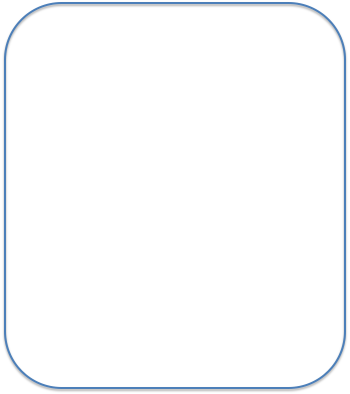 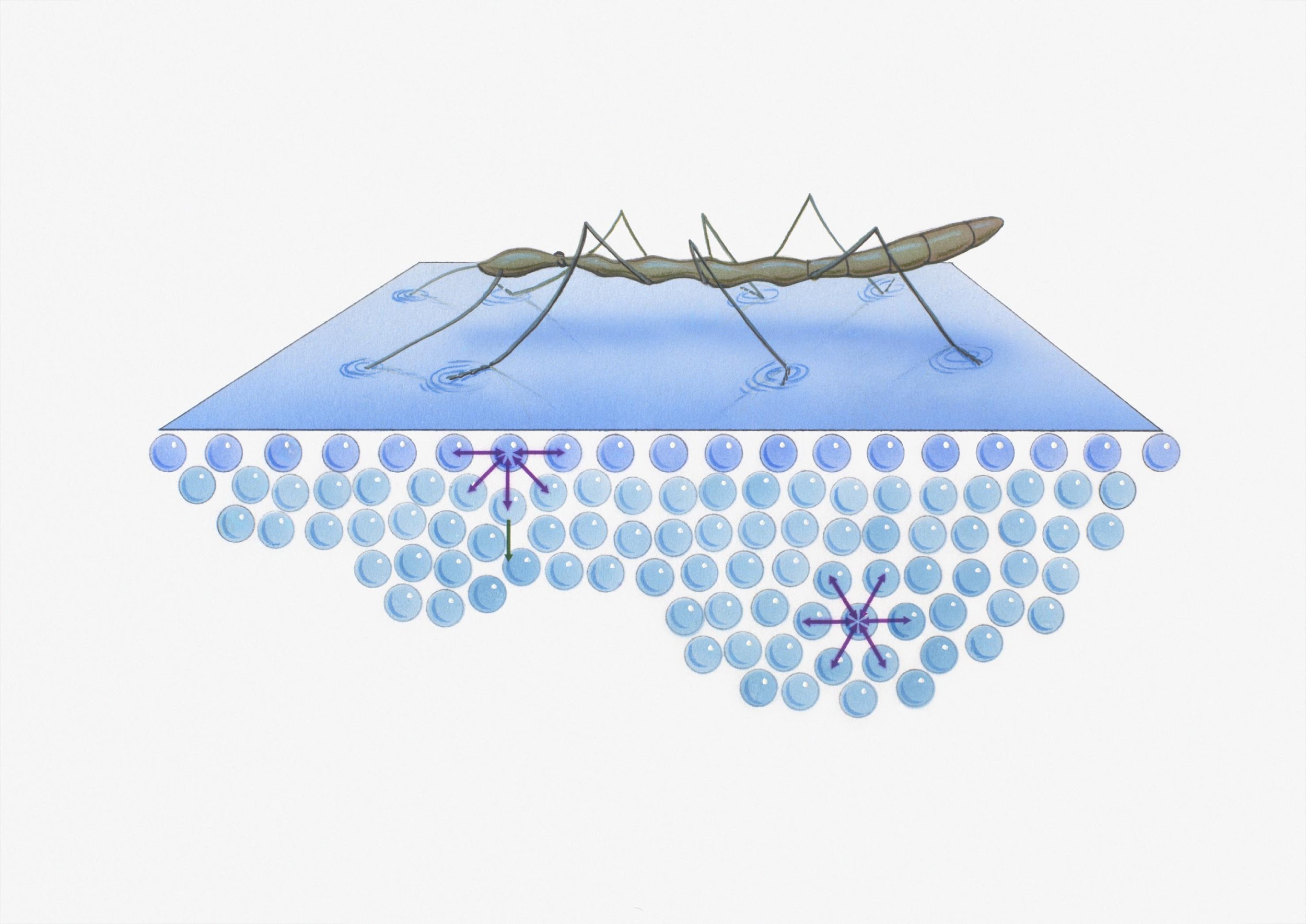 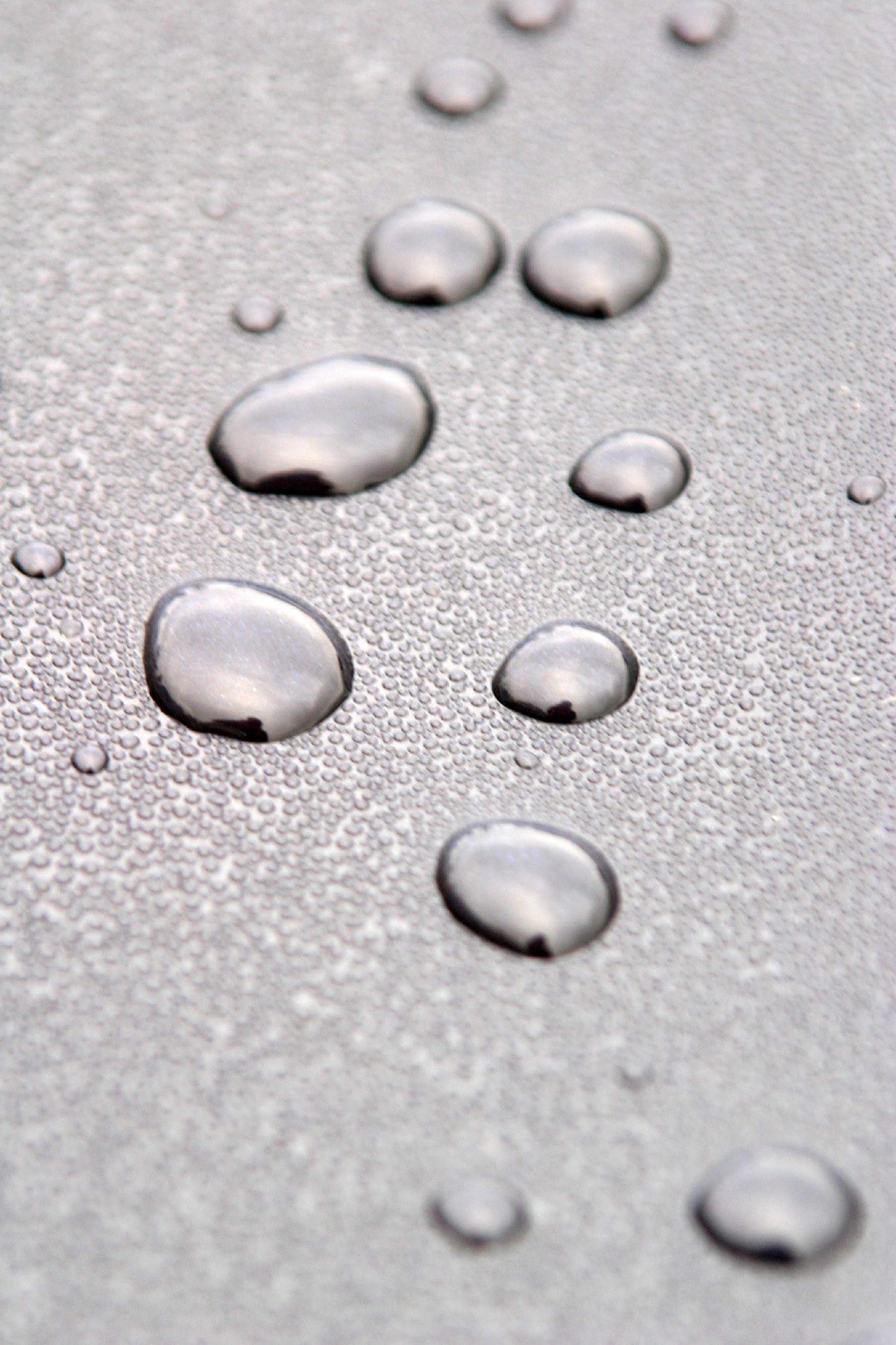 [Speaker Notes: What is the difference between surface tension and adhesion?

[Adhesion is when water molecules stick to other molecules. Surface tension is the property of water that lets it resist an external force.]]
What is the relationship between adhesion and cohesion?
Cohesion
Adhesion
[Speaker Notes: What is the relationship between adhesion and cohesion?]
What is the relationship between adhesion and cohesion?
Adhesion
Cohesion
Other Molecules + Water
Water only
Sticking Together
[Speaker Notes: What is the relationship between adhesion and cohesion?

[Adhesion and Cohesion are different, but both have to do with sticking together. The difference is that water sticks together with other molecules in adhesion, and in cohesion, water sticks to itself.]]
Salt Water
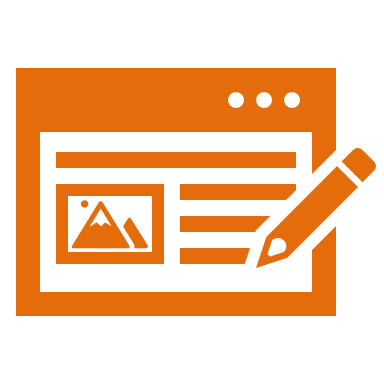 [Speaker Notes: Now that we’ve reviewed, let’s define our new term, salt water.]
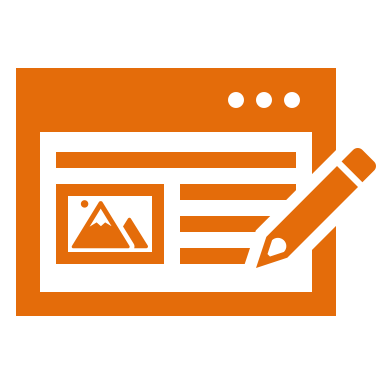 Salt Water: water that has a very large amount of salt in it
[Speaker Notes: Salt water is water that has a very large amount of salt in it. On earth, salt water is mostly found in oceans.]
[Speaker Notes: Now let’s pause for a moment to check your understanding.]
What is salt water?
[Speaker Notes: What is salt water?

[Salt water is water that has a very large amount of salt in it. On earth, salt water is mostly found in oceans.]]
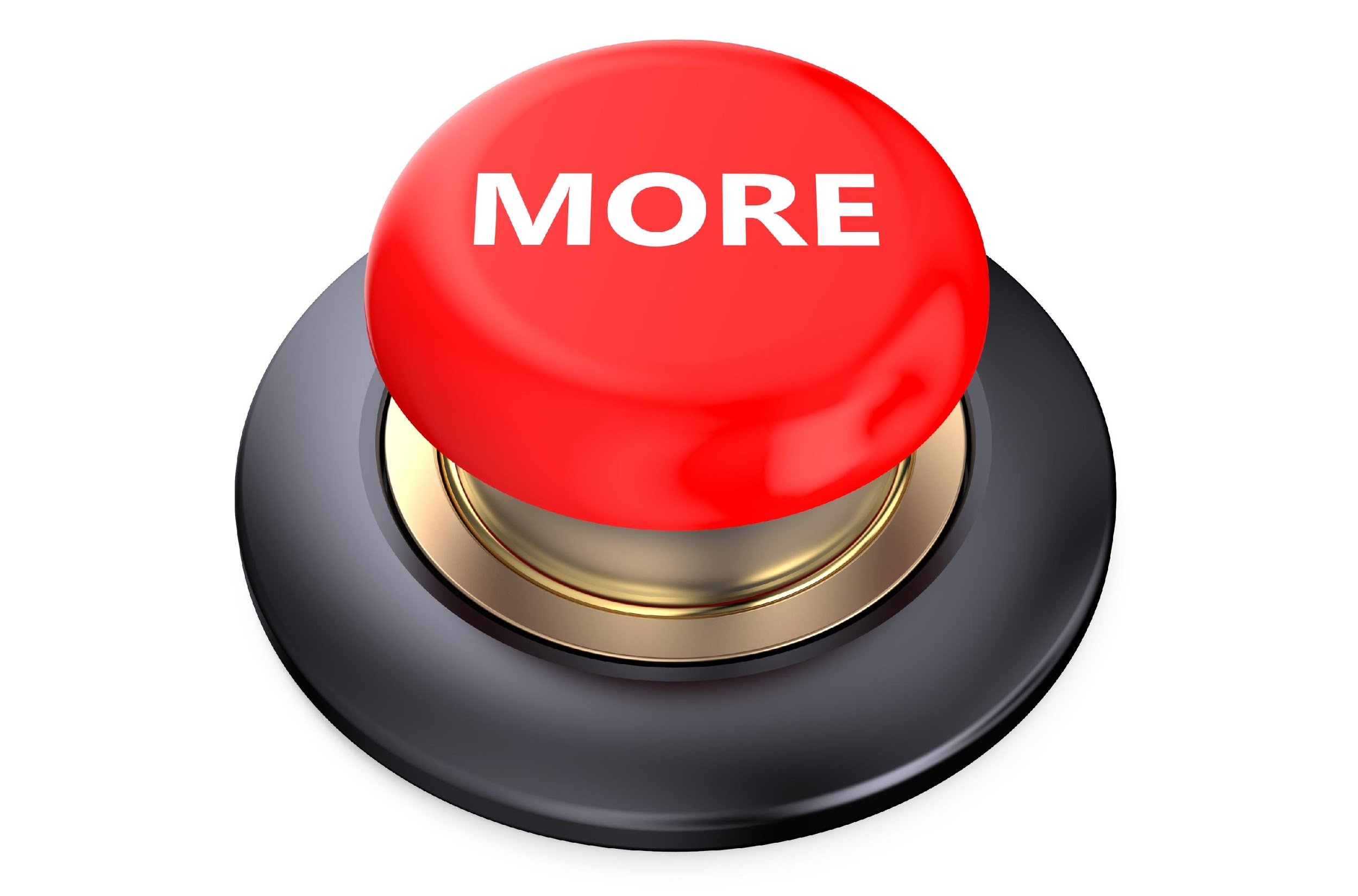 [Speaker Notes: That is the basic definition, but there is a bit more you need to know.]
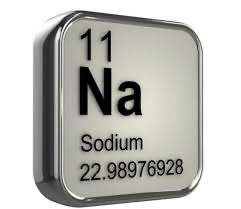 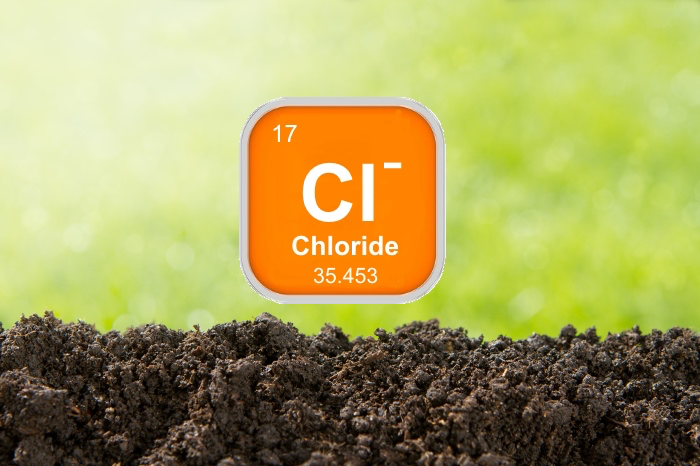 [Speaker Notes: Sodium and chloride are the most abundant salt elements in the ocean making up 85% of all salt elements in the ocean.]
[Speaker Notes: 2/3 [two-thirds] of the water on earth is ocean salt water.]
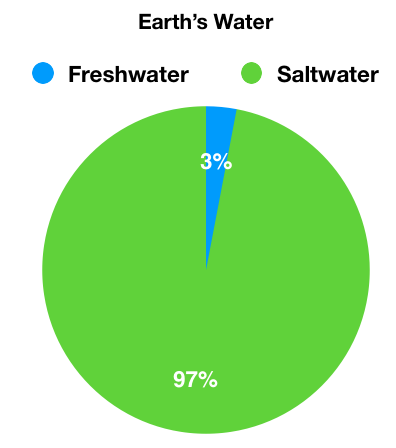 [Speaker Notes: Of all water on Earth, salt water makes up 97.5% of it.]
Salt Water Species
Sea Kelp
Blue Crab
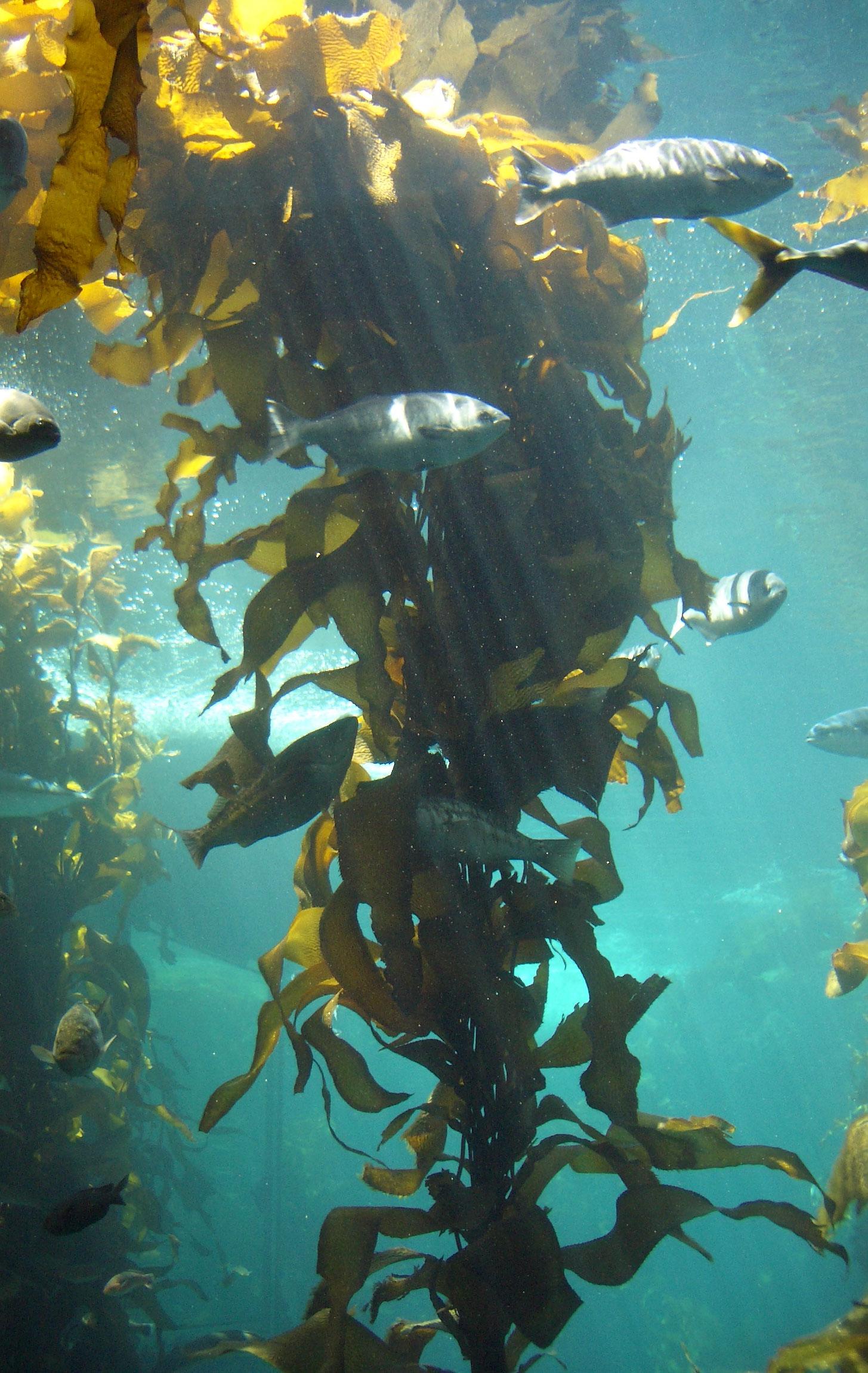 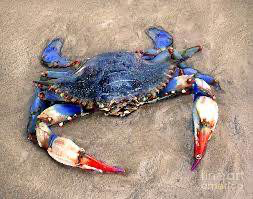 Whale
Tuna
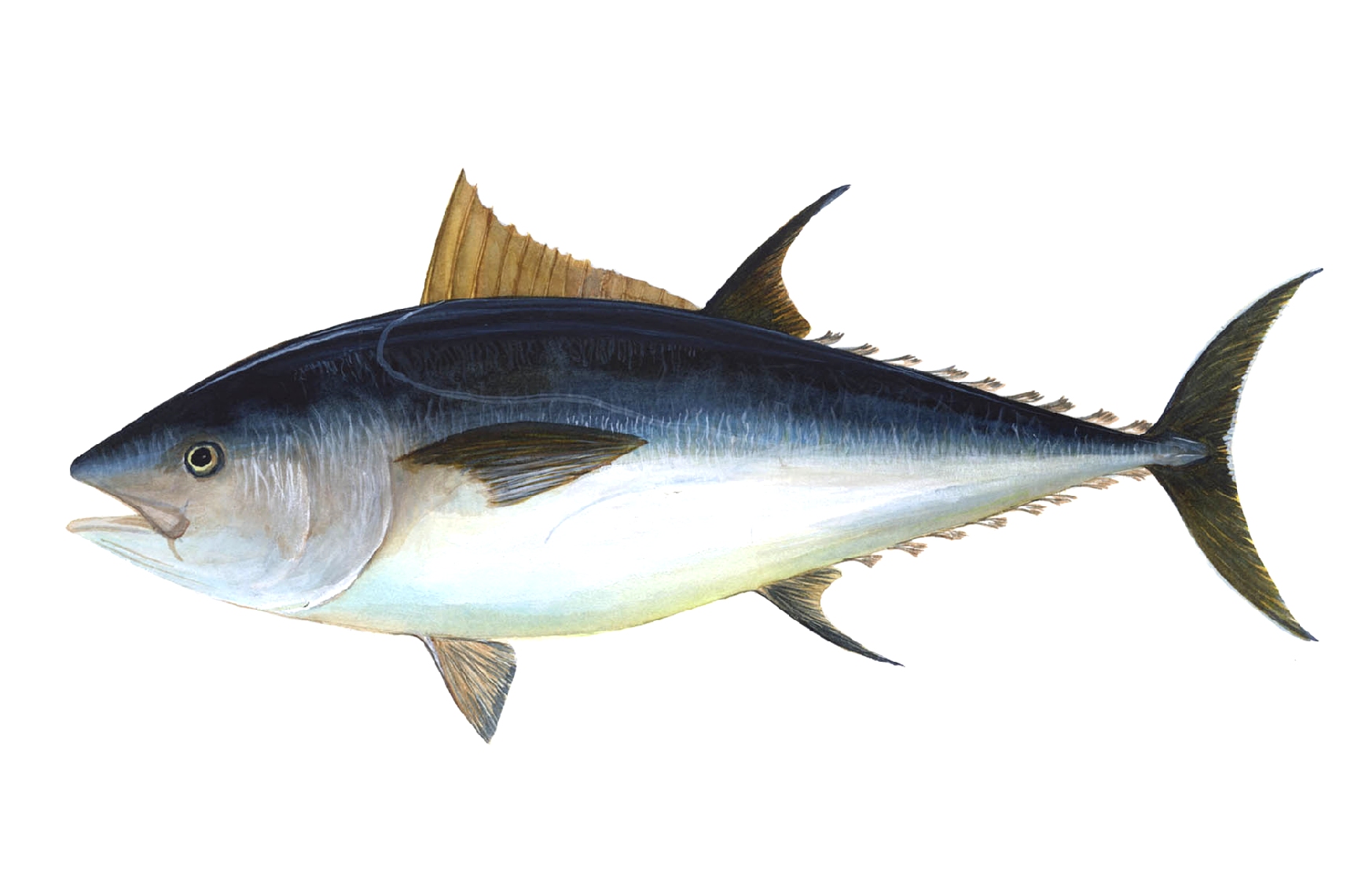 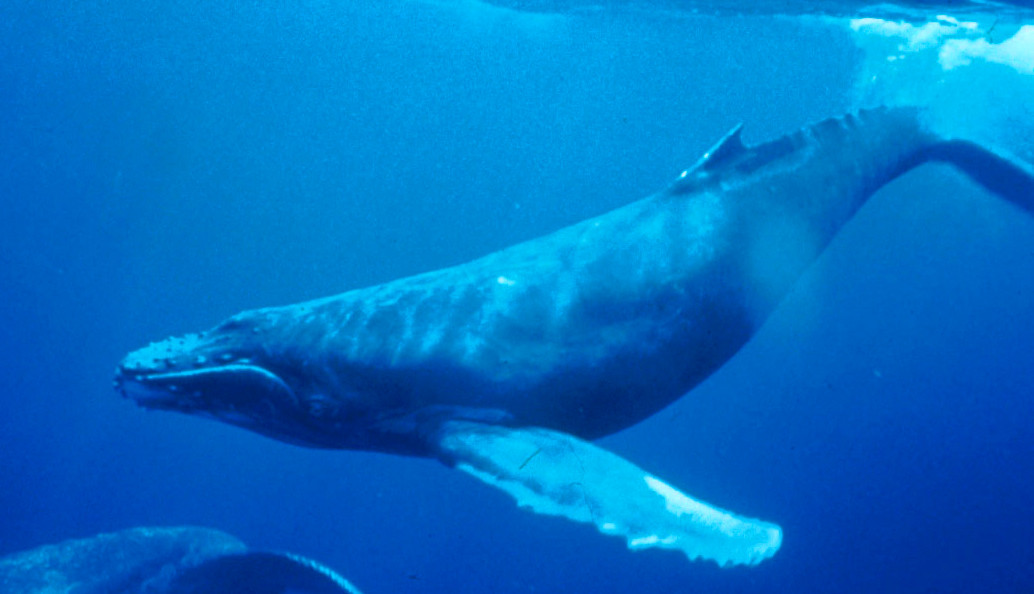 [Speaker Notes: Different species of fish and other organisms live in different kinds of water. Salt water organisms can’t survive in fresh water, and freshwater organisms can’t survive in salt water. These are just a few examples of salt water species, however, that are many more species of saltwater species]
[Speaker Notes: Now let’s pause for a moment to check your understanding.]
What are some salt water species?
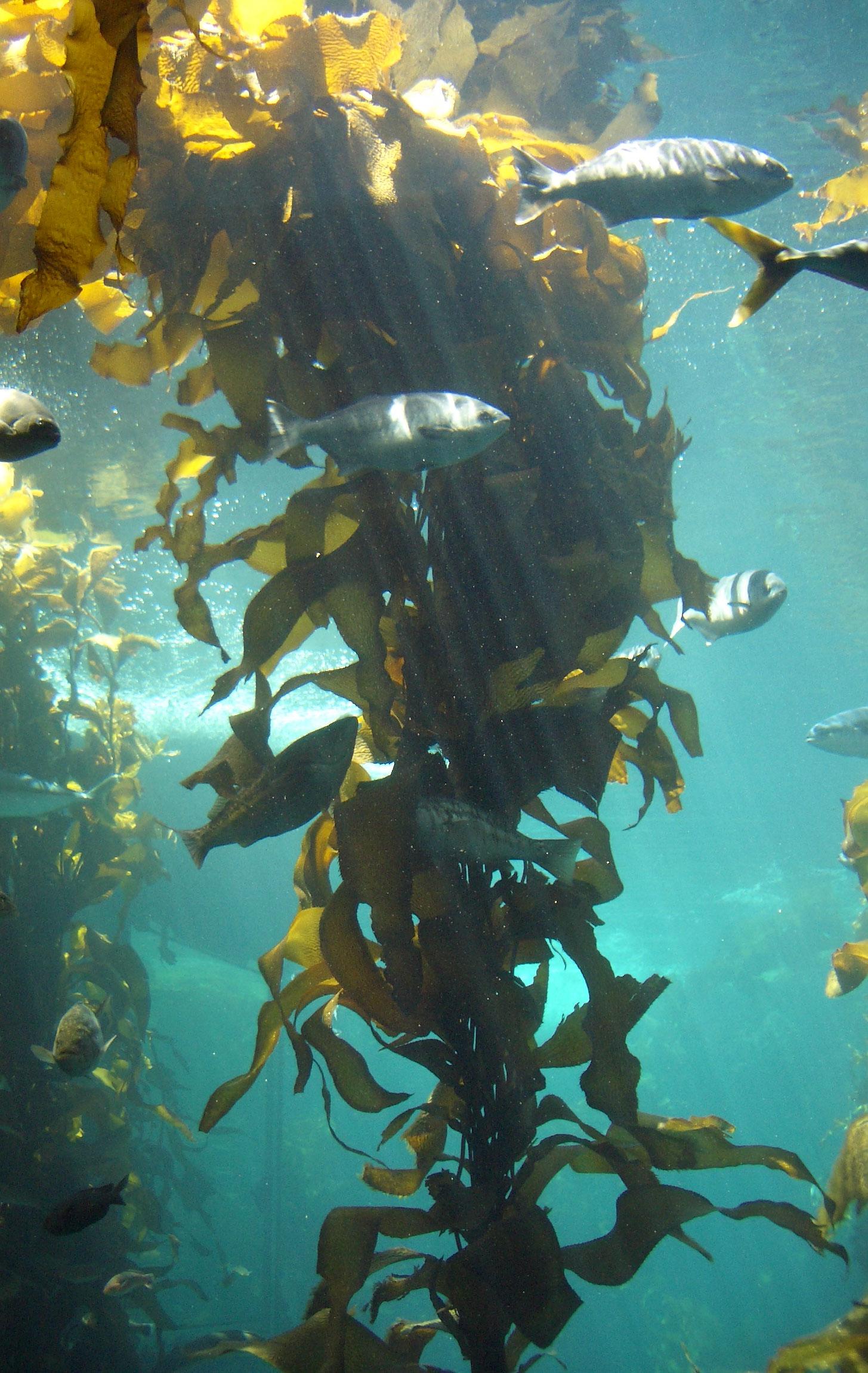 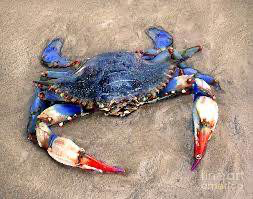 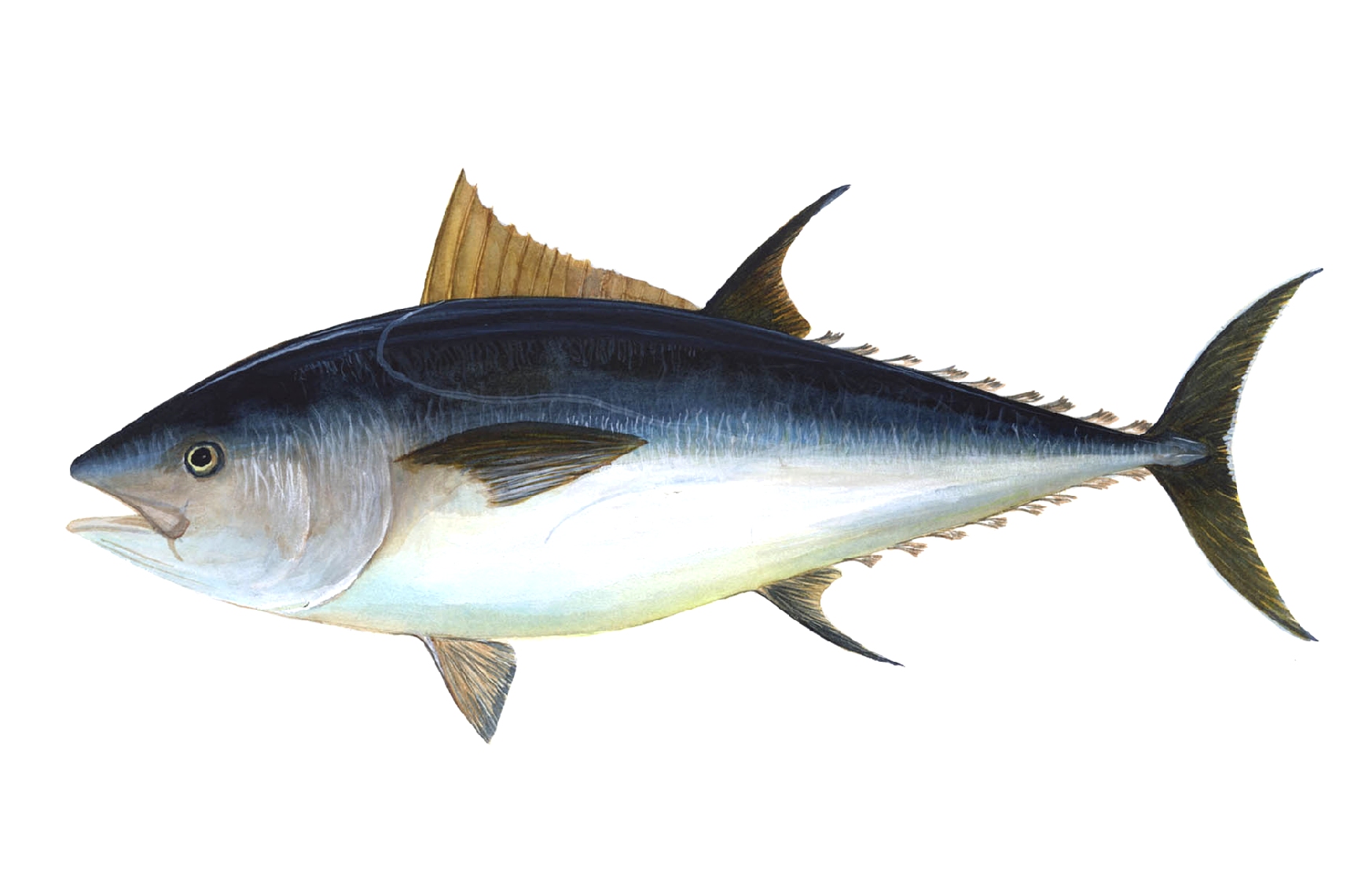 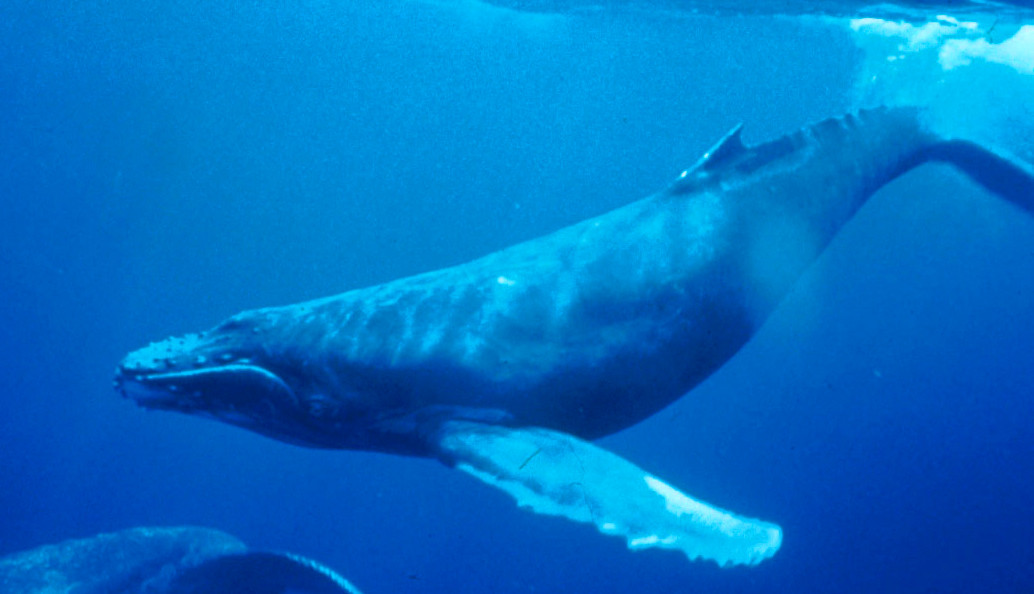 [Speaker Notes: What are some salt water species? 

[Different species of fish and other organisms live in different kinds of water. Salt water organisms can’t survive in fresh water, and freshwater organisms can’t survive in salt water. These are just a few examples of salt water species, however, that are many more species of saltwater species.]]
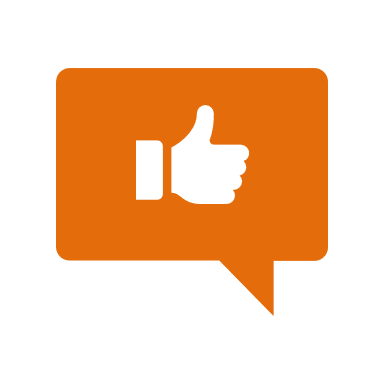 [Speaker Notes: Now, let’s talk about some examples of salt water.]
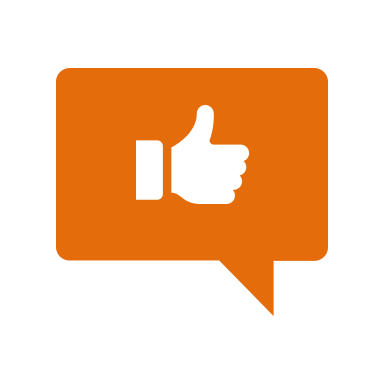 [Speaker Notes: Oceans are examples of salt water.]
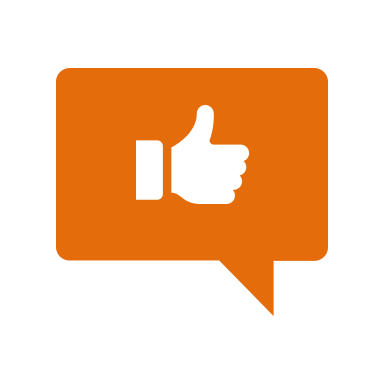 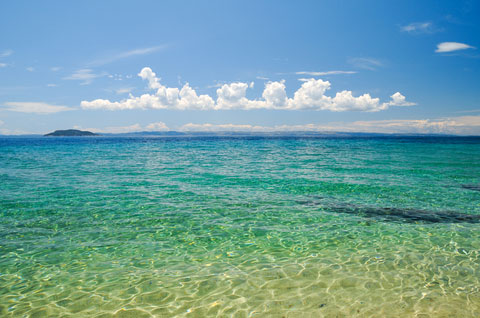 [Speaker Notes: Seas are examples of salt water. This is the Mediterranean Sea.]
[Speaker Notes: Let’s check-in for understanding.]
What is an example of salt water you have seen?
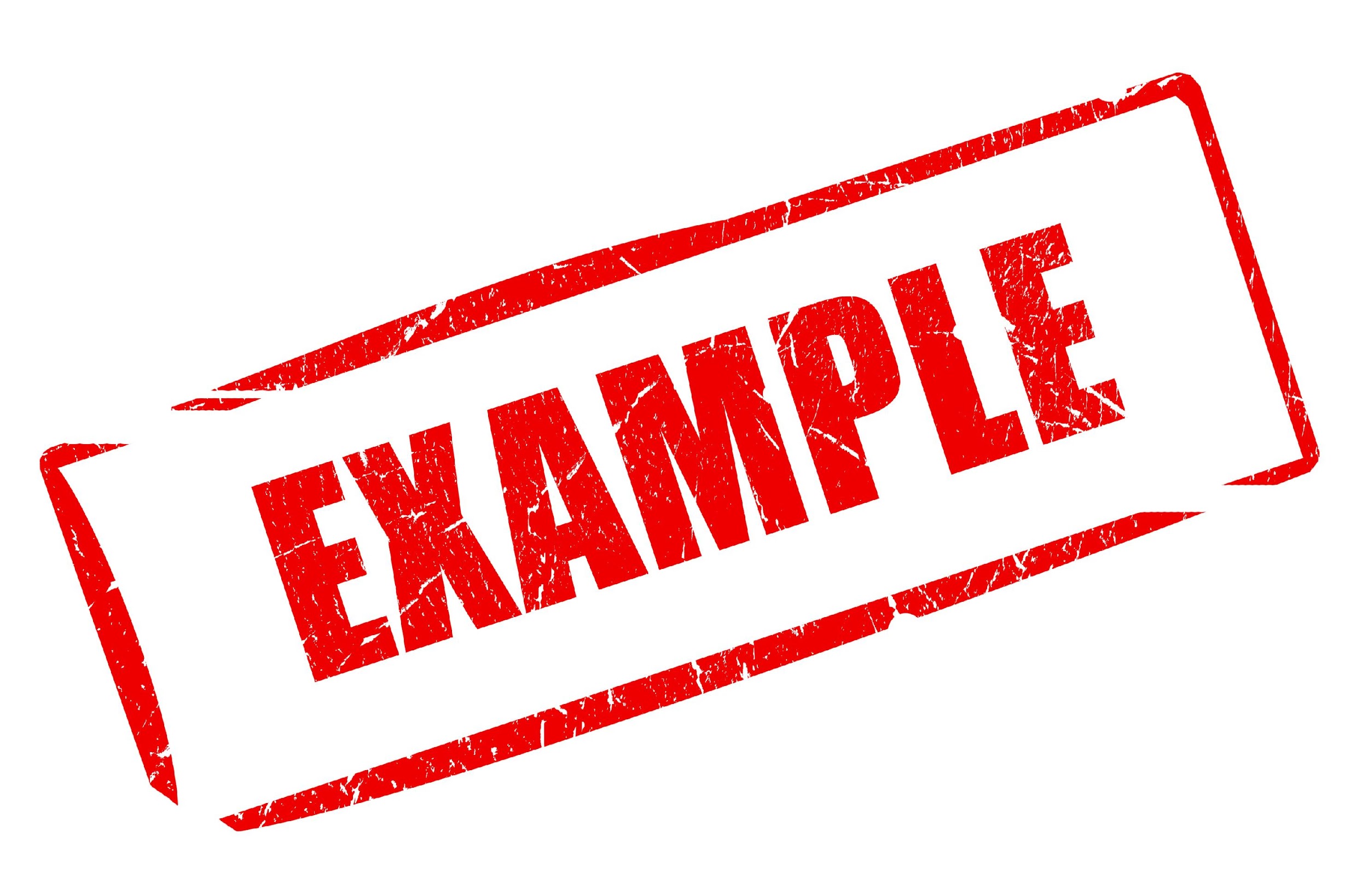 [Speaker Notes: What is an example of salt water you have seen?]
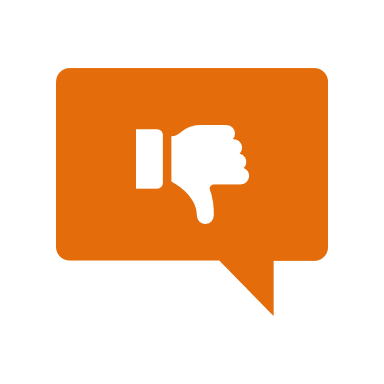 [Speaker Notes: Next, let’s talk about some non-examples of salt water.]
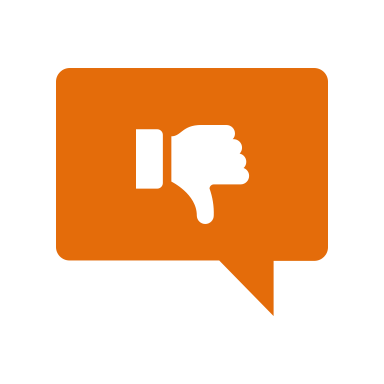 [Speaker Notes: Ponds are a non-example of salt water because they do not contain salt]
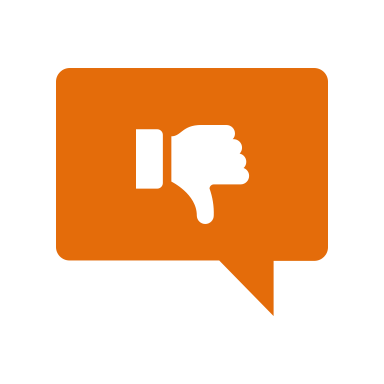 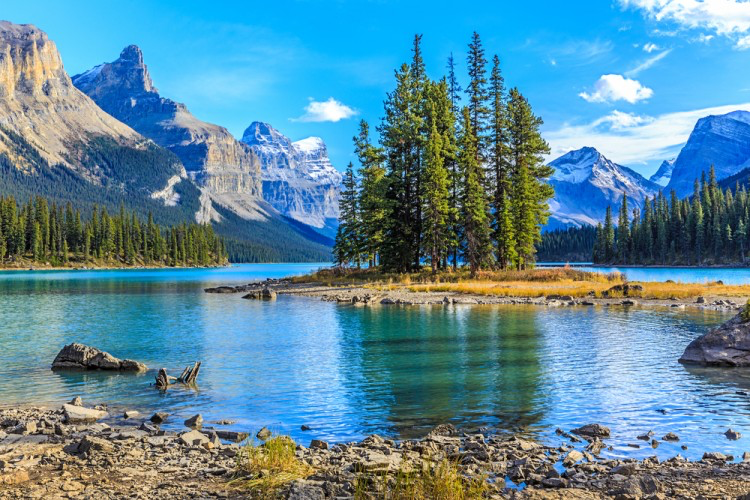 [Speaker Notes: This lake is also not salt water. There are no salt elements in this lake.]
[Speaker Notes: Let’s check-in for understanding.]
Why isn’t this lake considered salt water?
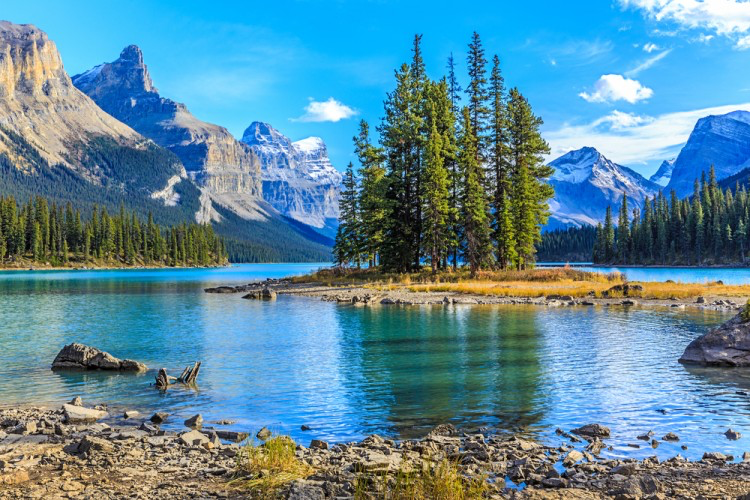 [Speaker Notes: Why isn’t this lake considered salt water?

[This lake is also not salt water. There are no salt elements in this lake.]]
What is salt water?
[Speaker Notes: What is salt water?

[Salt water is water that has a very large amount of salt in it. On earth, salt water is mostly found in oceans.]]
What are the most abundant salt elements in the ocean?
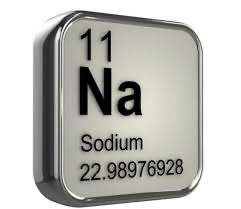 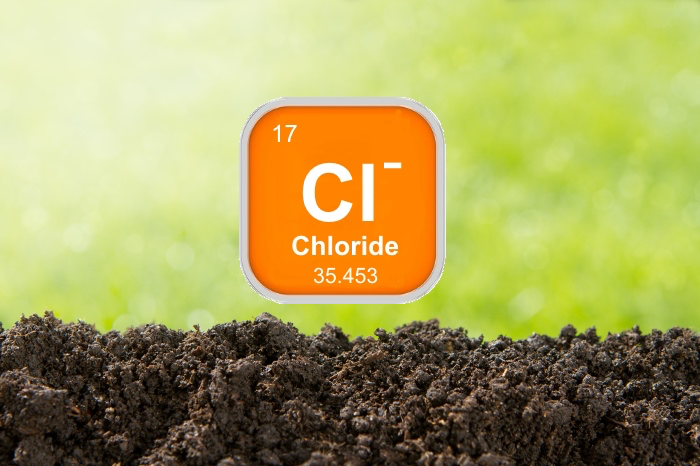 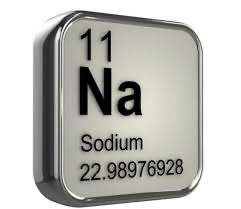 [Speaker Notes: What are the most abundant salt elements in the ocean?

[Sodium and Chloride are the most abundant salt elements in the ocean making up 85% of all salt elements in the ocean.]]
Why is salt water important to the natural environment?
Sea Kelp
Blue Crab
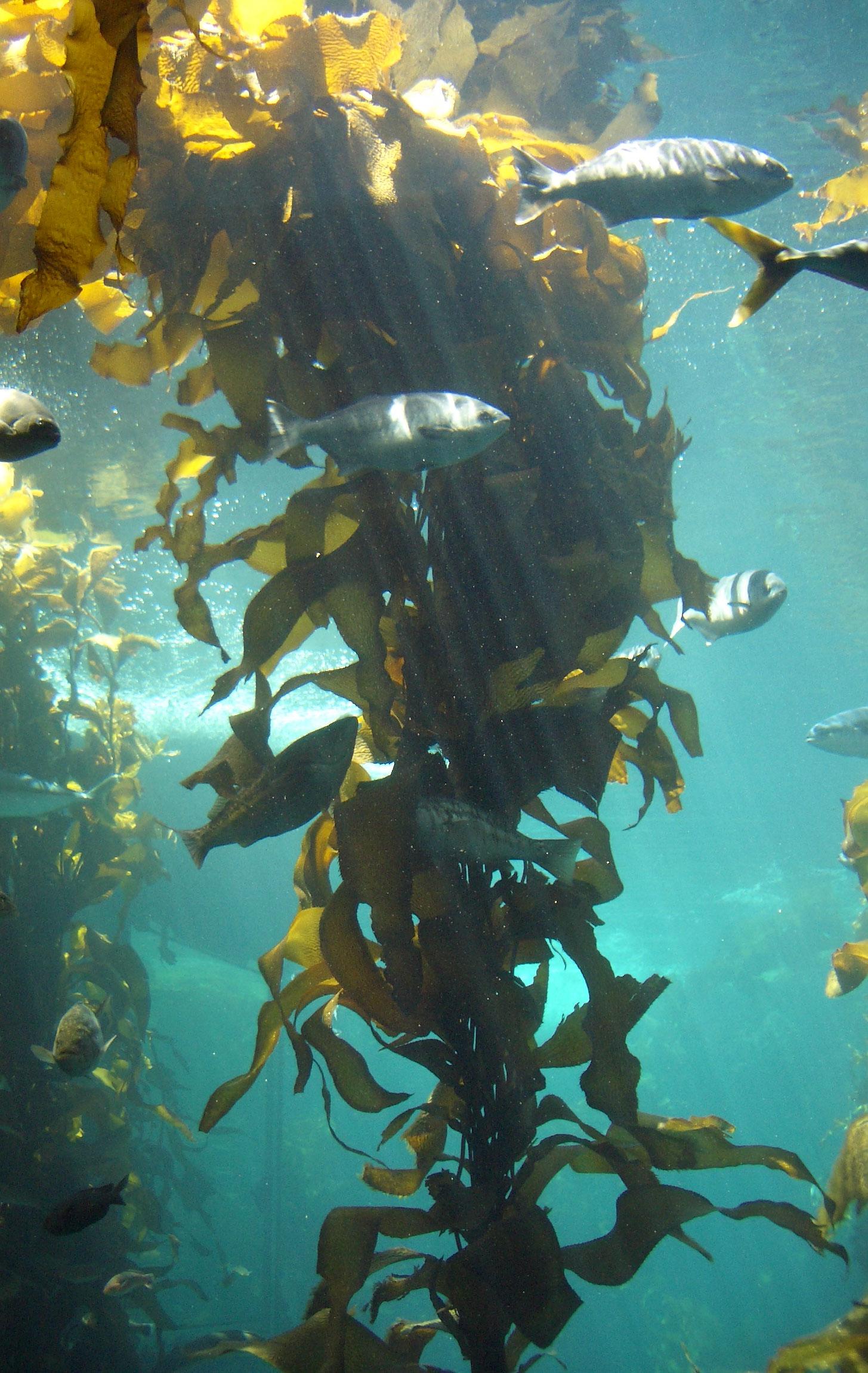 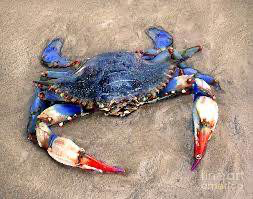 Whale
Tuna
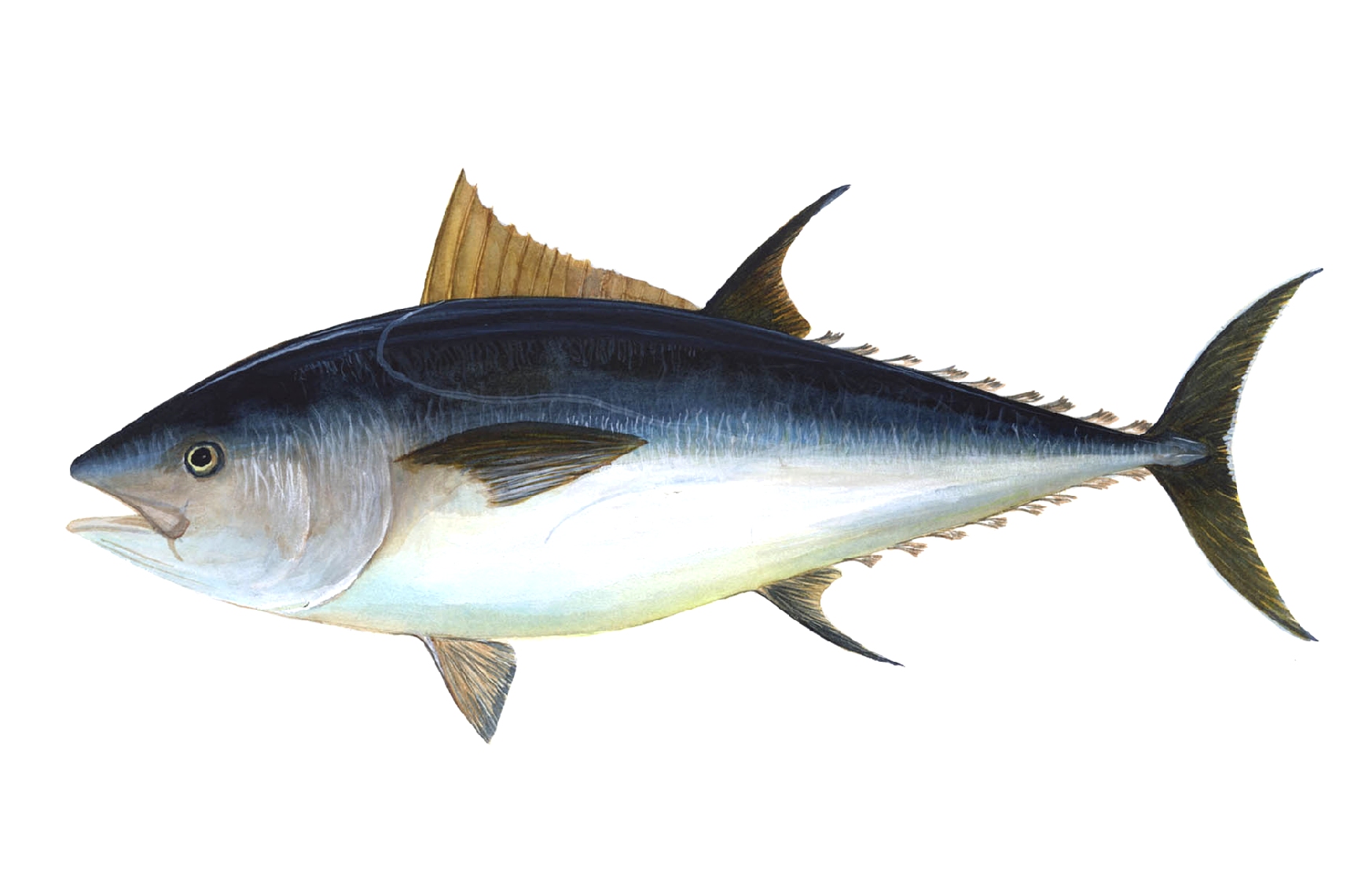 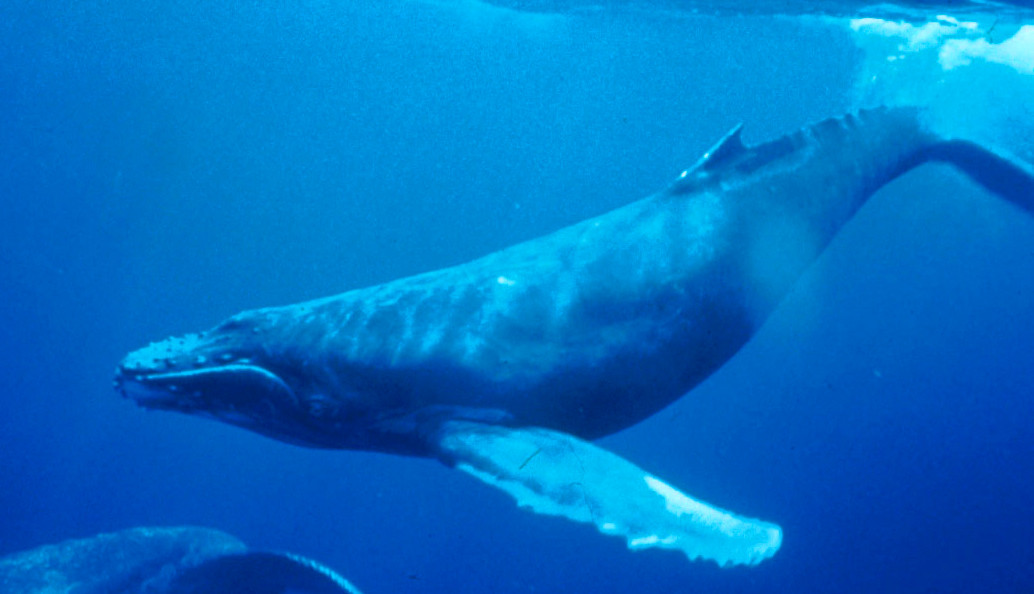 [Speaker Notes: Why is salt water important to the natural environment?

[Salt water is important because it is an important environment for certain species. Species that live in salt water can’t live in fresh water.]]
Remember!!!
[Speaker Notes: So remember!]
Salt Water: water that has a very large amount of salt in it
[Speaker Notes: Salt water is water that has a very large amount of salt in it. On earth, salt water is mostly found in oceans.]
Simulation Activity
Deep Sea Exploration
In this simulation, students can choose between four videos that they can explore. Each video is from a different ocean in the world, and the students can have a 360 view of the environment. During the simulation, students should take notice of the plants, animals and even divers, and reflect on what they notice. Did they see some of the wildlife they learned about? How is it different or similar from wildlife near them? Why is it important to keep the oceans healthy?
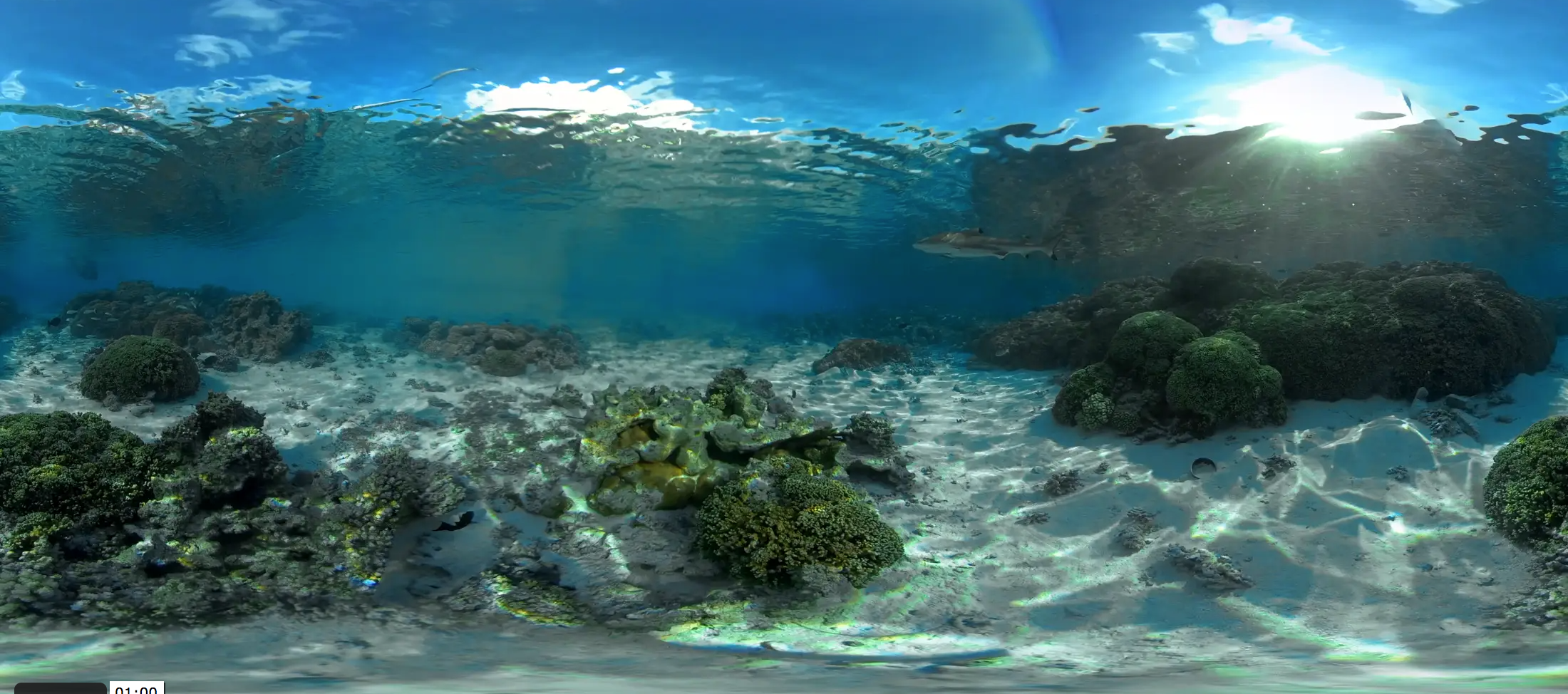 Big Question: What are the properties of water, and how does water play a role in the natural environment?
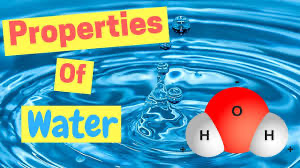 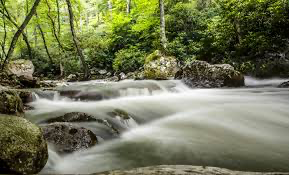 [Speaker Notes: Our “big question” is: What are the properties of water, and how does water play a role in the natural environment?
[Pause and illicit predictions from students.]

What have we learned to help answer our question? Have our hypothesis changed?]
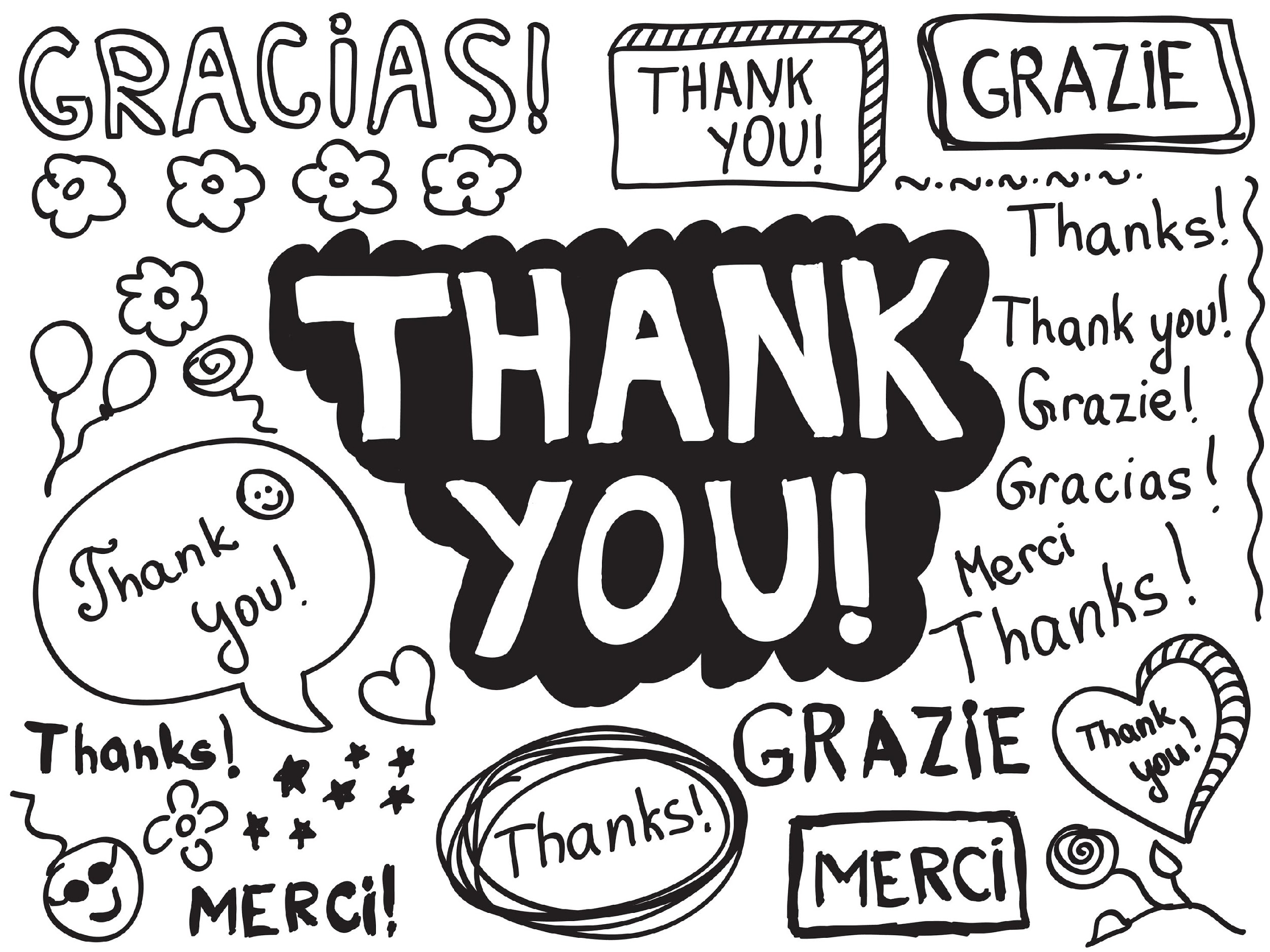 [Speaker Notes: Thanks for watching, and please continue watching CAPs available from this website.]
This Video Was Created With Resources From:
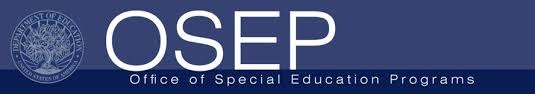 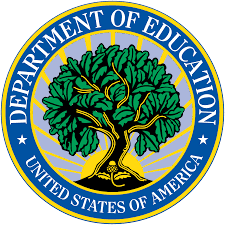 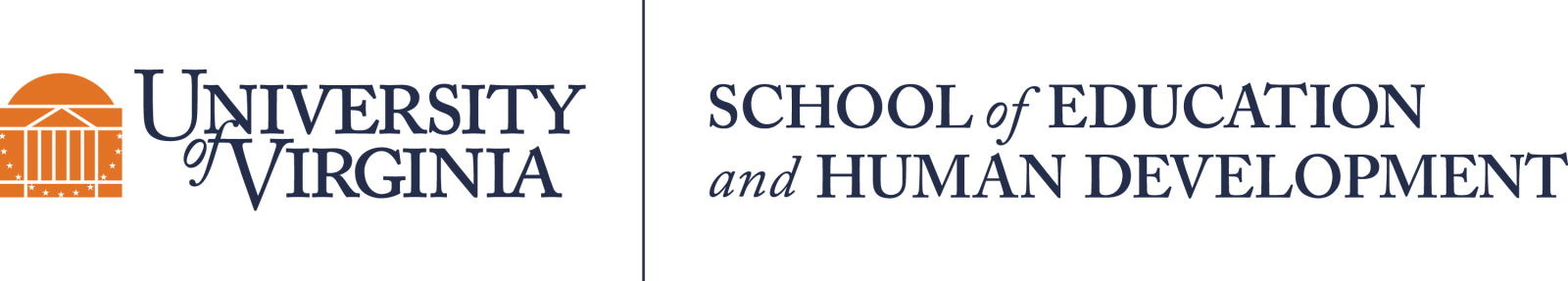 Questions or Comments

 Michael Kennedy, Ph.D.          MKennedy@Virginia.edu 
Rachel L Kunemund, Ph.D.	             rk8vm@virginia.edu
“Big Idea” Question
Intro
Review Concepts
Check-In Questions
Teacher Demo
Vocabulary
Student-Friendly Definition
Examples & Non-Examples
Morphological Word Parts
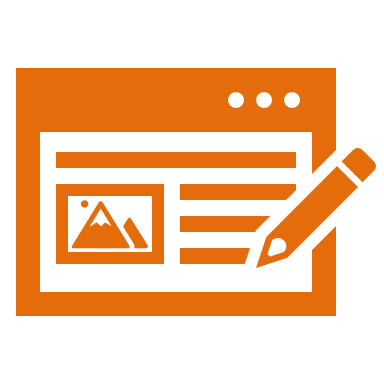 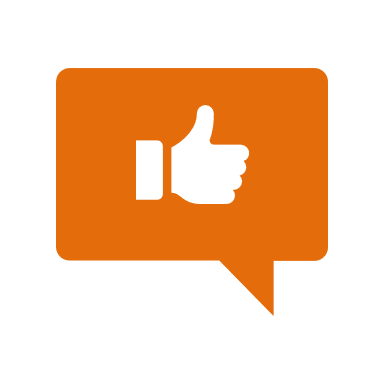 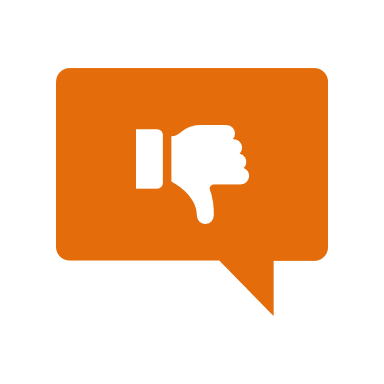 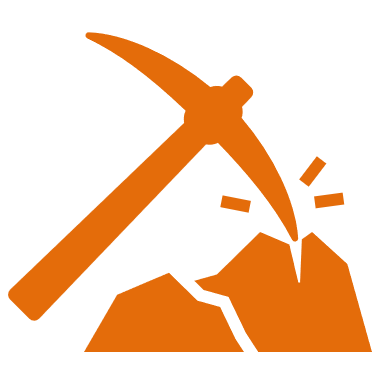 Simulation/Activity
[Speaker Notes: OK everyone, get ready for our next lesson.  Just as a reminder, these are the different components that our lesson may include, and you’ll see these icons in the top left corner of each slide so that you can follow along more easily!]
Intro
[Speaker Notes: We have learned about one type of water on earth: Salt water. Not we are going to learn about the other type of water: Fresh water]
Fresh Water
Intro
[Speaker Notes: Today we are going to focus on fresh water.]
Big Question: What are the properties of water, and how does water play a role in the natural environment?
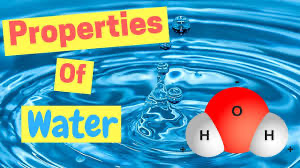 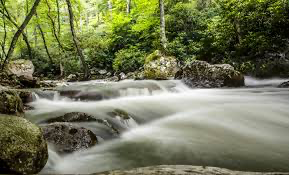 [Speaker Notes: Our “big question” is: What are the properties of water, and how does water play a role in the natural environment? 
[Pause and illicit predictions from students.]

What have we learned to help answer our question? Have our hypothesis changed?]
Demonstration
TEACHER DIRECTIONS:
You can review the demonstration that was shown with salt water, however, you may not feel the need to do a demonstration with every term.
[Speaker Notes: Before we move on to our new vocabulary term, let’s review some other words & concepts that you already learned and make sure you are firm in your understanding.]
Water: Liquid made up of 2 hydrogen atoms and 1 oxygen atom
O
H
H
[Speaker Notes: Water is a liquid made up of 2 hydrogen atoms and 1 oxygen atom. Water is essential for life.]
Polarity: one side that has a negative charge and another that has a positive charge
-
O
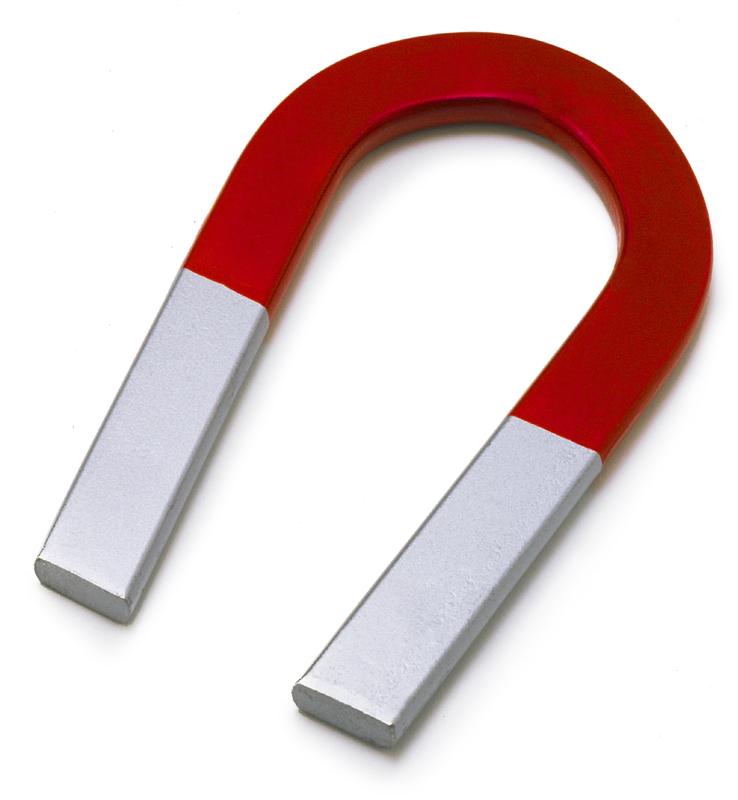 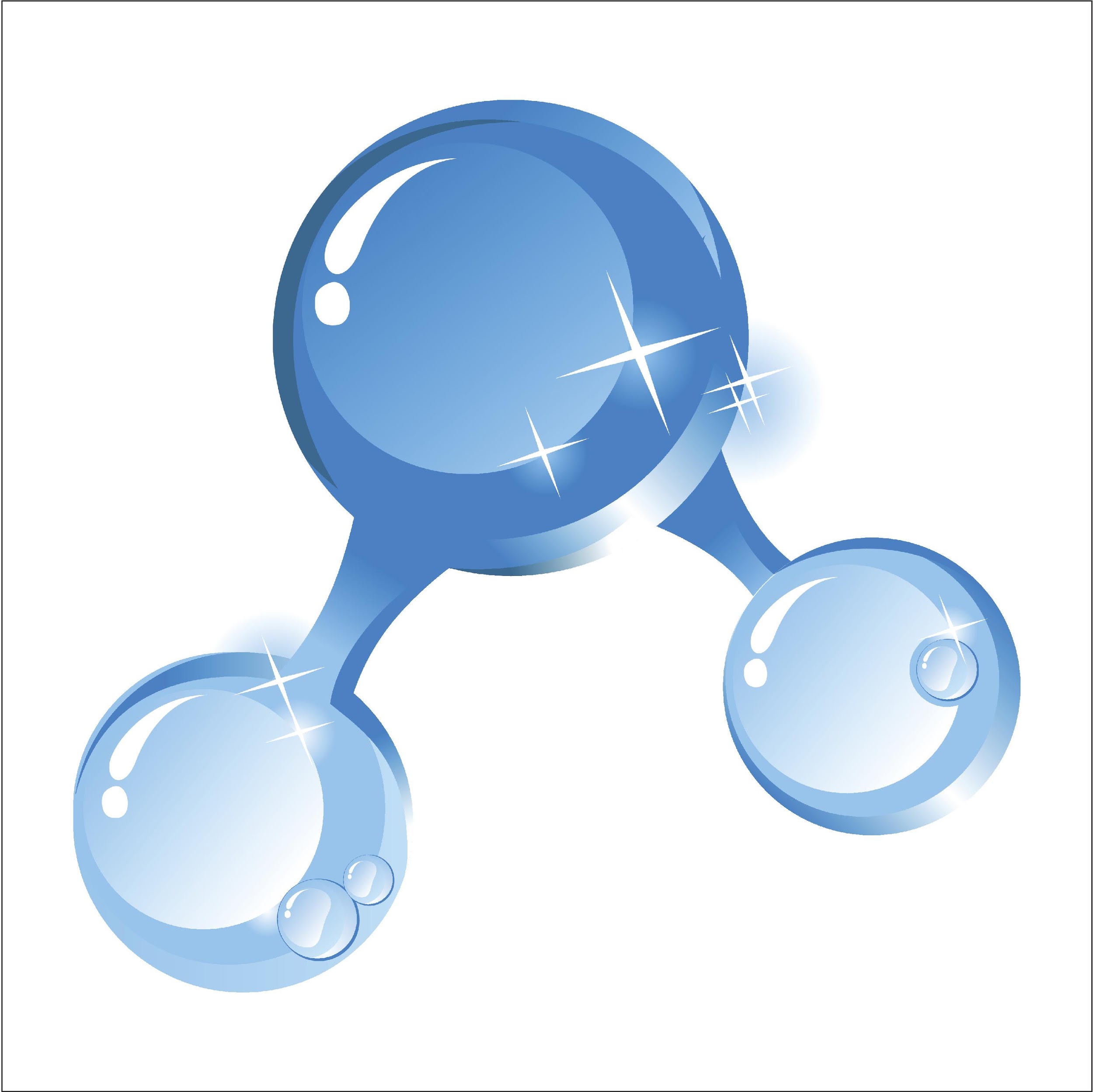 +
+
H
H
[Speaker Notes: Polarity means that one side of the molecule or other object has a negative charge and one side of the molecule has a positive charge.]
Surface Tension: created when molecules in a liquid, such as water, link together by polar attraction
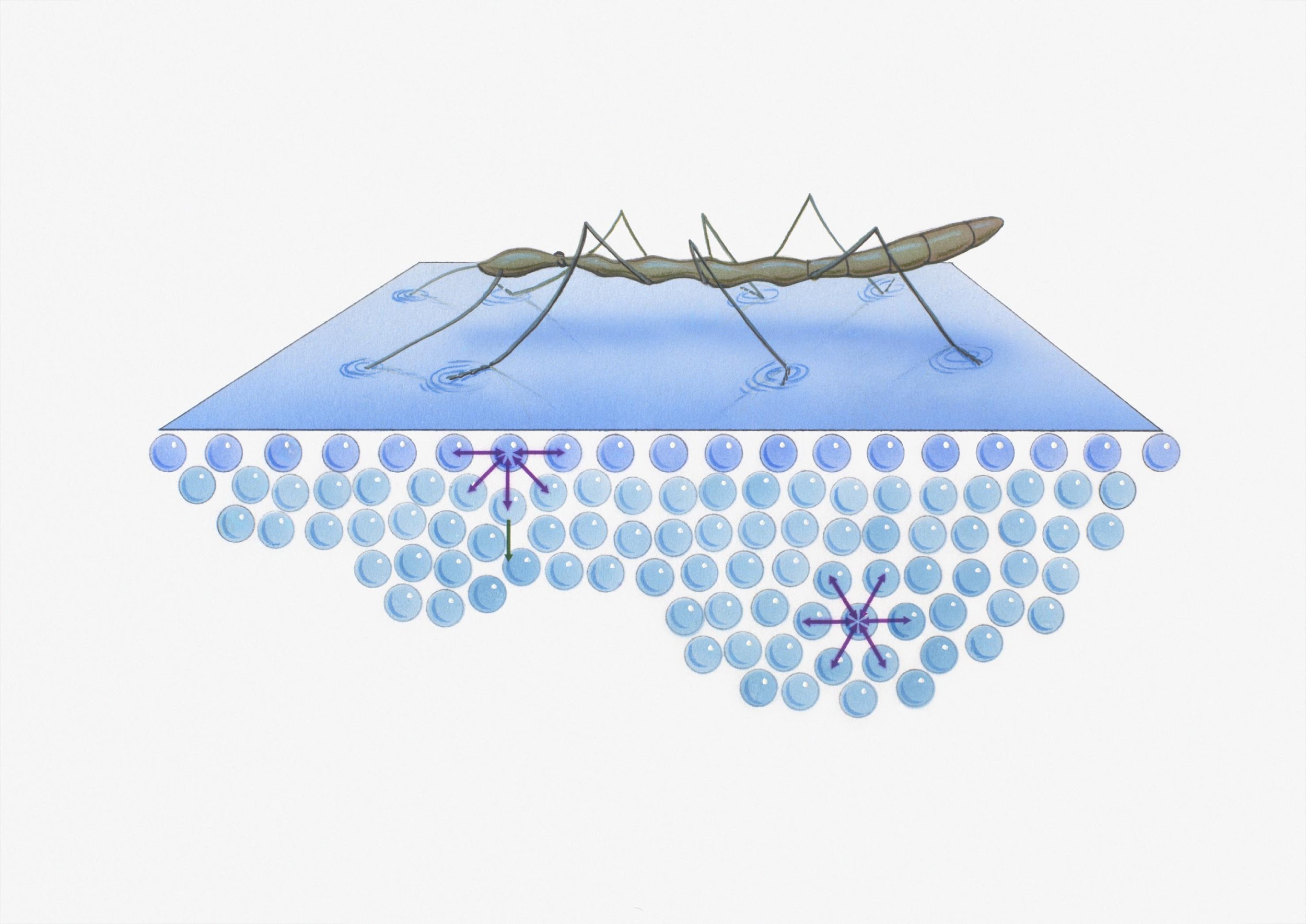 [Speaker Notes: Surface tension is created when molecules in a liquid, such as water, link together by polar attraction. It is a property of a liquid that lets it resist an external force.]
Adhesion: the ability of water molecules to stick to other types of molecules
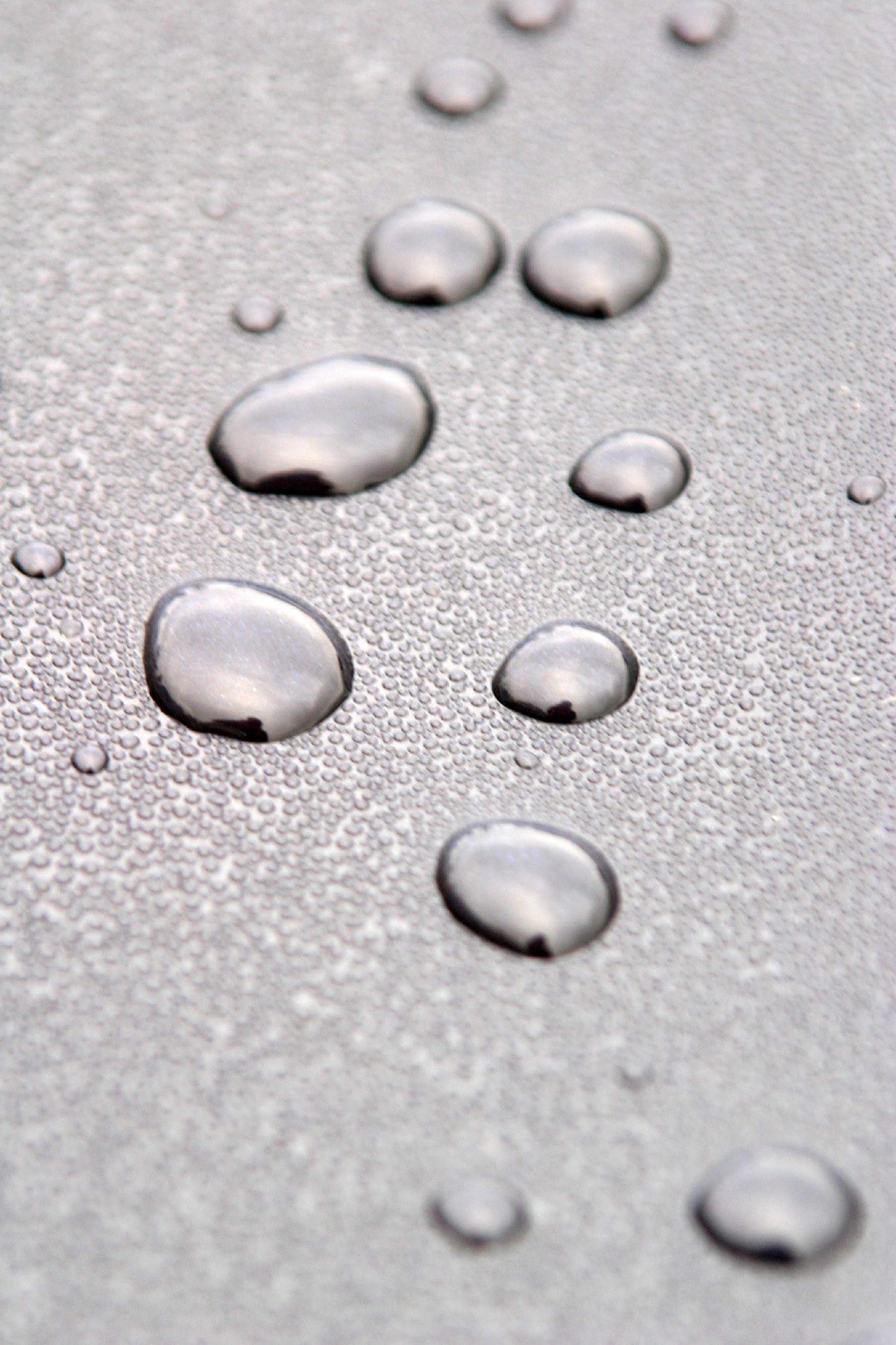 [Speaker Notes: Adhesion is the ability of water molecules to stick to other types of molecules.]
Cohesion: the ability of water molecules to stick to other water molecules
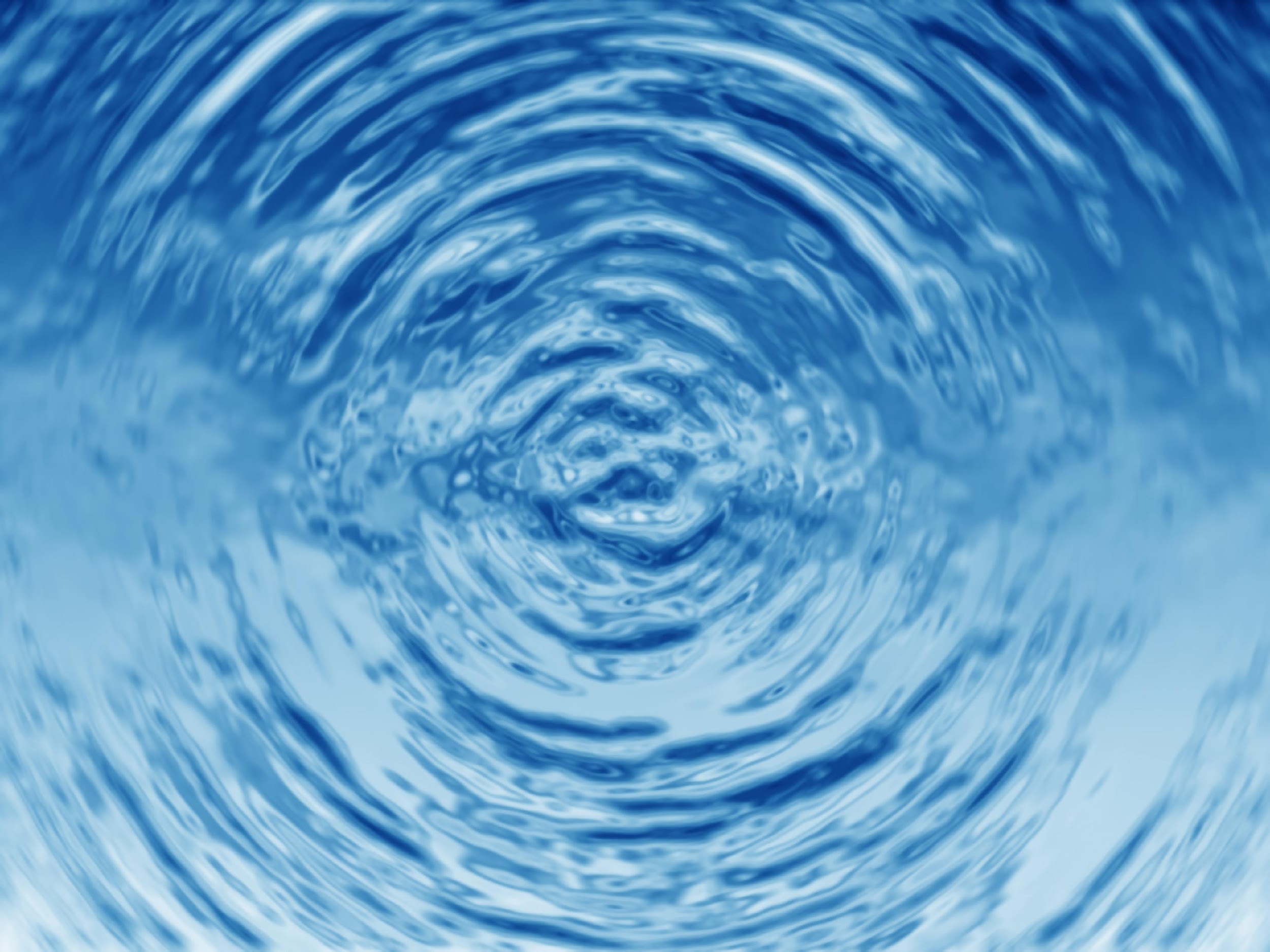 [Speaker Notes: Cohesion is the ability of water molecules stick to other water molecules]
Salt Water: water that has a very large amount of salt in it
[Speaker Notes: Salt water is water that has a very large amount of salt in it. On earth, salt water is mostly found in oceans.]
[Speaker Notes: Now let’s pause for a moment to check your understanding.]
Why is water polar?
-
O
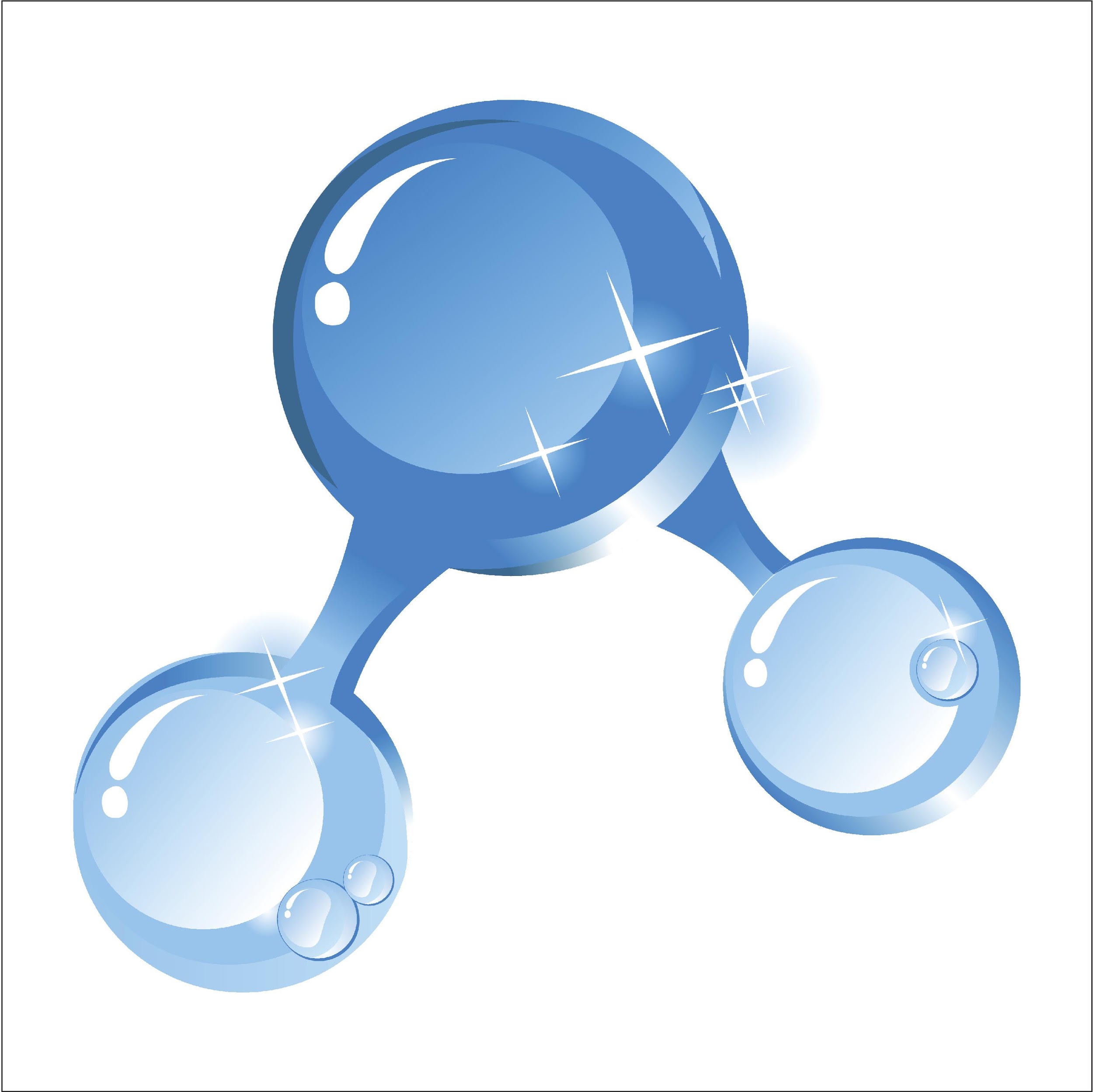 +
+
H
H
[Speaker Notes: Why is water polar?

[When oxygen and hydrogen bond, the side with oxygen is negative and the side with hydrogen is positive, so one side is negative  and the other is positive.]]
What is surface tension?
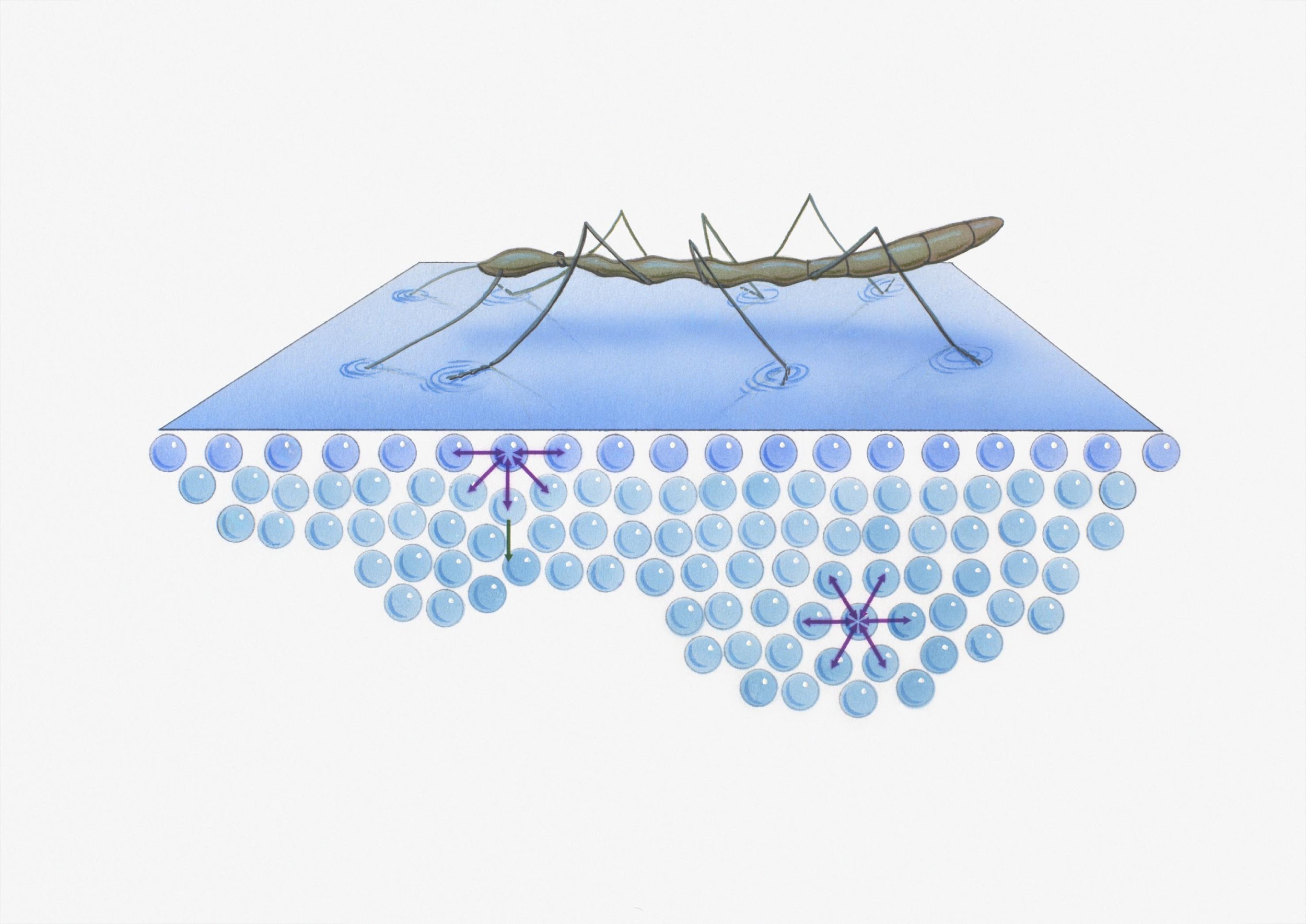 [Speaker Notes: What is surface tension?

[Surface tension is created when molecules in a liquid, such as water, link together by polar attraction.]]
How is surface tension created?
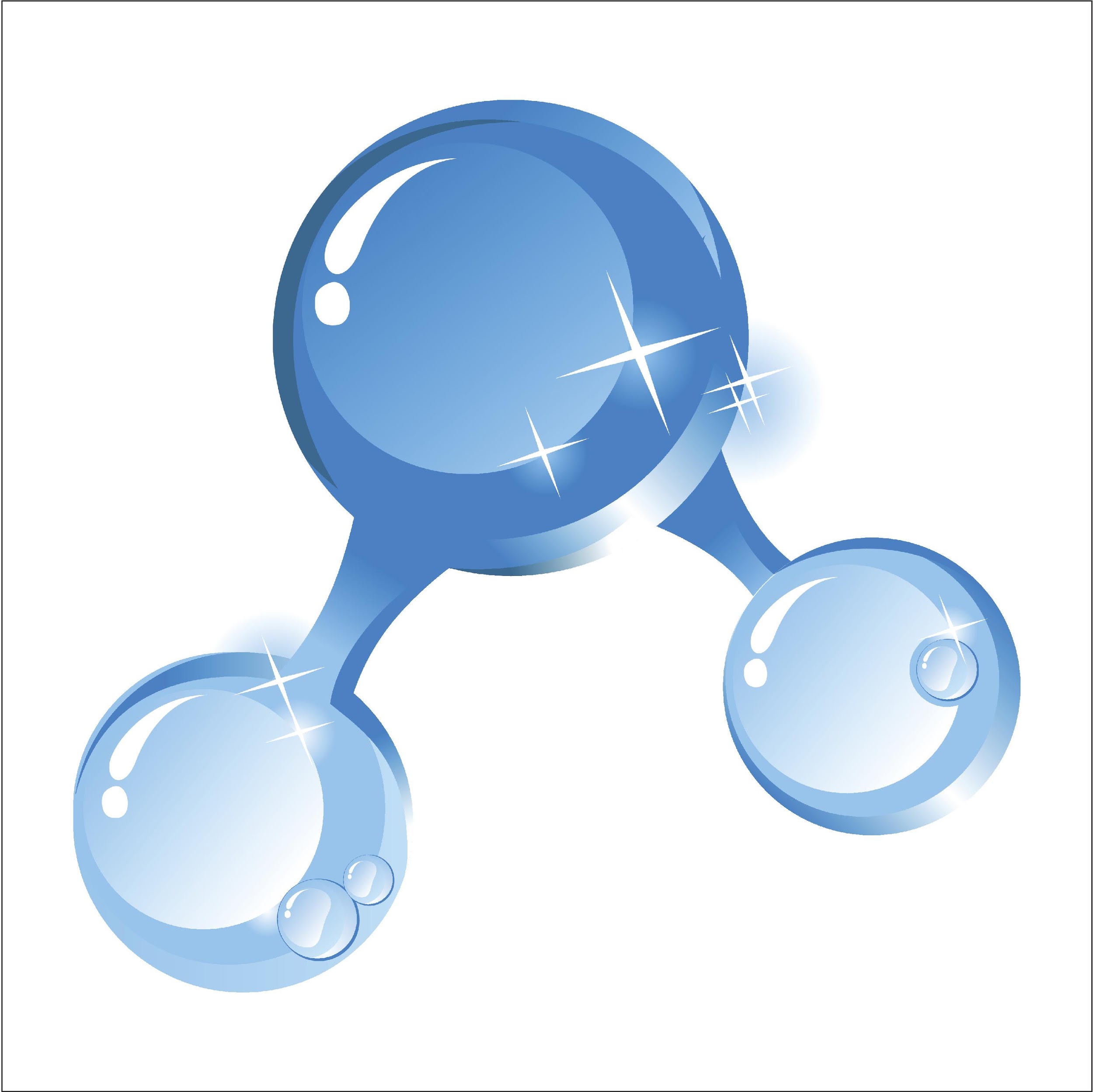 O
-
+
H
+
H
[Speaker Notes: How is surface tension created?

Surface tension is created by molecules linked together by polar attraction.]]
What is the difference between surface tension and adhesion?
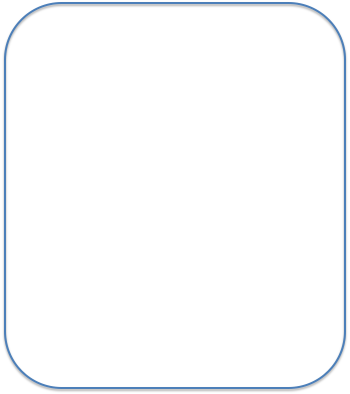 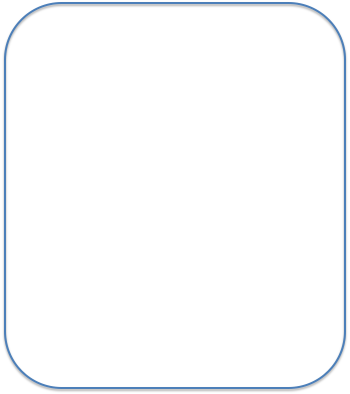 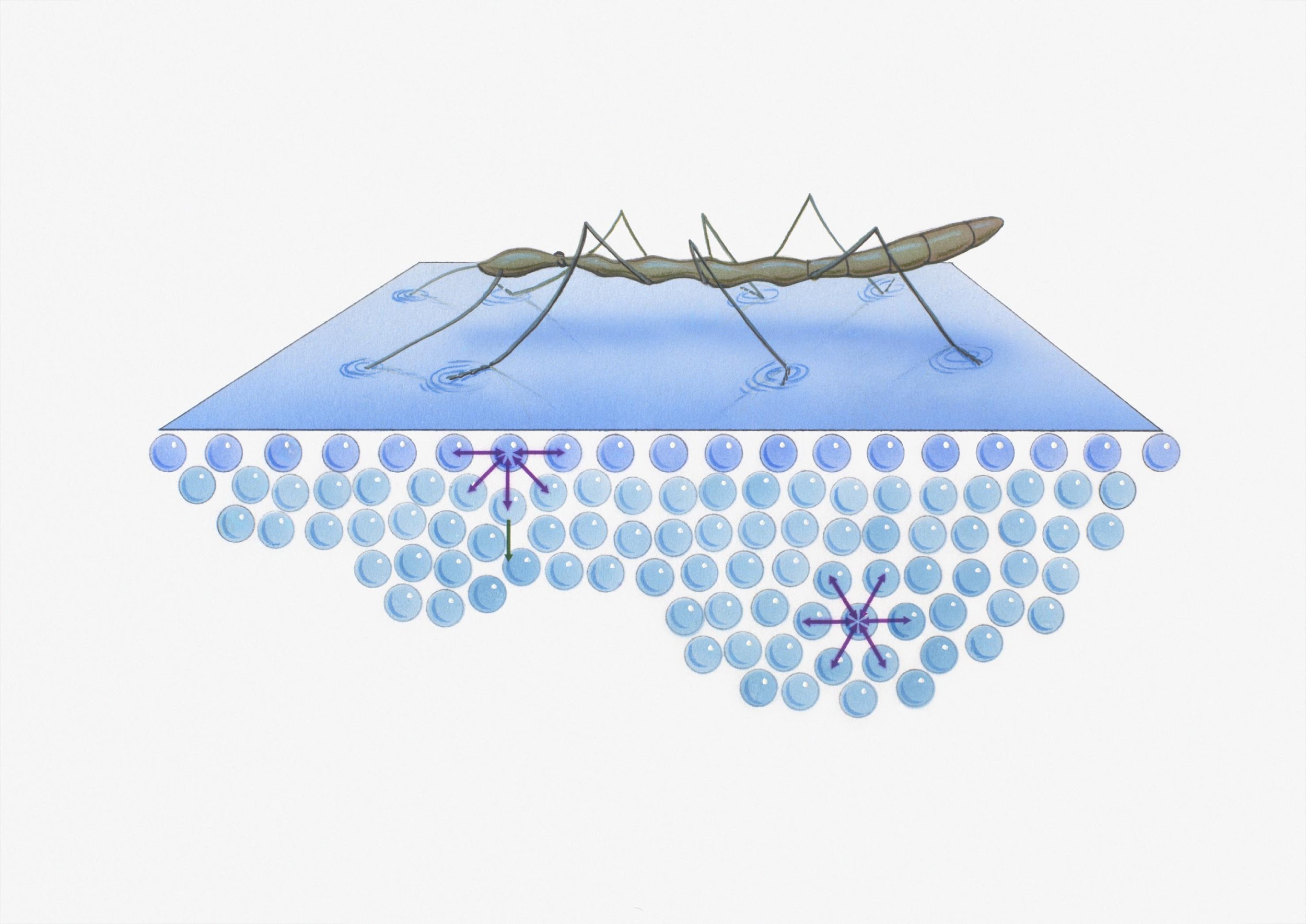 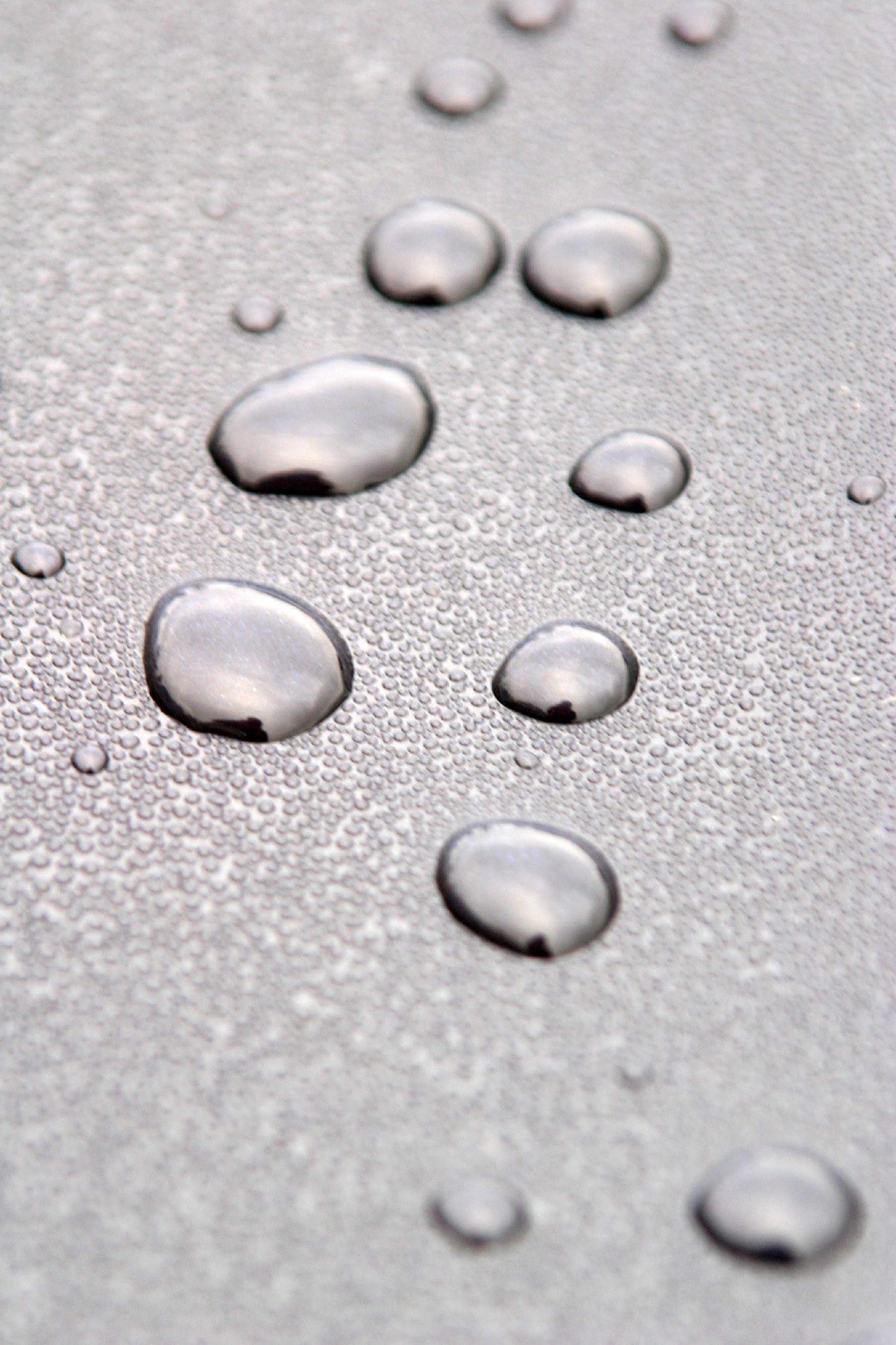 [Speaker Notes: What is the difference between surface tension and adhesion?

[Adhesion is when water molecules stick to other molecules. Surface tension is the property of water that lets it resist an external force.]]
What is the relationship between adhesion and cohesion?
Cohesion
Adhesion
[Speaker Notes: Adhesion and Cohesion are important to water, but have to do with sticking together. The difference is that water sticks together with other molecules in adhesion, and in cohesion, water sticks to itself.]
What is the relationship between adhesion and cohesion?
Adhesion
Cohesion
Other Molecules + Water
Water only
Sticking Together
[Speaker Notes: What is the relationship between adhesion and cohesion?

[Adhesion and Cohesion are different, but both have to do with sticking together. The difference is that water sticks together with other molecules in adhesion, and in cohesion, water sticks to itself.]]
What are the most abundant salt elements in the ocean?
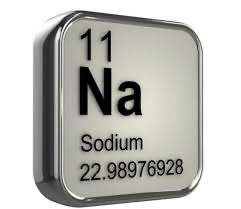 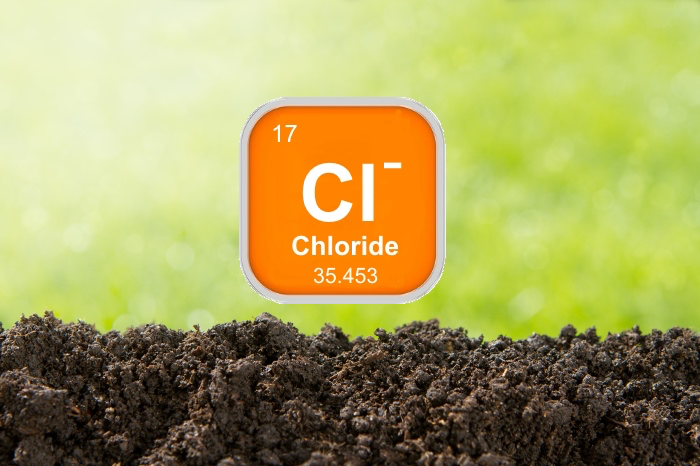 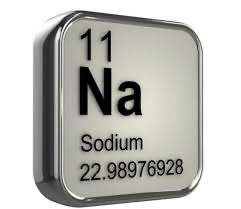 [Speaker Notes: What are the most abundant salt elements in the ocean?

[Sodium and Chloride are the most abundant salt elements in the ocean making up 85% of all salt elements in the ocean.]]
Why is salt water important to the natural environment?
Sea Kelp
Blue Crab
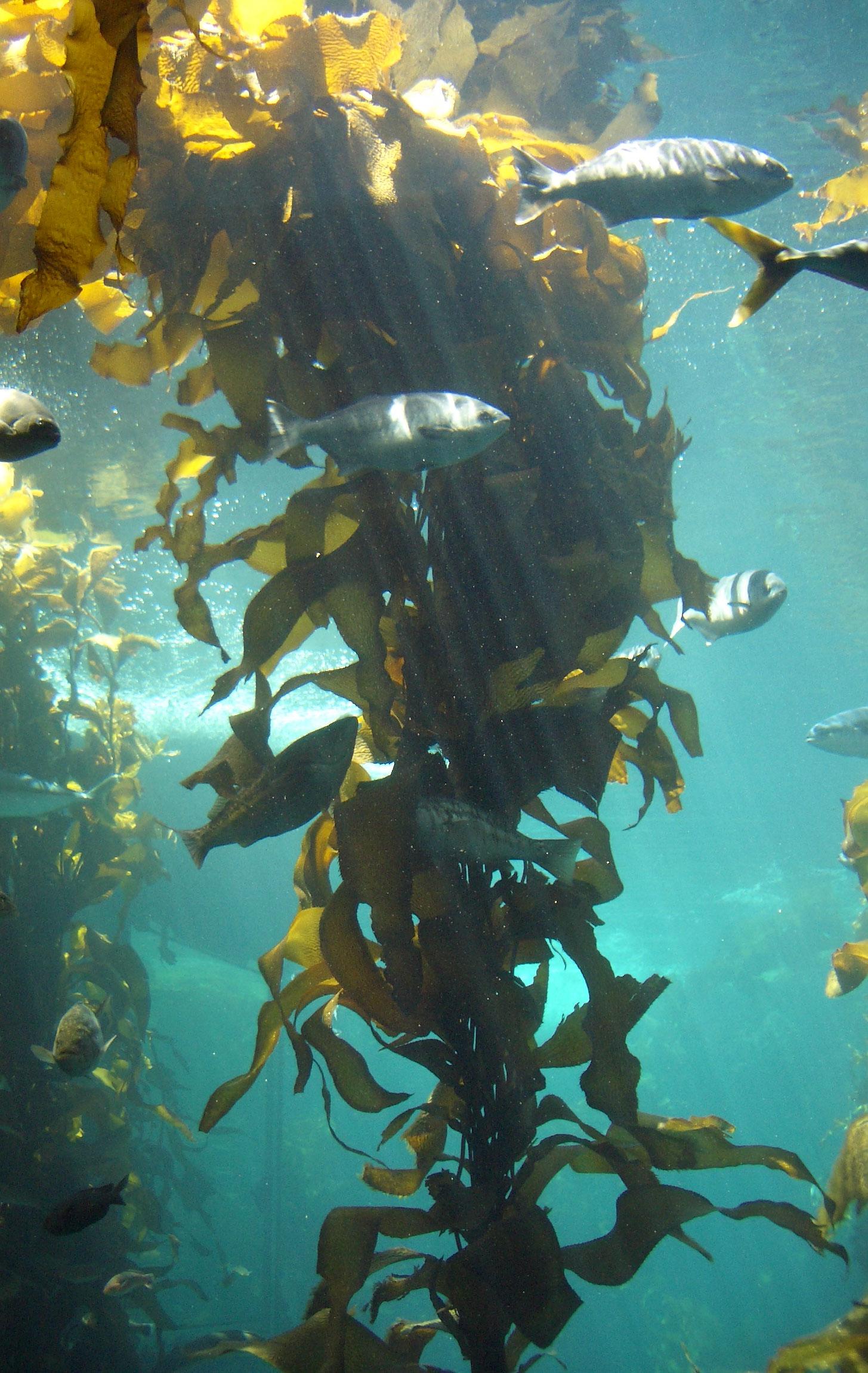 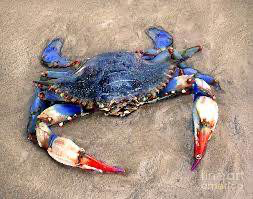 Whale
Tuna
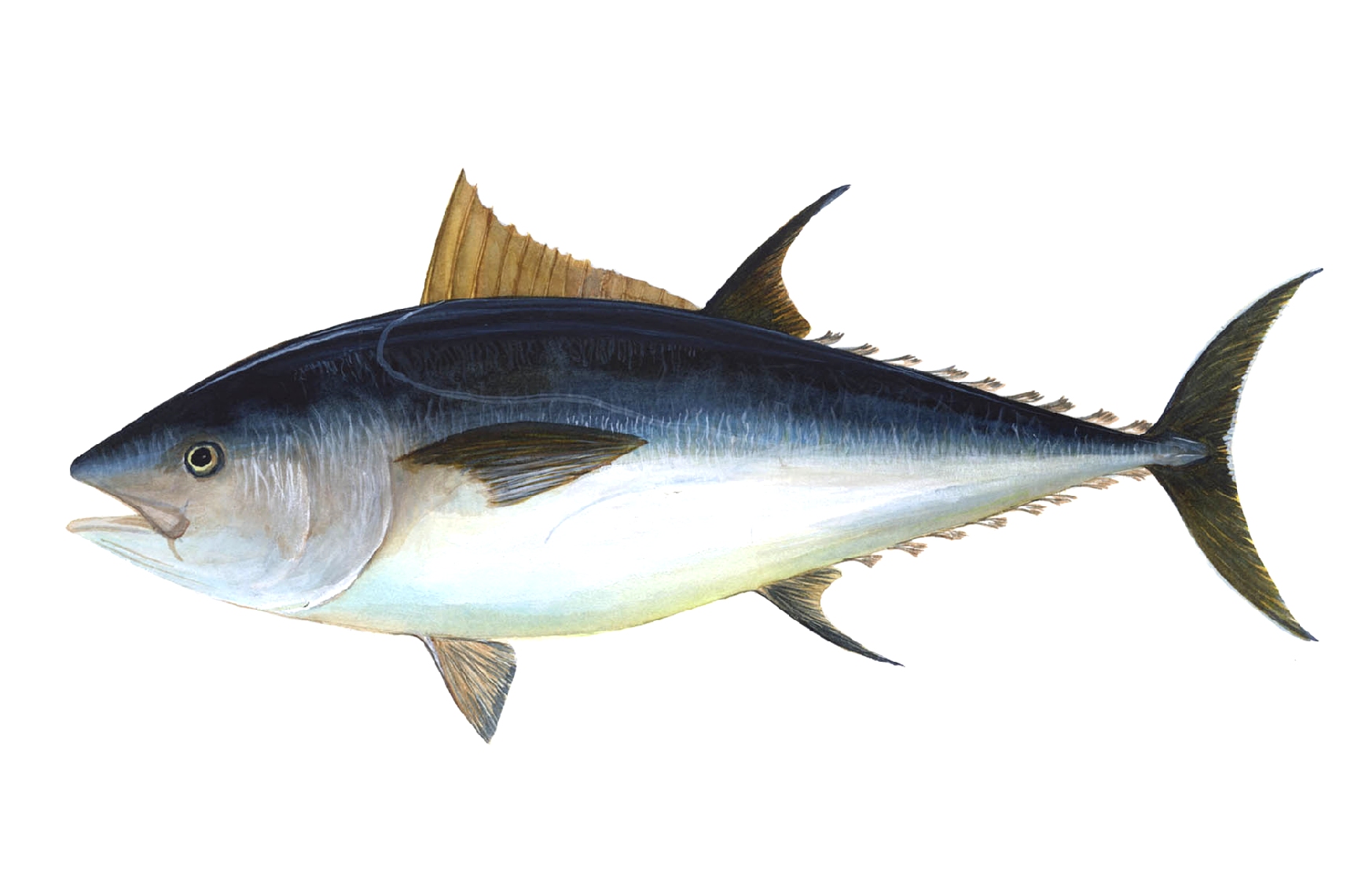 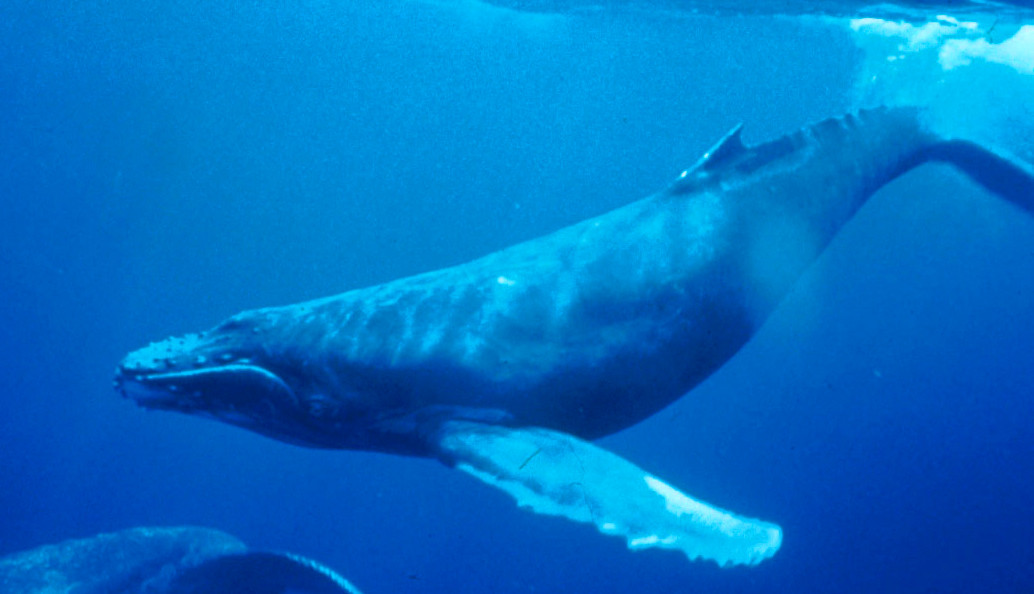 [Speaker Notes: Why is salt water important to the natural environment?

[Salt water is important because it is an important environment for certain species. Species that live in salt water can’t live in fresh water.]]
Fresh Water
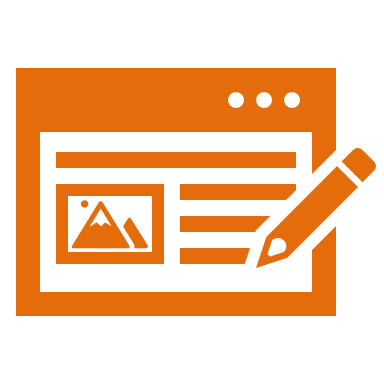 [Speaker Notes: Now that we’ve reviewed, let’s define our new term, producer.]
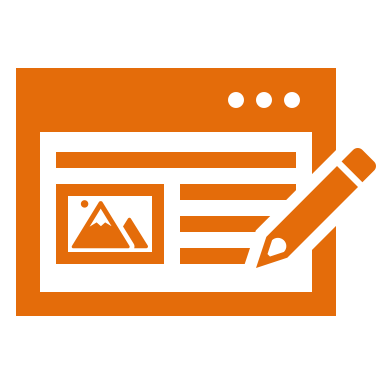 Fresh Water: water that does not have salt in it
[Speaker Notes: Fresh water is water that does not have salt in it. Sometimes we use the term fresh water to mean “not from the ocean.”]
[Speaker Notes: Now let’s pause for a moment to check your understanding.]
What is fresh water?
[Speaker Notes: What is fresh water?

[Water that does not have salt in it.]]
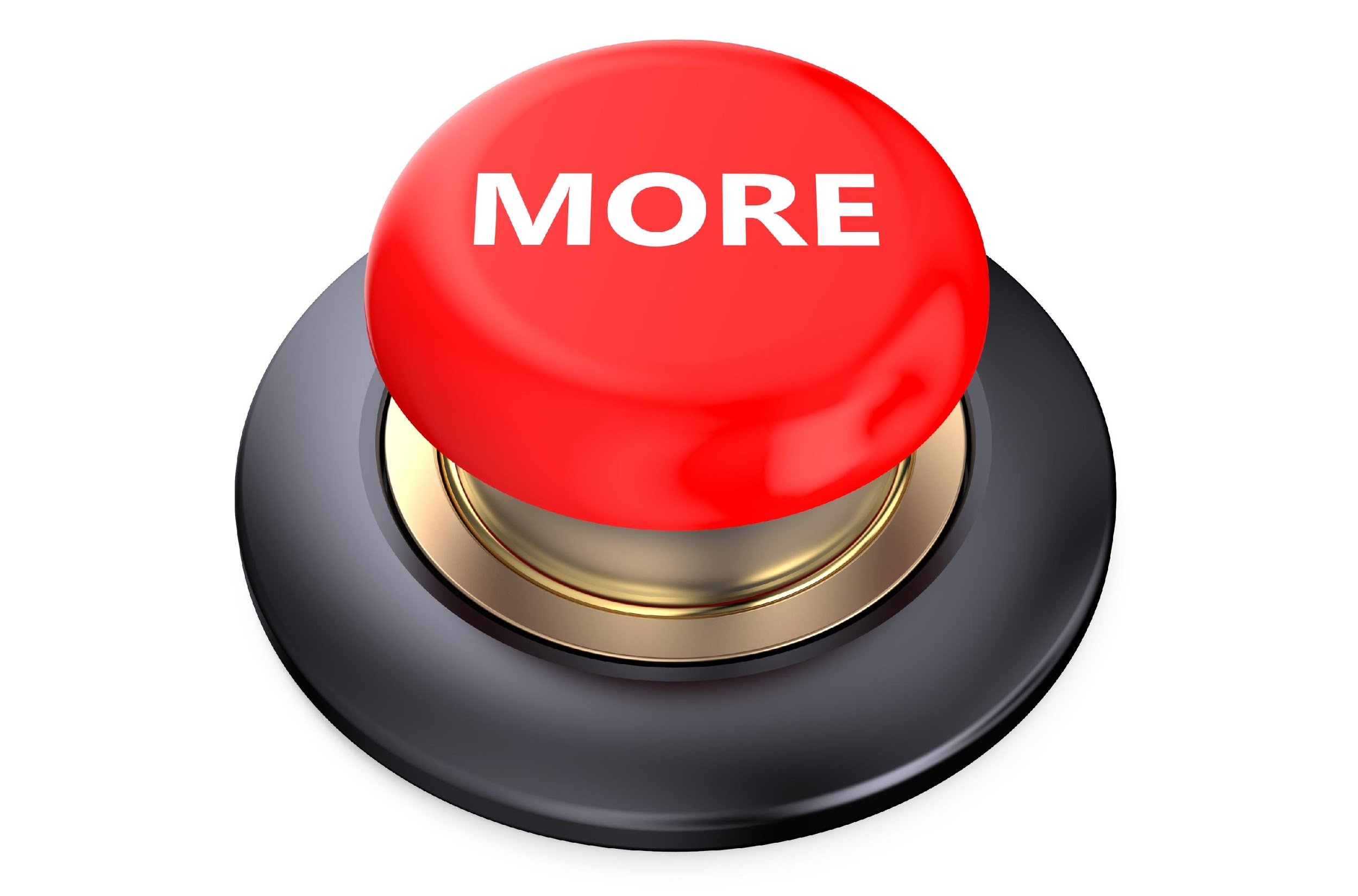 [Speaker Notes: That is the basic definition, but there is a bit more you need to know.]
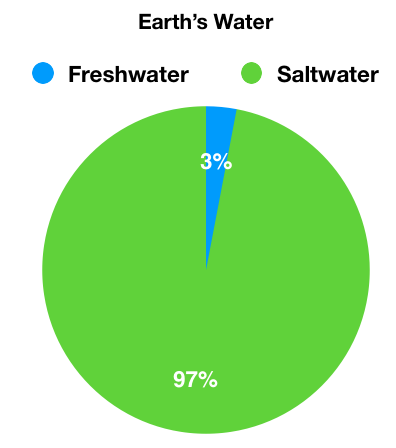 [Speaker Notes: Unlike salt water, fresh water only makes up 2.5% of all water on Earth.]
Fresh Water Species
River Otter
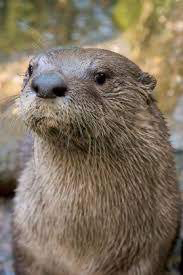 Salmon
Trout
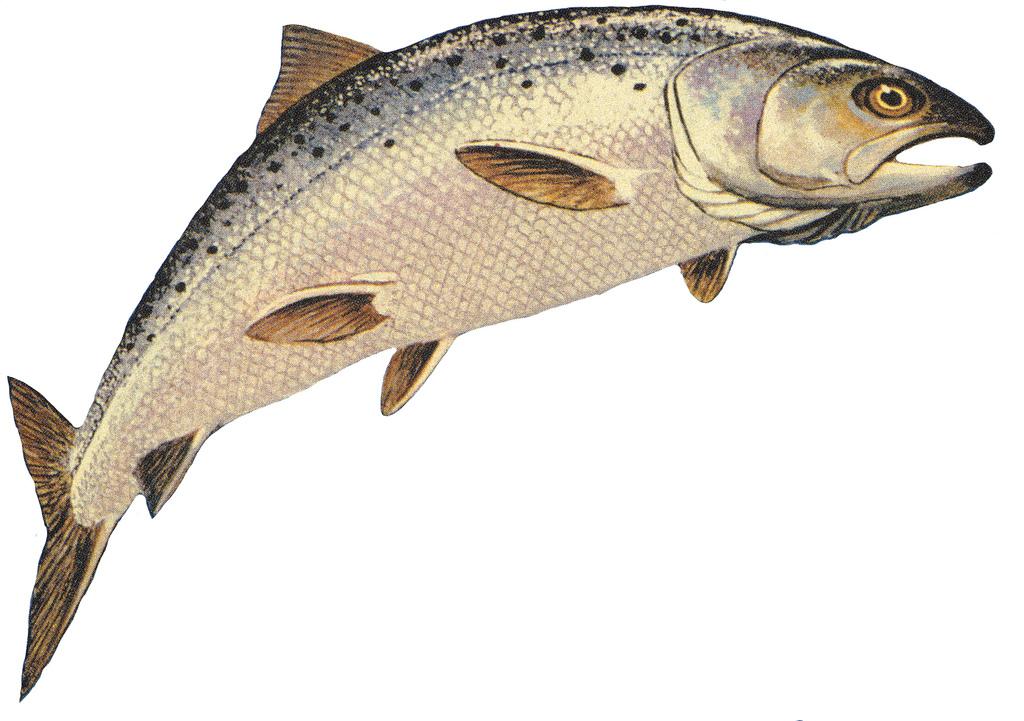 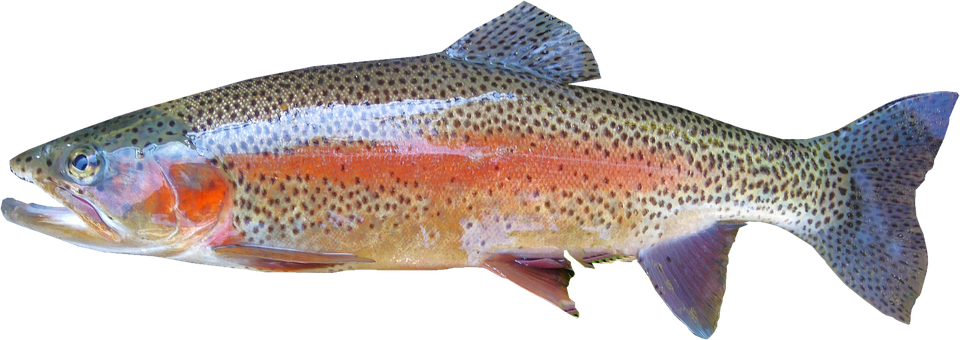 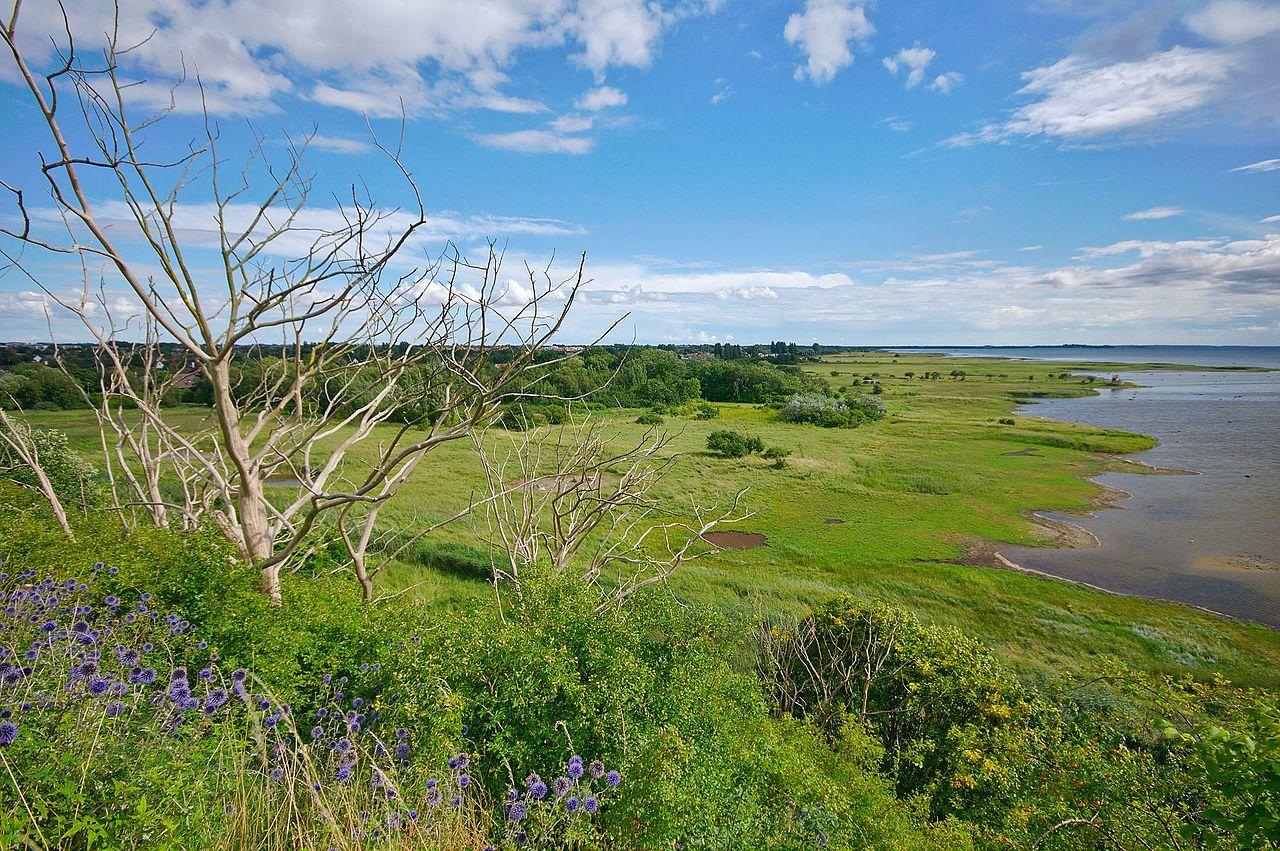 Marsh
[Speaker Notes: Different species of fish and other organisms live in different kinds of water. Remember, freshwater species can’t live in salt water. There are also species of birds and other animals that depend on fresh water.]
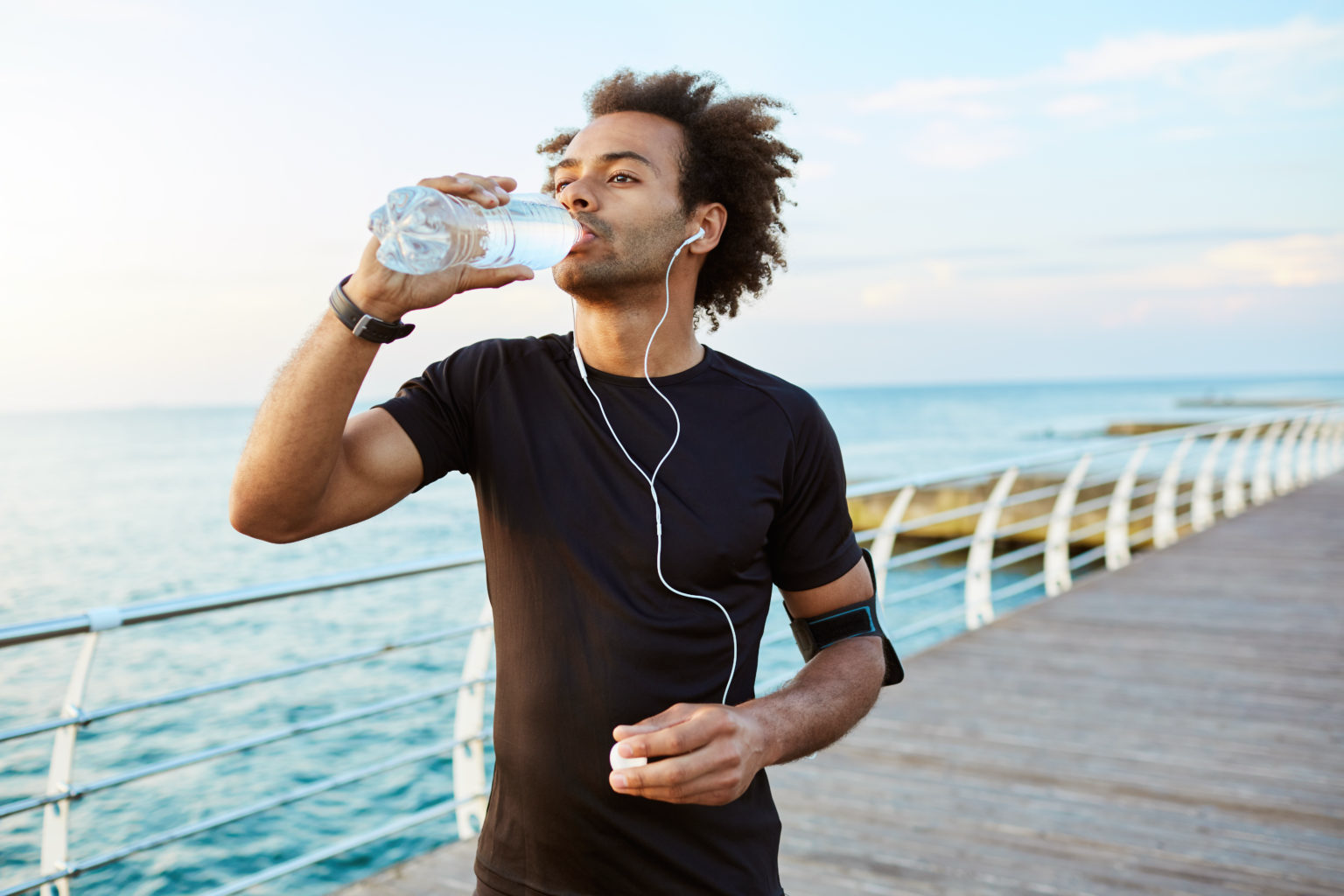 [Speaker Notes: We also need fresh water. Without fresh water, we can’t survive!]
[Speaker Notes: Now let’s pause for a moment to check your understanding.]
What are some fresh water species?
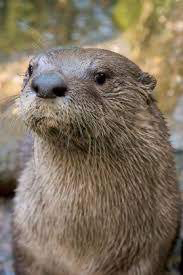 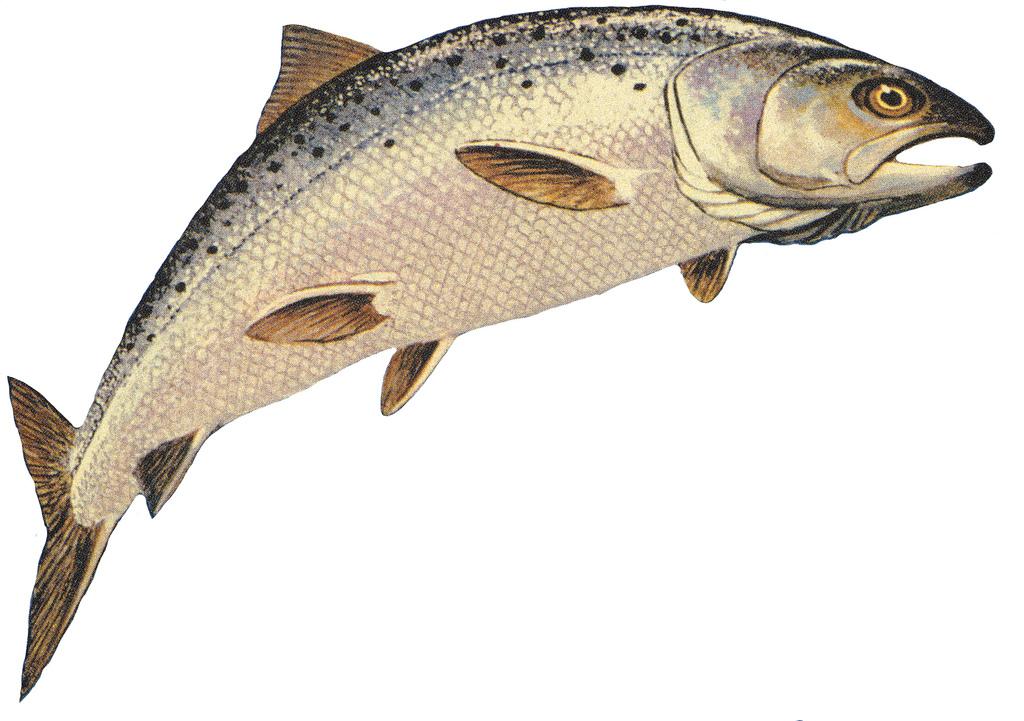 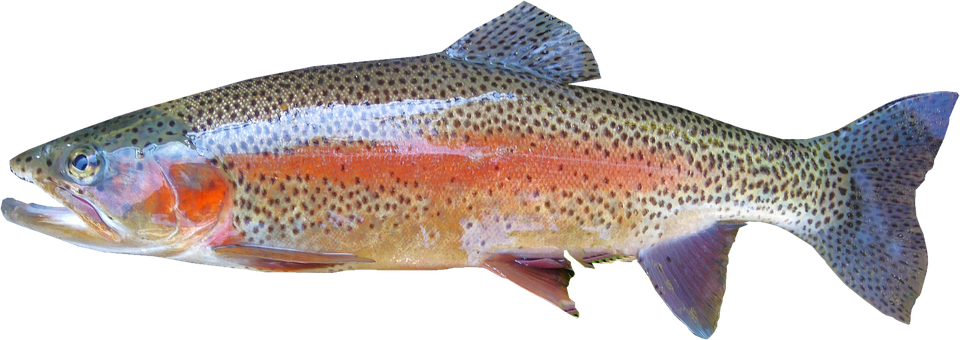 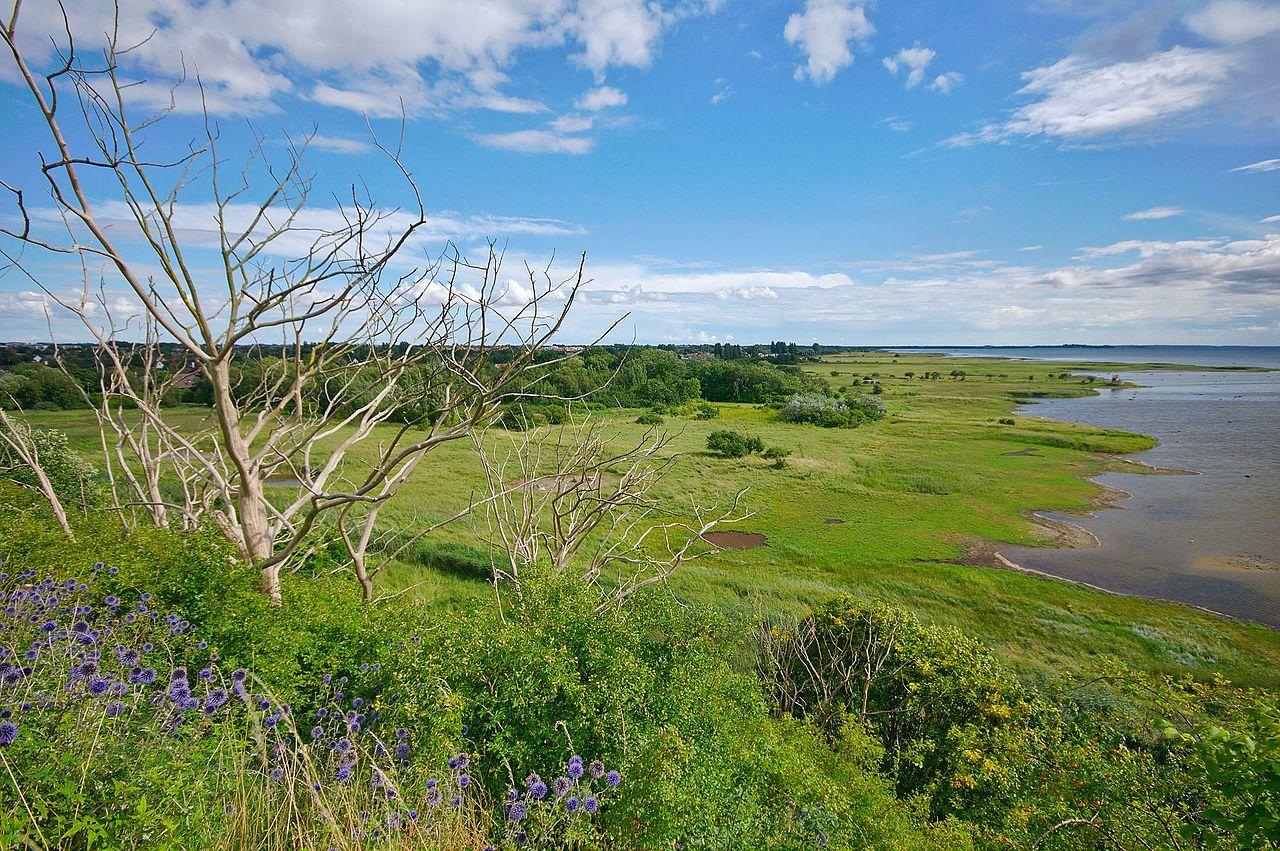 [Speaker Notes: What are some fresh water species?]
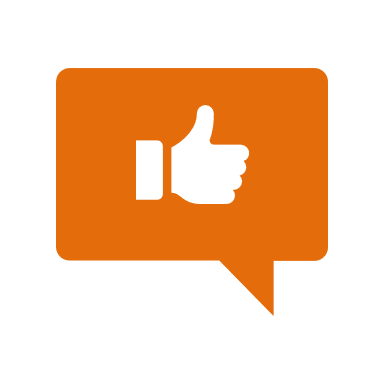 [Speaker Notes: Now, let’s talk about some examples of fresh water.]
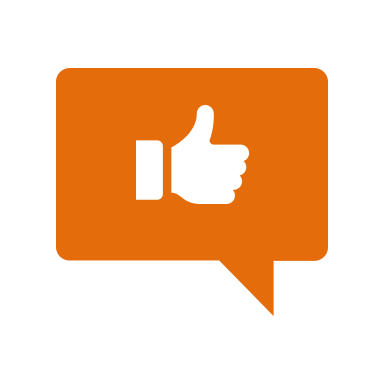 [Speaker Notes: The Great Lakes (in blue)  are an example of fresh water.]
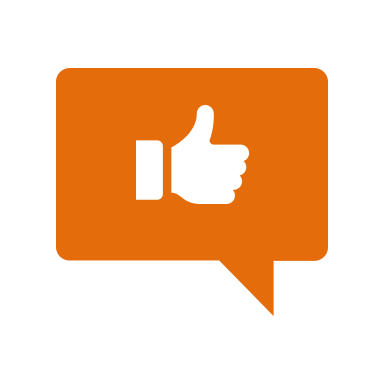 [Speaker Notes: Rivers are examples of fresh water.]
[Speaker Notes: Now let’s pause for a moment to check your understanding.]
Do you know of any examples of fresh water that you may have seen? (Lakes, Rivers)
[Speaker Notes: Do you know of any examples of fresh water that you may have seen? (Lakes, Rivers)]
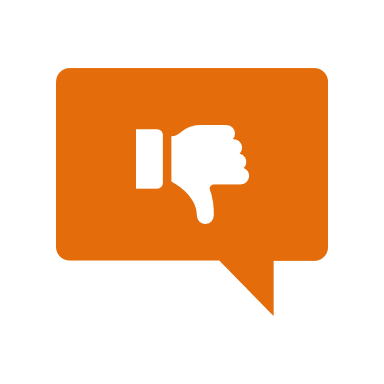 [Speaker Notes: Next, let’s talk about some non-examples of fresh water.]
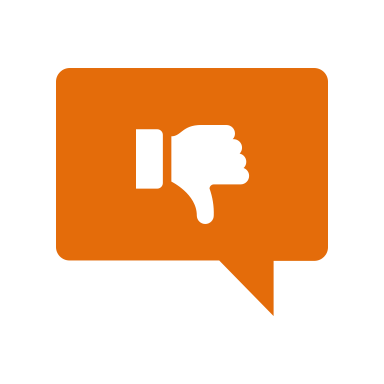 [Speaker Notes: Oceans are not an example of fresh water. Oceans are salt water.]
[Speaker Notes: Now let’s pause for a moment to check your understanding.]
Why are oceans not considered fresh water?
[Speaker Notes: Why are oceans not considered fresh water? 

[Oceans are not an example of fresh water. Oceans are salt water.]]
What is fresh water?
[Speaker Notes: Fresh water is water that does not have salt in it. Sometimes we use the term fresh water to mean “not from the ocean.”]
Name an example of a fresh water species.
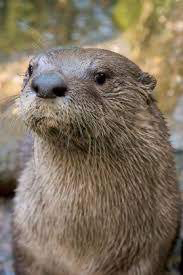 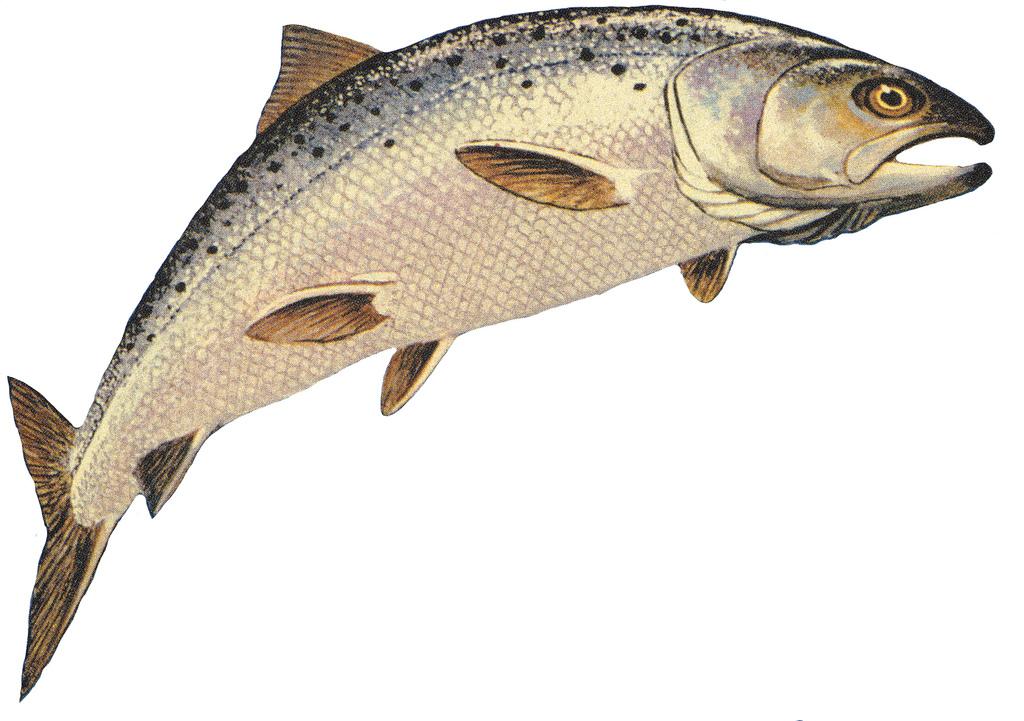 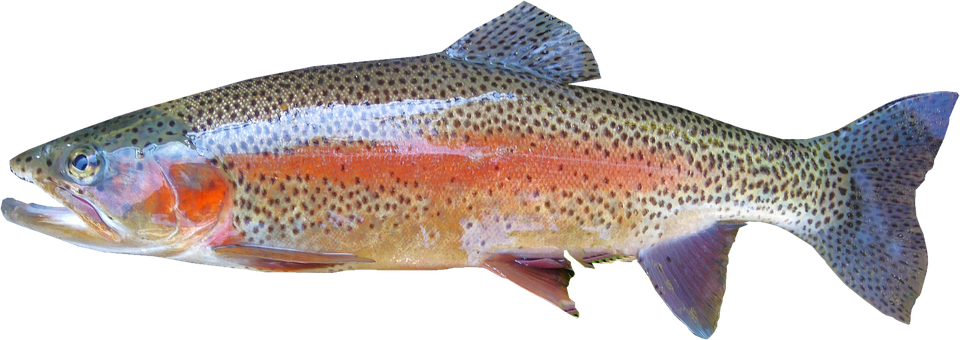 [Speaker Notes: Name an example of a fresh water species. 

[Salmon, river otter, trout, etc…]]
What role does fresh water play in the environment?
River Otter
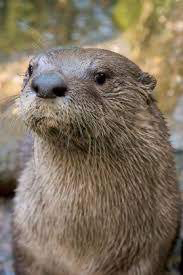 Salmon
Trout
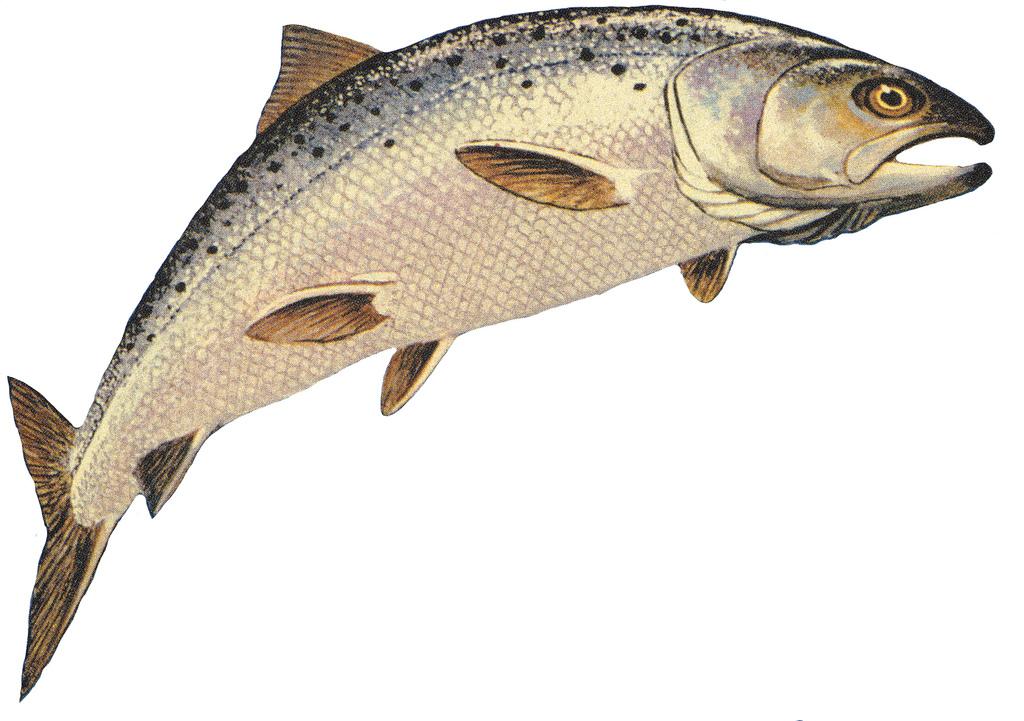 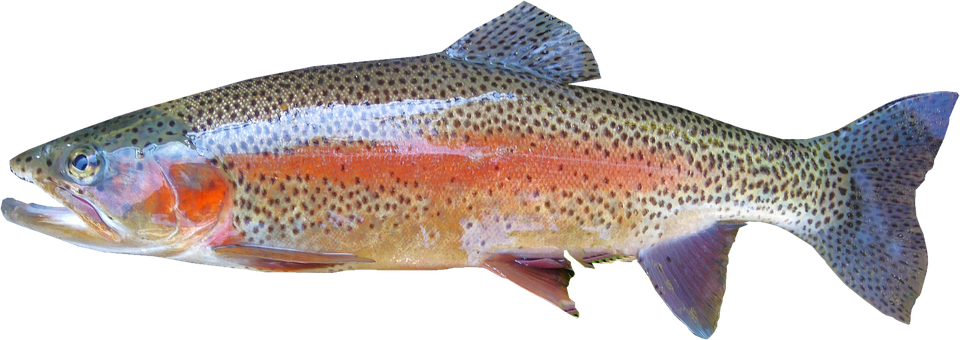 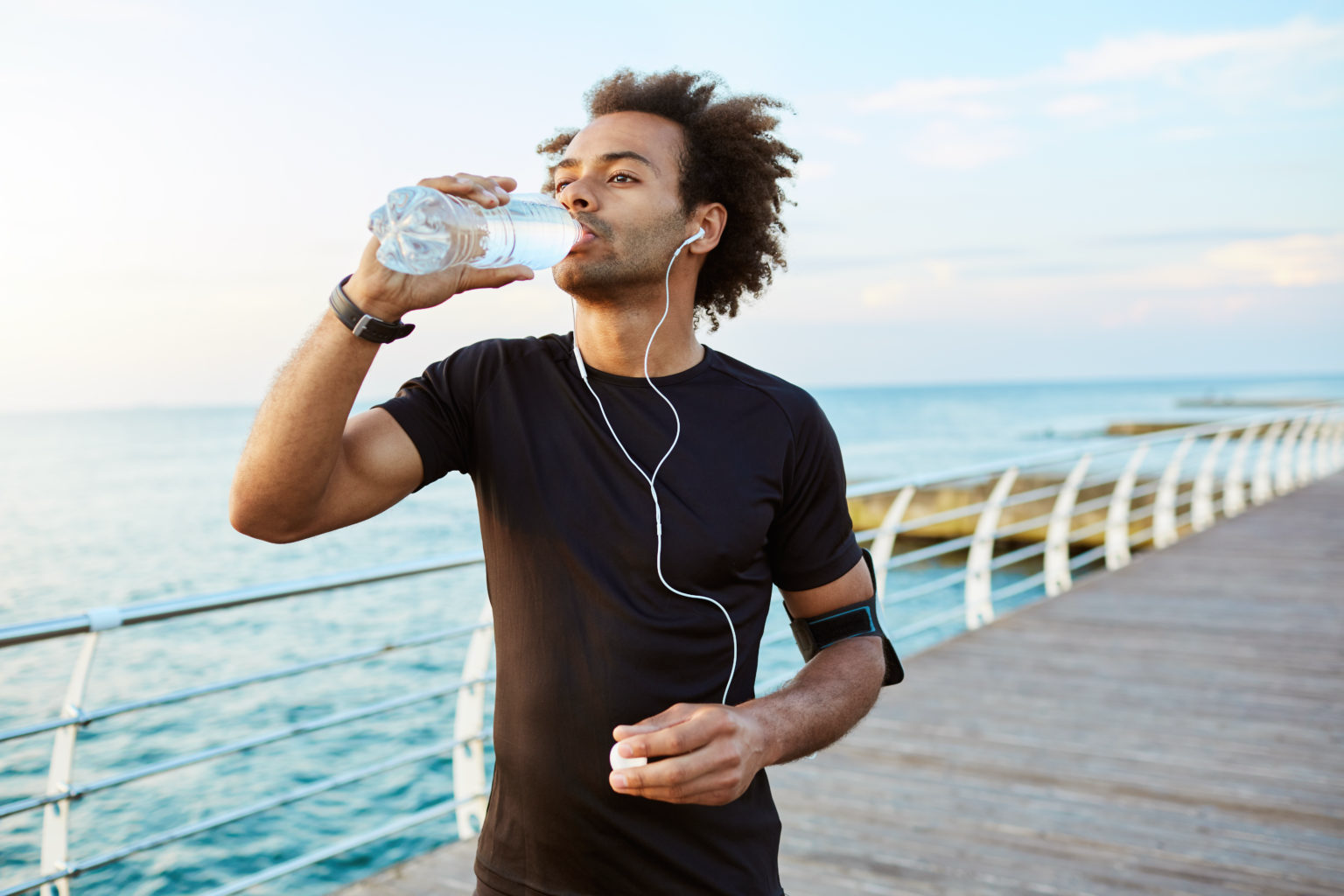 [Speaker Notes: What role does fresh water play in the environment?

[Certain species need fresh water to survive. Although people don’t live in fresh water, we need it to survive!]]
Remember!!!
[Speaker Notes: So remember!]
Fresh Water: water that does not have salt in it.
[Speaker Notes: Fresh water is water that does not have salt in it. Sometimes we use the term fresh water to mean “not from the ocean.”]
Simulation Activity
Availability of Fresh Water
In this simulation, students explore how water moves above and below Earth’s surface by using interactive computational models. Students will examine the supply and demand issues around local water sources and meet a hydrogeologist who introduces some of the issues around the sustainability of freshwater resources around the world.
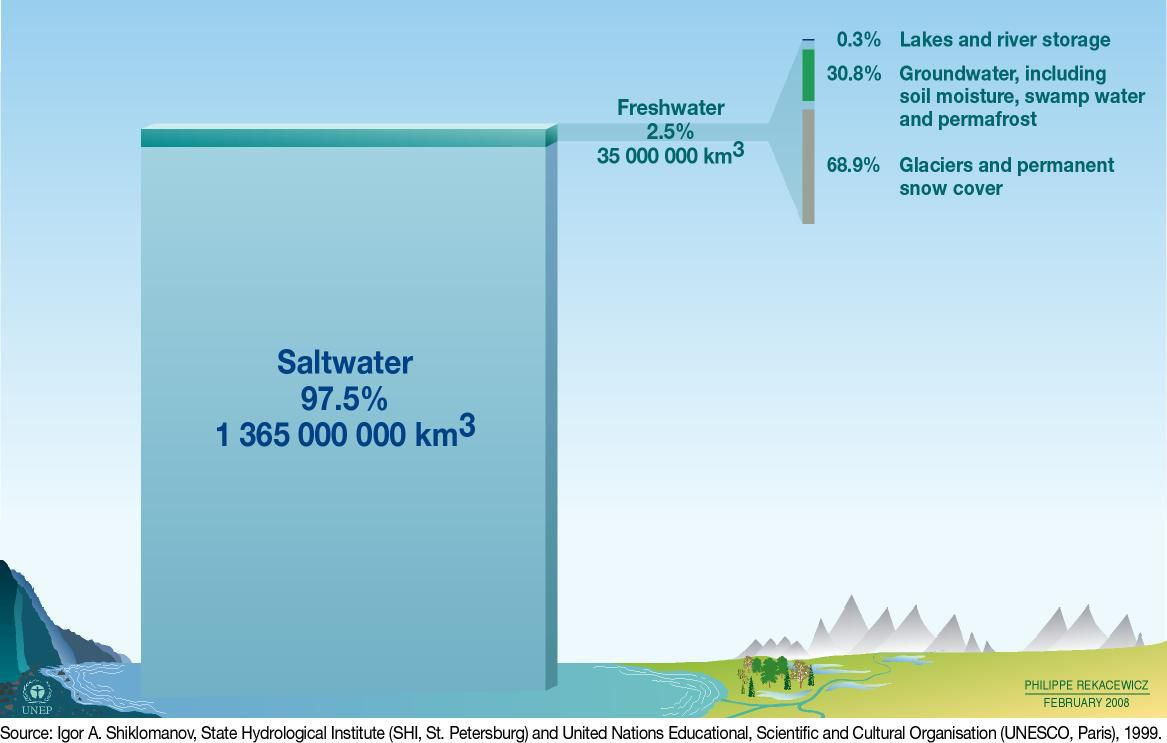 Simulation Activity
Using Fresh Water
In this simulation, students explore maps to discover the distribution of fresh water resources on Earth, and examine graphs to discover how fresh water supplies are used by humans.
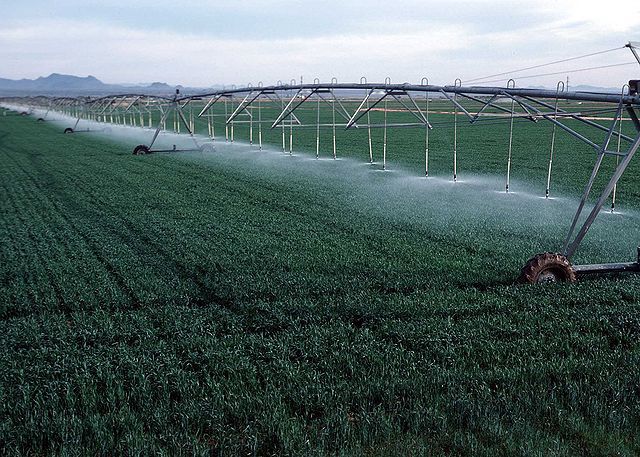 Big Question: What are the properties of water, and how does water play a role in the natural environment?
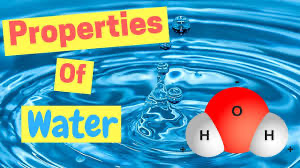 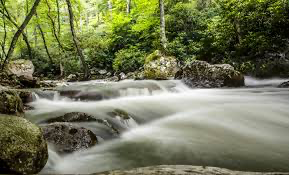 [Speaker Notes: Our “big question” is: What are the properties of water, and how does water play a role in the natural environment?
[Pause and illicit predictions from students.]

What have we learned to help answer our question? Have our hypothesis changed? What did we already know and what did we learn?]
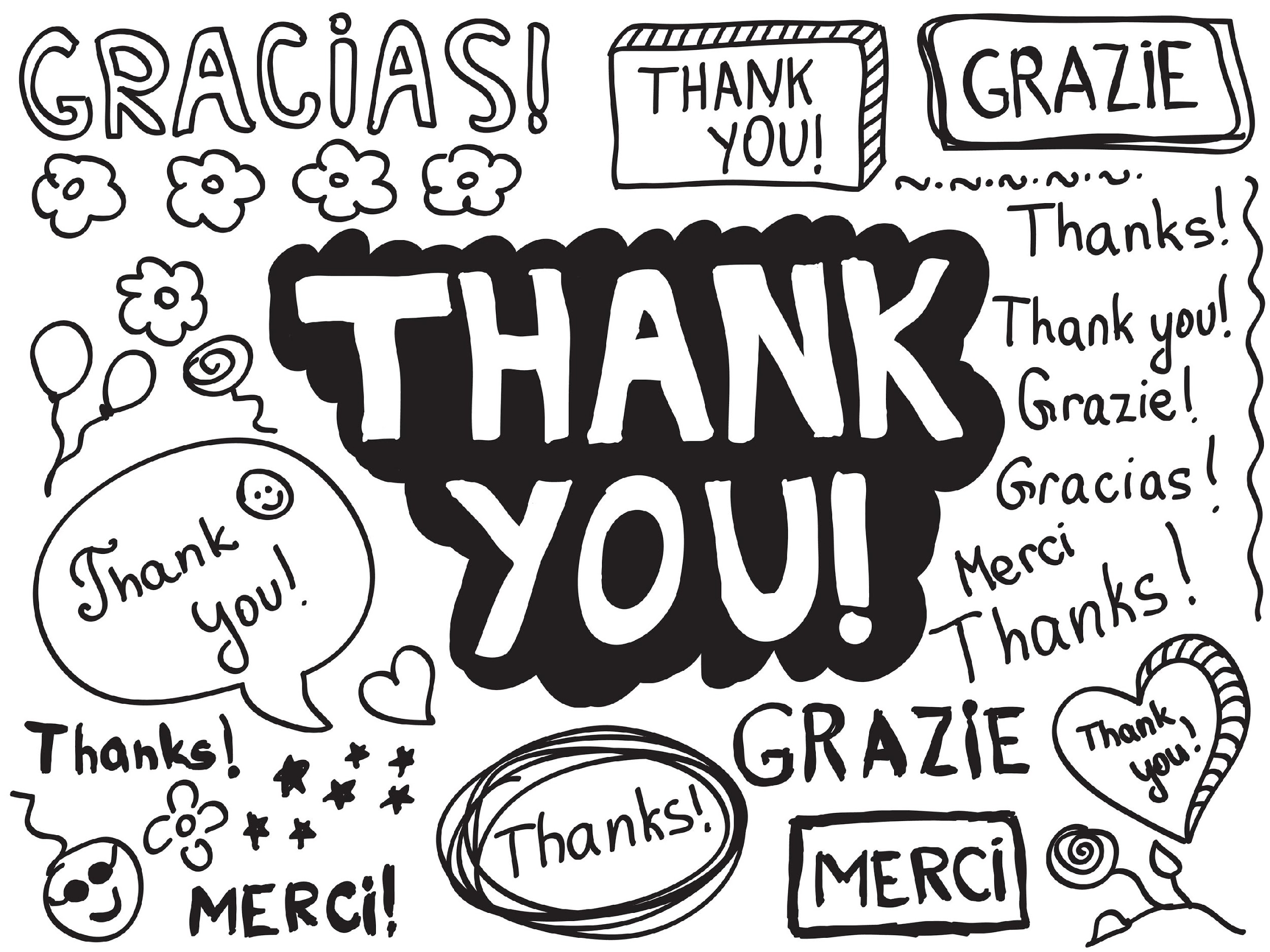 [Speaker Notes: Thanks for watching, and please continue watching CAPs available from this website.]
This Video Was Created With Resources From:
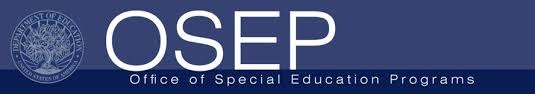 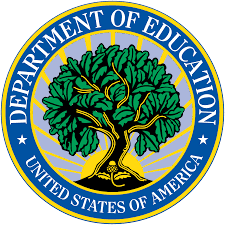 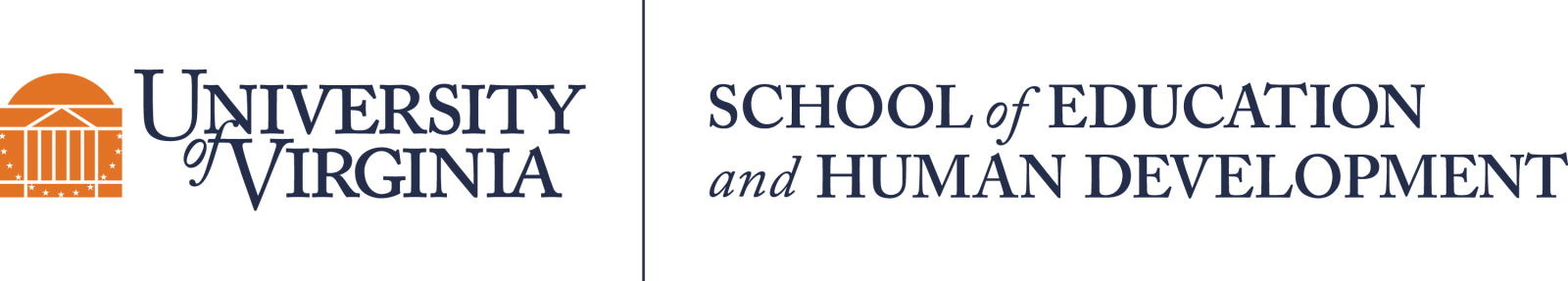 Questions or Comments

 Michael Kennedy, Ph.D.          MKennedy@Virginia.edu 
Rachel L Kunemund, Ph.D.	             rk8vm@virginia.edu